Context
This slide deck aims to focus all energy on identifying the location and name of items by reducing the fatigue of searching for numbers and by maintaining a consistent focus and zoom on items being studied. 
The items are from the OCT 2024 MC-6 Nomenclature PDF. 

For additional resources and guides see: 
https://irregularpedia.org/index.php/Jump_Master_(Training)
Return to Main
Main Menu
MAW-C
Snap Shackle
Slide Fastener and Tabbed Thong
Hook Pile Tape Lowering Line
Harness Single Point Release
Advance Combat Helmet
Universal Static Line Modified
Canopy Release Assembly
Main Lift Web
Pack Tray (Zoom)
Reserve Pack Tray
MC-6 Riser Assembly
Return to Main
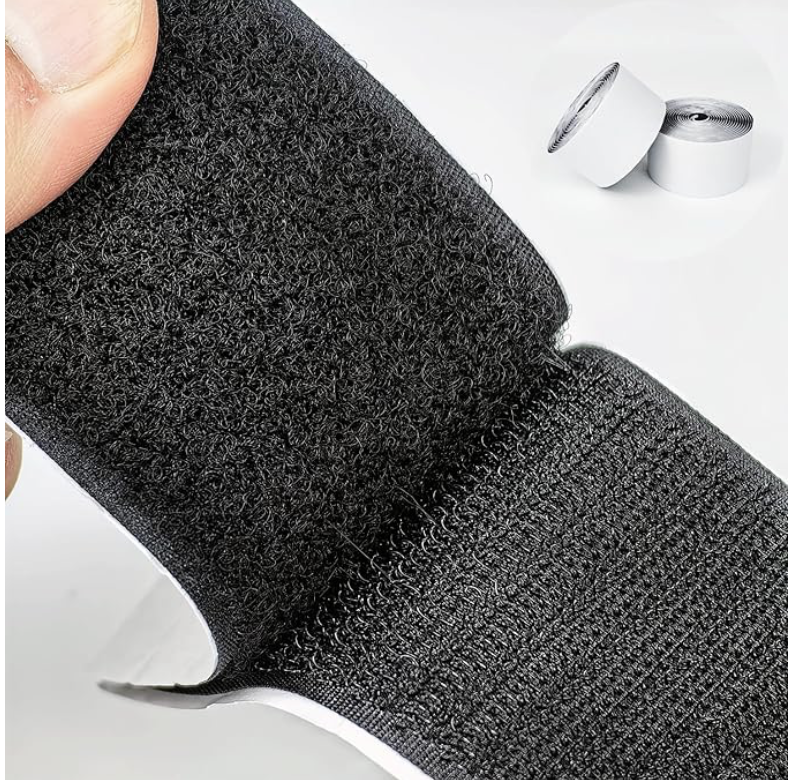 1
2
Common Terms
Return to Main
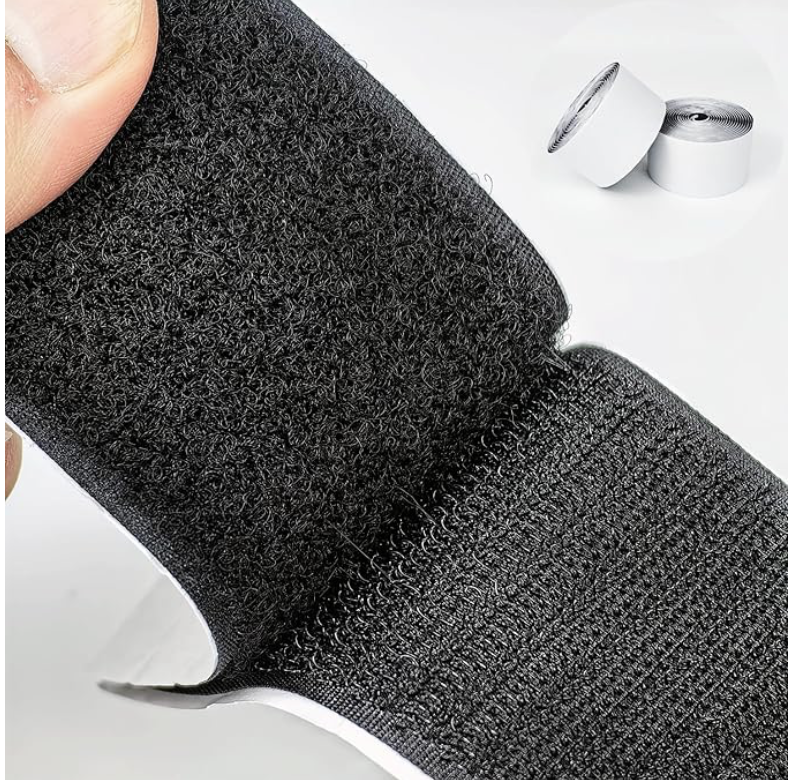 1
2
Hook(1) Pile(2) Tape
Common Terms
Return to Main
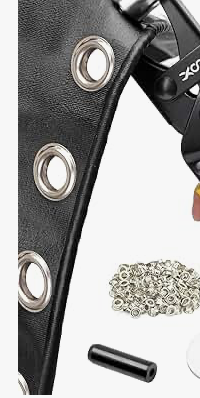 Common Terms
Return to Main
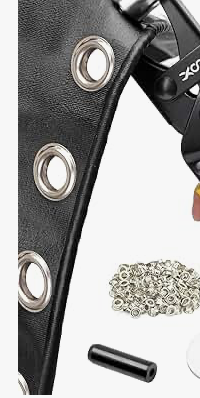 Grommets
Common Terms
Return to Main
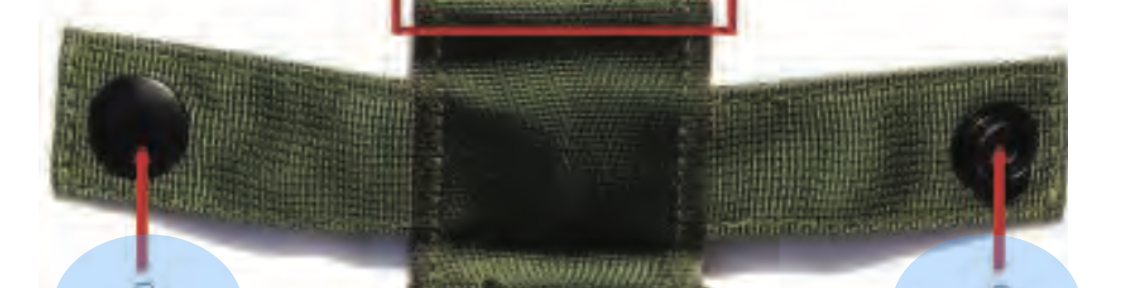 Common Terms
Return to Main
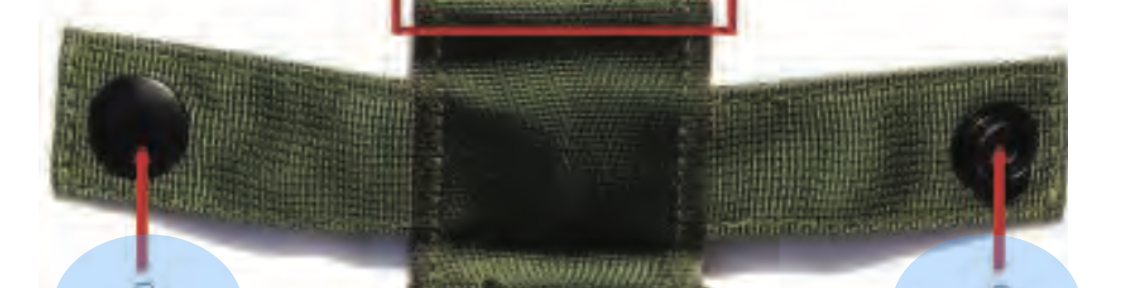 Snap Fastener
Common Terms
Return to Main
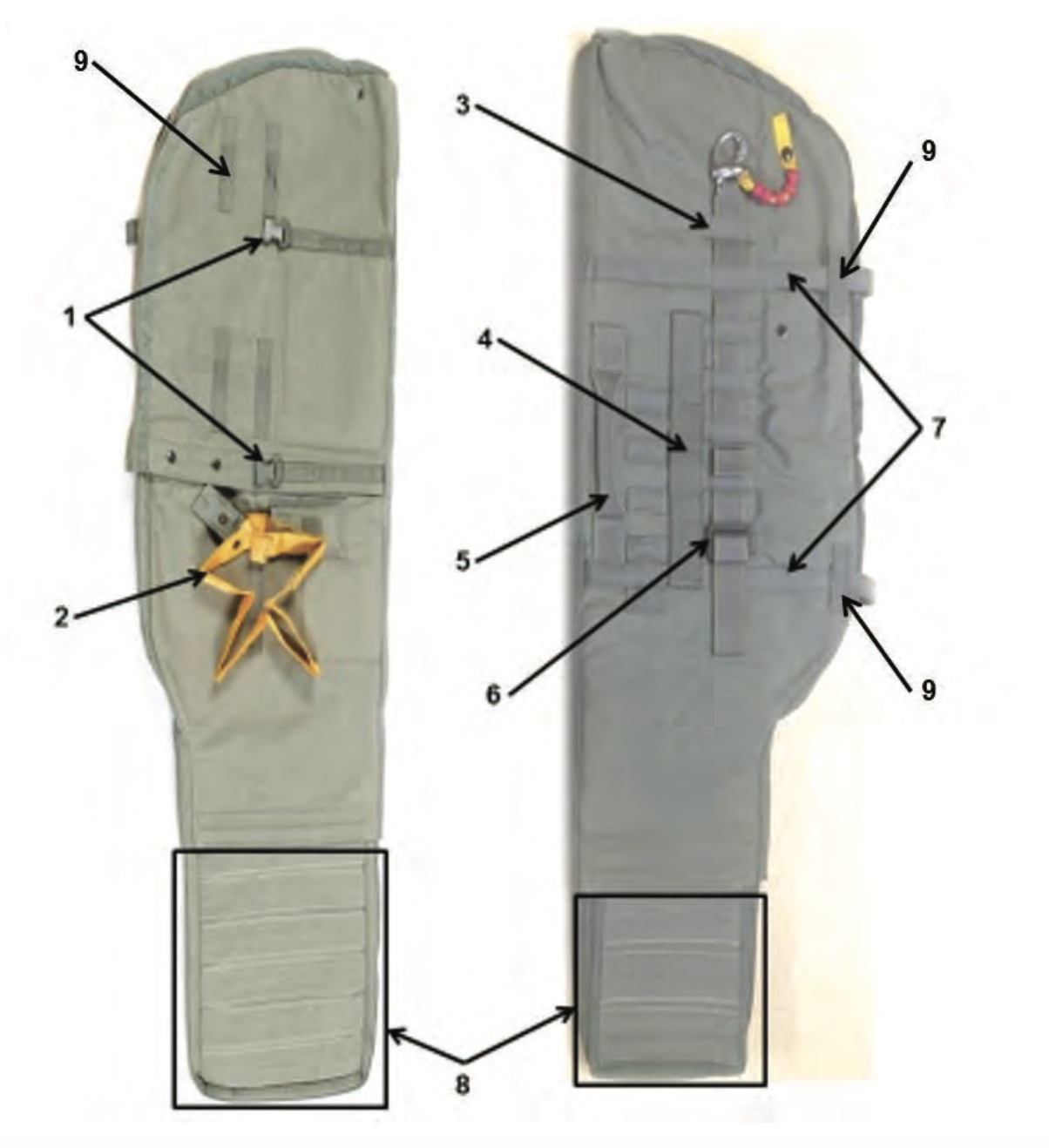 MAW-C nomenclature
Return to Main
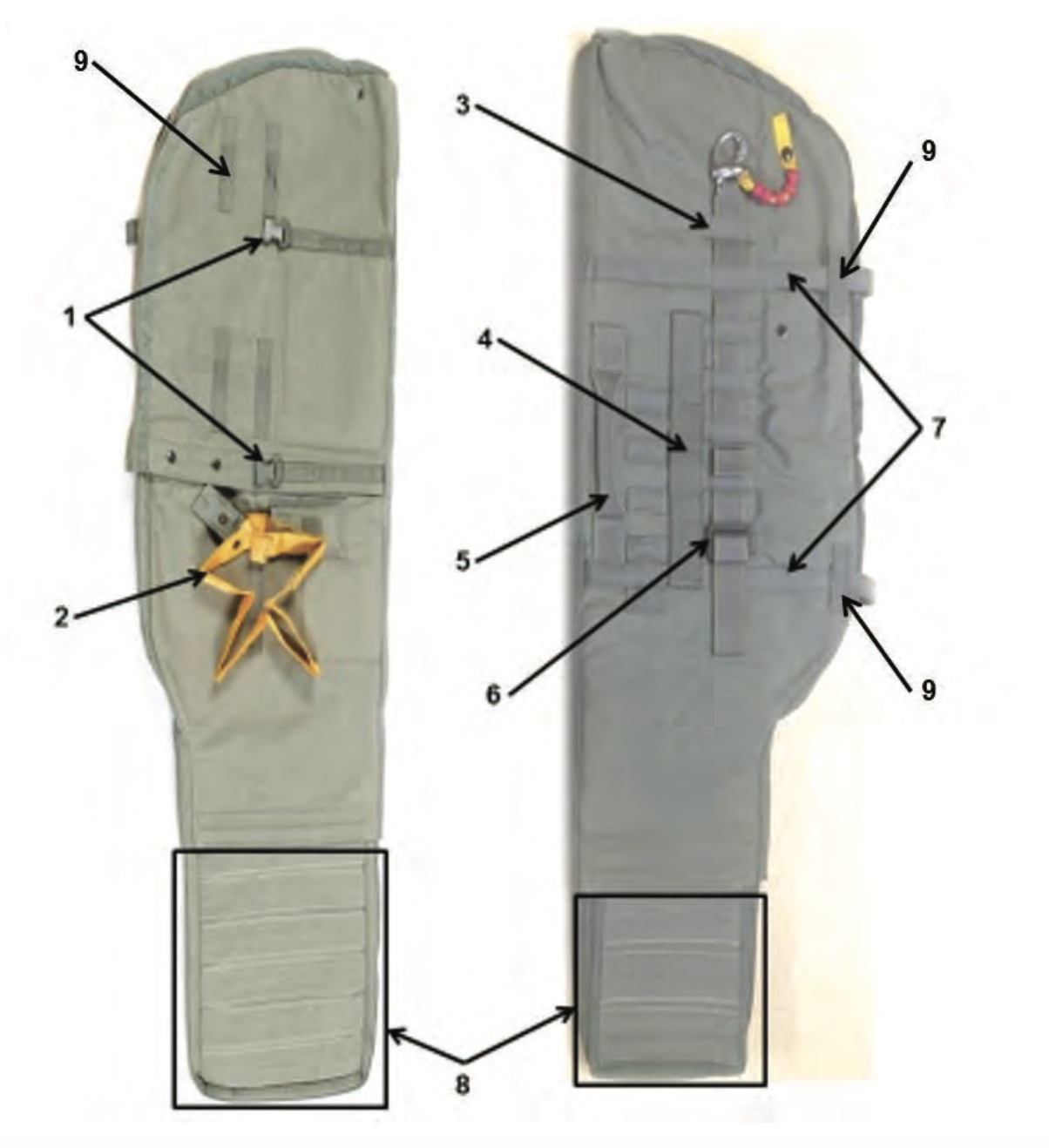 MAW-C 1
Return to Main
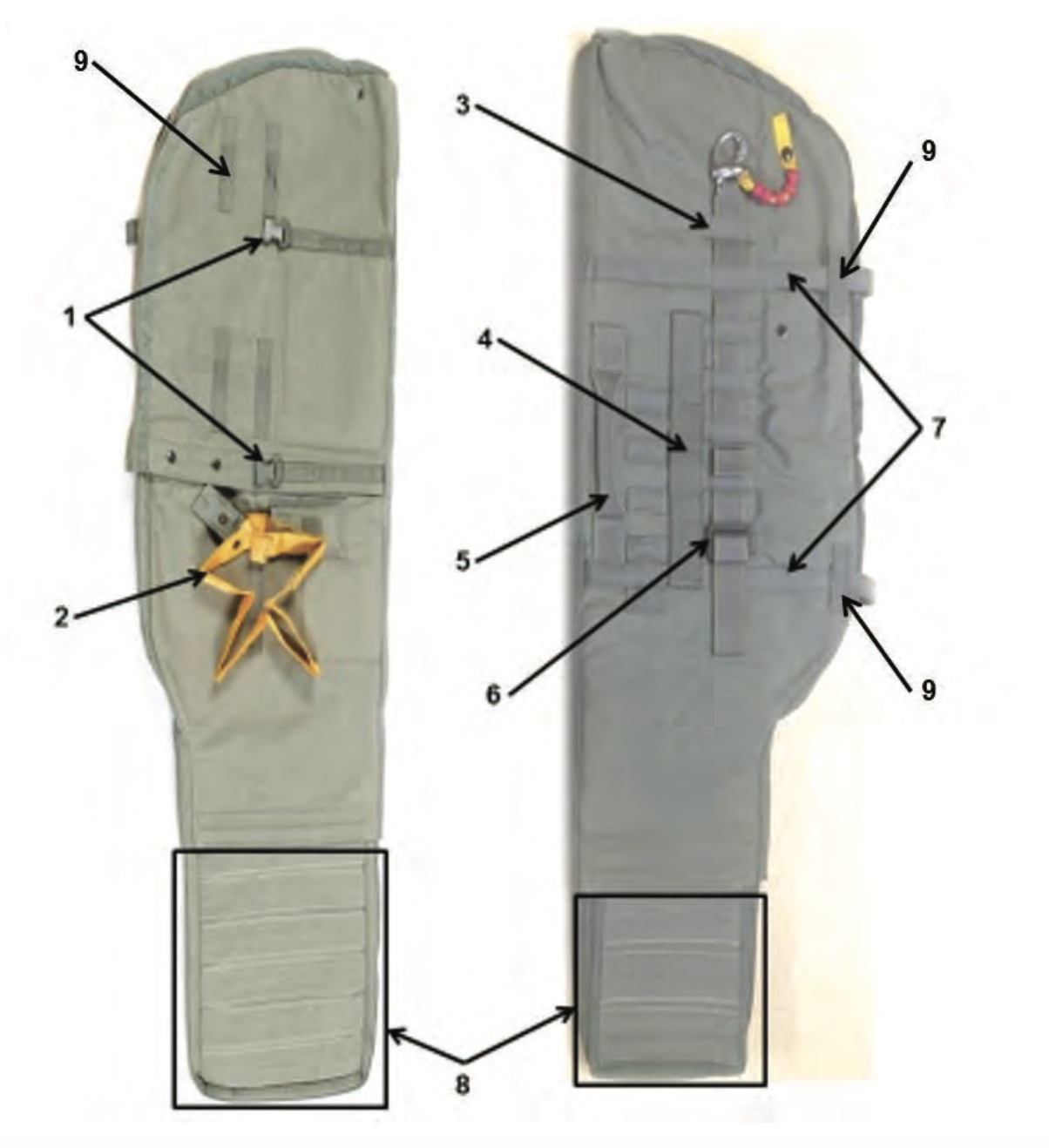 Quick Release Buckle
MAW-C 1
Return to Main
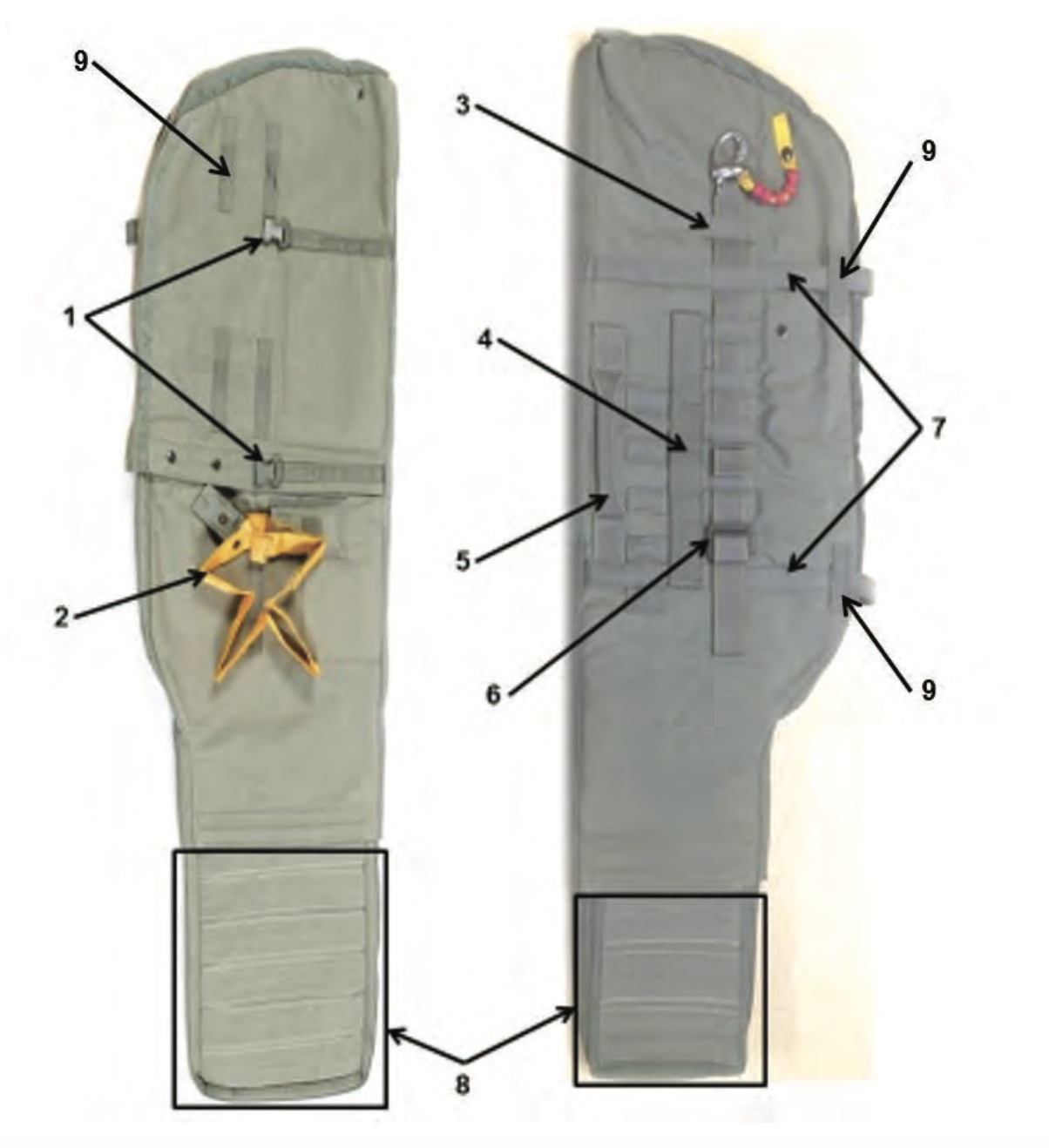 MAW-C 2
Return to Main
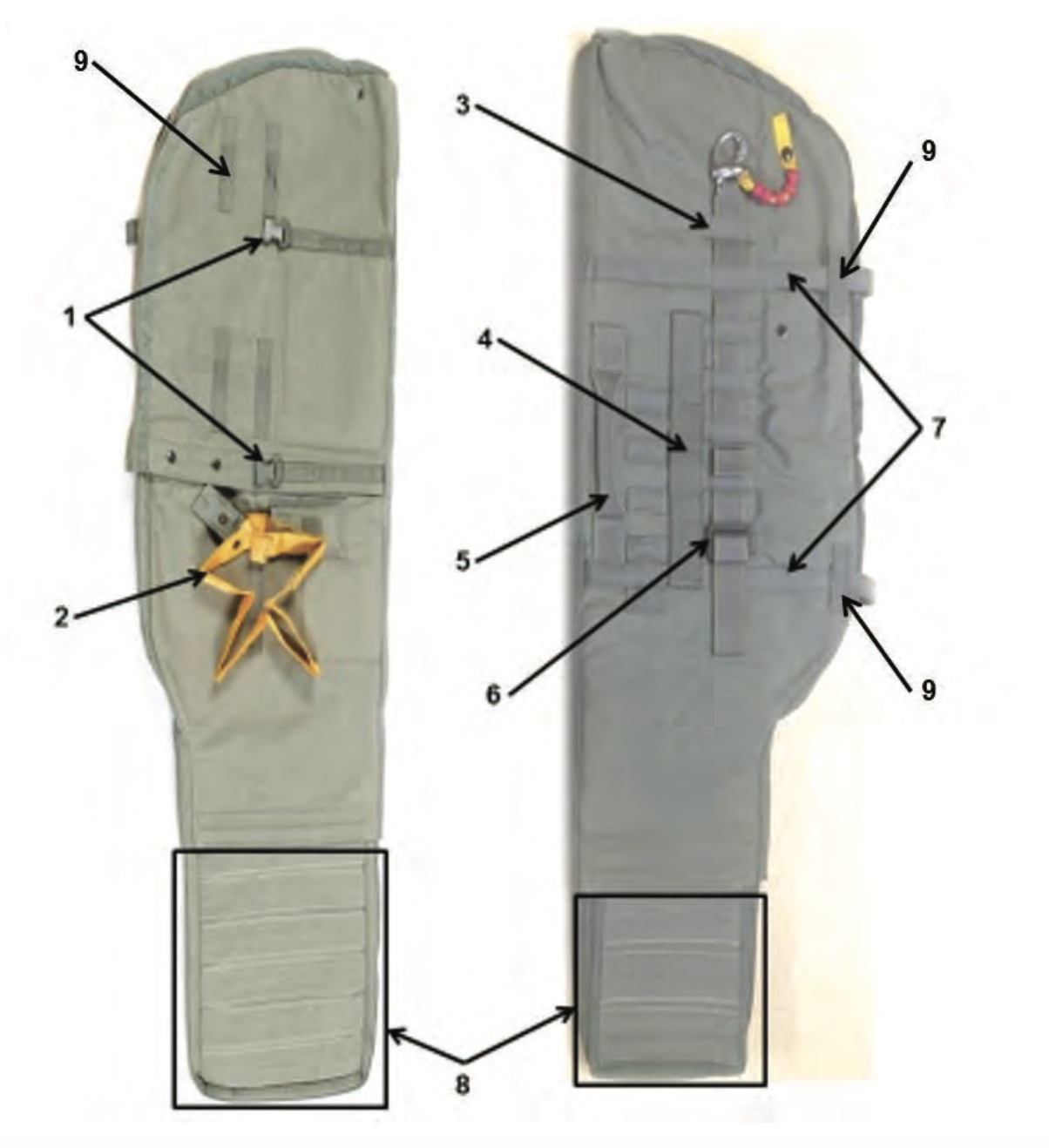 Lower Tie Down Strap
MAW-C 2
Return to Main
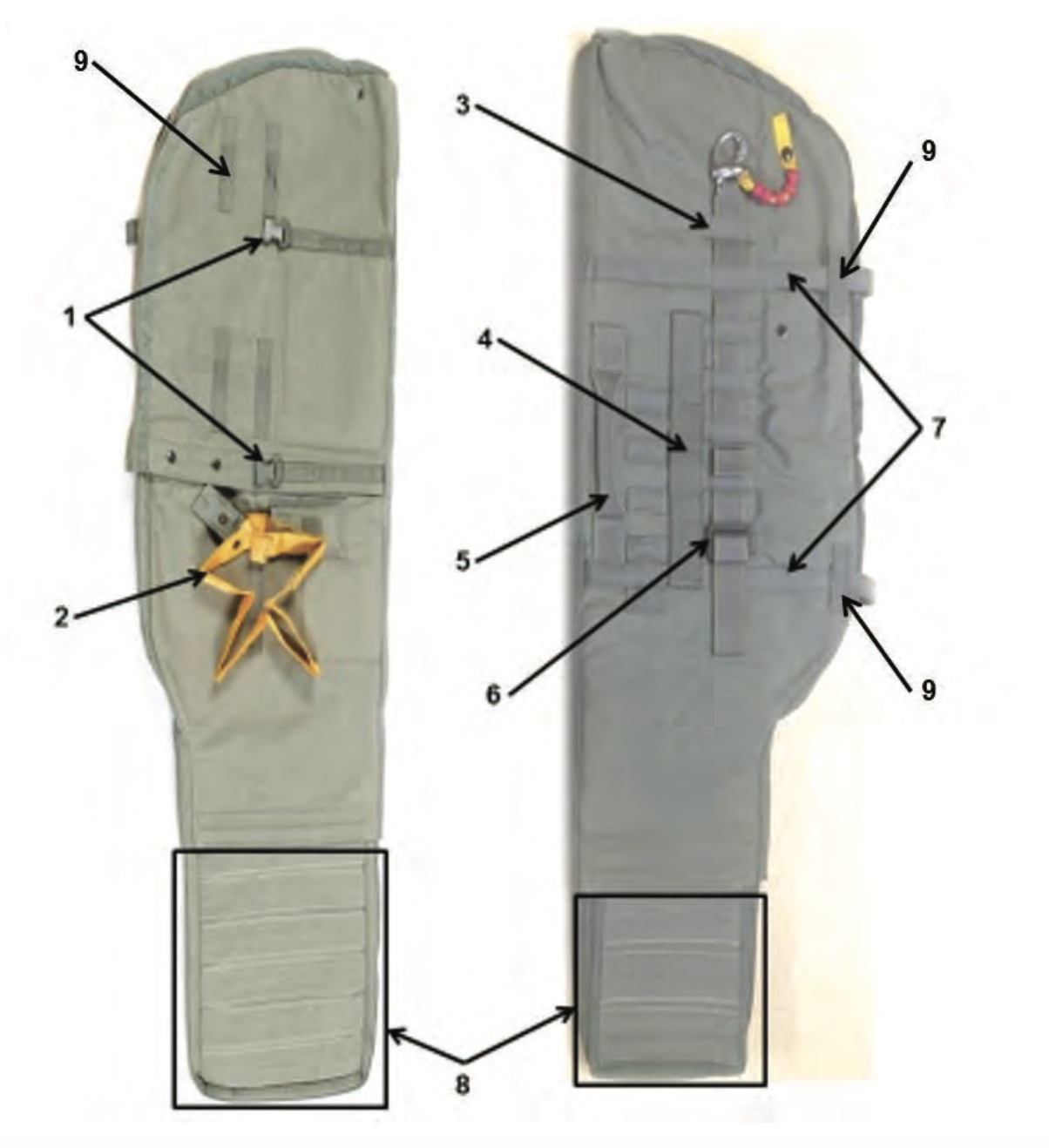 MAW-C 3
Return to Main
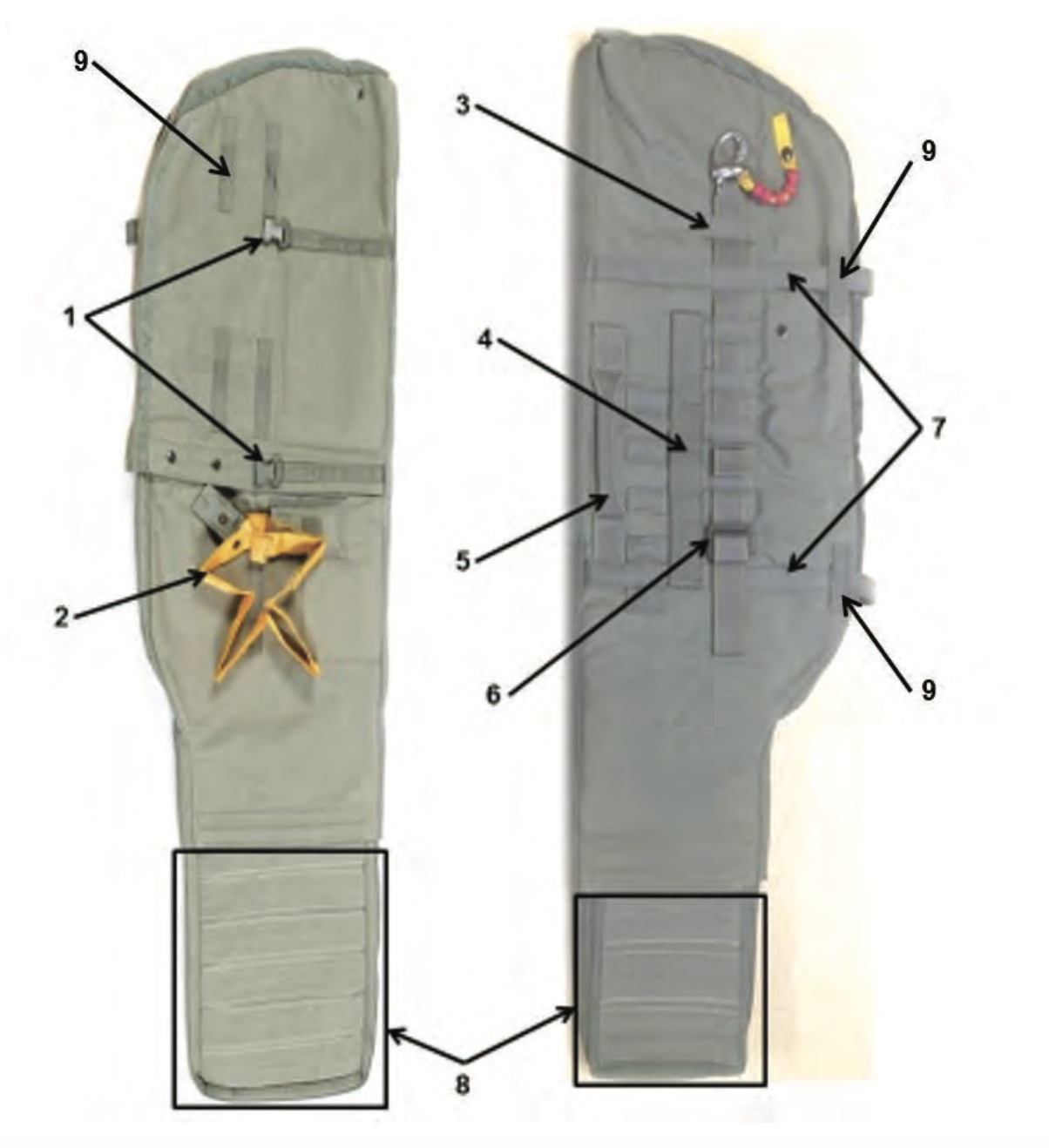 Pouch Attachment Ladder System Webbing
MAW-C 3
Return to Main
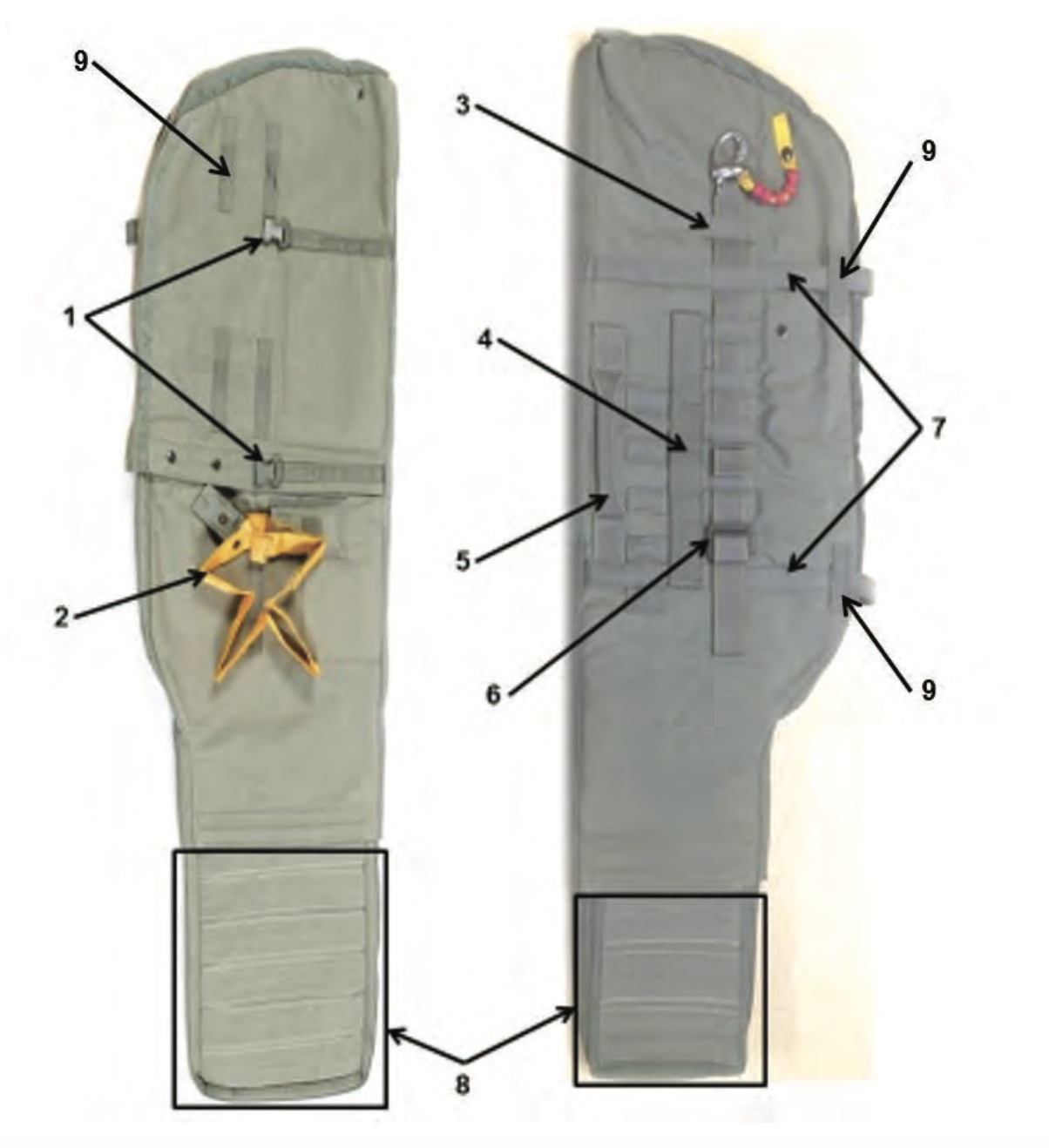 MAW-C 4
Return to Main
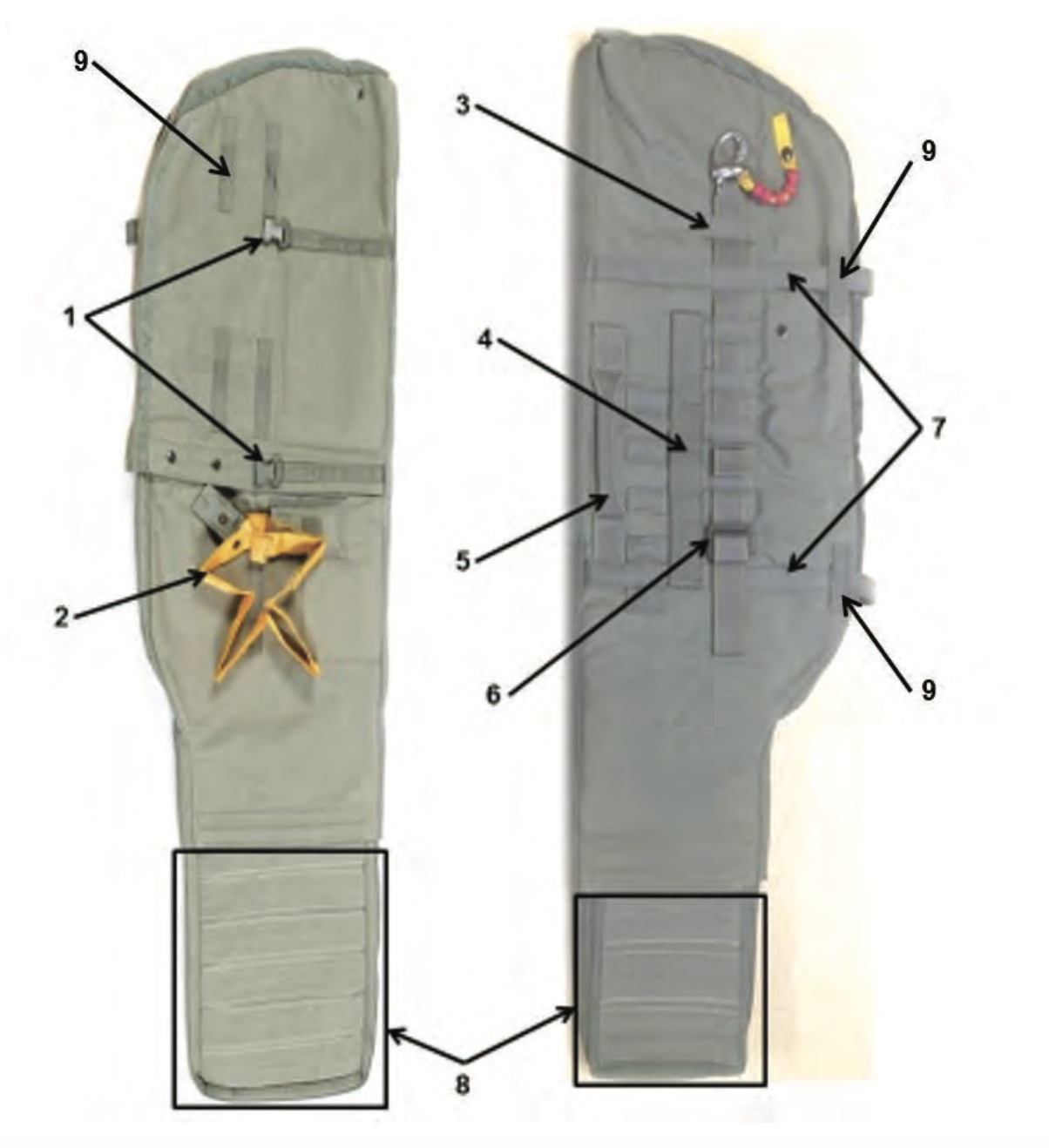 Attachment Strap
MAW-C 4
Return to Main
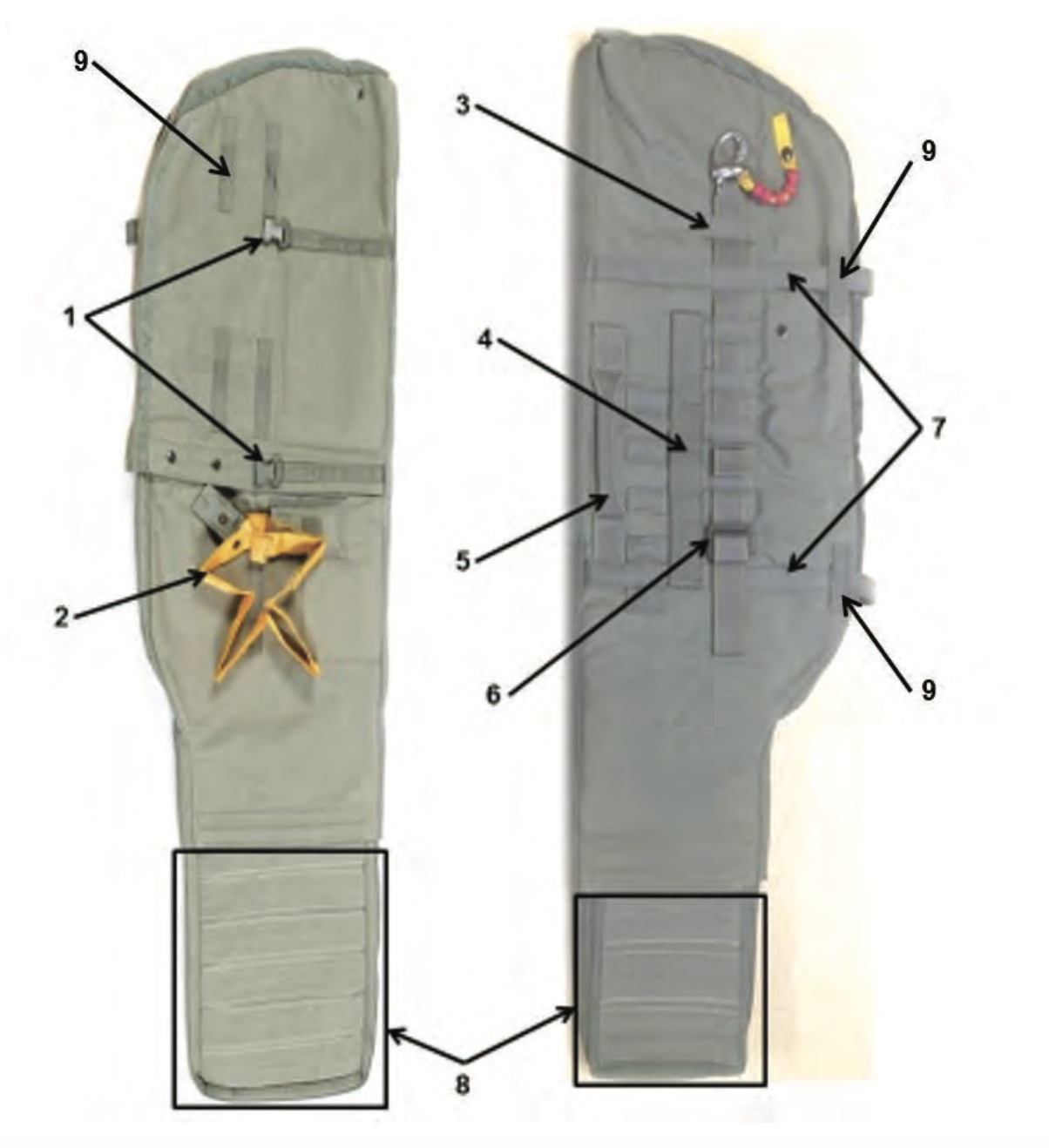 MAW-C 5
Return to Main
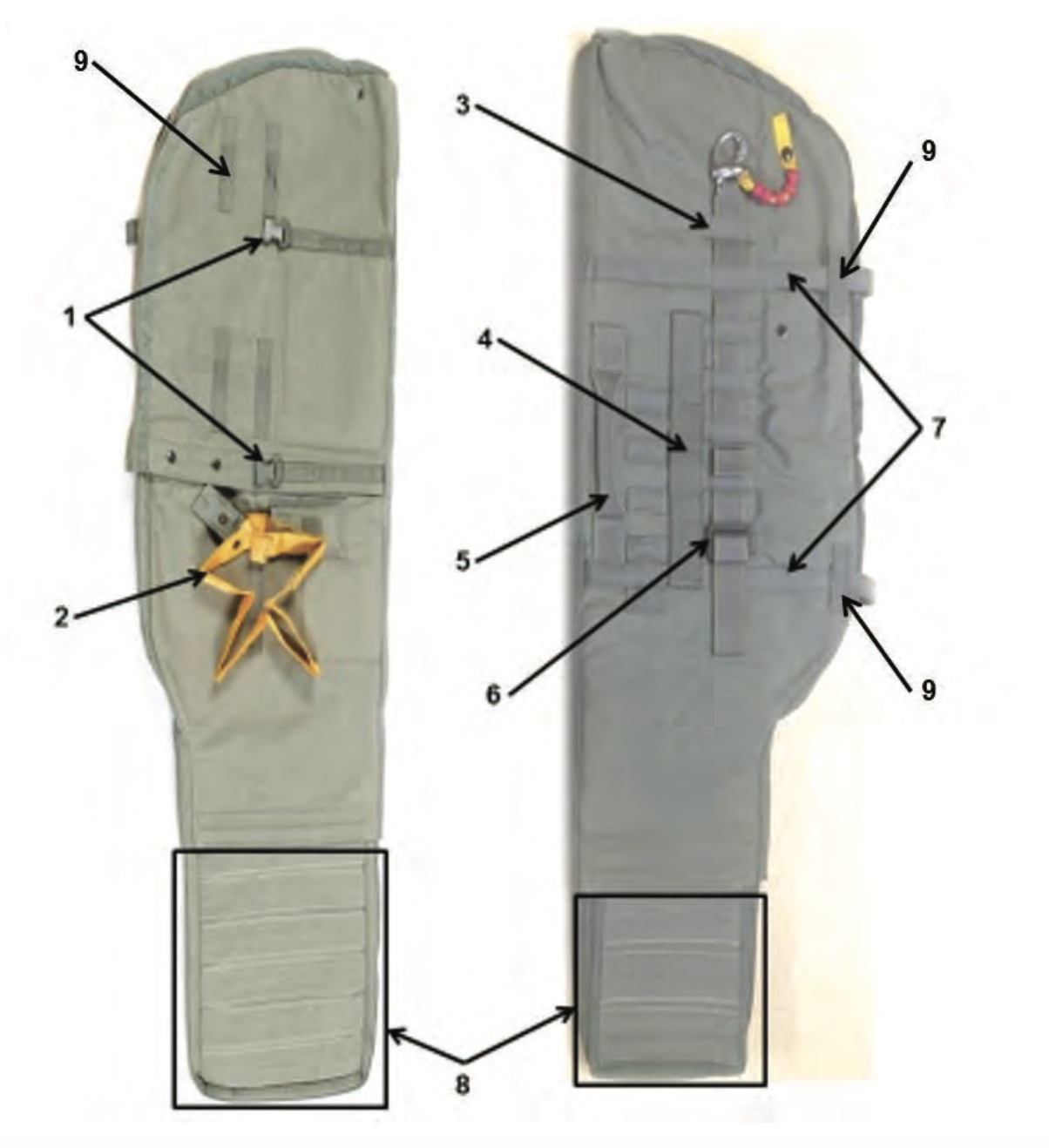 Carrying Handle
MAW-C 5
Return to Main
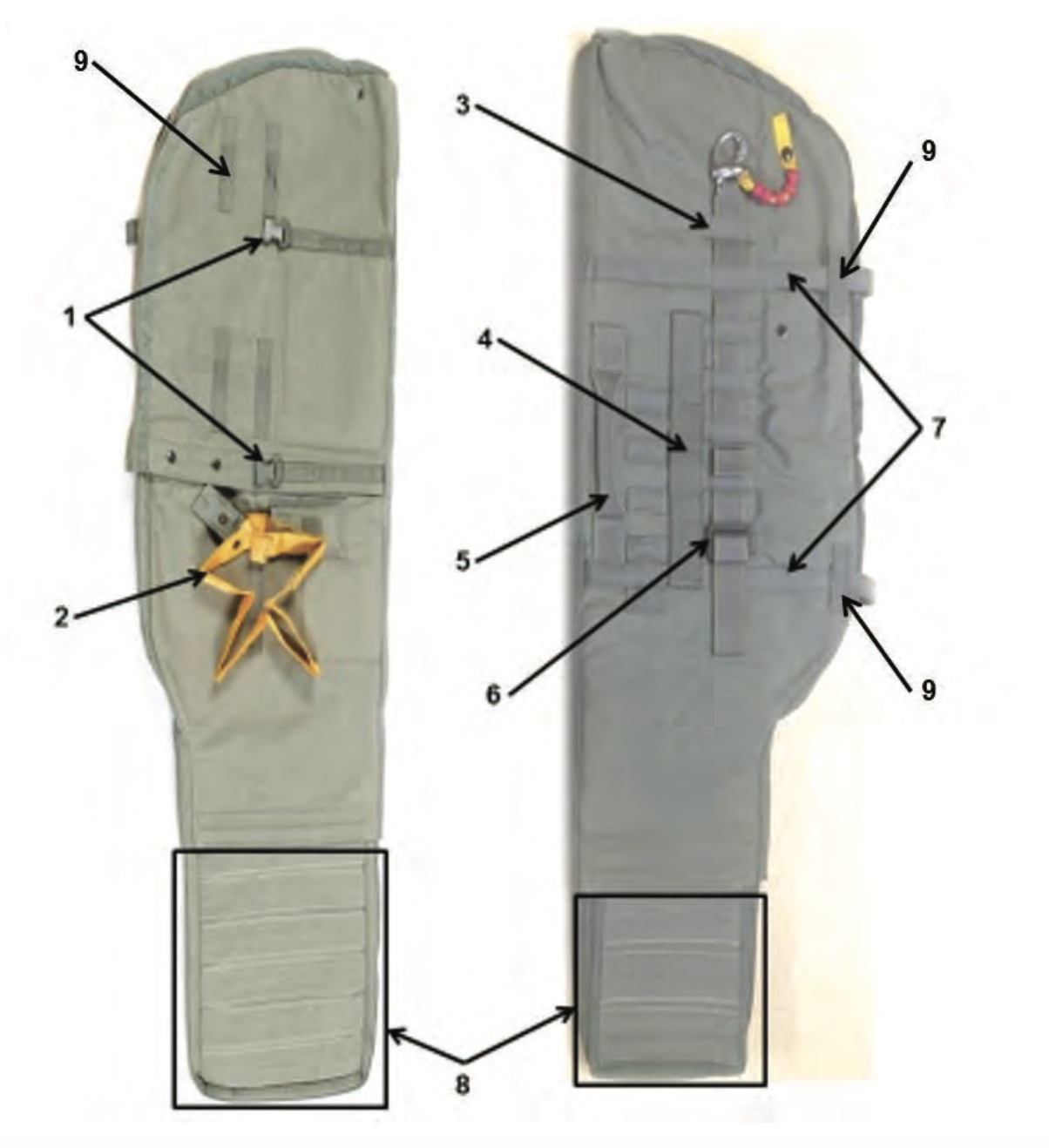 MAW-C 6
Return to Main
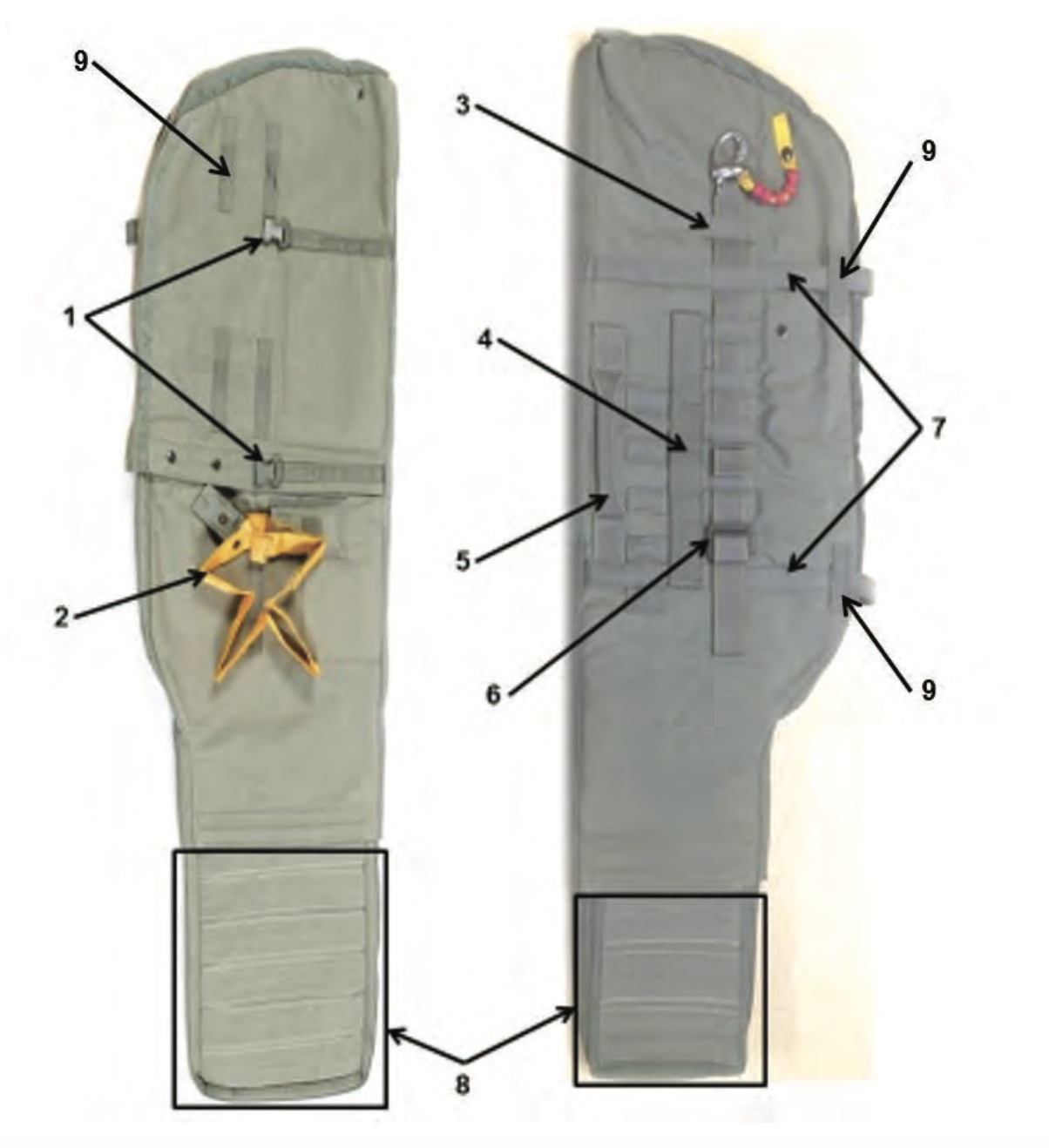 Friction Adapter
MAW-C 6
Return to Main
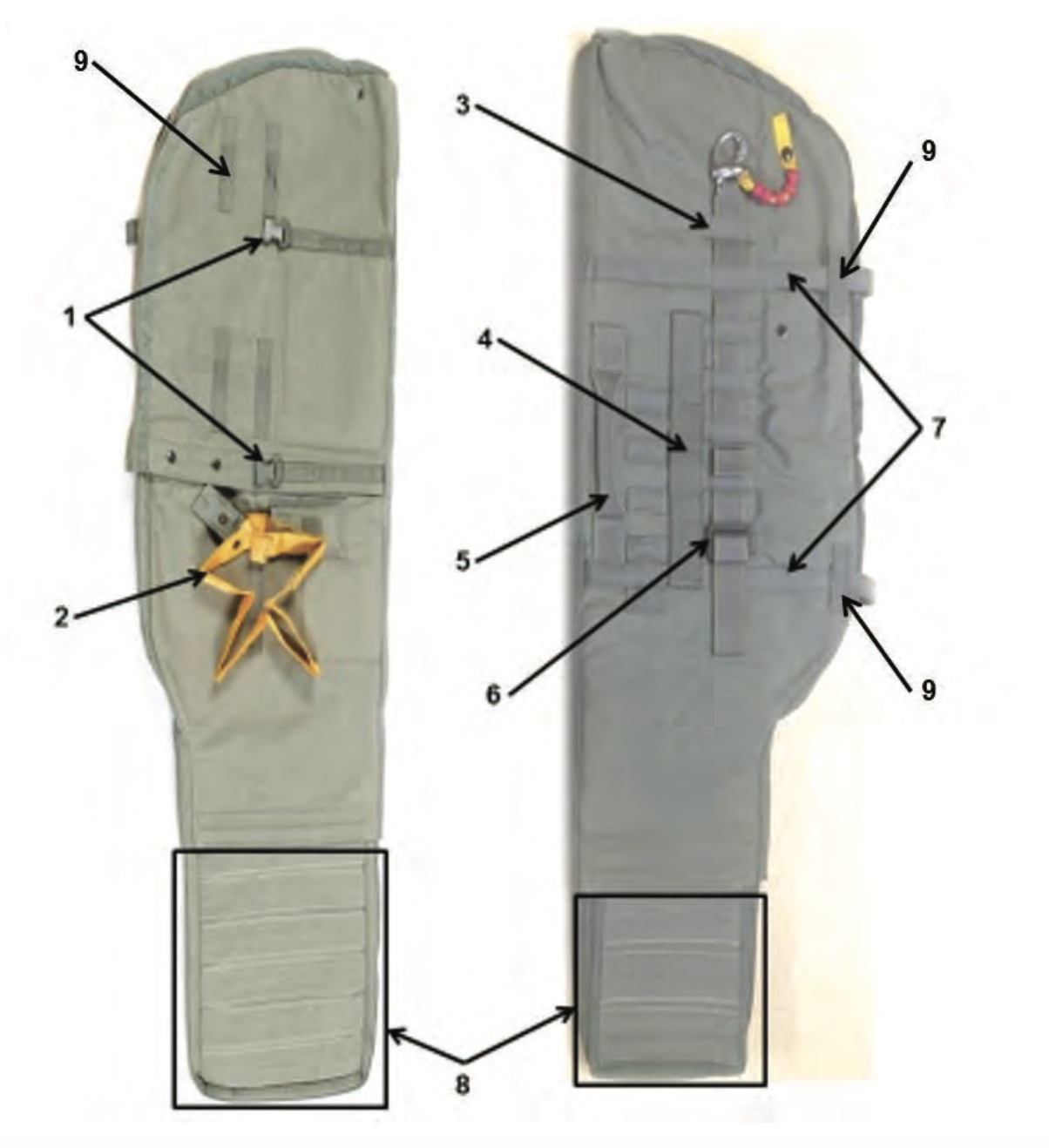 MAW-C 7
Return to Main
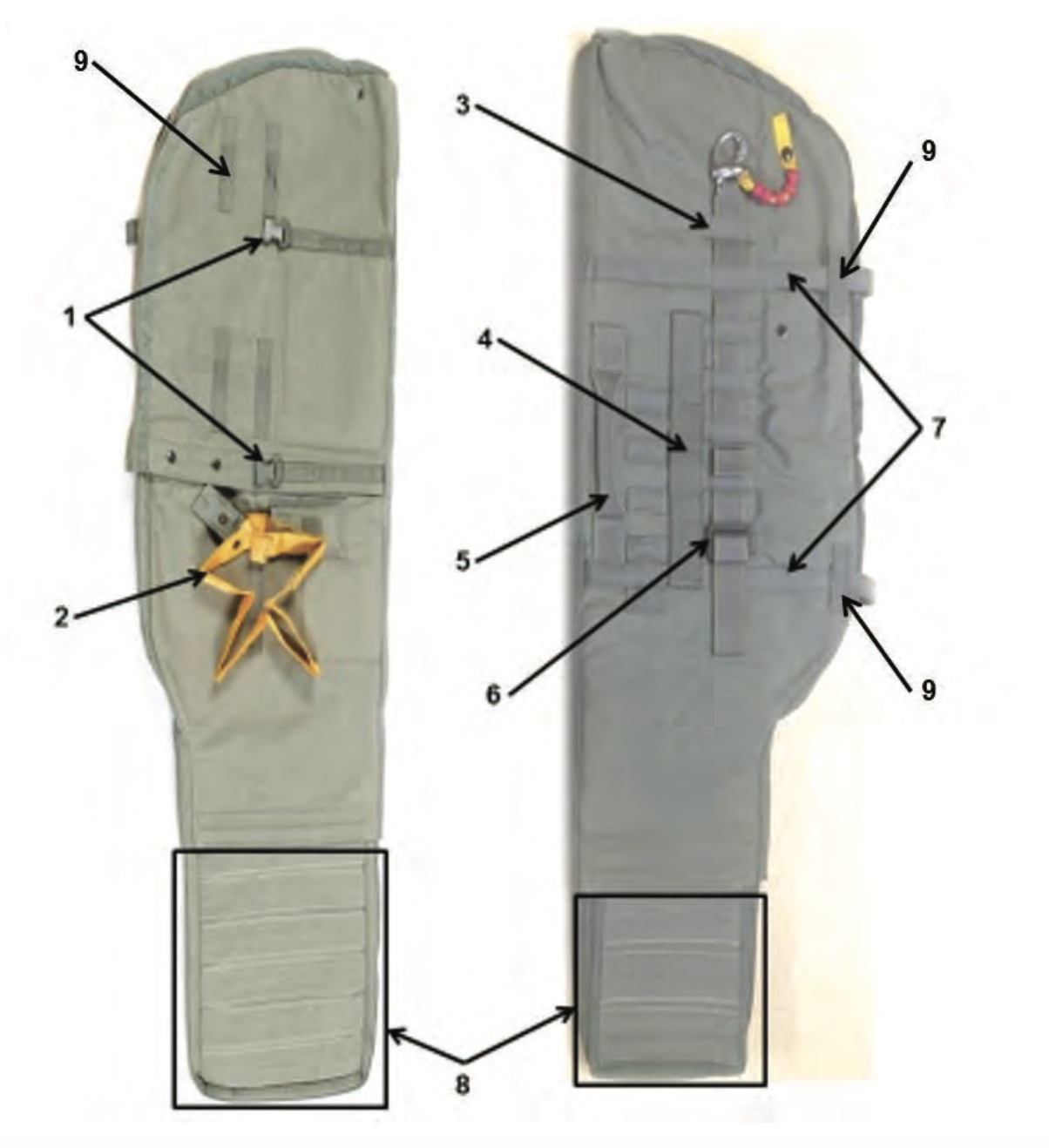 Compression Strap
MAW-C 7
Return to Main
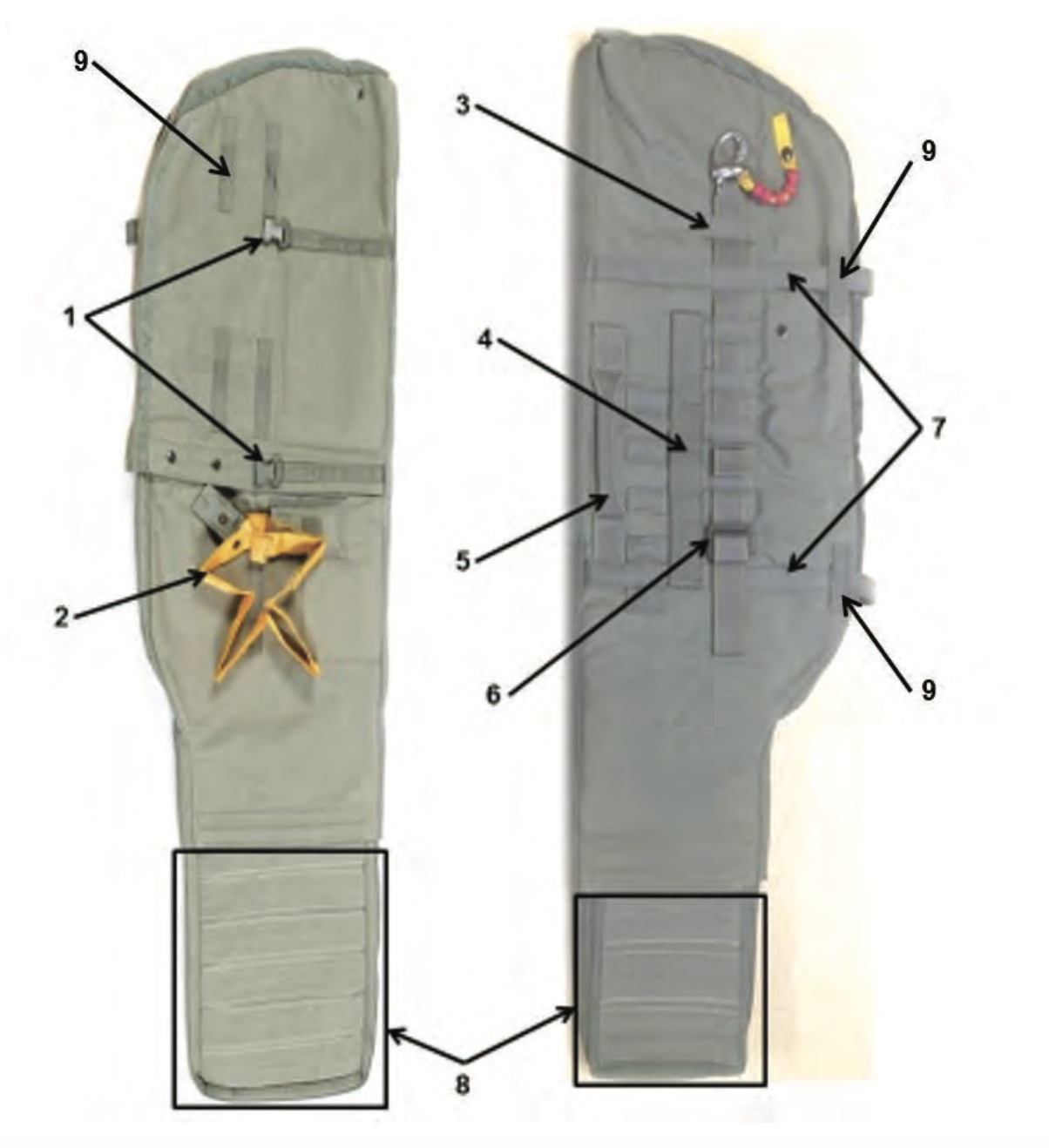 MAW-C 8
Return to Main
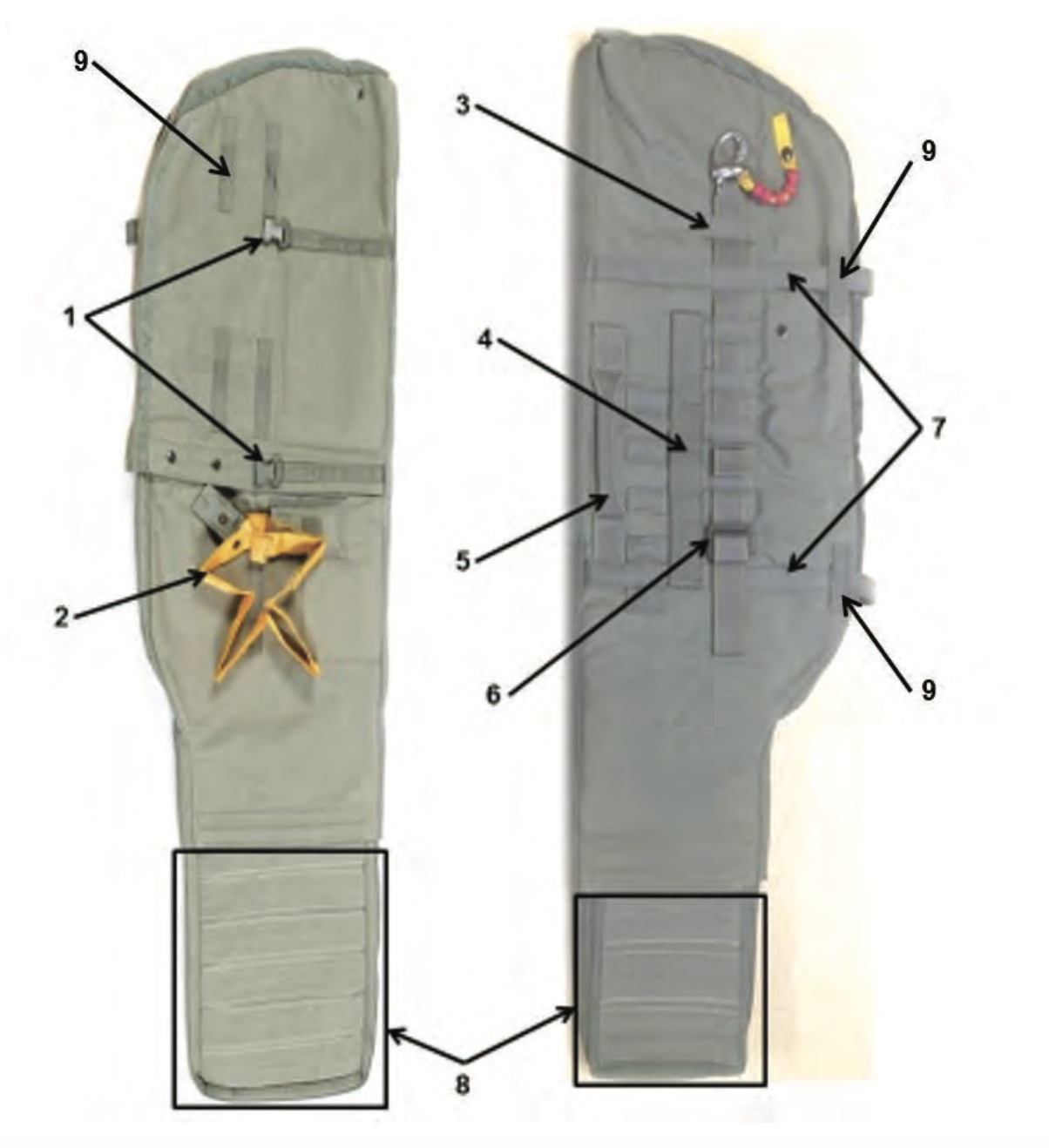 Adjustable Nose Cone
MAW-C 8
Return to Main
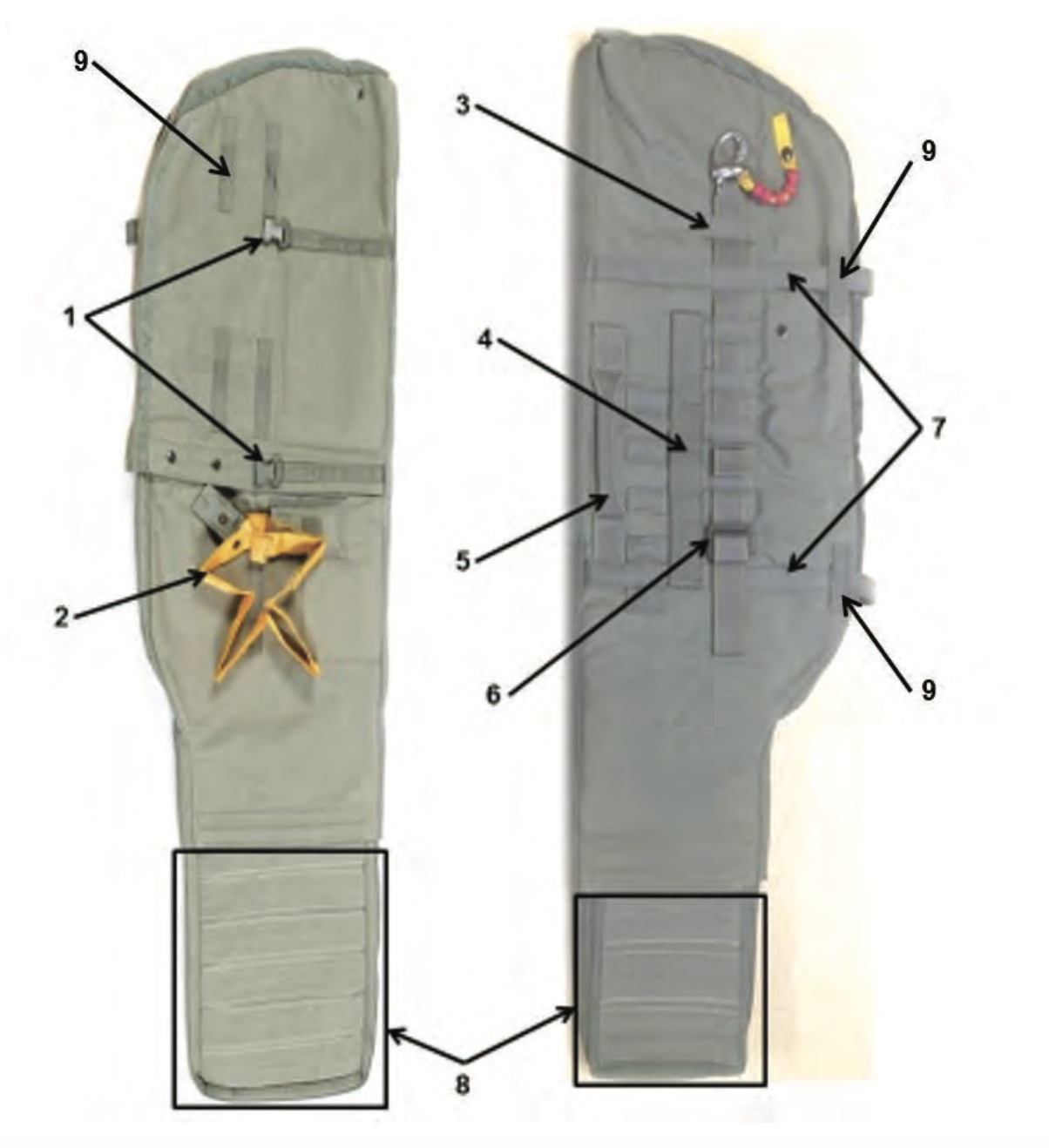 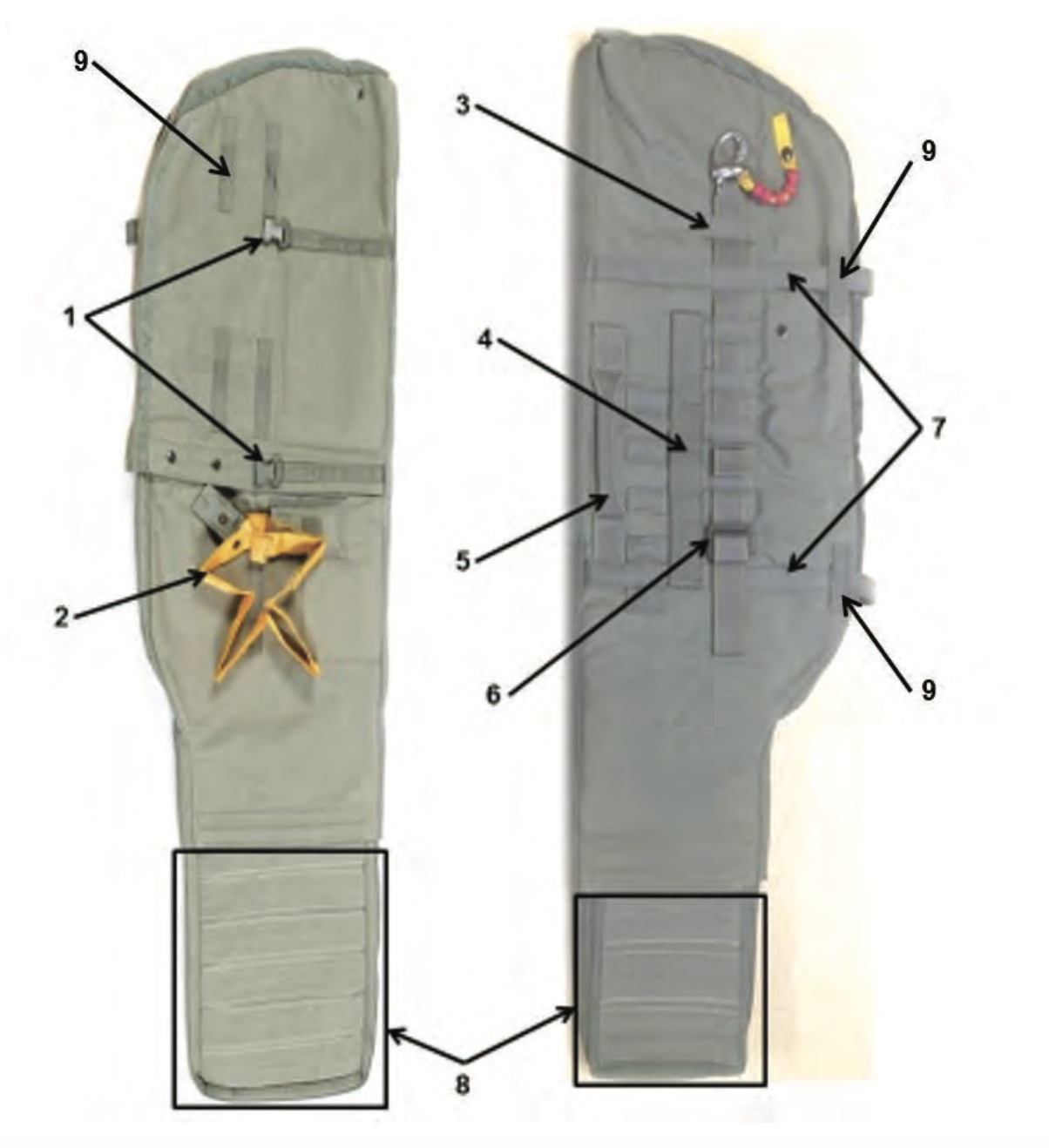 MAW-C 9
Return to Main
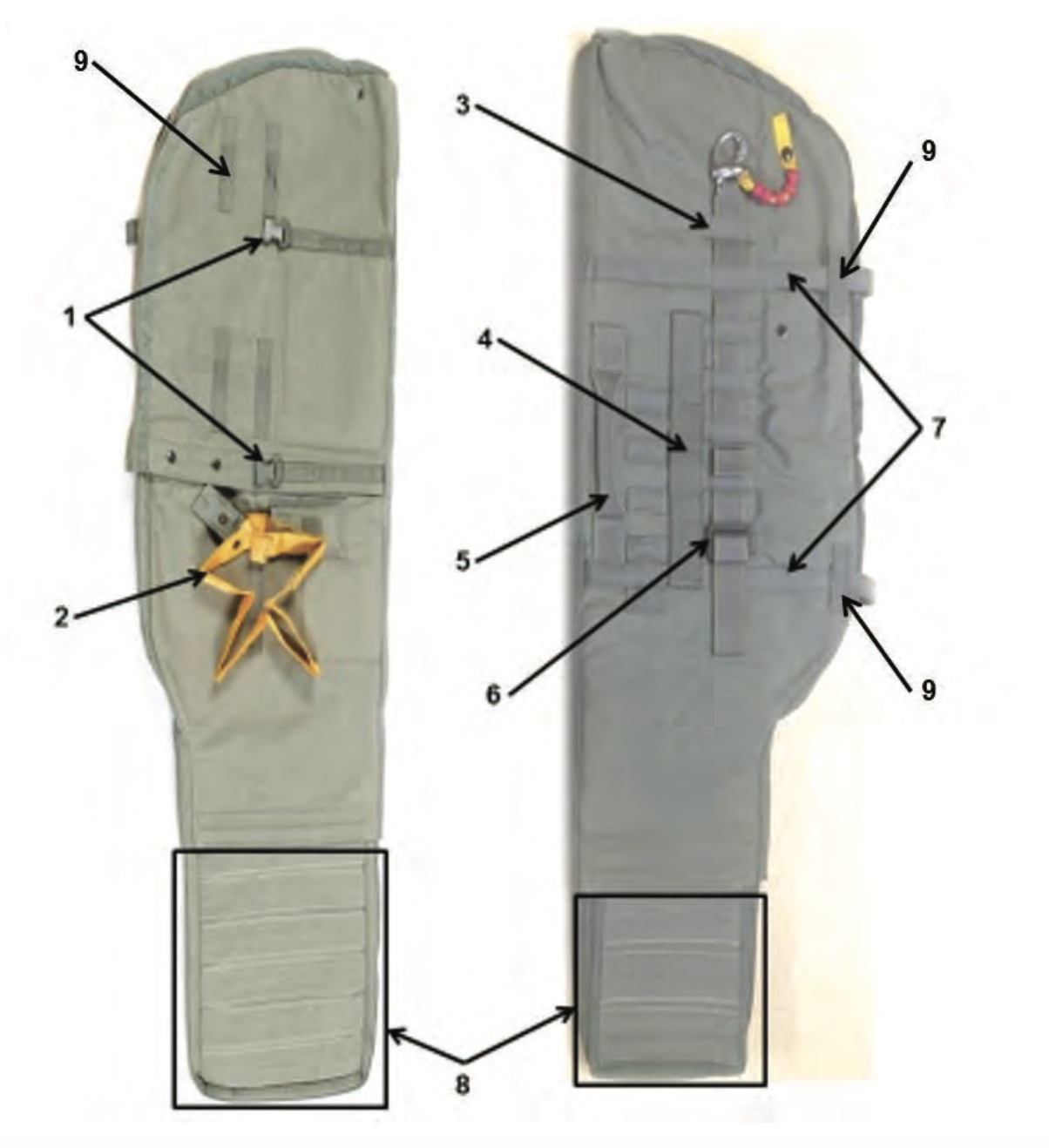 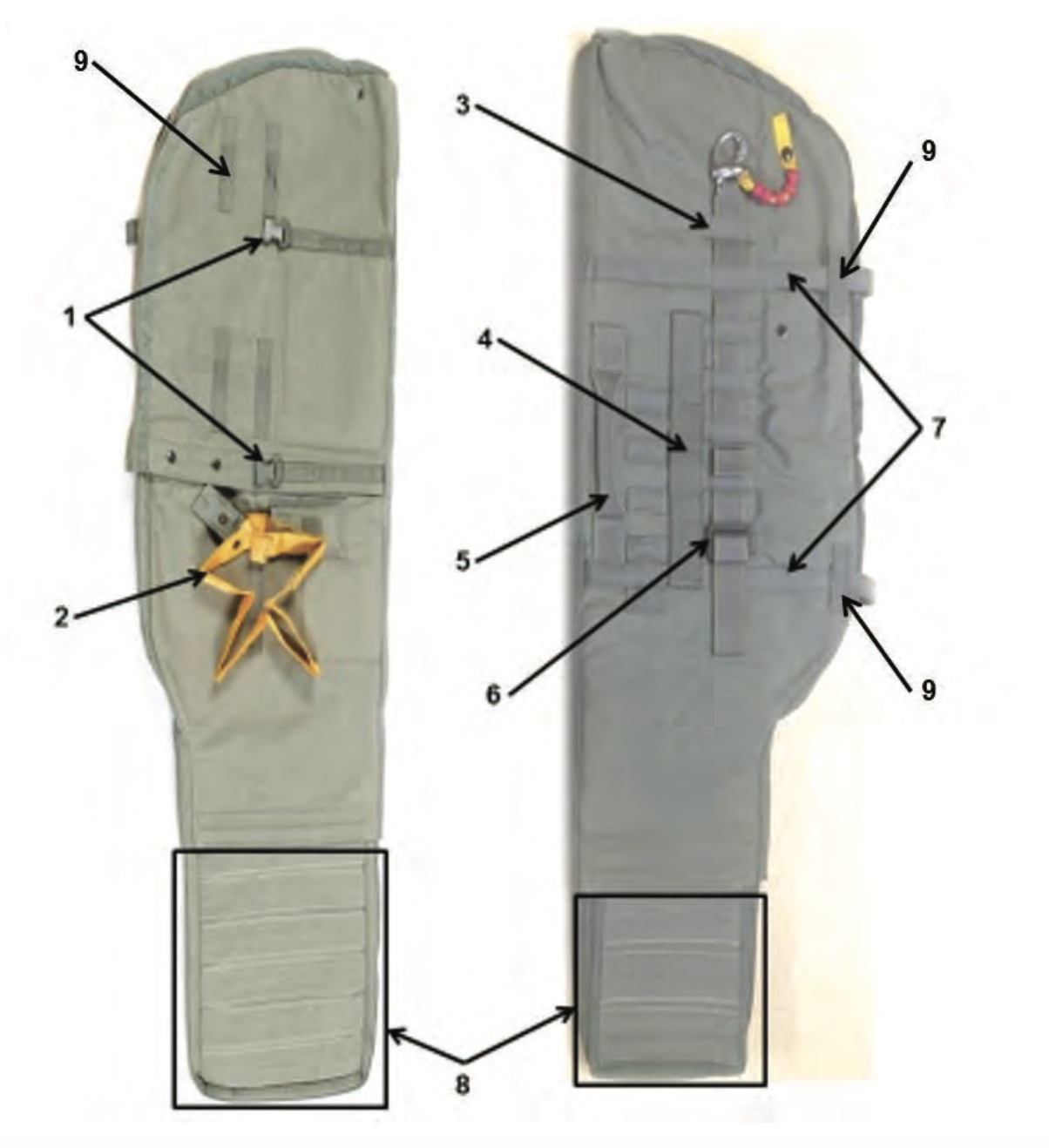 Verticle Nylon Equipment Hanger
9
Return to Main
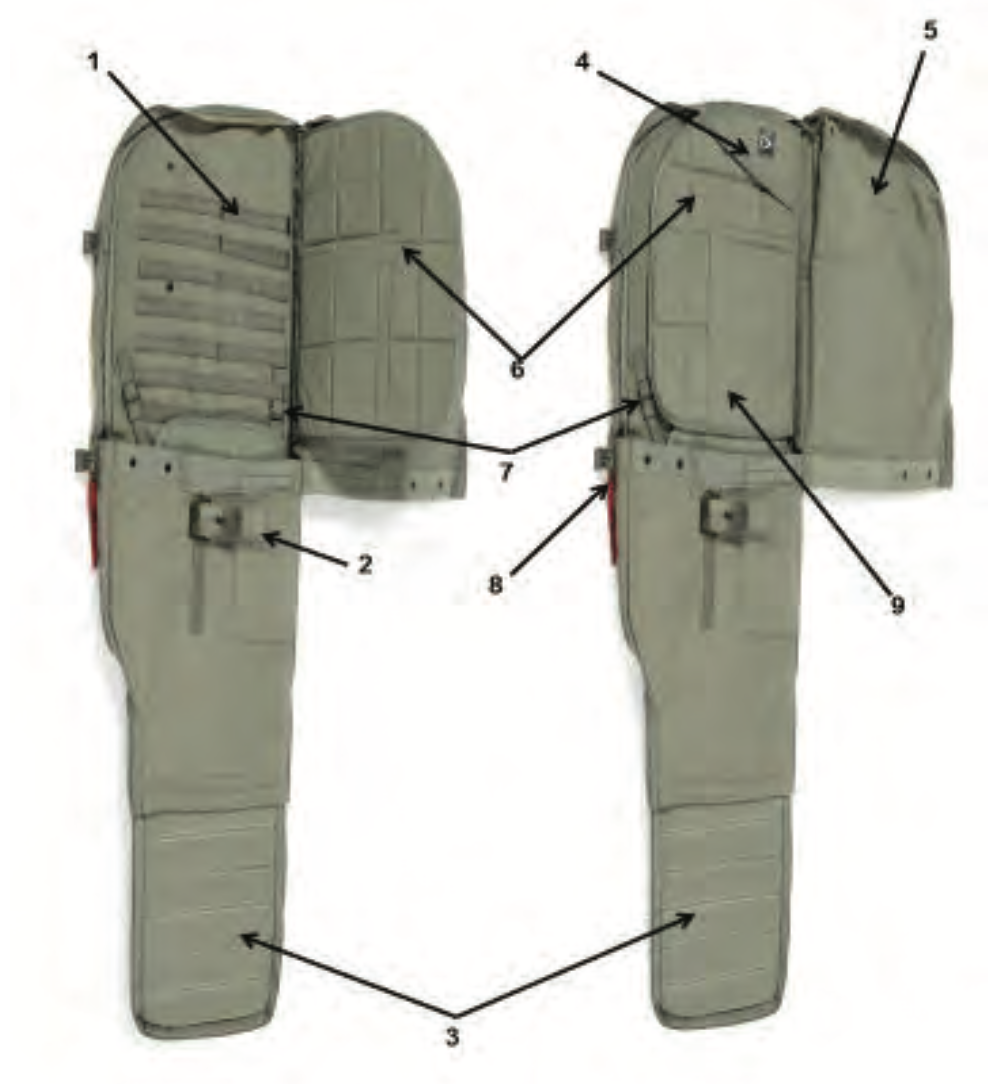 MAL-C (opened) nomenclature
Return to Main
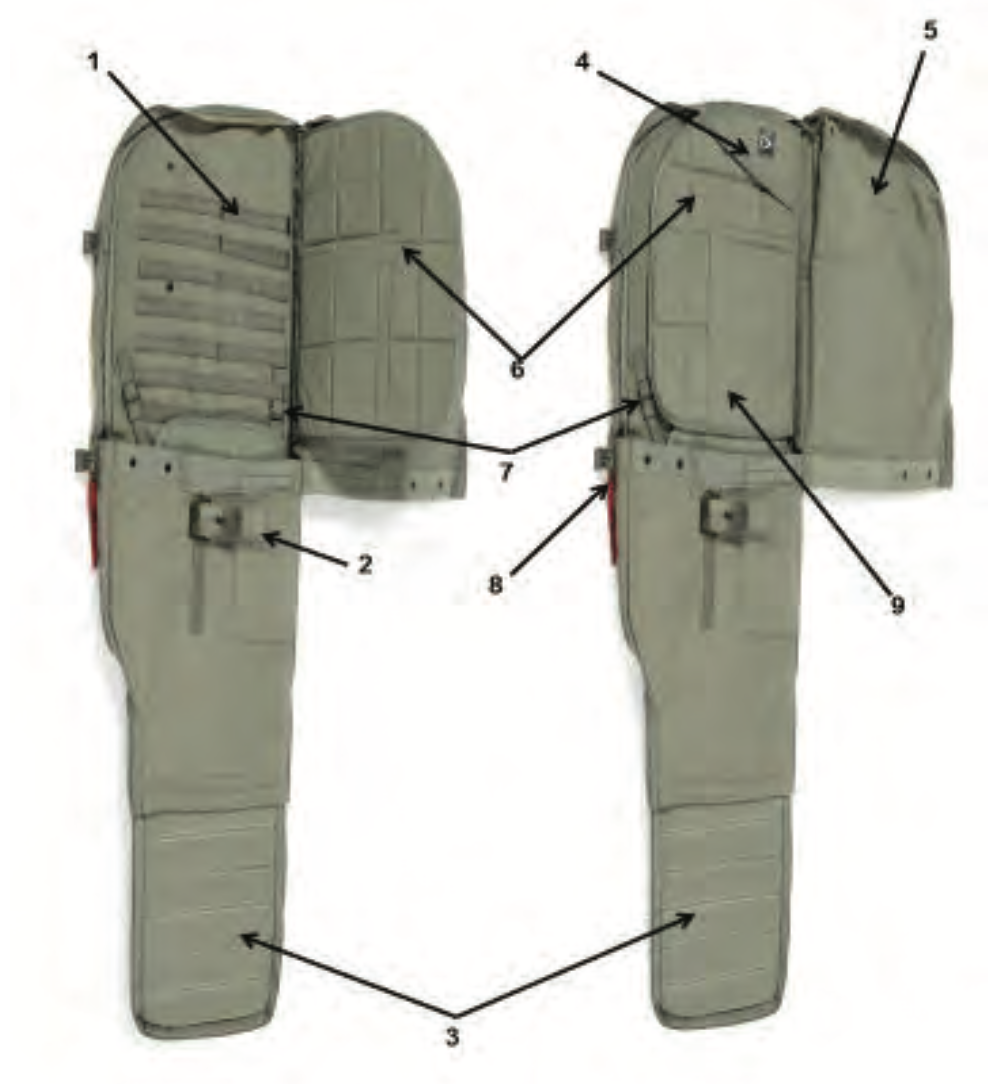 MAL-C (opened) 1
Return to Main
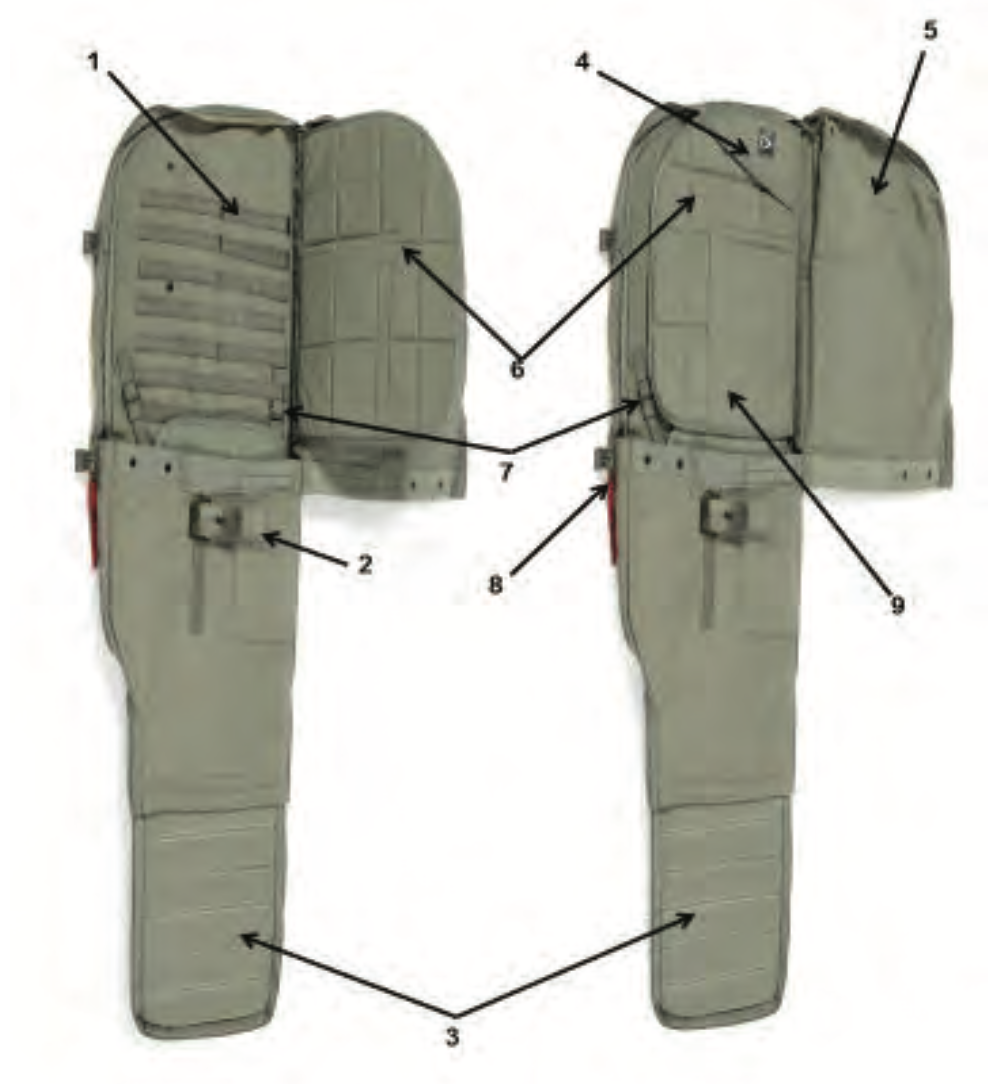 Pouch Attachment Ladder System Webbing
MAL-C (opened) 1
Return to Main
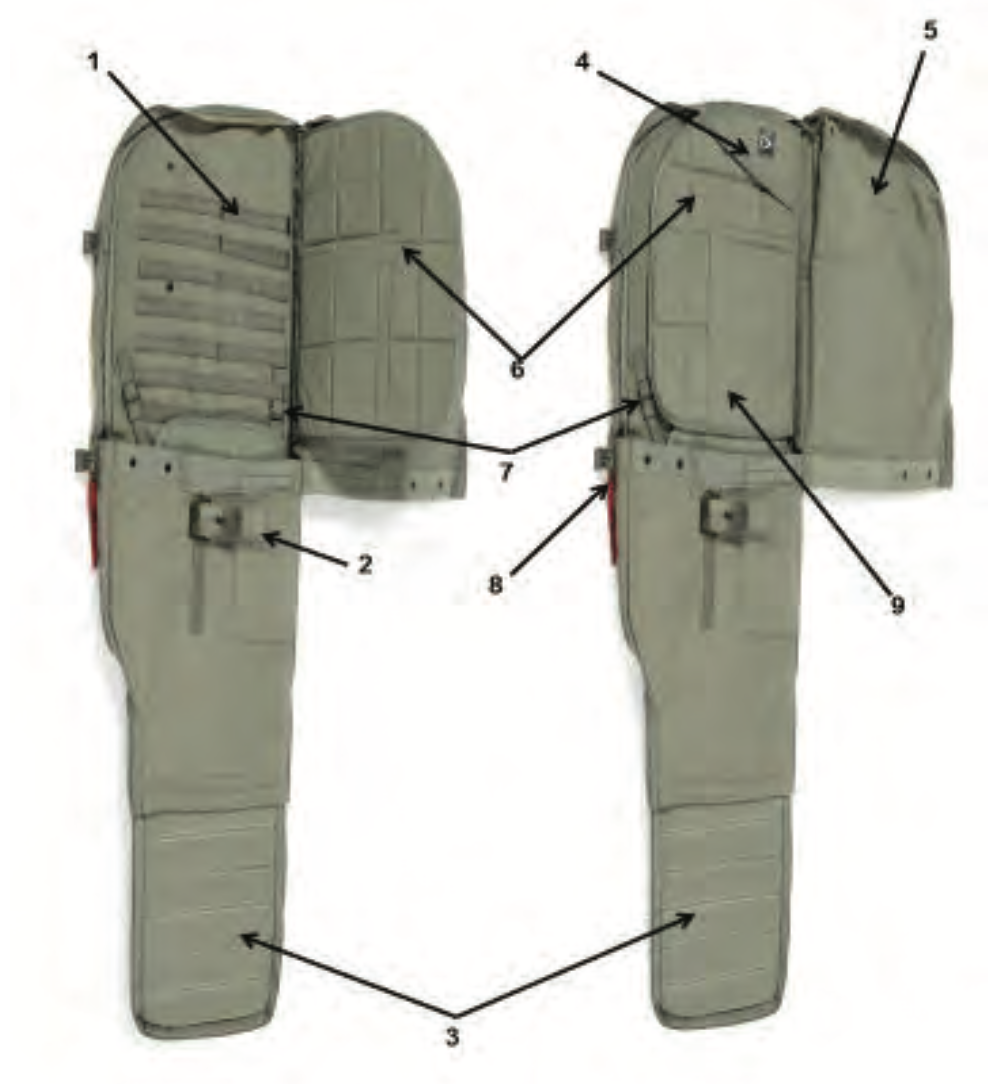 MAL-C (opened) 2
Return to Main
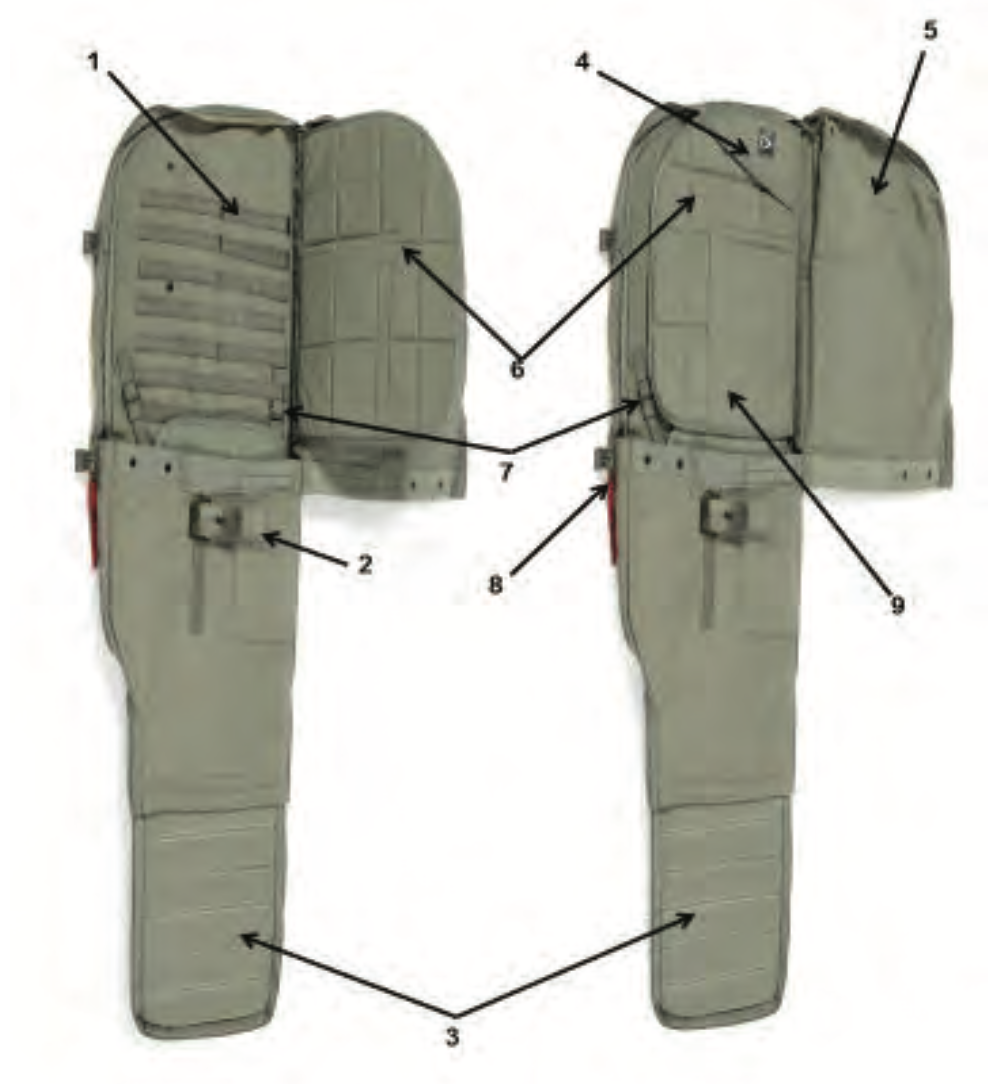 Lower Tiedown Strap Stow Pocket
MAL-C (opened) 2
Return to Main
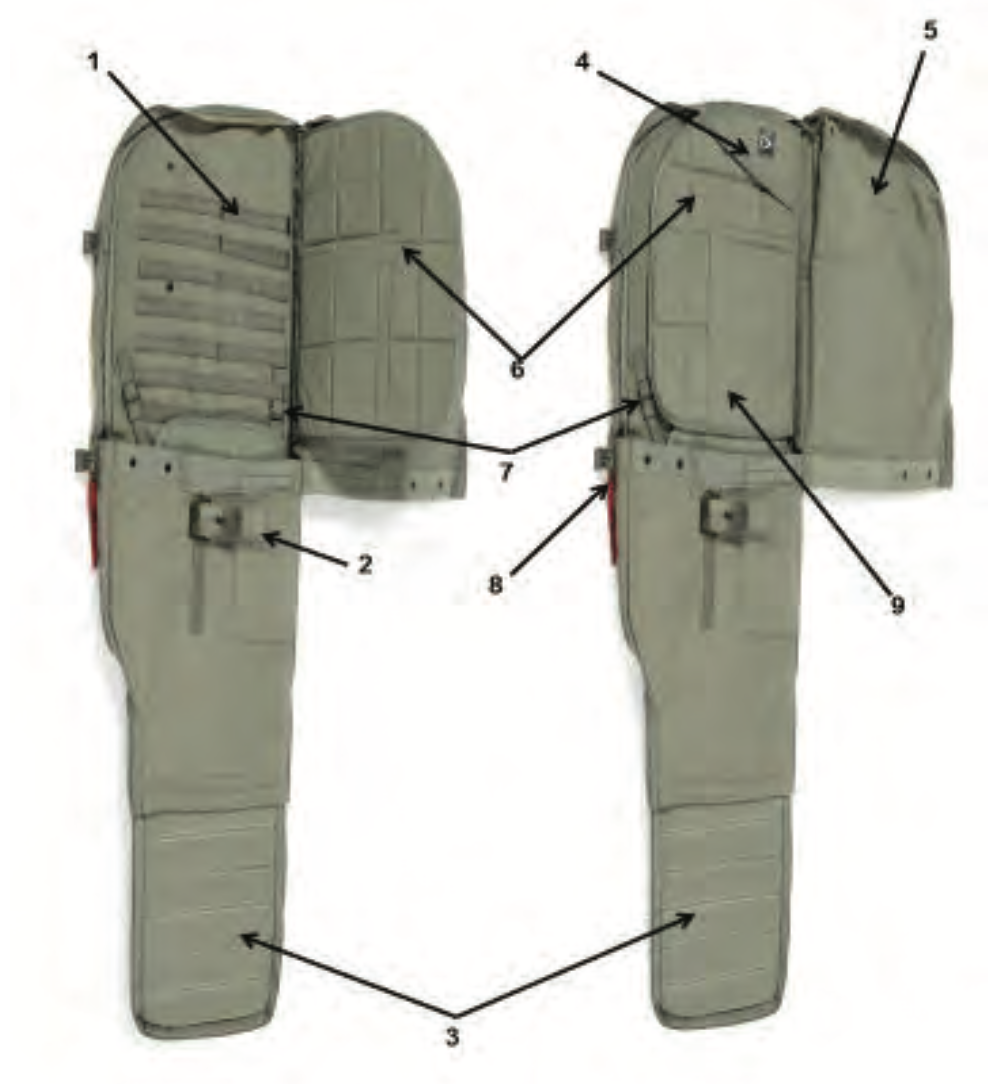 MAL-C (opened) 3
Return to Main
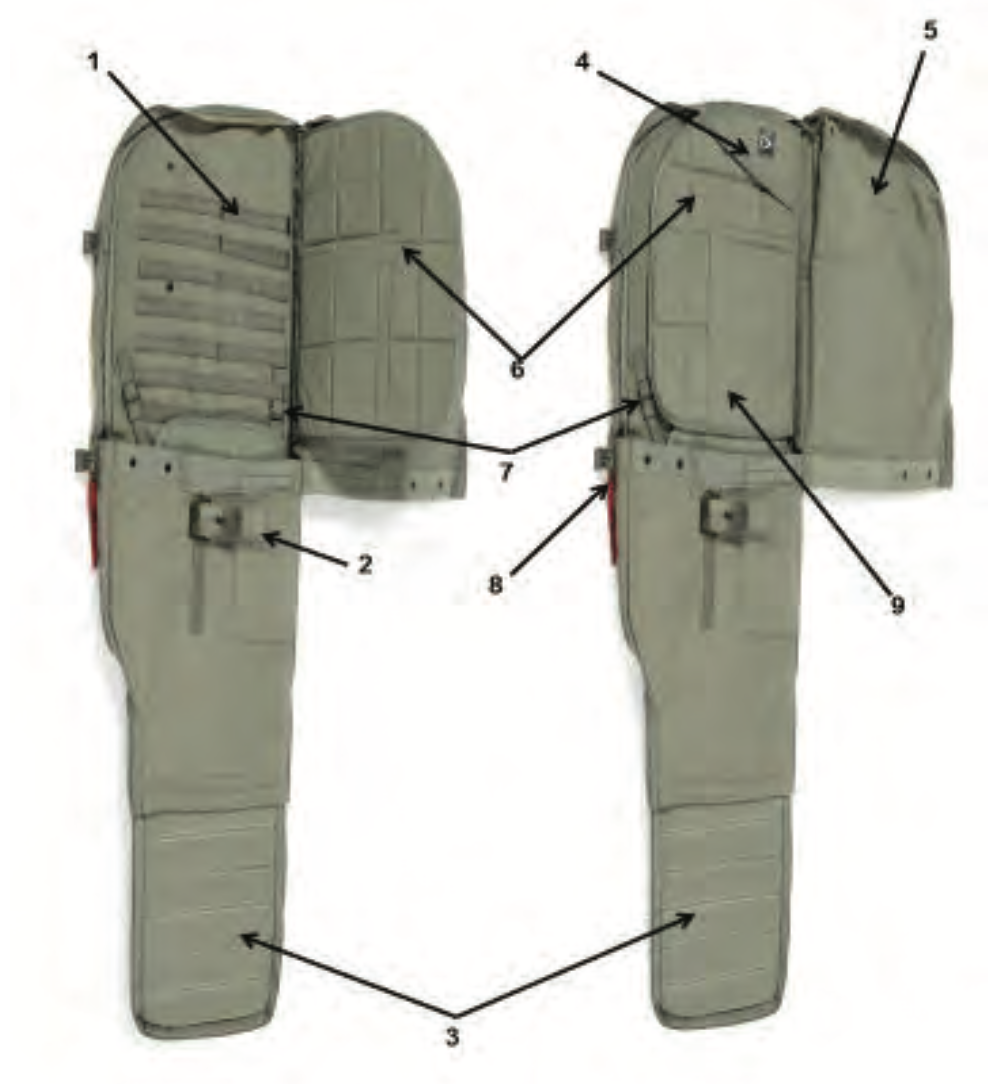 Pile Tape
MAL-C (opened) 3
Return to Main
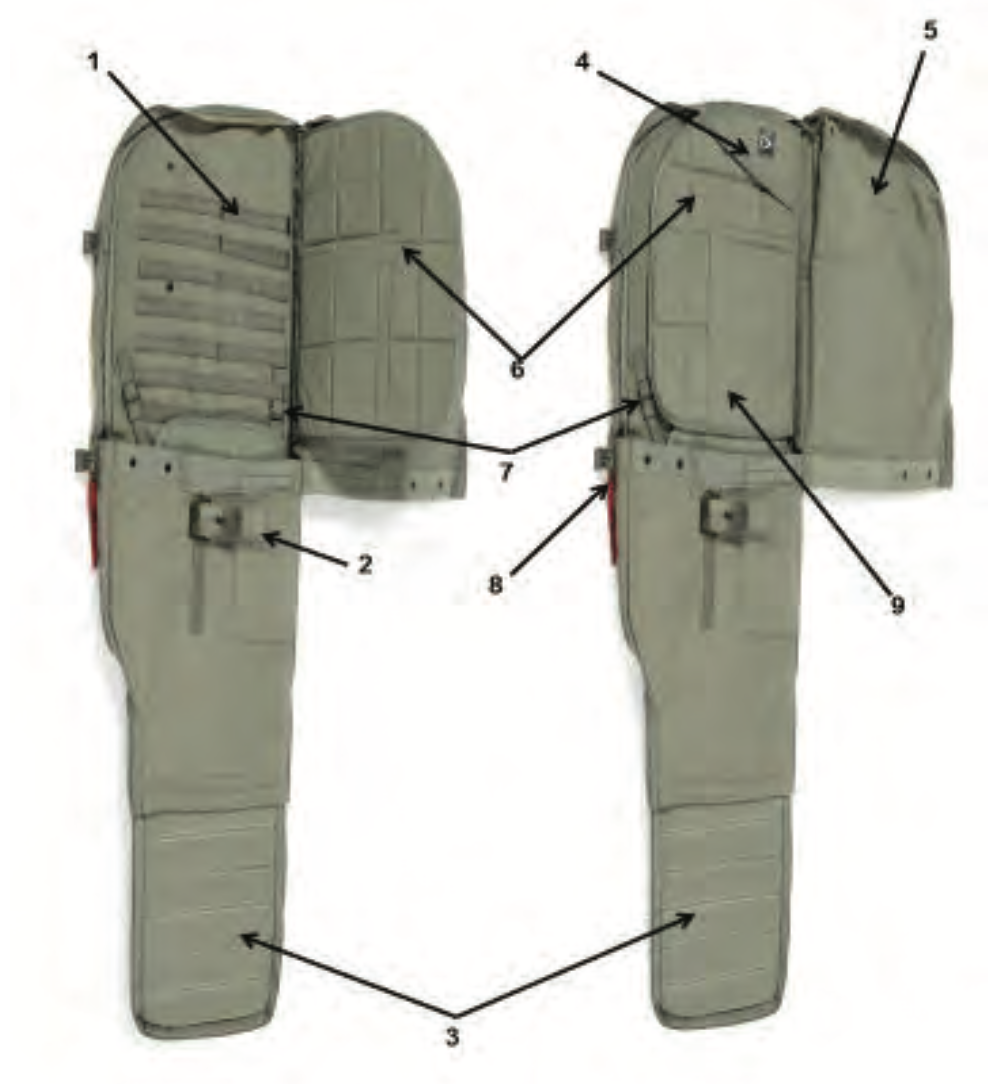 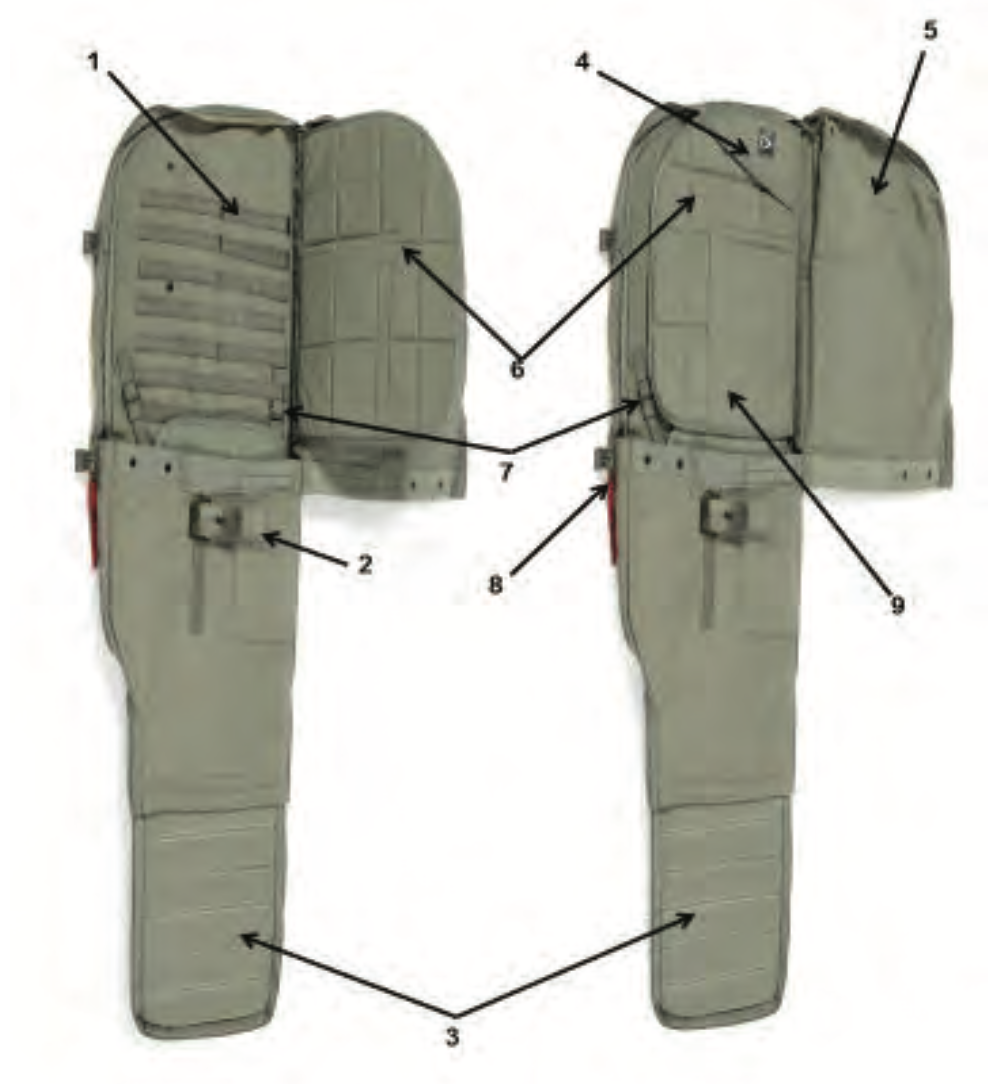 MAL-C (opened) 4
Return to Main
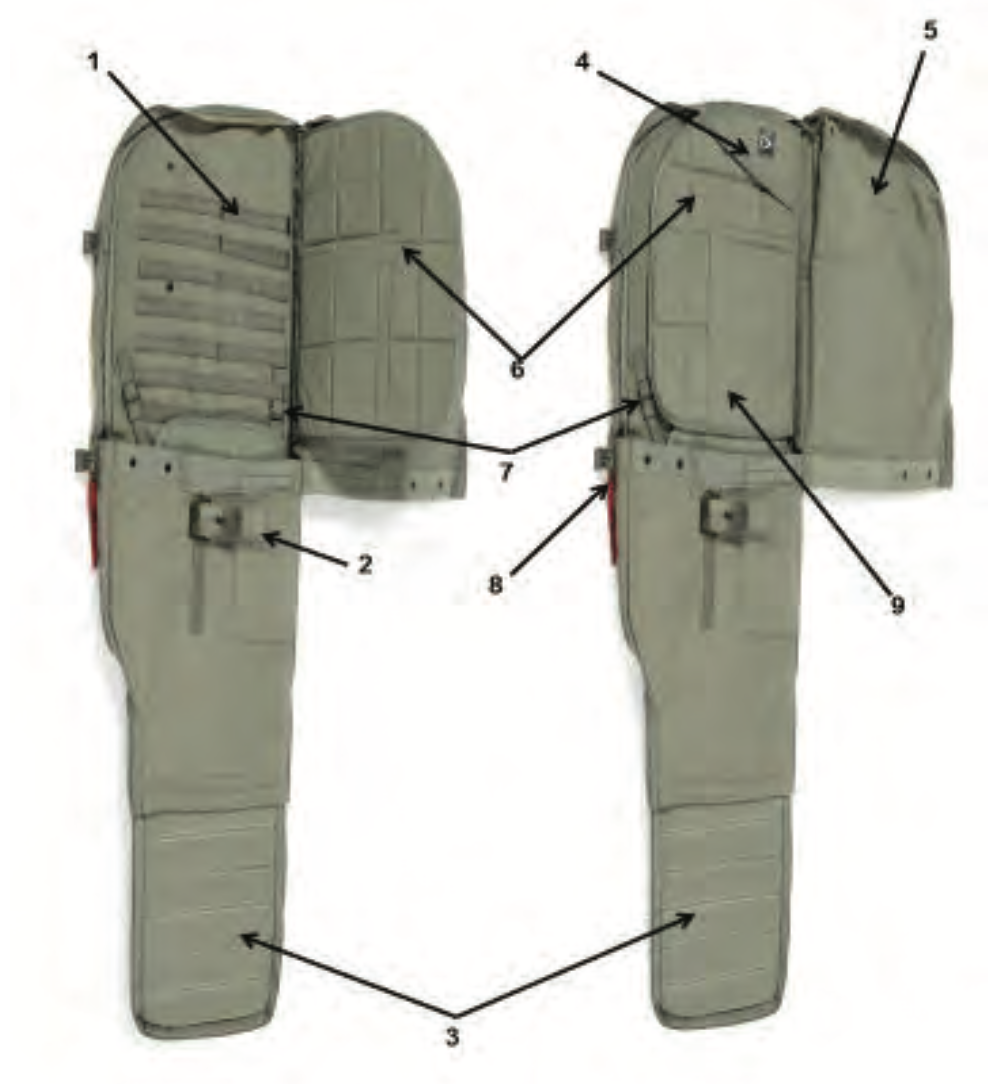 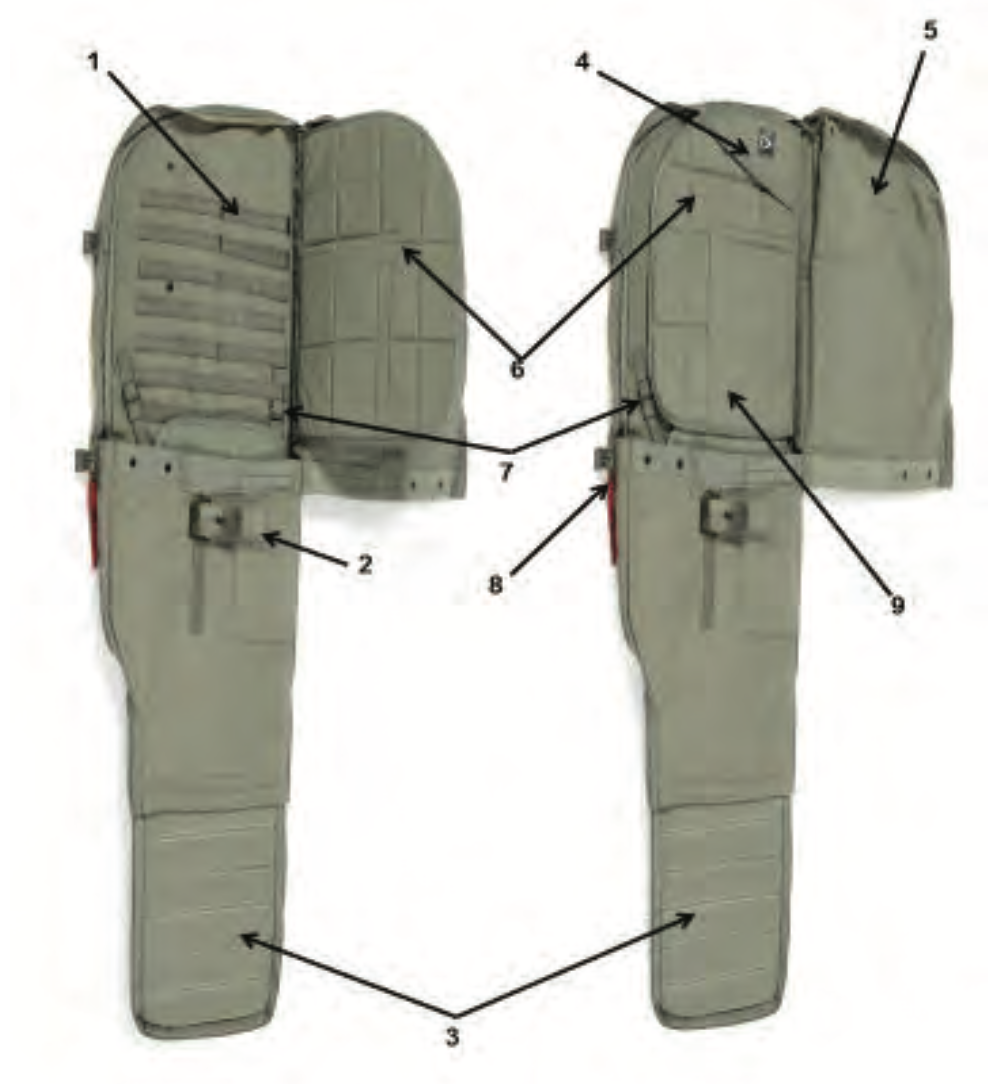 Rifle Butt Stow Pocket
MAL-C (opened) 4
Return to Main
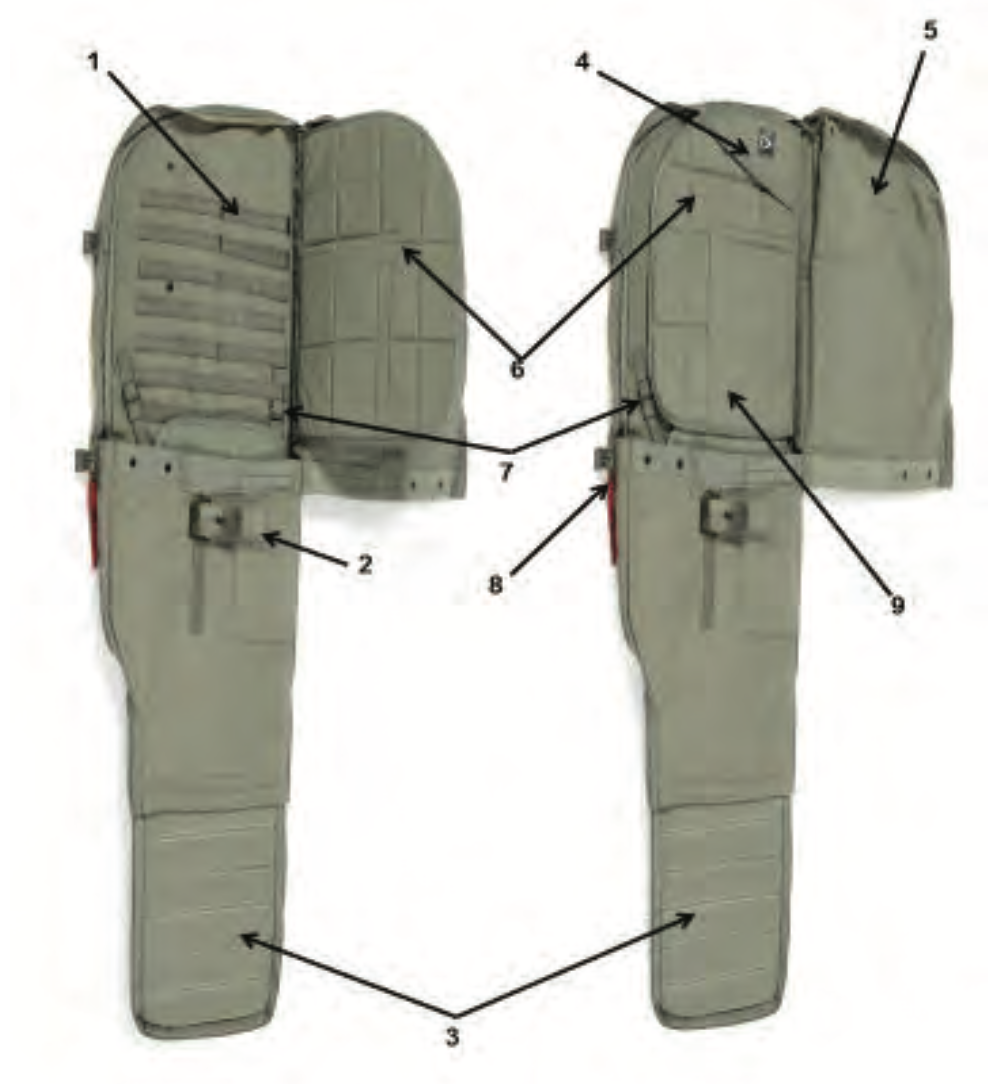 MAL-C (opened) 5
Return to Main
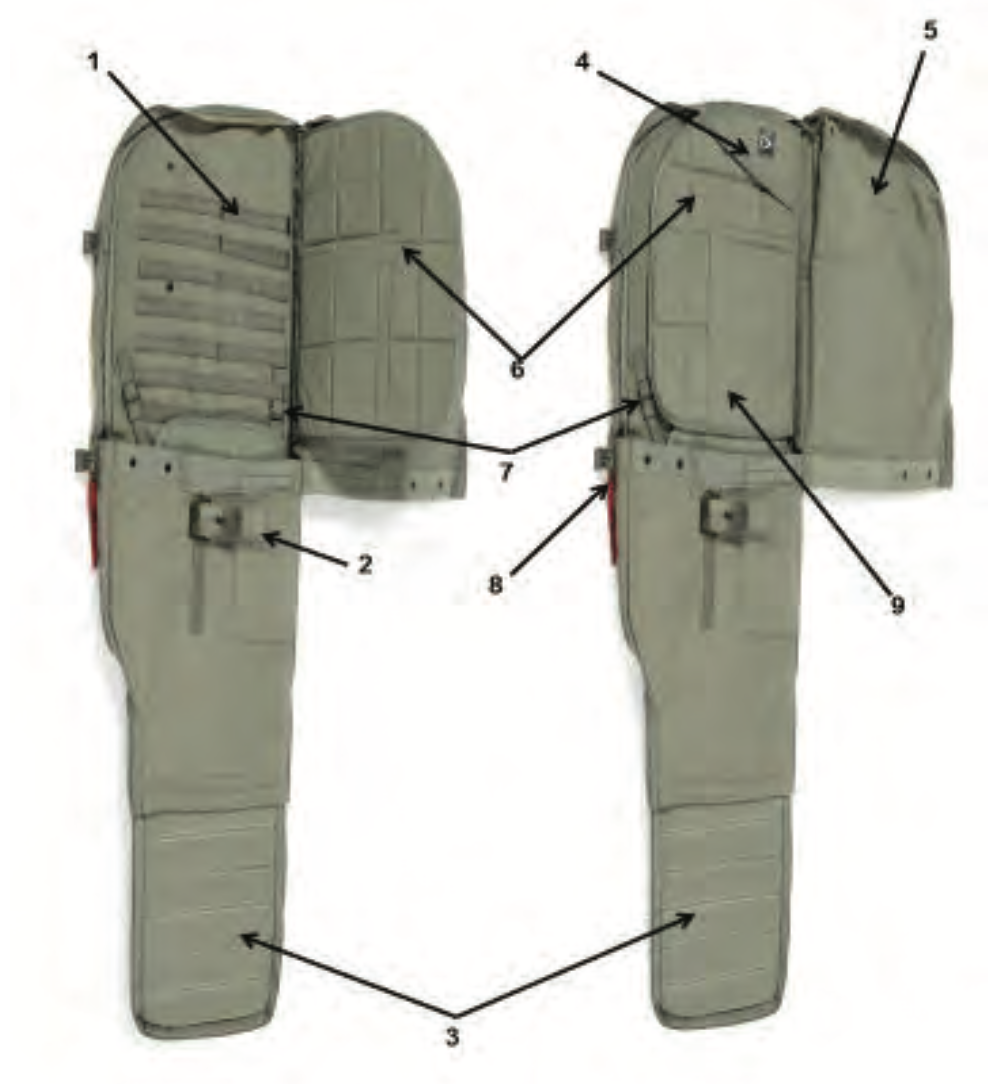 Closing Flap
MAL-C (opened) 5
Return to Main
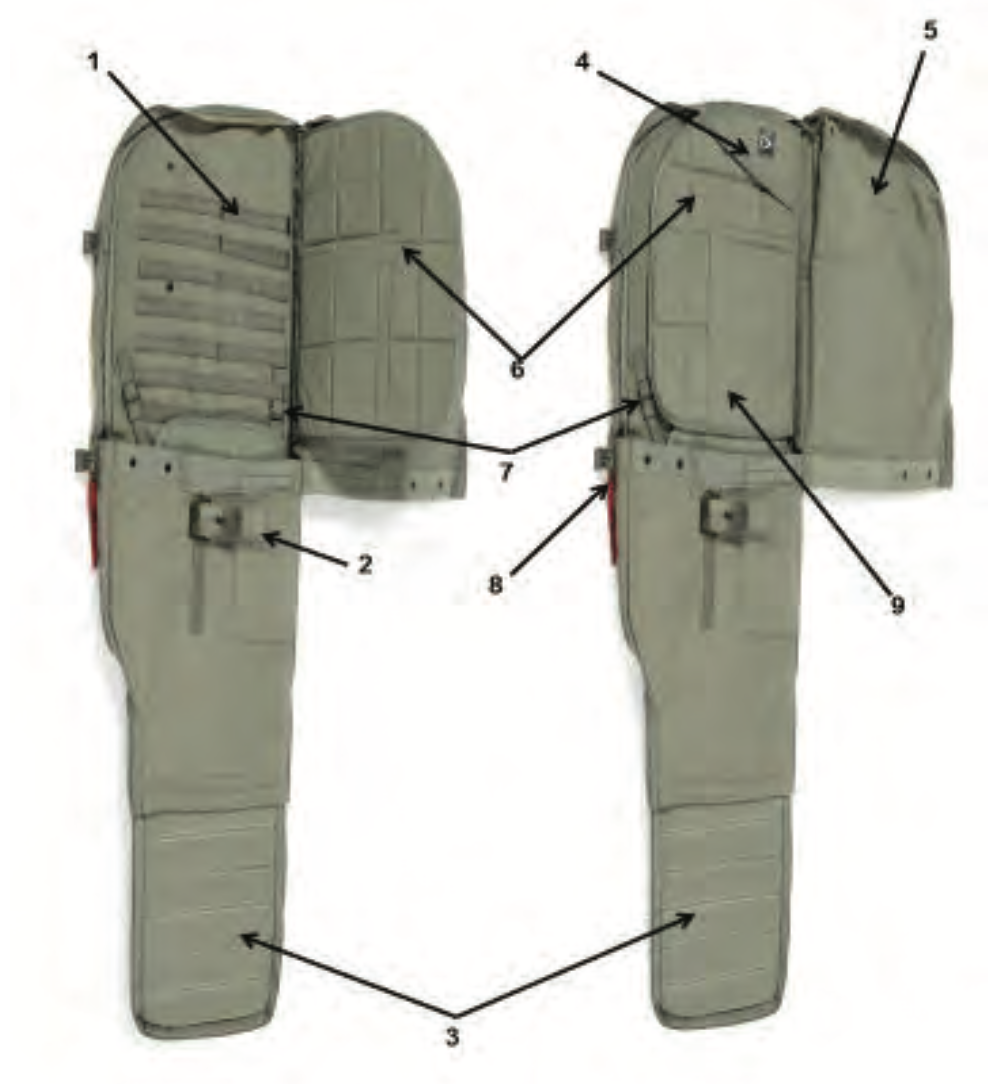 MAL-C (opened) 6
Return to Main
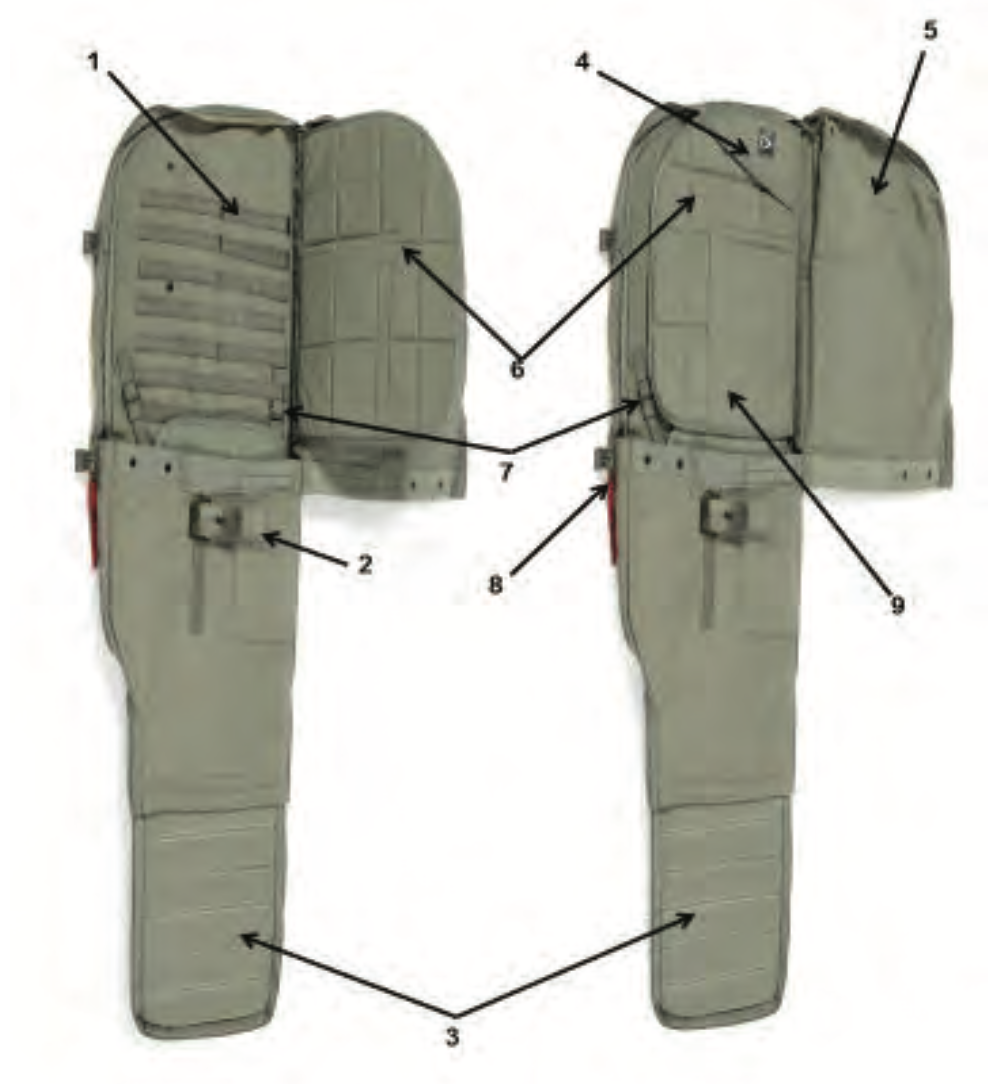 Internal Padded Divider
MAL-C (opened) 6
Return to Main
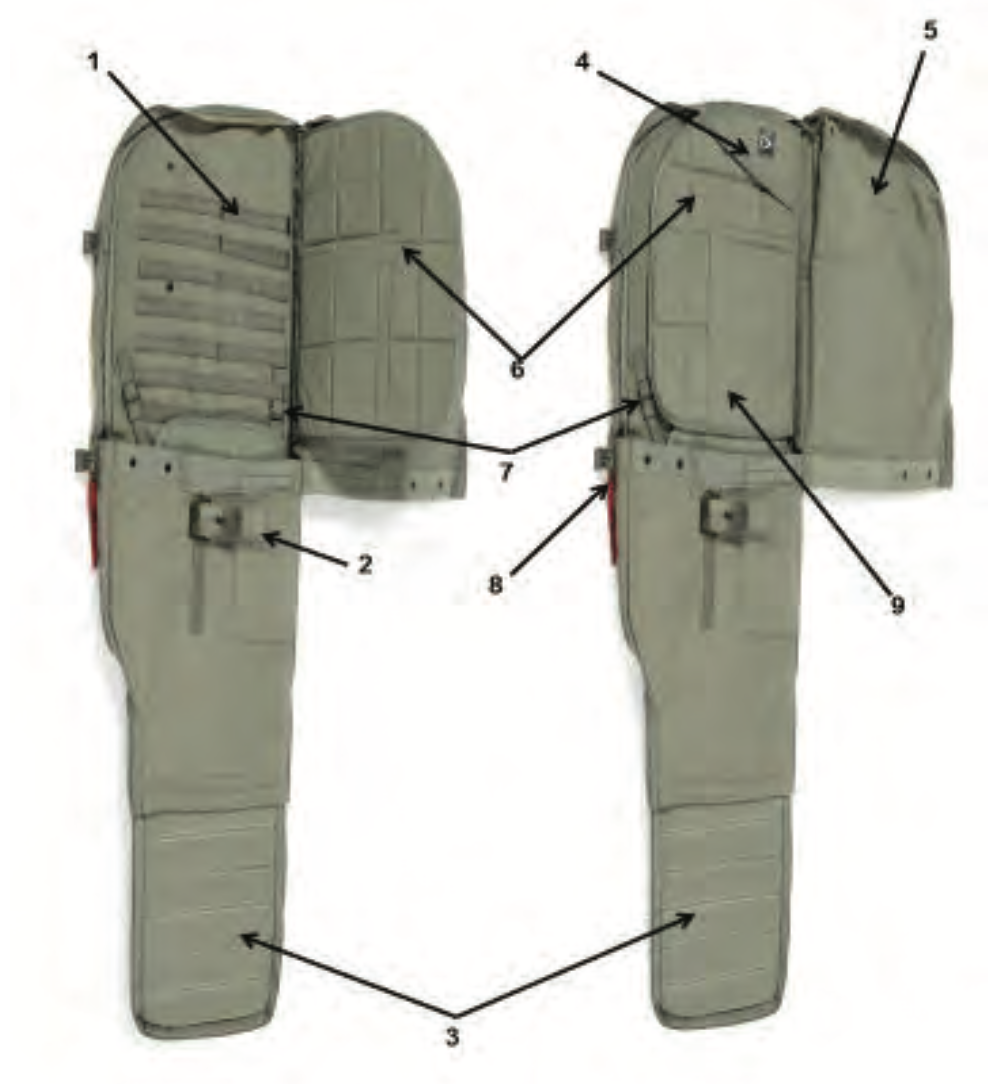 MAL-C (opened) 7
Return to Main
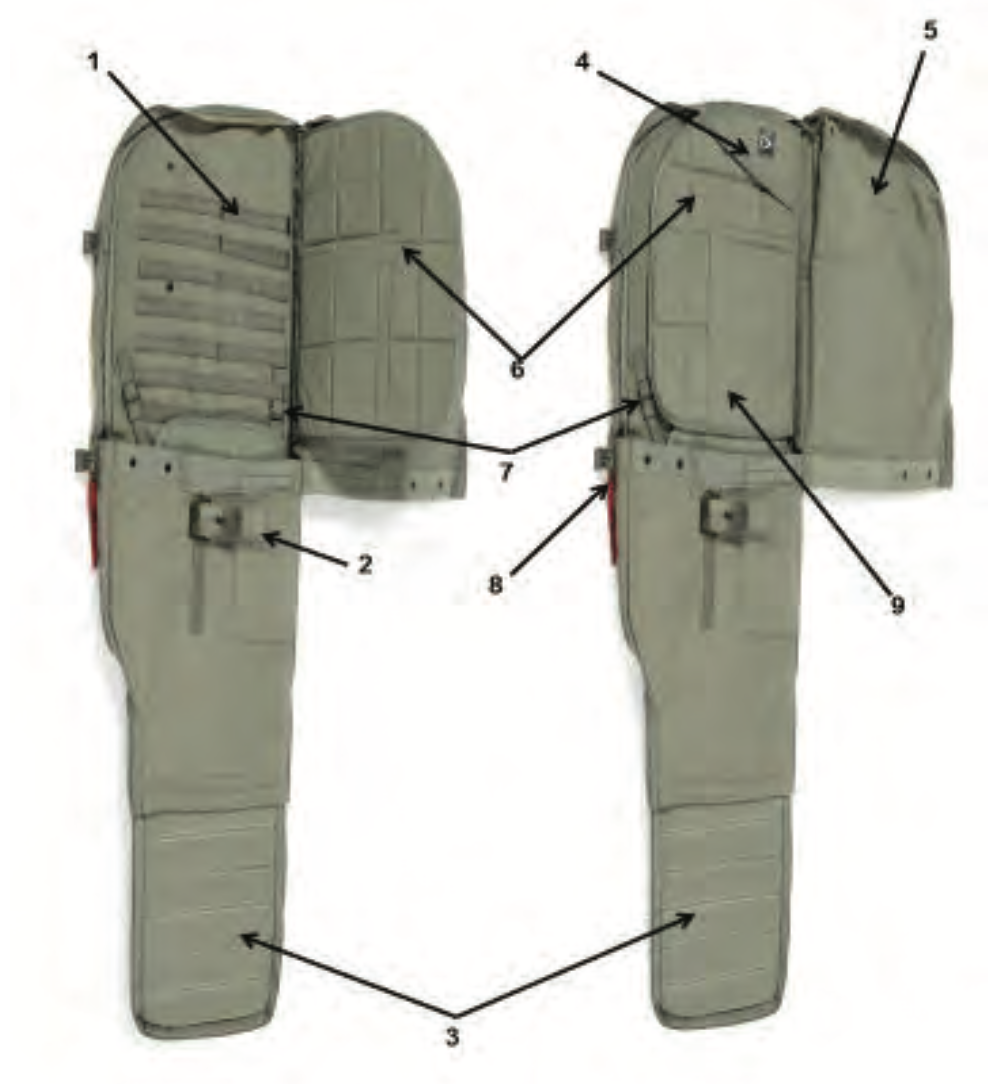 Nose Cone Securing Strap
MAL-C (opened) 7
Return to Main
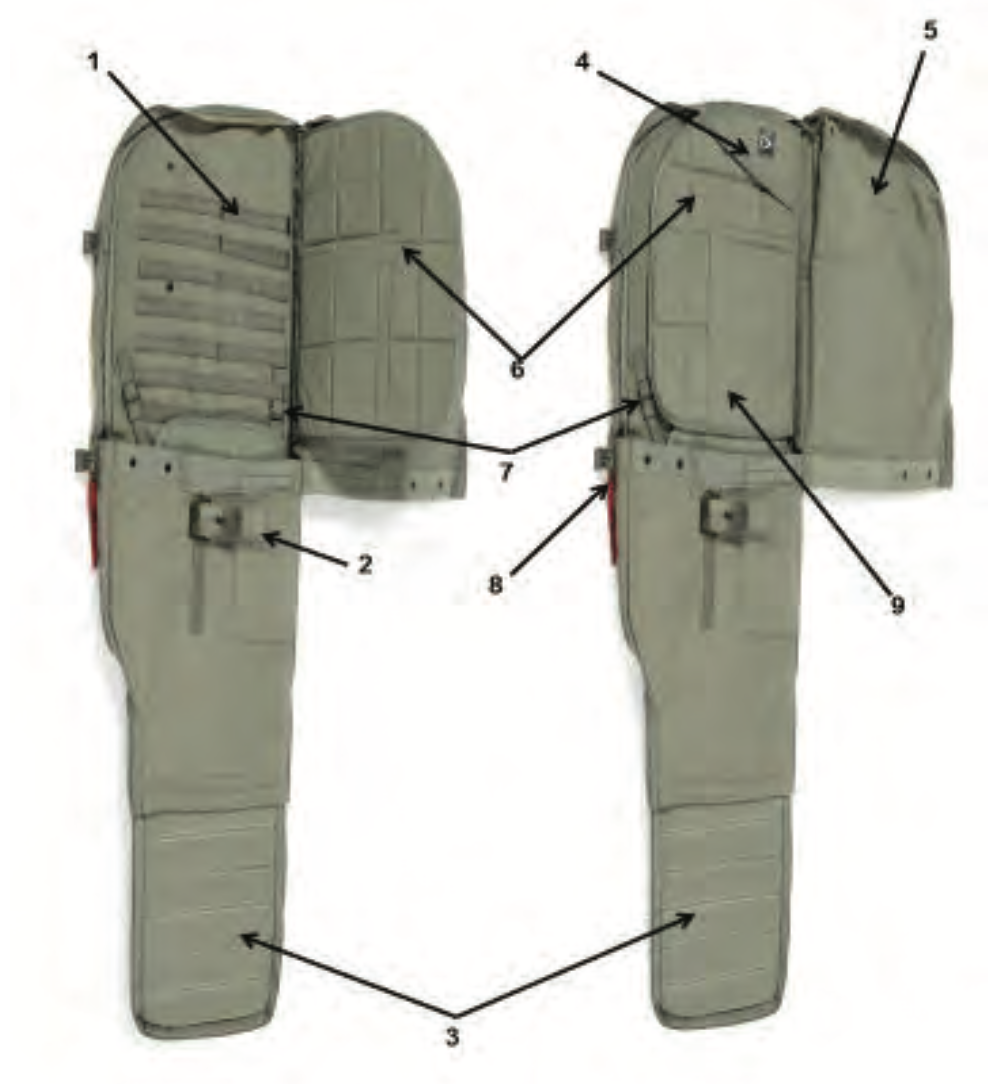 MAL-C (opened) 8
Return to Main
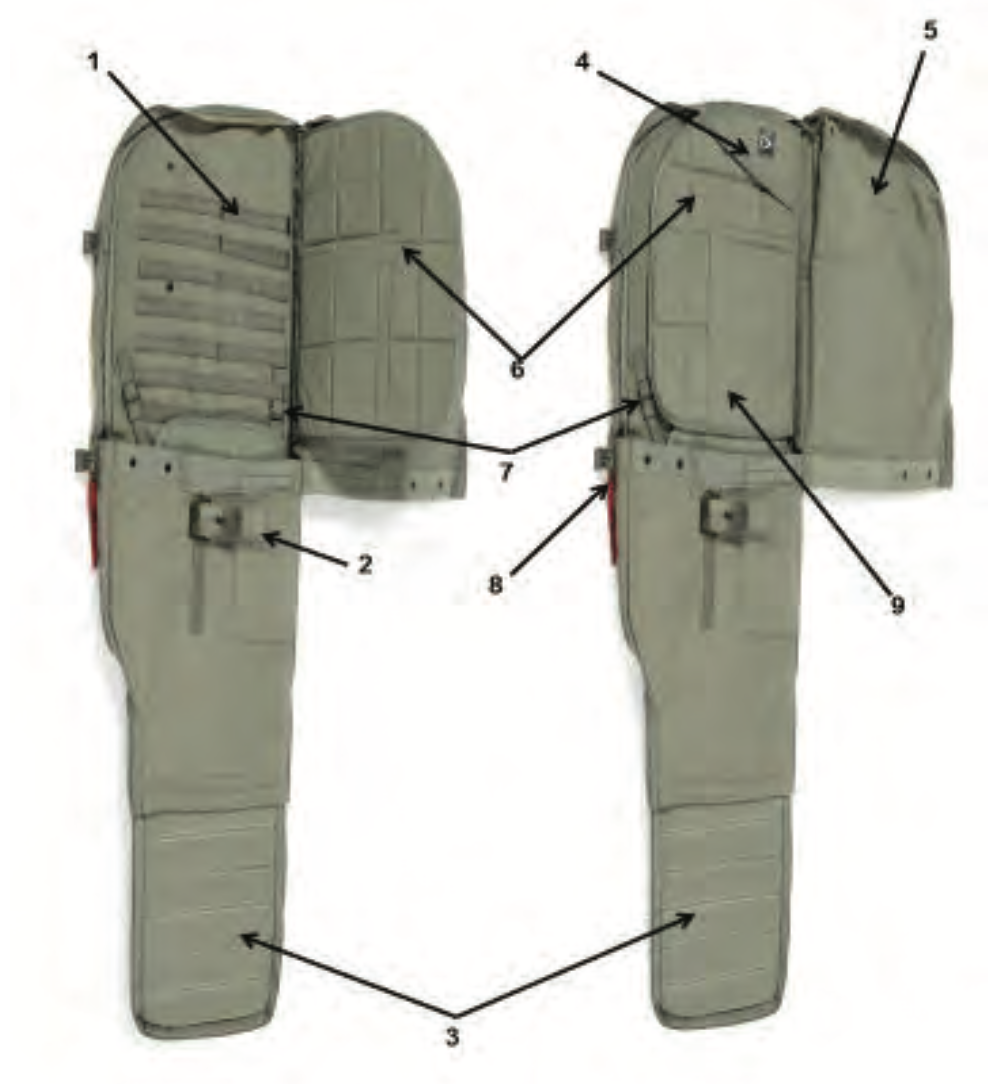 Slide Fastener and Tabbed Thong
MAL-C (opened) 8
Return to Main
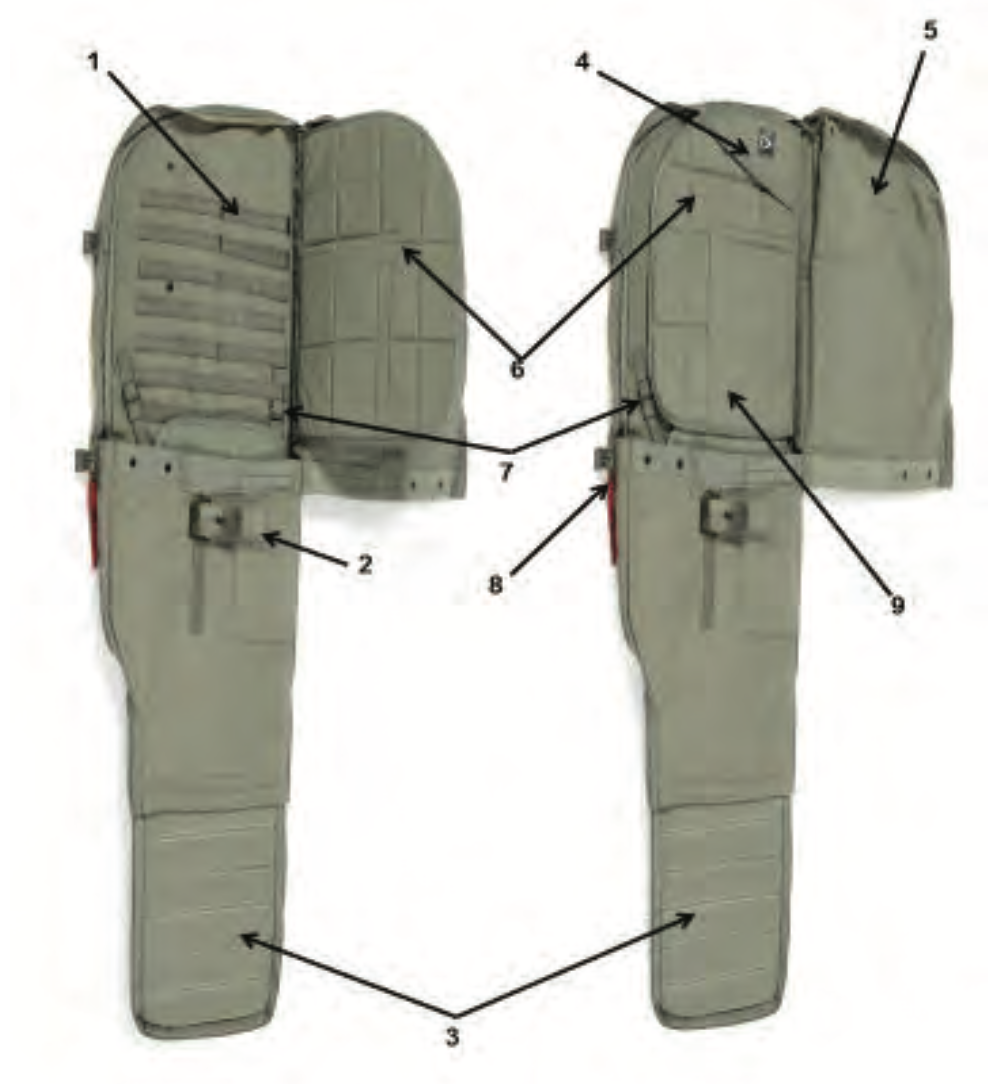 MAL-C (opened) 9
Return to Main
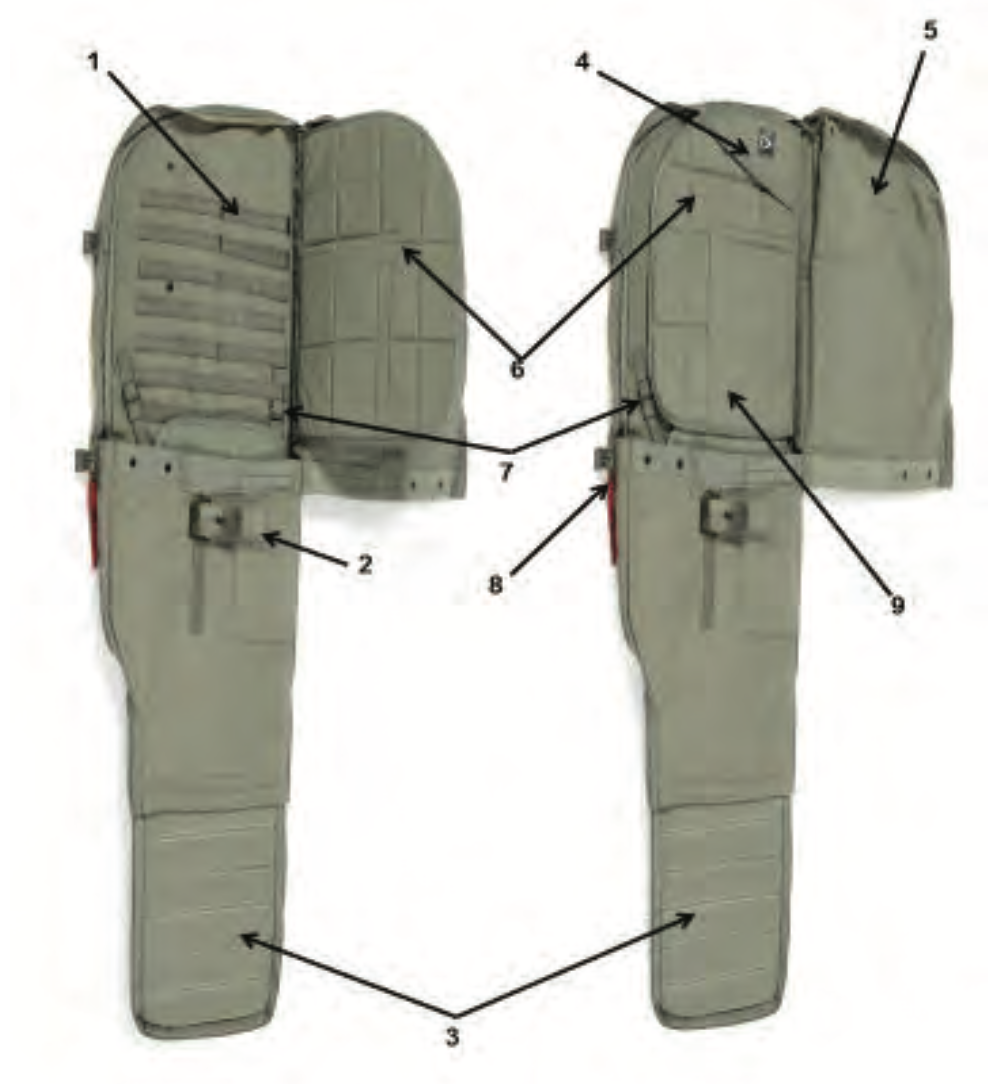 Internal Pocket
MAL-C (opened) 9
Return to Main
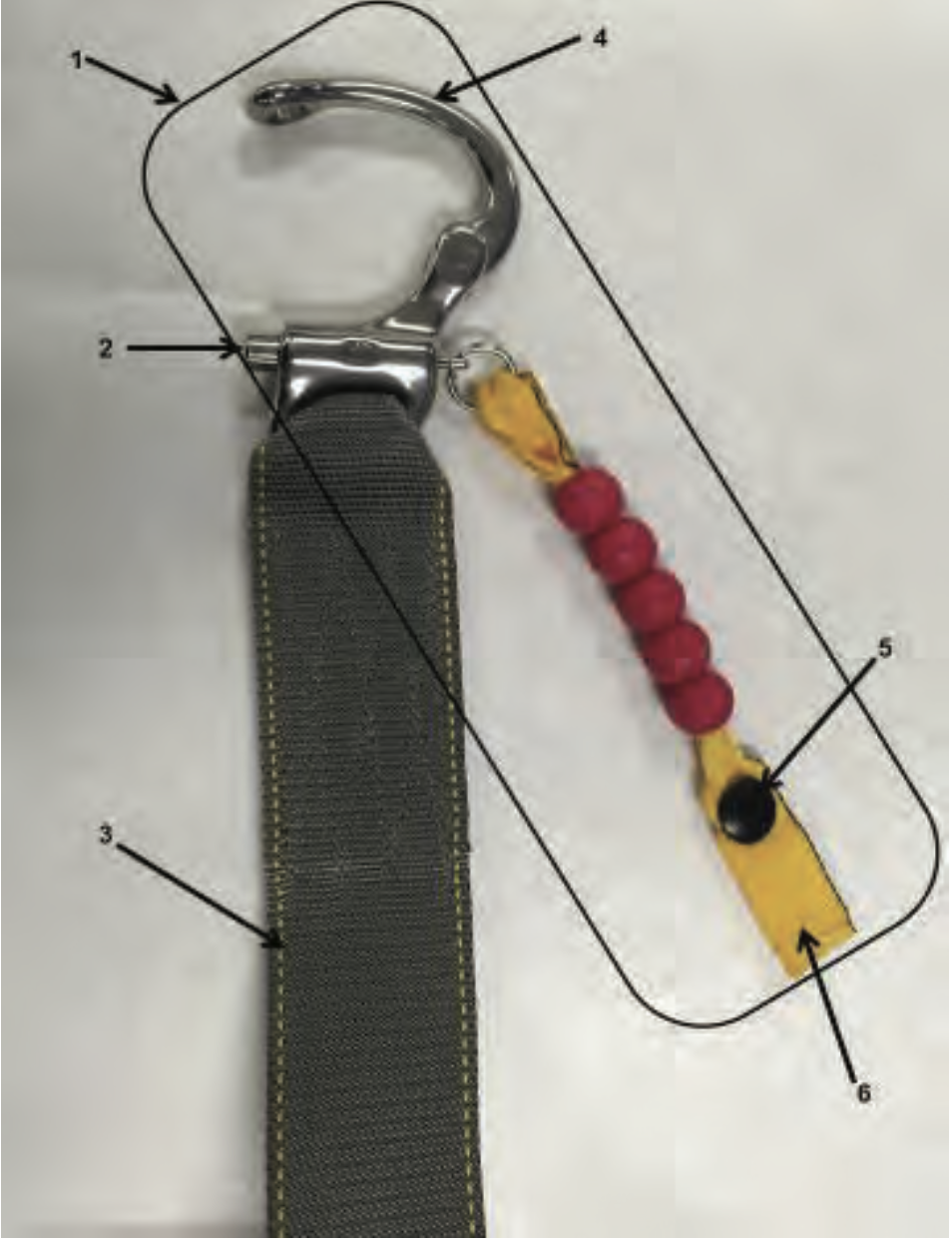 SNAP SHACKLE
Return to Main
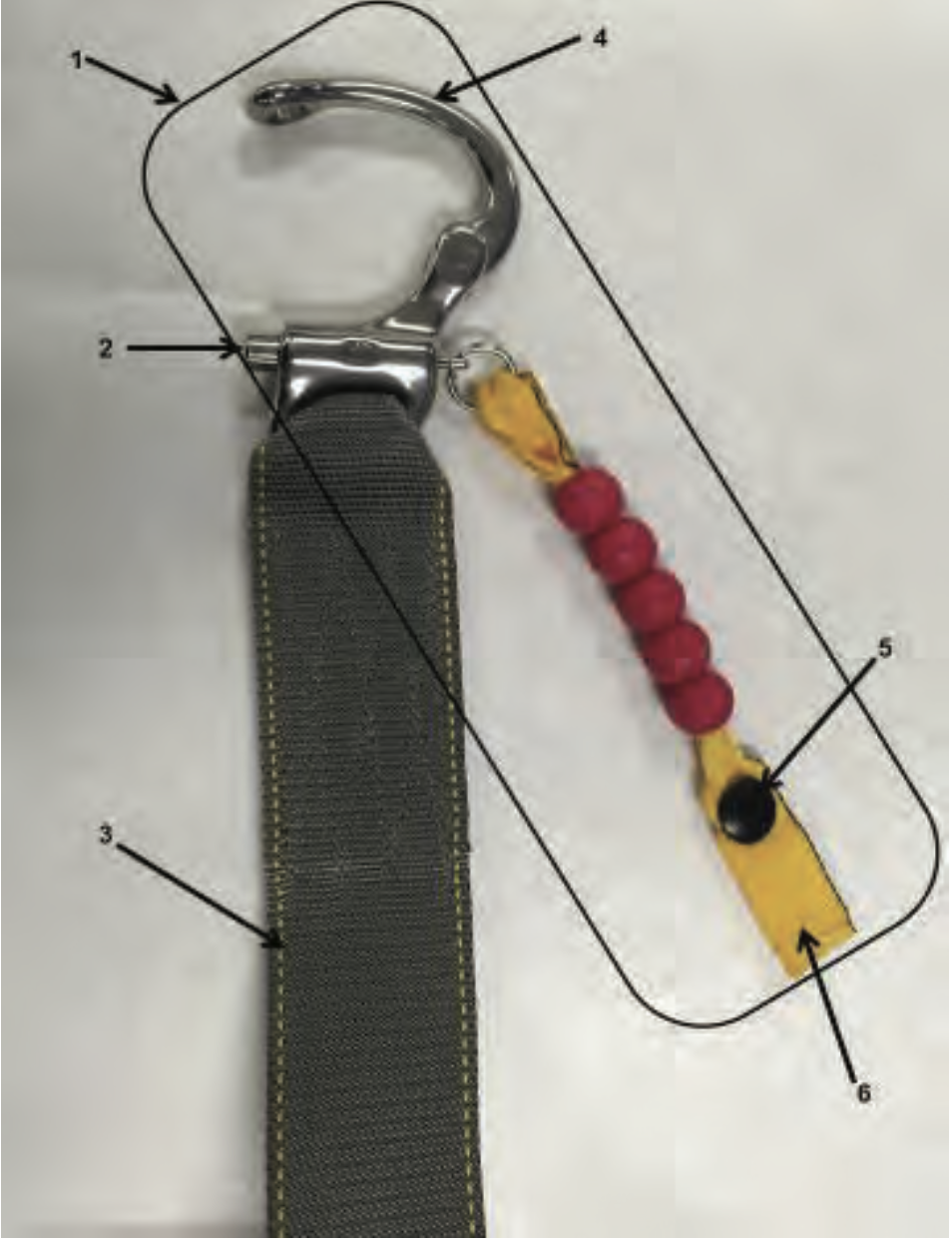 SNAP SHACKLE - 1
Return to Main
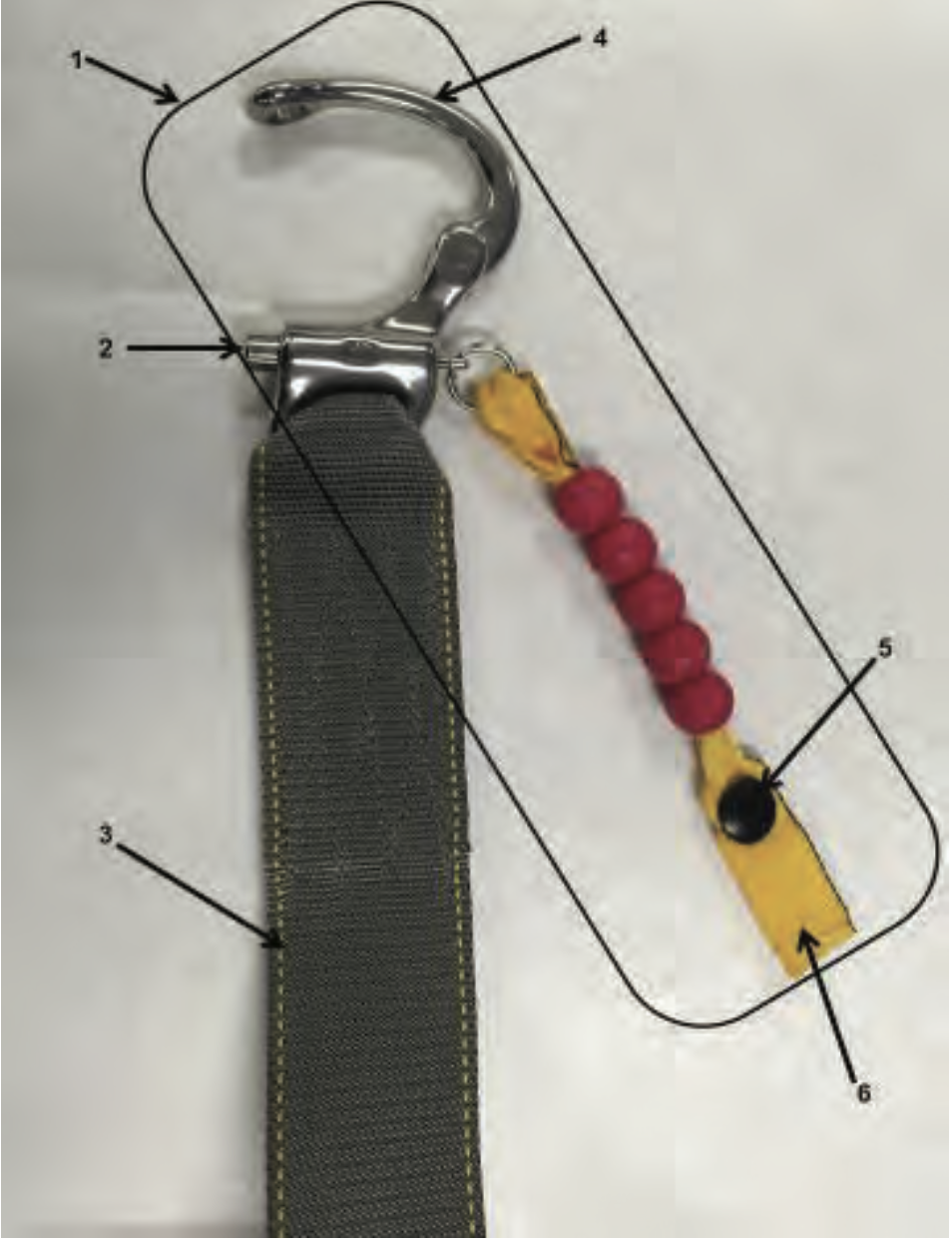 Snap Shackle with Yellow Safety Lanyard
SNAP SHACKLE - 1
Return to Main
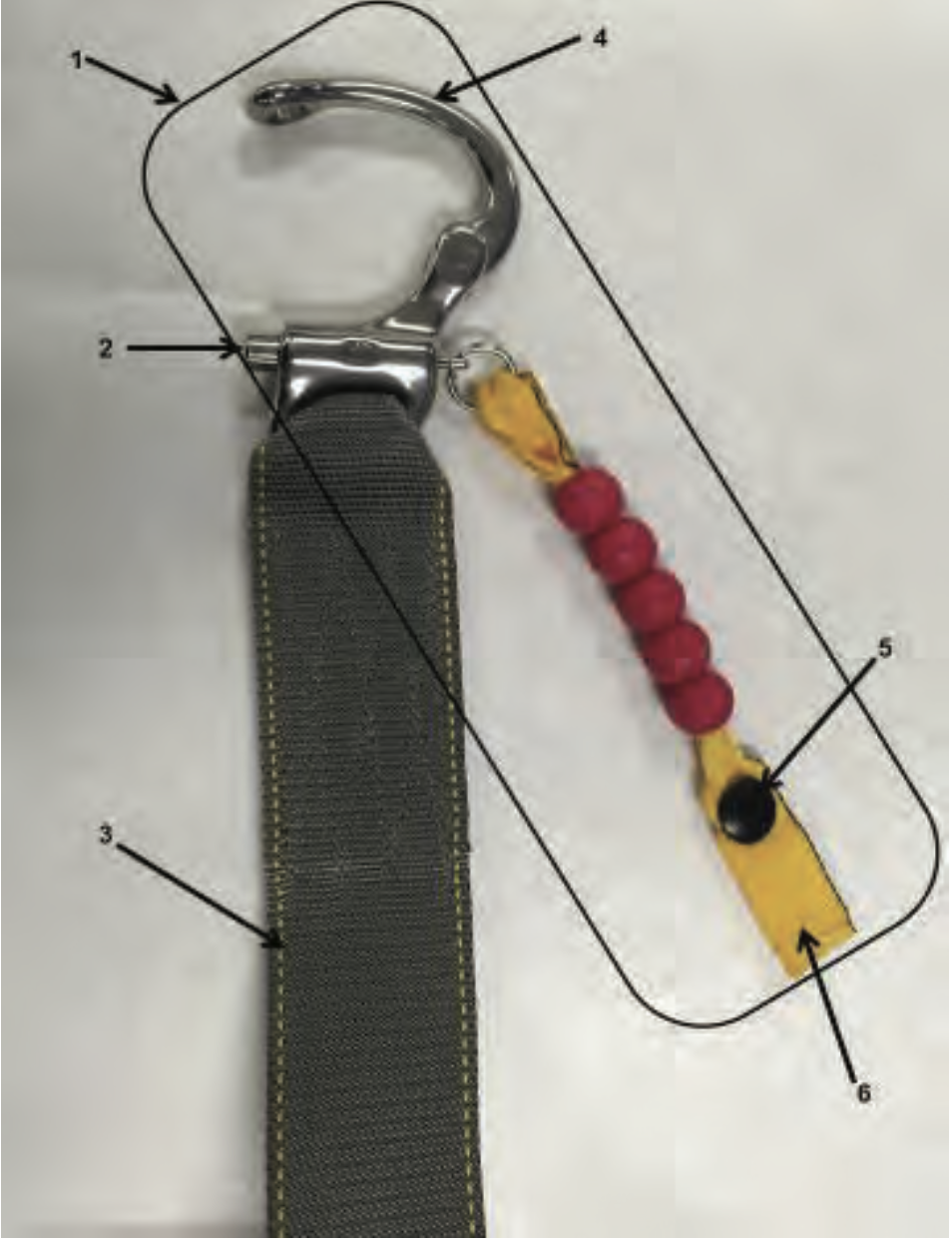 SNAP SHACKLE - 2
Return to Main
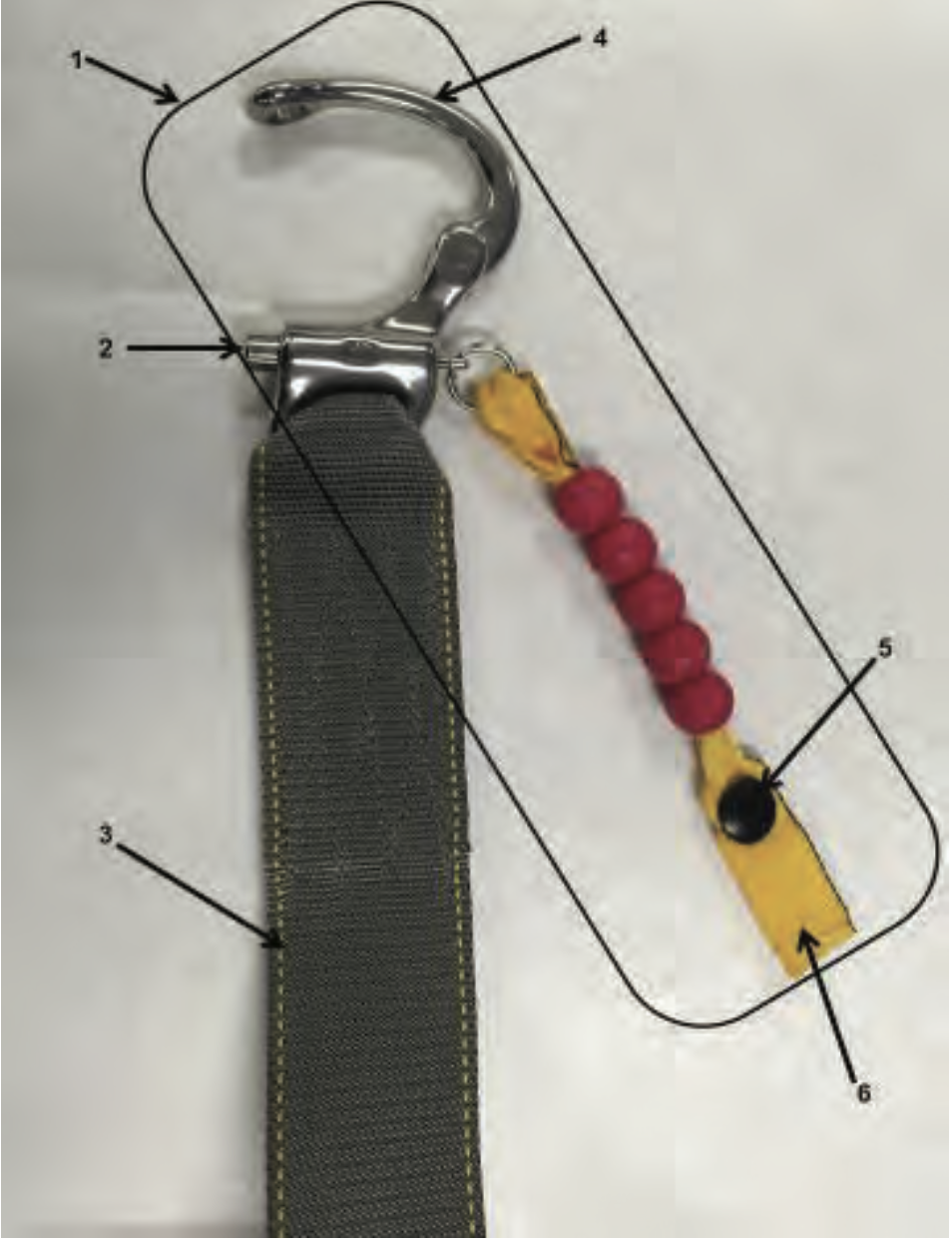 Locking Pin
SNAP SHACKLE - 2
Return to Main
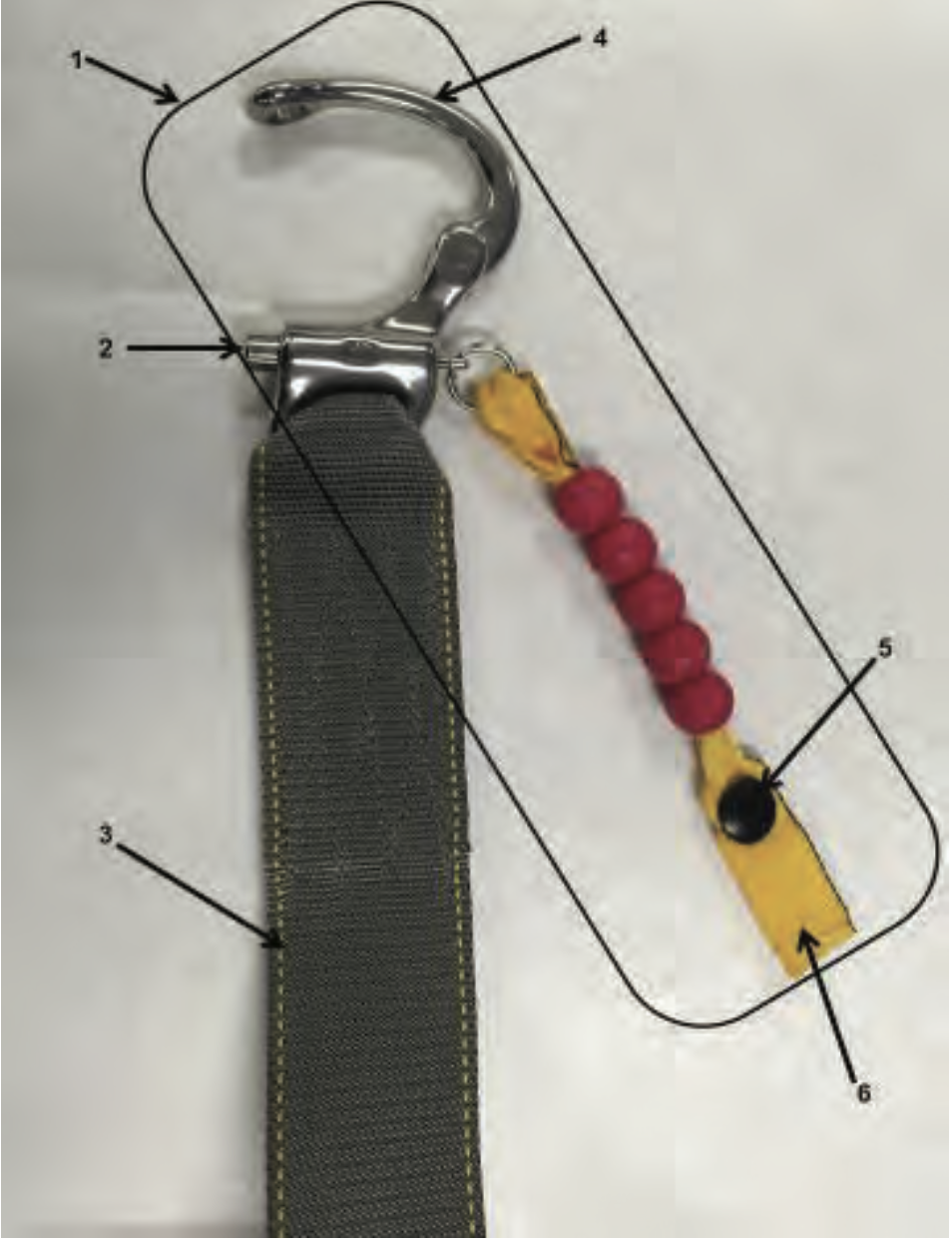 SNAP SHACKLE -3
Return to Main
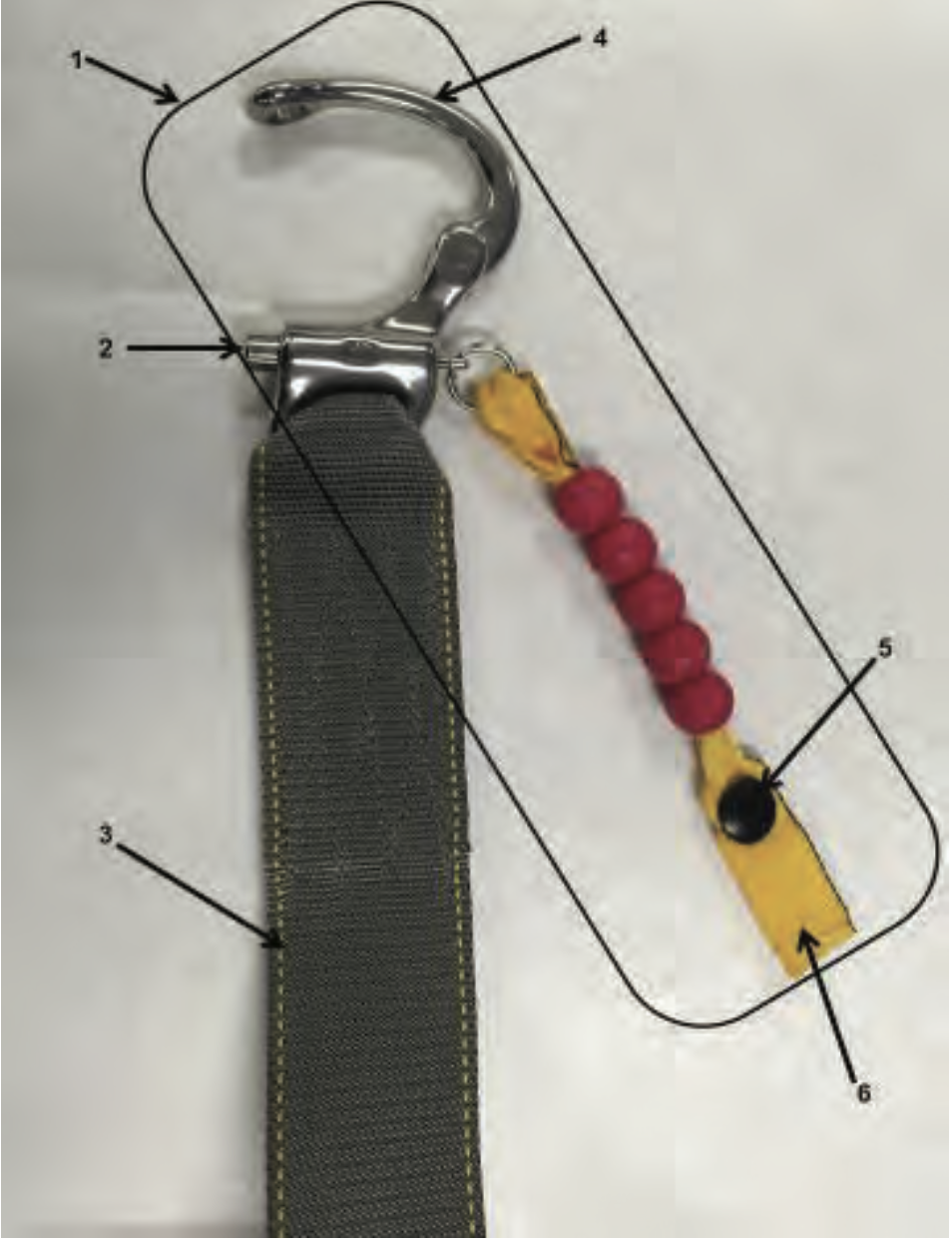 Adjusting Strap
SNAP SHACKLE -3
Return to Main
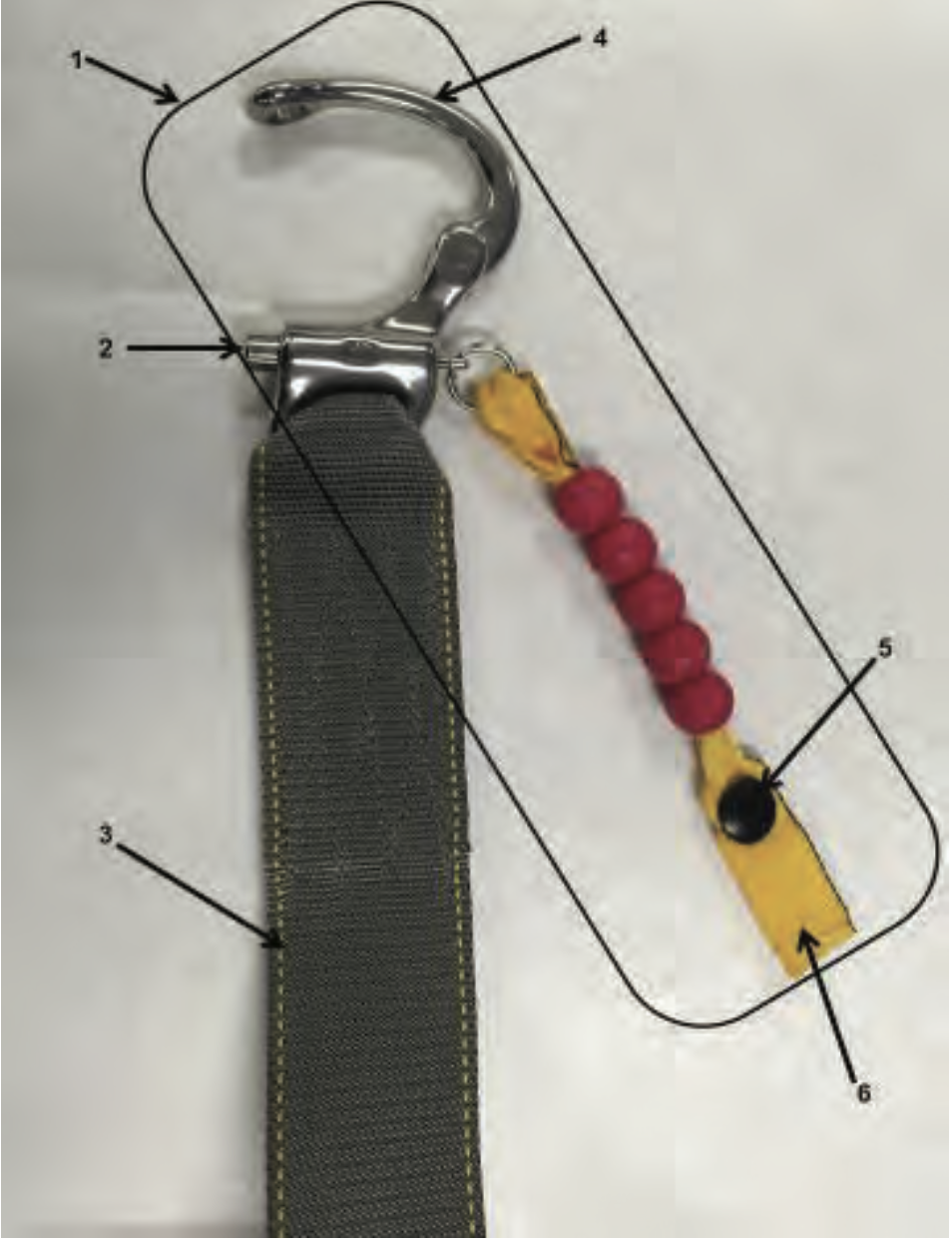 SNAP SHACKLE -4
Return to Main
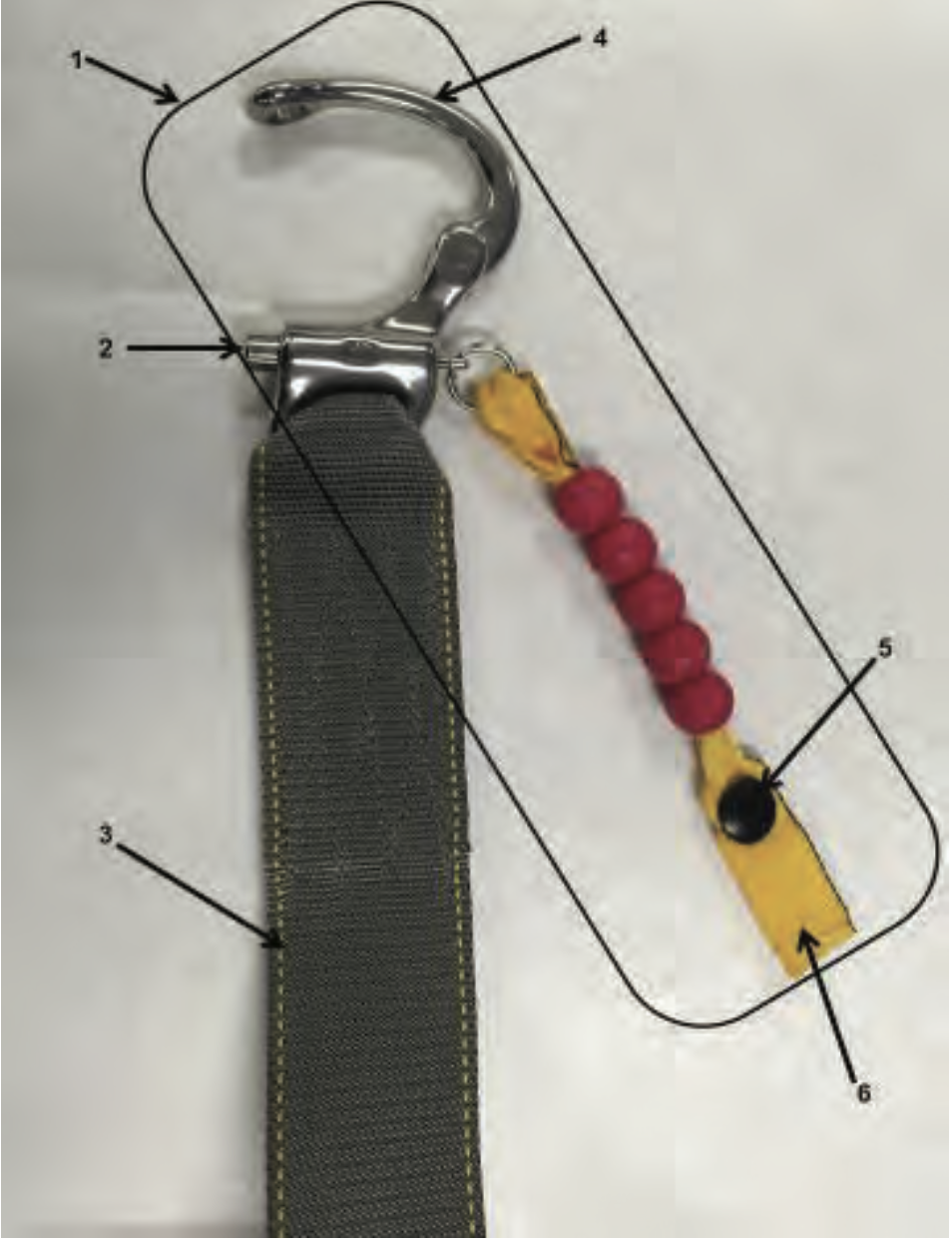 Opening Gate
SNAP SHACKLE -4
Return to Main
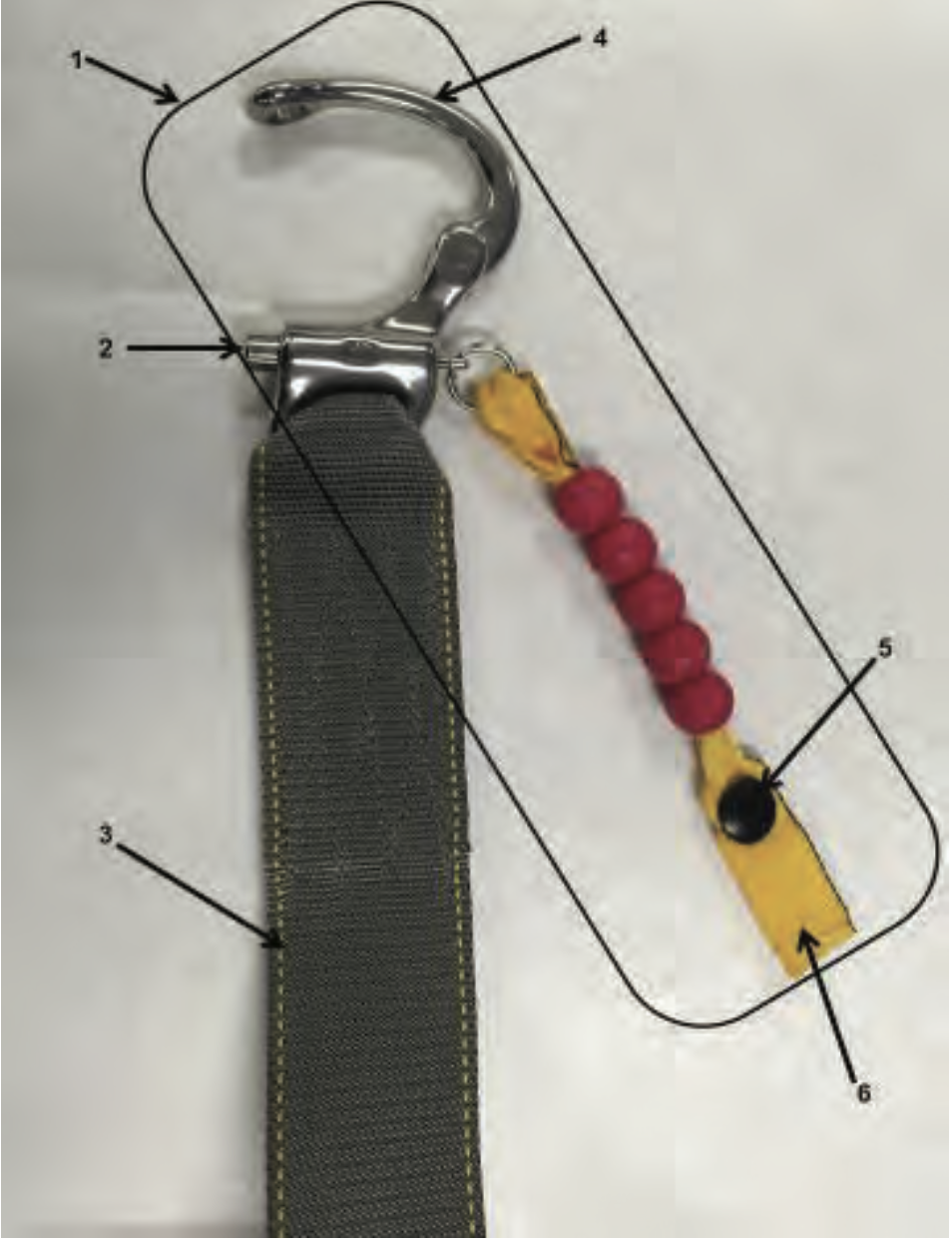 SNAP SHACKLE -5
Return to Main
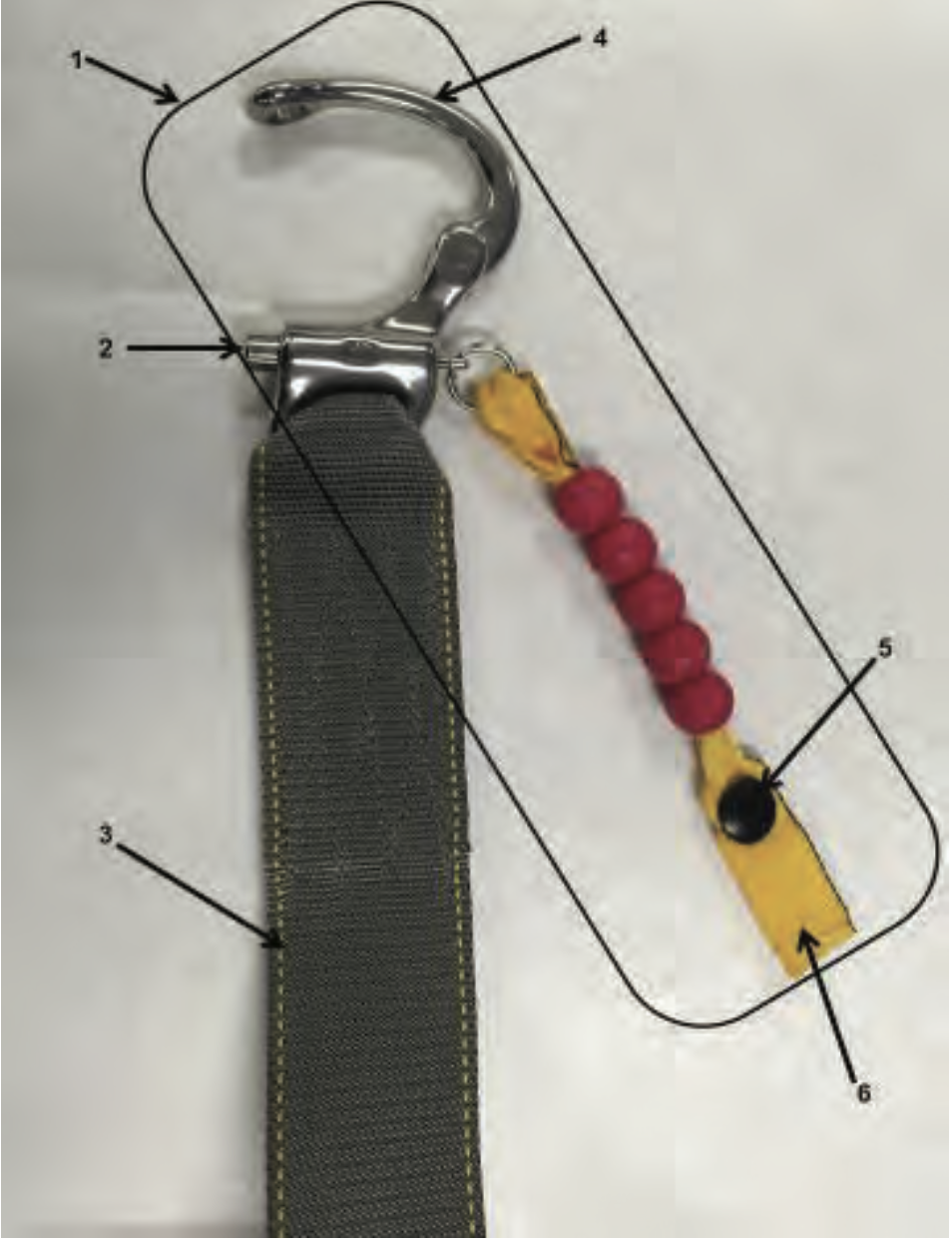 Snap Fastener
SNAP SHACKLE -5
Return to Main
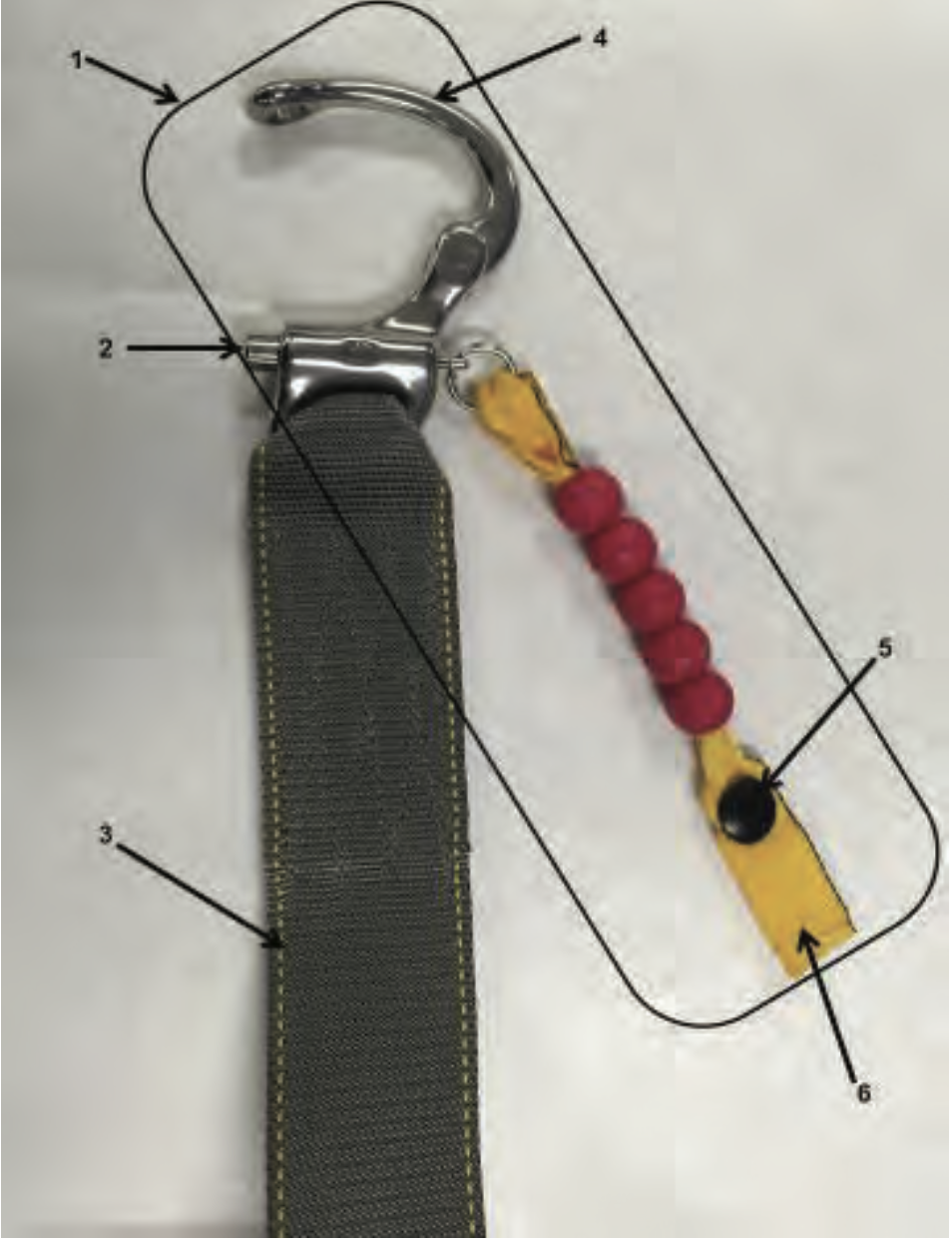 SNAP SHACKLE - 6
Return to Main
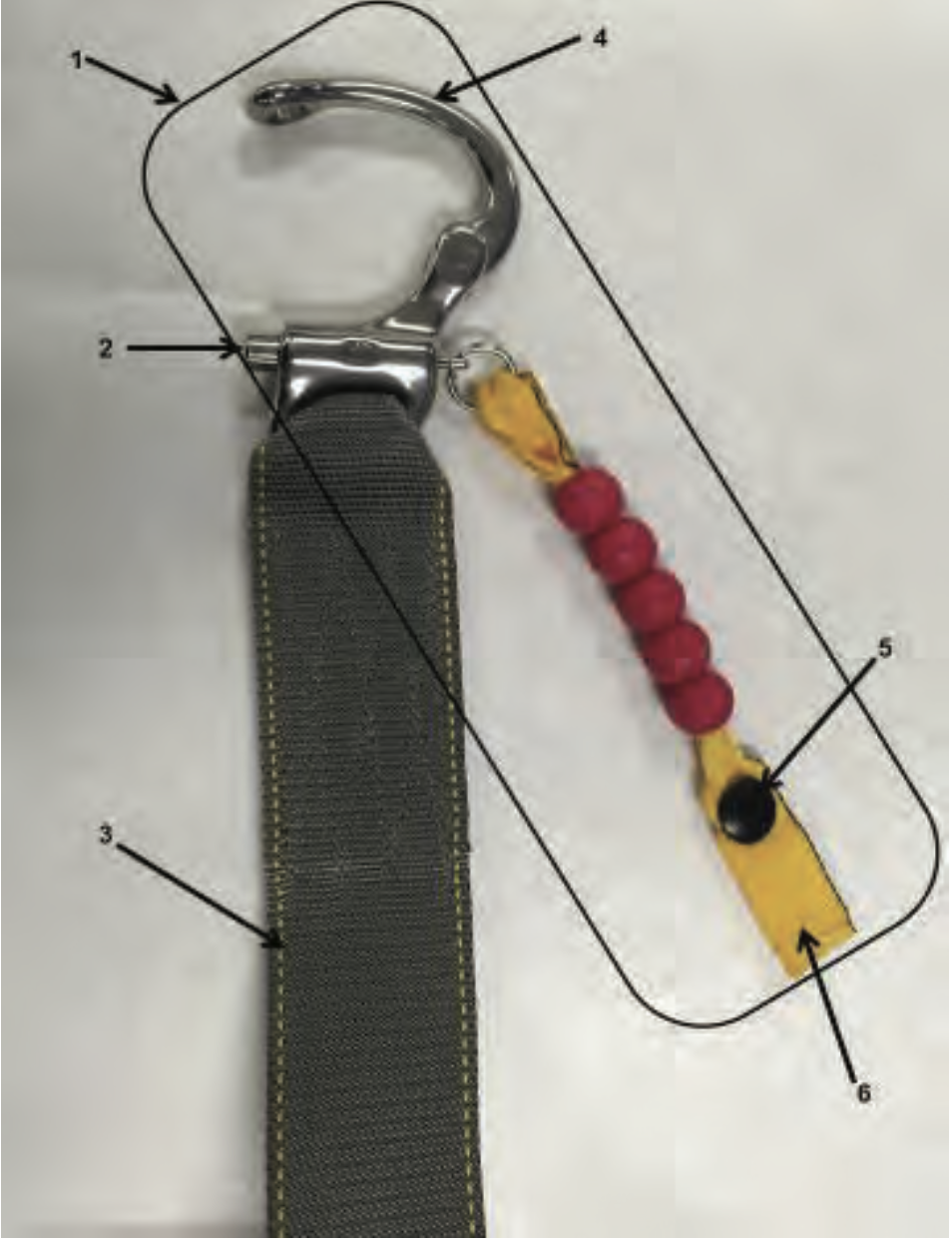 Yellow Safety Lanyard
SNAP SHACKLE - 6
Return to Main
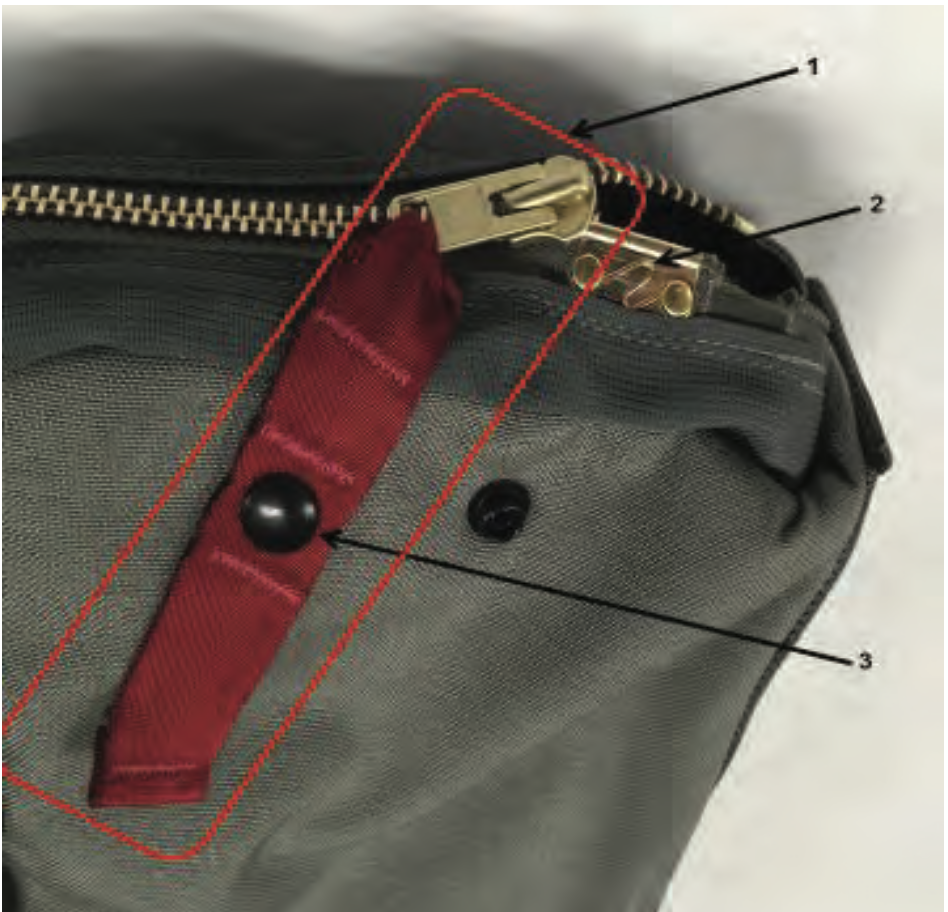 SLIDE FASTENER AND
TABBED THONG
Return to Main
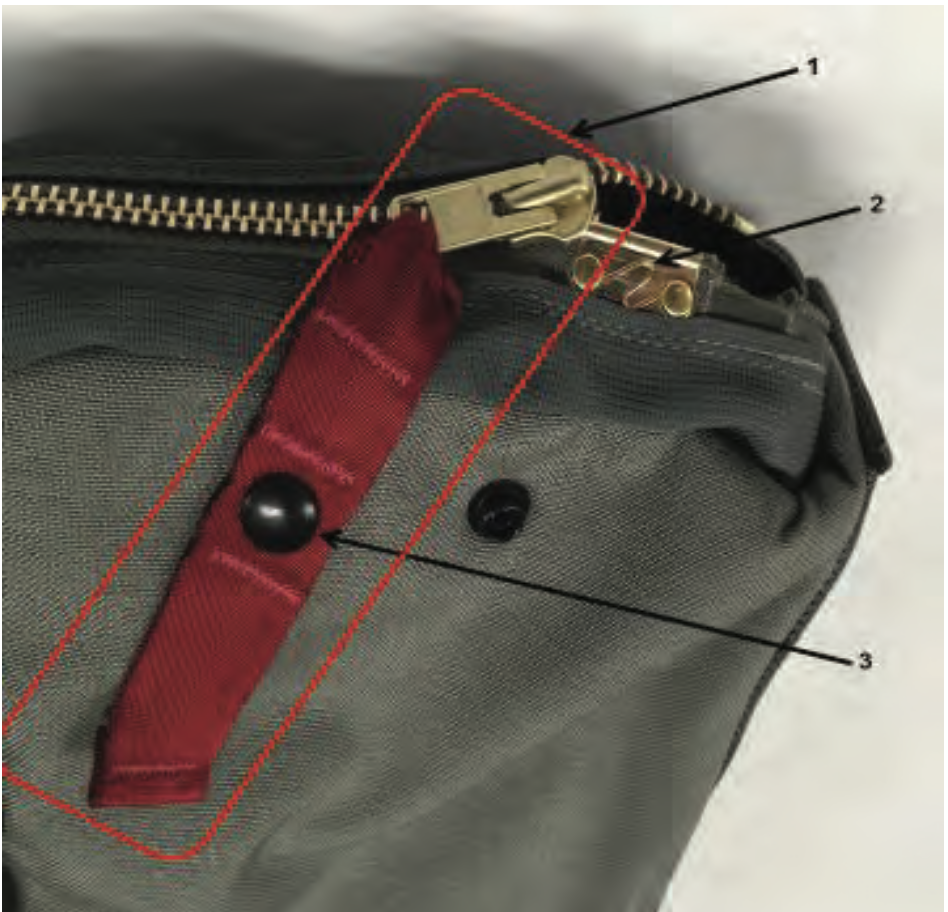 SLIDE FASTENER AND TABBED THONG - 1
Return to Main
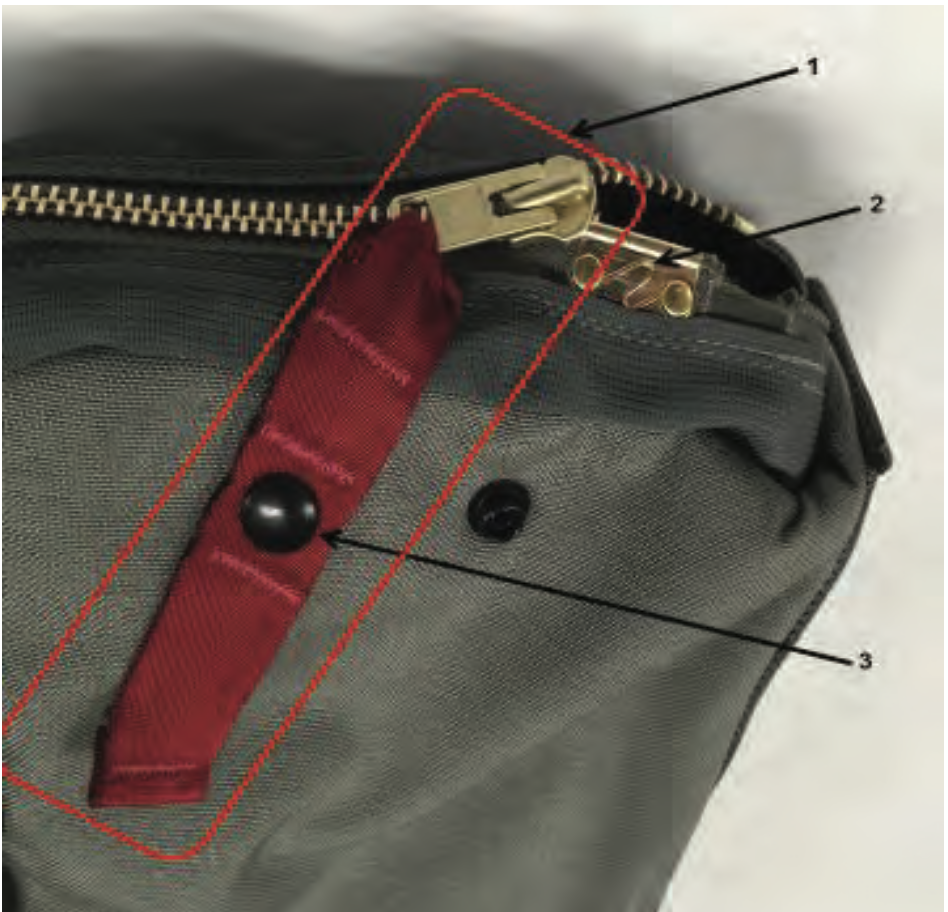 Slide Fastener and Tabbed Thong
SLIDE FASTENER AND TABBED THONG - 1
Return to Main
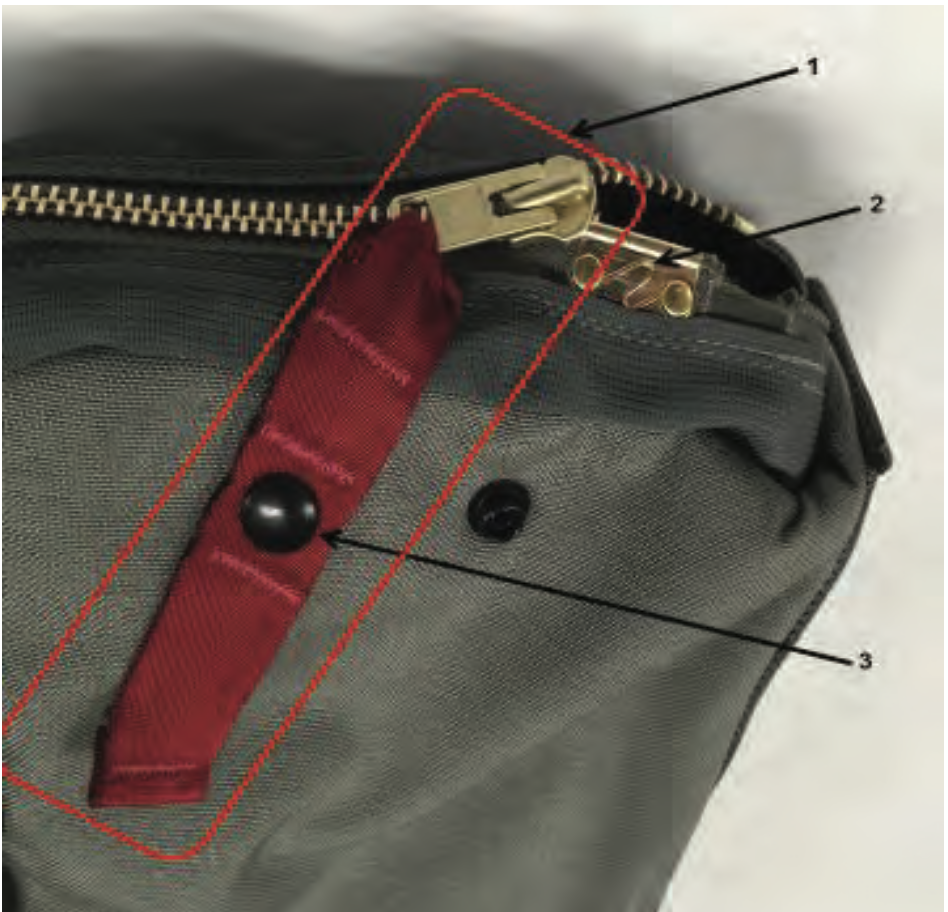 SLIDE FASTENER AND TABBED THONG - 2
Return to Main
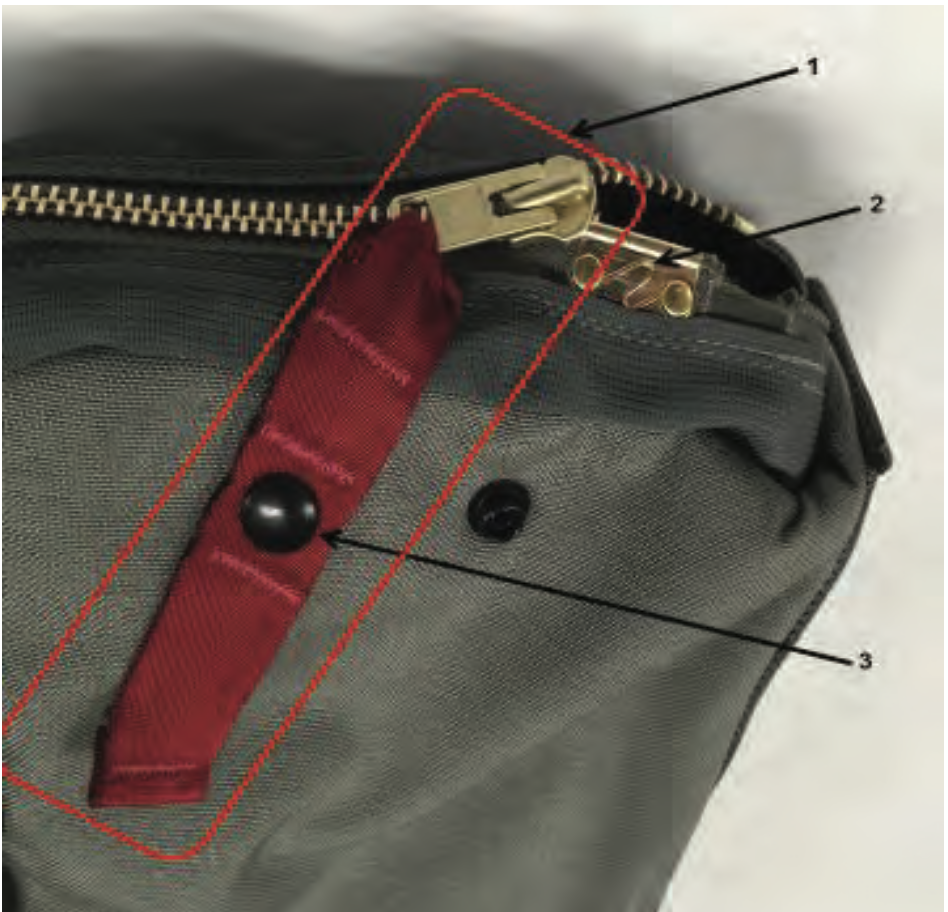 Upper Spring Stop
SLIDE FASTENER AND TABBED THONG - 2
Return to Main
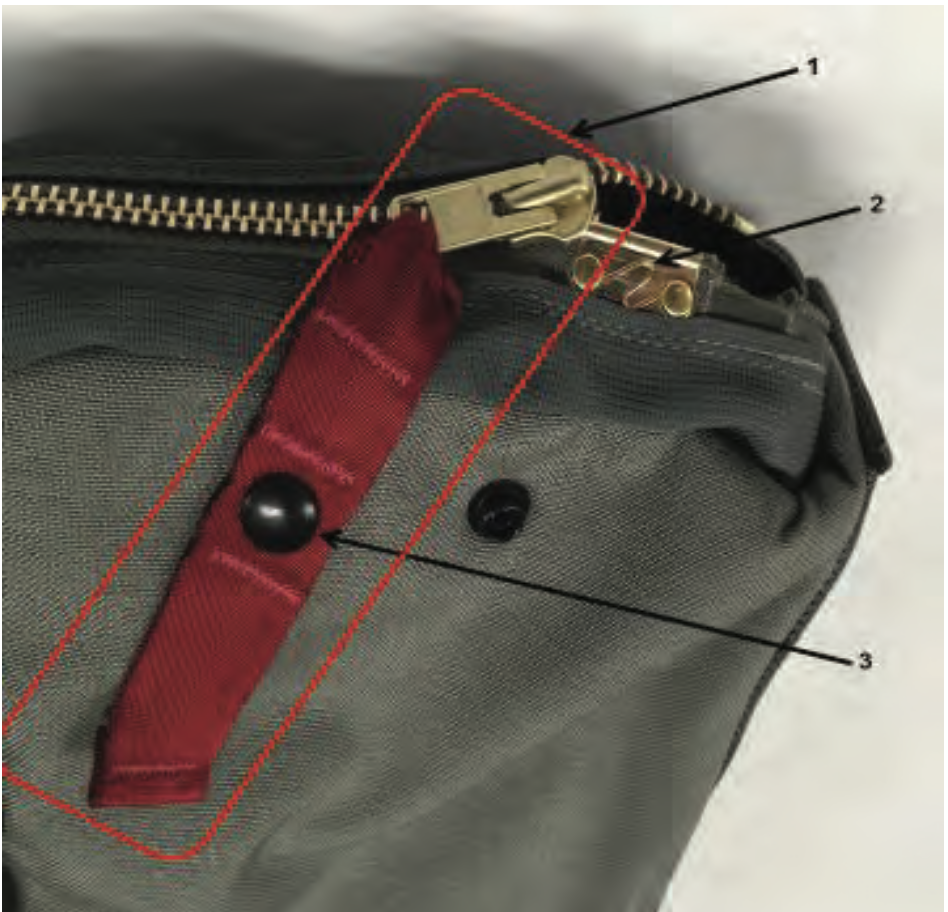 SLIDE FASTENER AND TABBED THONG - 3
Return to Main
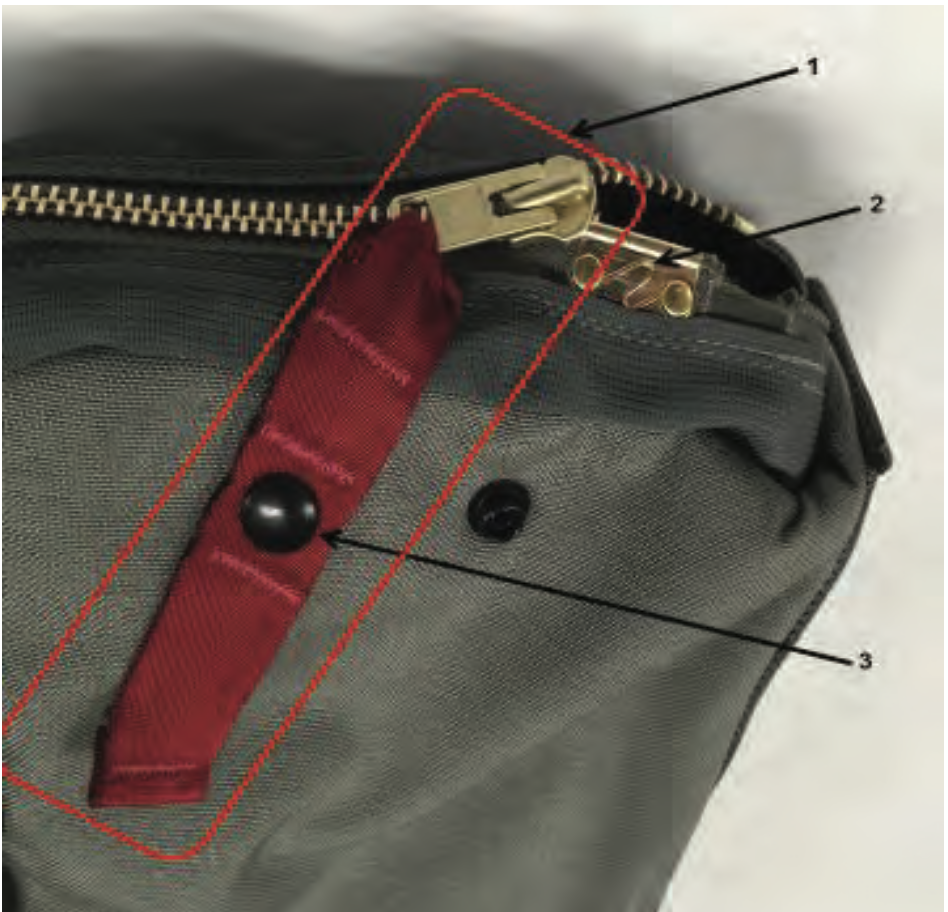 Snap Fastener
SLIDE FASTENER AND TABBED THONG - 3
Return to Main
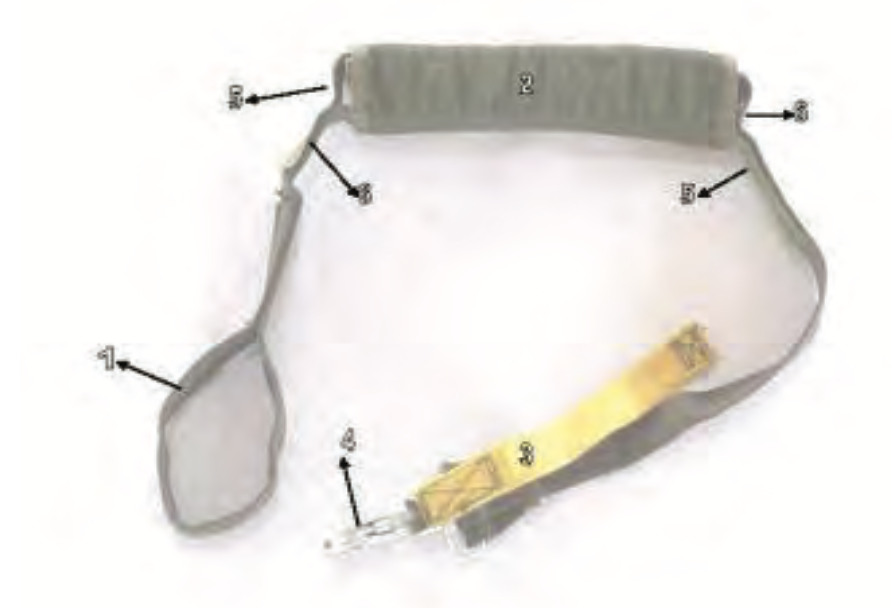 HOOK PILE TAPE LOWERING LINE
Return to Main
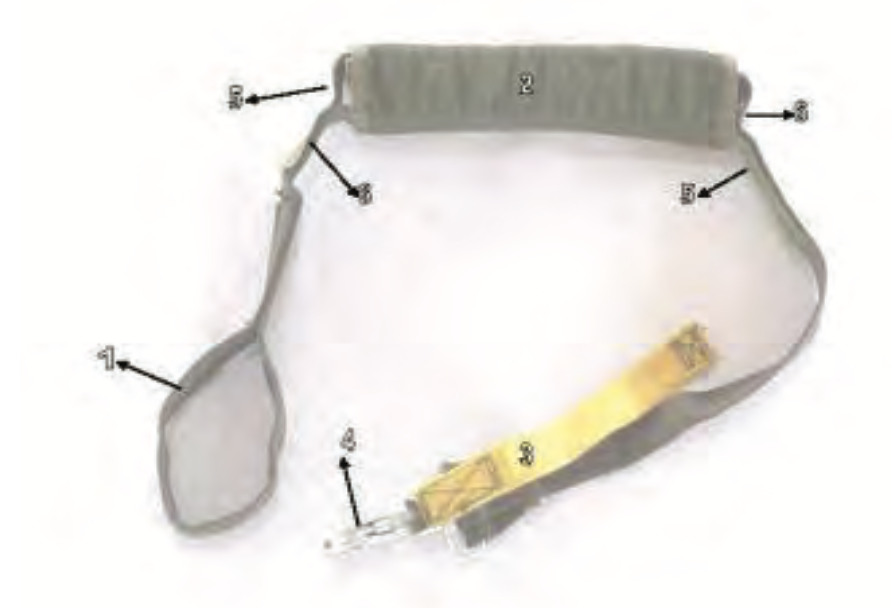 HOOK PILE TAPE LOWERING LINE - 1
Return to Main
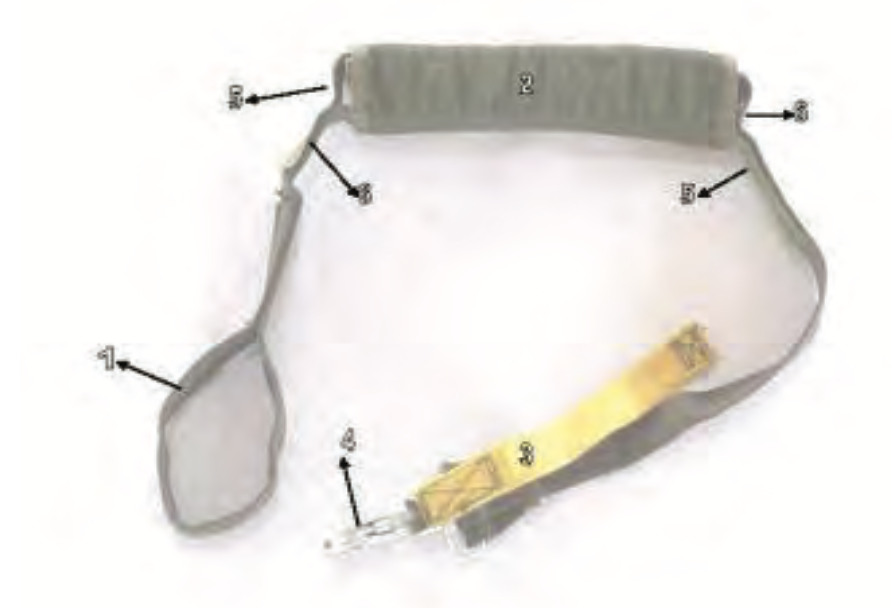 Looped End Hook Pile Tape Lowering Line
HOOK PILE TAPE LOWERING LINE - 1
Return to Main
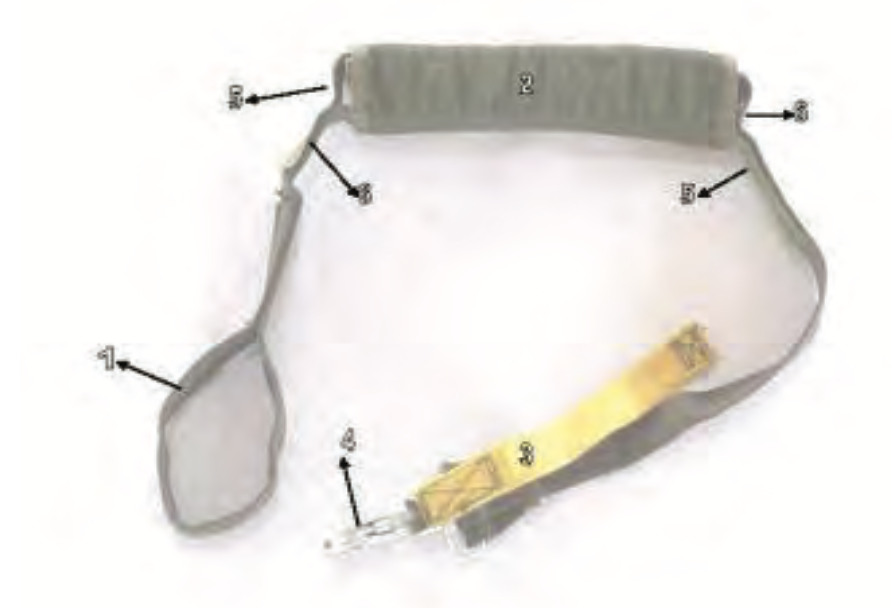 HOOK PILE TAPE LOWERING LINE - 2
Return to Main
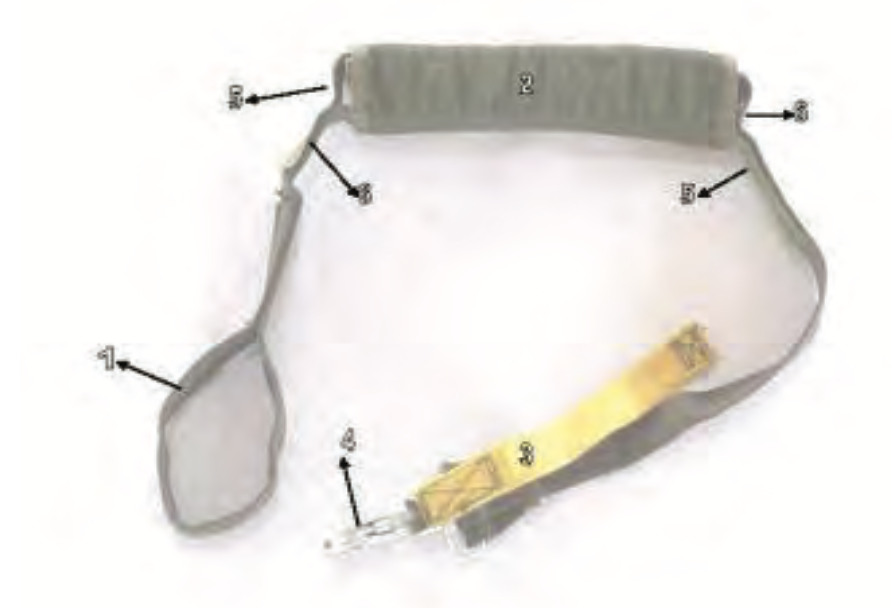 Retainer Flap
HOOK PILE TAPE LOWERING LINE - 2
Return to Main
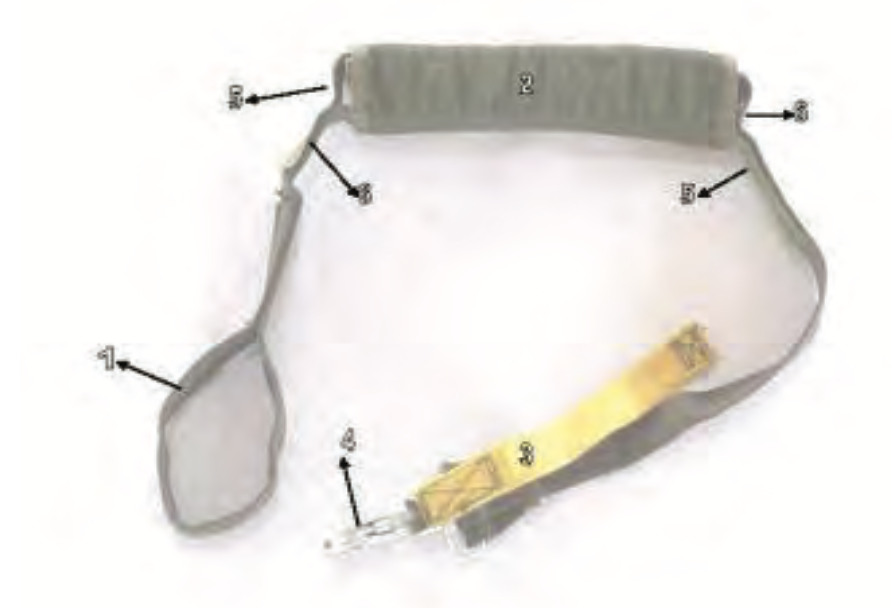 HOOK PILE TAPE LOWERING LINE - 3
Return to Main
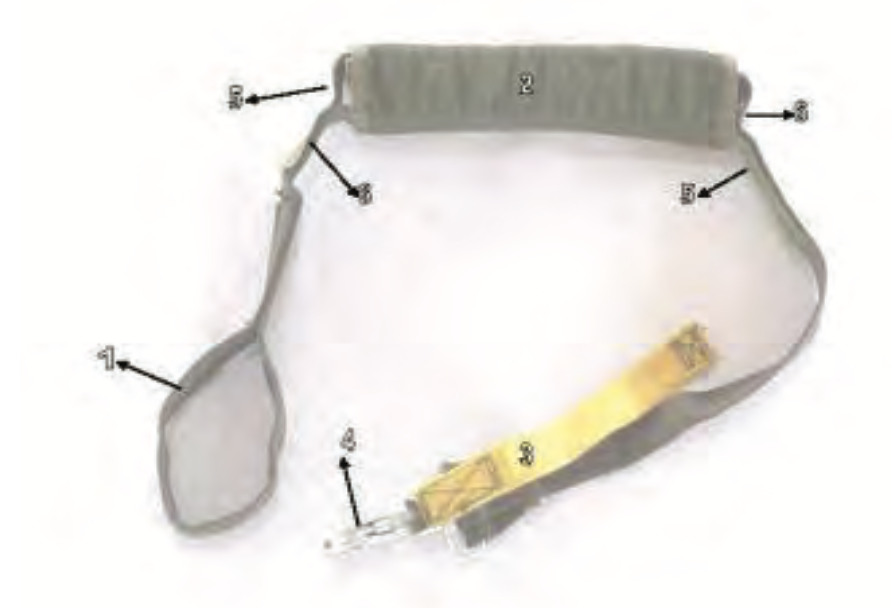 Yellow Safety Lanyard
HOOK PILE TAPE LOWERING LINE - 3
Return to Main
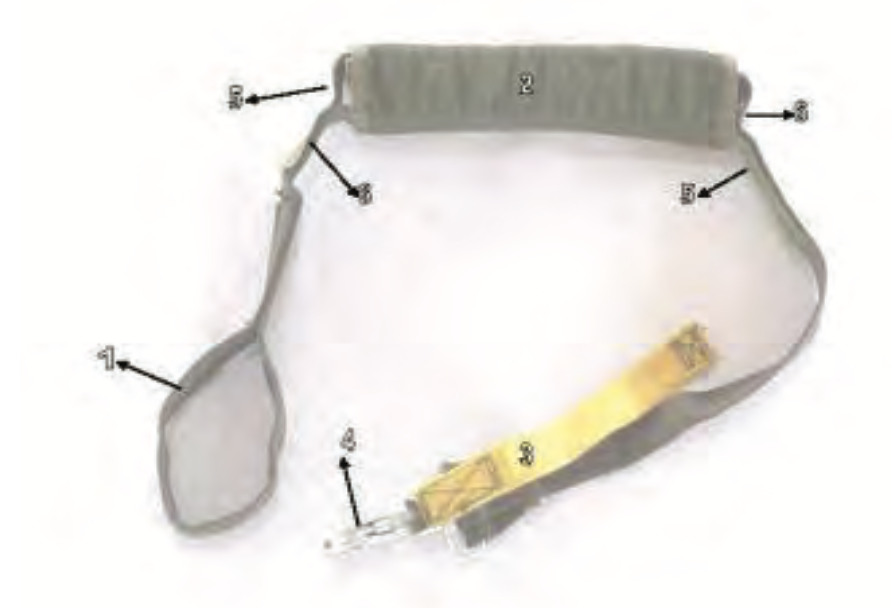 HOOK PILE TAPE LOWERING LINE - 4
Return to Main
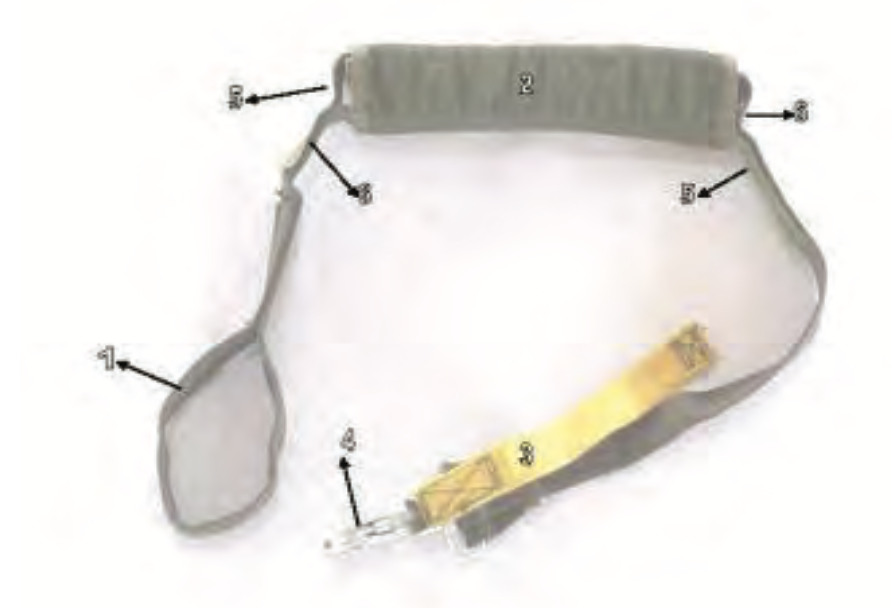 Ejector Snap
HOOK PILE TAPE LOWERING LINE - 4
Return to Main
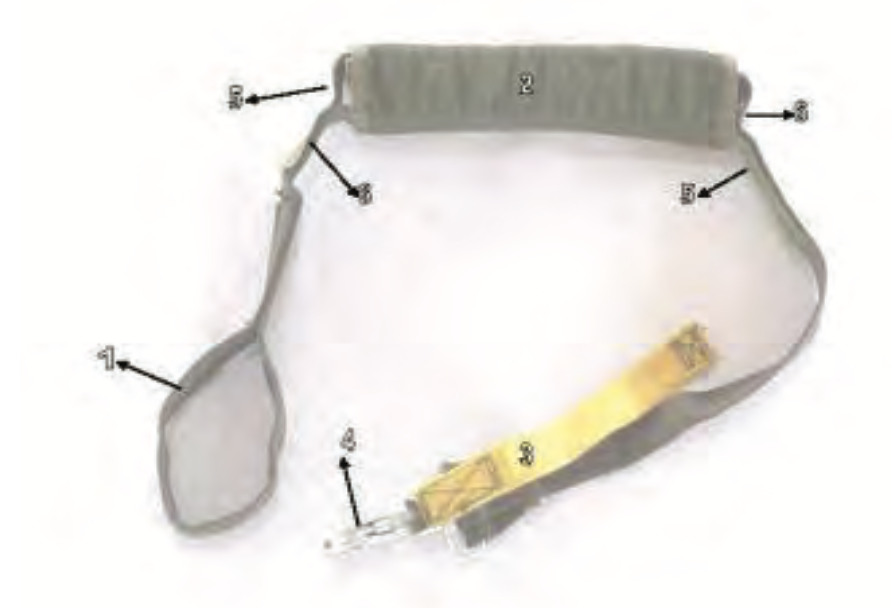 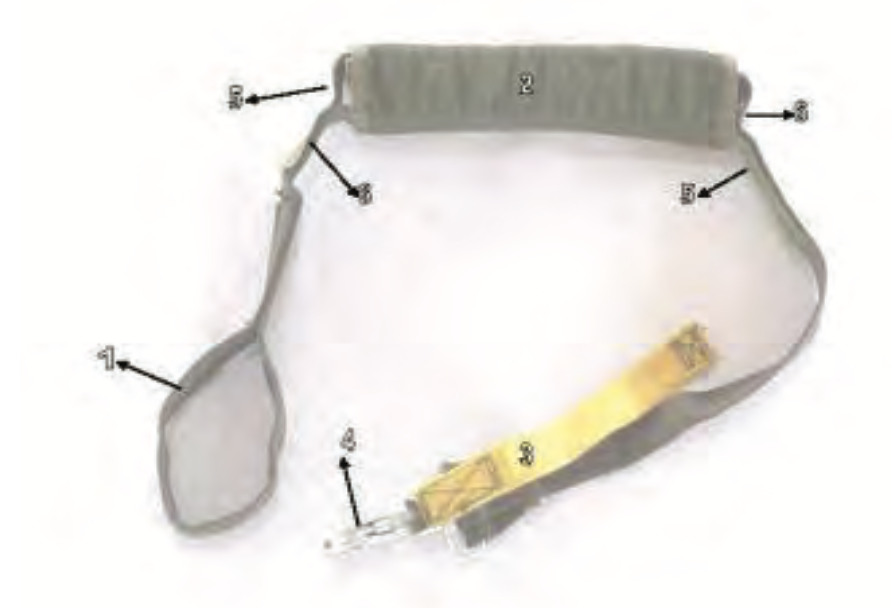 HOOK PILE TAPE LOWERING LINE - 5
Return to Main
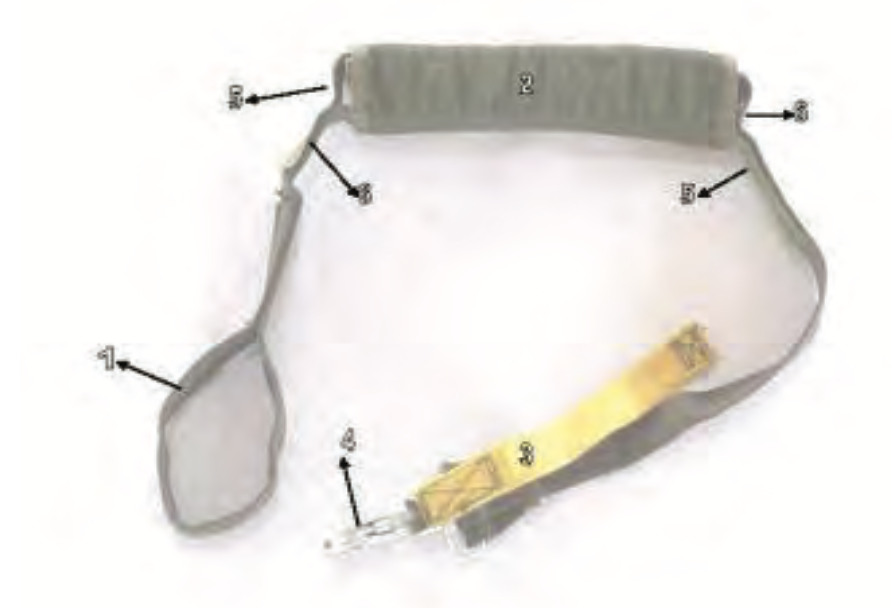 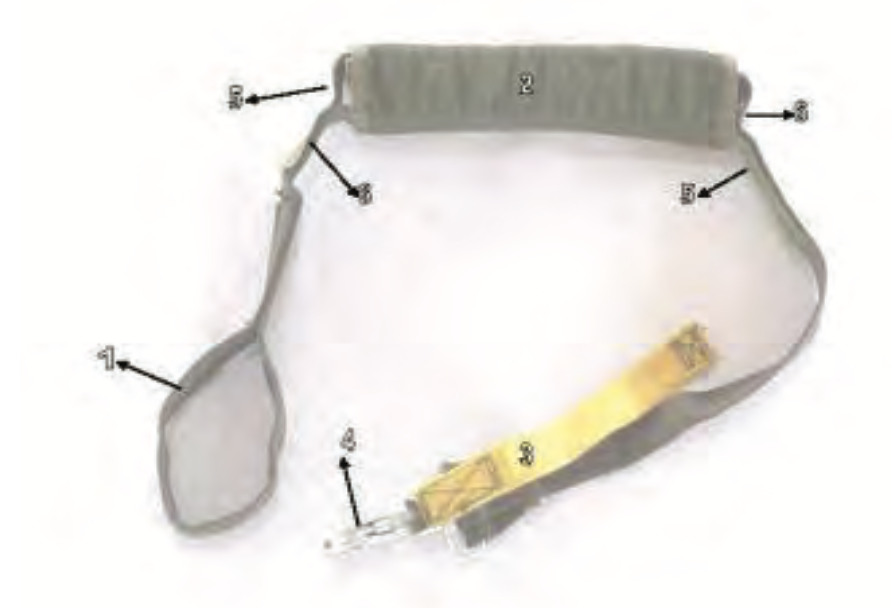 Hook Tab
HOOK PILE TAPE LOWERING LINE - 5
Return to Main
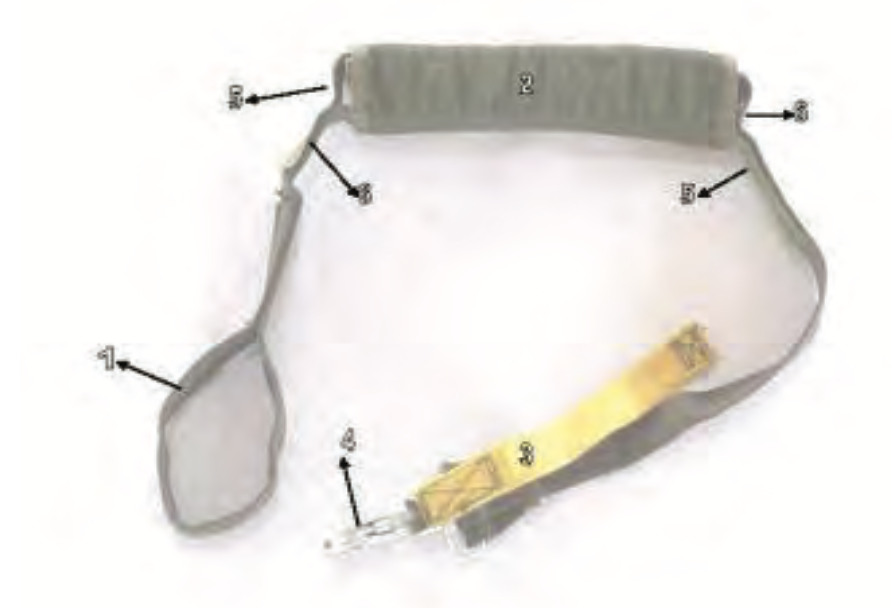 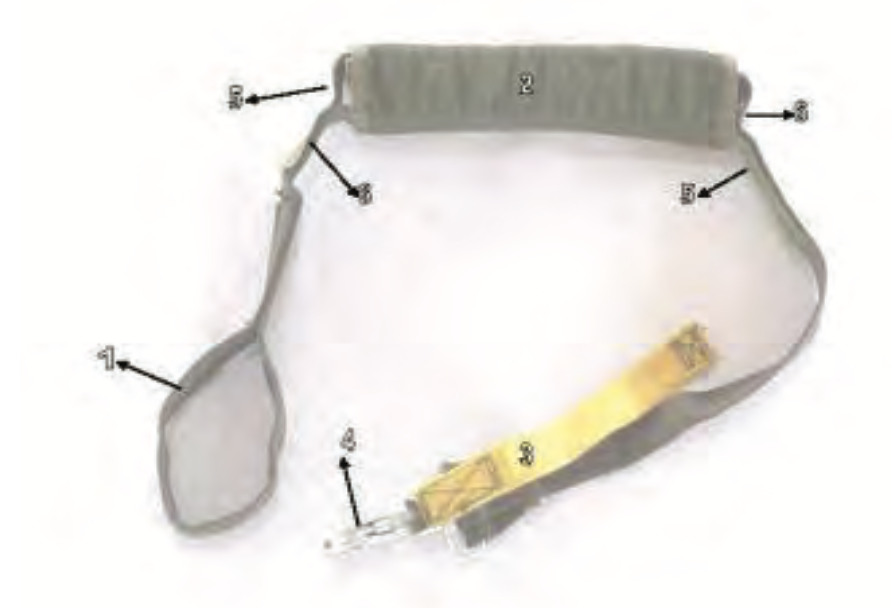 HOOK PILE TAPE LOWERING LINE - 6
Return to Main
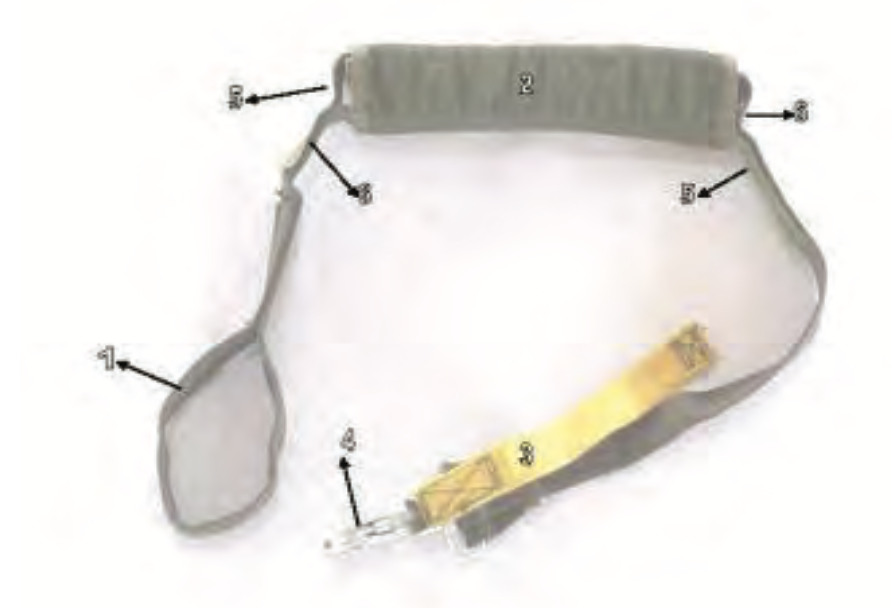 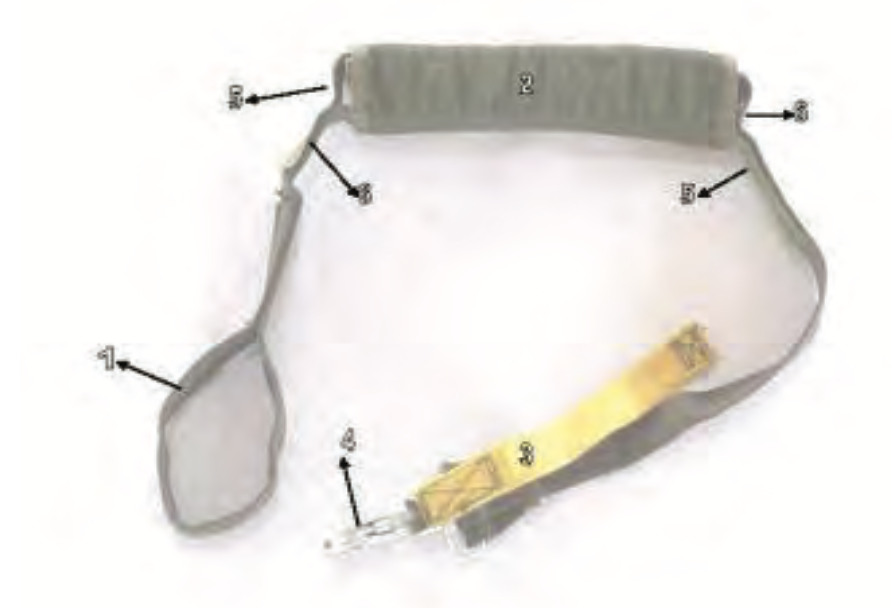 Pile Tab
HOOK PILE TAPE LOWERING LINE - 6
Return to Main
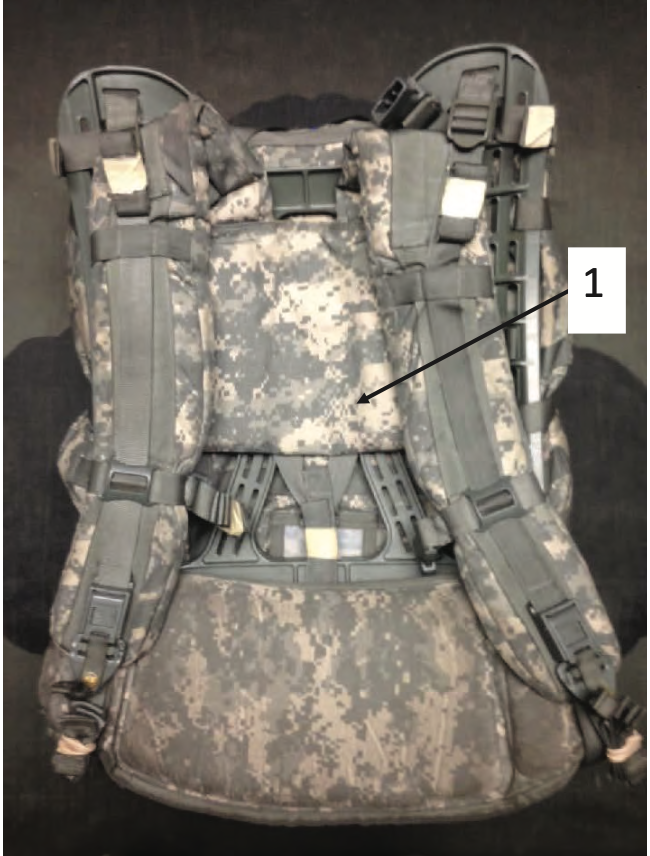 MODULAR LIGHTWEIGHT LOAD-
CARRYING EQUIPMENT (MOLLE)
Return to Main
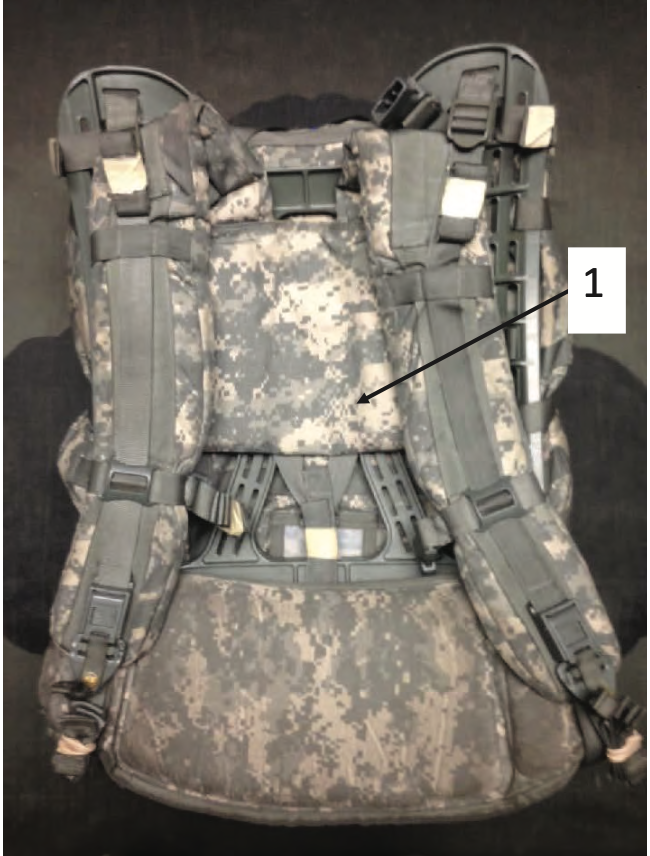 Return to Main
MODULAR LIGHTWEIGHT LOAD- CARRYING EQUIPMENT (MOLLE) - 1
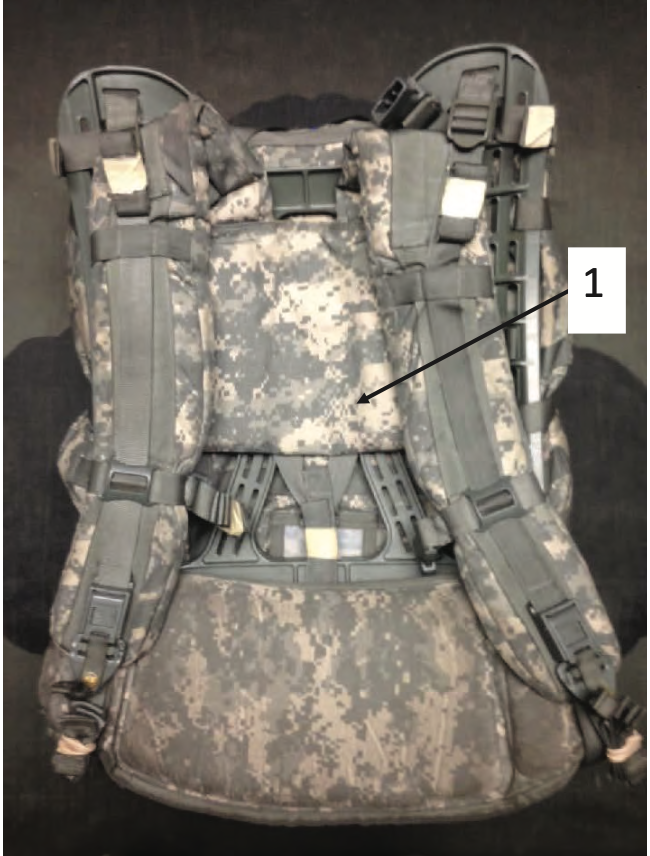 Return to Main
Adjustable Shoulder Carrying Strap
MODULAR LIGHTWEIGHT LOAD- CARRYING EQUIPMENT (MOLLE) - 1
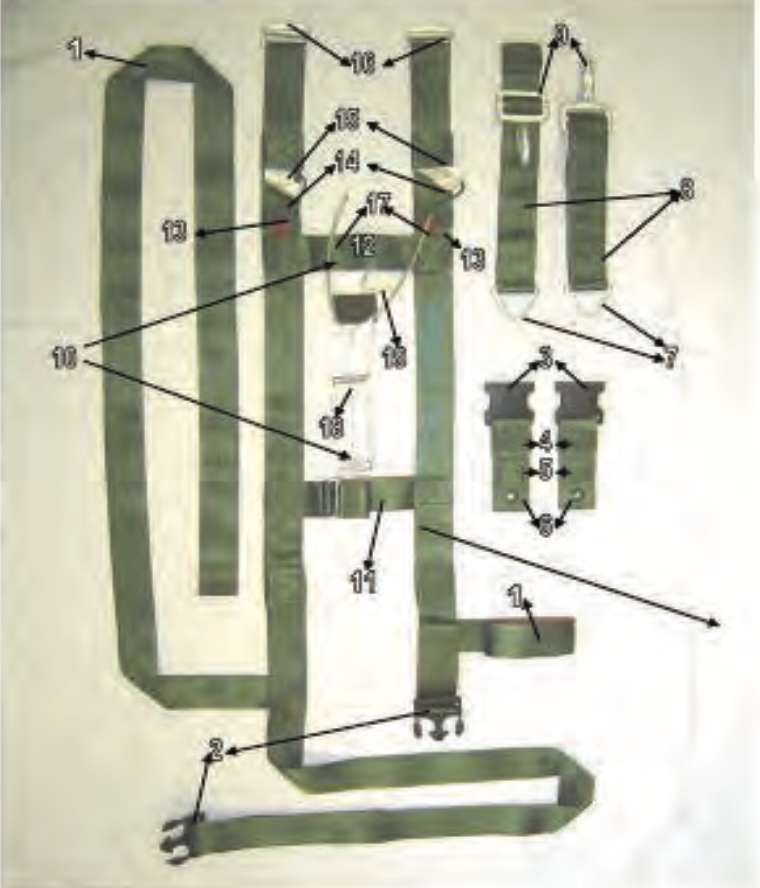 Harness Single Point Release
Return to Main
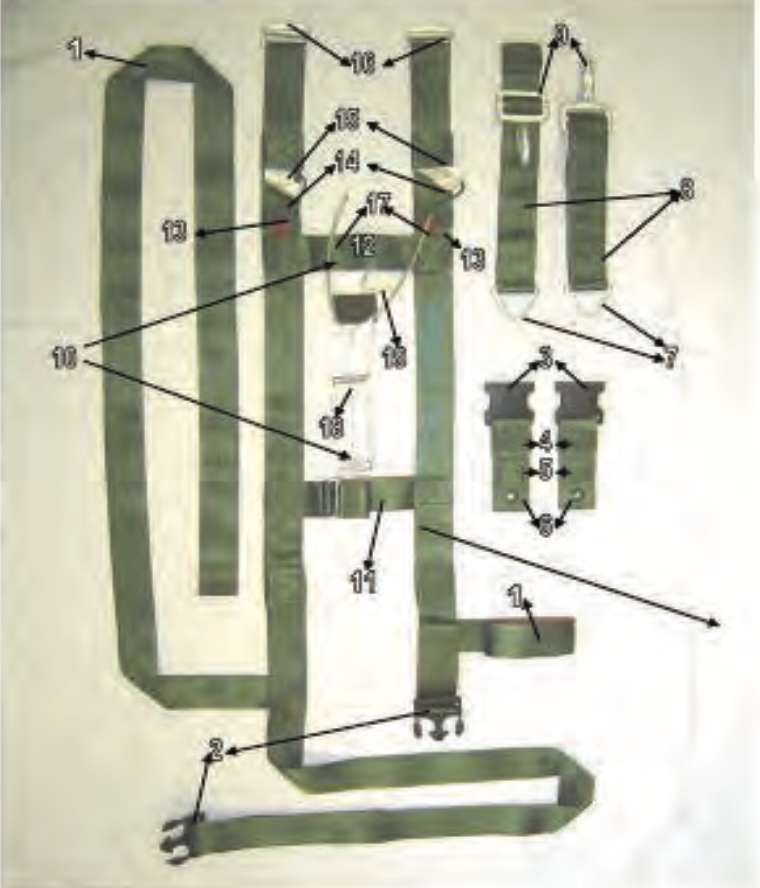 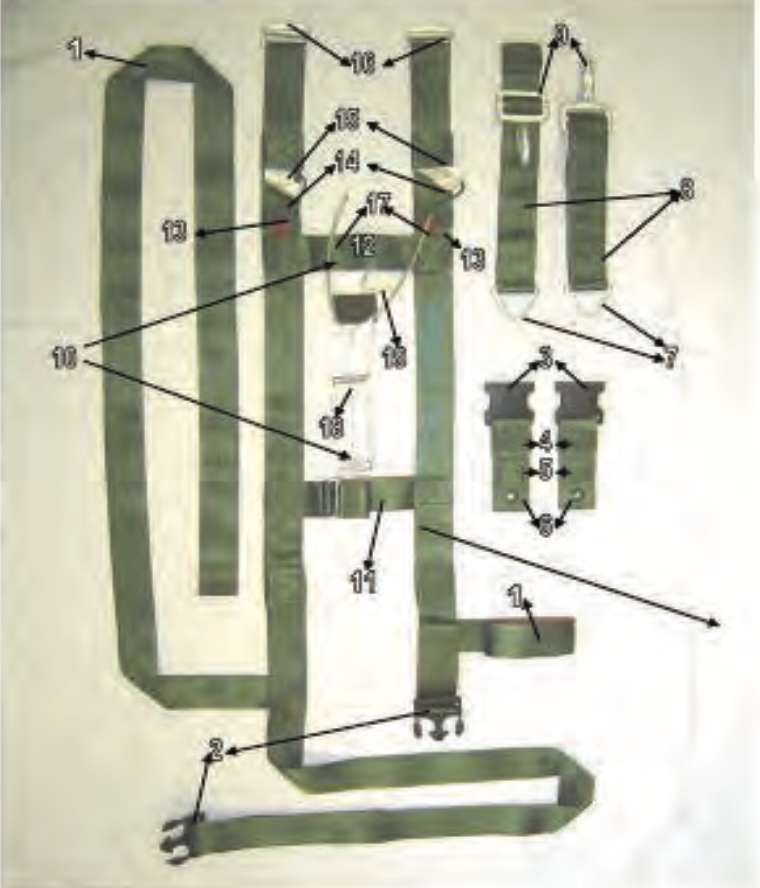 Harness Single Point Release - 1
Return to Main
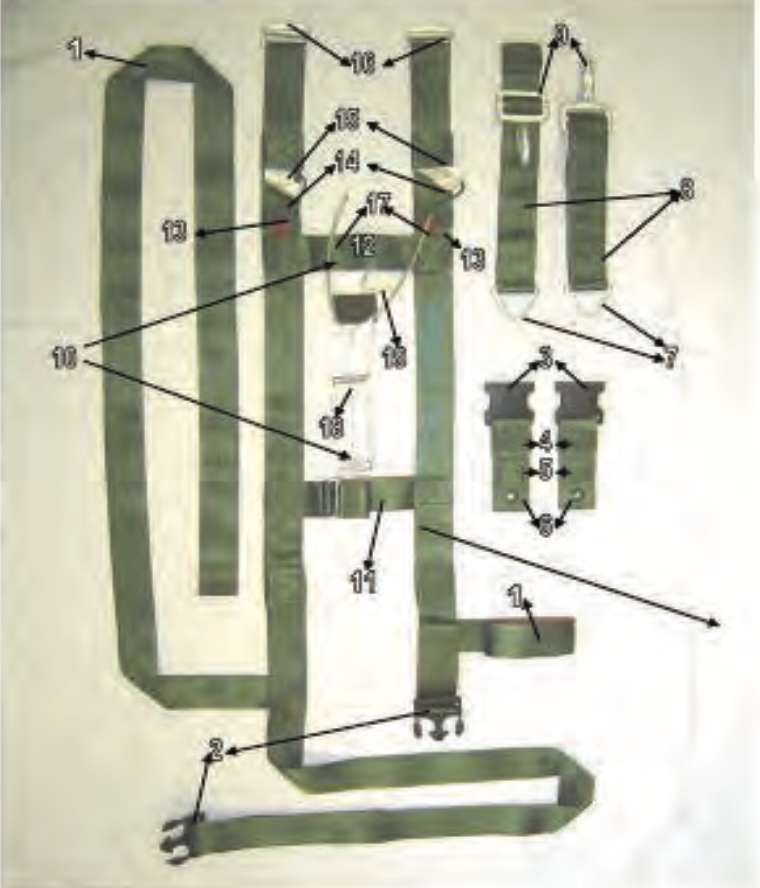 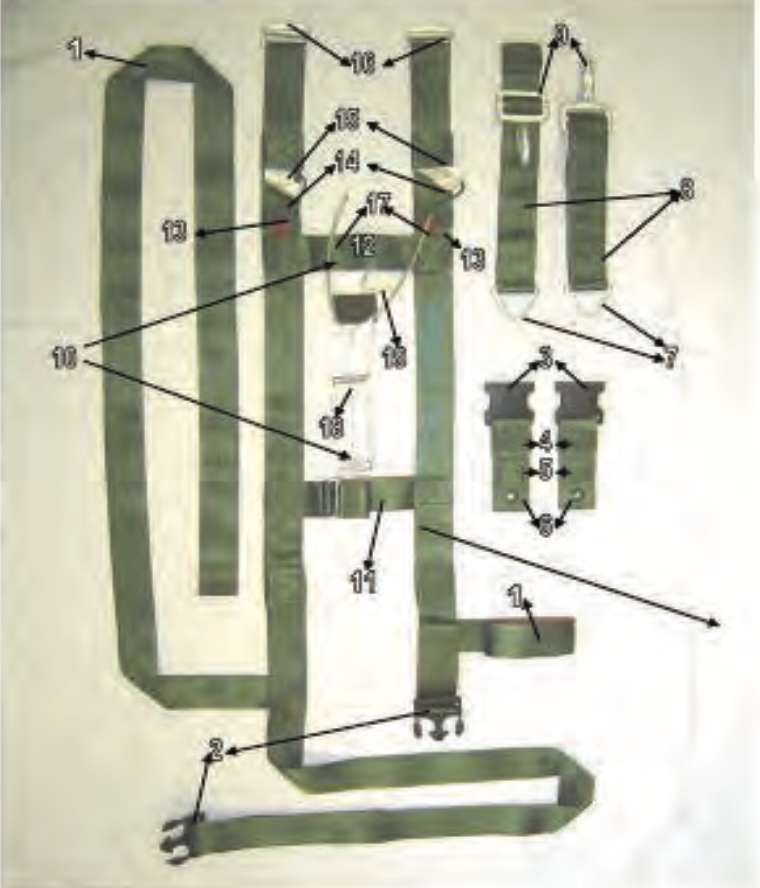 Equipment Retainer Strap
Harness Single Point Release - 1
Return to Main
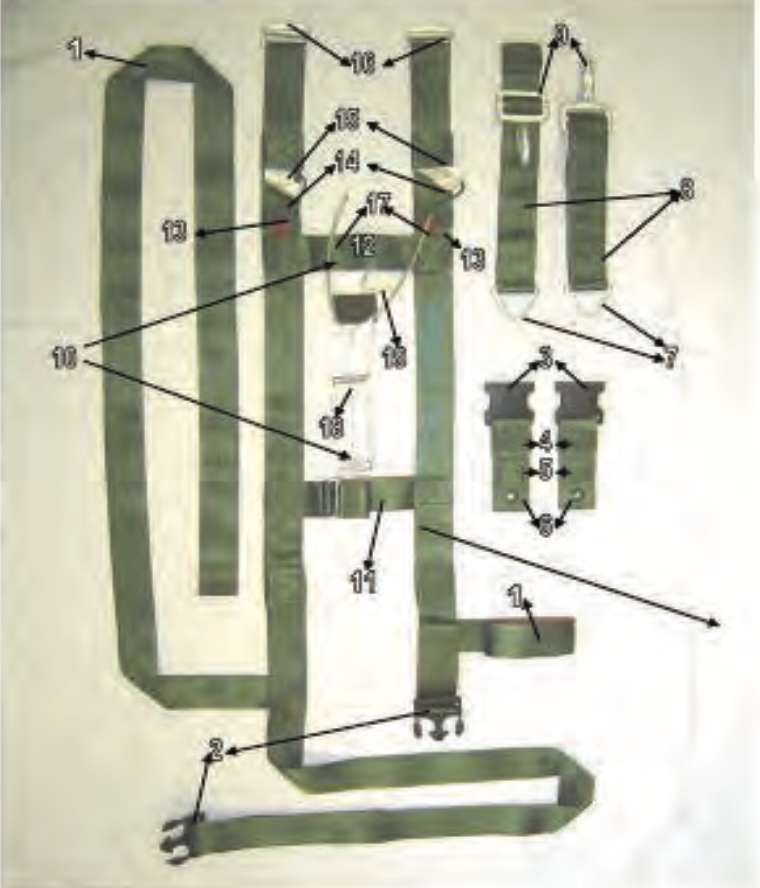 Harness Single Point Release - 2
Return to Main
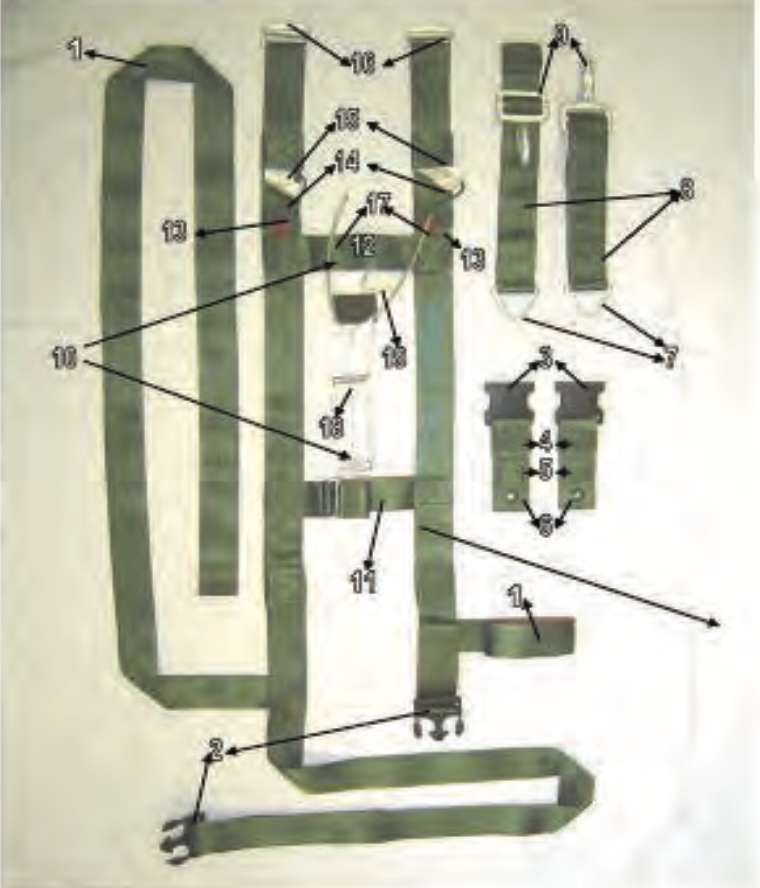 Male Portion, Ejector Strap Release Assembly
Harness Single Point Release - 2
Return to Main
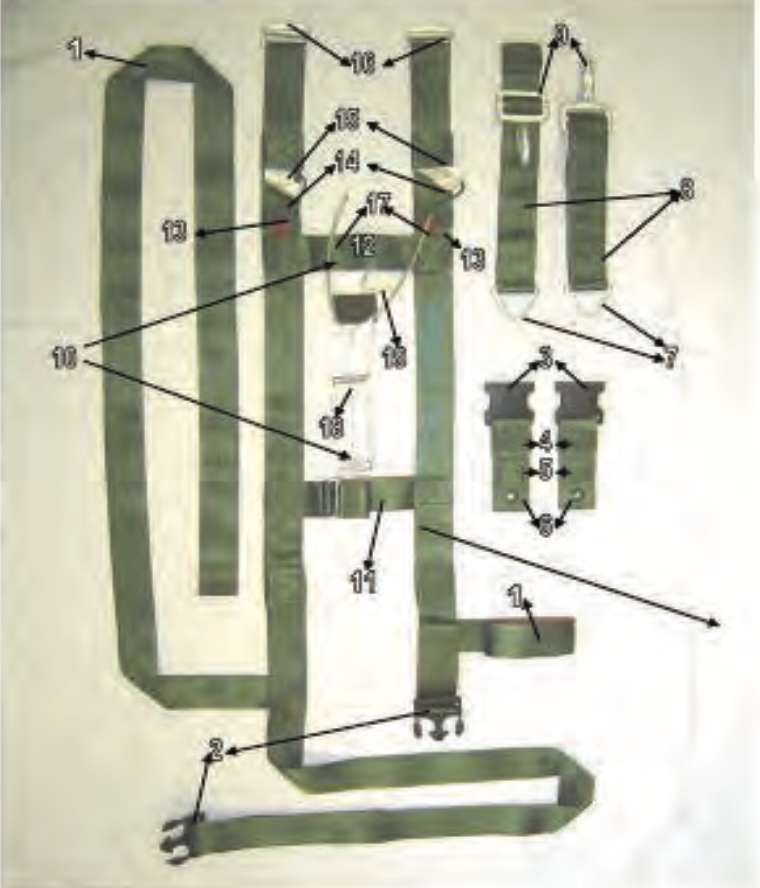 Harness Single Point Release - 3
Return to Main
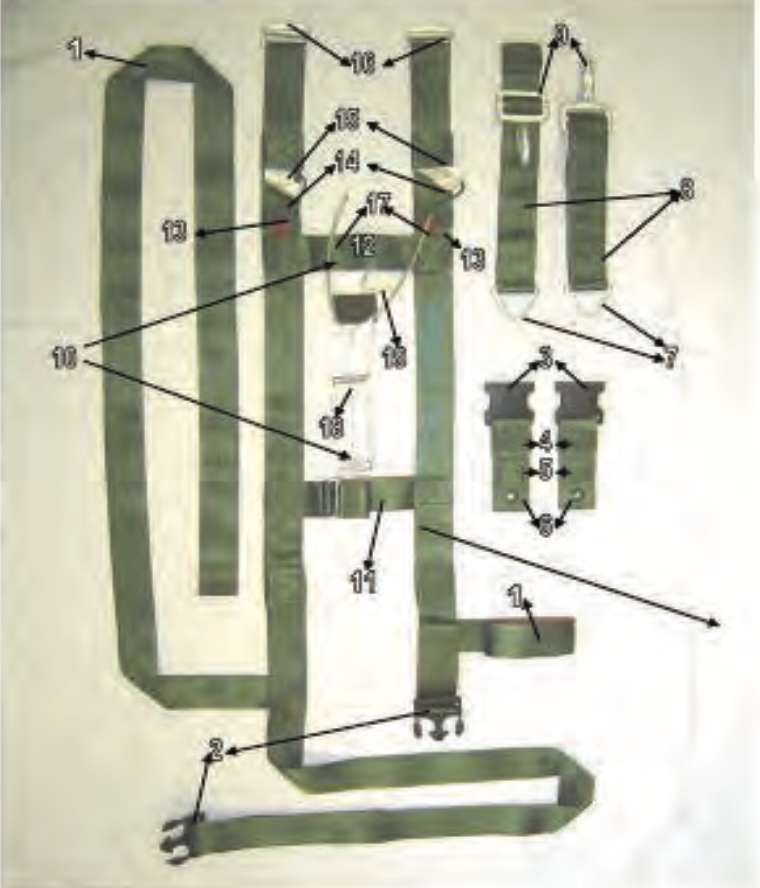 Female Portion, Ejector Strap Release Assembly
Harness Single Point Release - 3
Return to Main
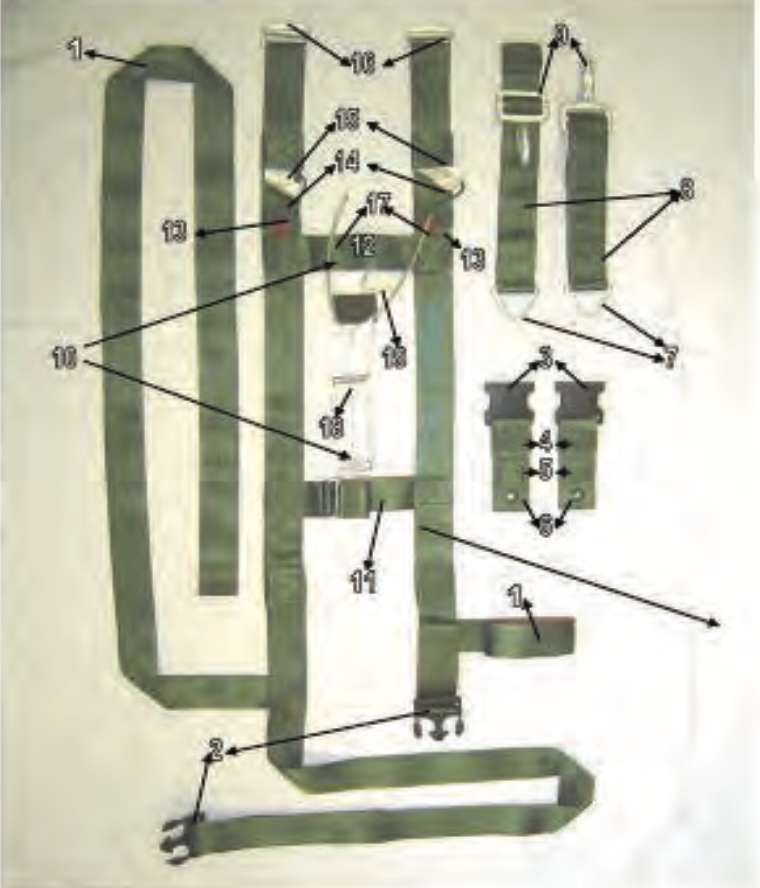 Harness Single Point Release - 4
Return to Main
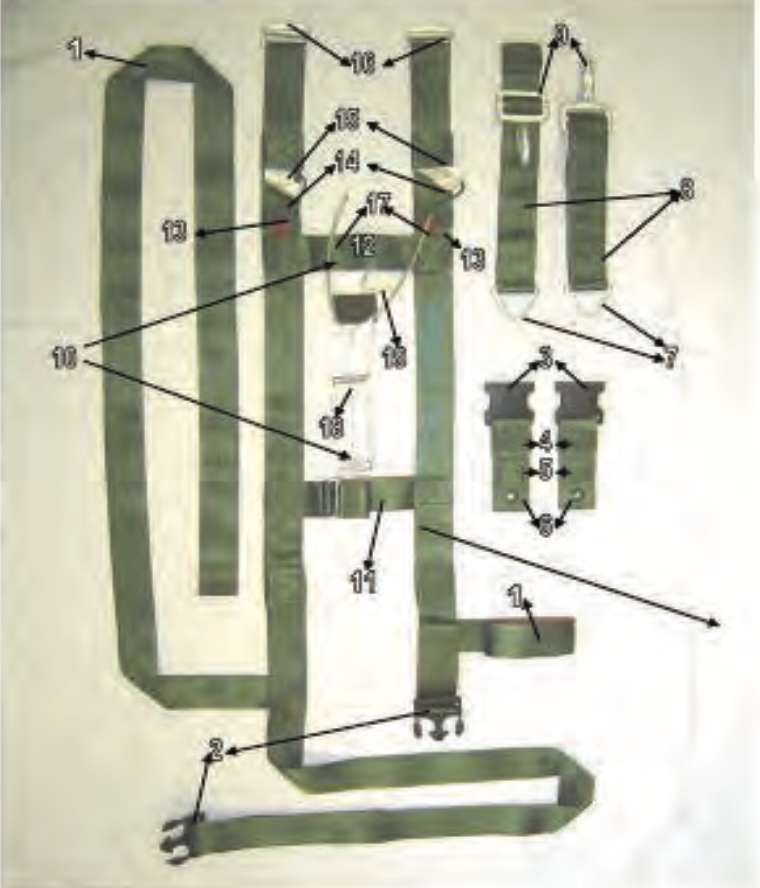 Webbing Retainer
Harness Single Point Release - 4
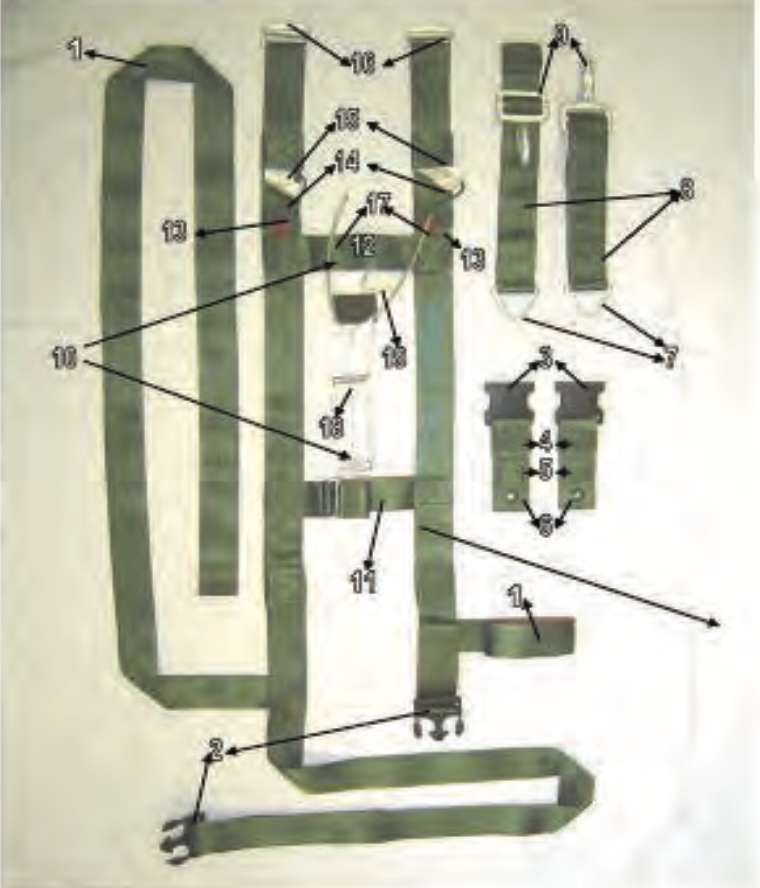 Harness Single Point Release - 5
Return to Main
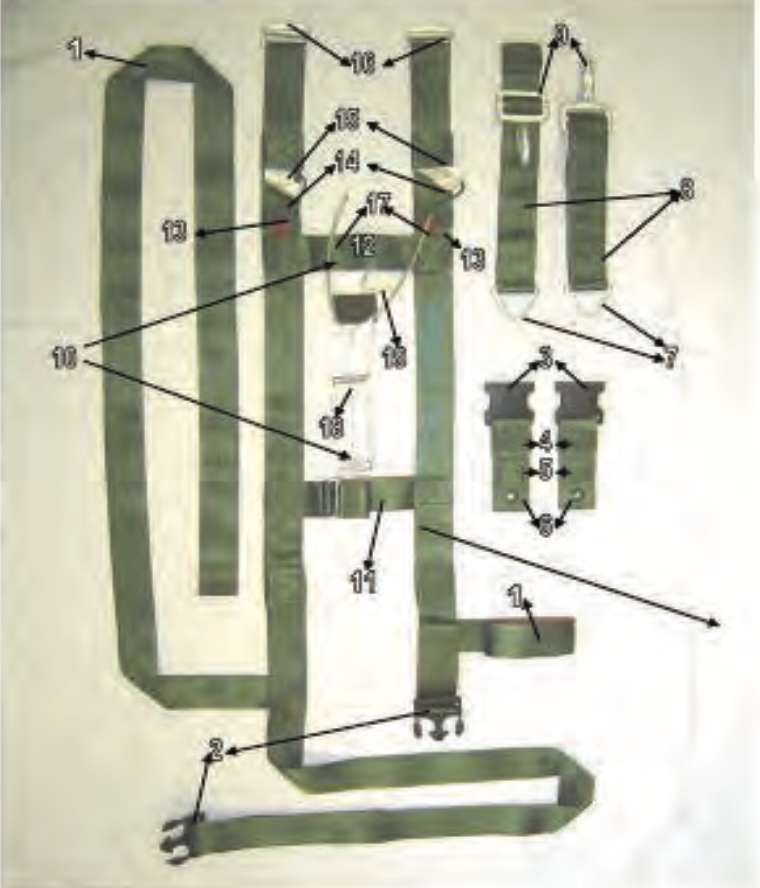 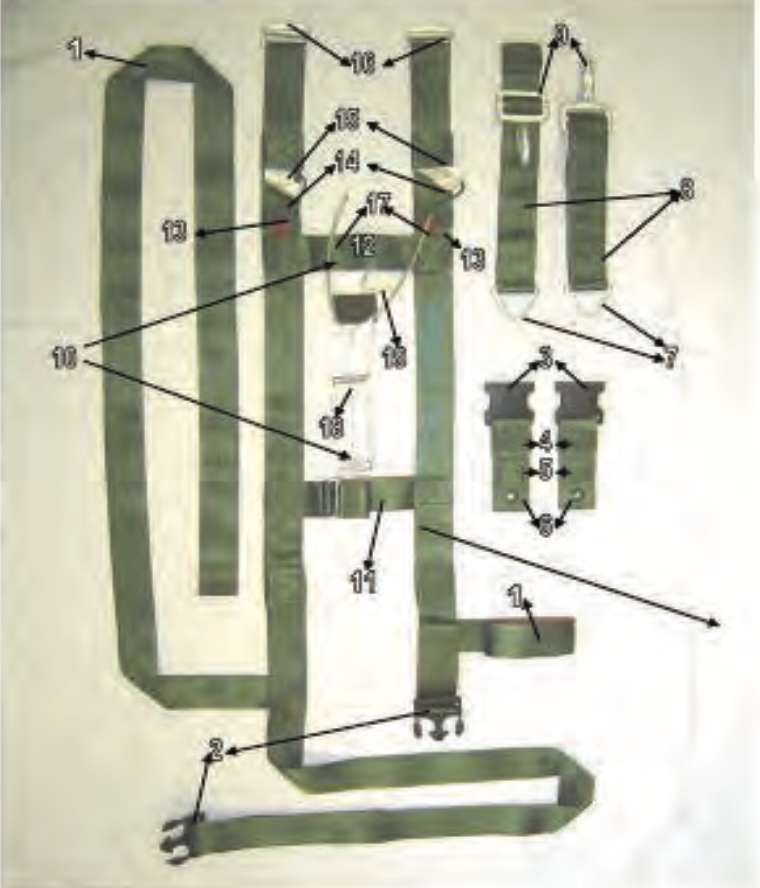 Cable Loop Retainer
Harness Single Point Release - 5
Return to Main
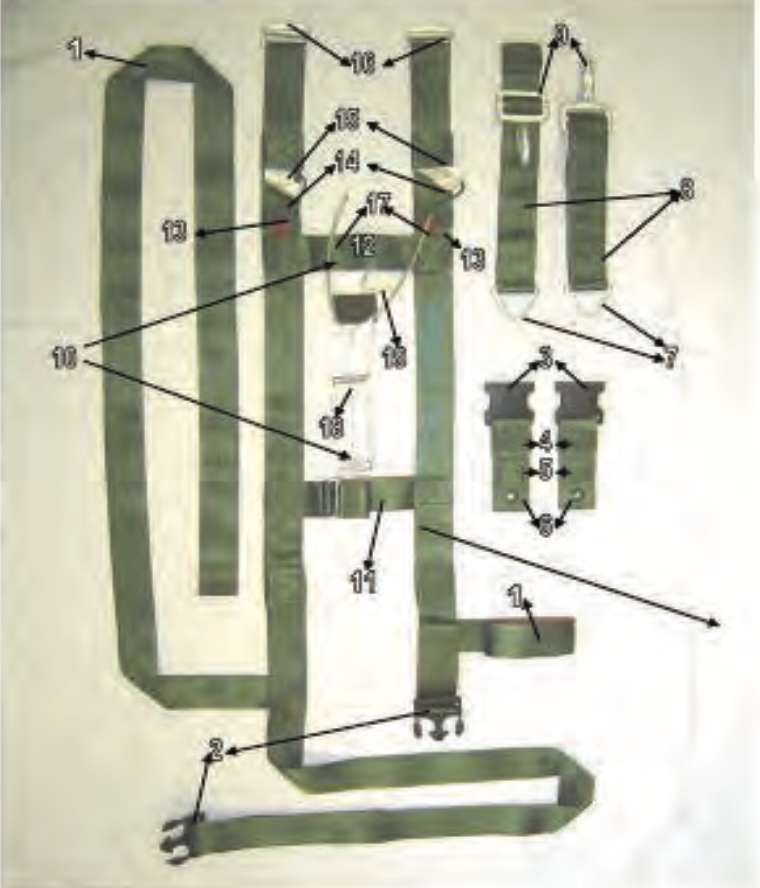 Harness Single Point Release - 6
Return to Main
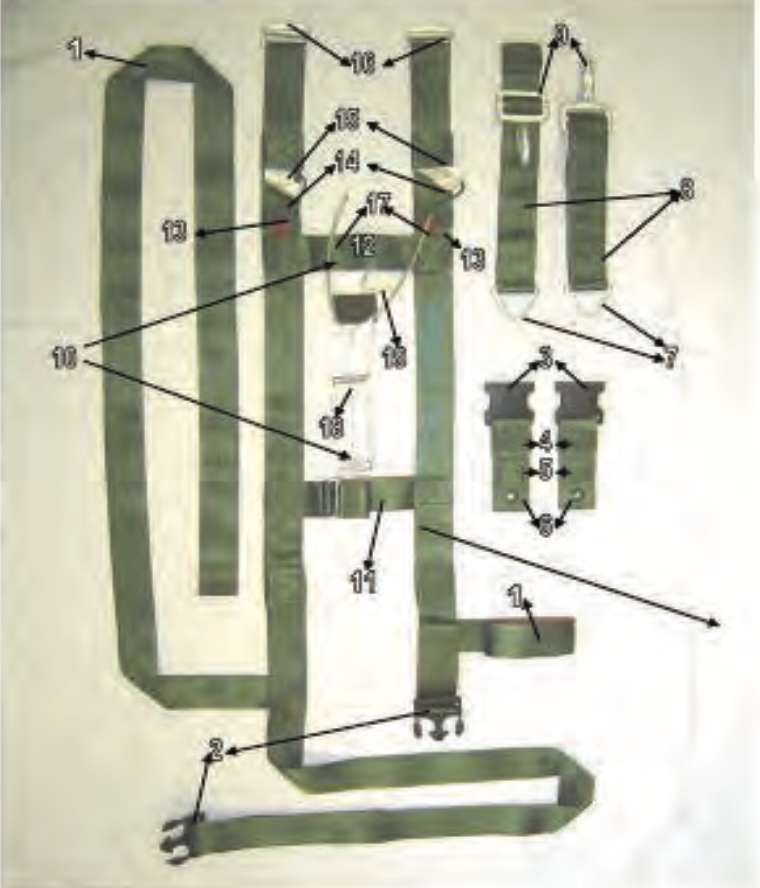 Grommet
Harness Single Point Release - 6
Return to Main
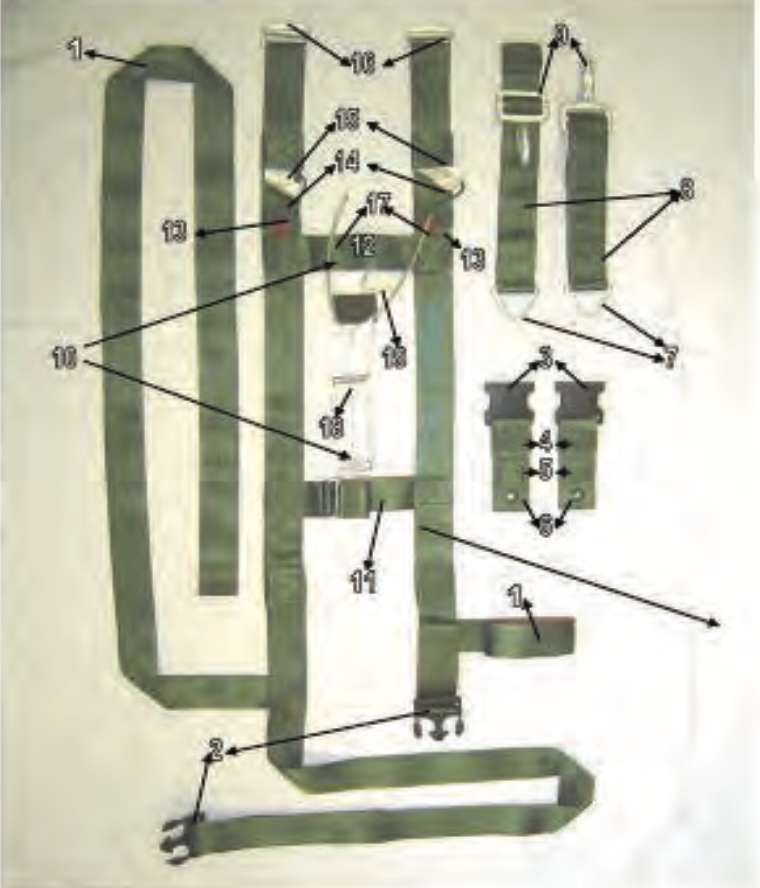 `
Harness Single Point Release - 7
Return to Main
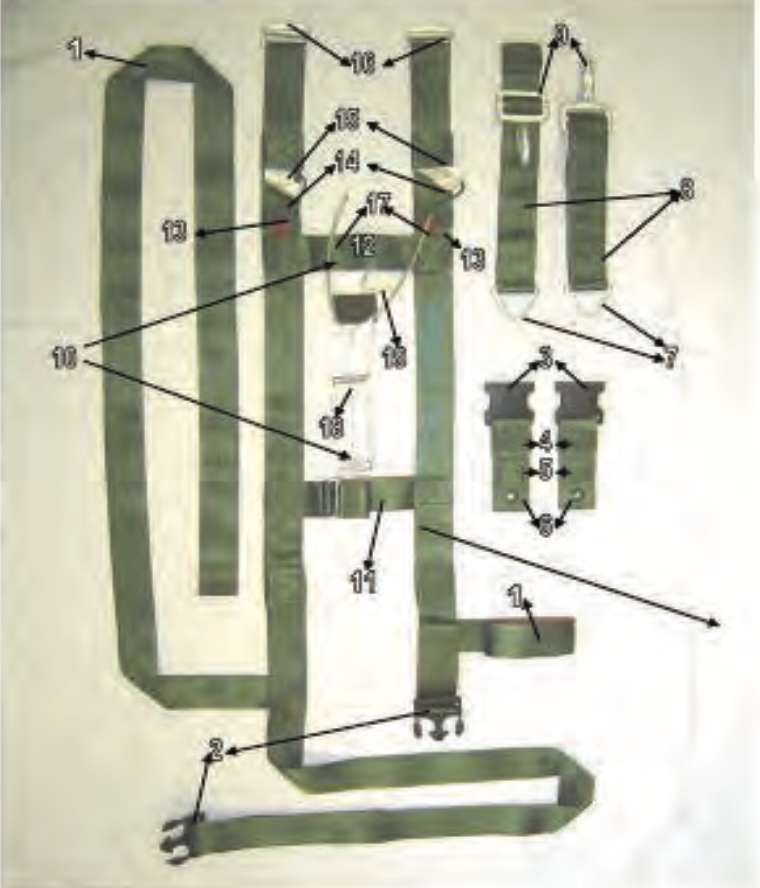 Triangle Link
Harness Single Point Release - 7
Return to Main
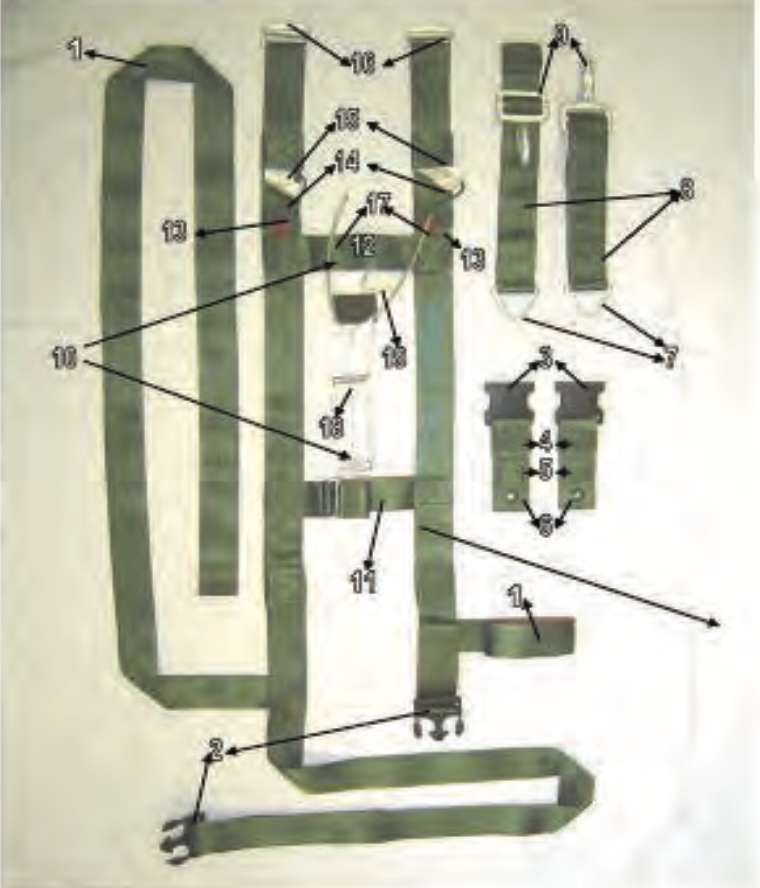 Harness Single Point Release - 8
Return to Main
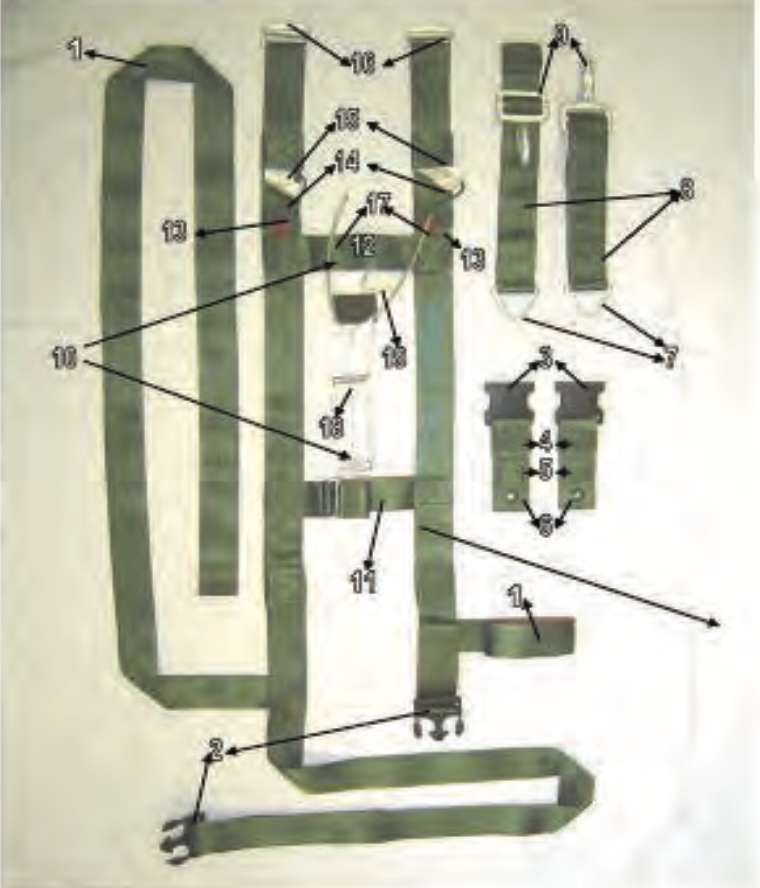 Adjustable D Ring Adjusting Strap
Harness Single Point Release - 8
Return to Main
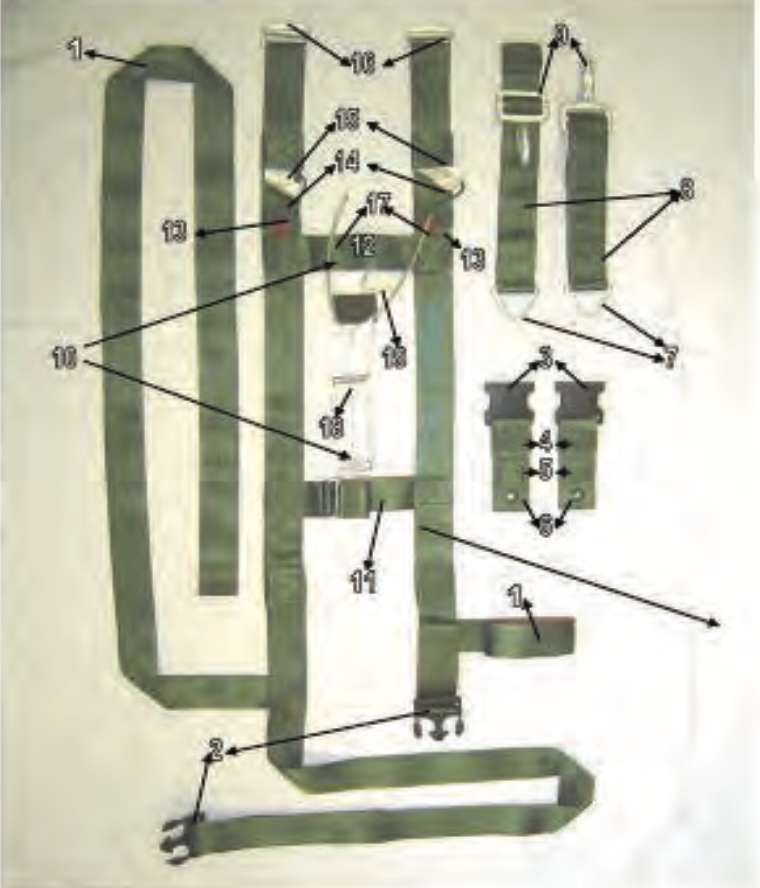 Harness Single Point Release - 9
Return to Main
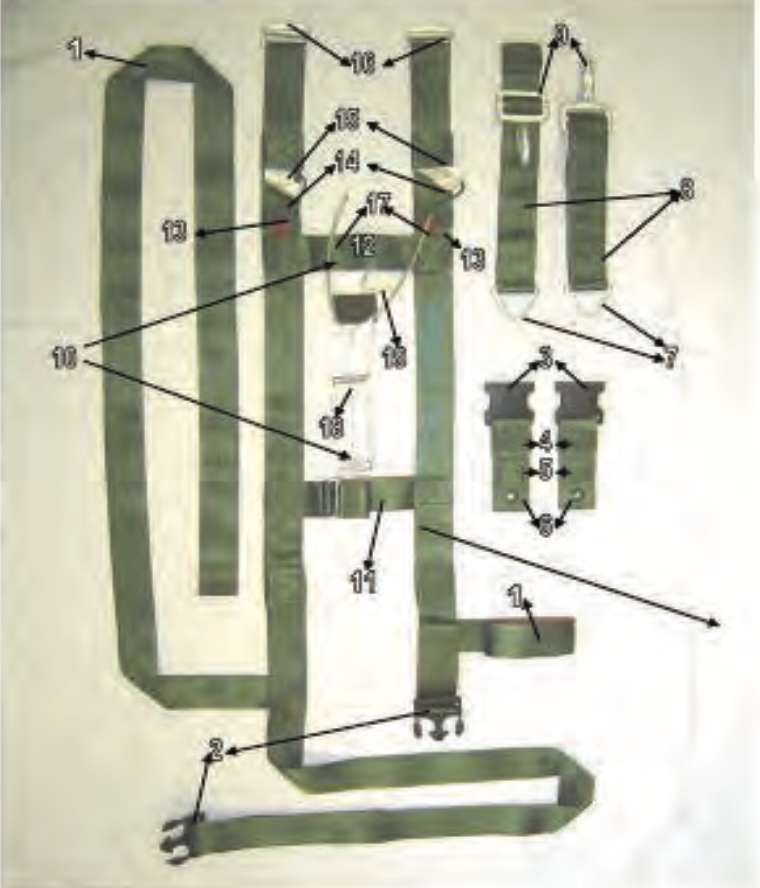 Snap Hook
Harness Single Point Release - 9
Return to Main
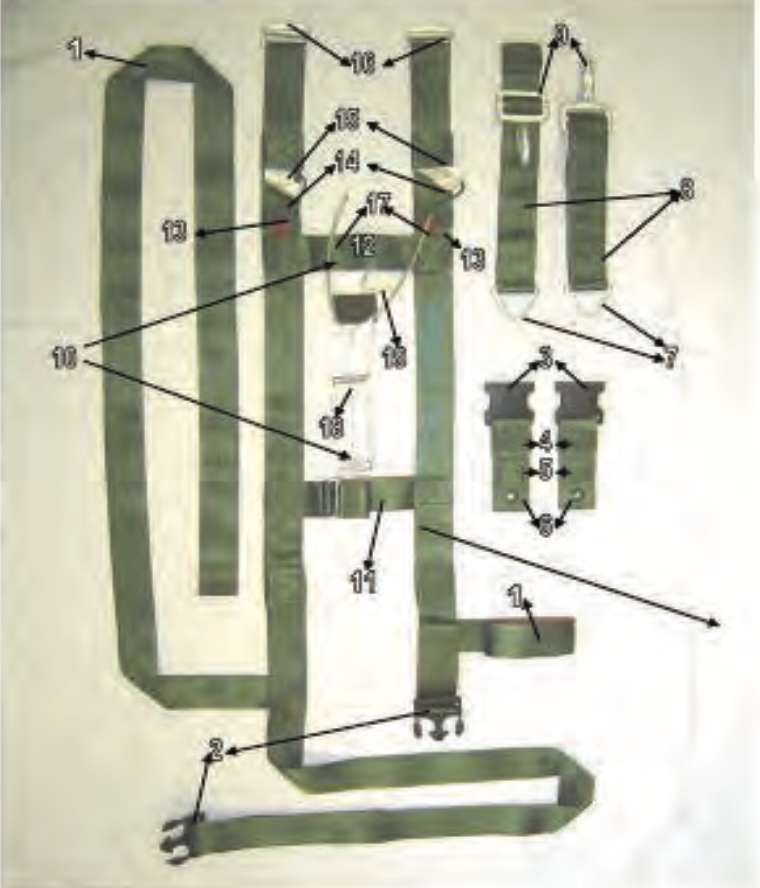 Harness Single Point Release - 10
Return to Main
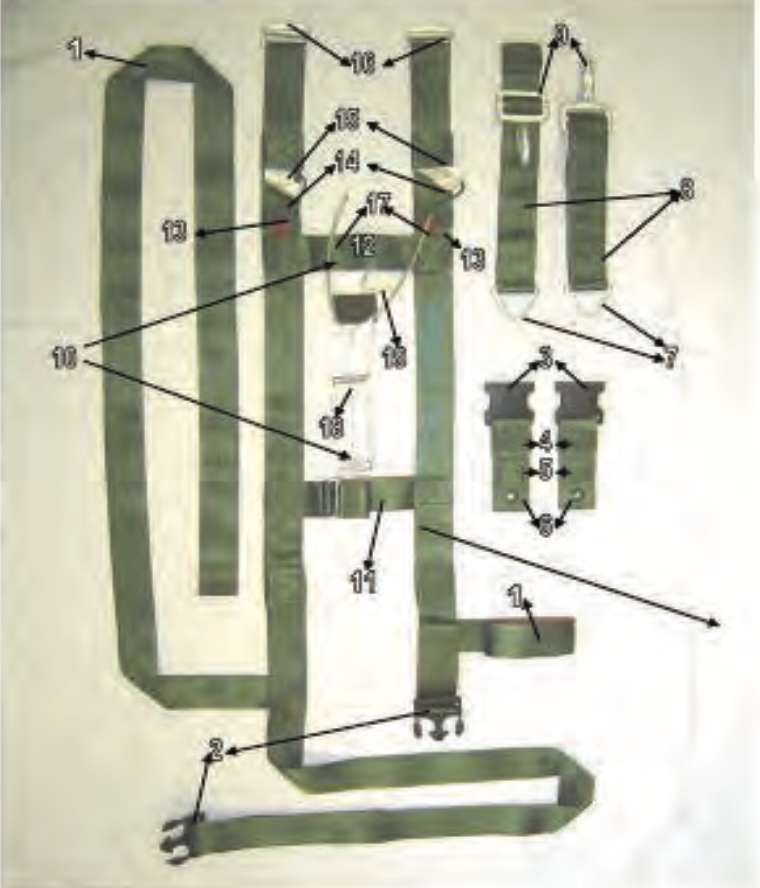 Release Handle Assembly
Harness Single Point Release - 10
Return to Main
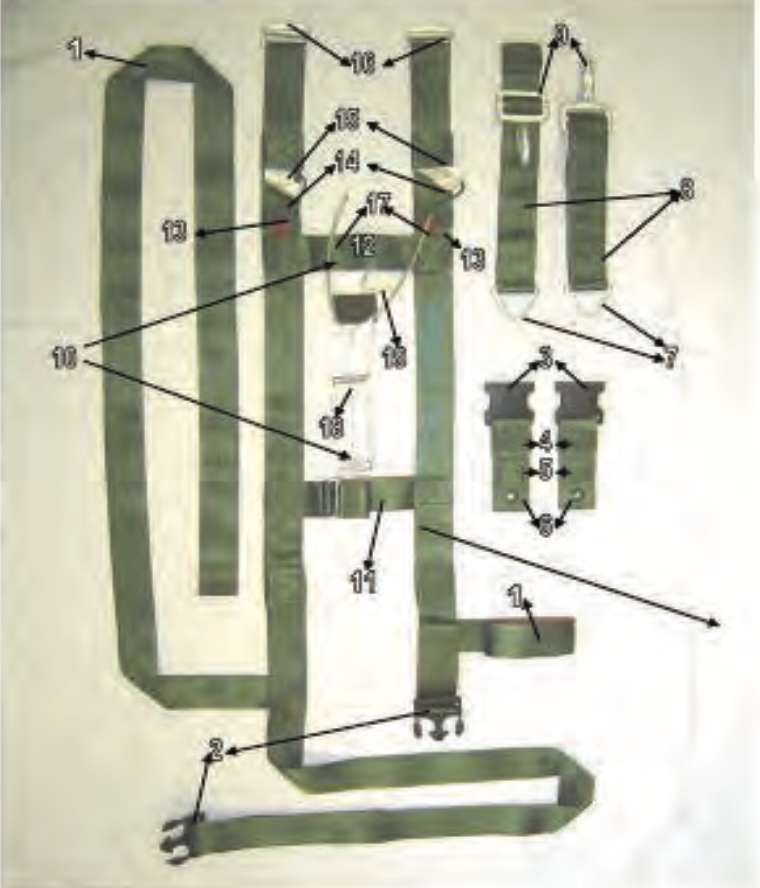 Harness Single Point Release - 11
Return to Main
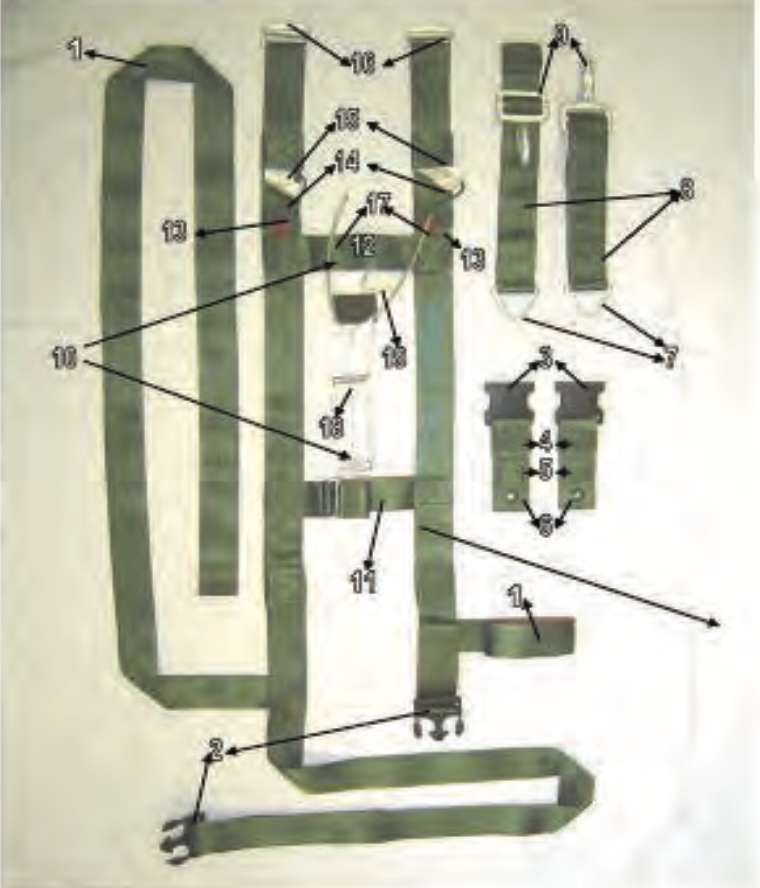 Adjustable Cross Strap
Harness Single Point Release - 11
Return to Main
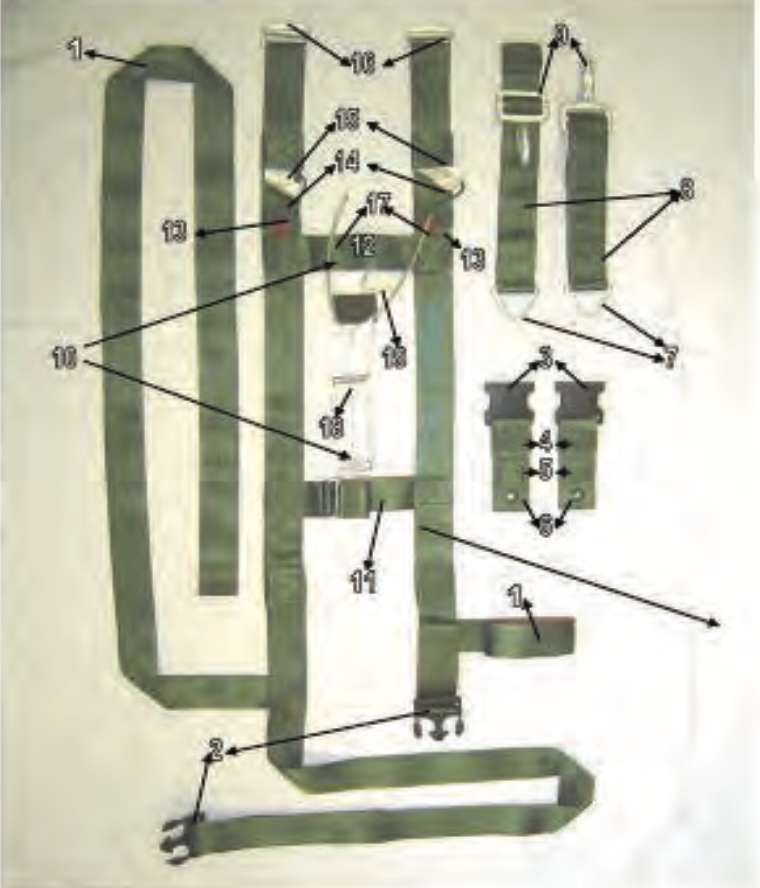 Harness Single Point Release - 12
Return to Main
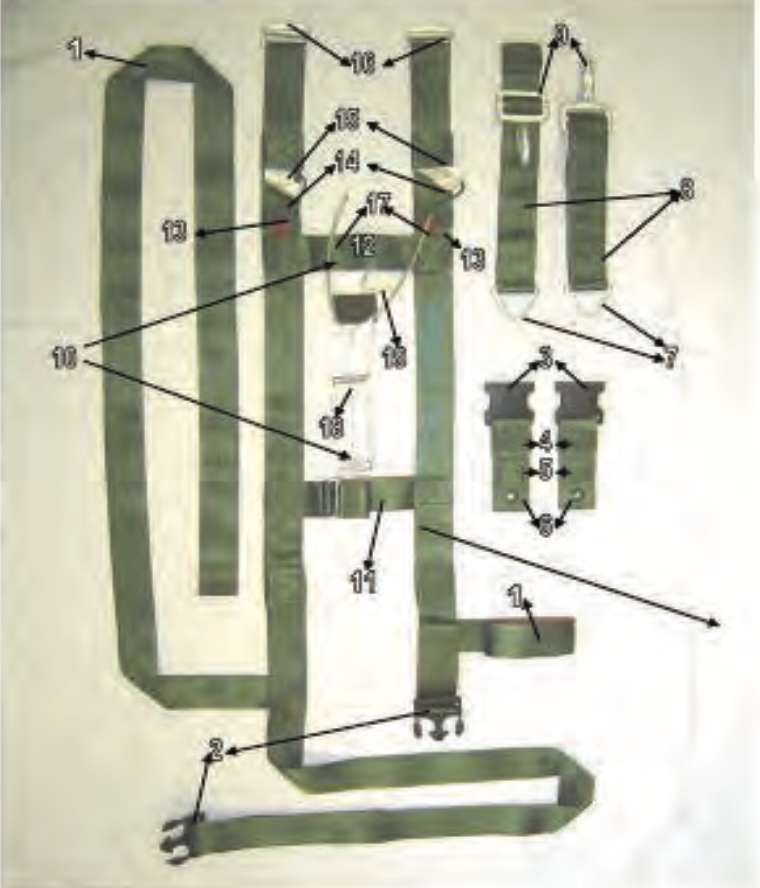 Release Handle Cross Strap
Harness Single Point Release - 12
Return to Main
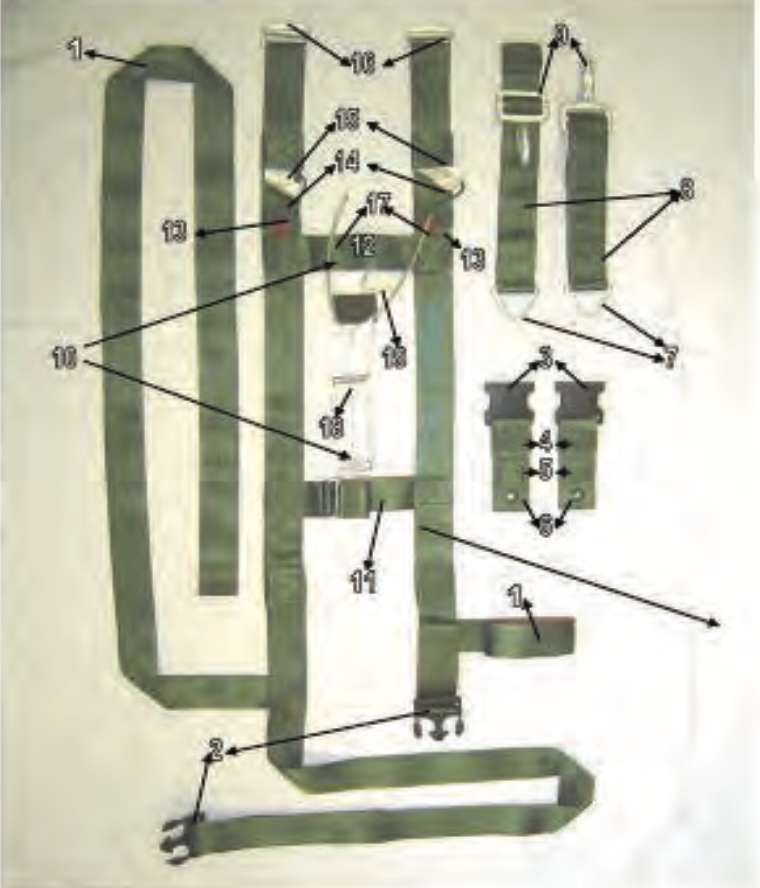 Harness Single Point Release - 13
Return to Main
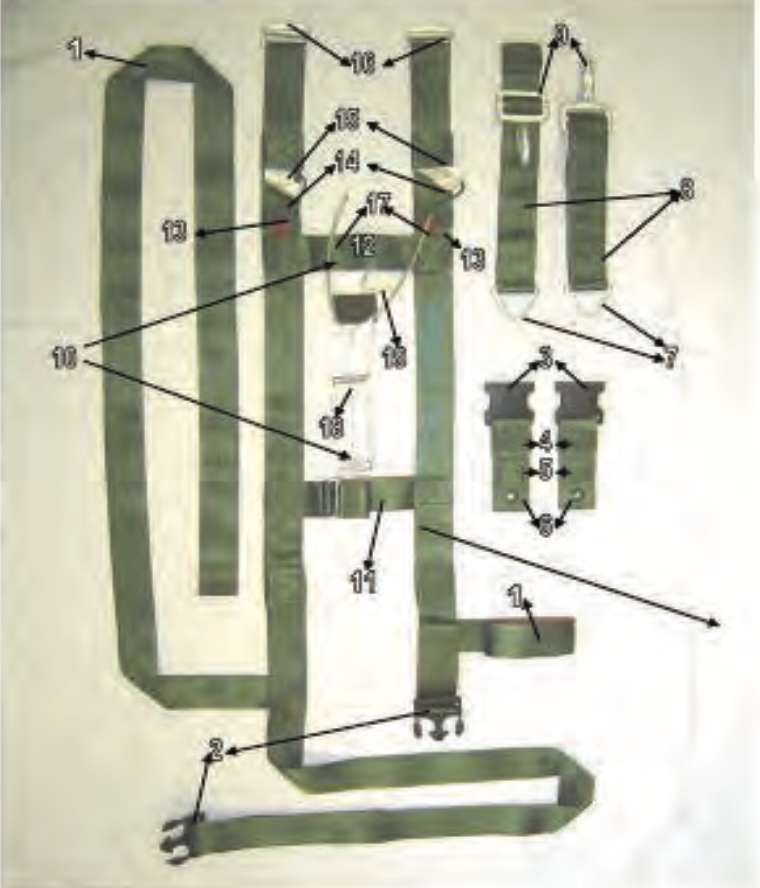 Red Attaching Loop
Harness Single Point Release - 13
Return to Main
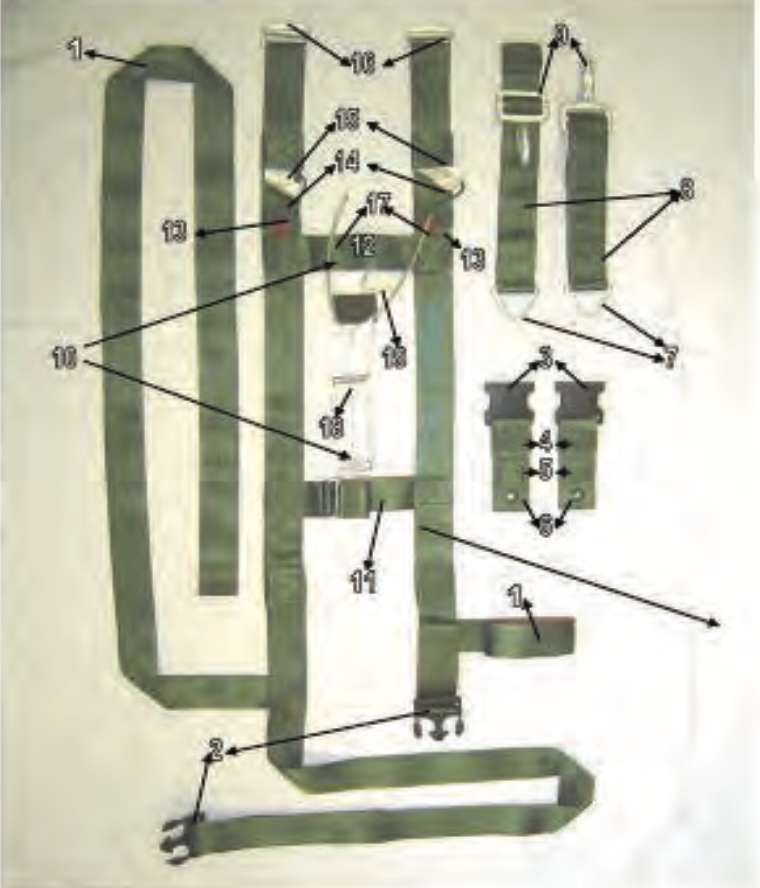 Harness Single Point Release - 14
Return to Main
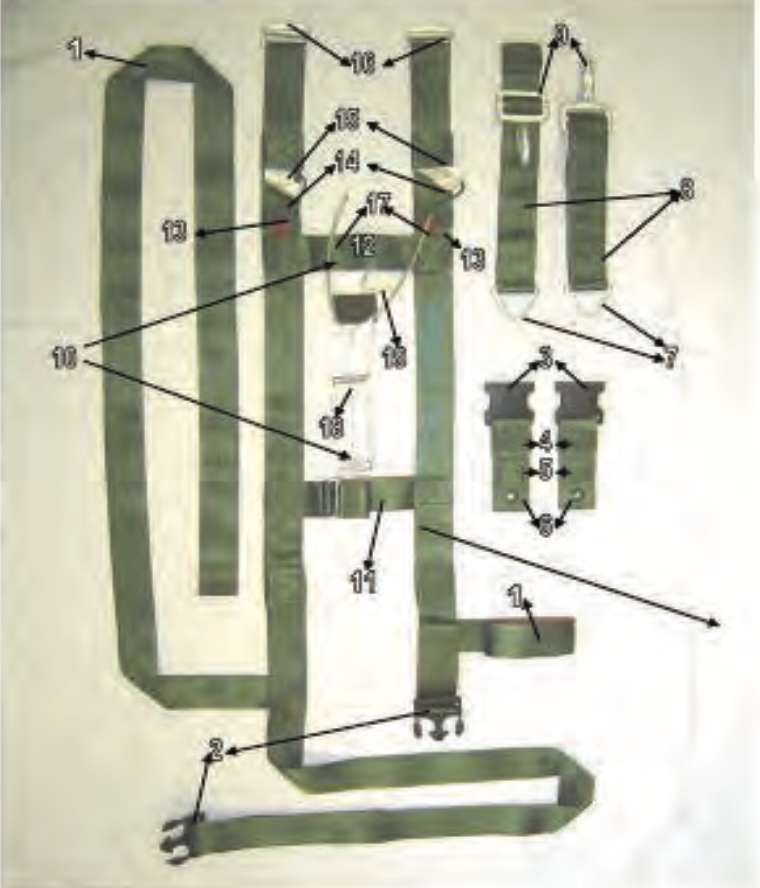 Green Attaching Loop
Harness Single Point Release - 14
Return to Main
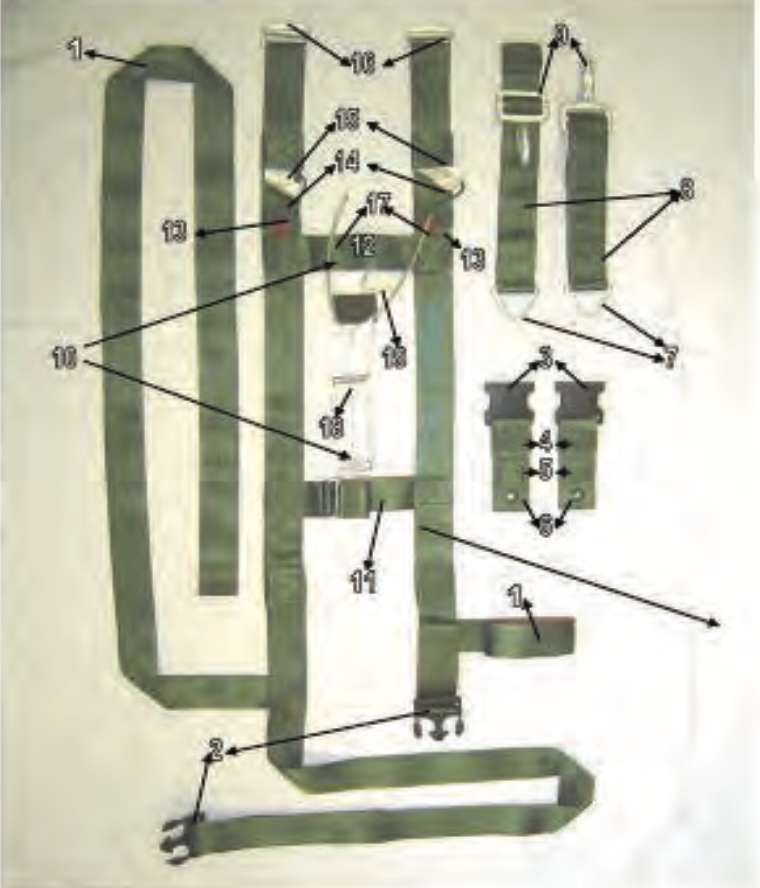 Harness Single Point Release - 15
Return to Main
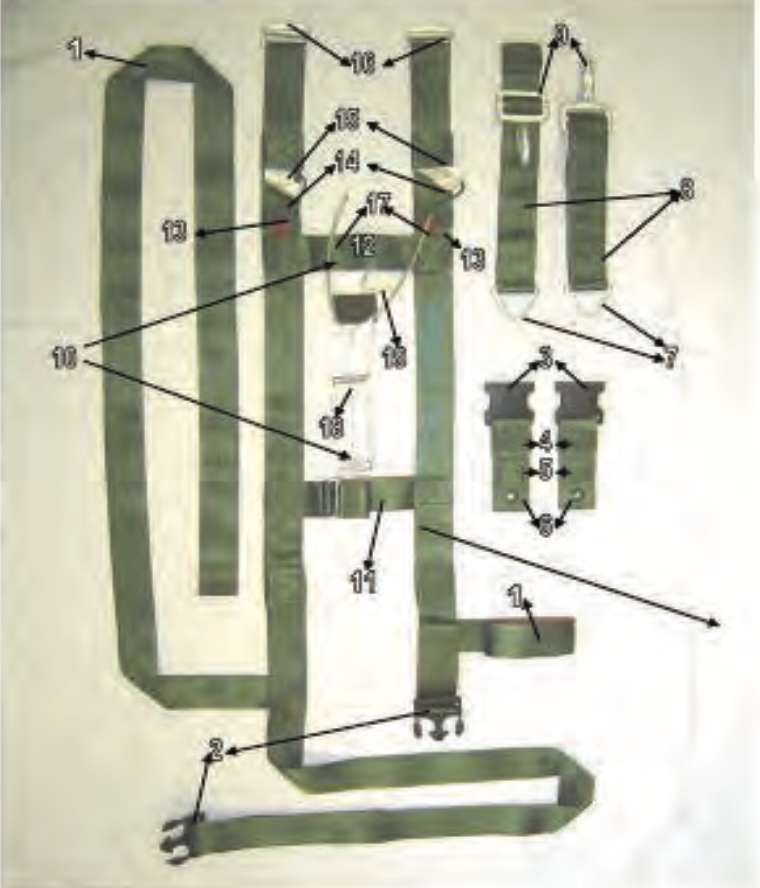 White Attaching Loop
Harness Single Point Release - 15
Return to Main
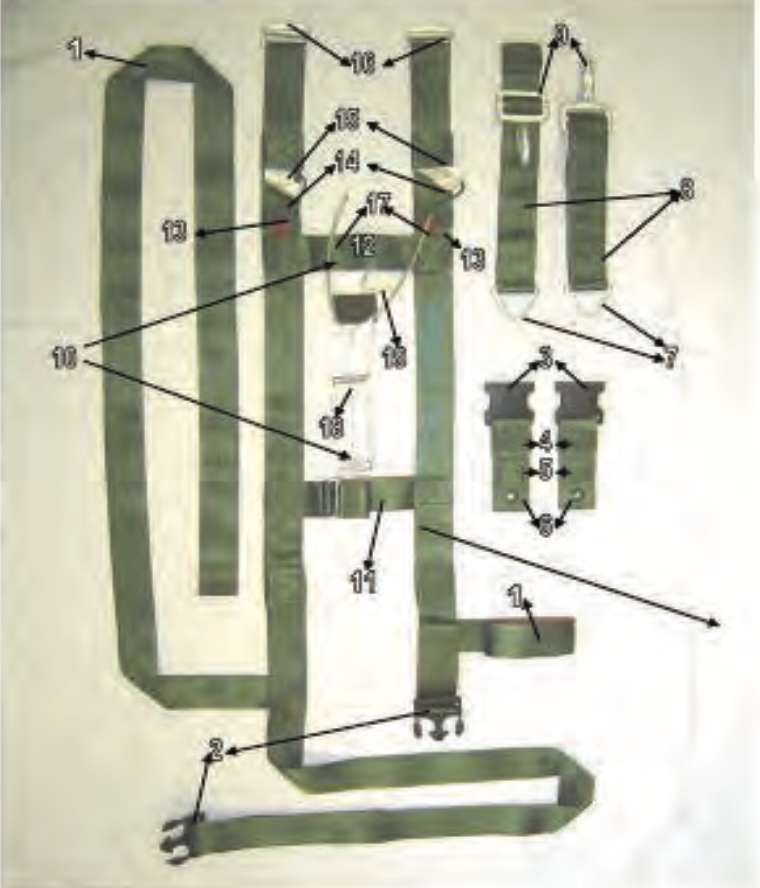 Harness Single Point Release - 16
Return to Main
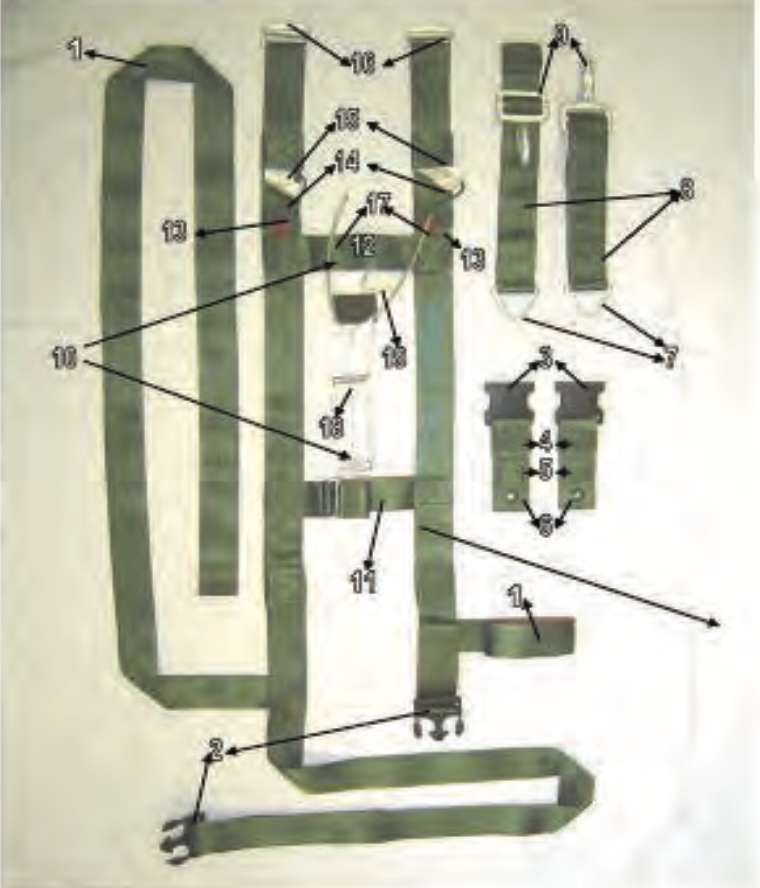 Friction Adapter
Harness Single Point Release - 16
Return to Main
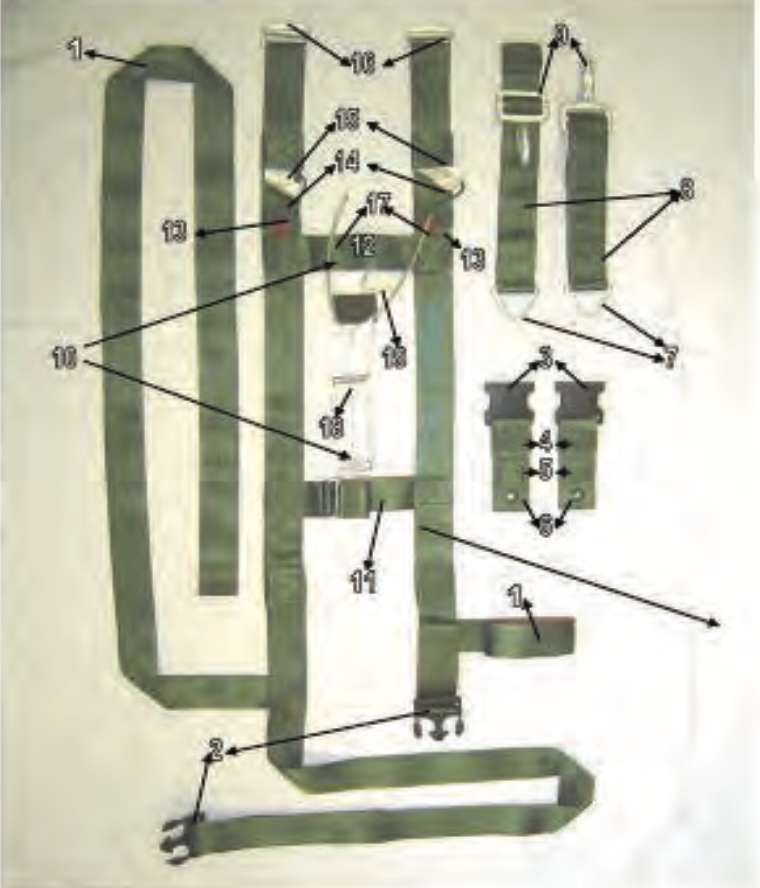 Harness Single Point Release - 17
Return to Main
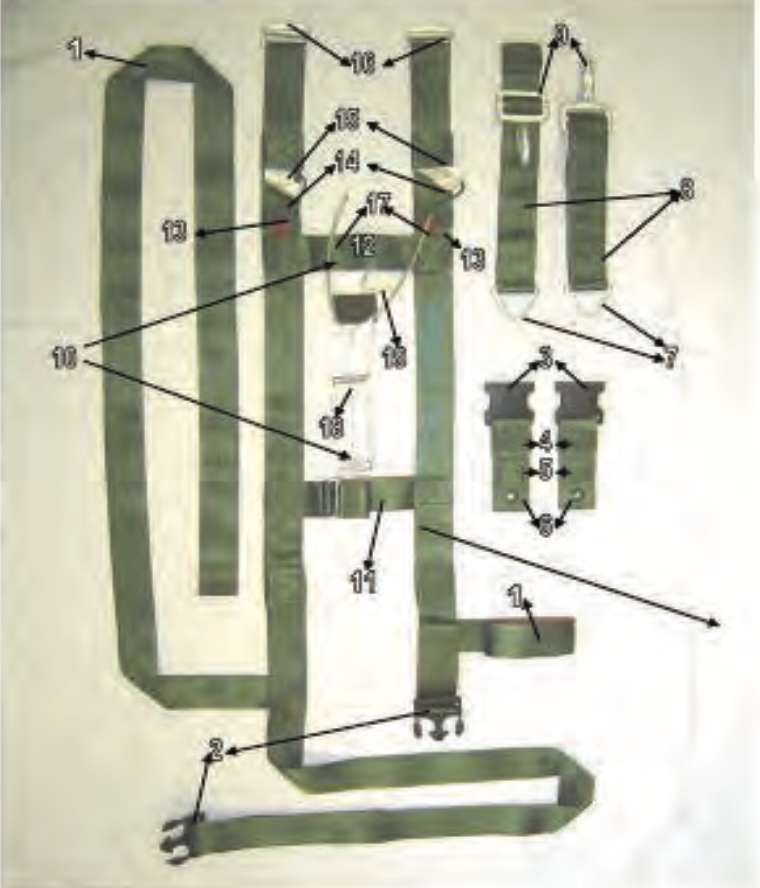 Release Handle Cable
Harness Single Point Release - 17
Return to Main
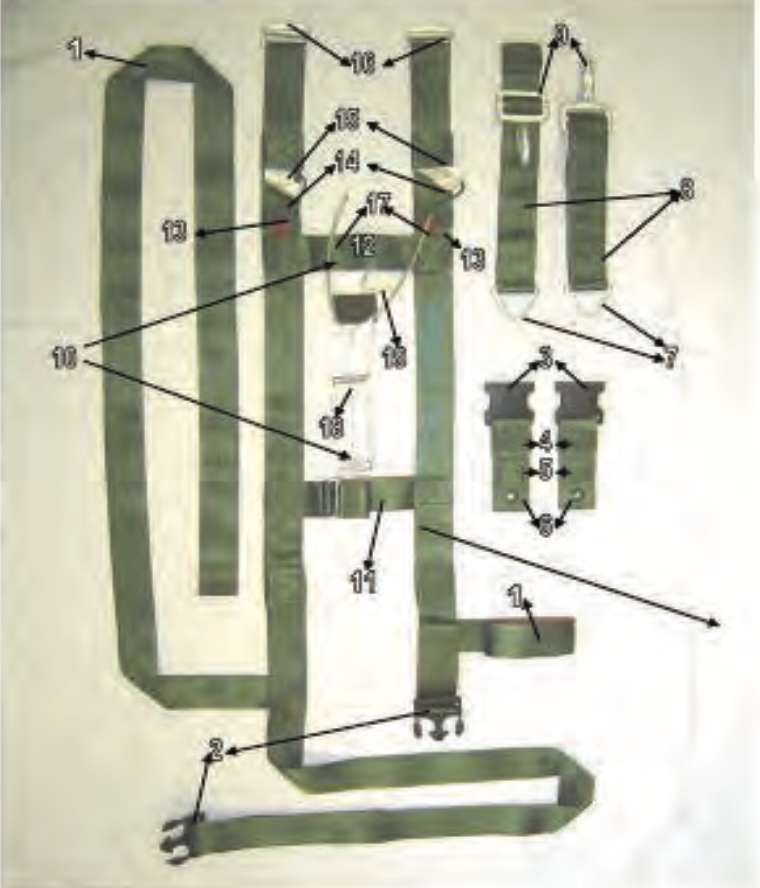 Harness Single Point Release - 18
Return to Main
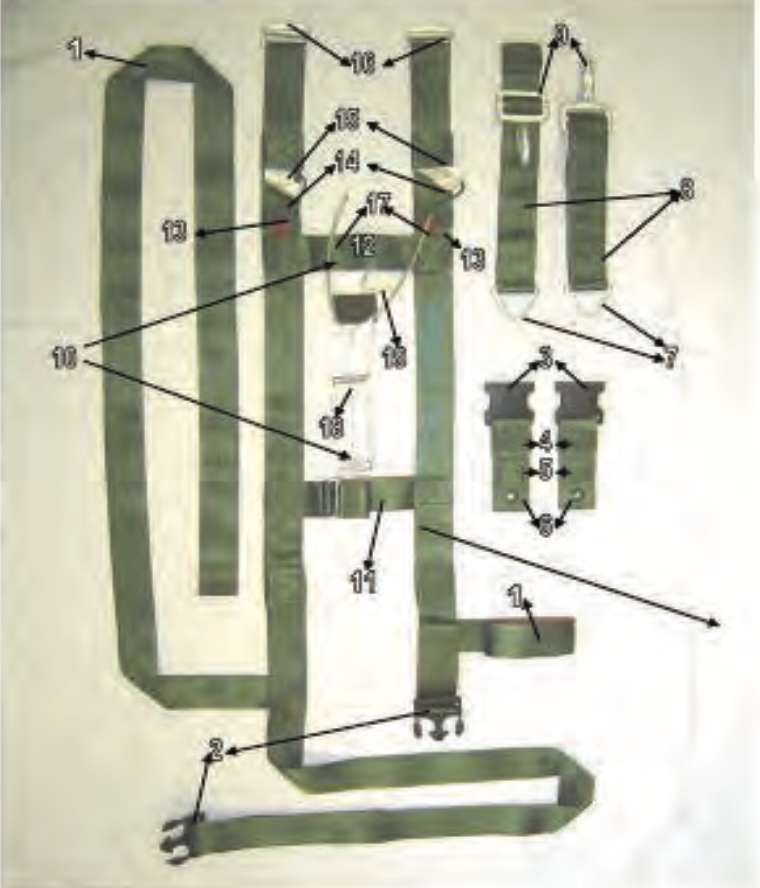 Release Handle Lanyard
Harness Single Point Release - 18
Return to Main
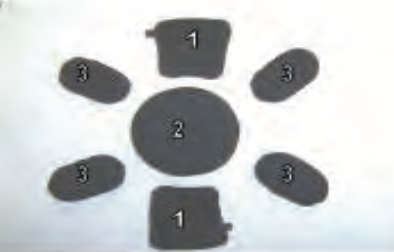 Advanced Combat Helmet (ACH)
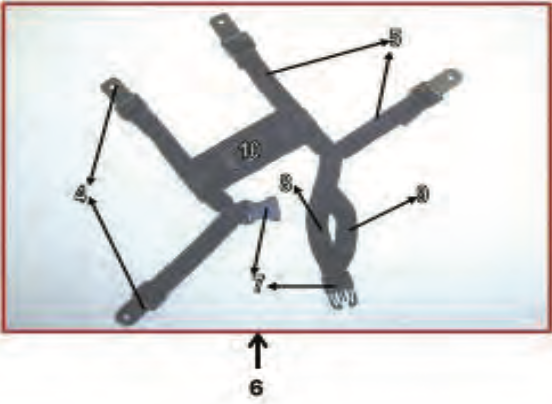 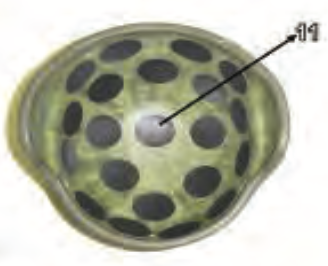 Return to Main
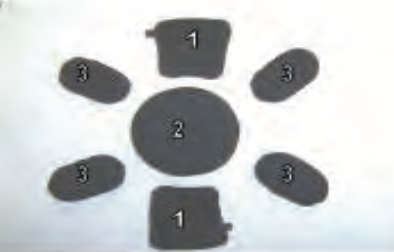 Advanced Combat Helmet - 1
Return to Main
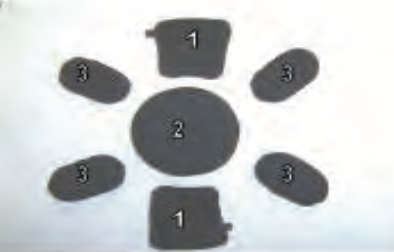 Trapezoid Pad
Advanced Combat Helmet - 1
Return to Main
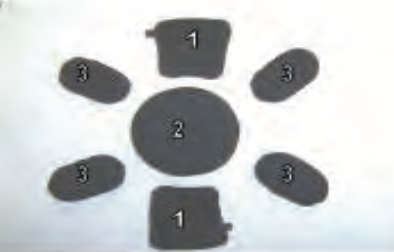 Advanced Combat Helmet - 2
Return to Main
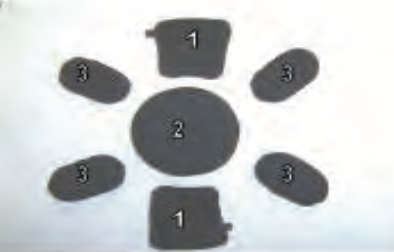 Crown Pad
Advanced Combat Helmet - 2
Return to Main
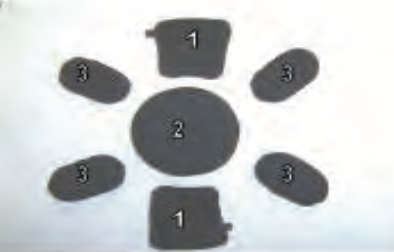 Advanced Combat Helmet - 3
Return to Main
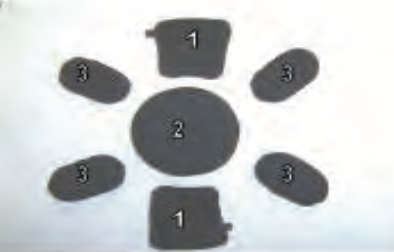 Oval Pad
Advanced Combat Helmet - 3
Return to Main
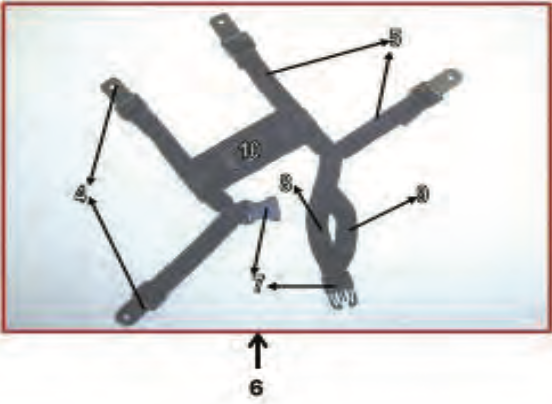 Advanced Combat Helmet - 4
Return to Main
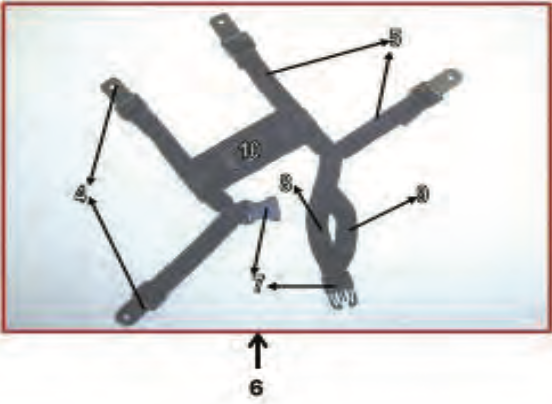 Adjustable Buckle
Advanced Combat Helmet - 4
Return to Main
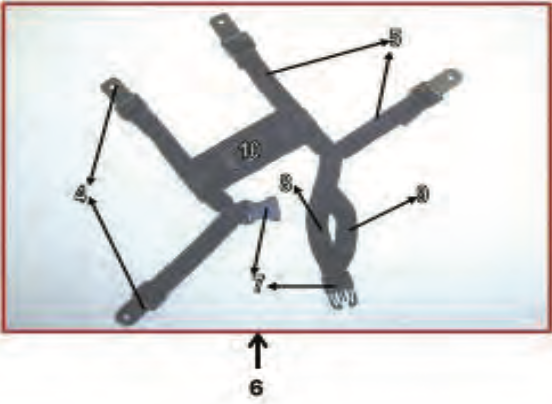 Advanced Combat Helmet - 5
Return to Main
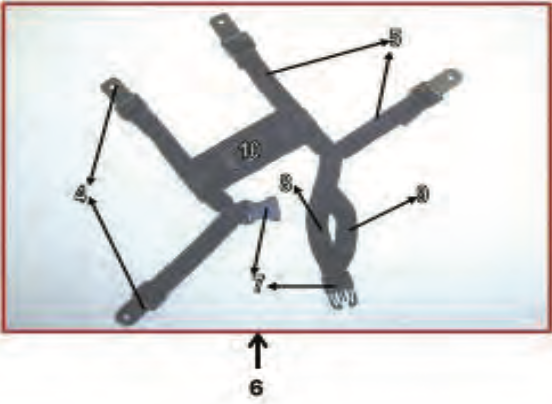 Adjustable Strap
Advanced Combat Helmet - 5
Return to Main
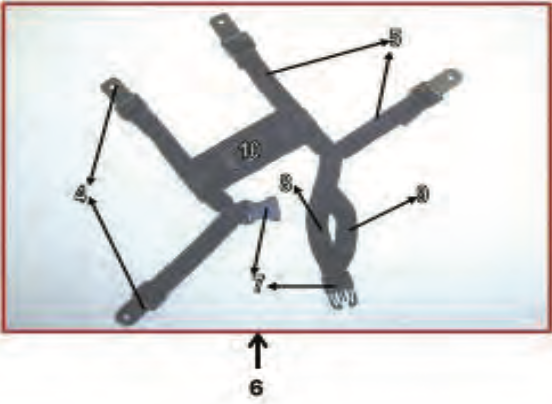 Advanced Combat Helmet - 6
Return to Main
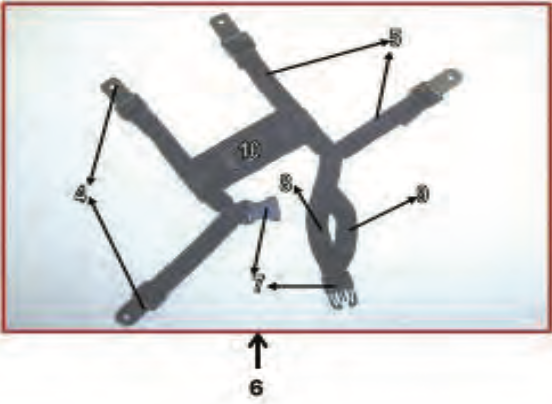 Modified Chin Strap Assembly
Advanced Combat Helmet - 6
Return to Main
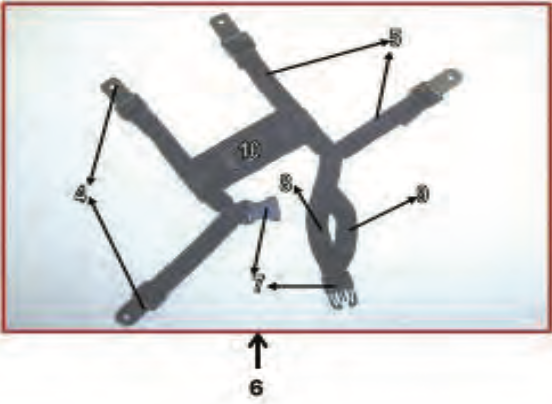 Advanced Combat Helmet - 7
Return to Main
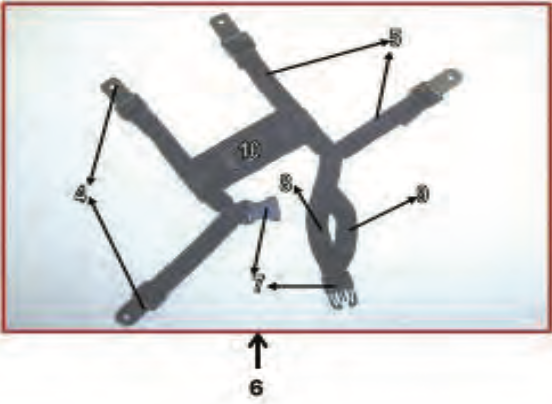 Chin Strap Fastener
Advanced Combat Helmet - 7
Return to Main
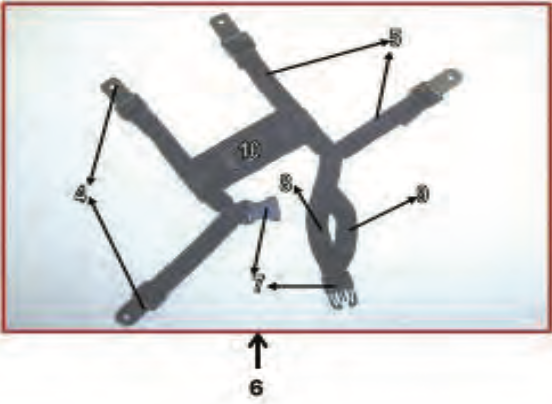 Advanced Combat Helmet - 8
Return to Main
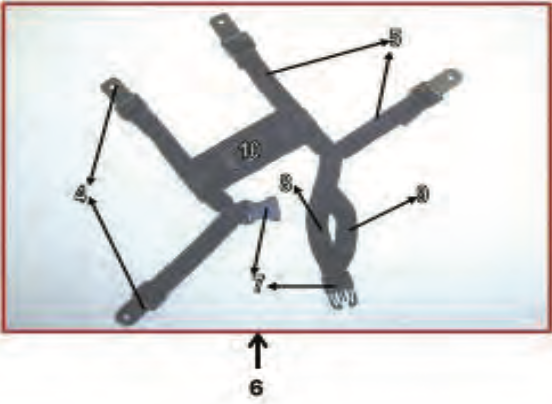 Long Portion Chin Strap
Advanced Combat Helmet - 8
Return to Main
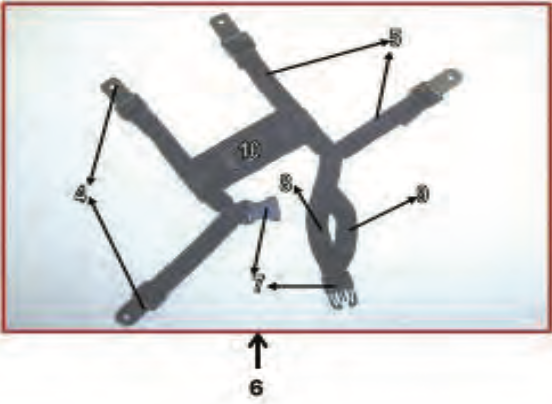 Advanced Combat Helmet - 9
Return to Main
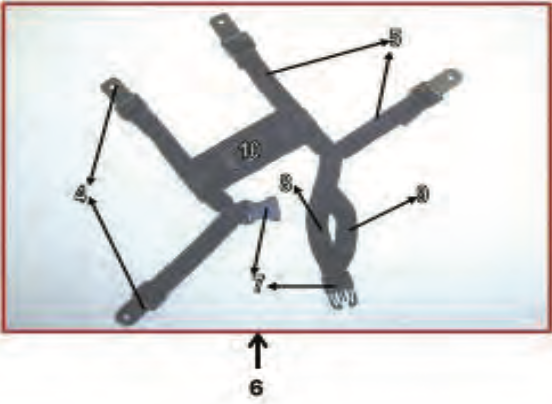 Short Portion Chin Strap
Advanced Combat Helmet - 9
Return to Main
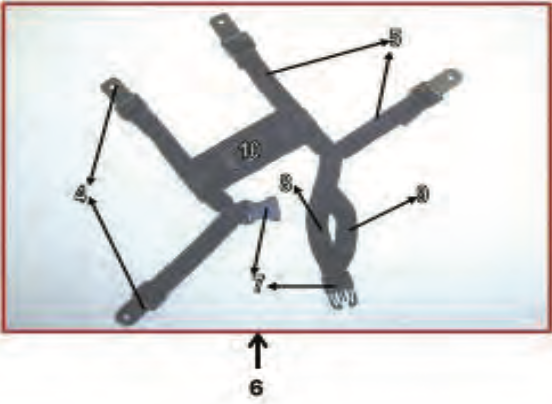 Advanced Combat Helmet - 10
Return to Main
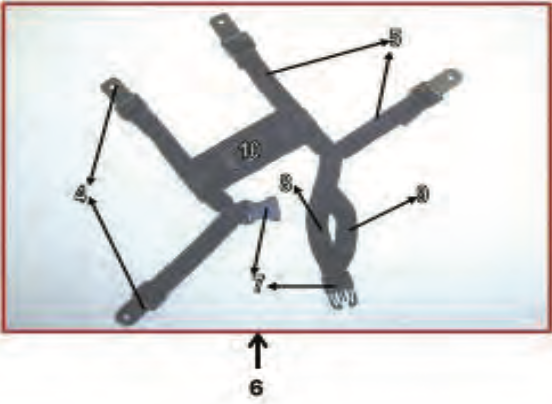 Nape Pad
Advanced Combat Helmet - 10
Return to Main
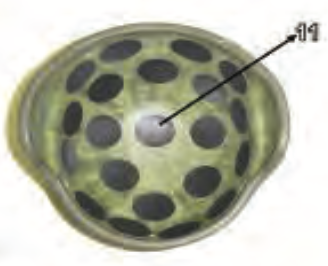 Advanced Combat Helmet - 11
Return to Main
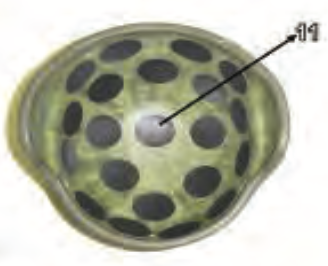 Hook Disk
Advanced Combat Helmet - 11
Return to Main
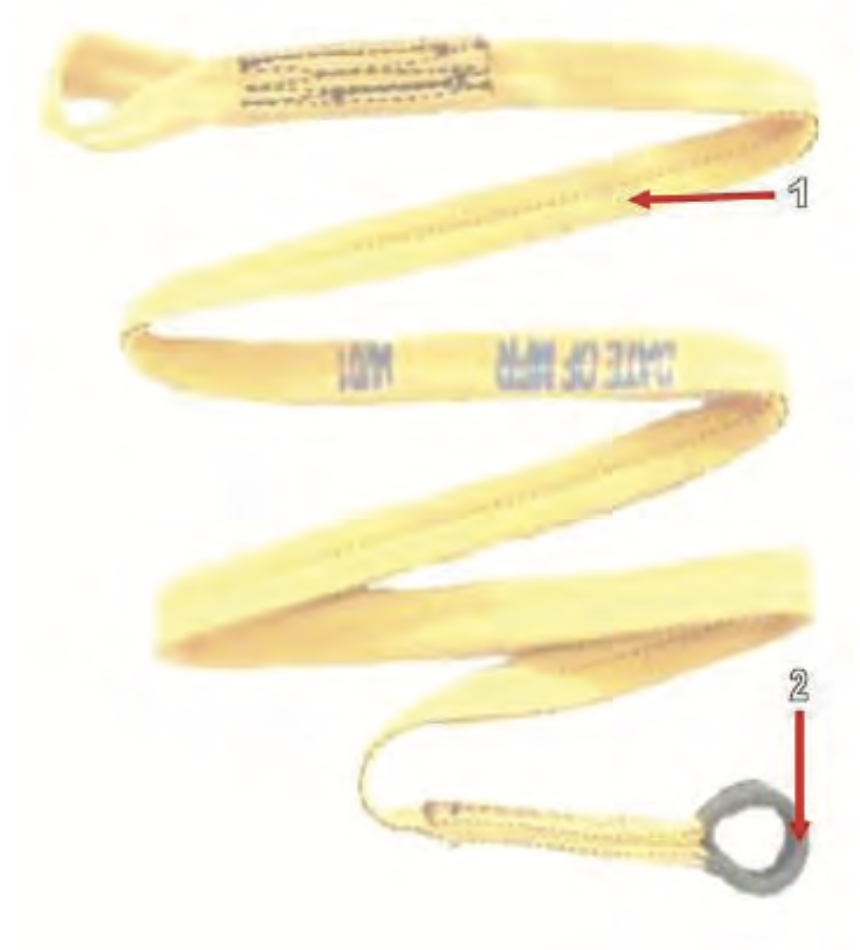 5 FOOT UNIVERSAL
STATIC LINE
EXTENSION
Return to Main
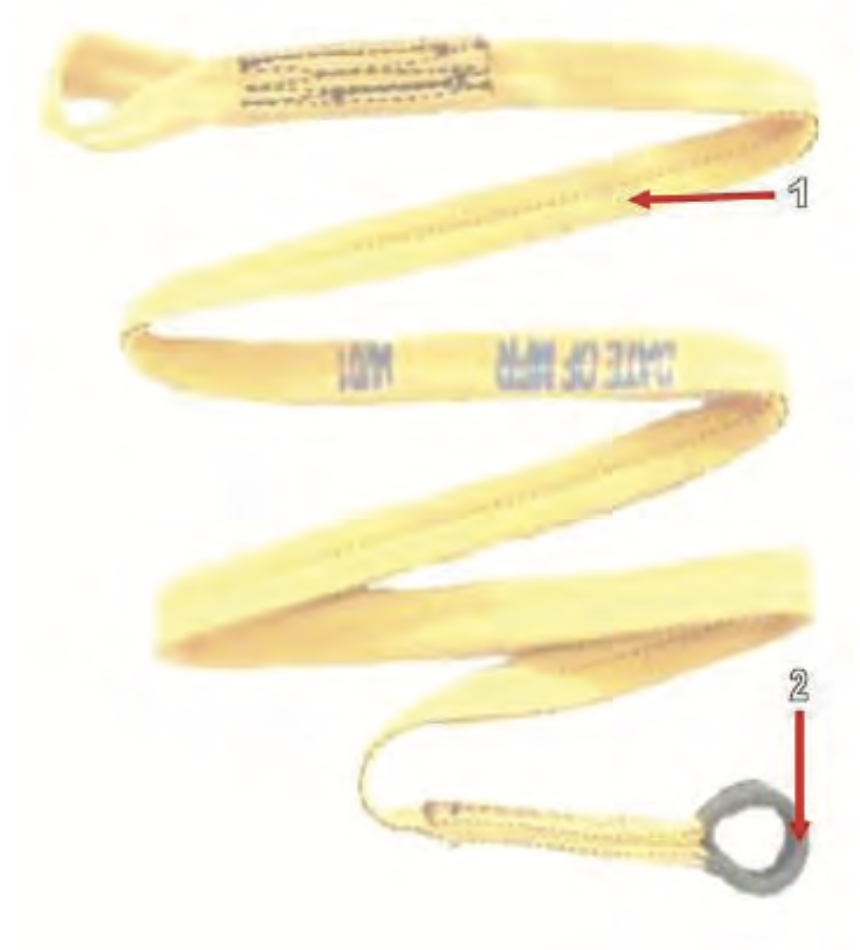 5 FOOT UNIVERSAL STATIC LINE EXTENSION - 1
Return to Main
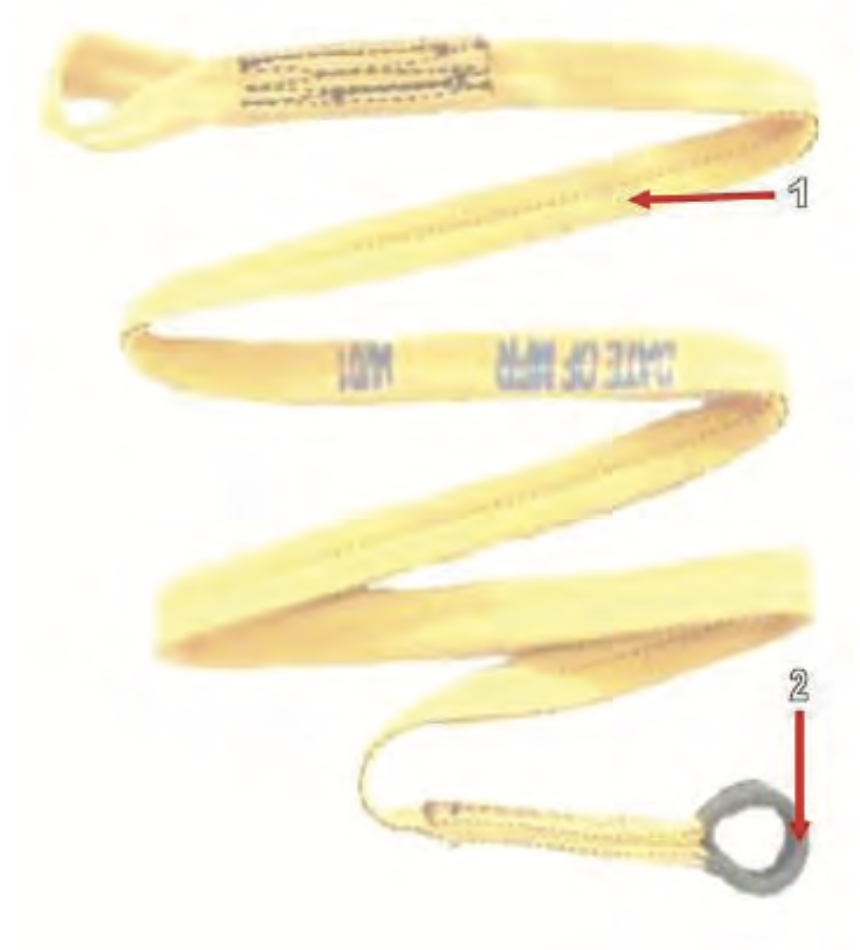 5 FOOT UNIVERSAL STATIC LINE EXTENSION
5 FOOT UNIVERSAL STATIC LINE EXTENSION - 1
Return to Main
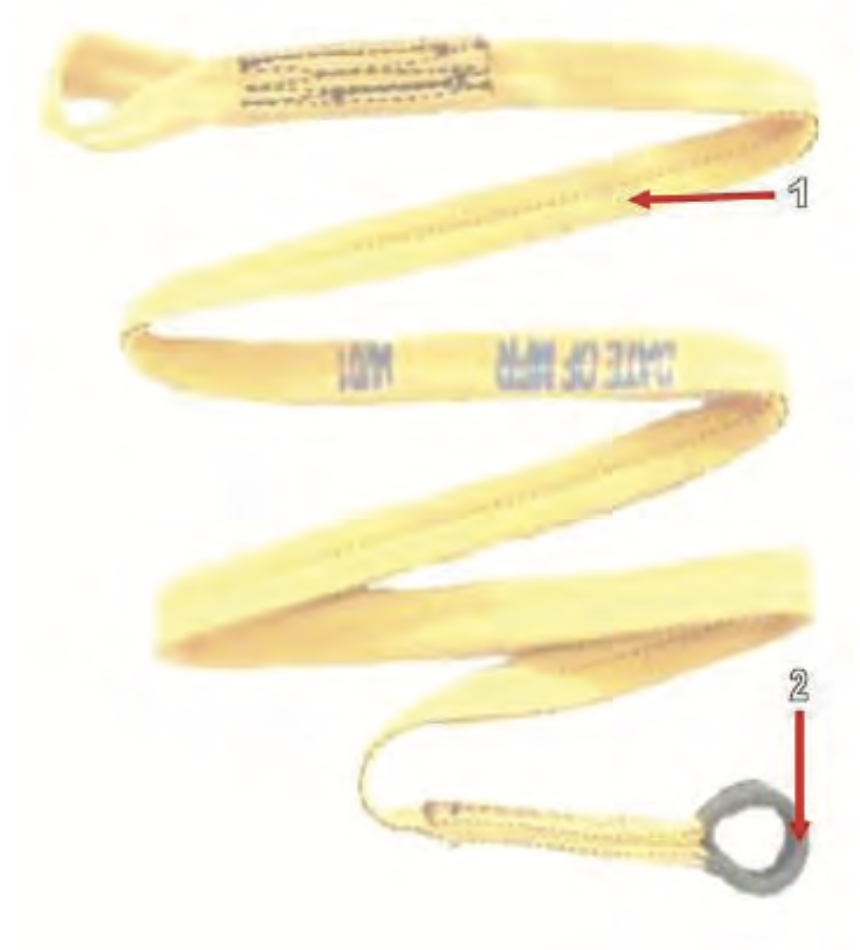 5 FOOT UNIVERSAL STATIC LINE EXTENSION - 2
Return to Main
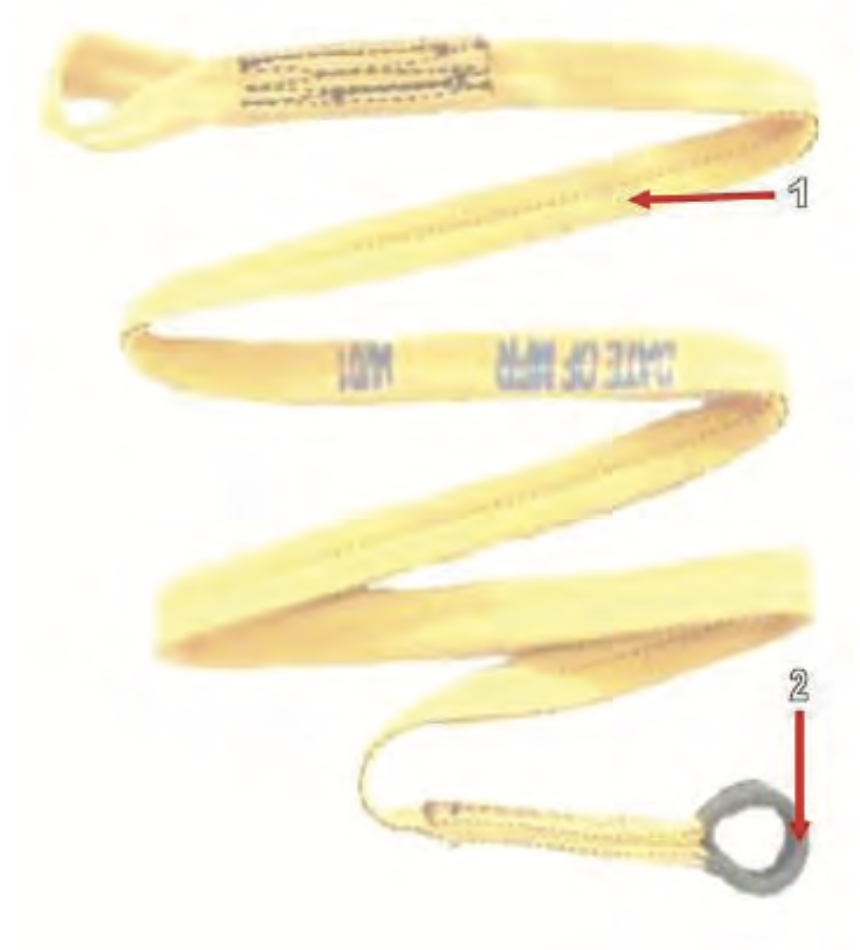 Cotton Buffer
5 FOOT UNIVERSAL STATIC LINE EXTENSION - 2
Return to Main
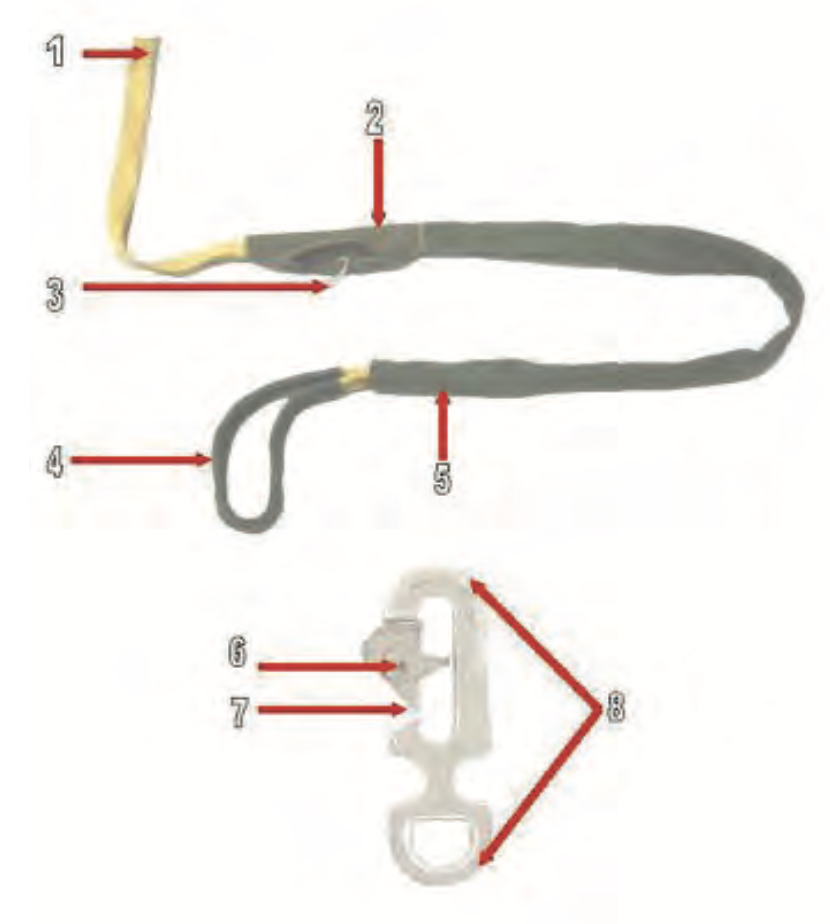 Universal Static Line Modified
Return to Main
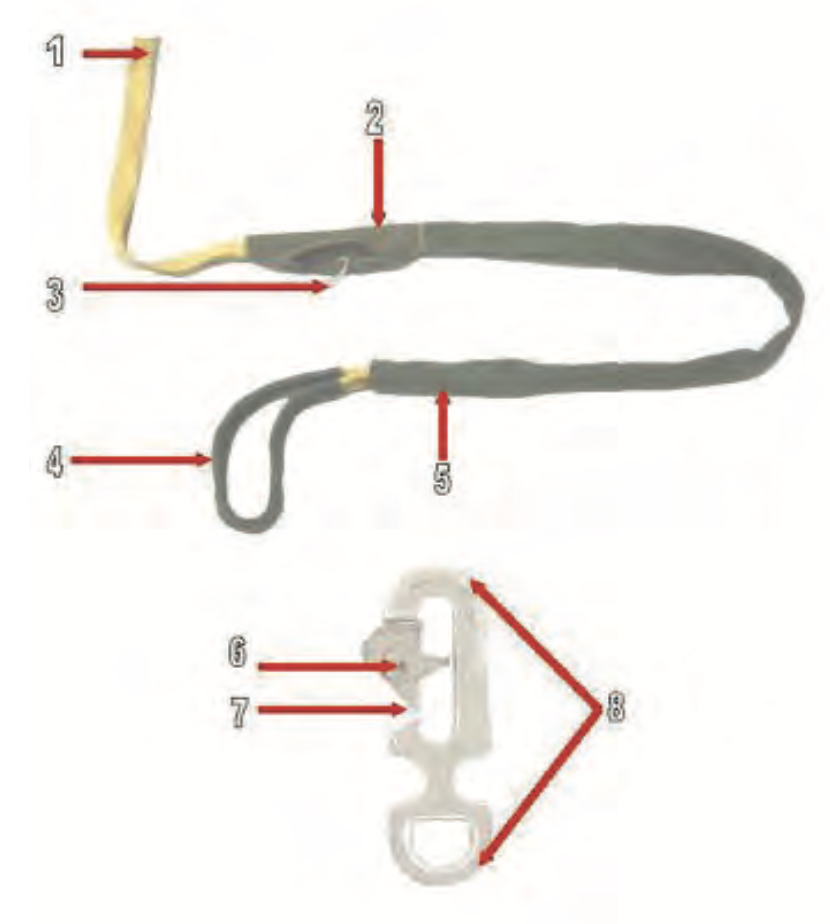 Universal Static Line Modified - 1
Return to Main
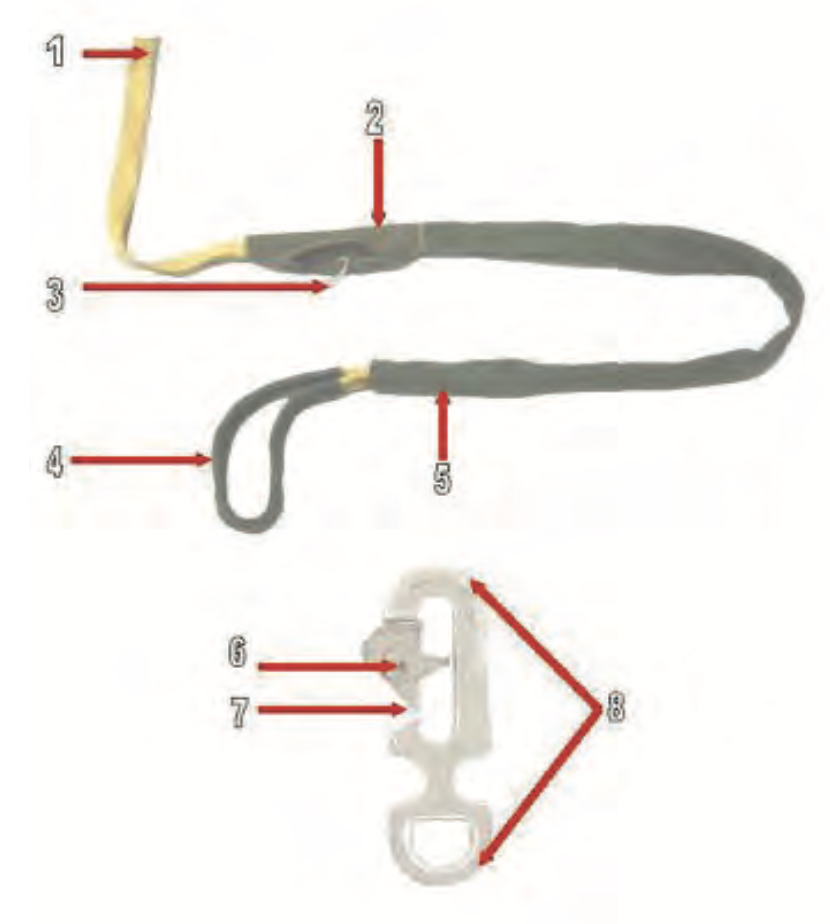 Universal Static Line Modified
Universal Static Line Modified - 1
Return to Main
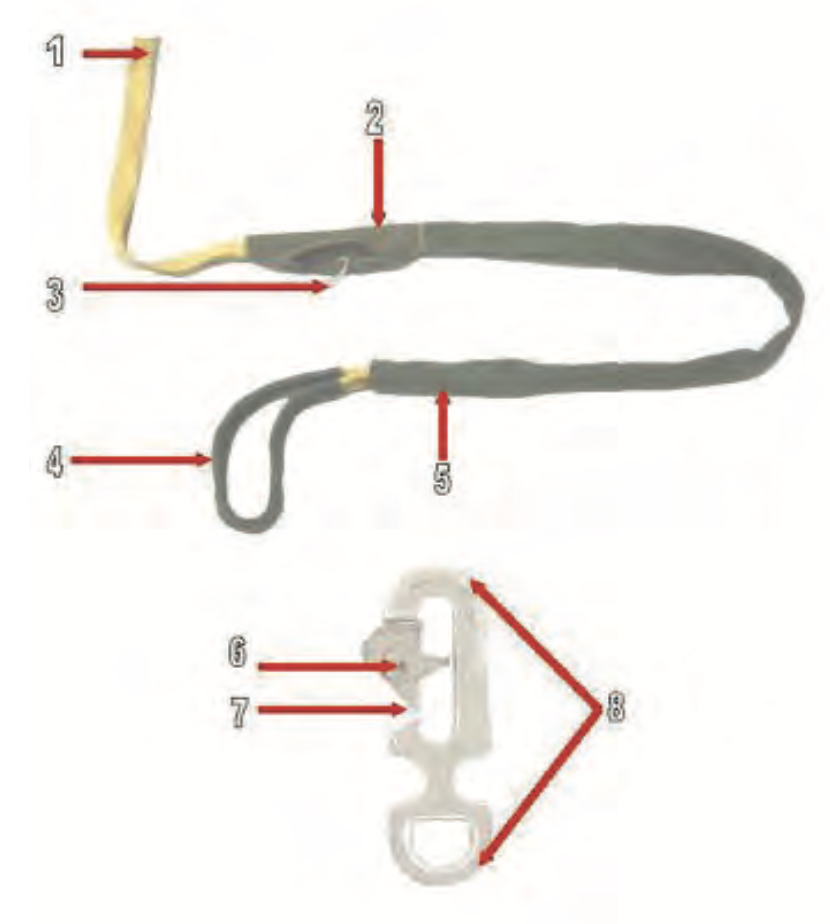 Universal Static Line Modified - 2
Return to Main
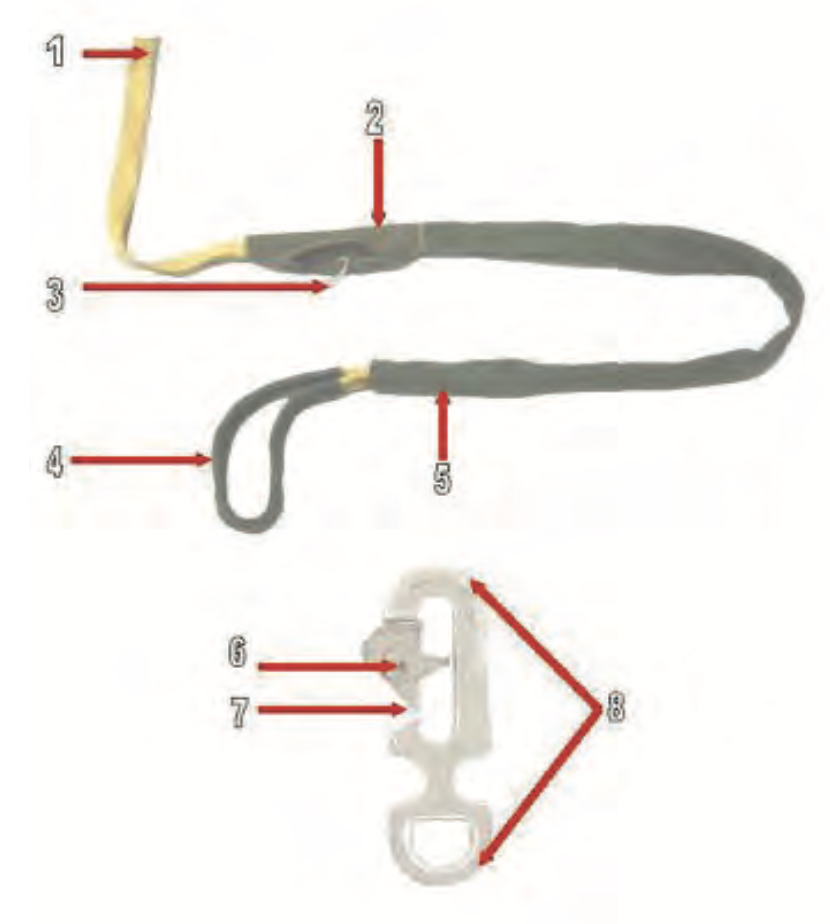 Main Curved Pin Cover
Universal Static Line Modified - 2
Return to Main
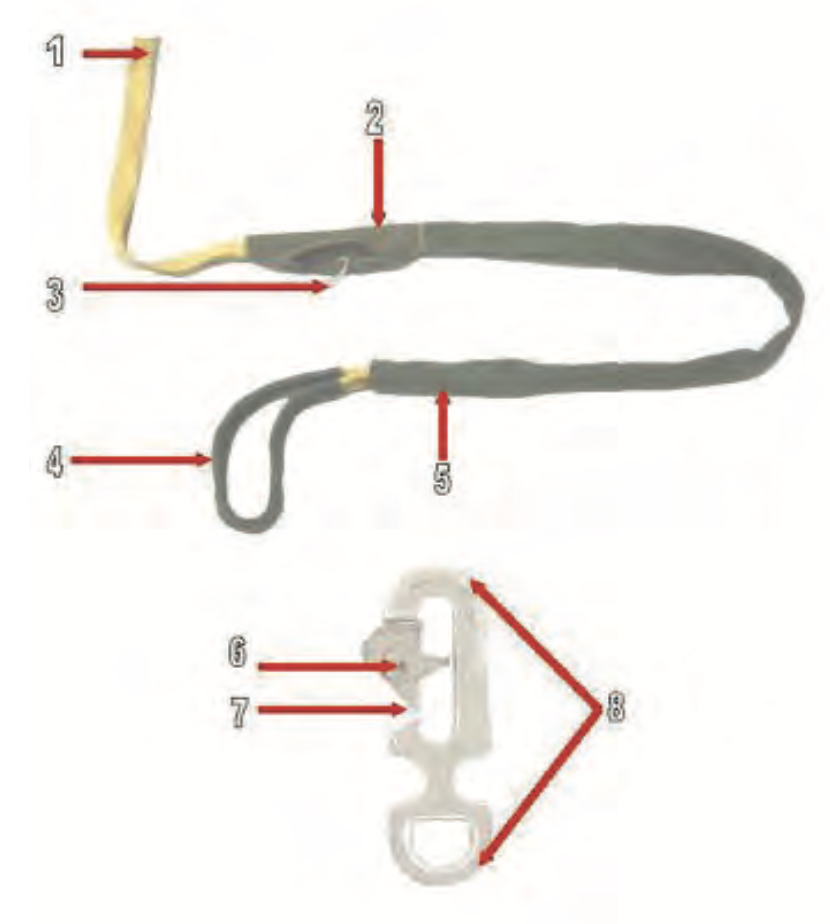 Universal Static Line Modified - 3
Return to Main
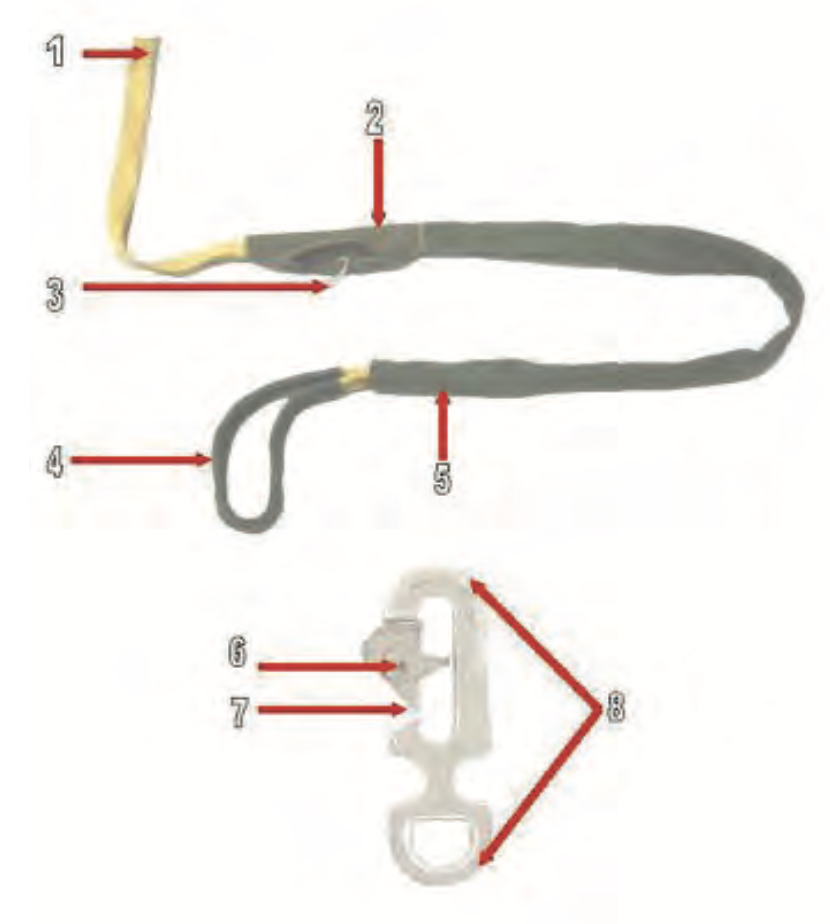 Main Curved Pin
Universal Static Line Modified - 3
Return to Main
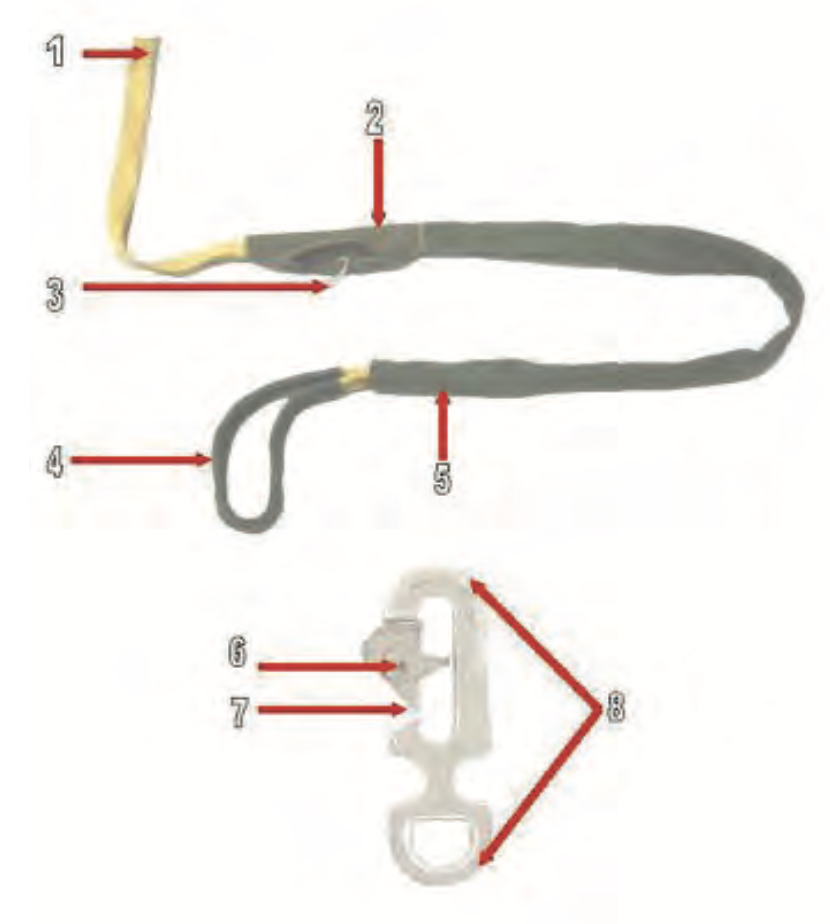 Universal Static Line Modified - 4
Return to Main
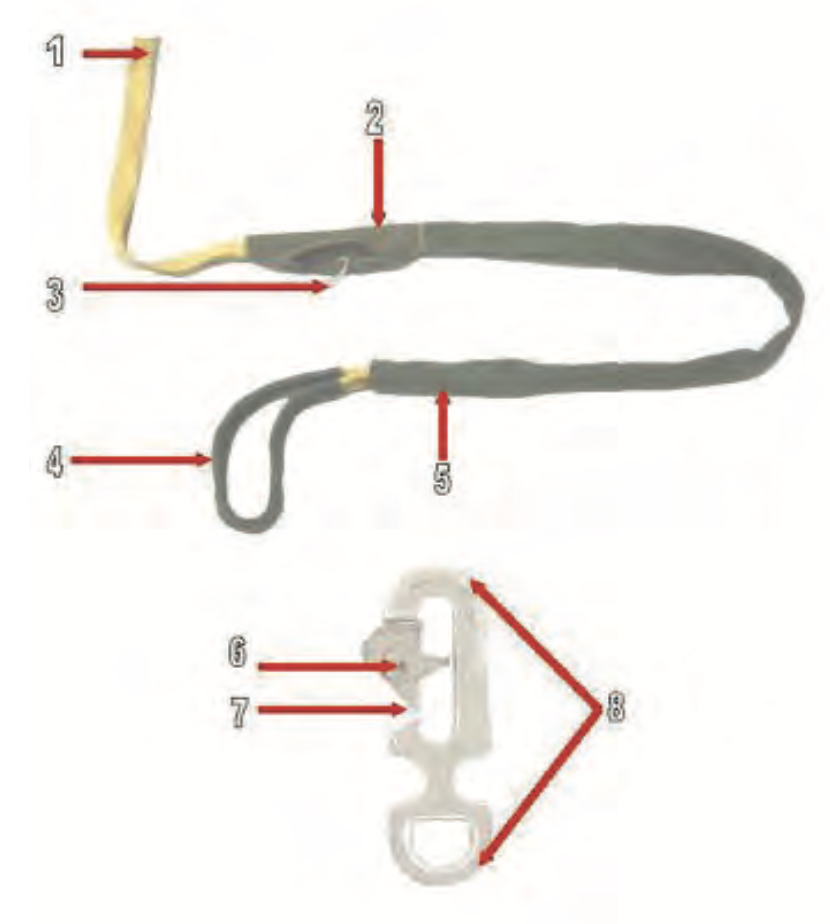 Cotton Buffer
Universal Static Line Modified - 4
Return to Main
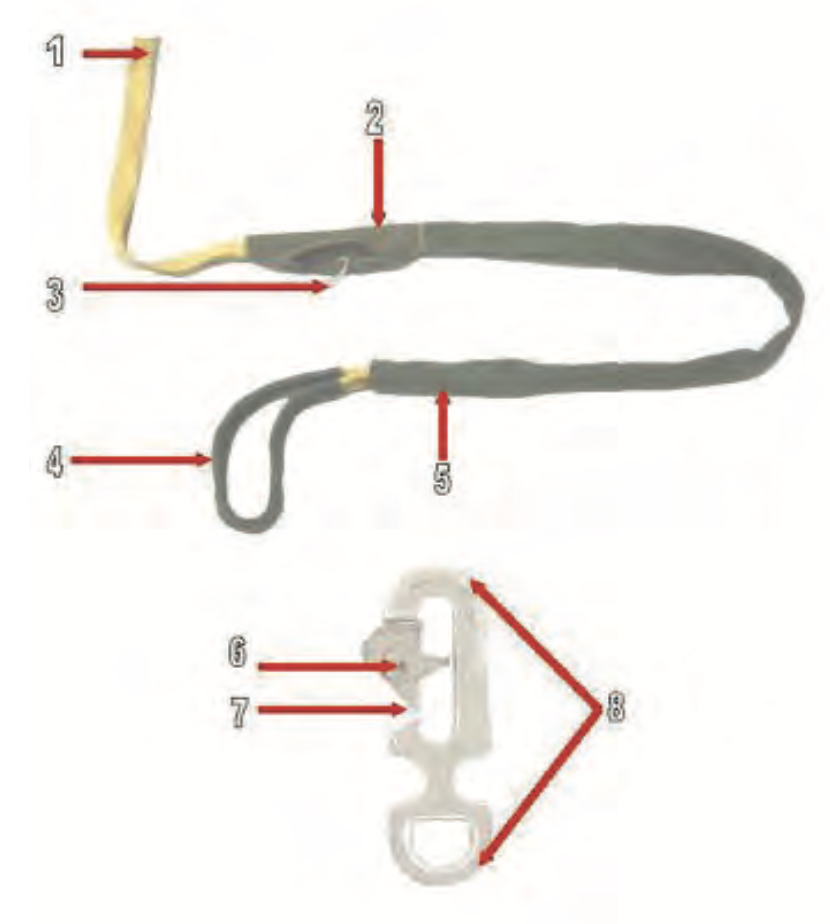 Universal Static Line Modified - 5
Return to Main
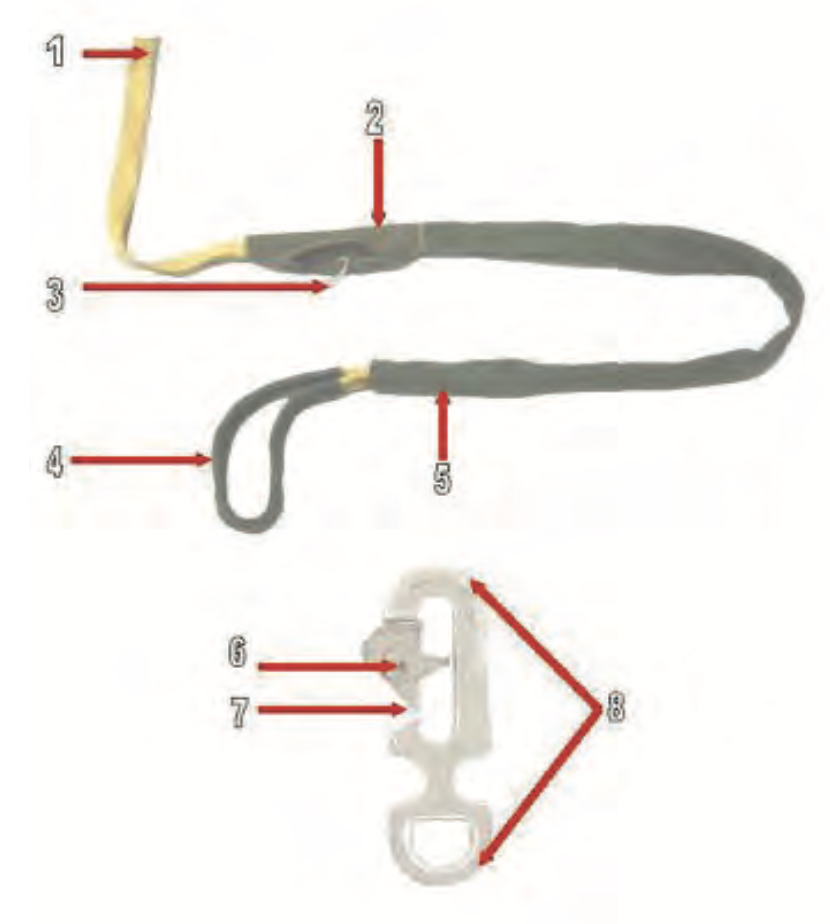 Static Line Sleeve
Universal Static Line Modified - 5
Return to Main
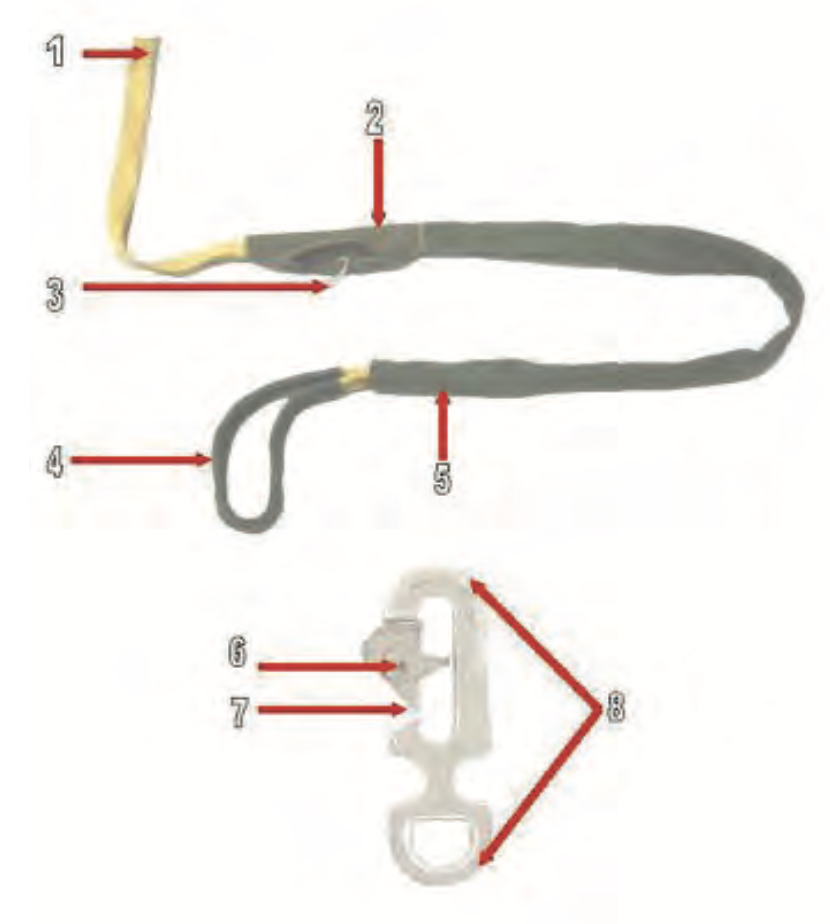 Universal Static Line Modified - 6
Return to Main
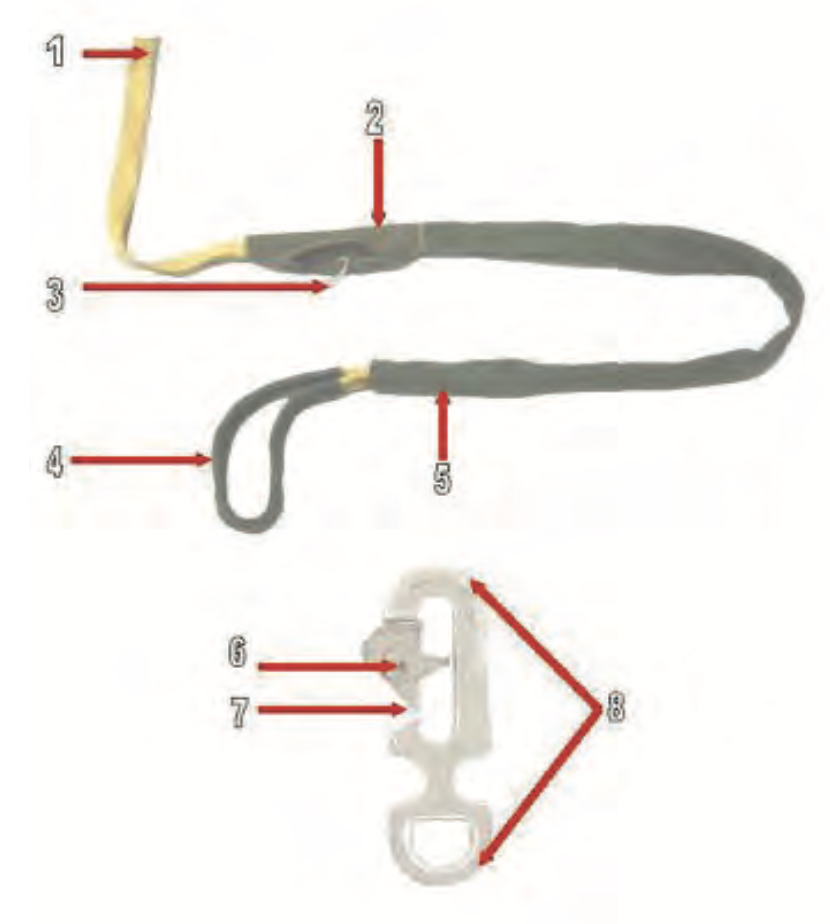 Rivet Pin
Universal Static Line Modified - 6
Return to Main
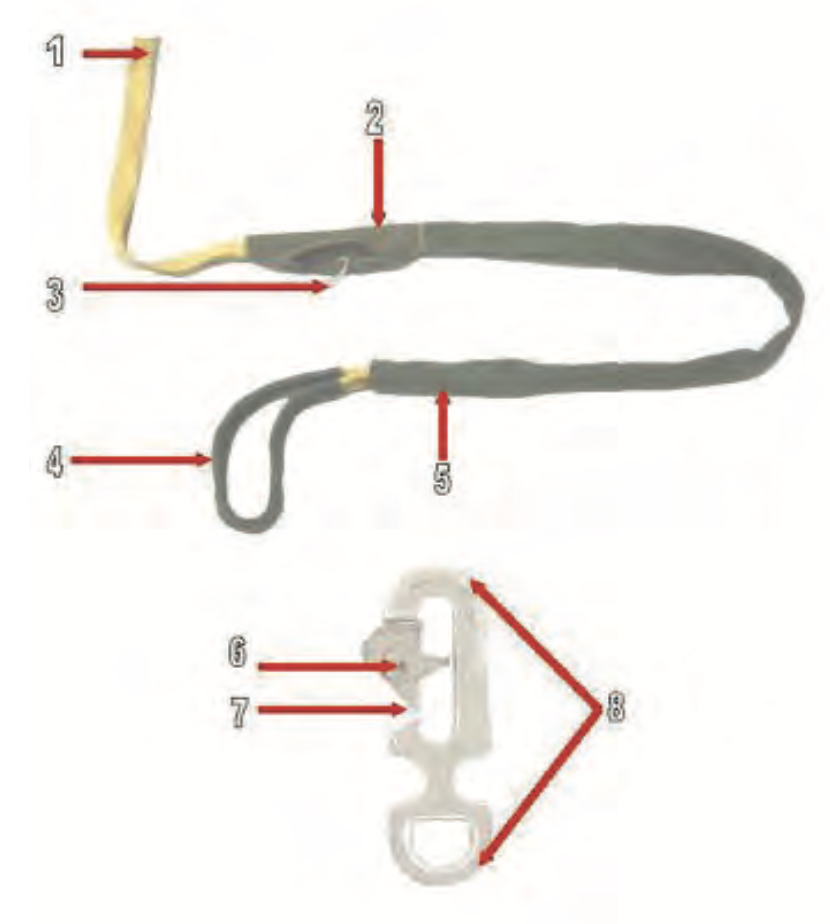 Universal Static Line Modified - 7
Return to Main
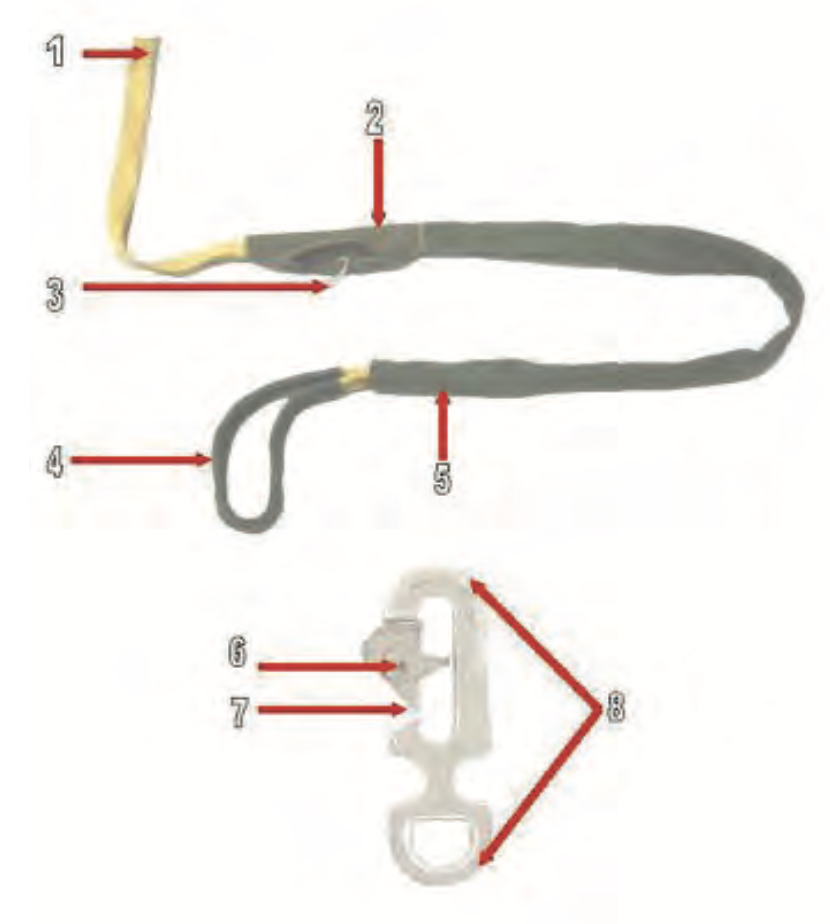 Spring Opening Gate
Universal Static Line Modified - 7
Return to Main
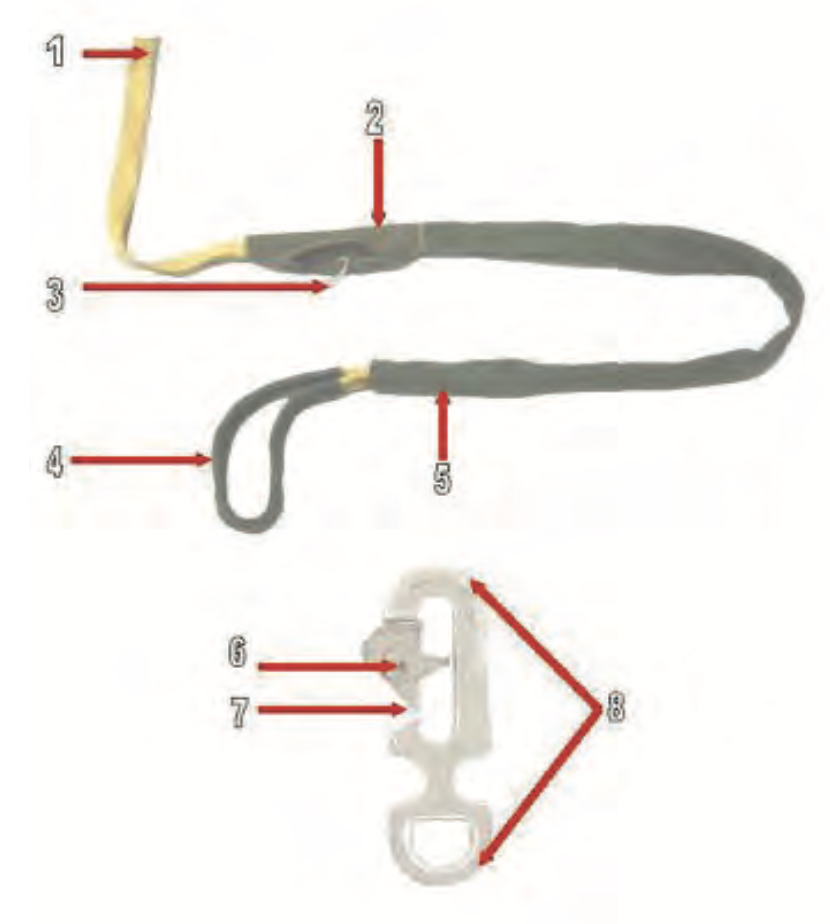 Universal Static Line Modified - 8
Return to Main
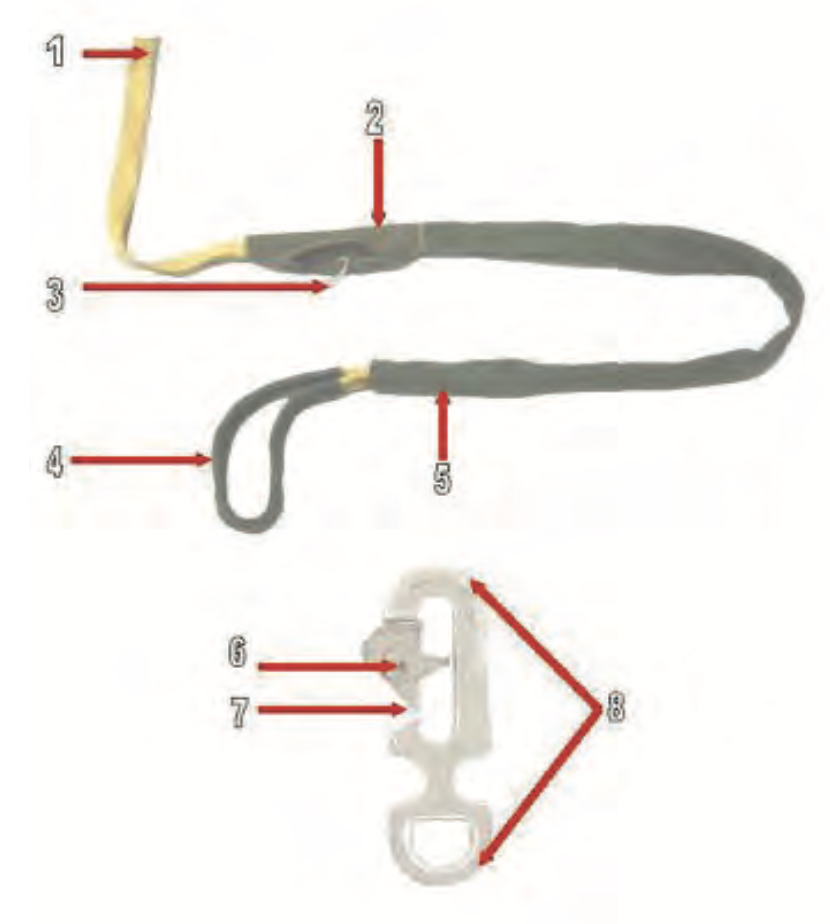 Universal Static Line Snap Hook
Universal Static Line Modified - 8
Return to Main
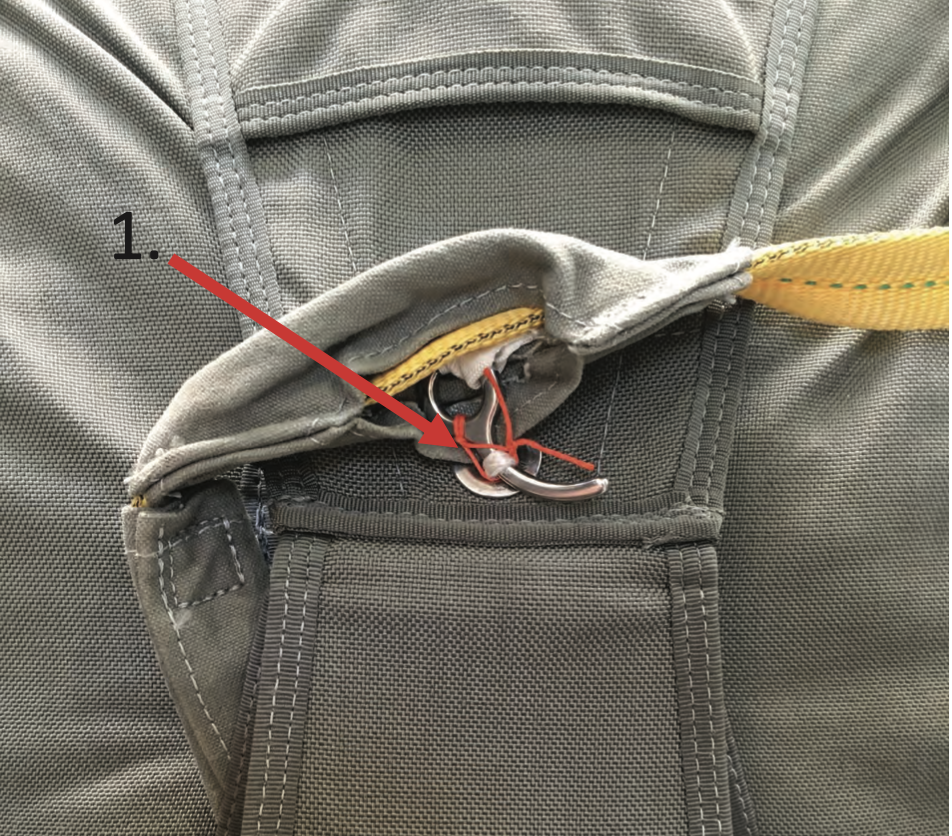 MAIN CURVED PIN SECURING
TIE
Return to Main
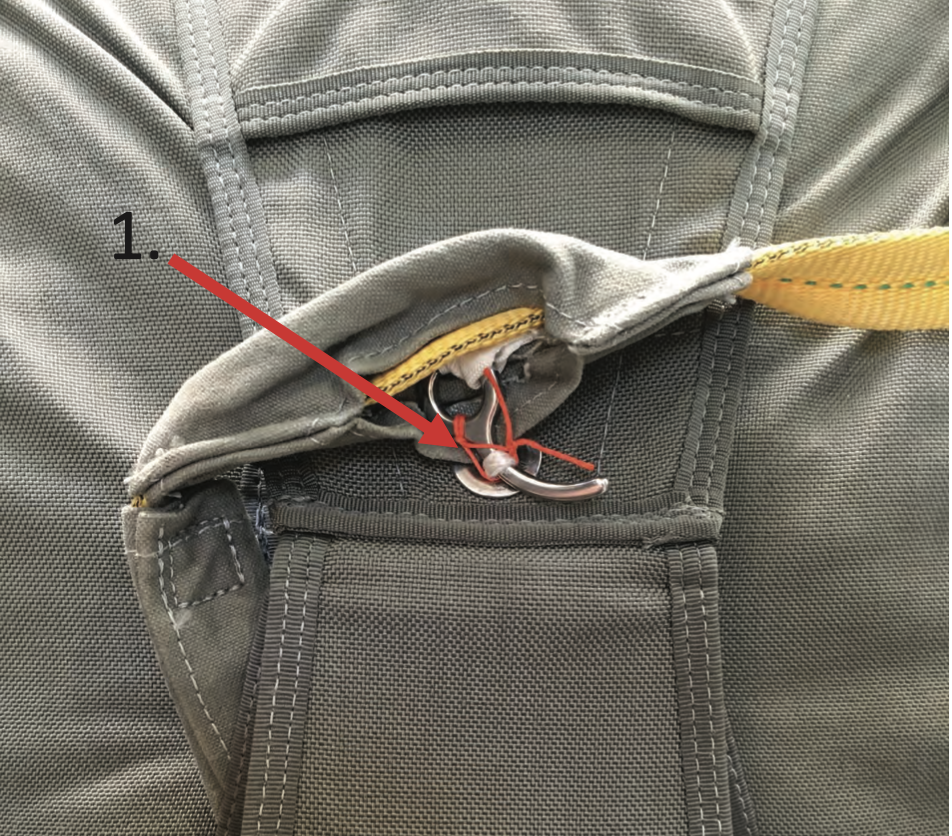 MAIN CURVED PIN SECURING TIE - 1
Return to Main
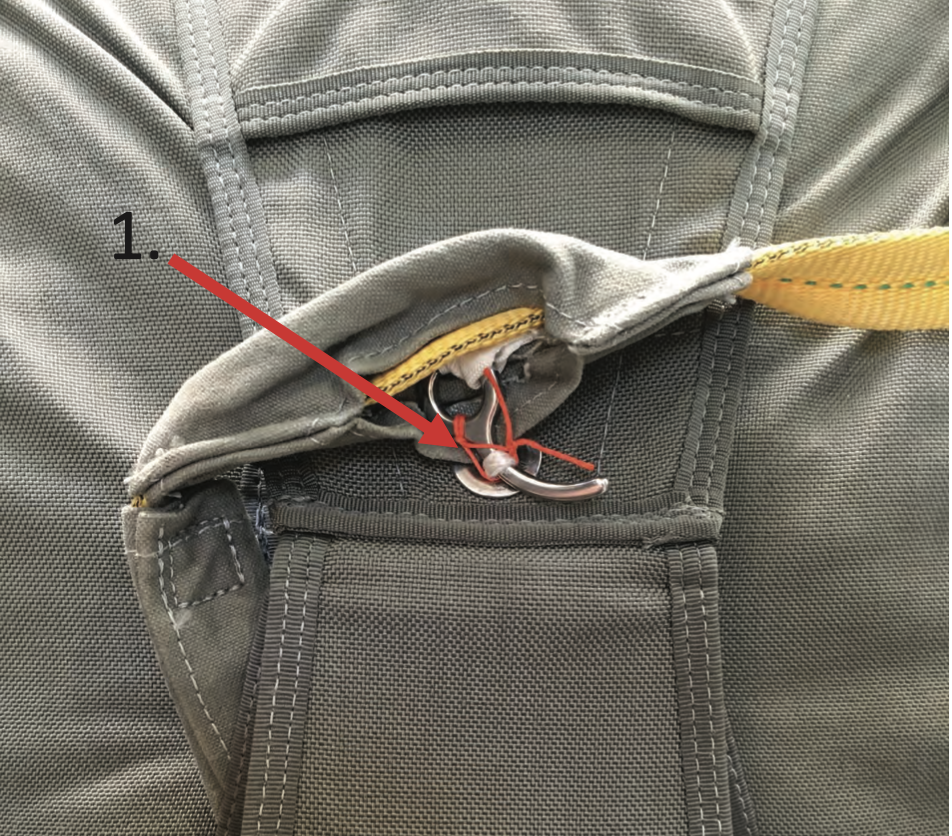 Main curved pin securing tie (must be orange and constructed of type 8/4
cotton thread)
MAIN CURVED PIN SECURING TIE - 1
Return to Main
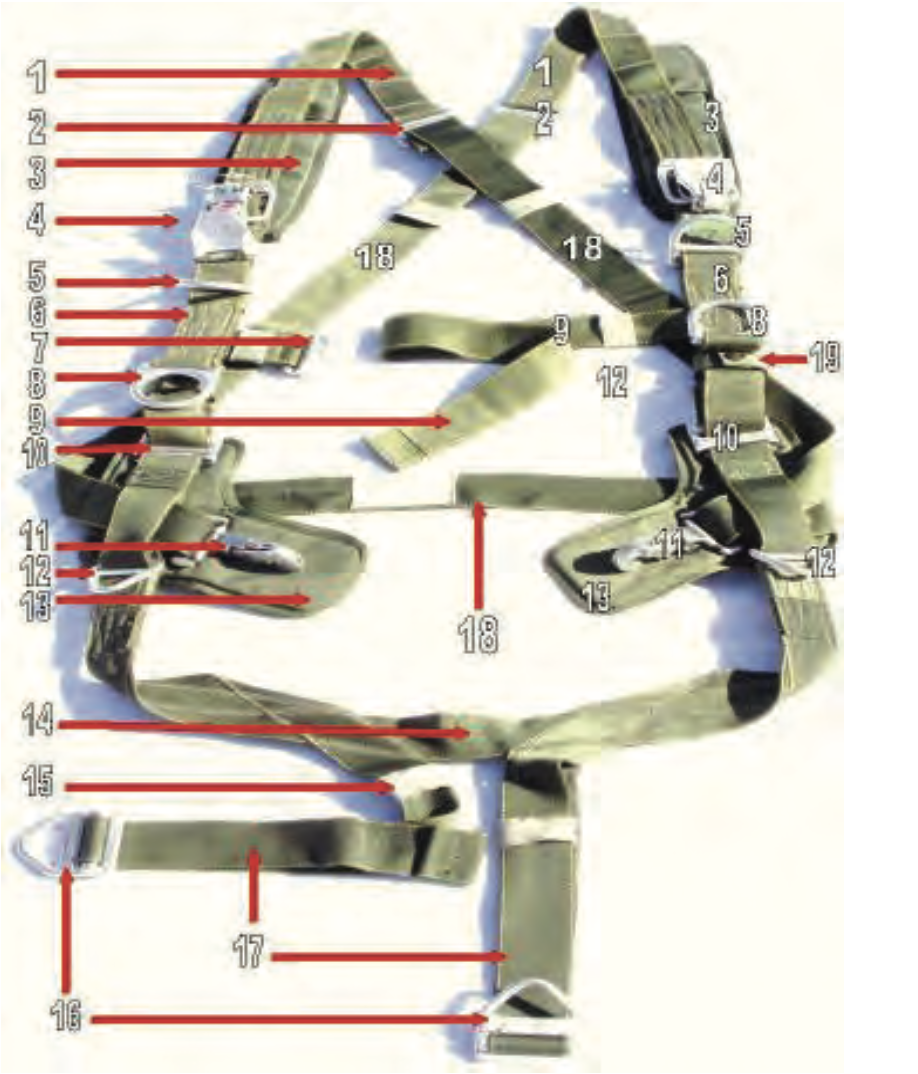 Harness Assembly
Return to Main
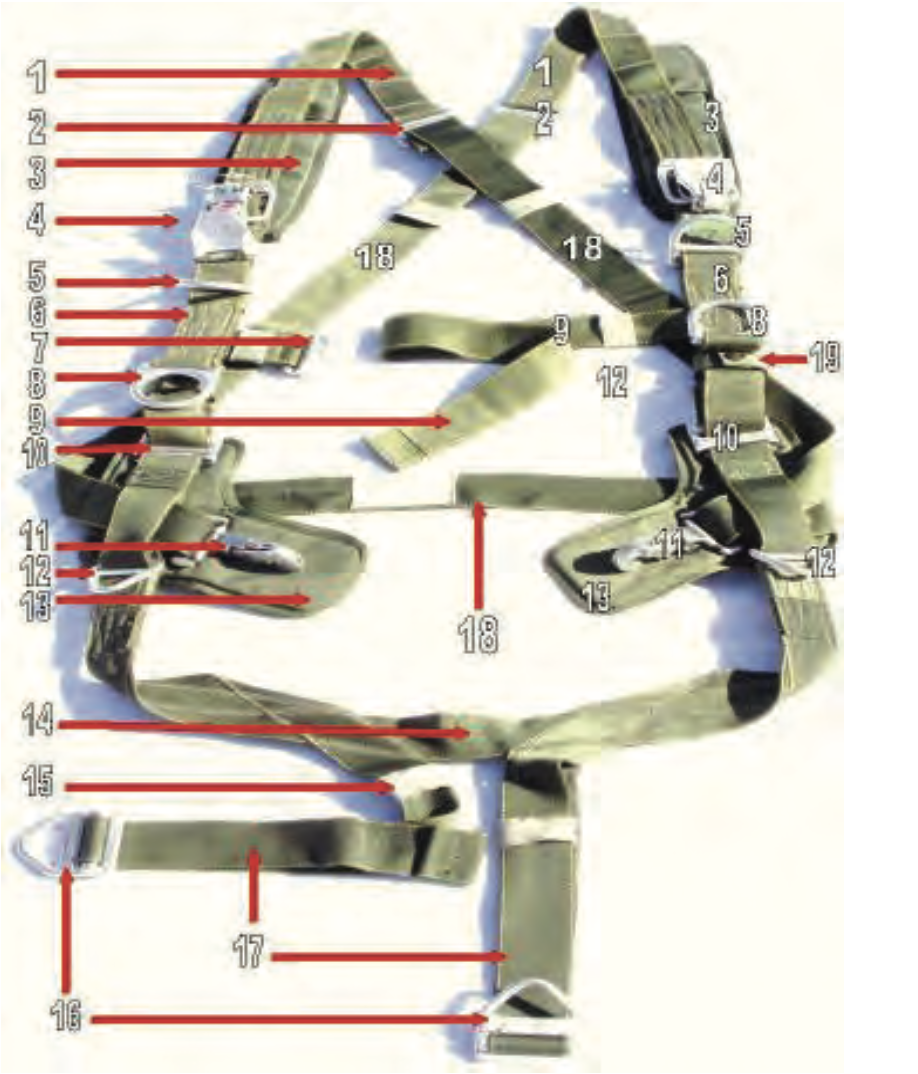 Harness Assembly - 1
Return to Main
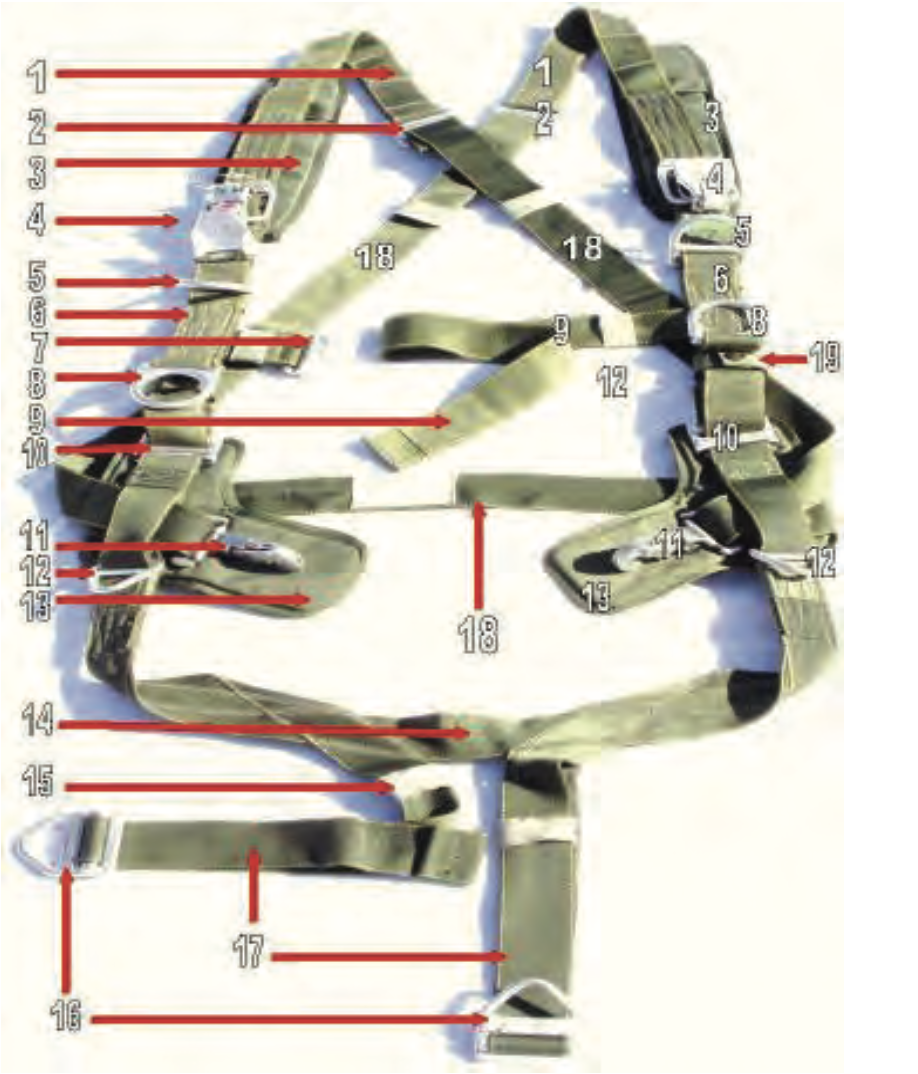 Diagonal Backstrap
Harness Assembly - 1
Return to Main
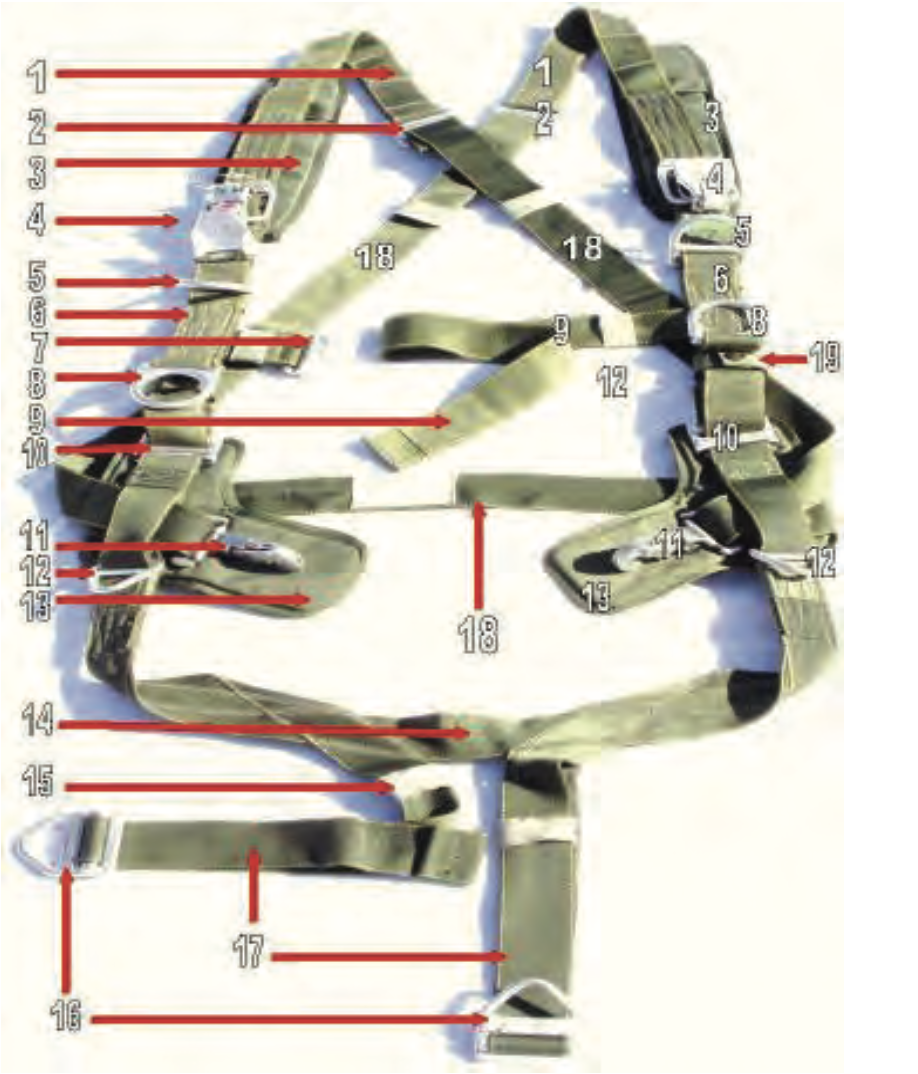 Harness Assembly - 2
Return to Main
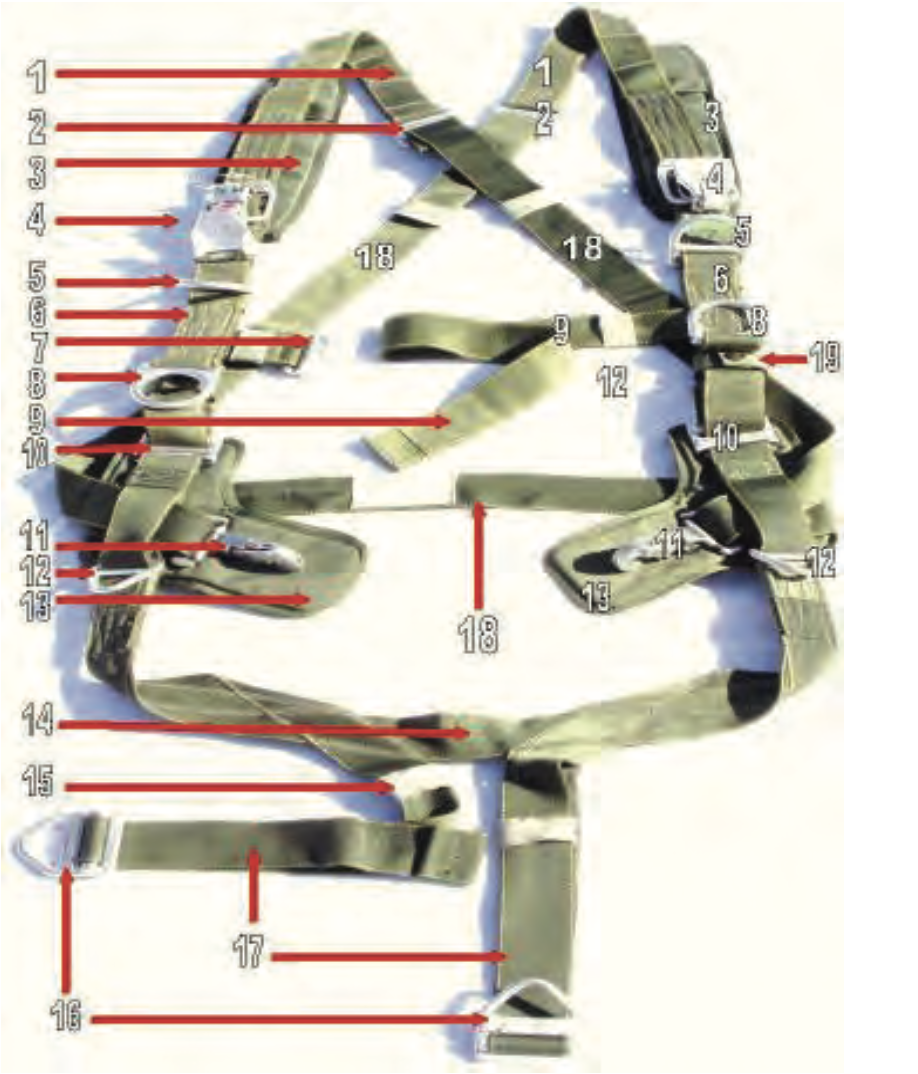 Backstrap Adjuster
Harness Assembly - 2
Return to Main
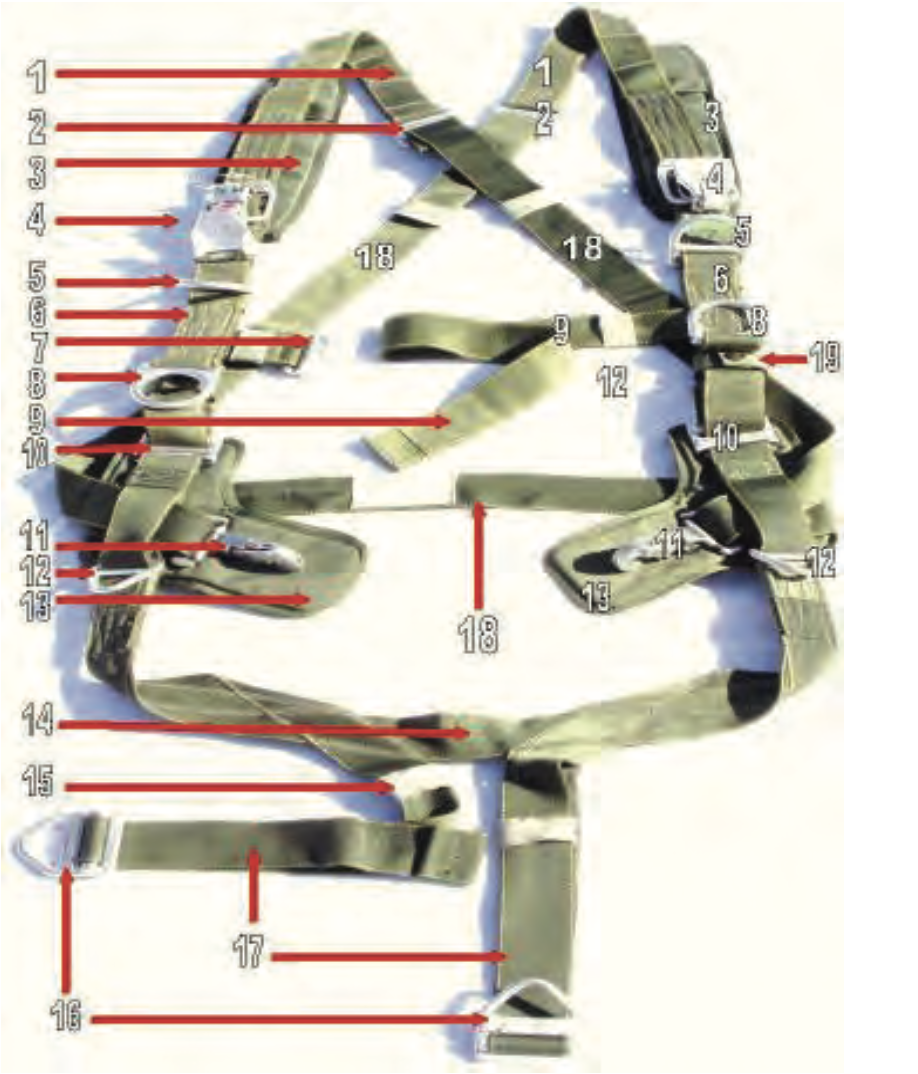 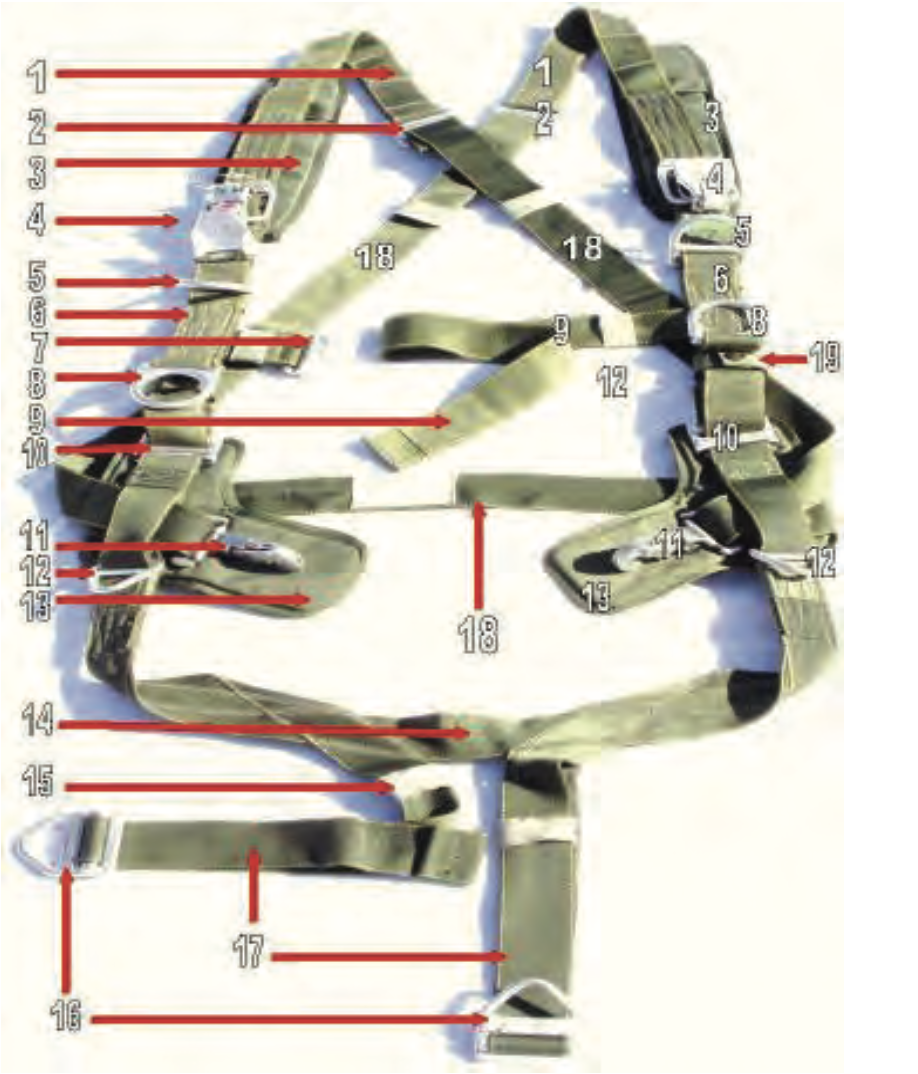 Harness Assembly - 3
Return to Main
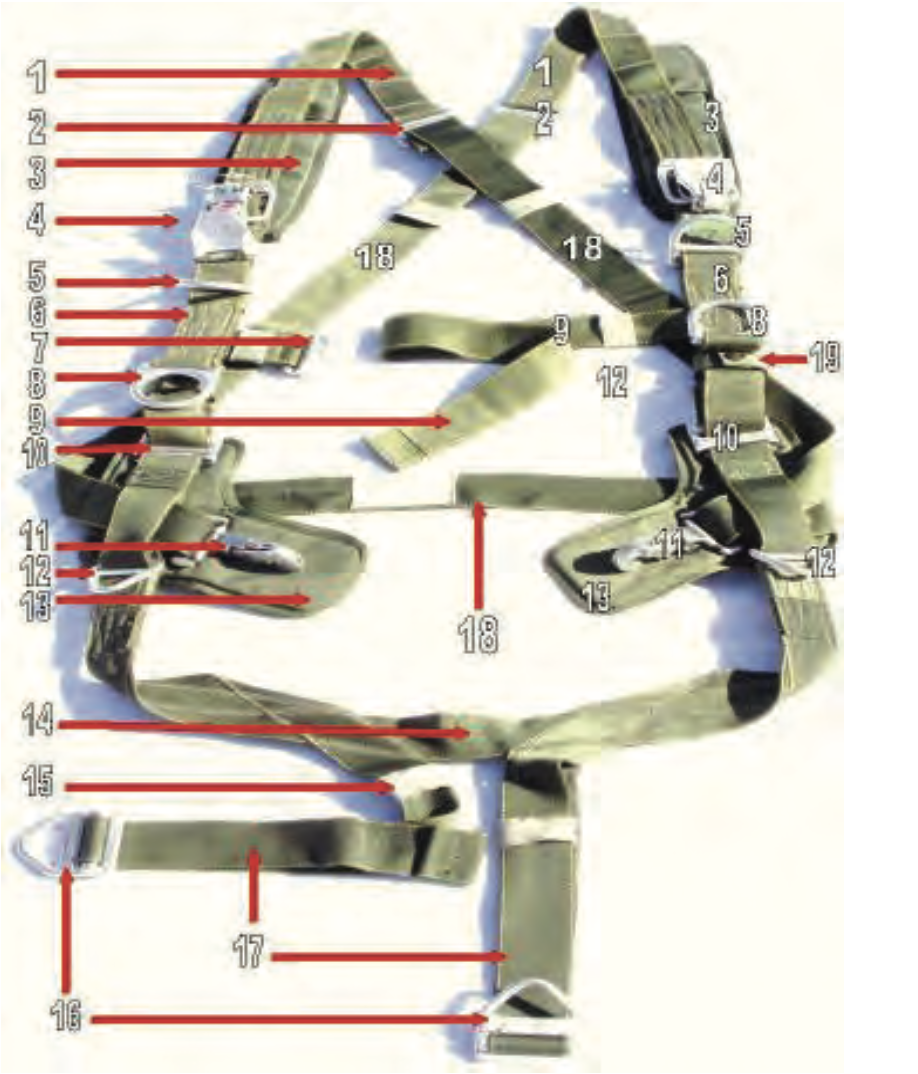 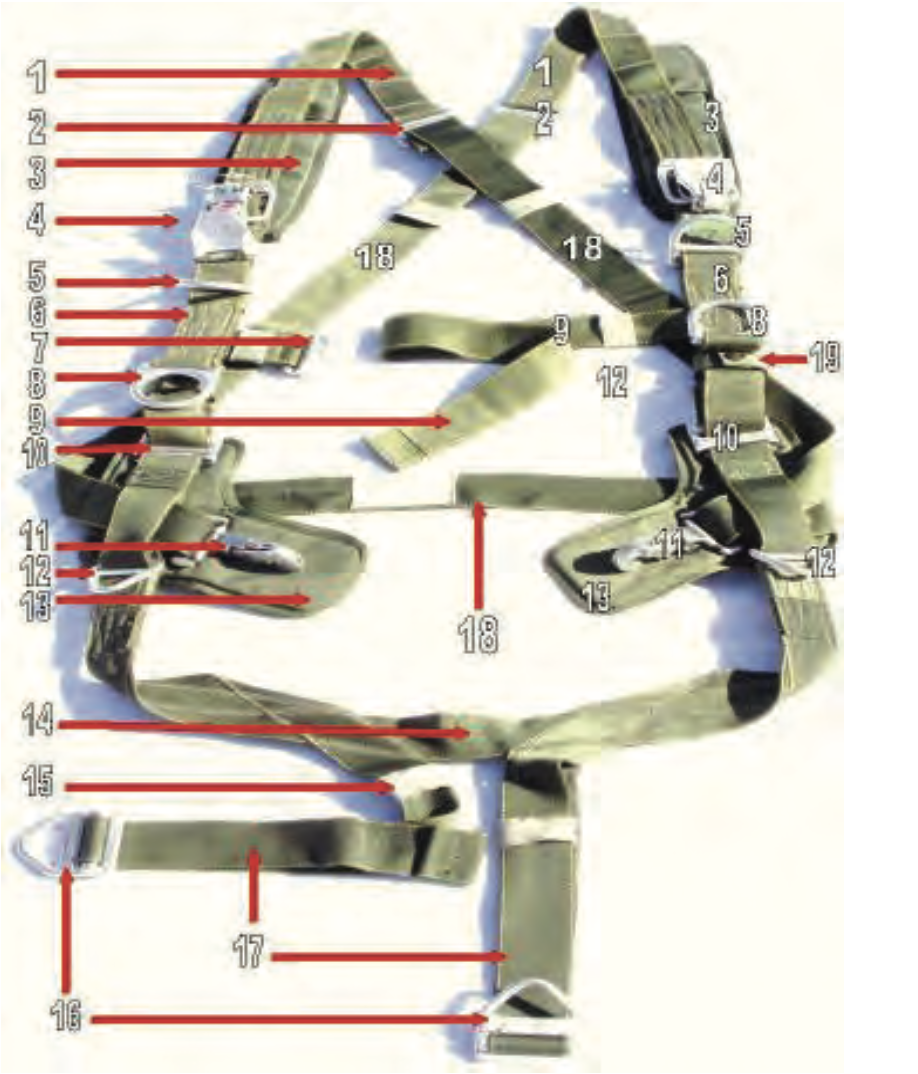 Diagonal Backstrap Pad
Harness Assembly - 3
Return to Main
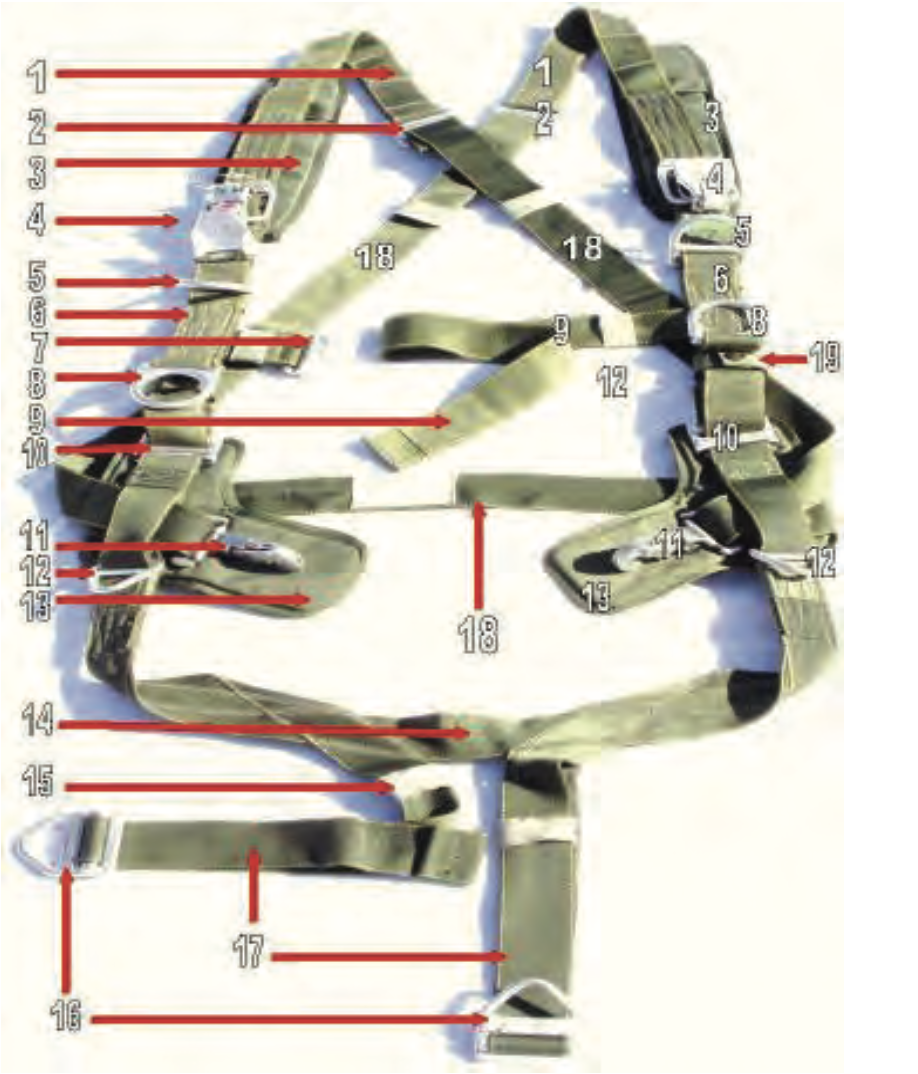 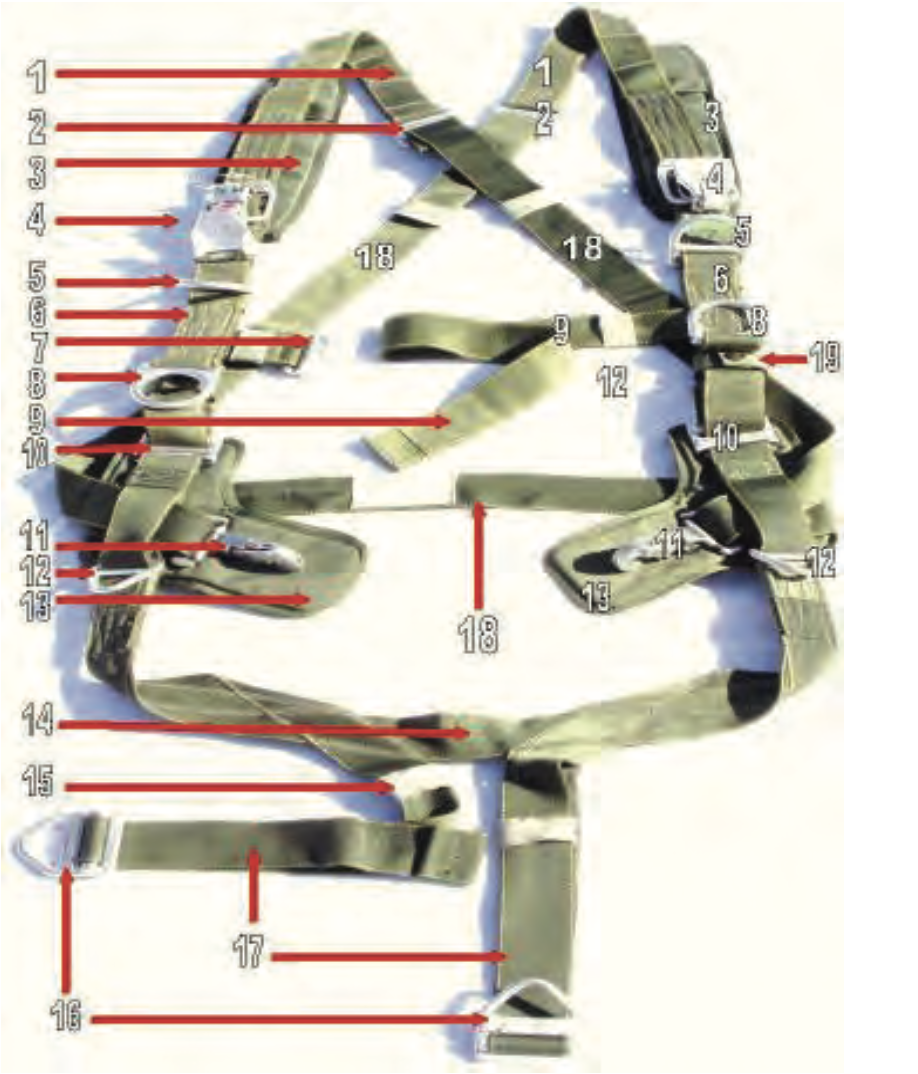 Harness Assembly - 4
Return to Main
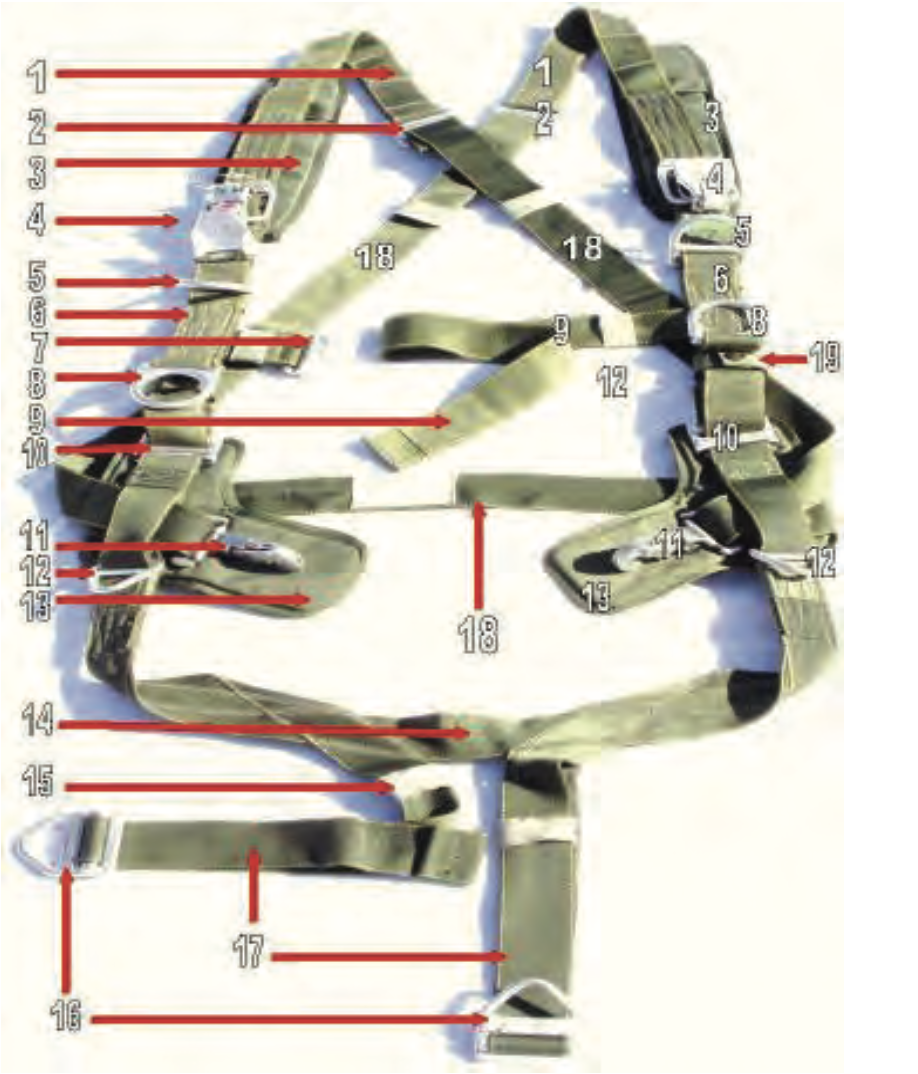 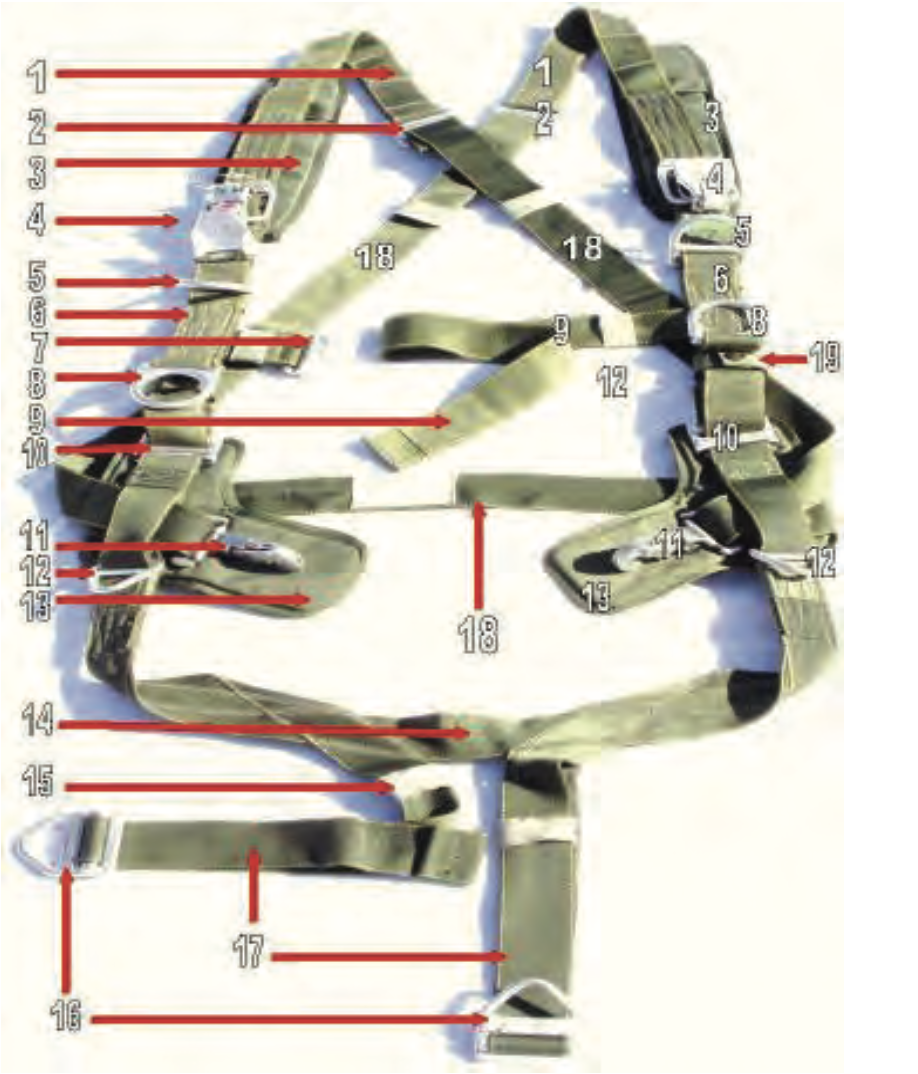 Canopy Release Assembly
Harness Assembly - 4
Return to Main
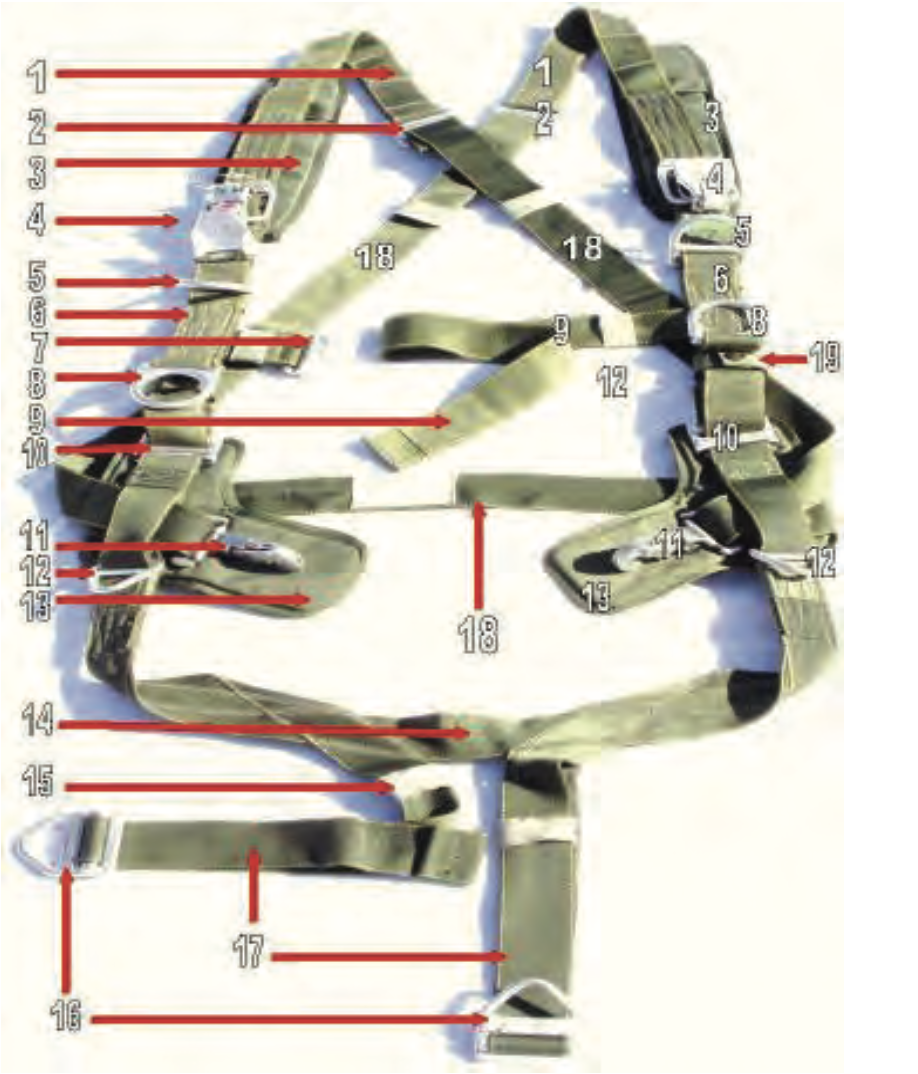 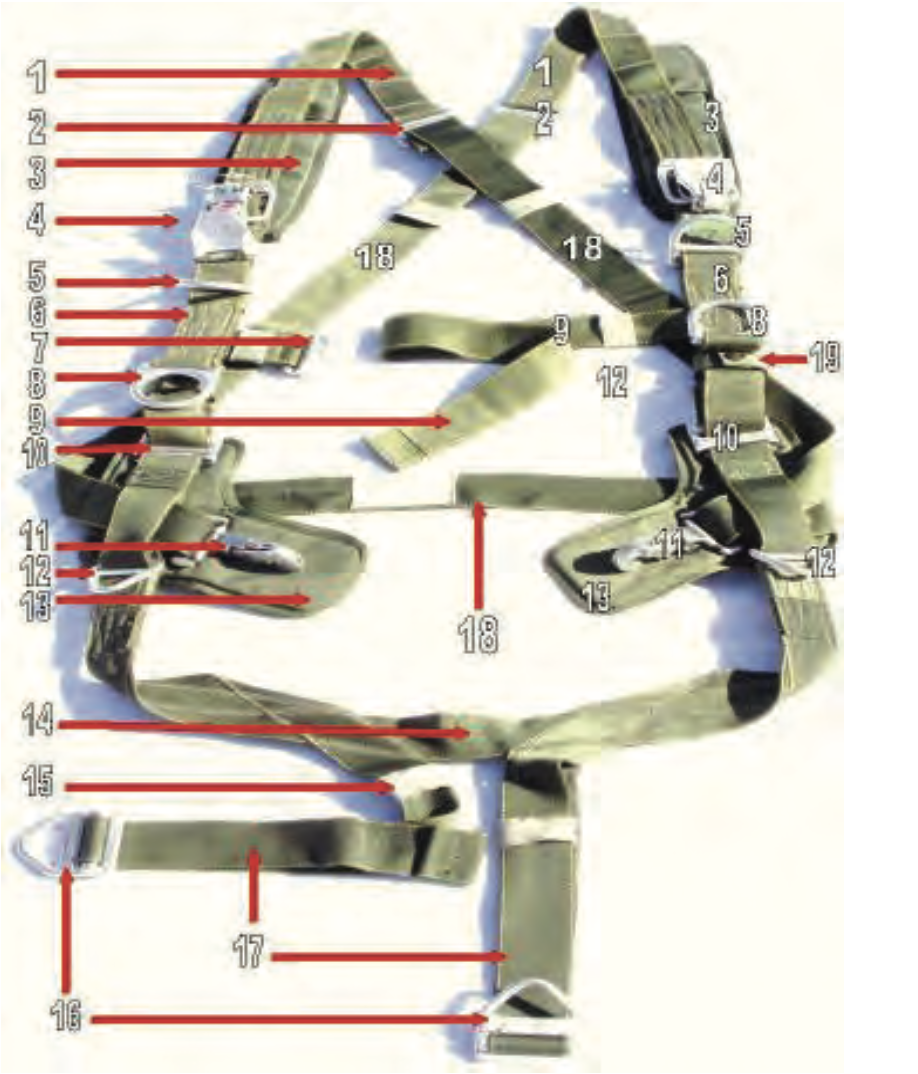 Harness Assembly - 5
Return to Main
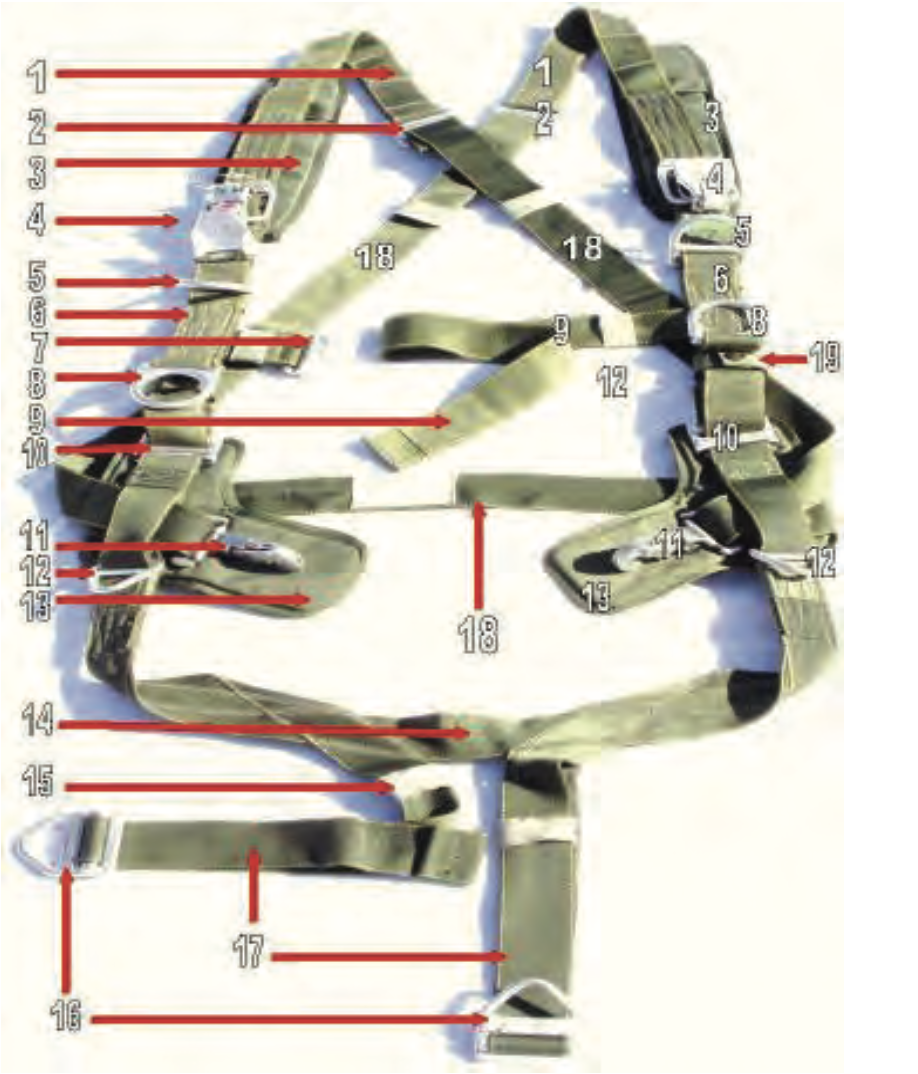 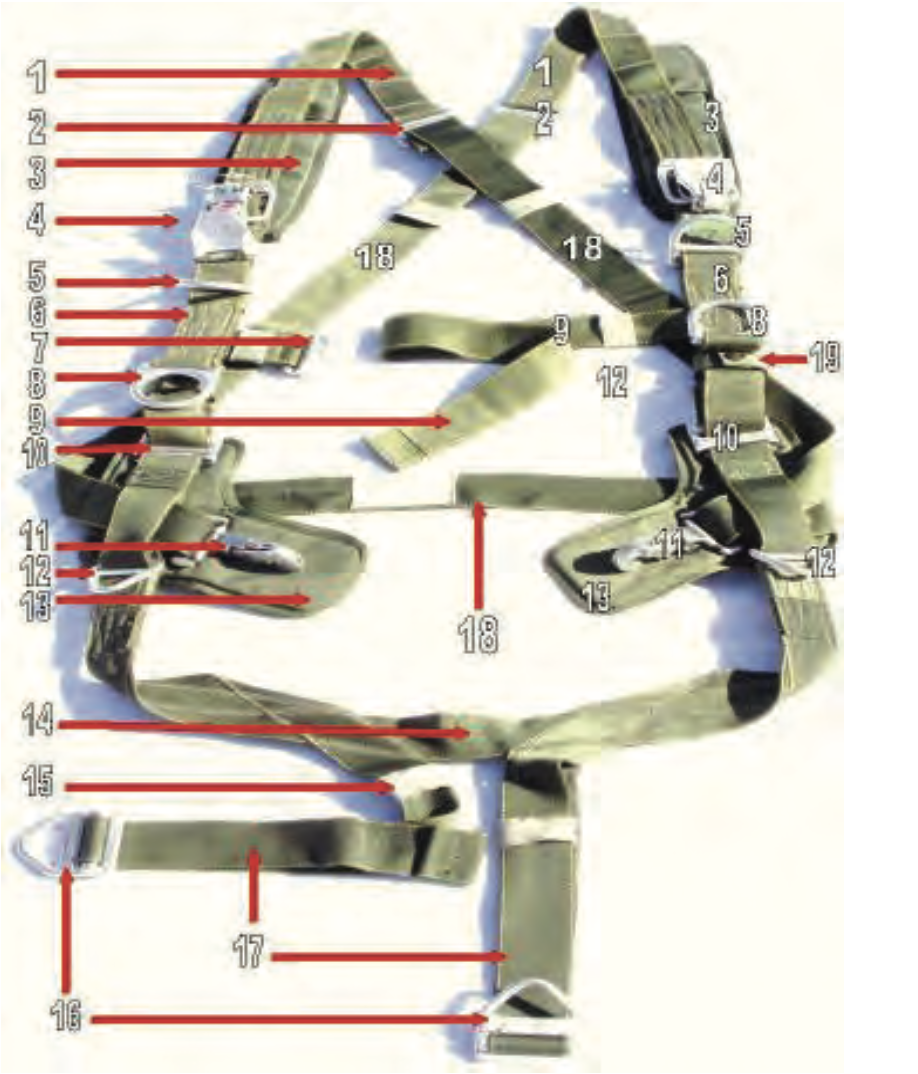 D Ring
Harness Assembly - 5
Return to Main
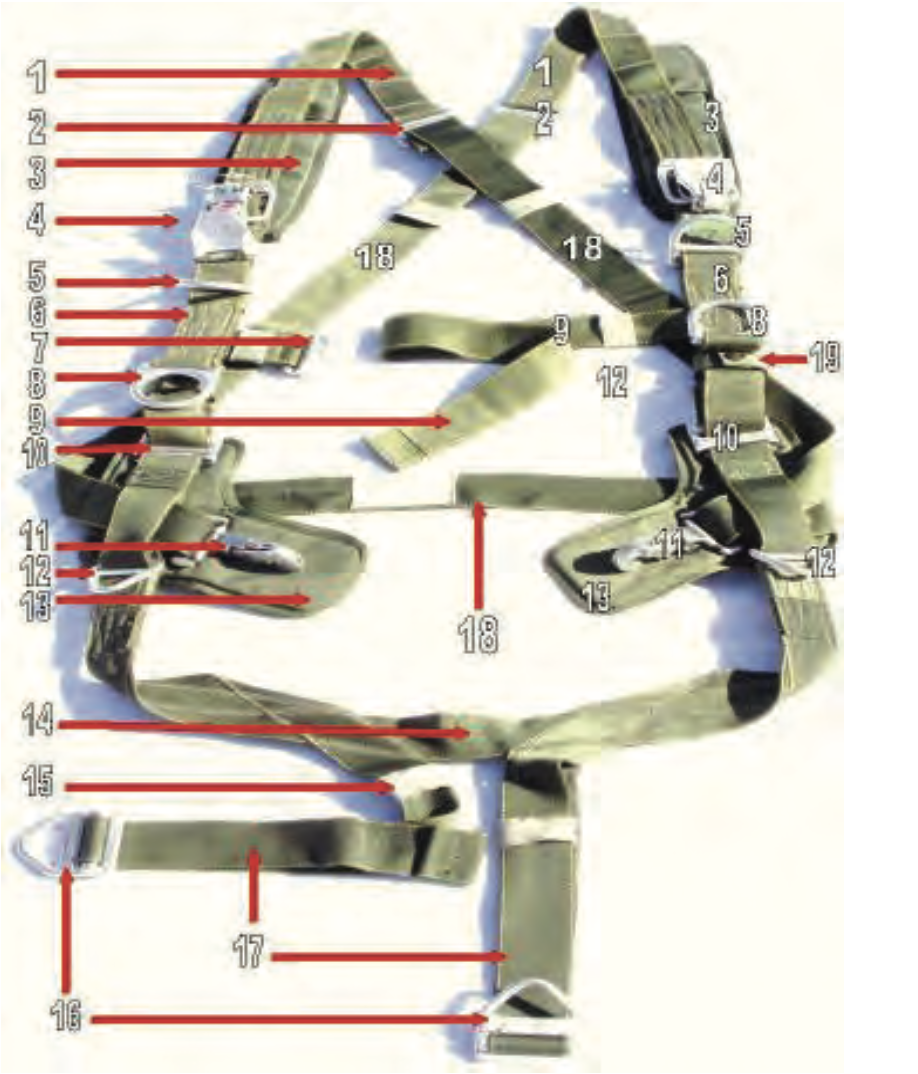 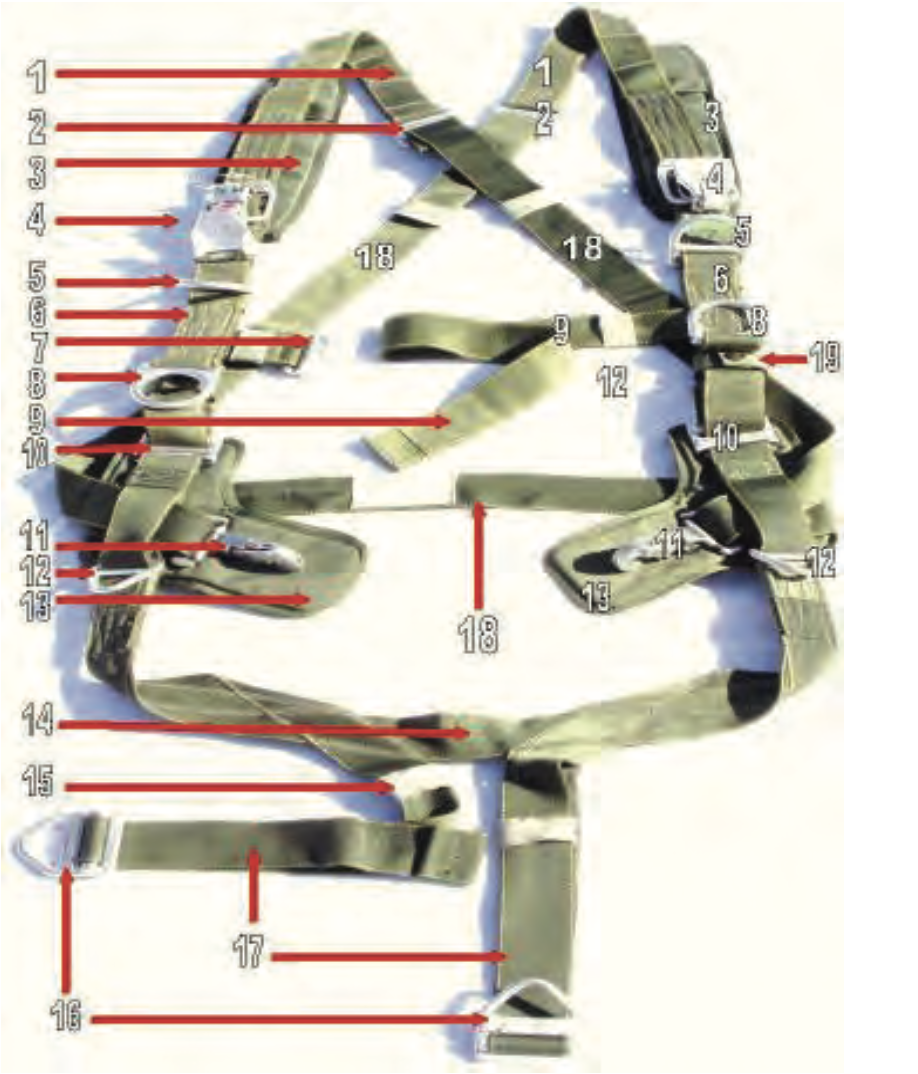 Harness Assembly - 6
Return to Main
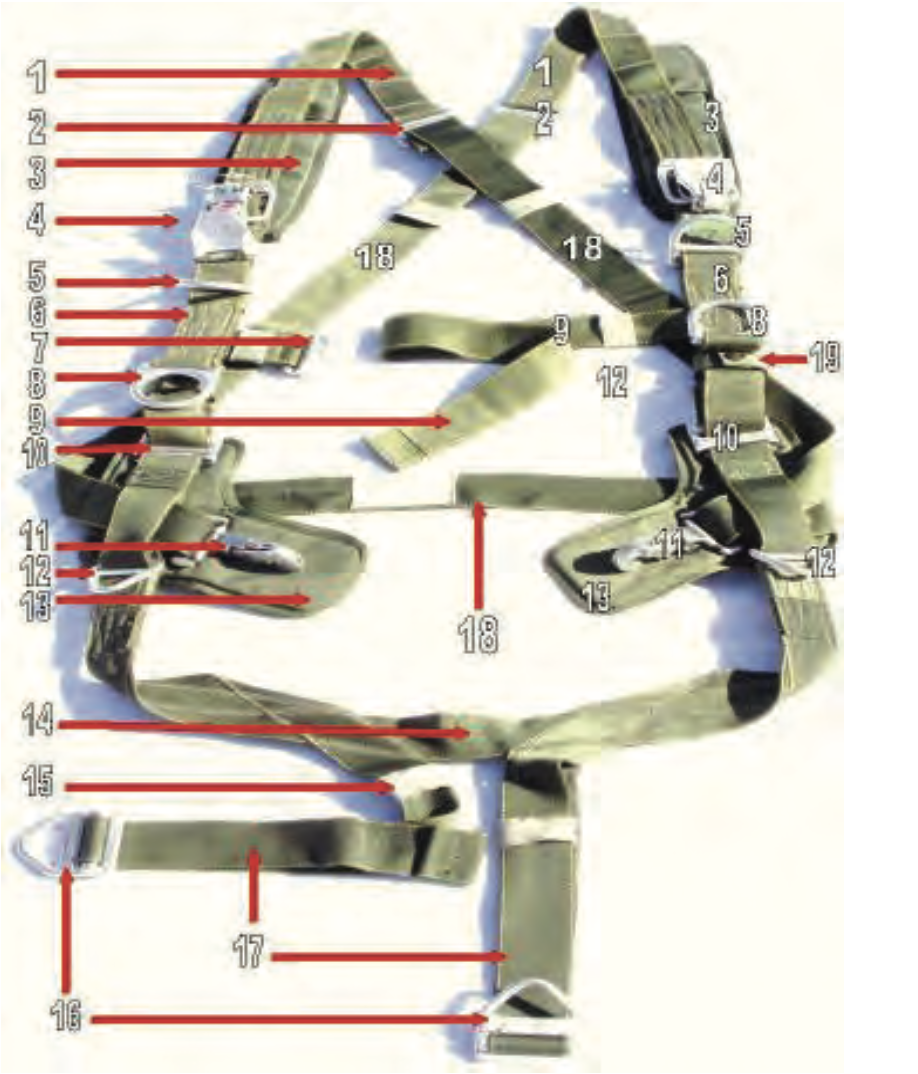 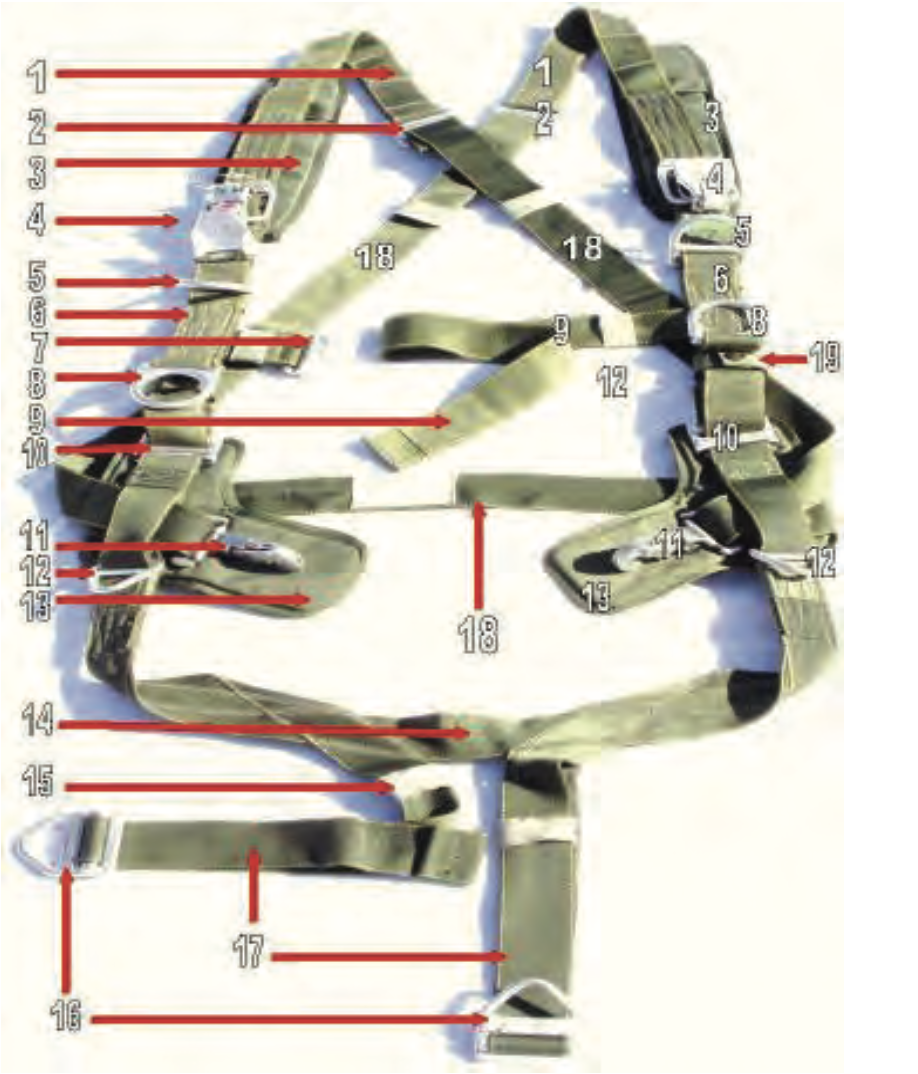 Main Lift Web
Harness Assembly - 6
Return to Main
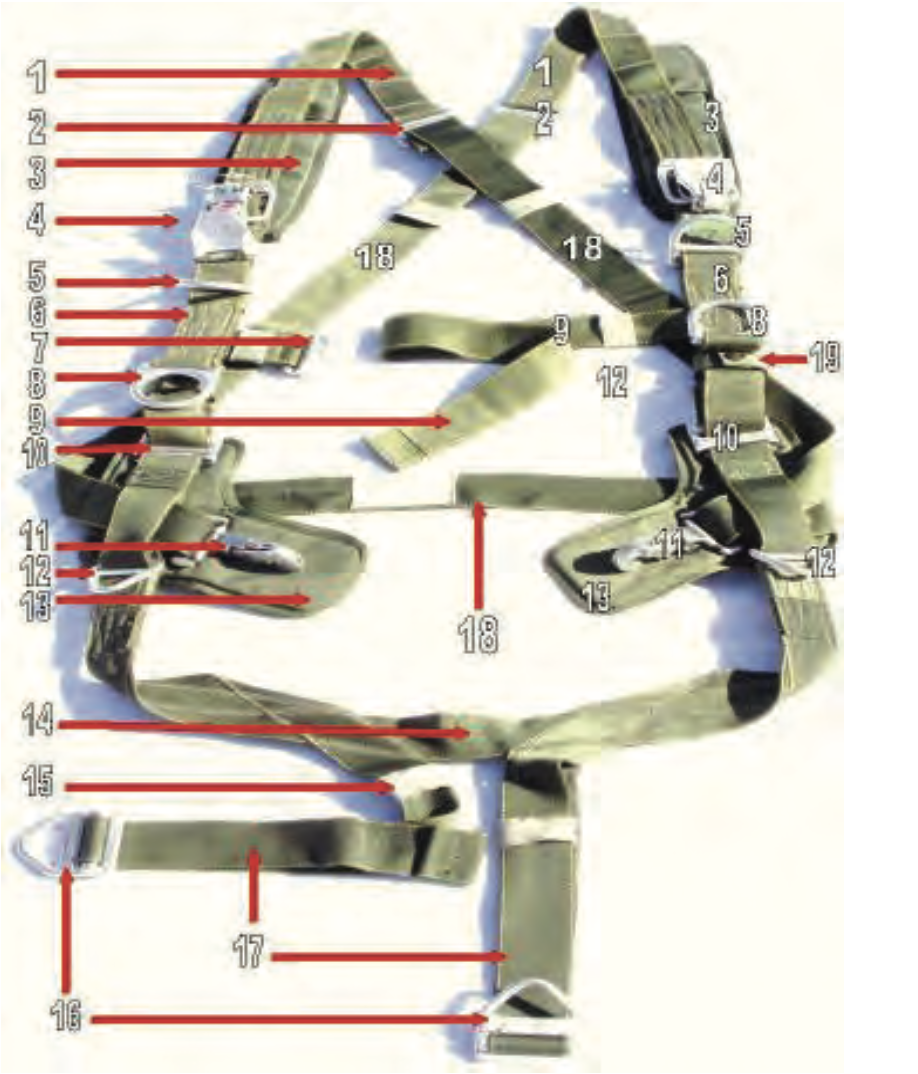 Harness Assembly - 7
Return to Main
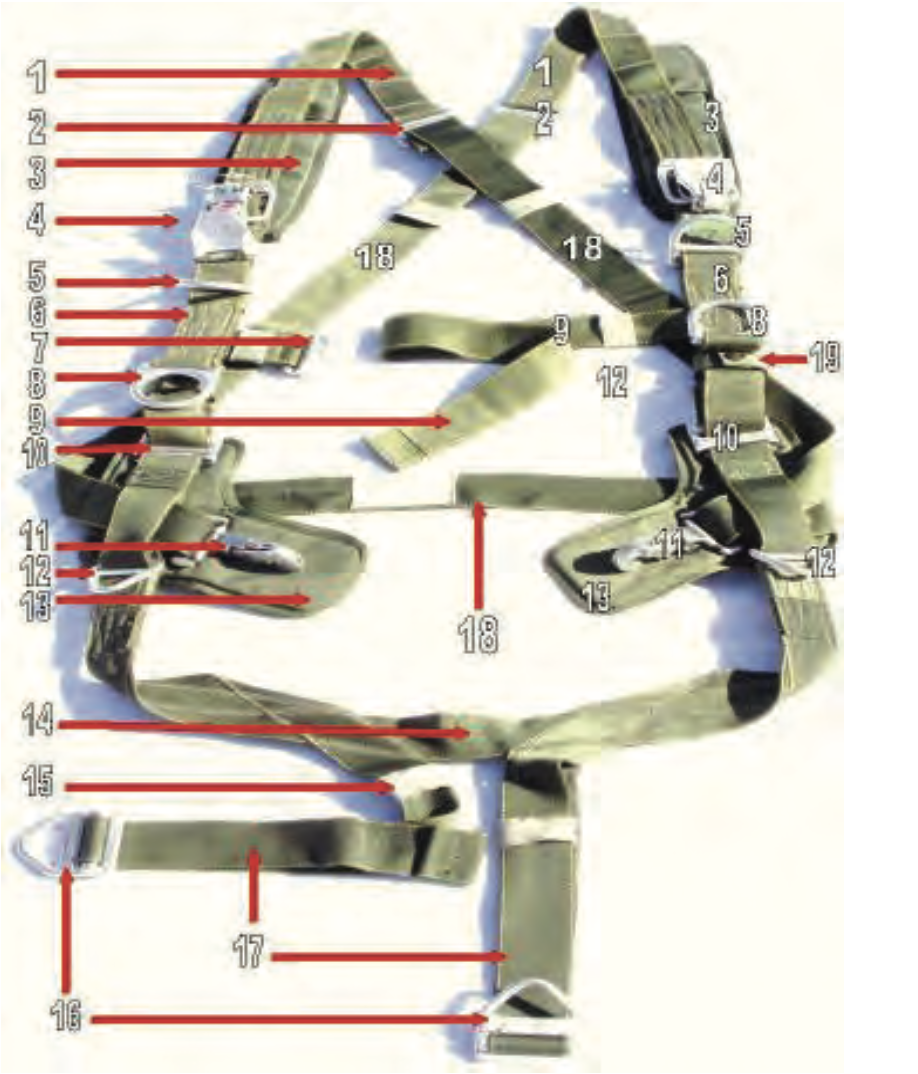 Chest Strap Friction Adapter
Harness Assembly - 7
Return to Main
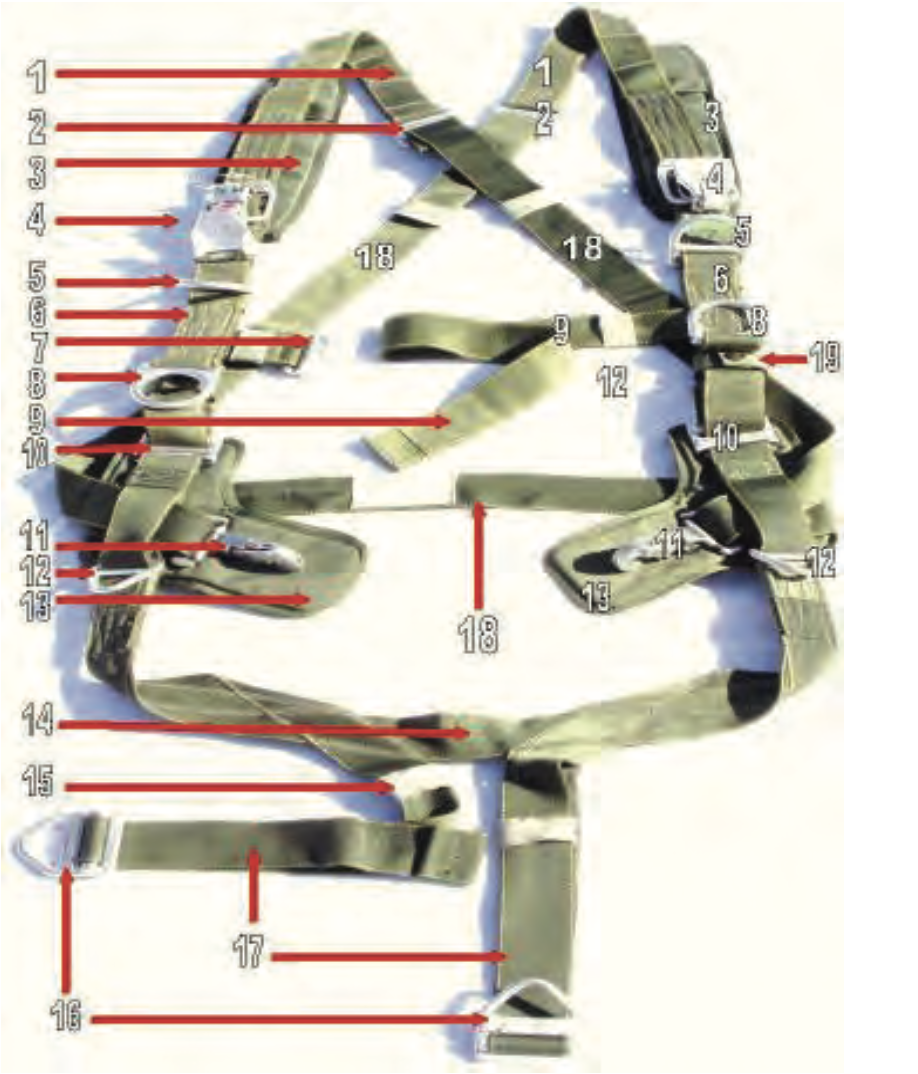 Harness Assembly - 8
Return to Main
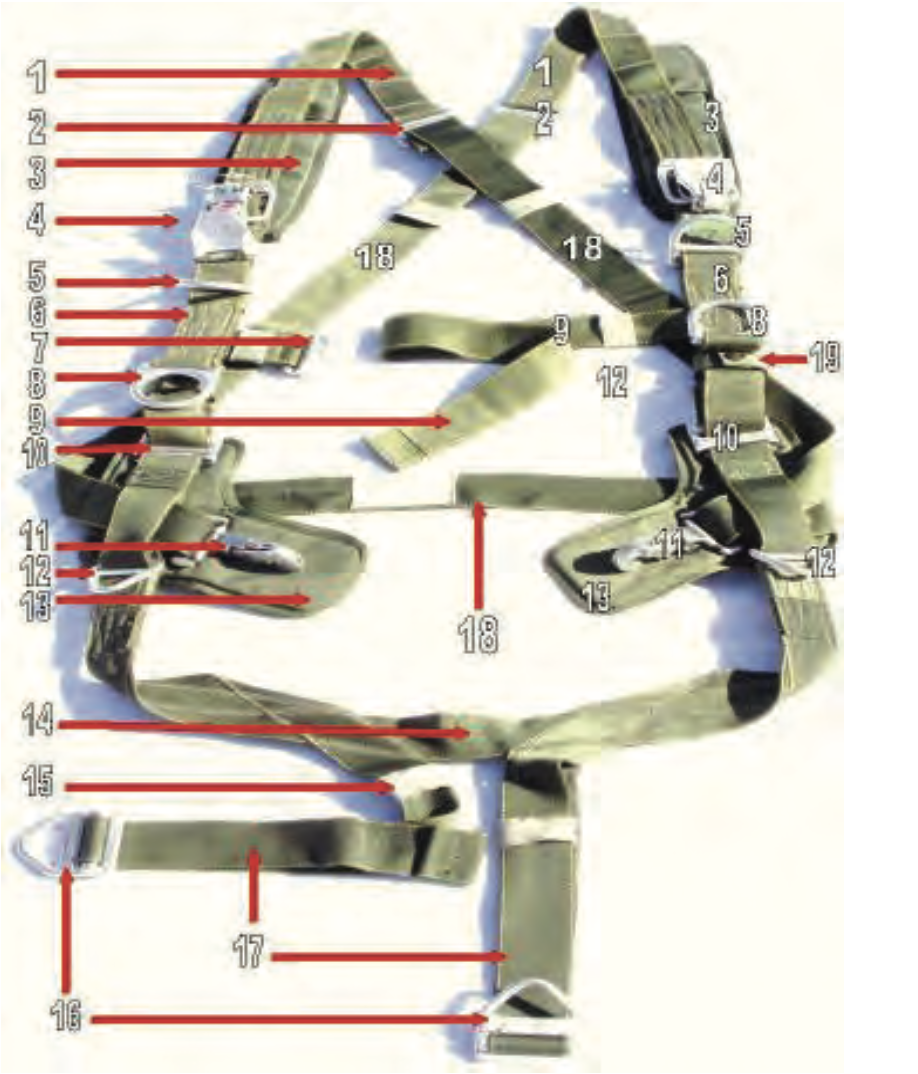 Equipment Ring
Harness Assembly - 8
Return to Main
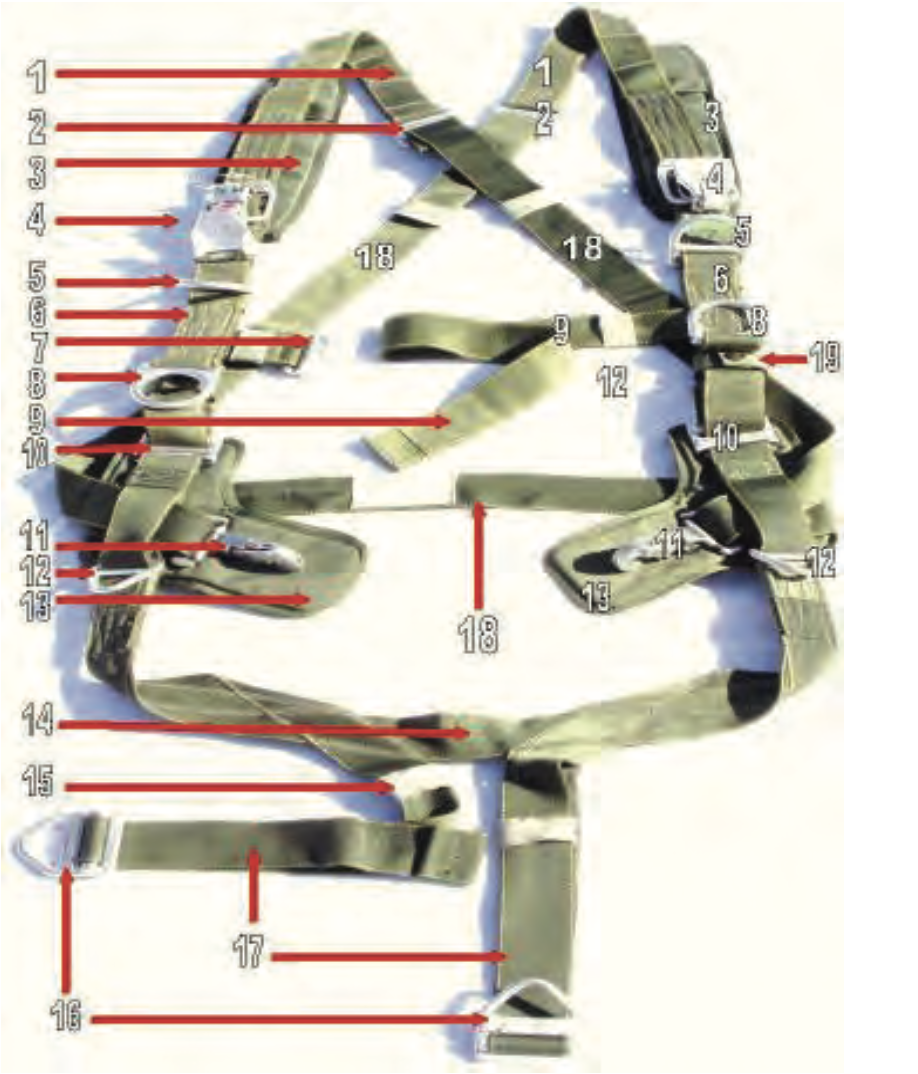 Harness Assembly - 9
Return to Main
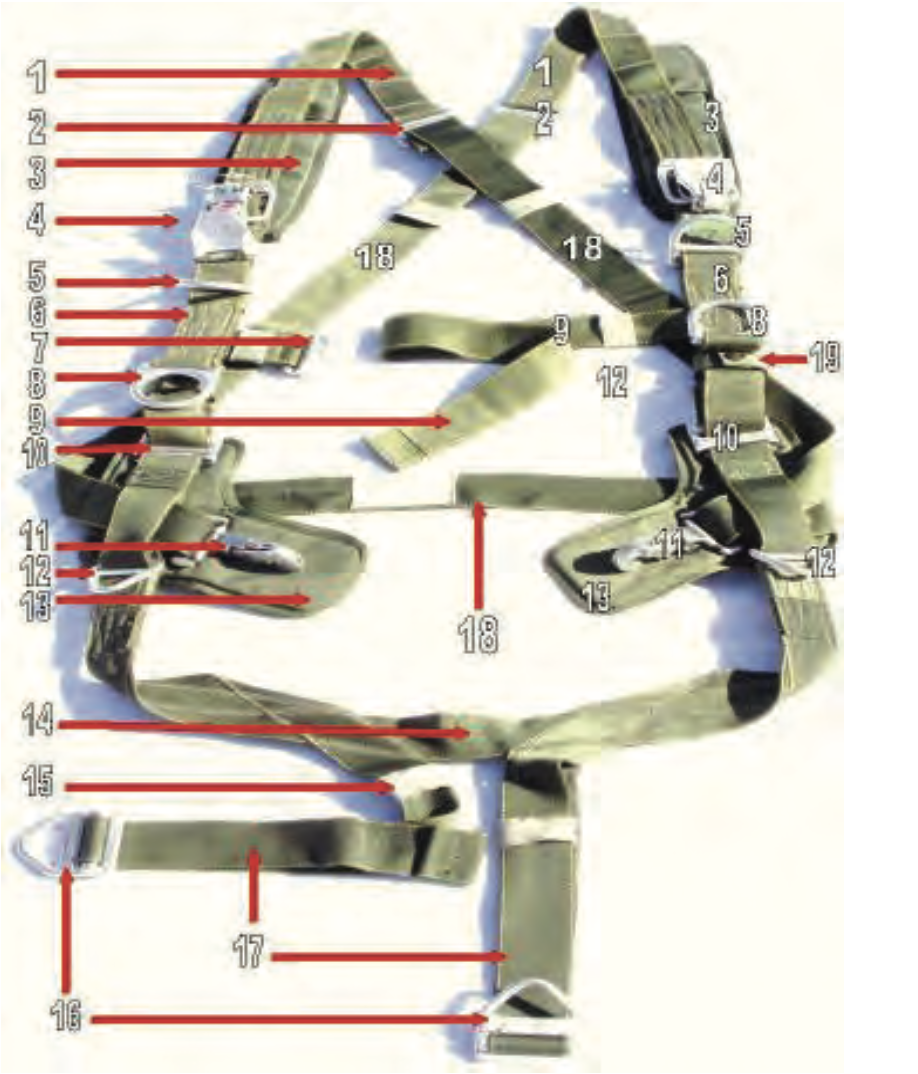 Chest Strap
Harness Assembly - 9
Return to Main
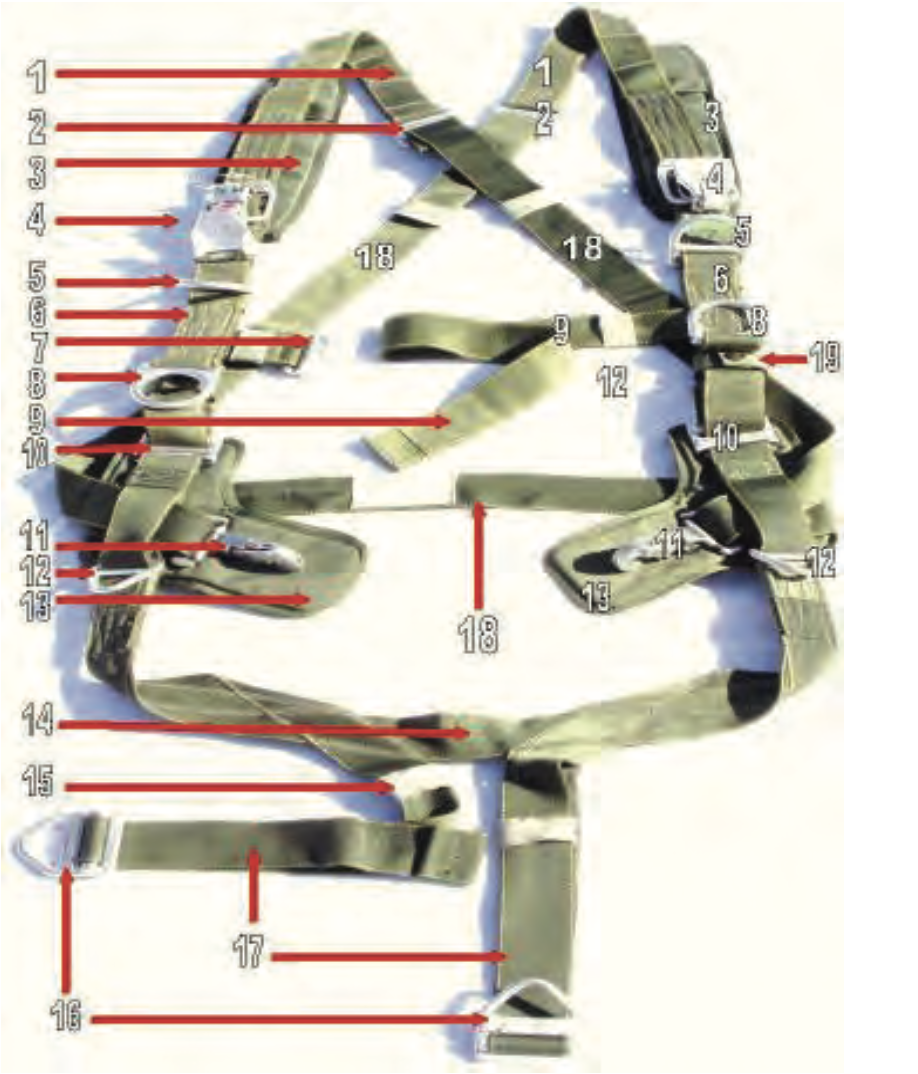 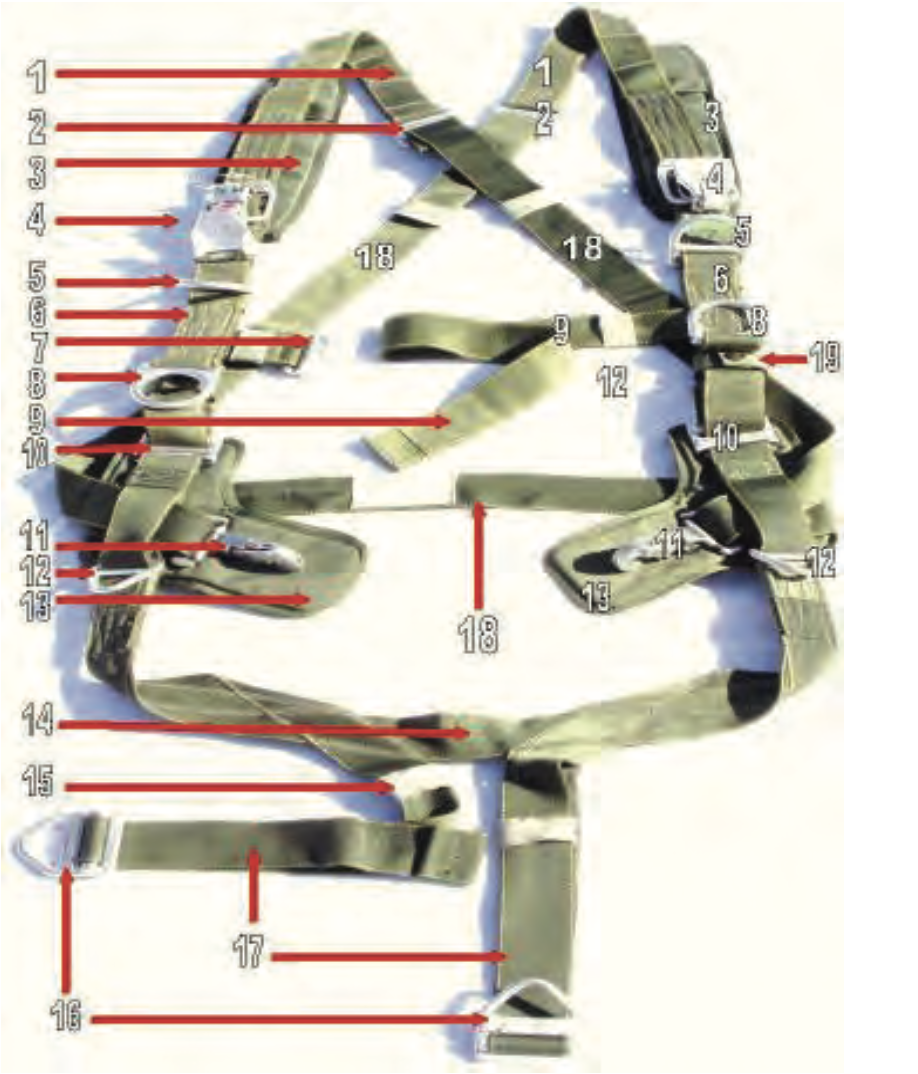 Harness Assembly - 10
Return to Main
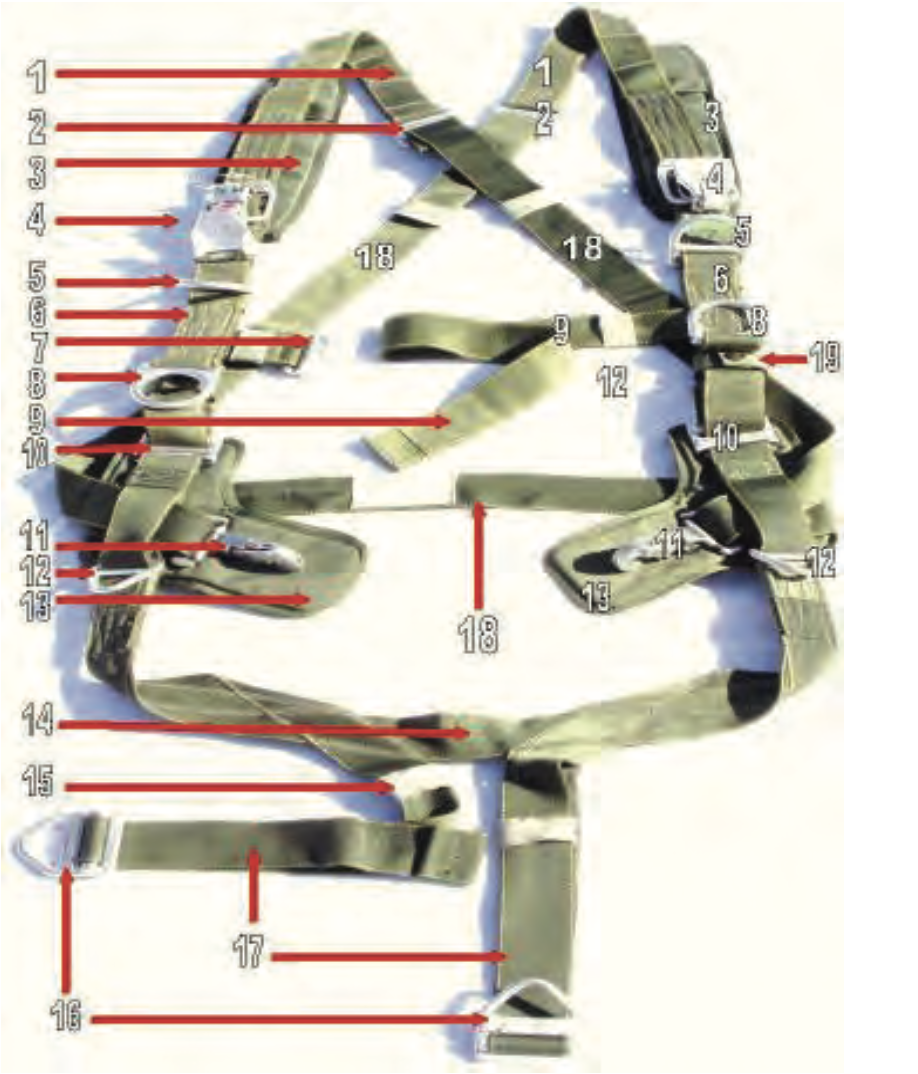 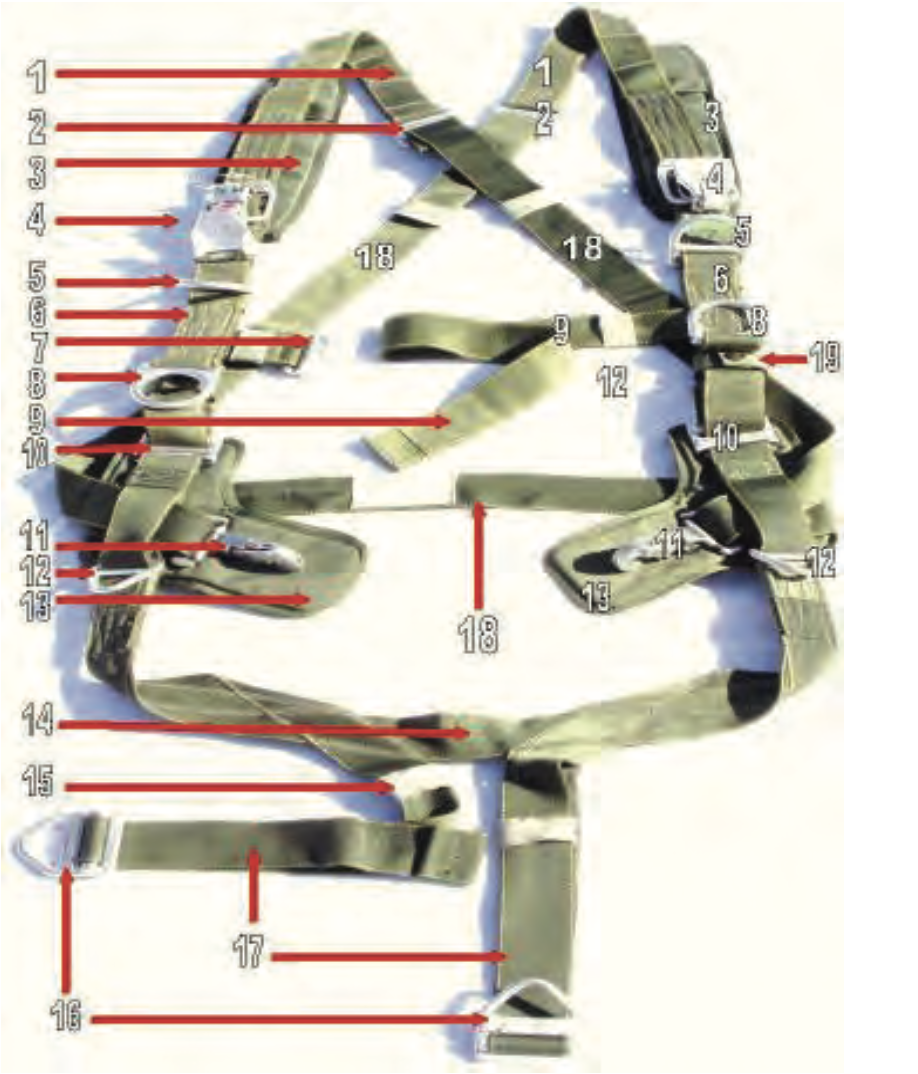 Main Lift Web Adjuster
Harness Assembly - 10
Return to Main
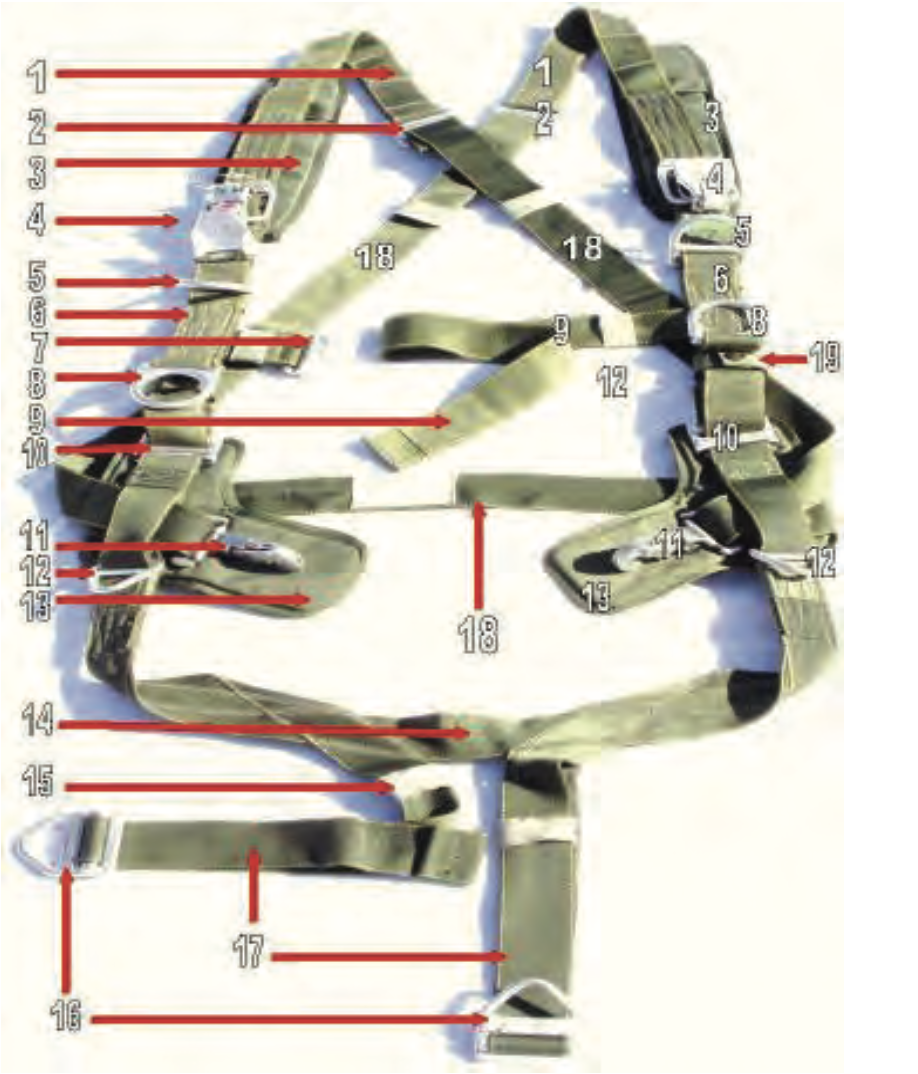 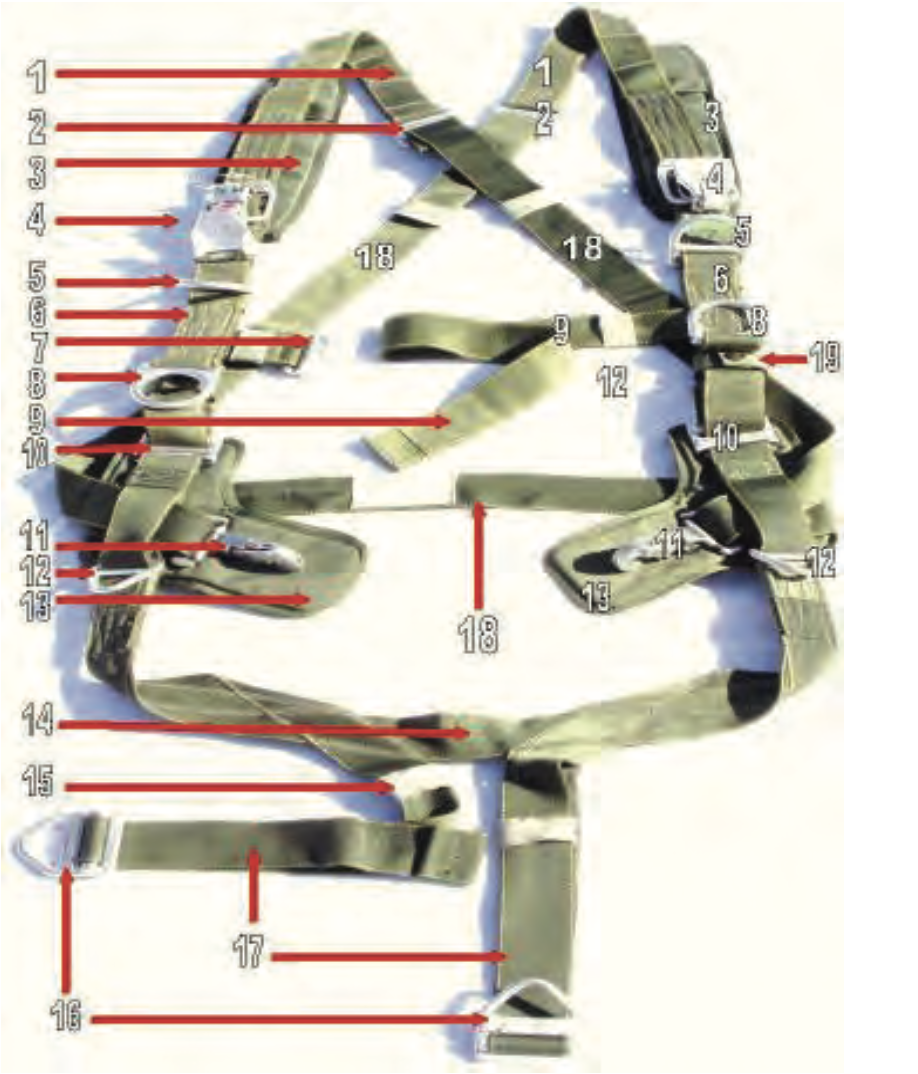 Harness Assembly - 11
Return to Main
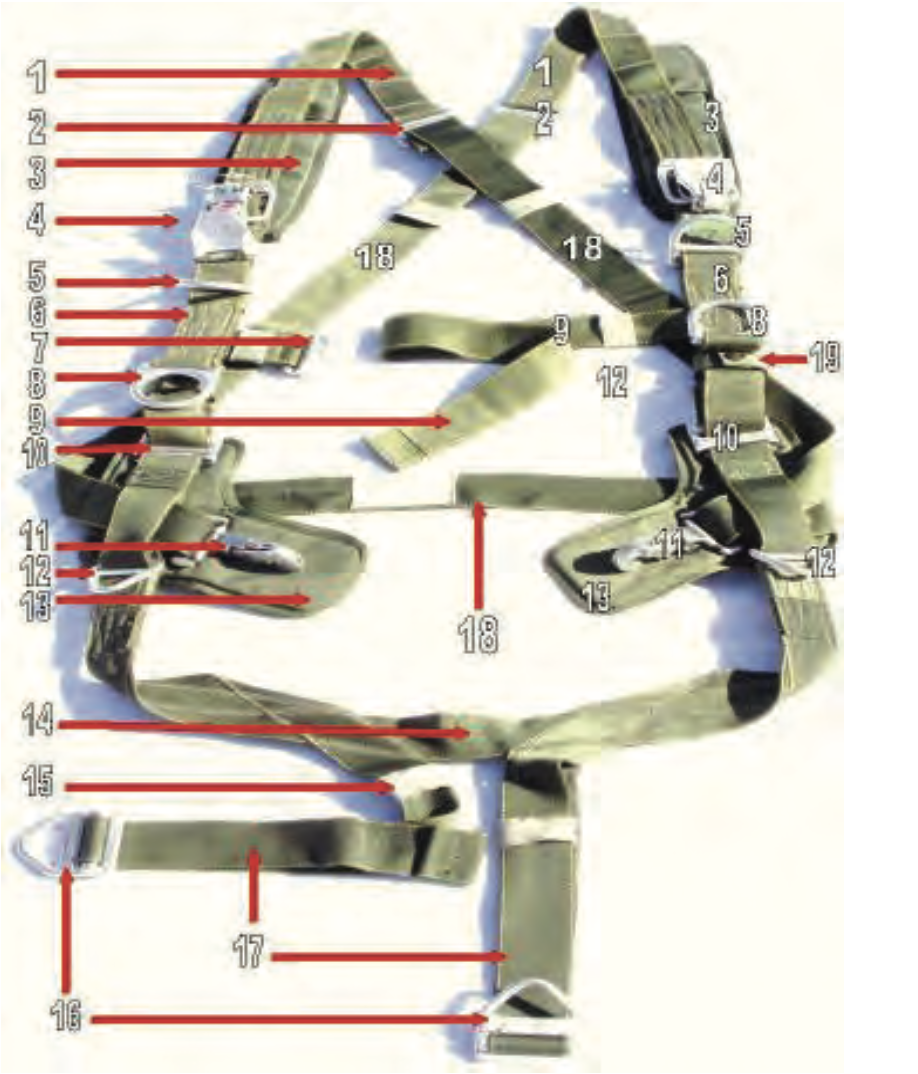 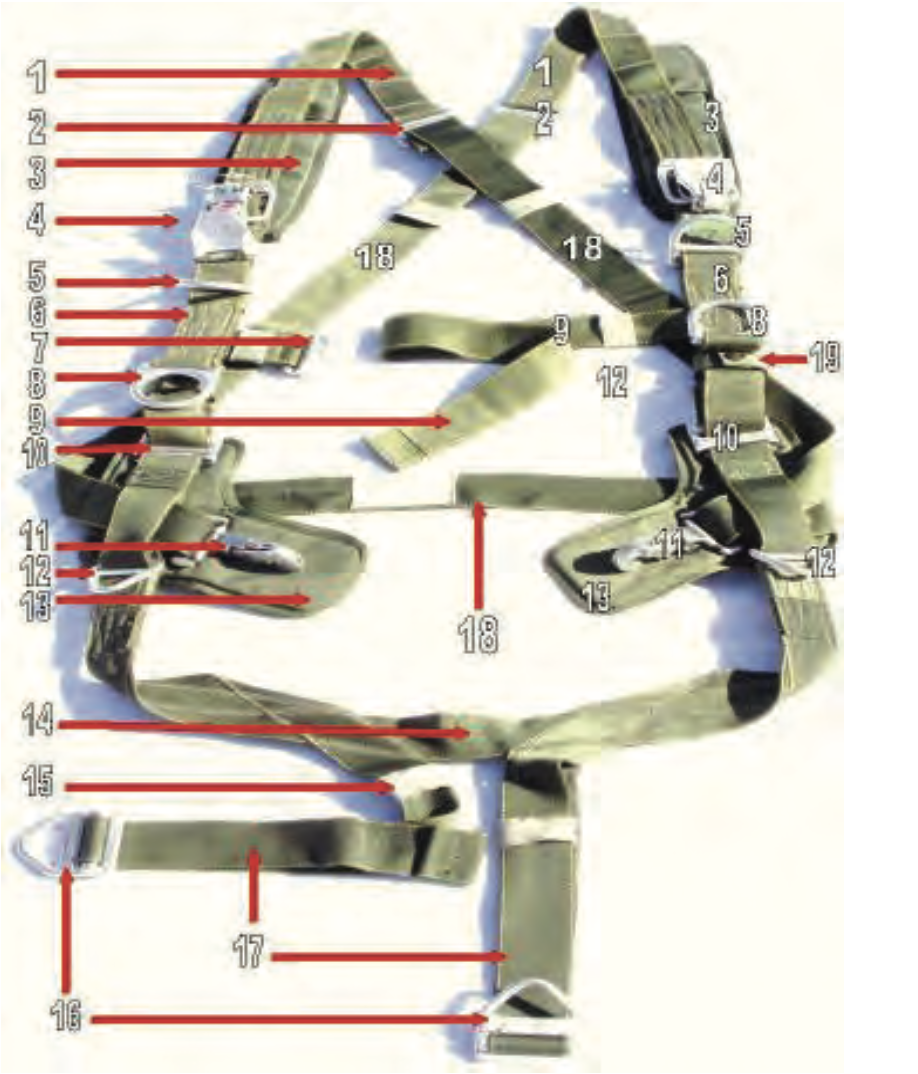 Ejector Snap
Harness Assembly - 11
Return to Main
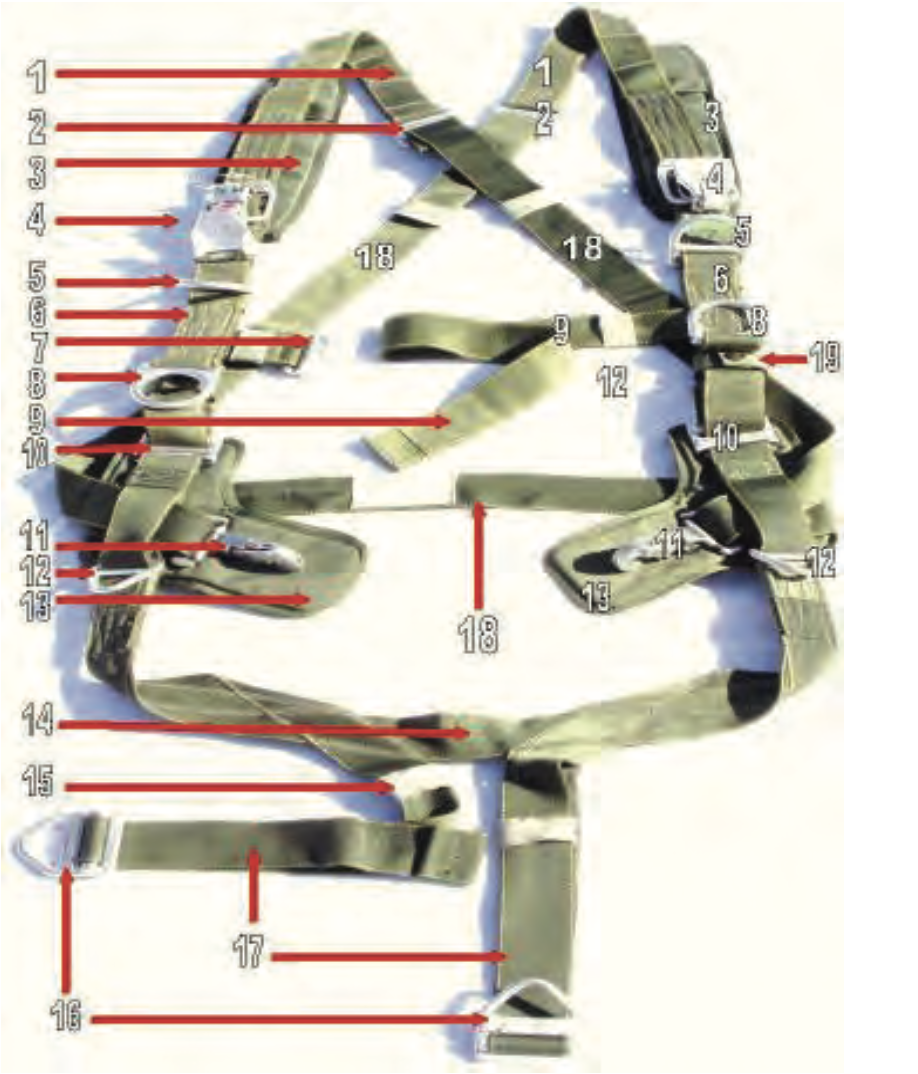 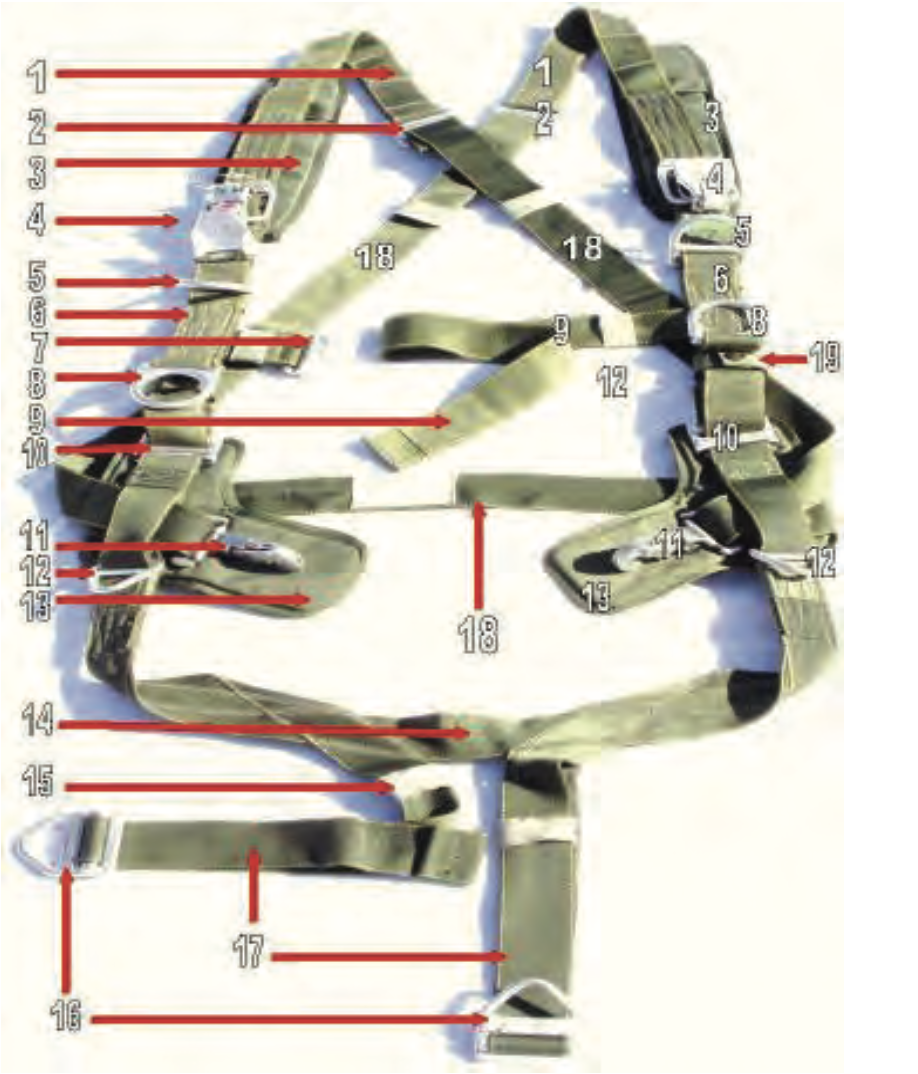 Harness Assembly - 12
Return to Main
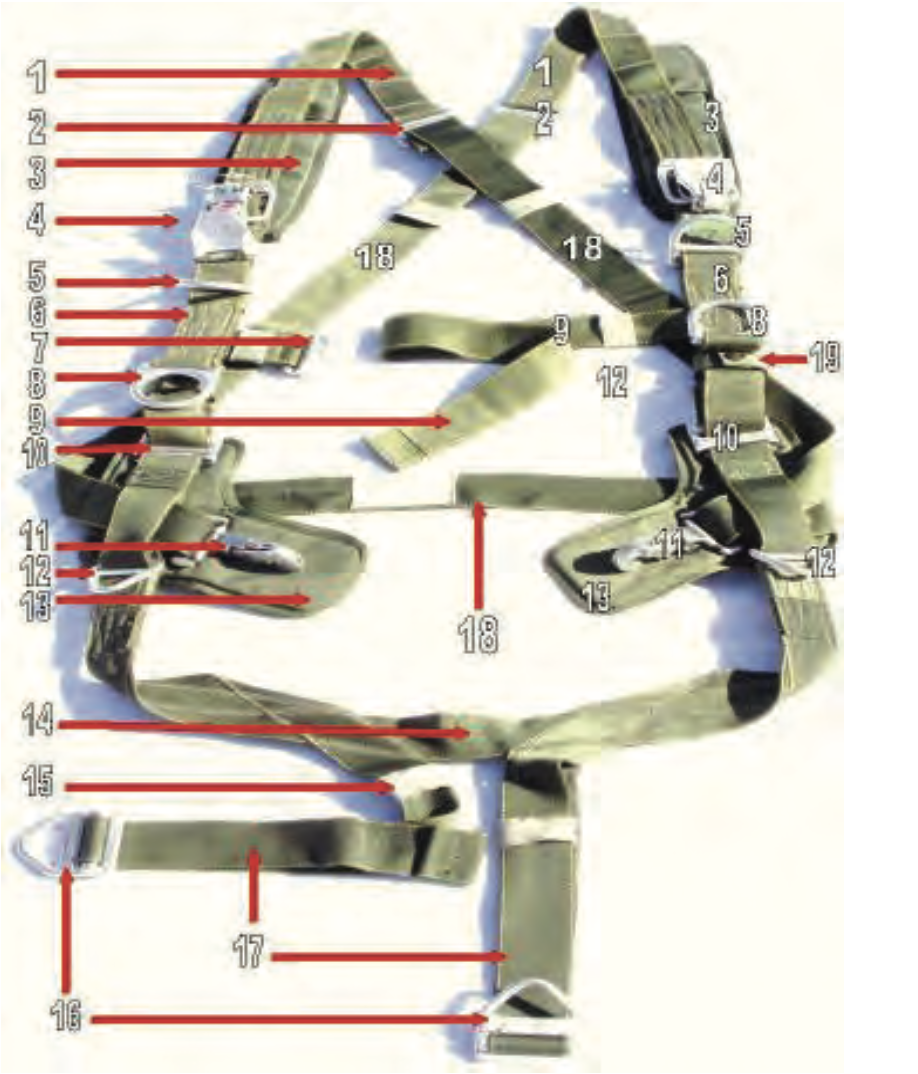 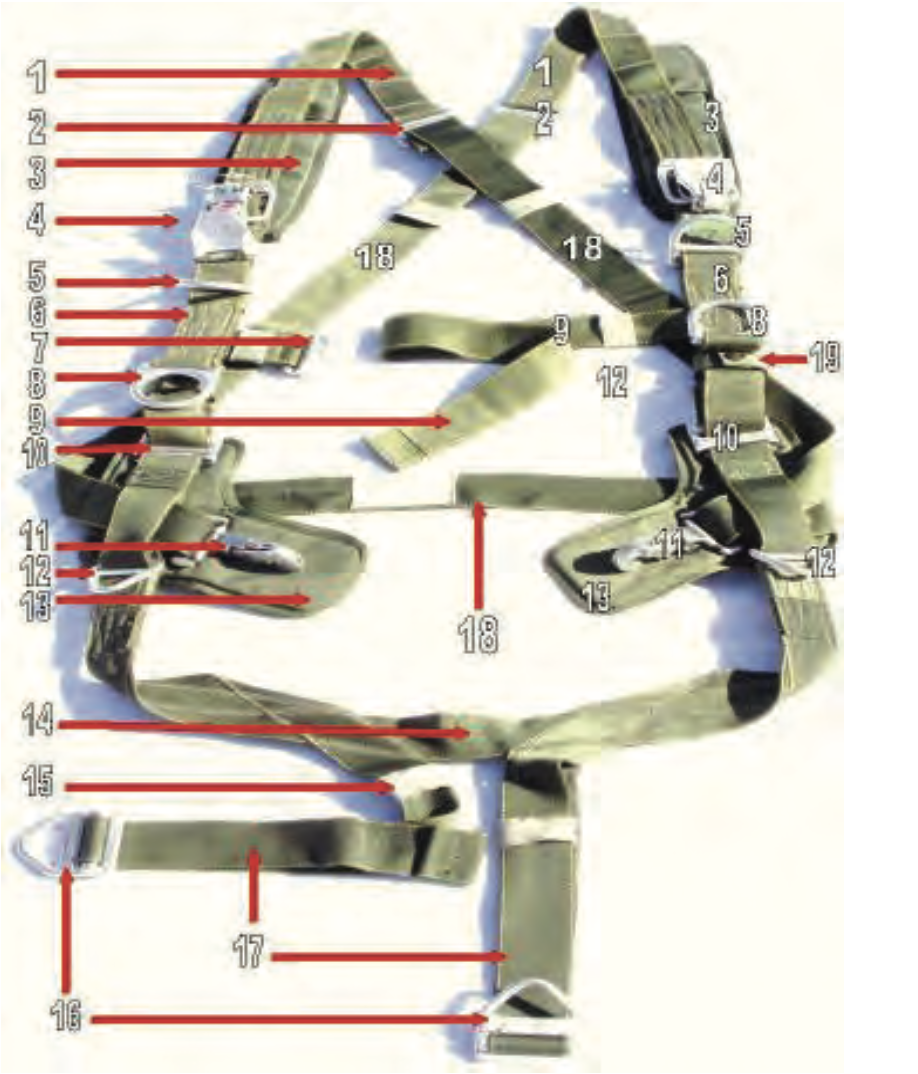 Triangle Link
Harness Assembly - 12
Return to Main
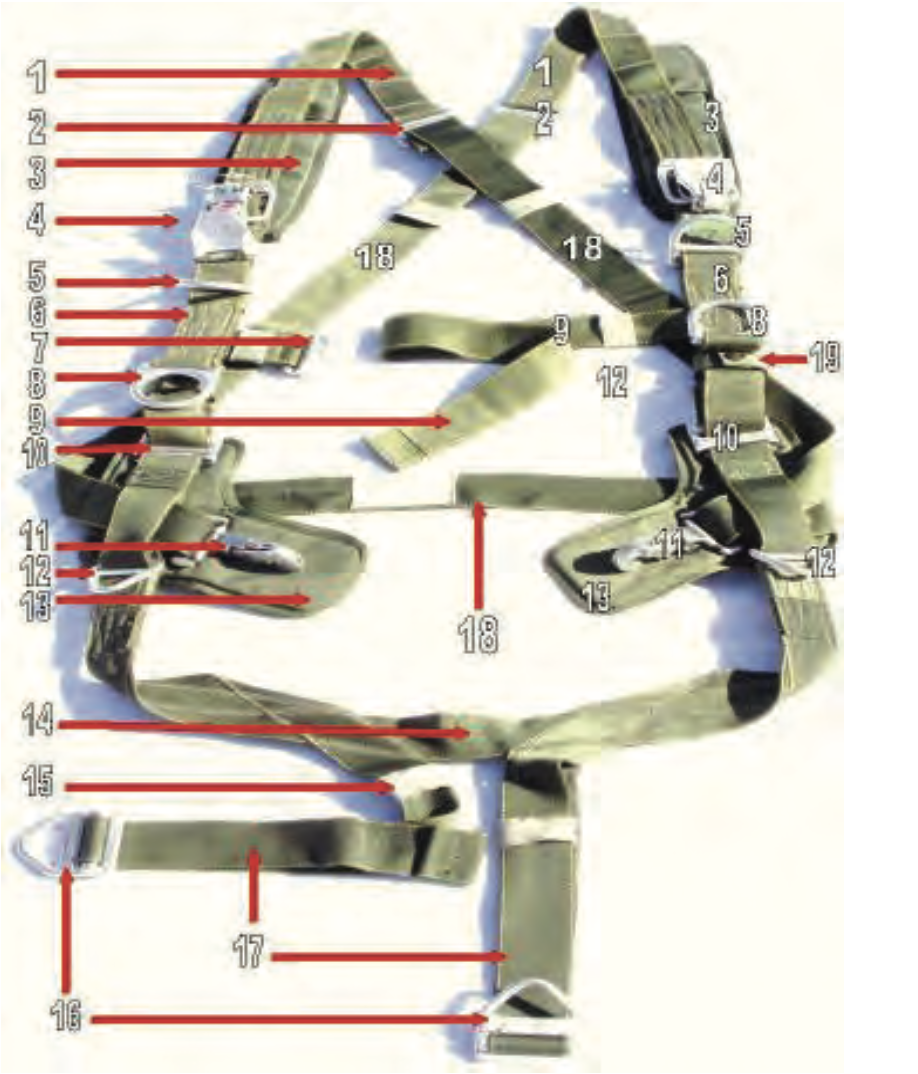 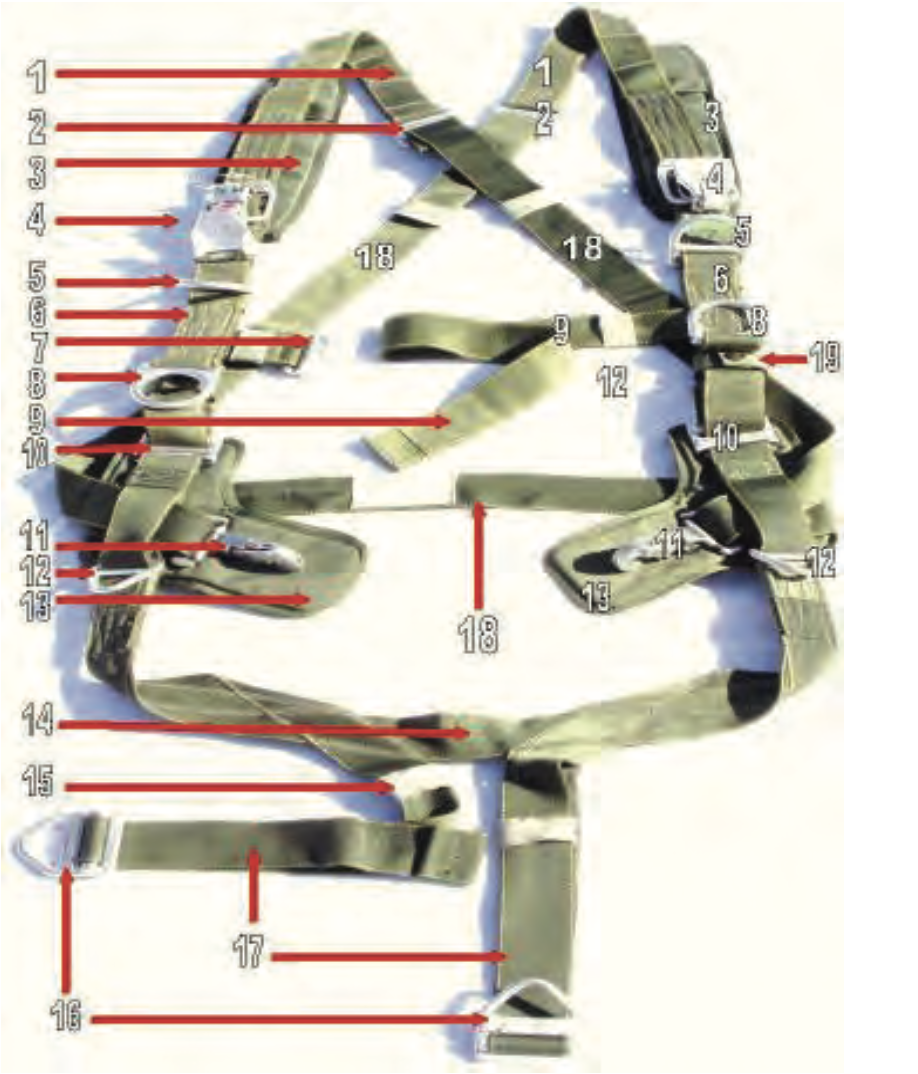 Harness Assembly - 13
Return to Main
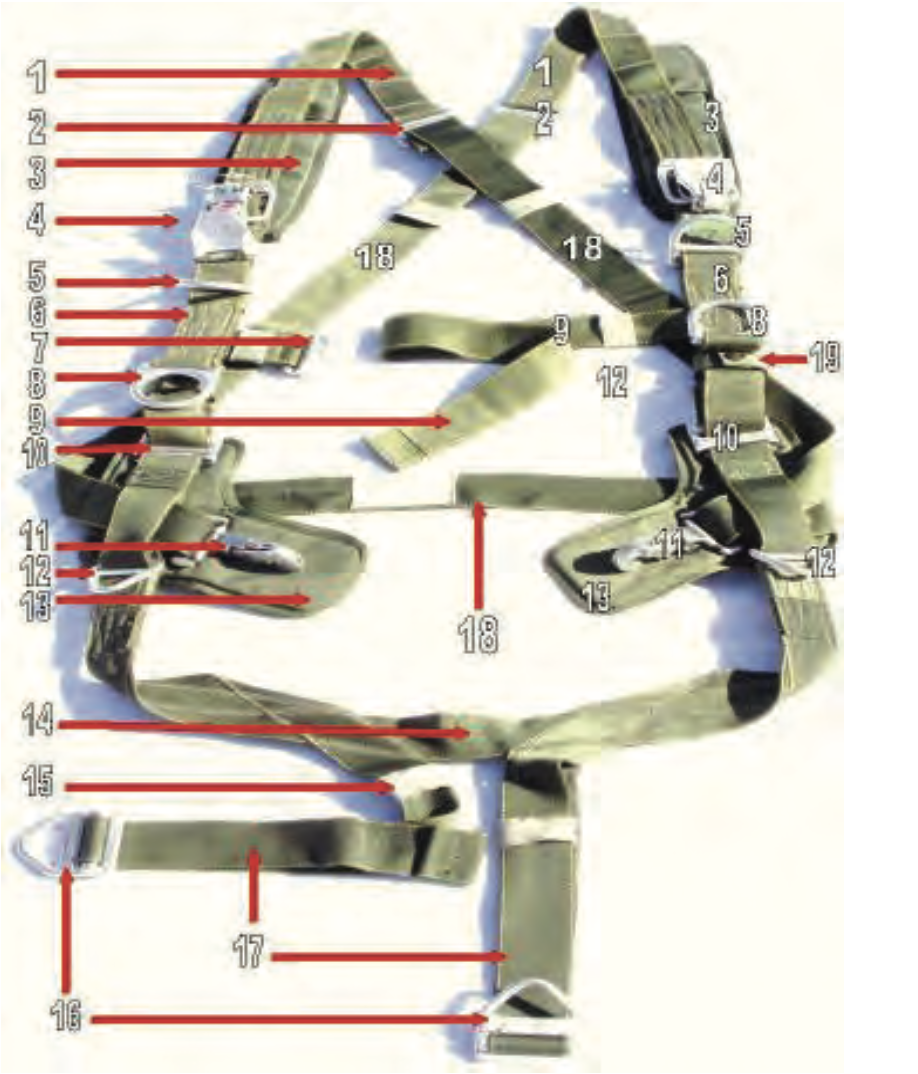 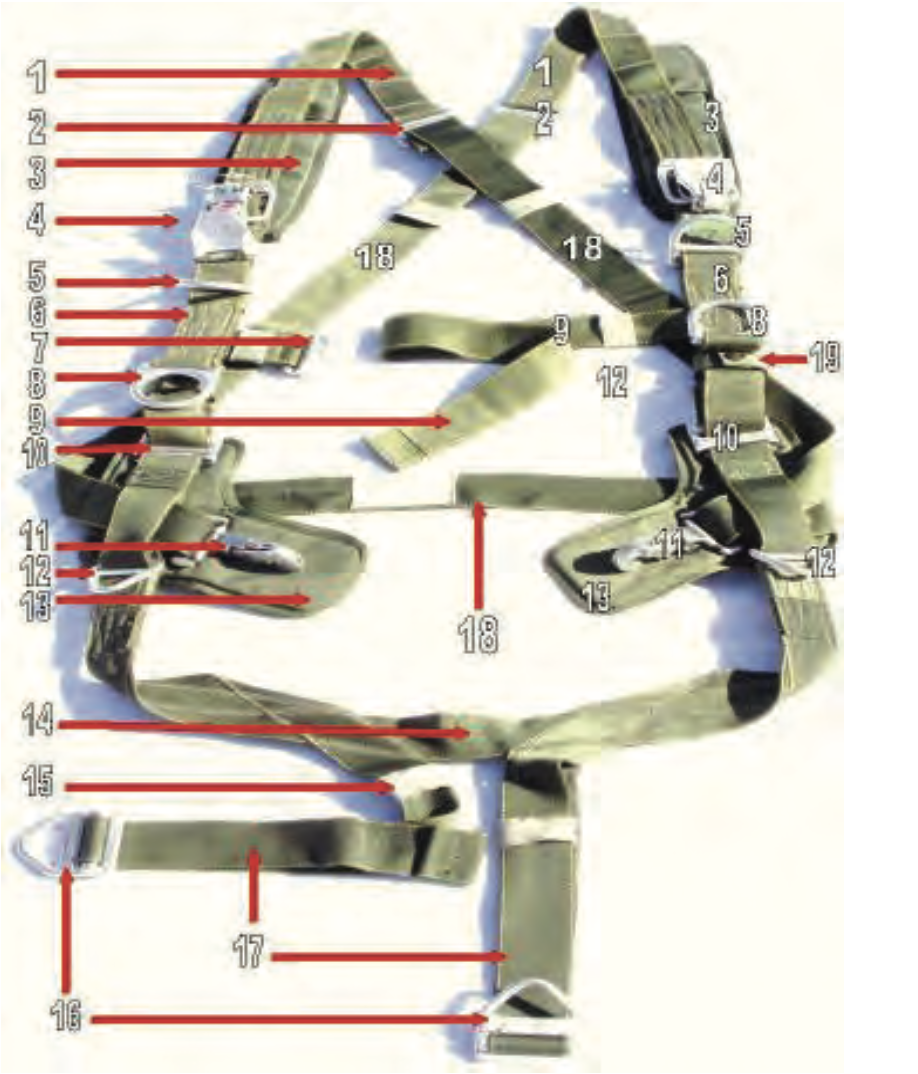 L Shaped Ejector Snap Pad
Harness Assembly - 13
Return to Main
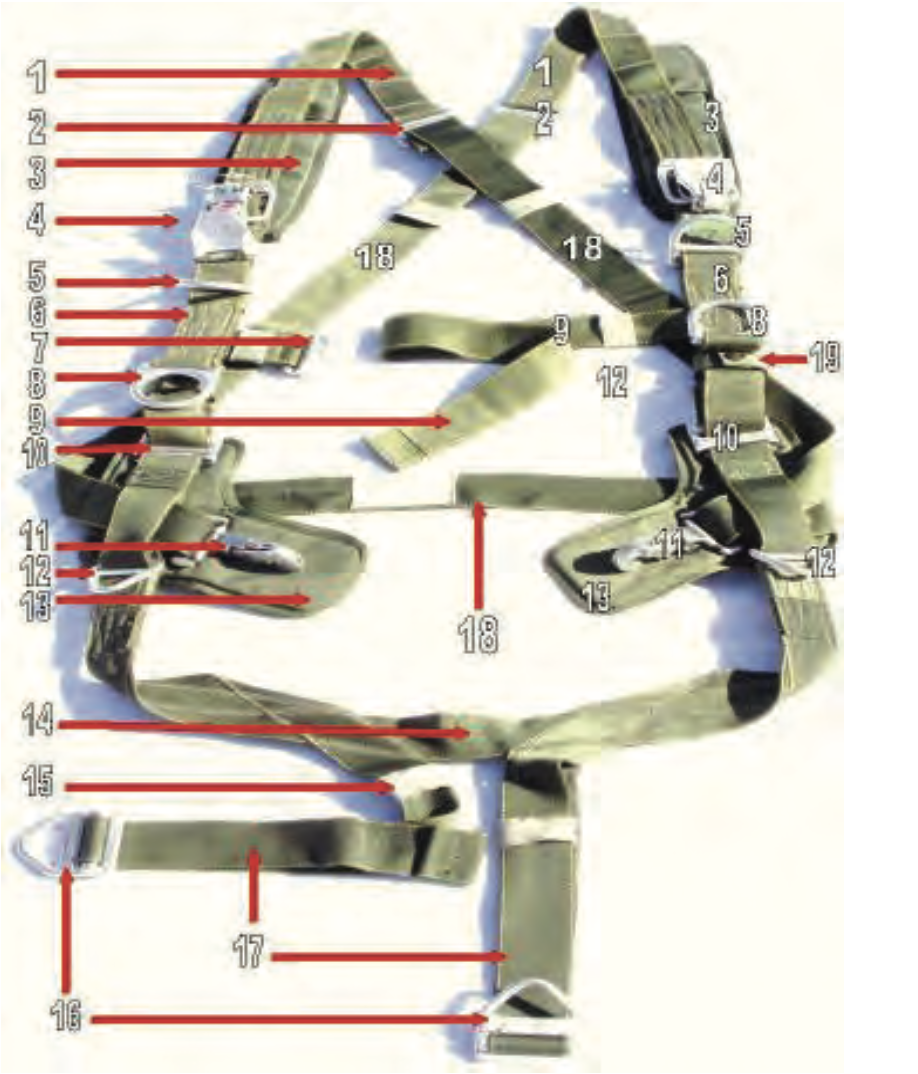 Harness Assembly - 14
Return to Main
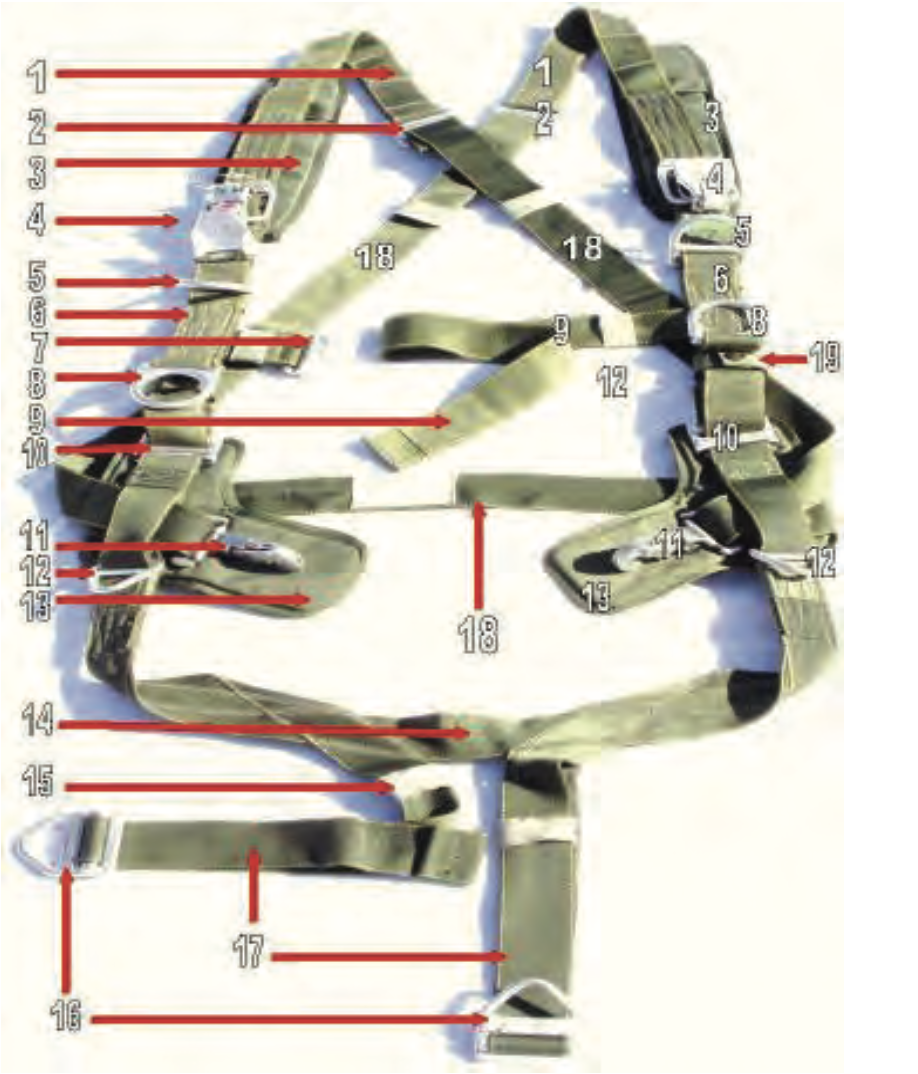 Saddle
Harness Assembly - 14
Return to Main
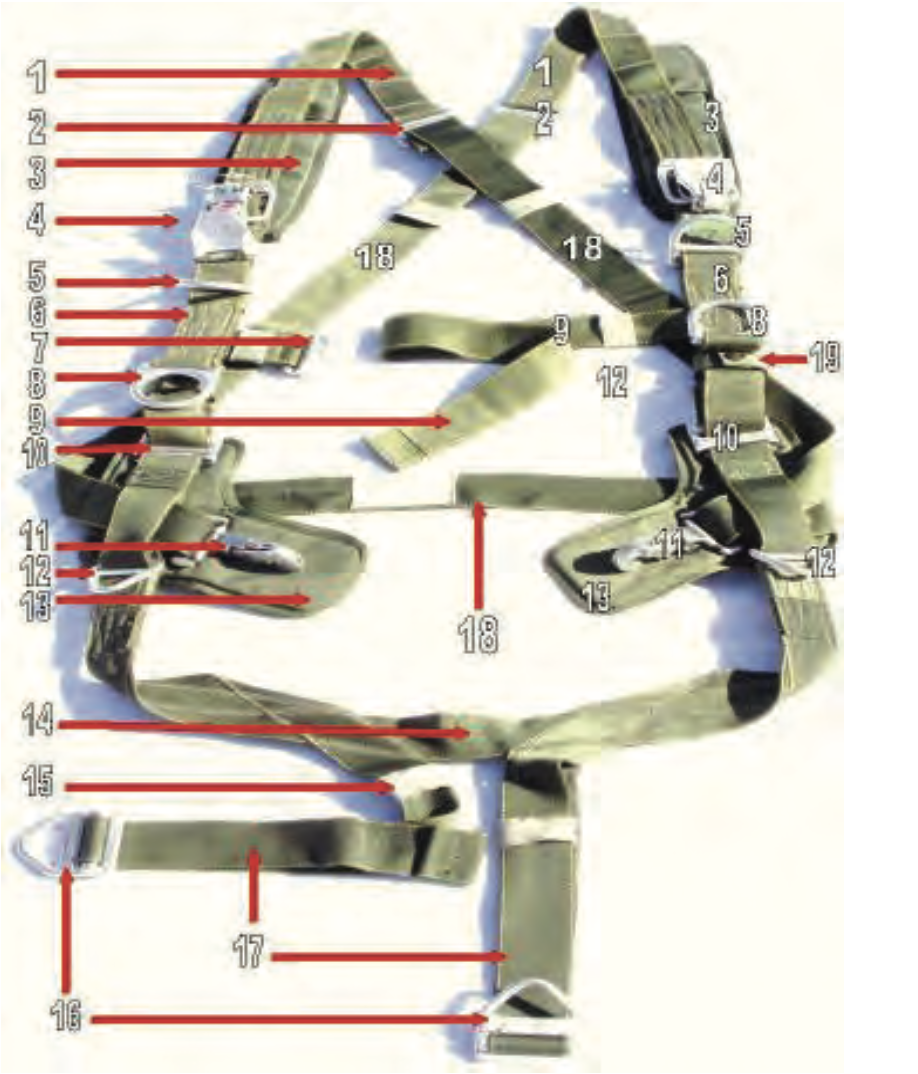 Harness Assembly - 15
Return to Main
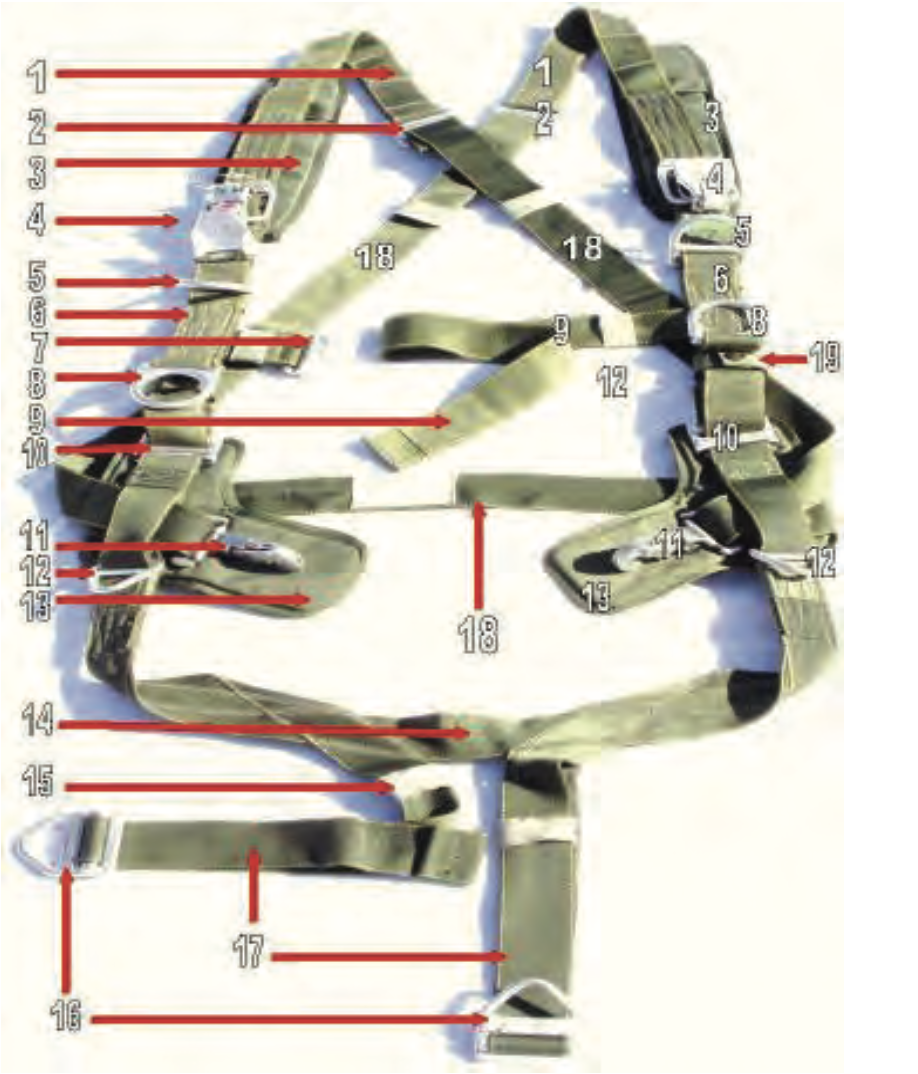 Webbing Retainer
Harness Assembly - 15
Return to Main
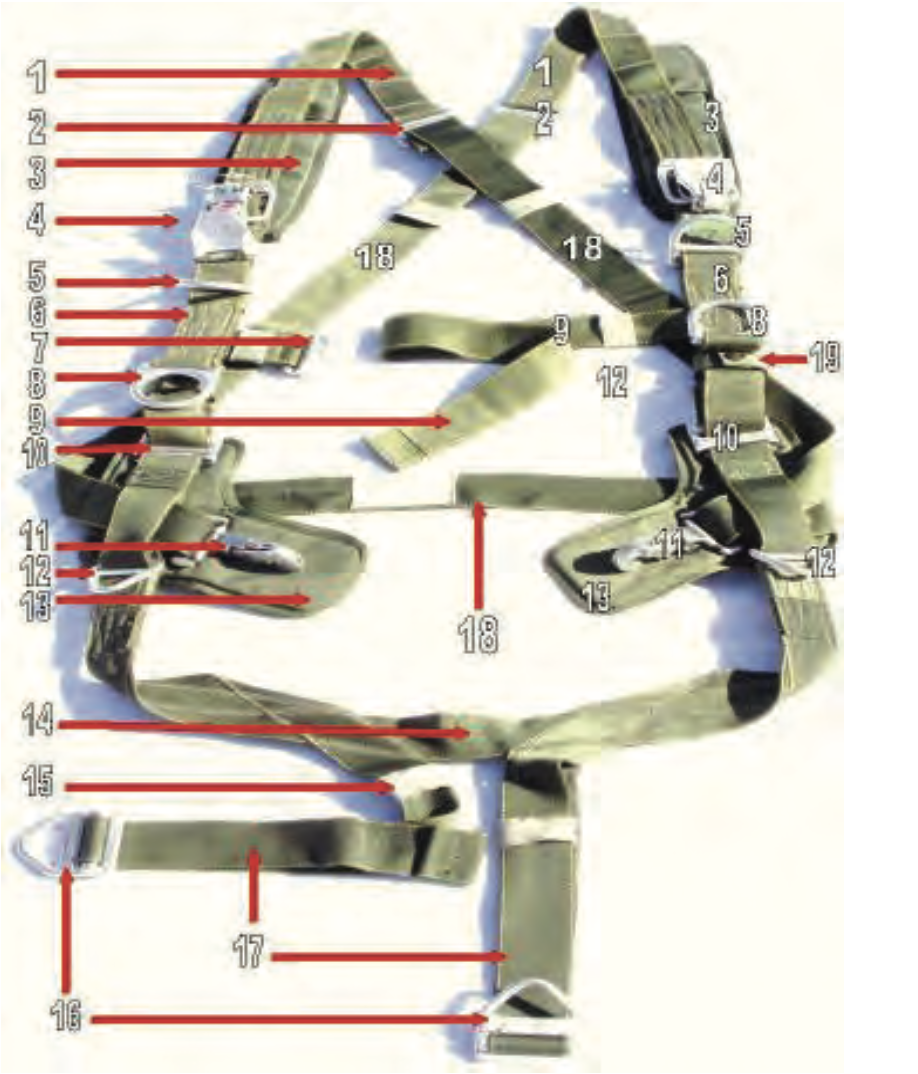 Harness Assembly - 16
Return to Main
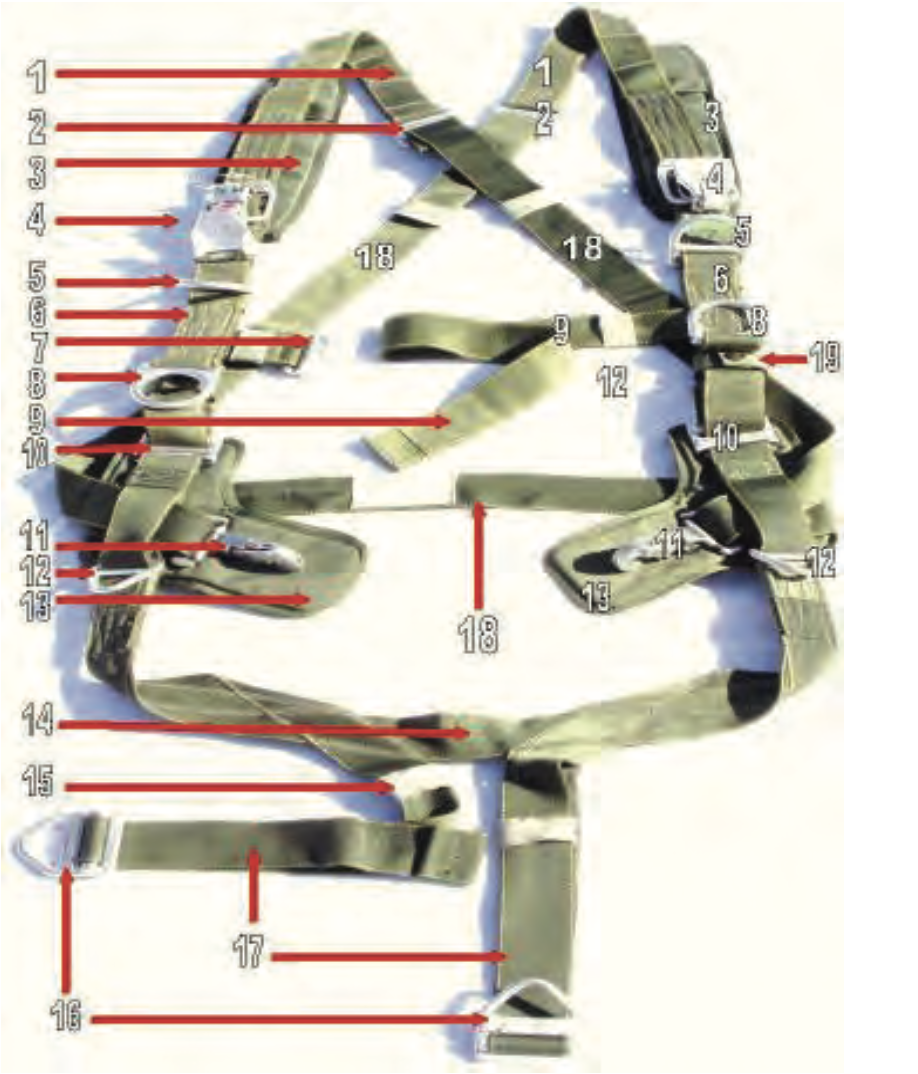 Quick Fit V Ring
Harness Assembly - 16
Return to Main
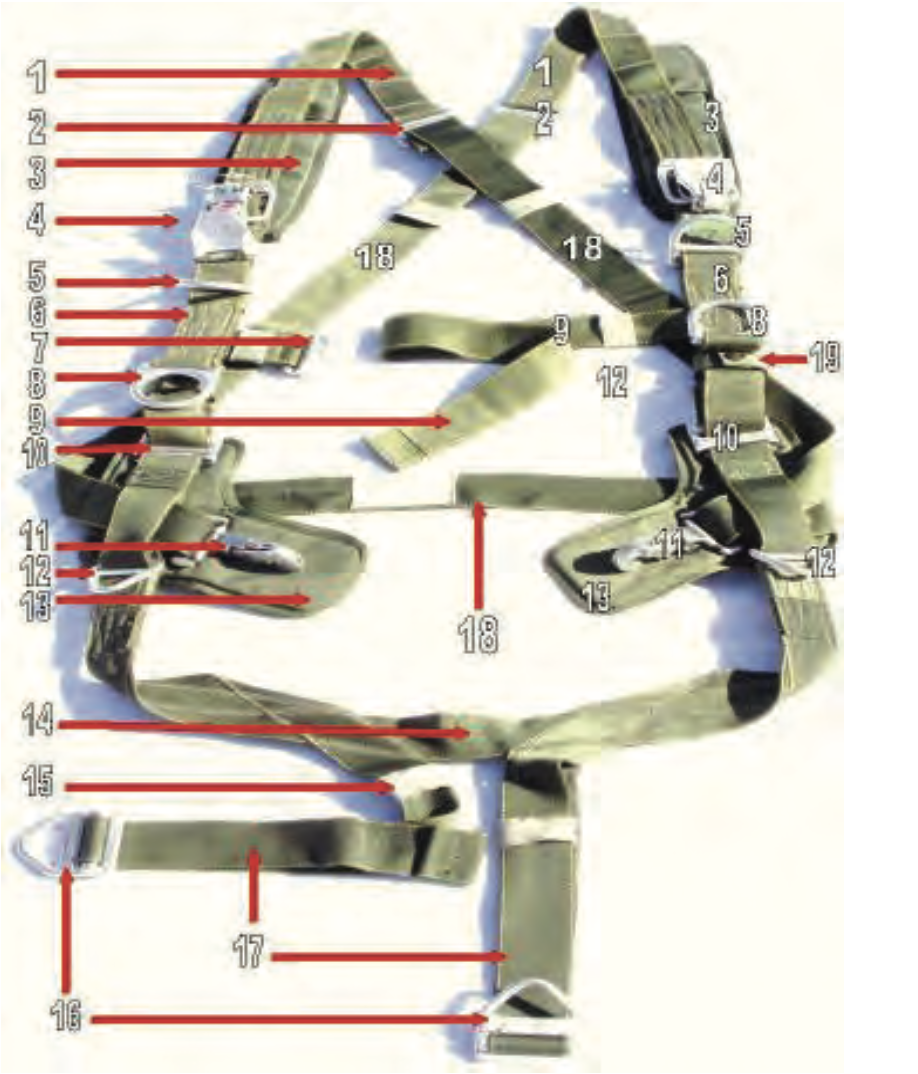 Harness Assembly - 17
Return to Main
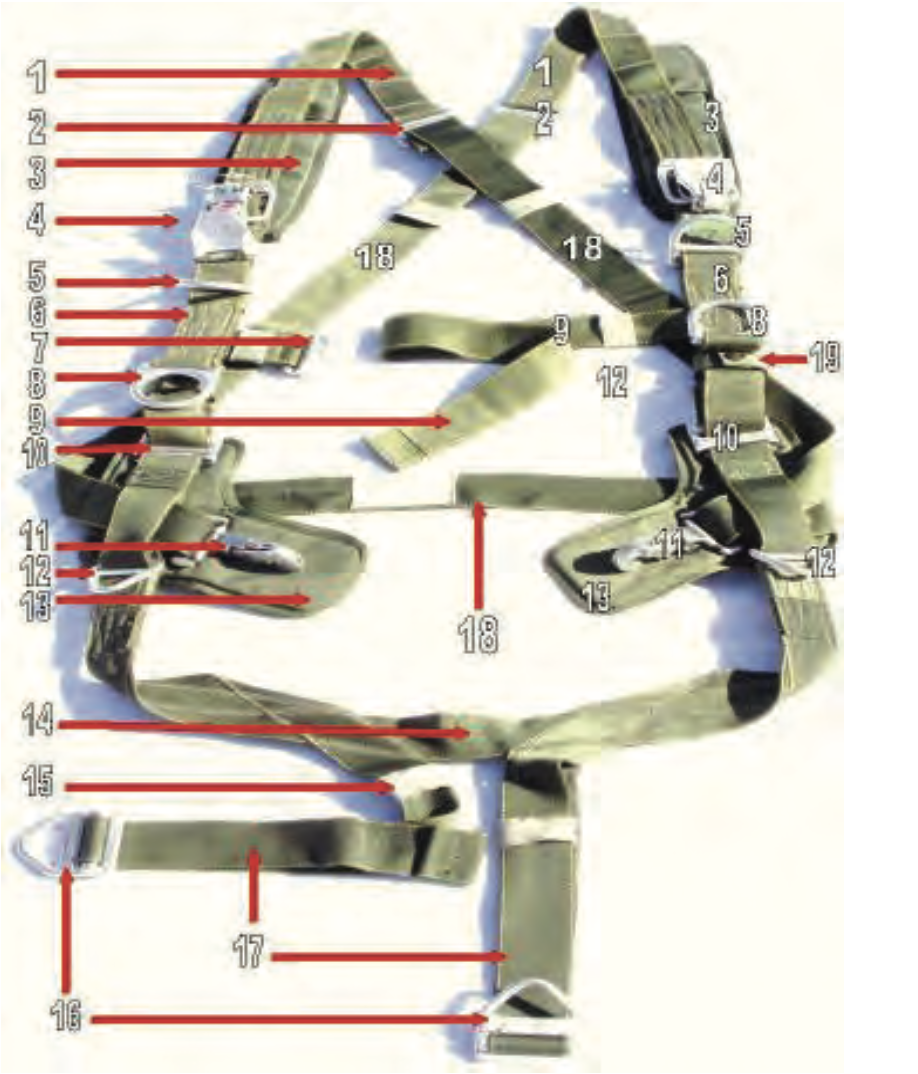 Leg Strap
Harness Assembly - 17
Return to Main
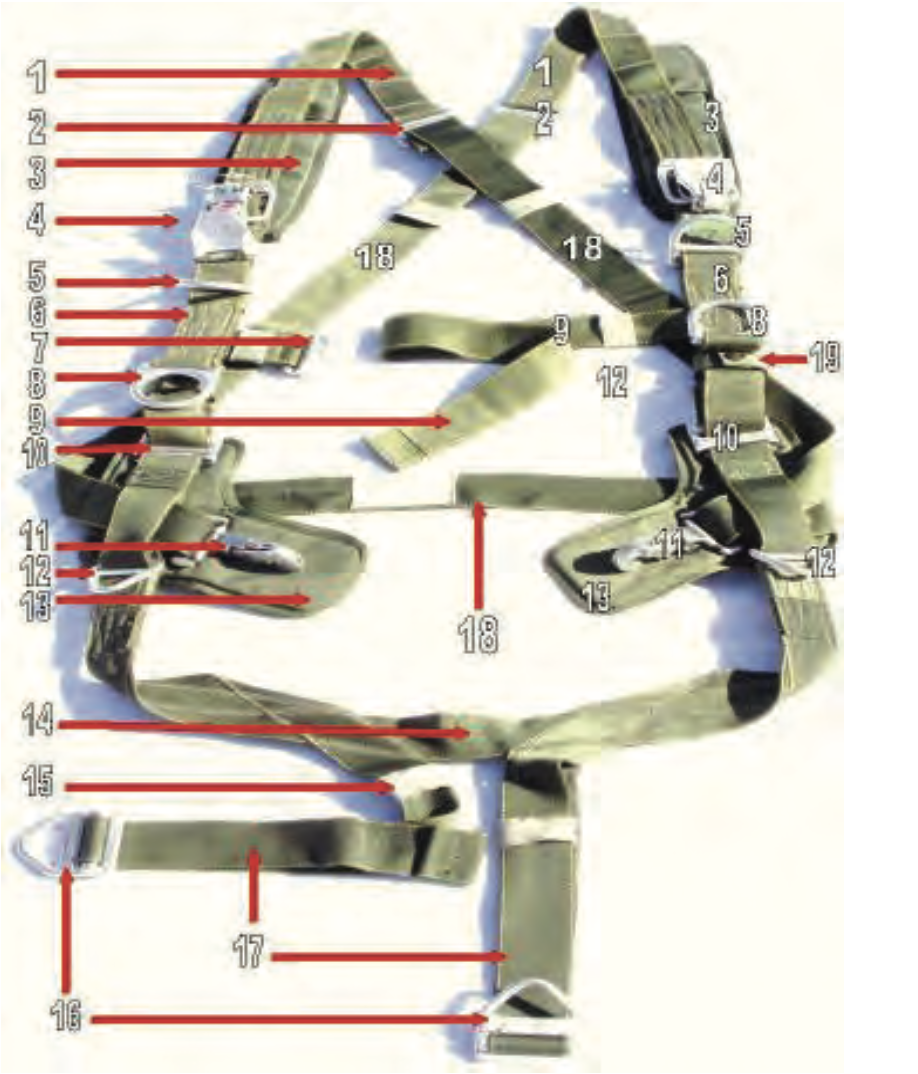 Harness Assembly - 18
Return to Main
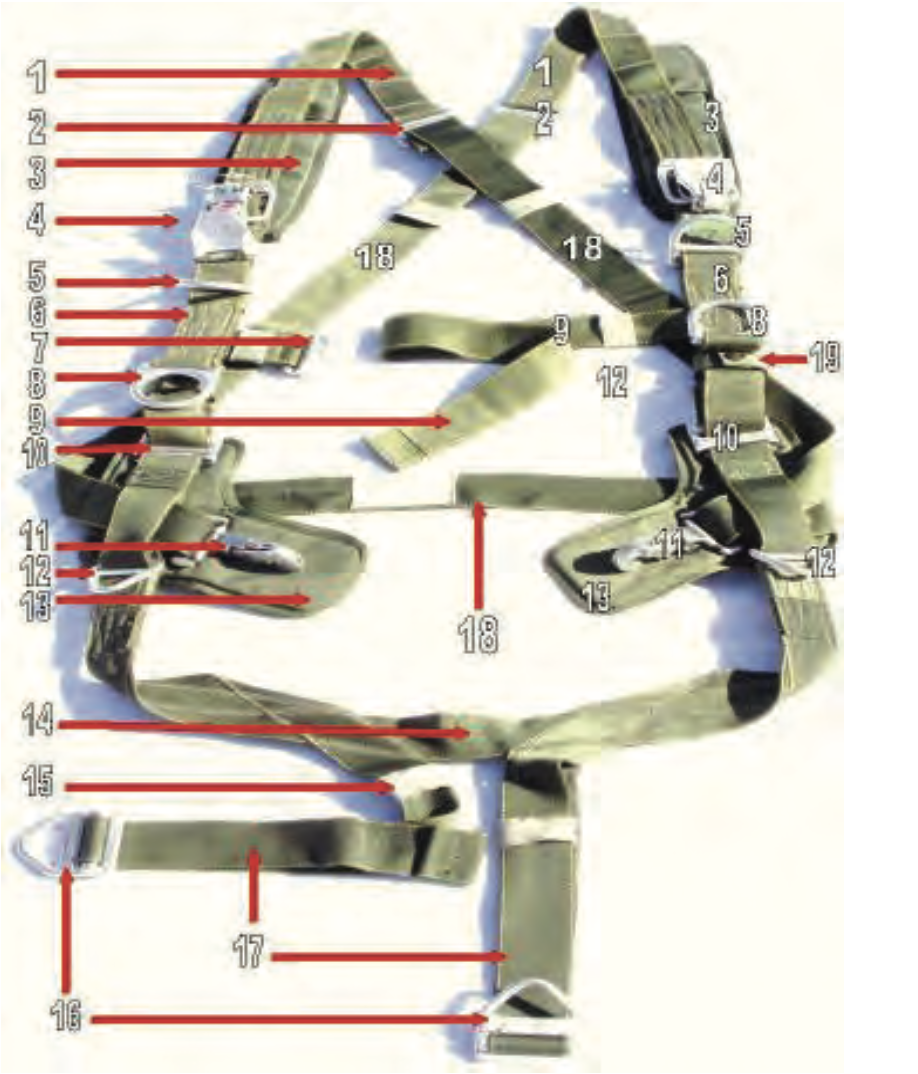 Horizontal Backstrap
Harness Assembly - 18
Return to Main
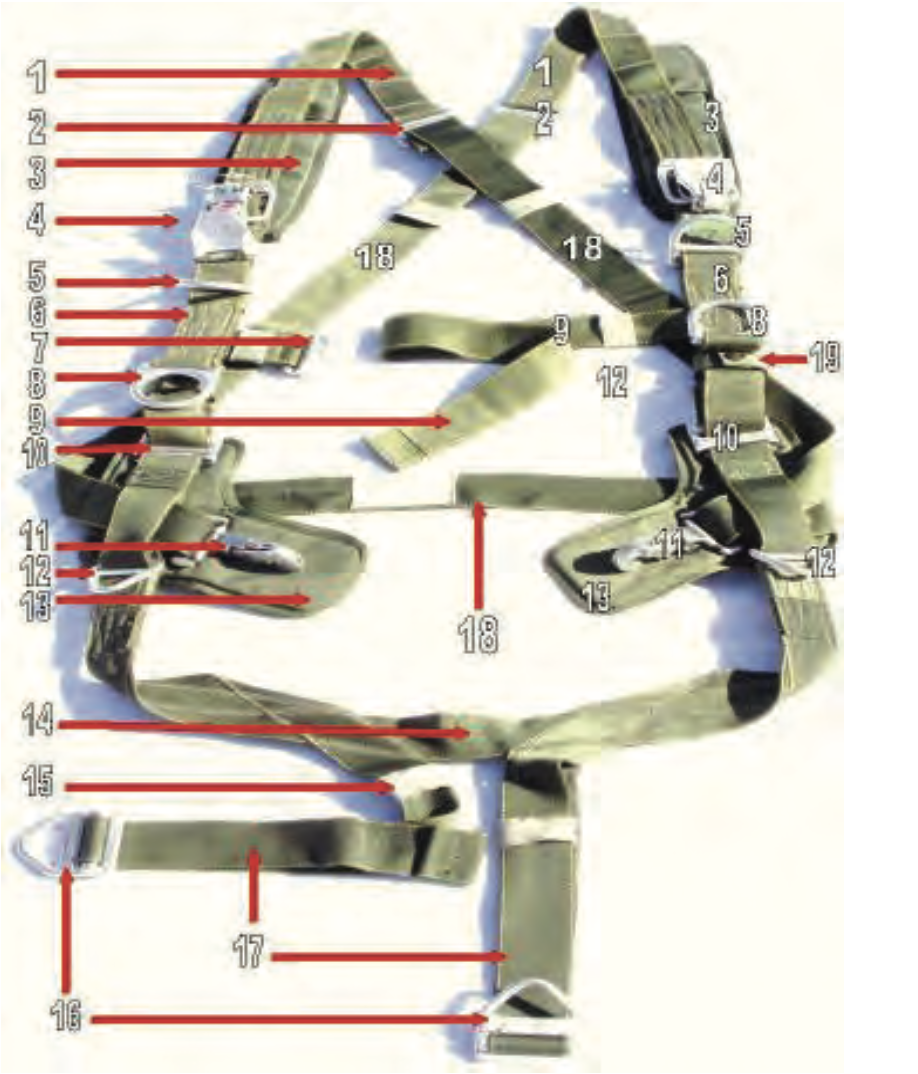 Harness Assembly - 19
Return to Main
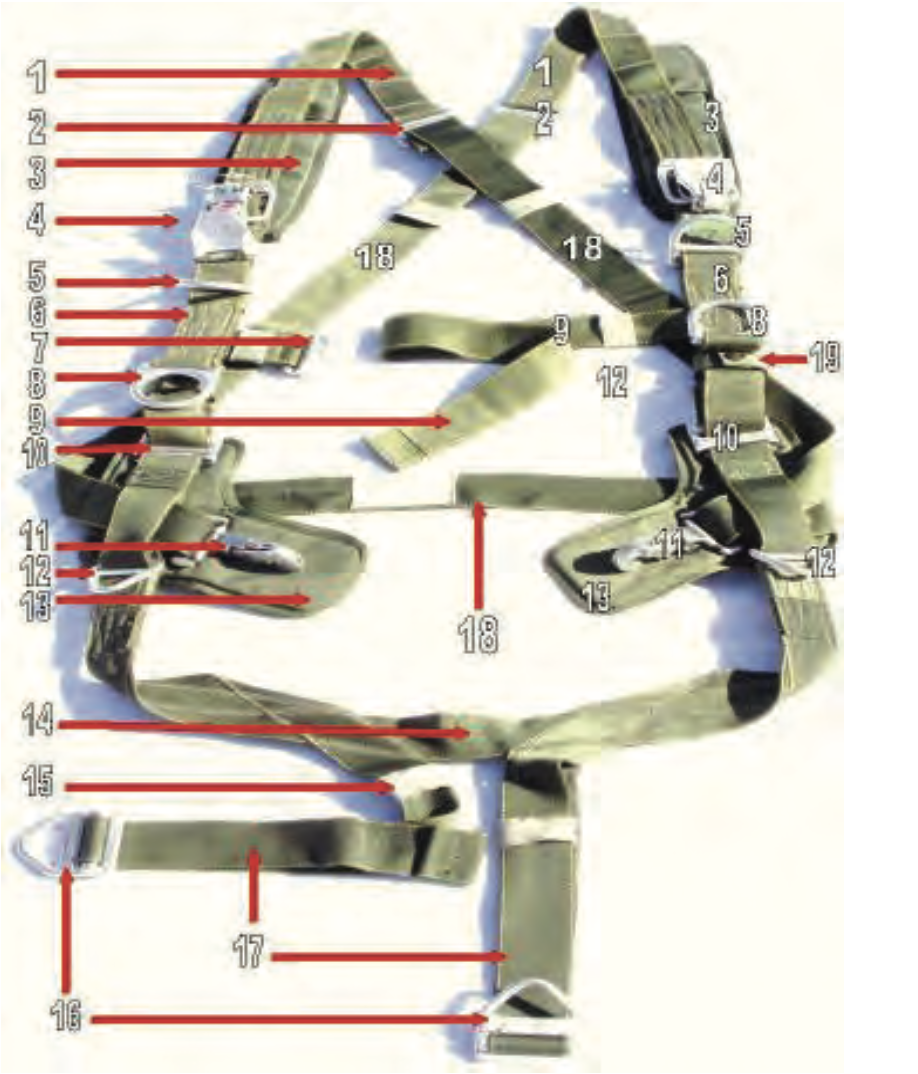 Main Lift Web Tuck Tab Assembly
Harness Assembly - 19
Return to Main
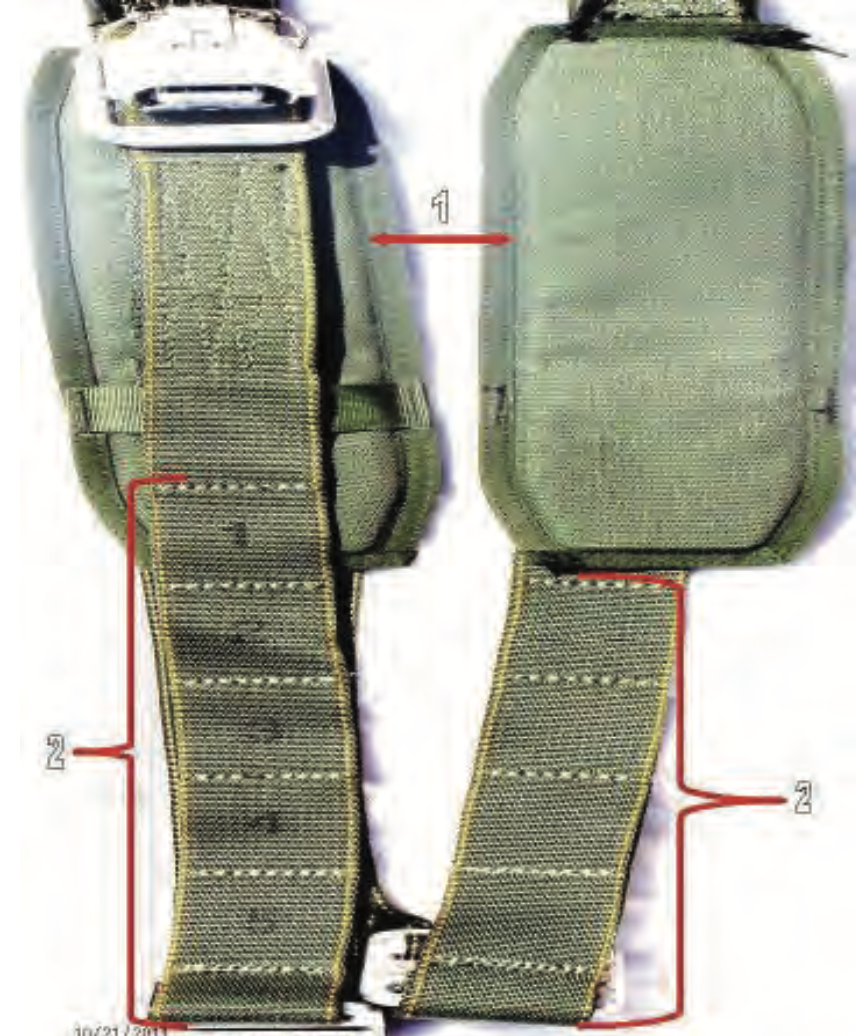 Diagonal Backstrap
Return to Main
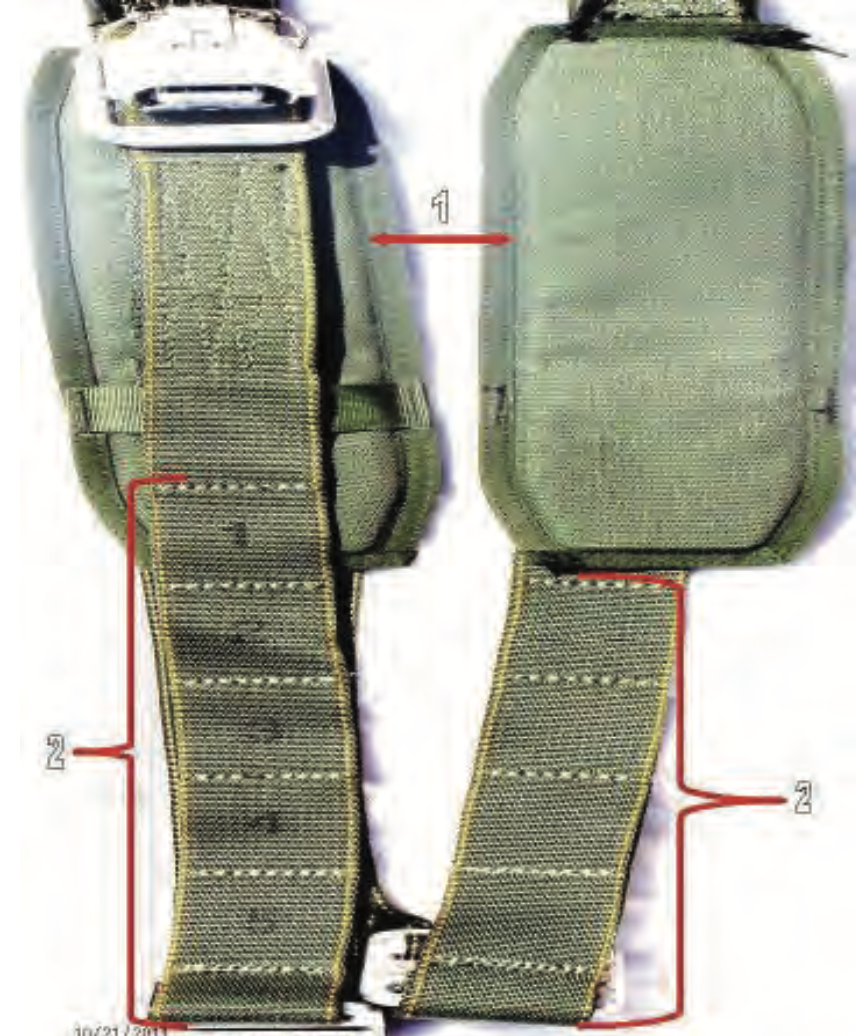 Diagonal Backstrap - 1
Return to Main
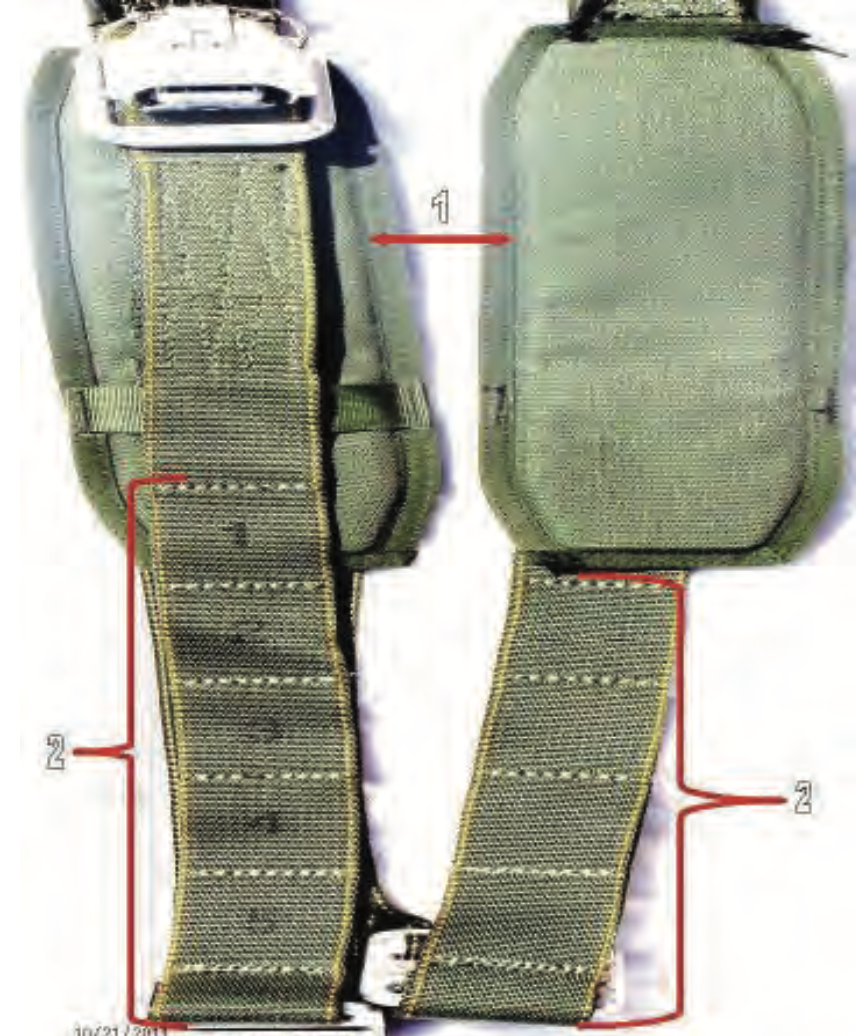 Diagonal Backstrap Pad
Diagonal Backstrap - 1
Return to Main
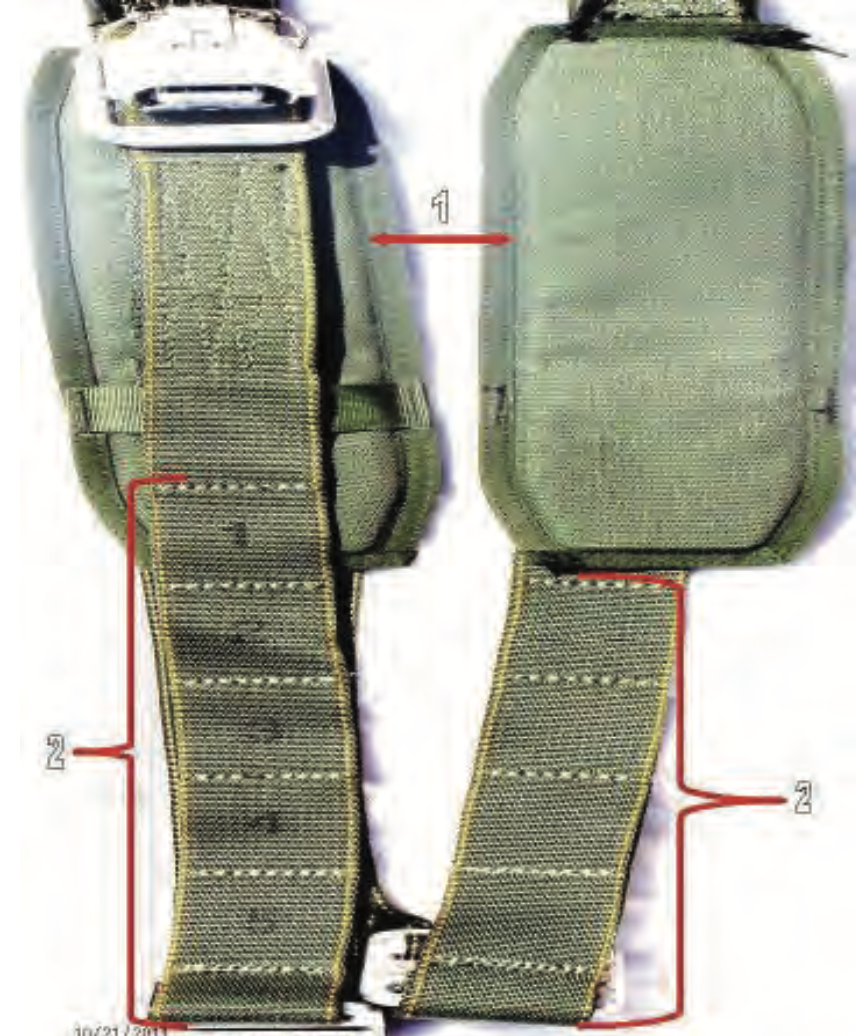 Diagonal Backstrap - 2
Return to Main
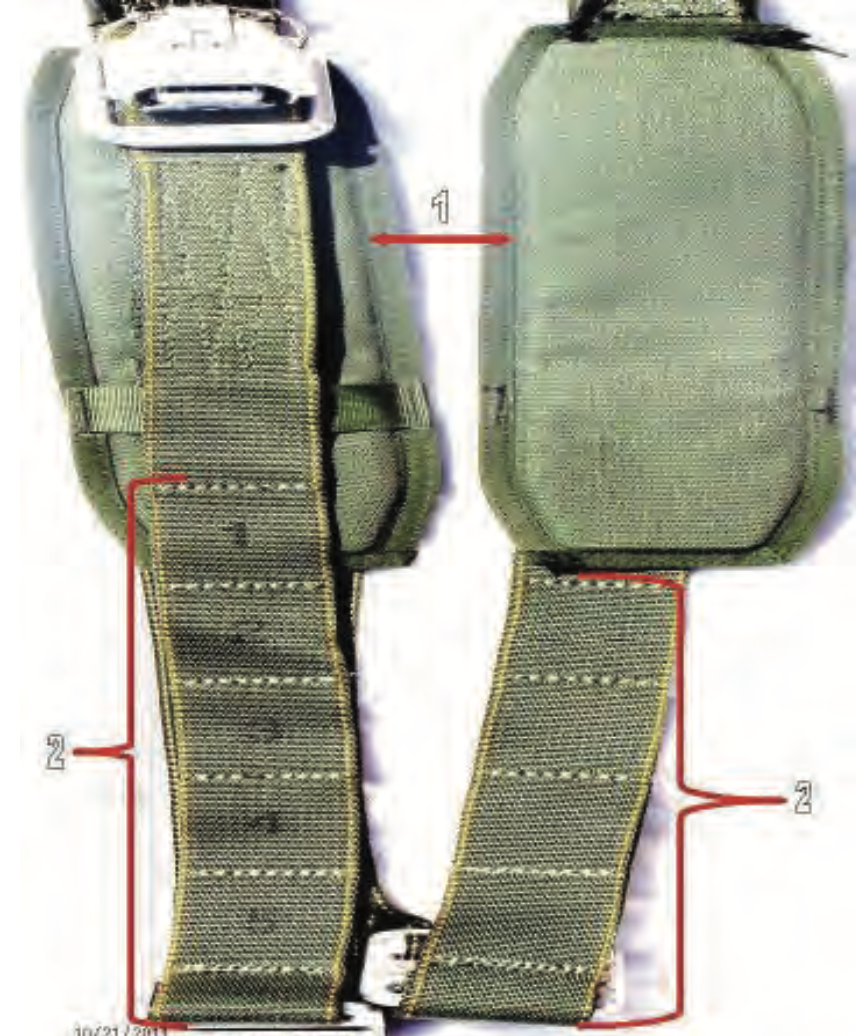 Sizing Channel
Diagonal Backstrap - 2
Return to Main
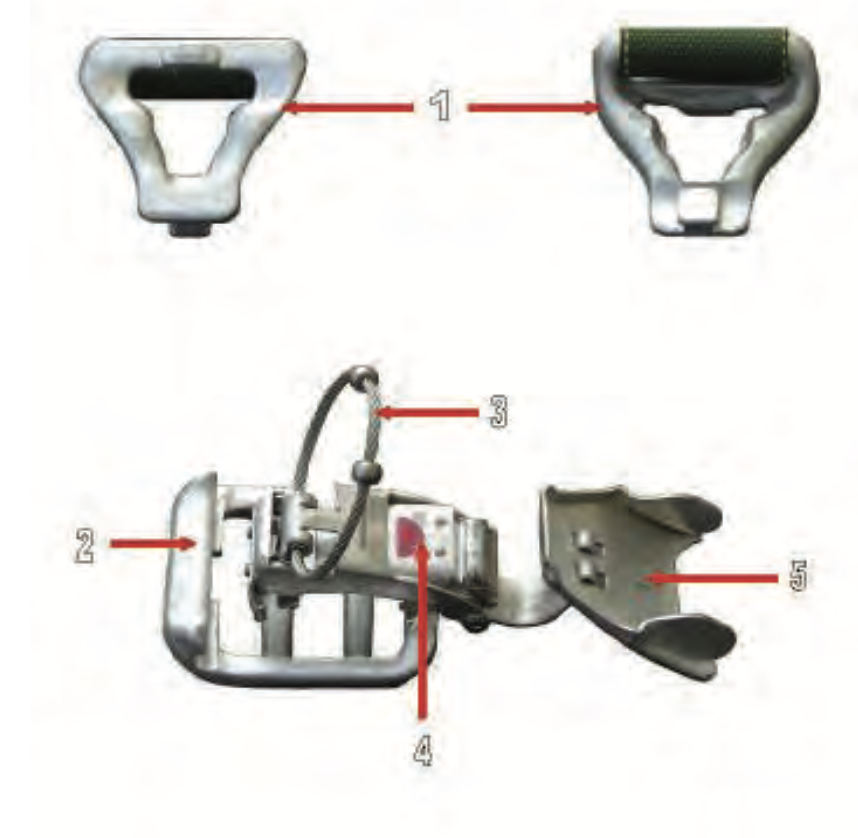 Canopy Release Assembly
Return to Main
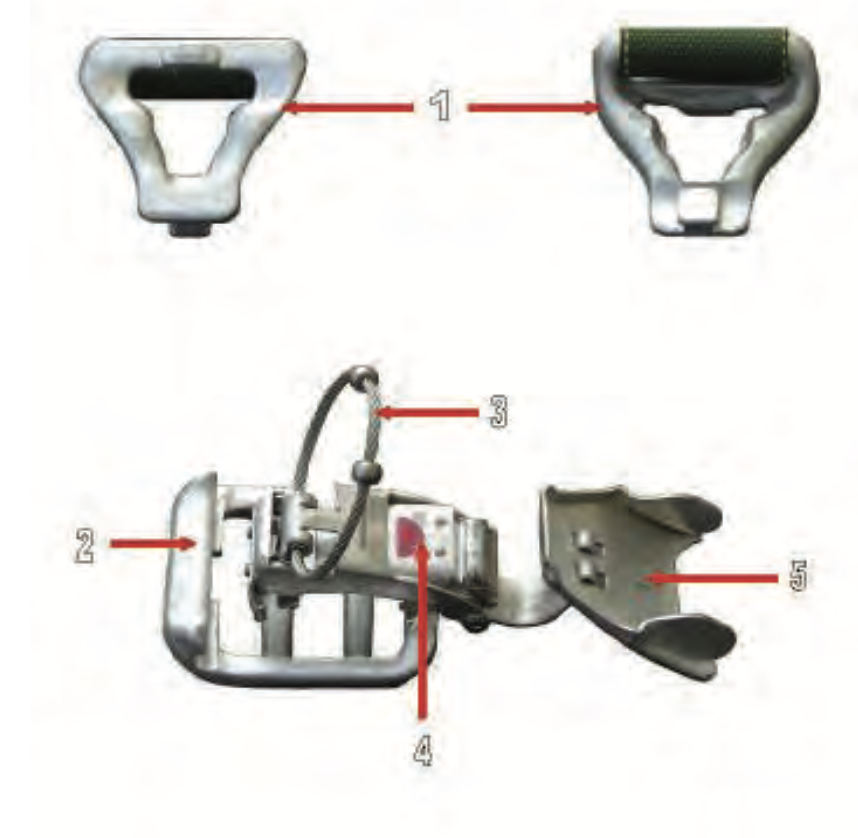 Canopy Release Assembly - 1
Return to Main
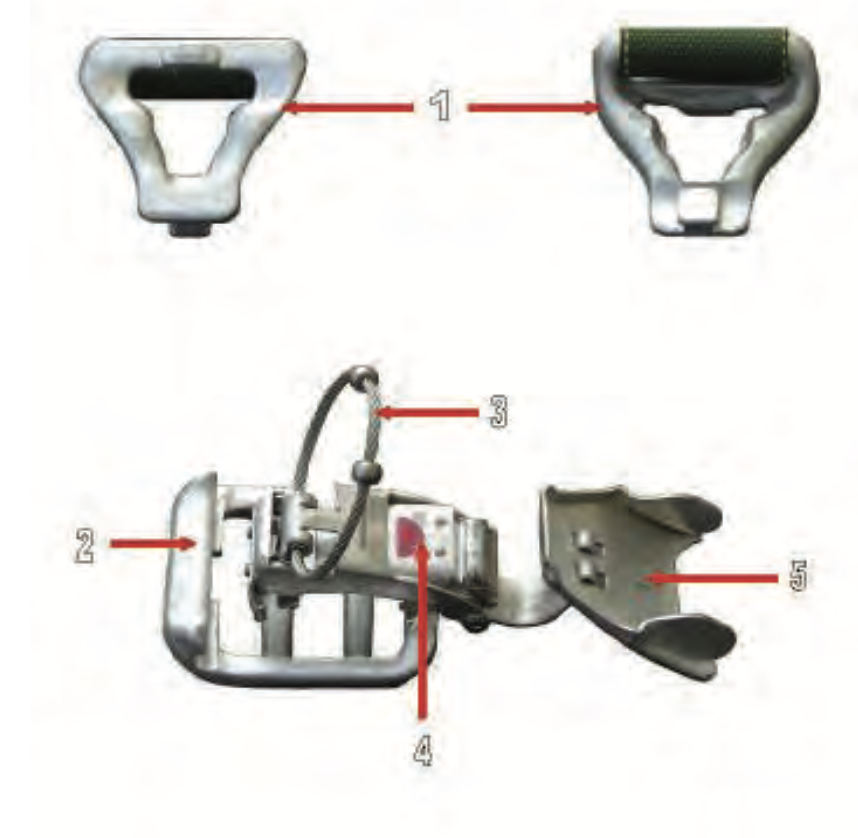 Male Fitting Canopy Release Assembly
Canopy Release Assembly - 1
Return to Main
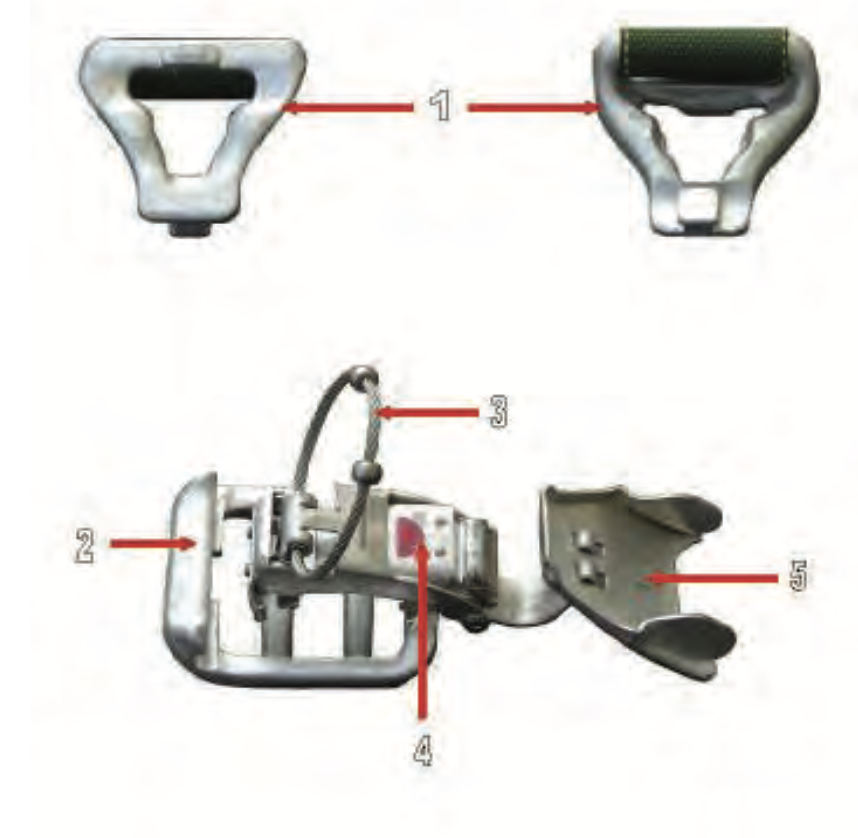 Canopy Release Assembly - 2
Return to Main
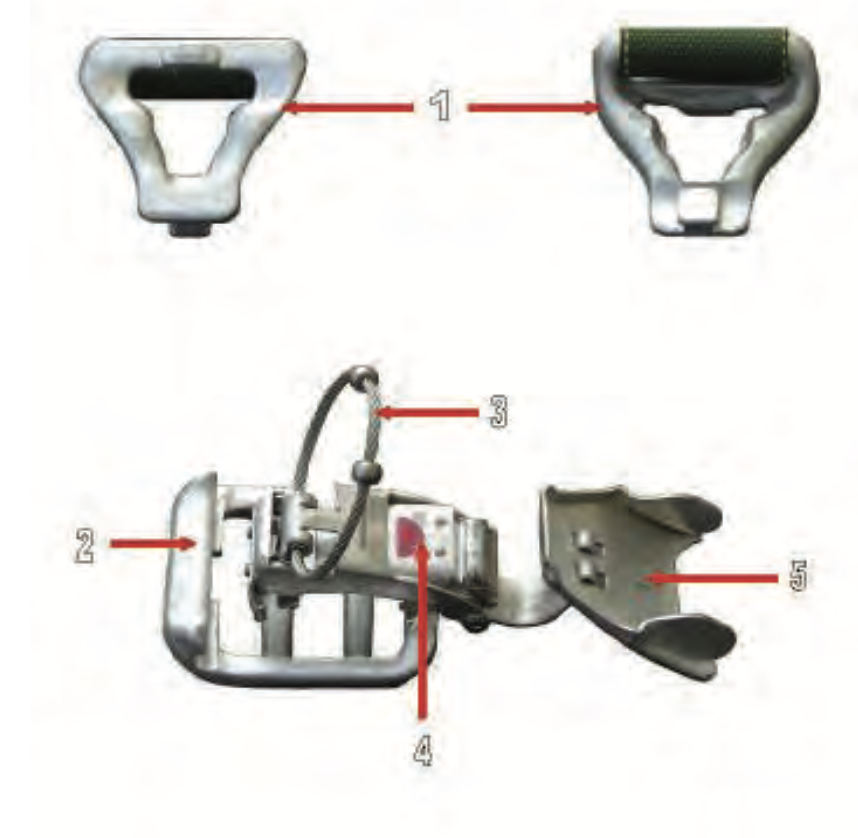 Female Fitting Canopy Release Assembly
Canopy Release Assembly - 2
Return to Main
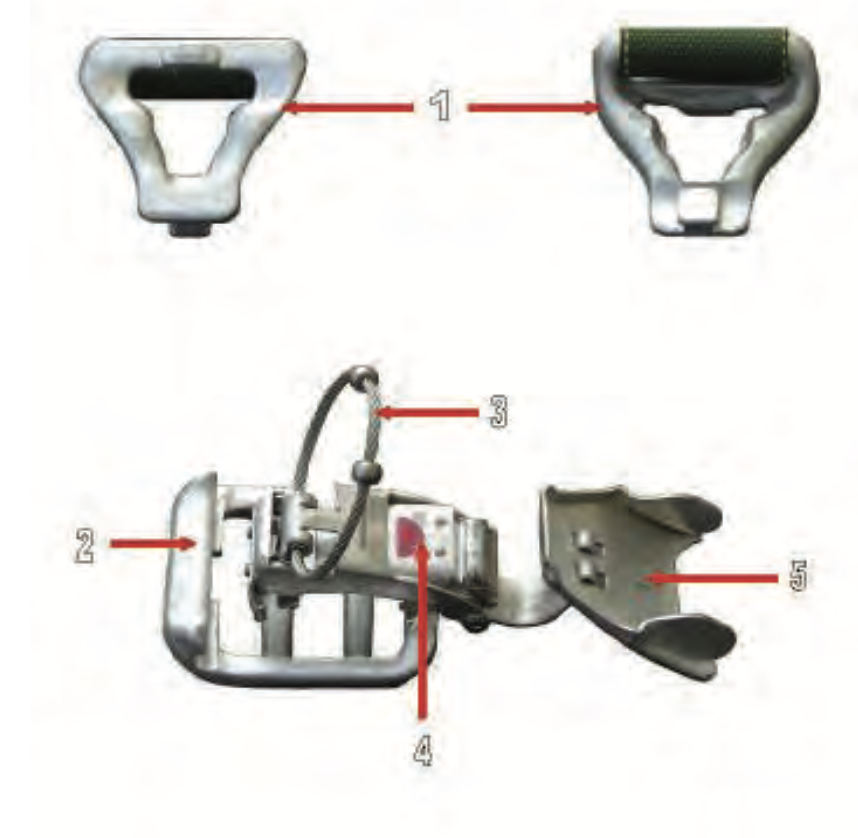 Canopy Release Assembly - 3
Return to Main
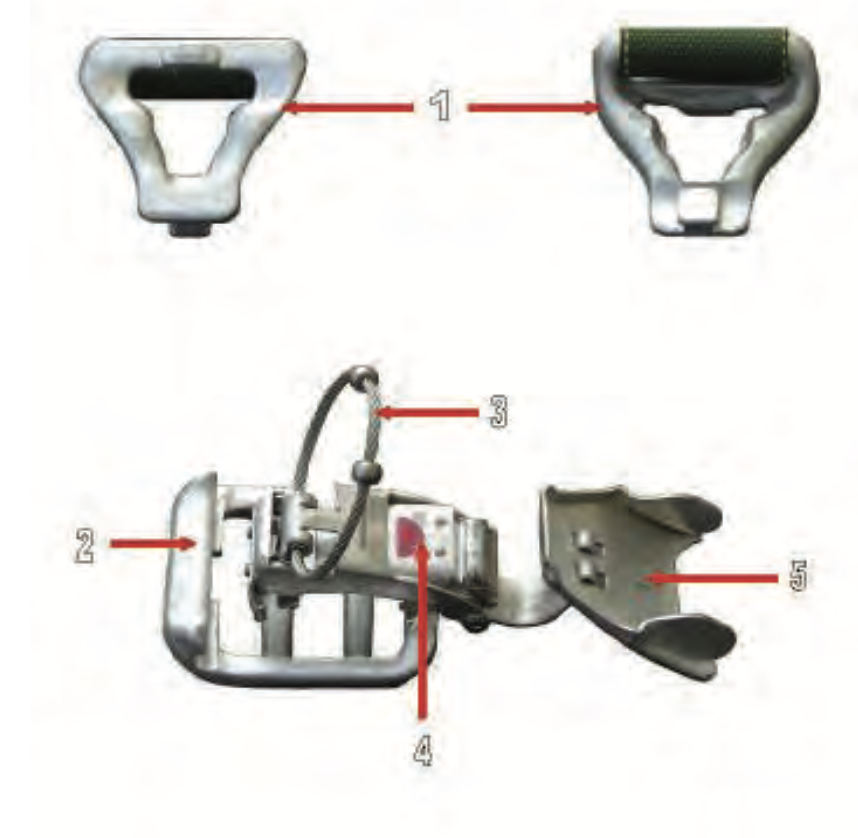 Cable Loop
Canopy Release Assembly - 3
Return to Main
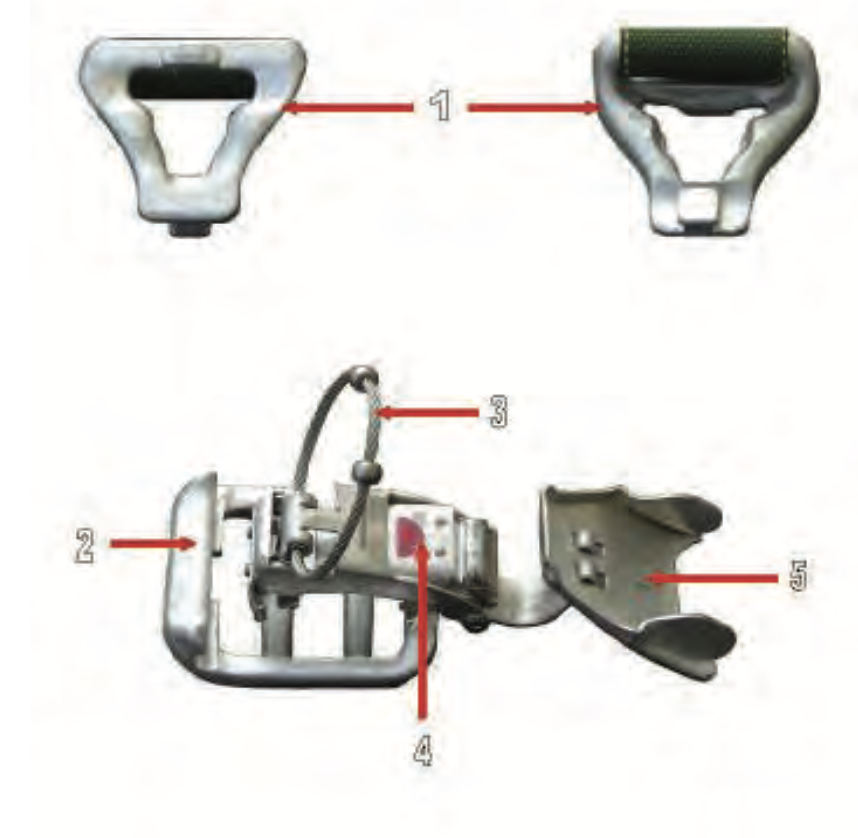 Canopy Release Assembly - 4
Return to Main
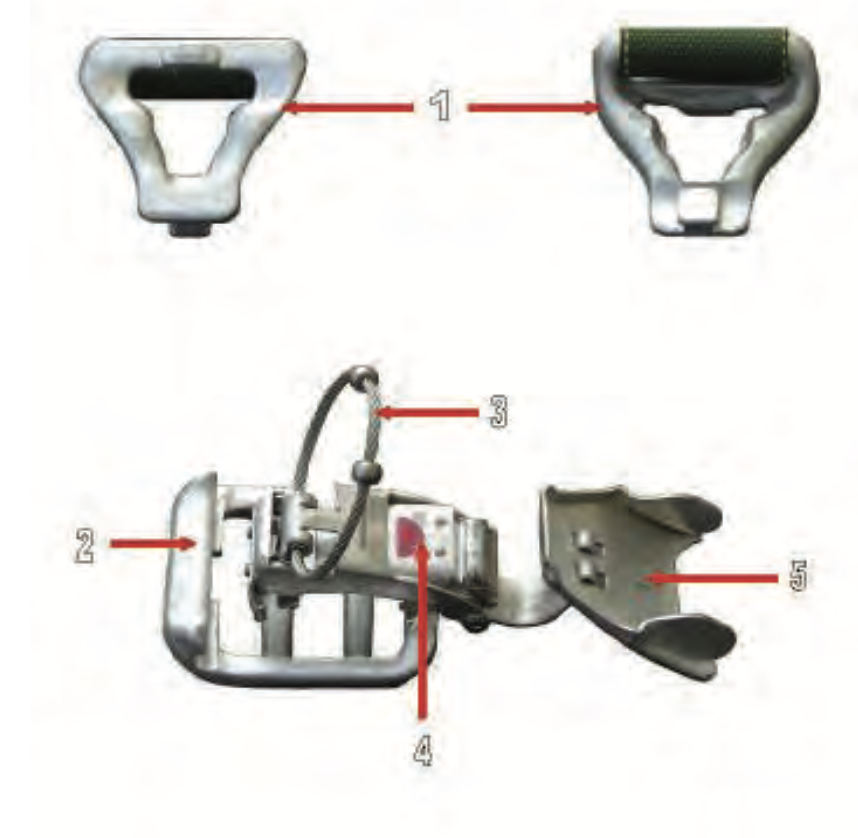 Latch
Canopy Release Assembly - 4
Return to Main
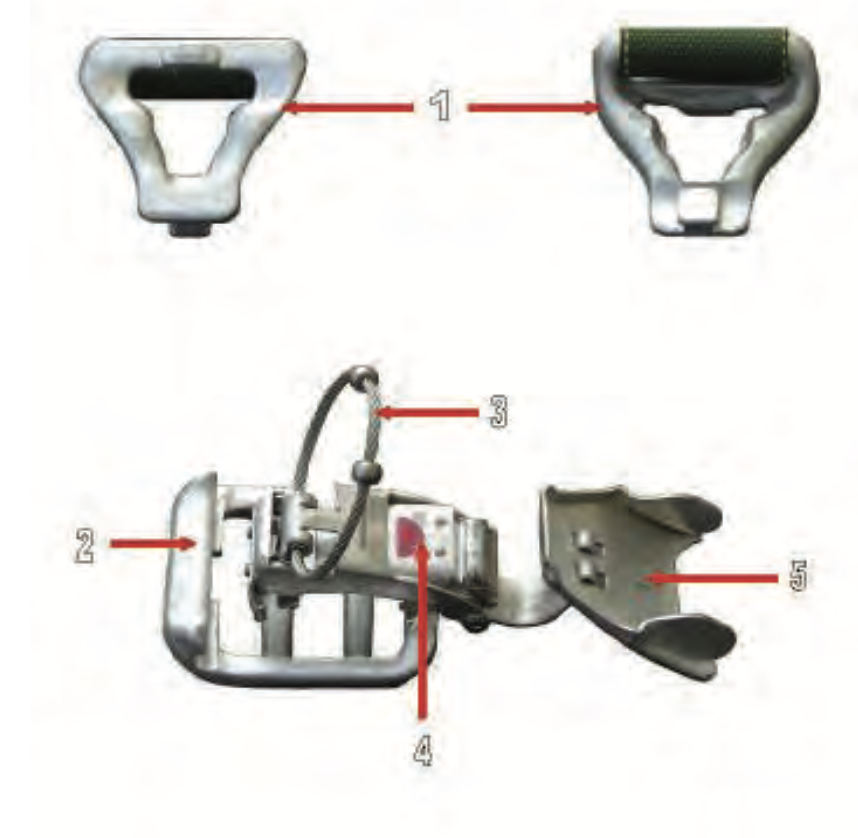 Canopy Release Assembly - 1
Return to Main
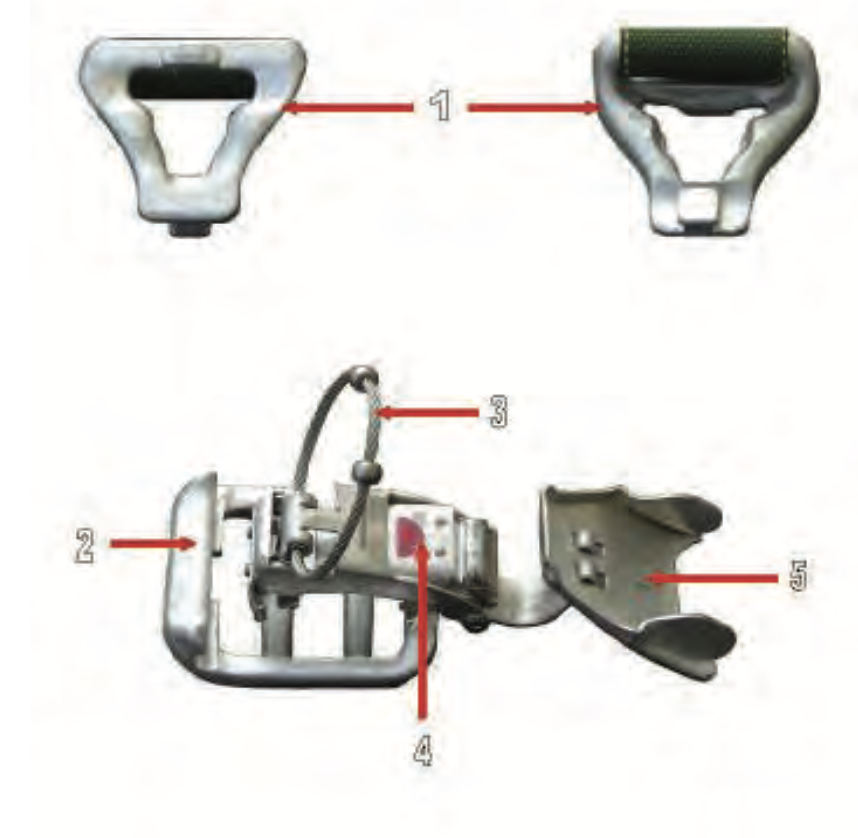 Safety Clip
Canopy Release Assembly - 1
Return to Main
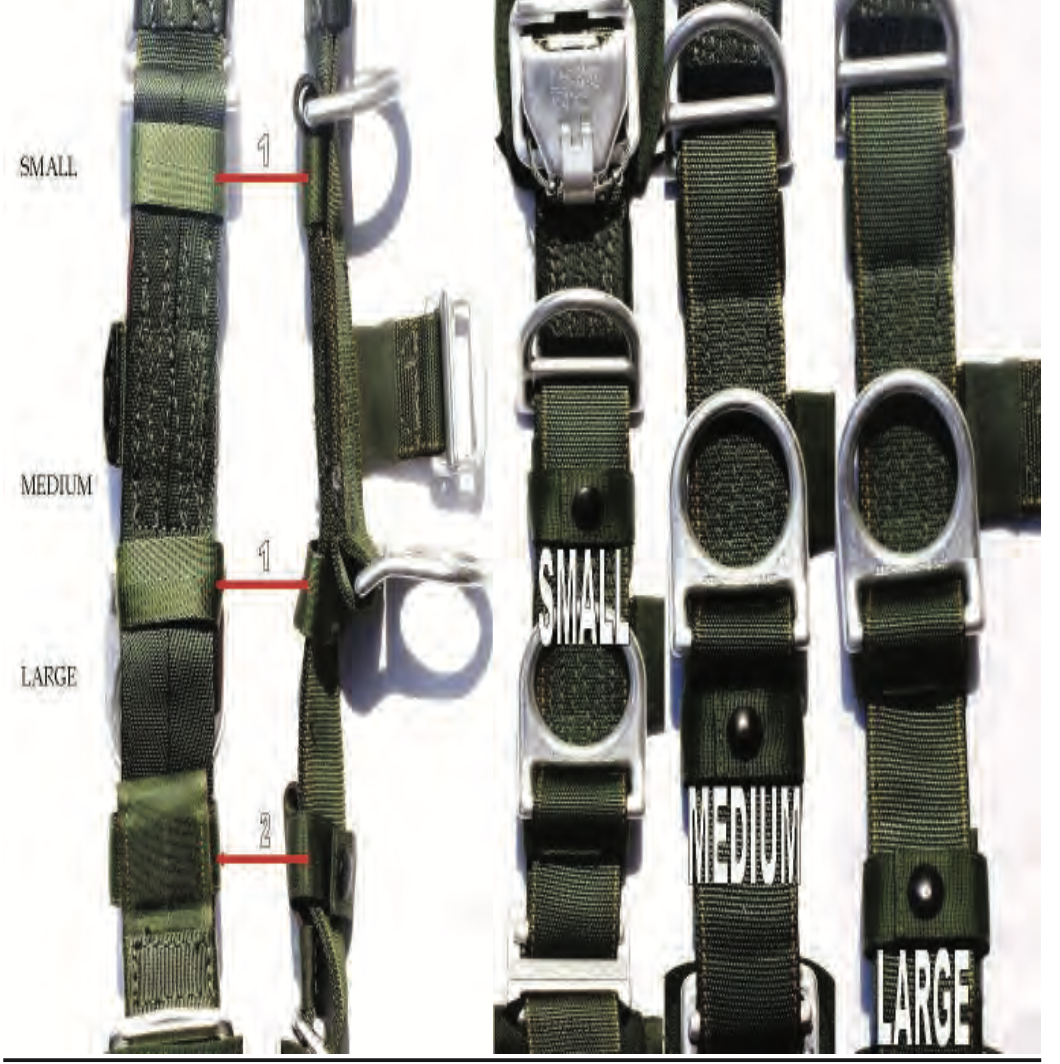 Main Lift Web
Return to Main
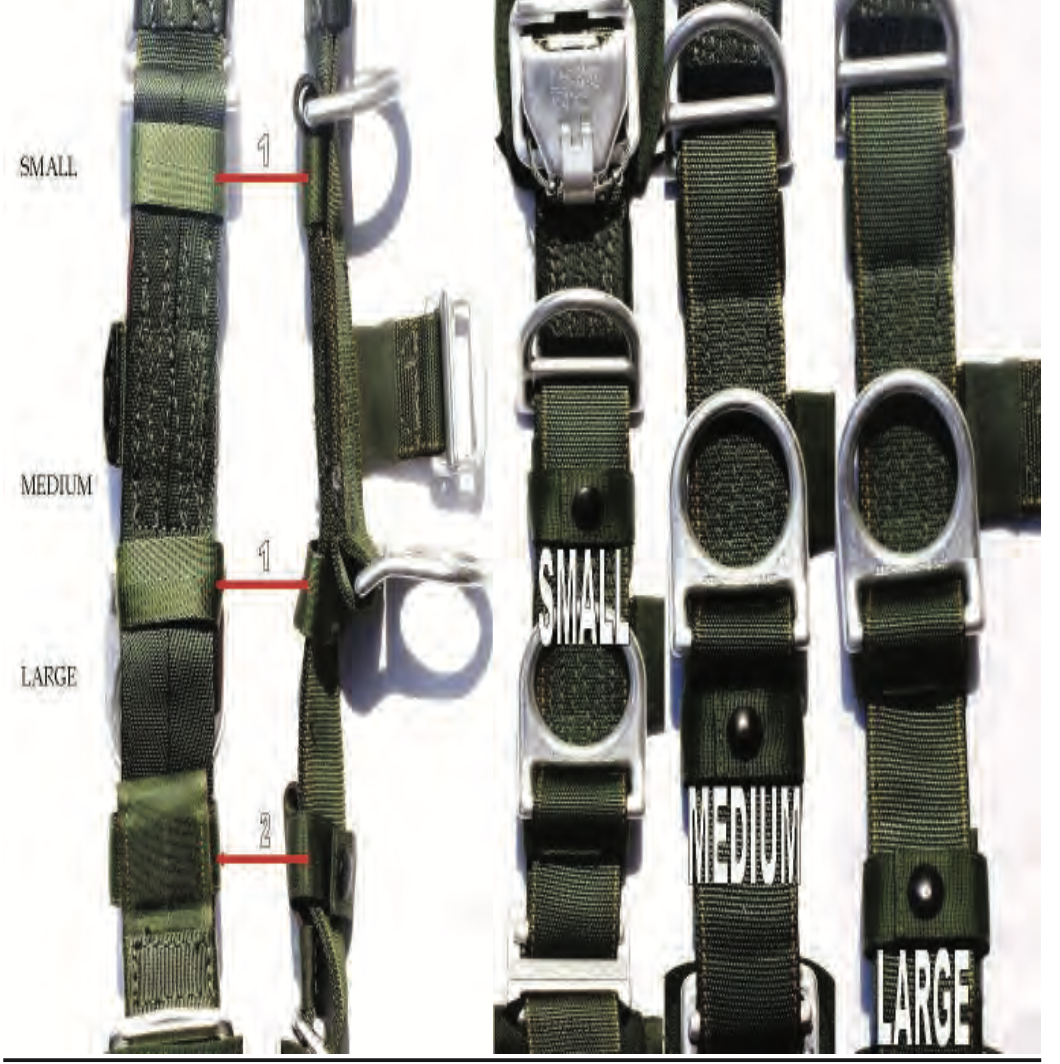 Main Lift Web - 1
Return to Main
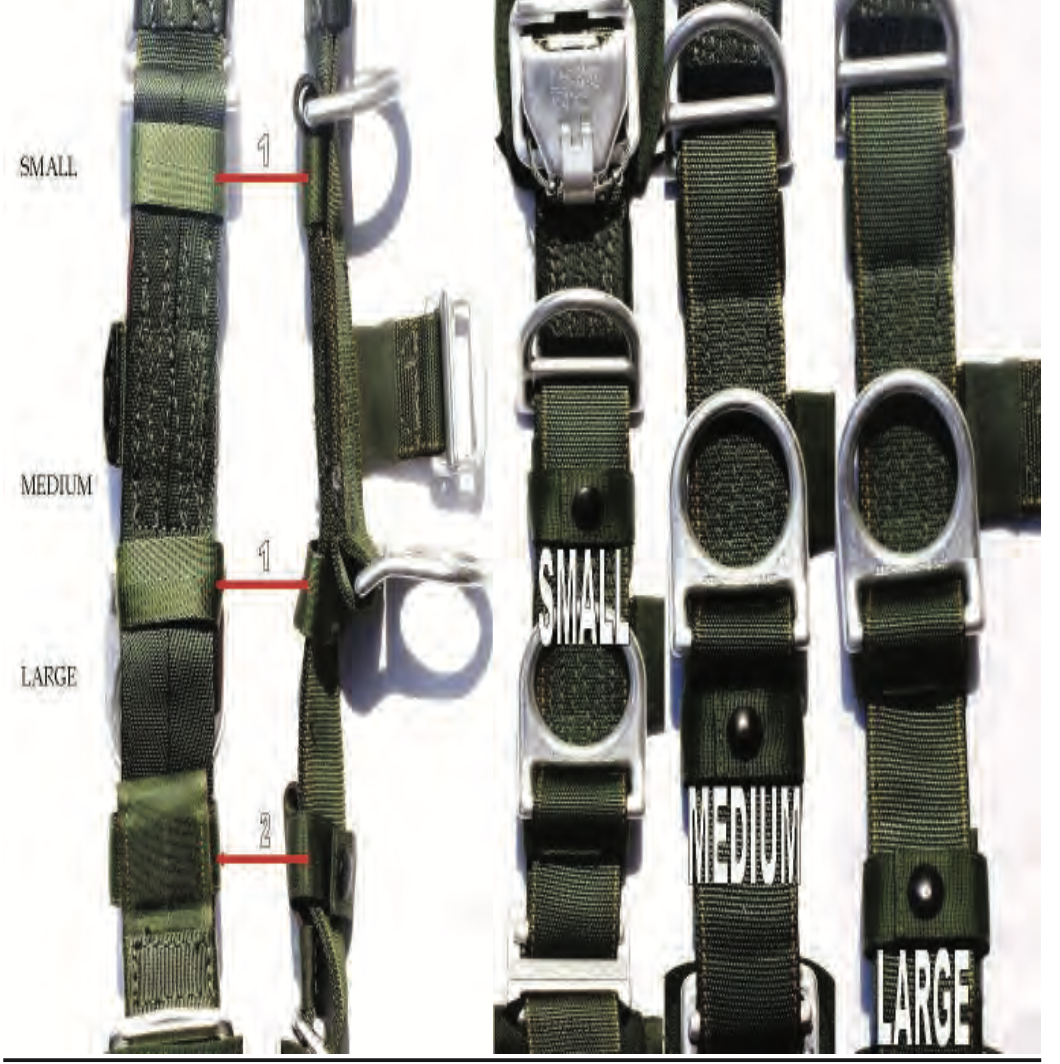 Tuck Pocket
Main Lift Web - 1
Return to Main
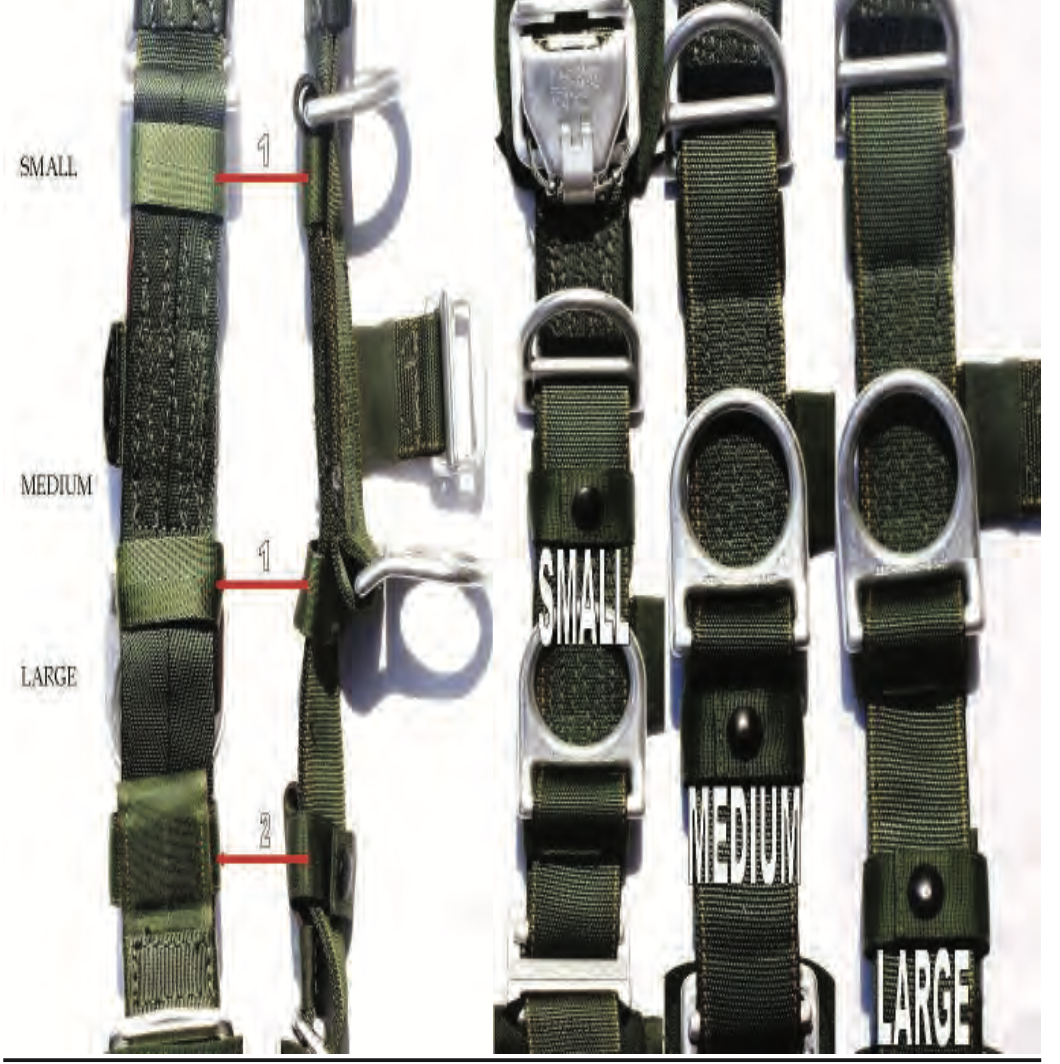 Main Lift Web - 1
Return to Main
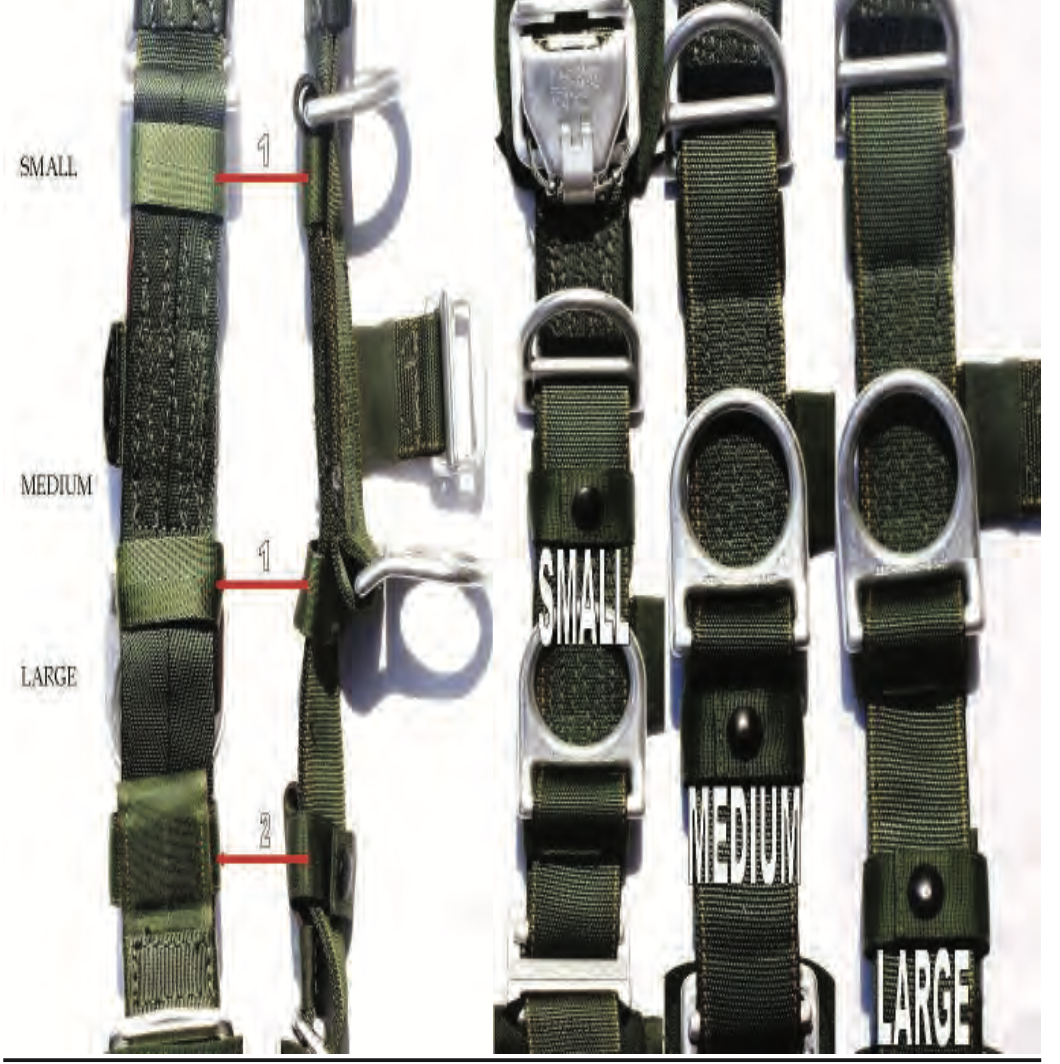 Main Lift Web Tuck Tab Assembly
Main Lift Web - 1
Return to Main
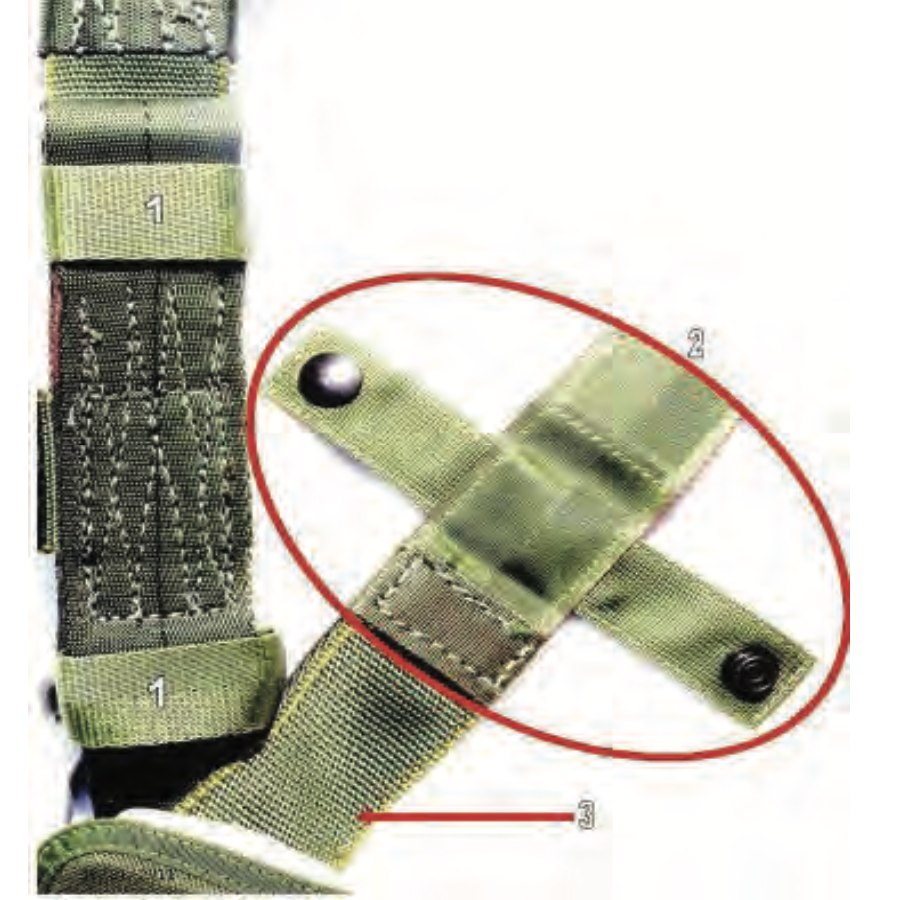 Main Lift Web (Rear)
Return to Main
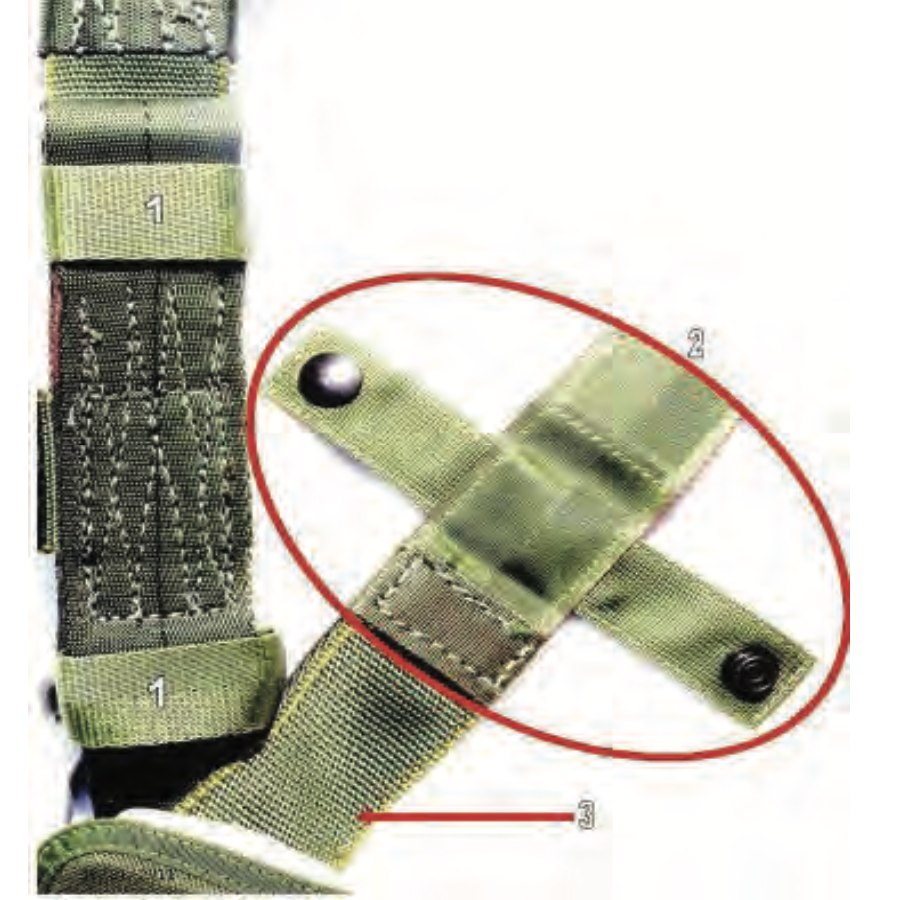 Main Lift Web (Rear) - 1
Return to Main
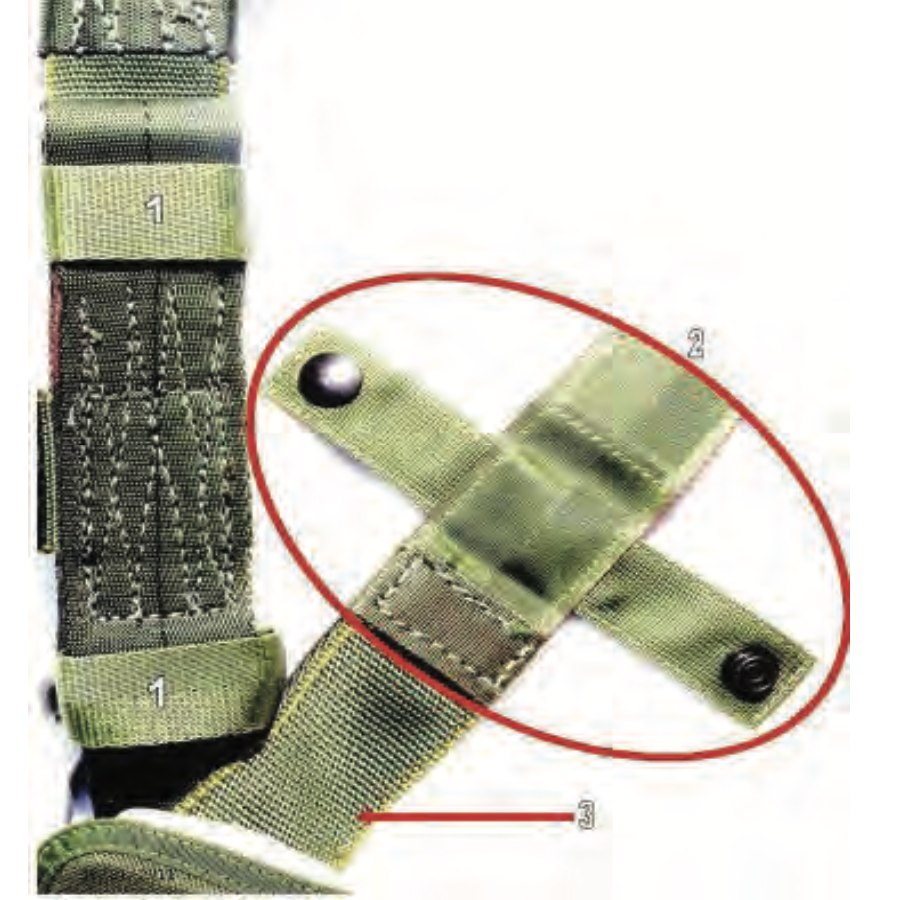 Tuck Pocket
Main Lift Web (Rear) - 1
Return to Main
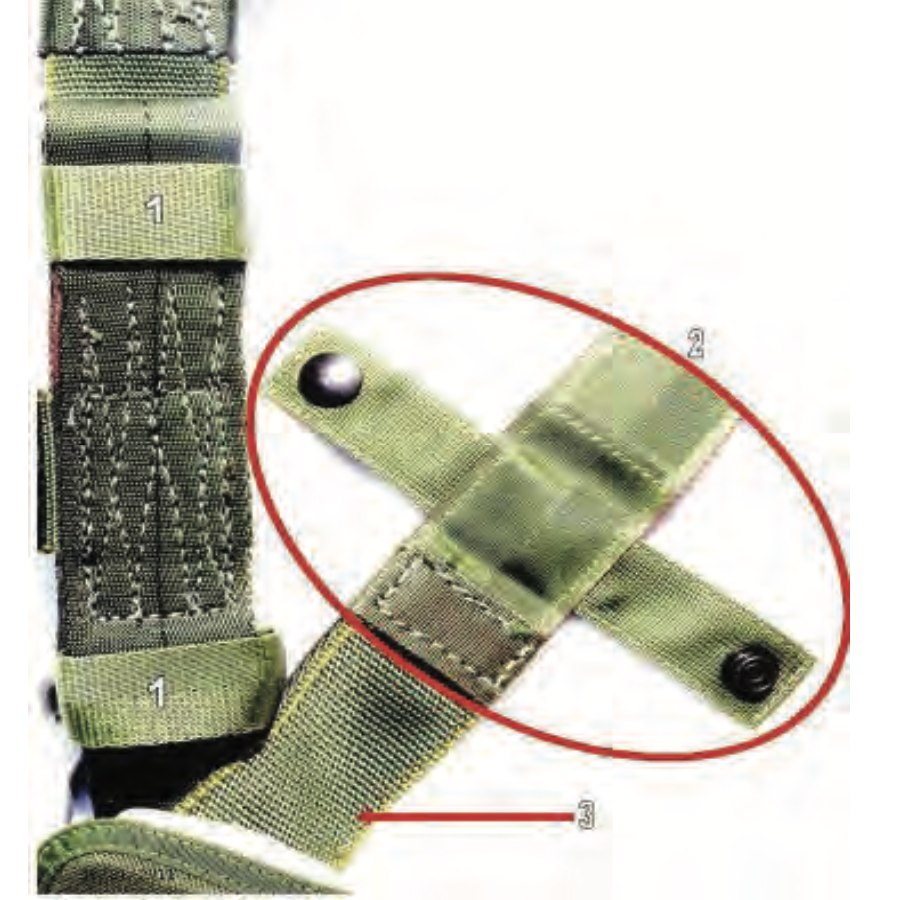 Main Lift Web (Rear) - 1
Return to Main
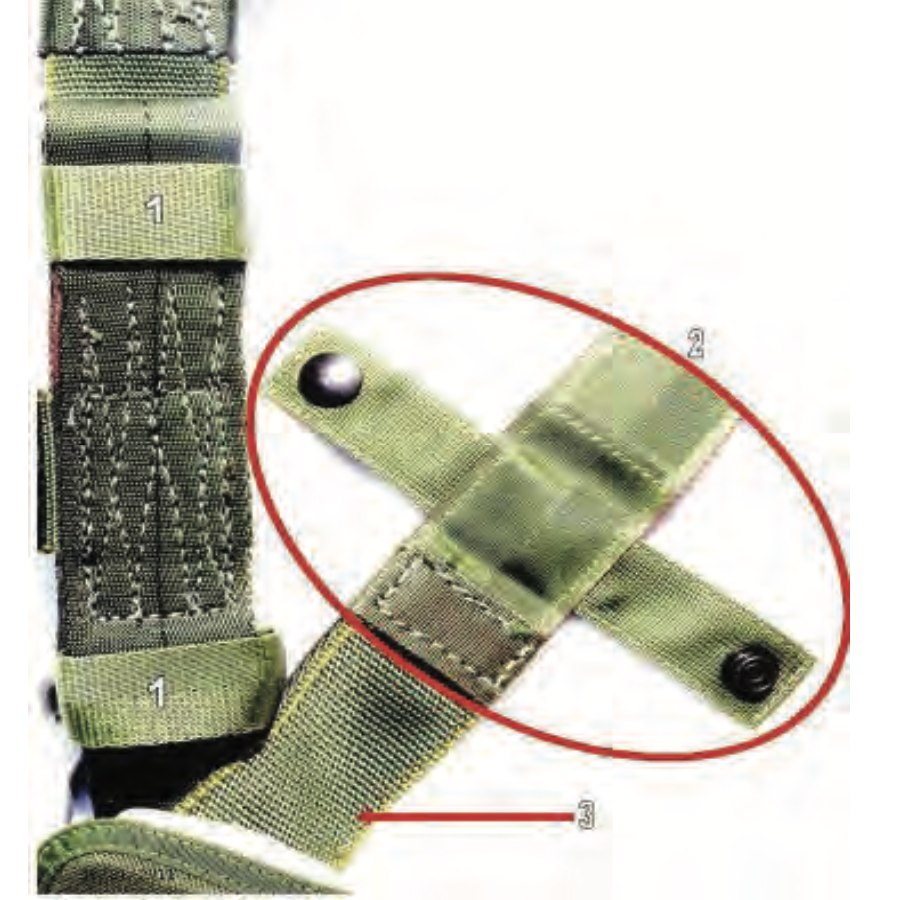 Main Lift Web Tuck Tab Assembly
Main Lift Web (Rear) - 1
Return to Main
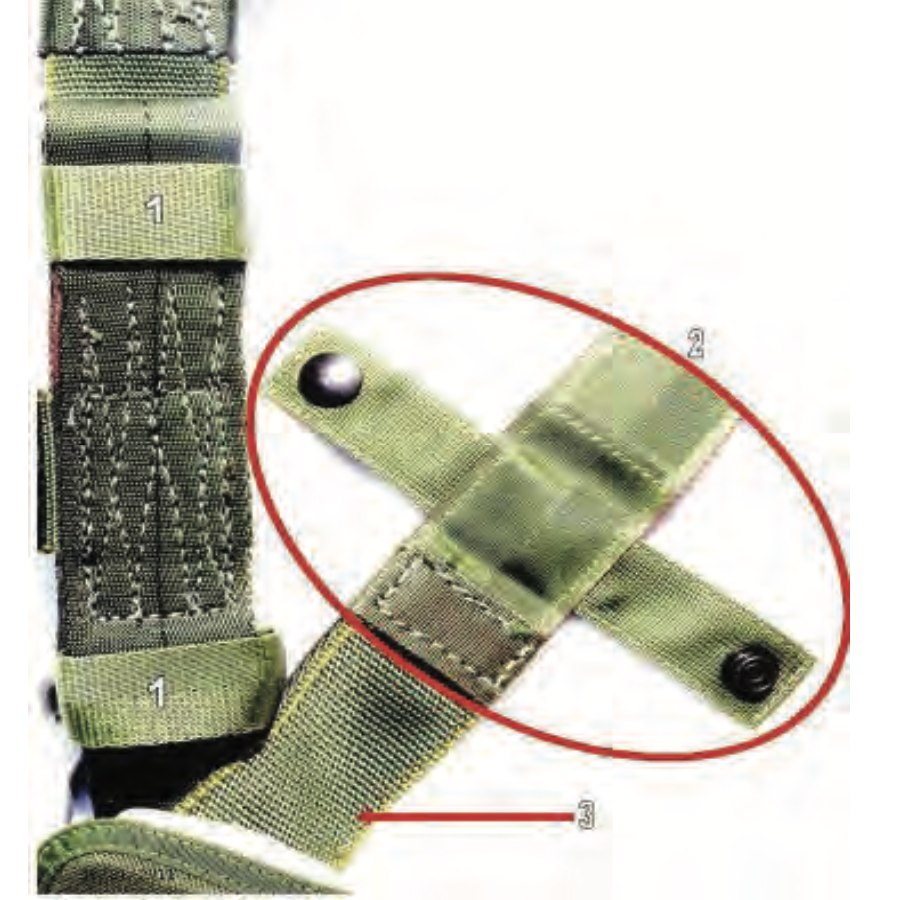 Main Lift Web (Rear) - 1
Return to Main
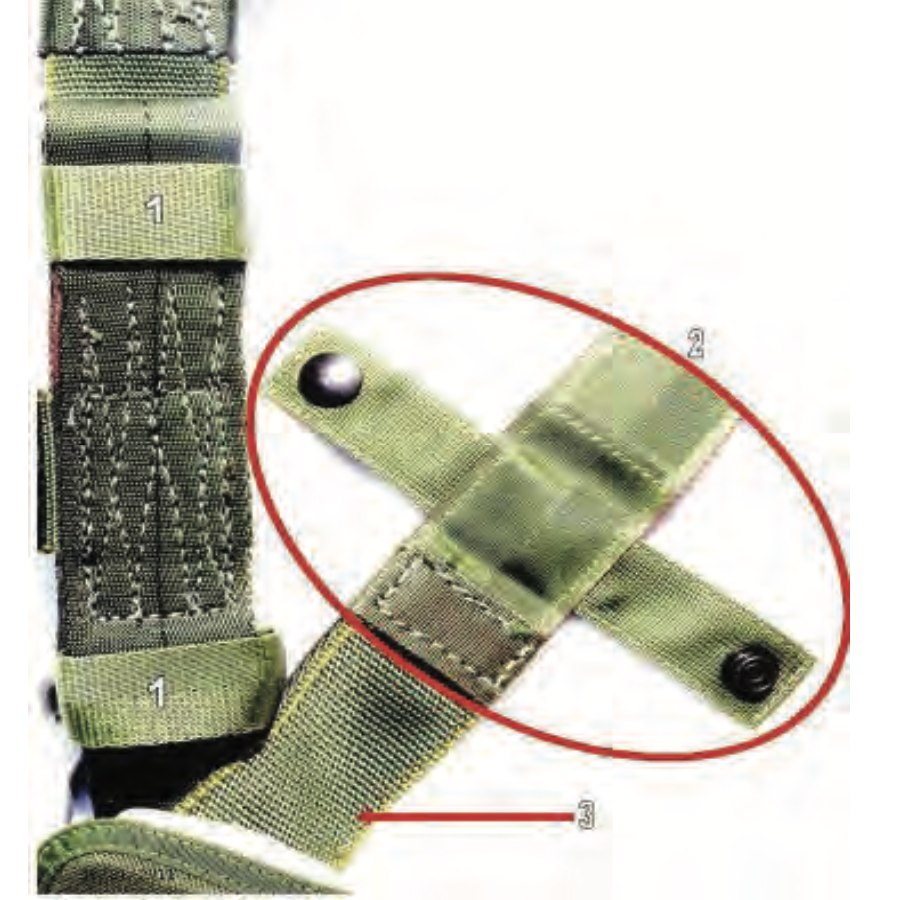 Main Lift Web Adjustment Strap
Main Lift Web (Rear) - 1
Return to Main
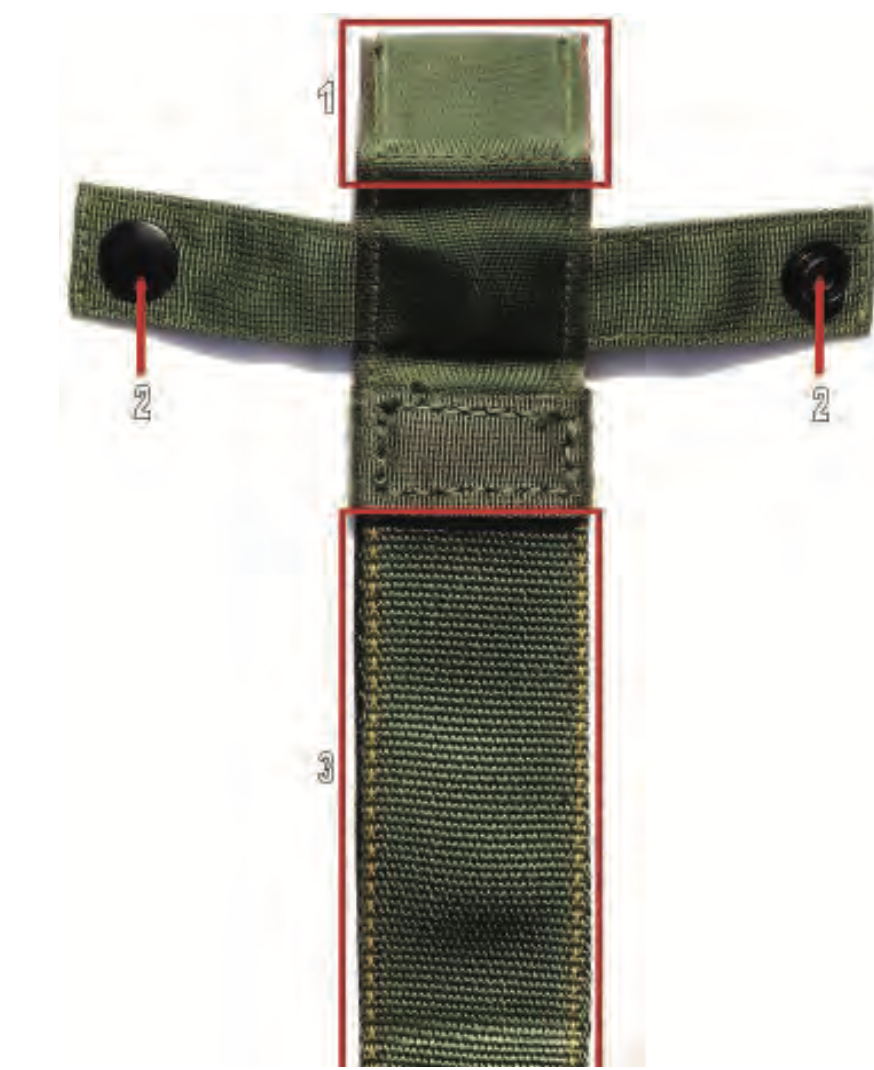 Main Lift Web Tuck Tab Assembly
Return to Main
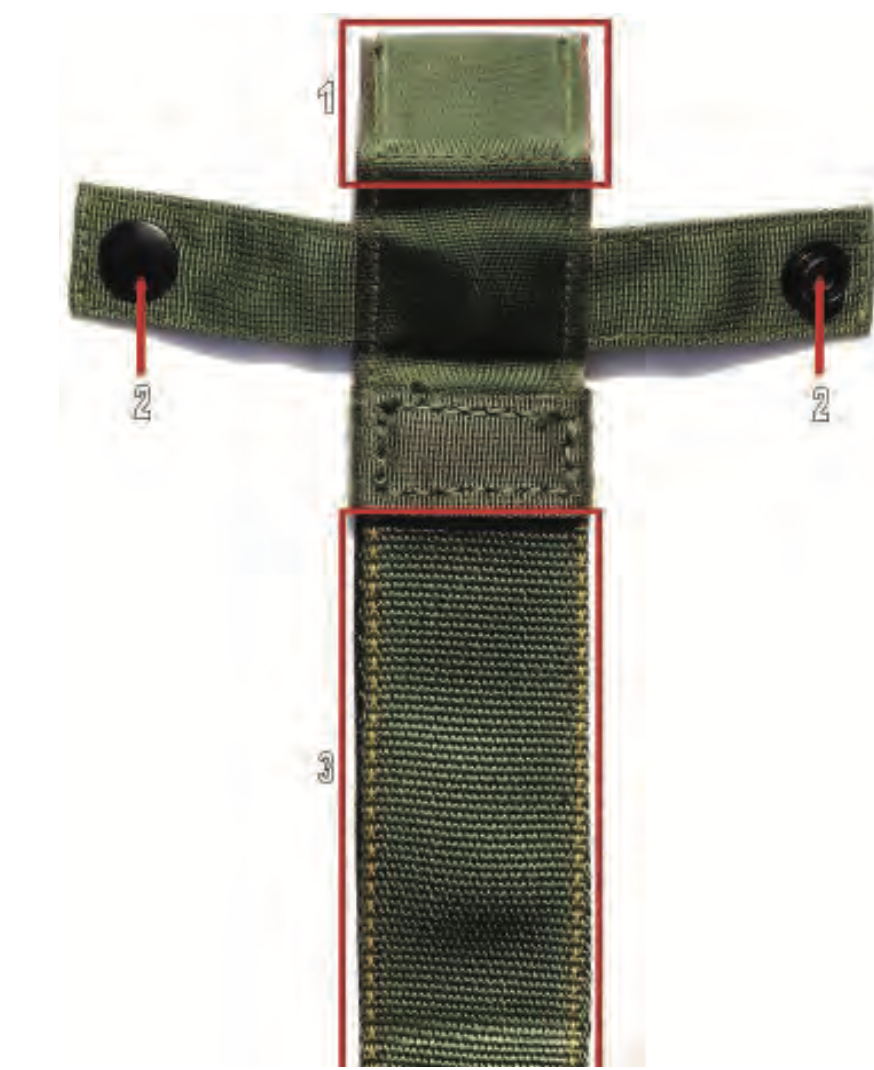 Main Lift Web Tuck Tab Assembly - 1
Return to Main
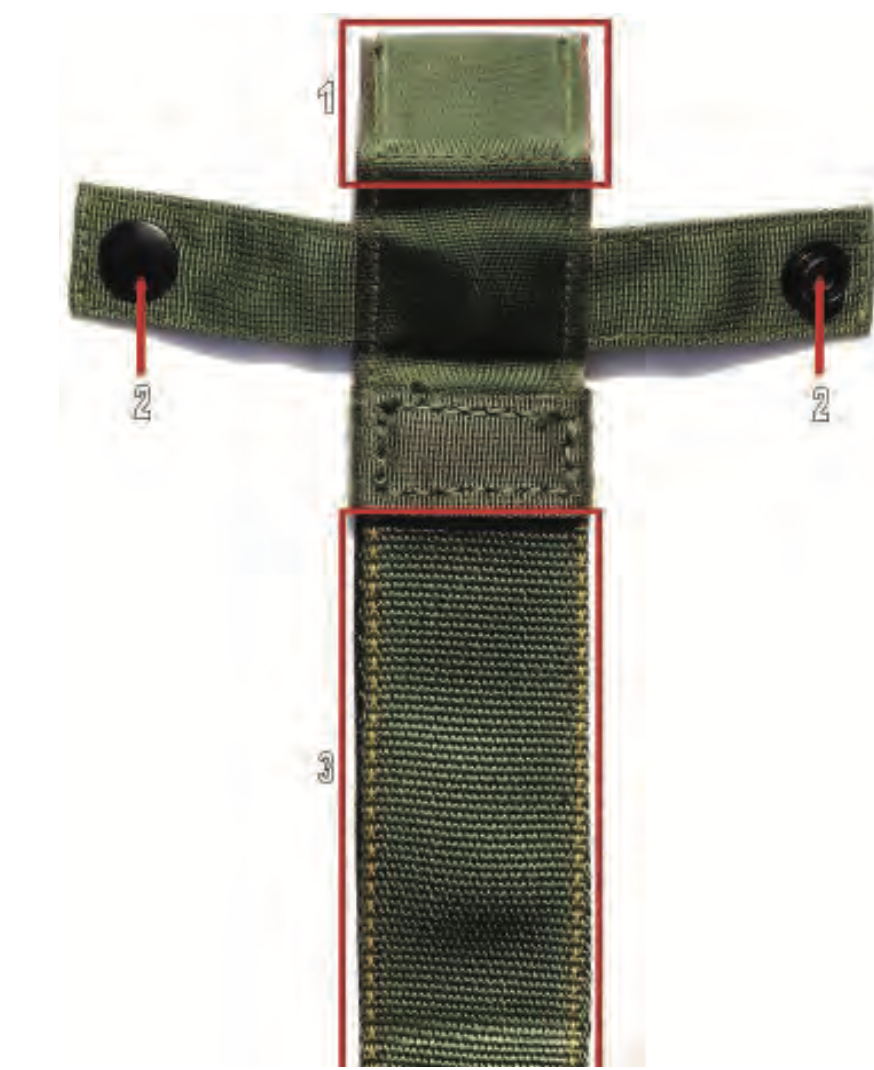 Tuck Tab
Main Lift Web Tuck Tab Assembly - 1
Return to Main
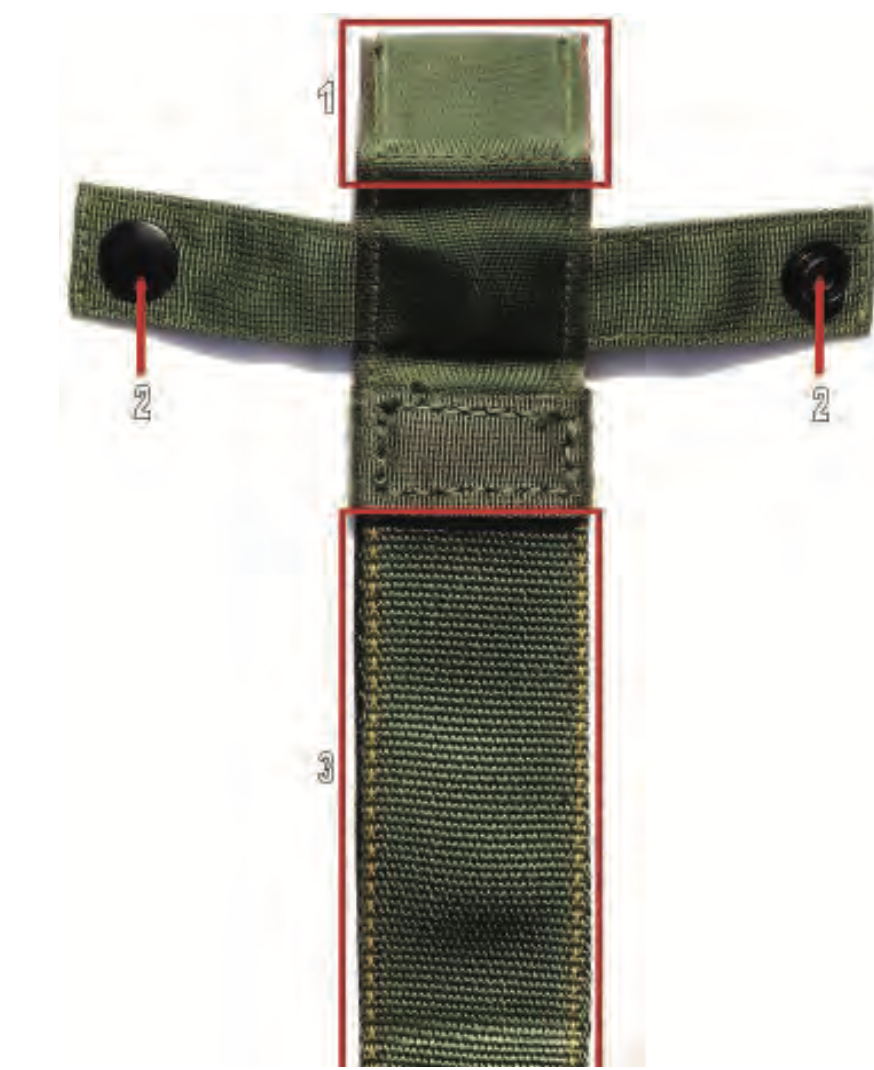 Main Lift Web Tuck Tab Assembly - 1
Return to Main
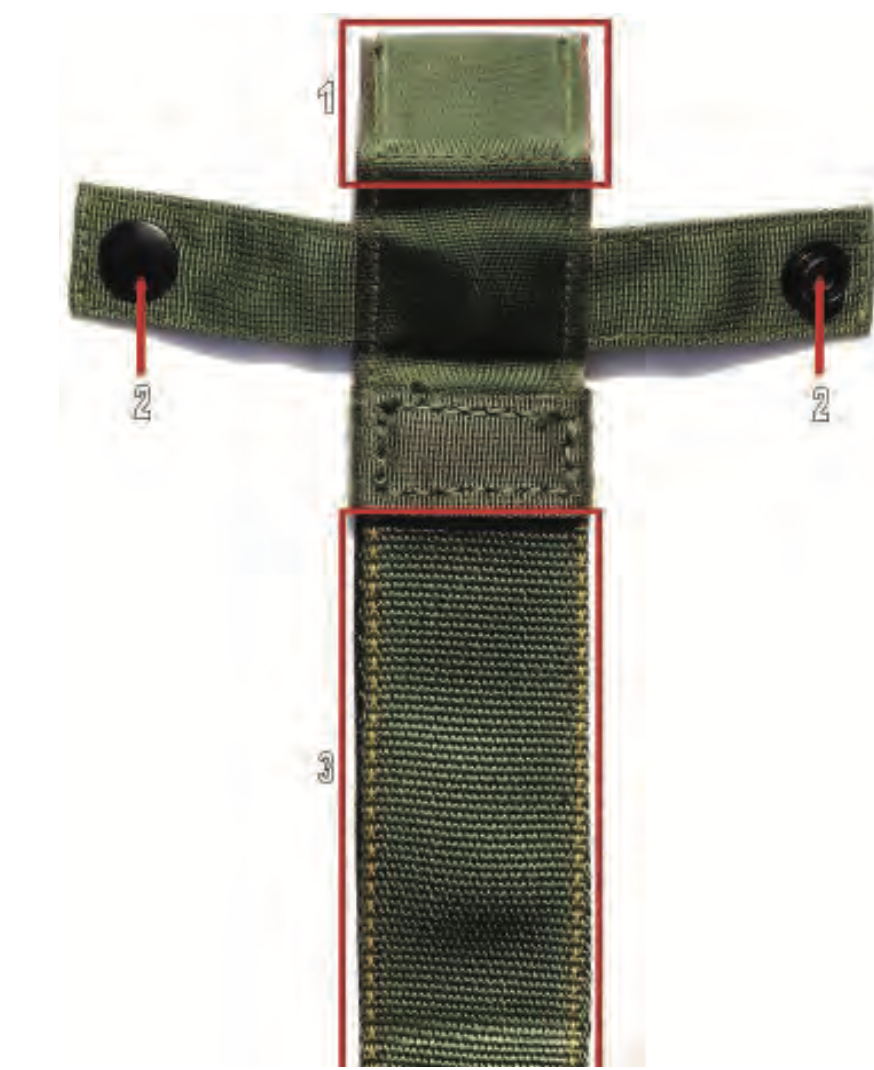 Snap Fastener
Main Lift Web Tuck Tab Assembly - 1
Return to Main
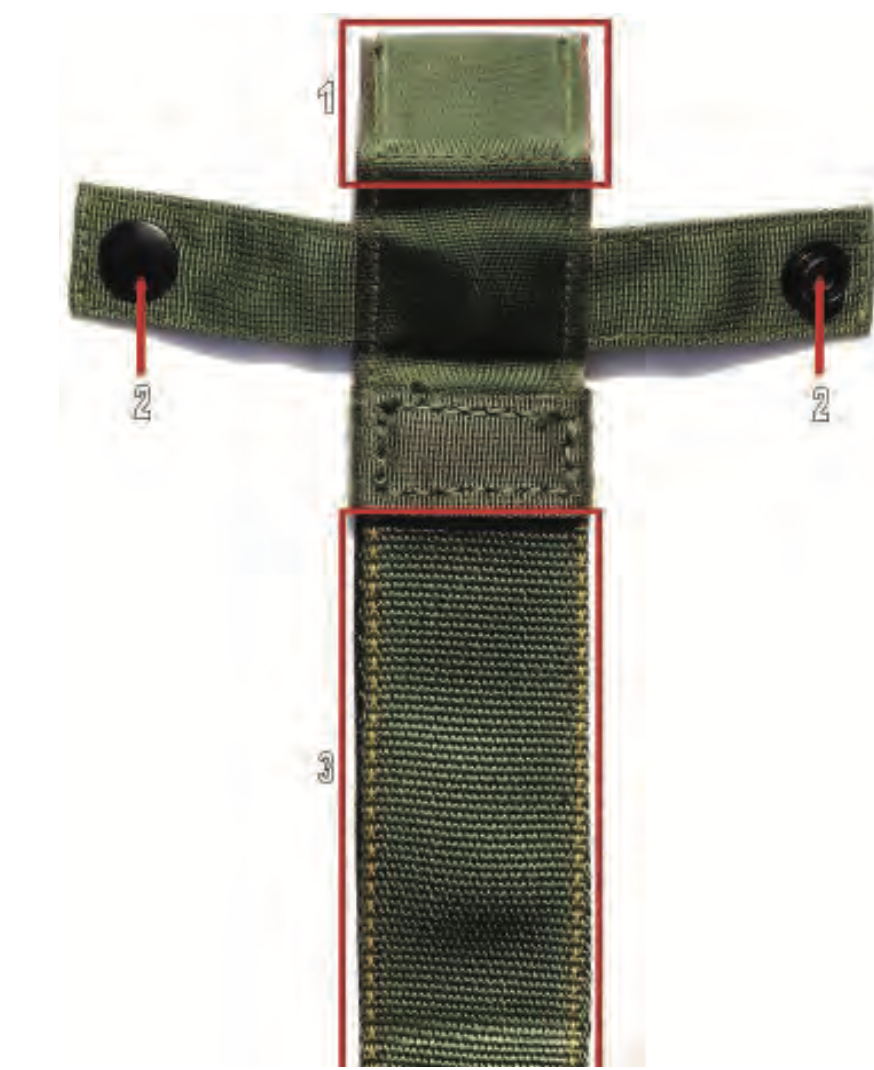 Main Lift Web Tuck Tab Assembly - 1
Return to Main
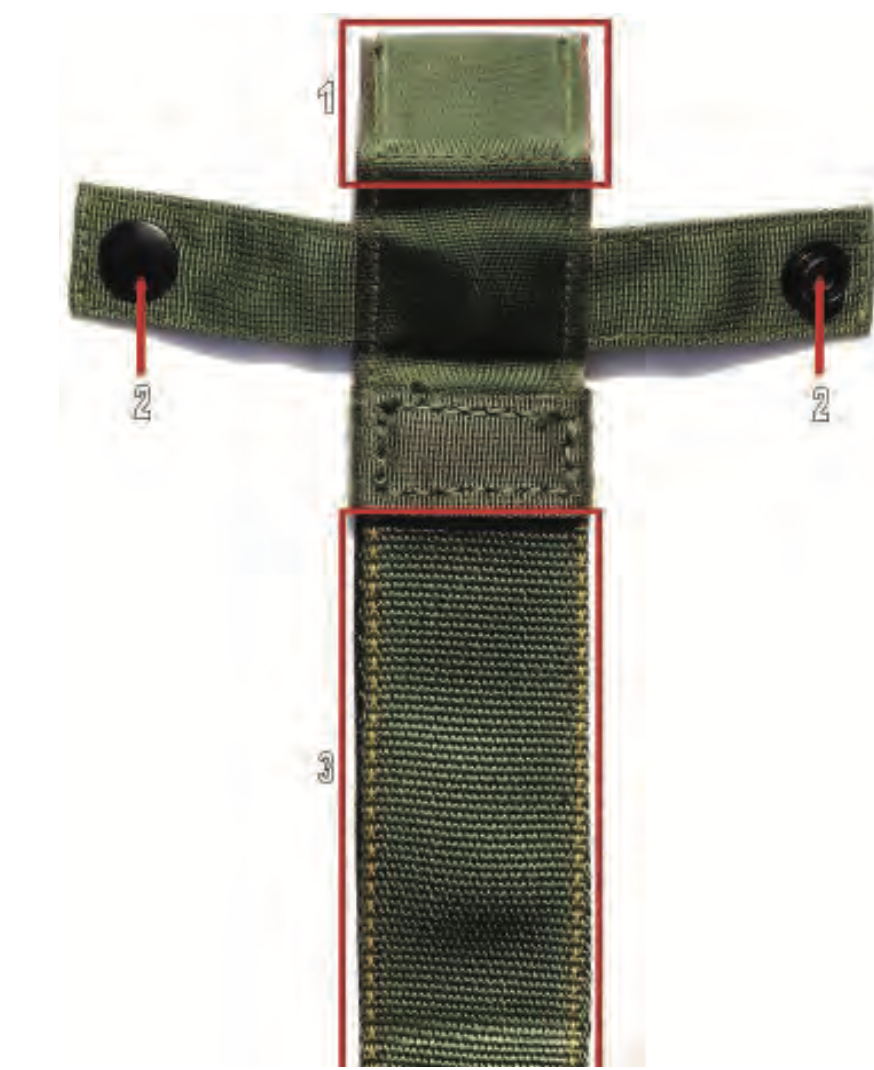 Main Lift Web Adjustment Strap
Main Lift Web Tuck Tab Assembly - 1
Return to Main
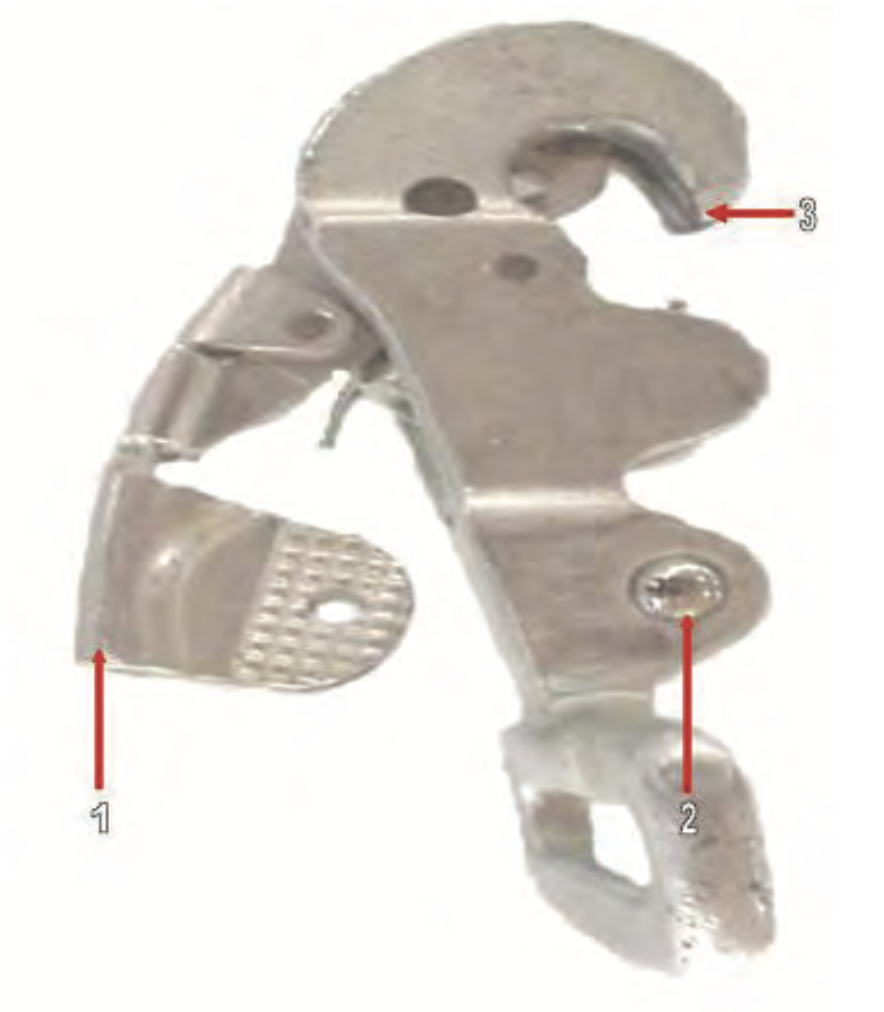 Ejector Snap
Return to Main
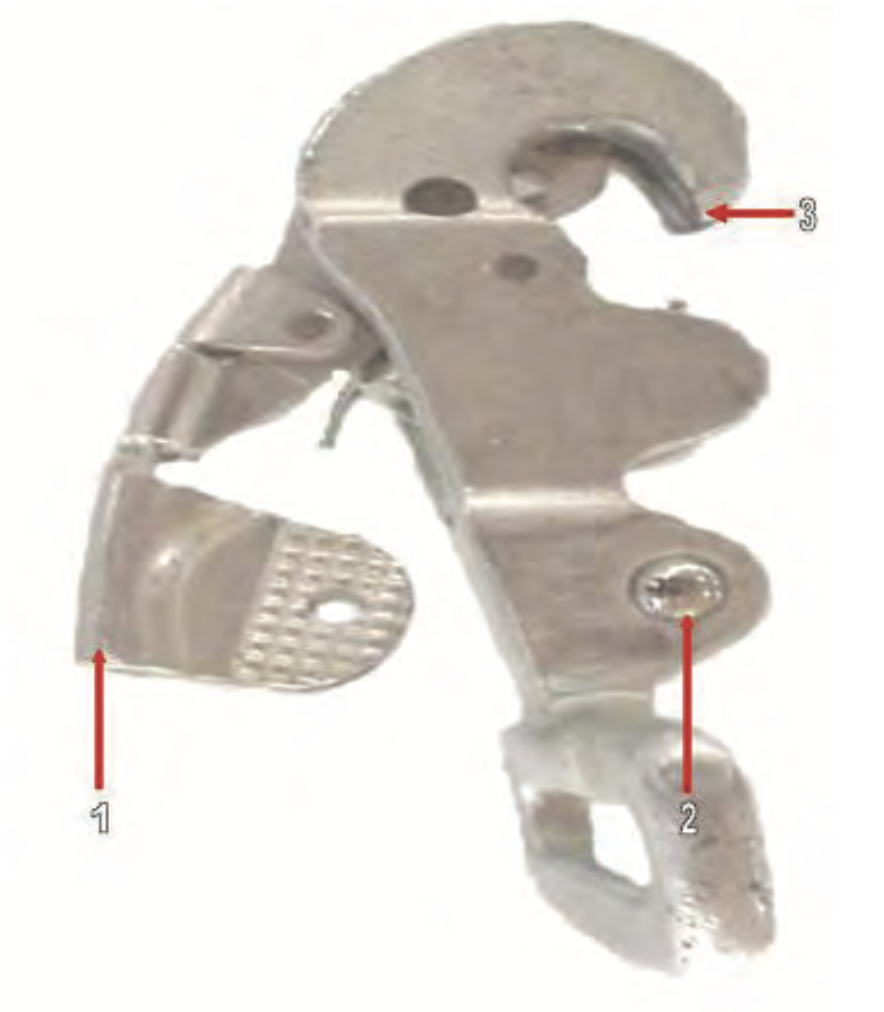 Ejector Snap - 1
Return to Main
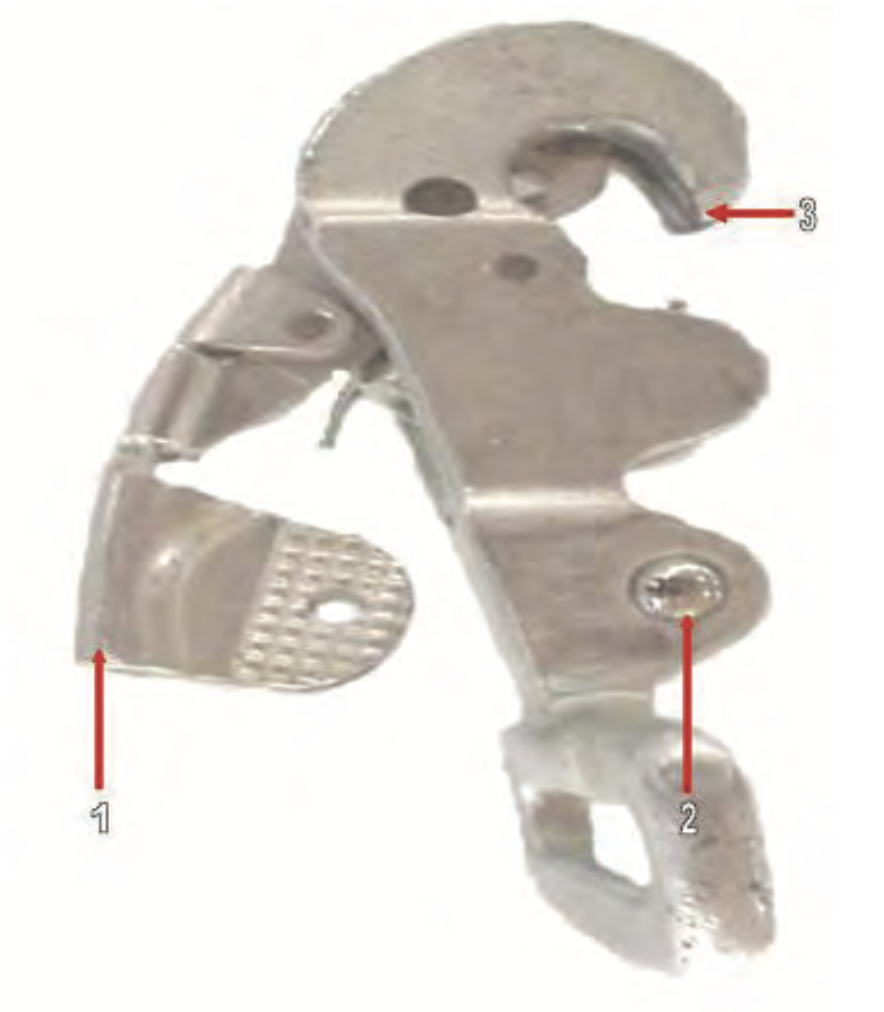 Activating Lever
Ejector Snap - 1
Return to Main
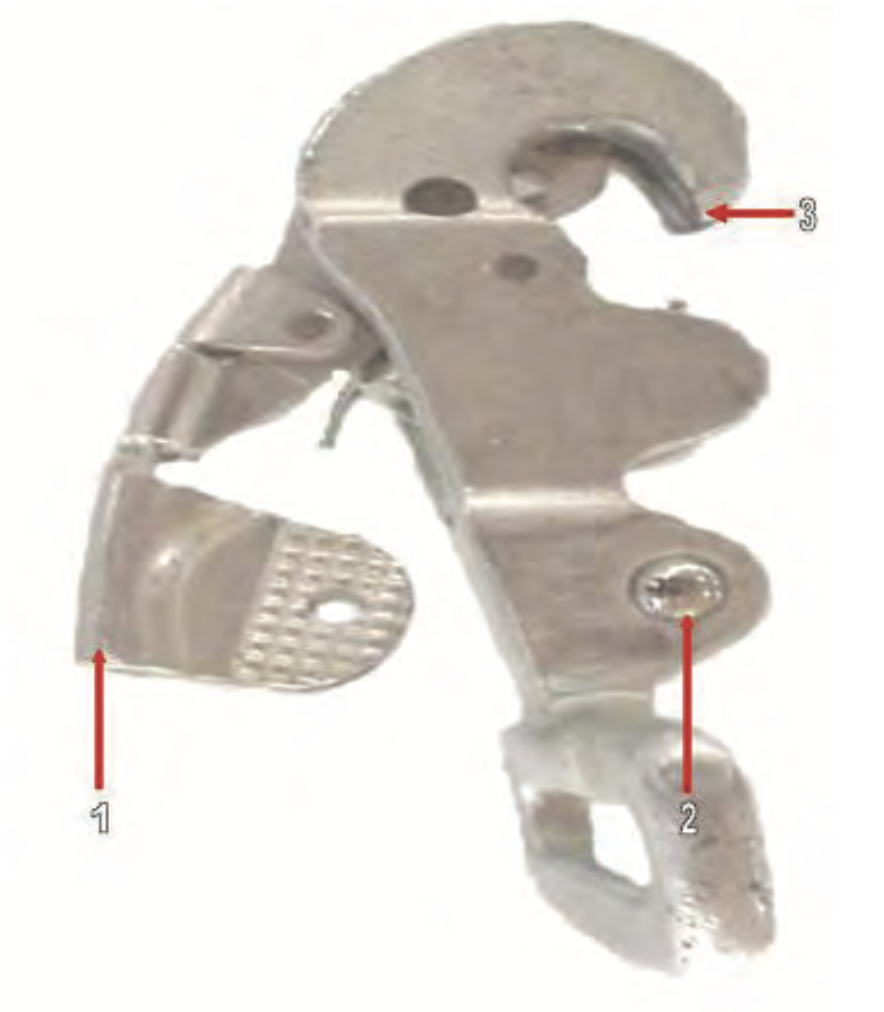 Ejector Snap - 1
Return to Main
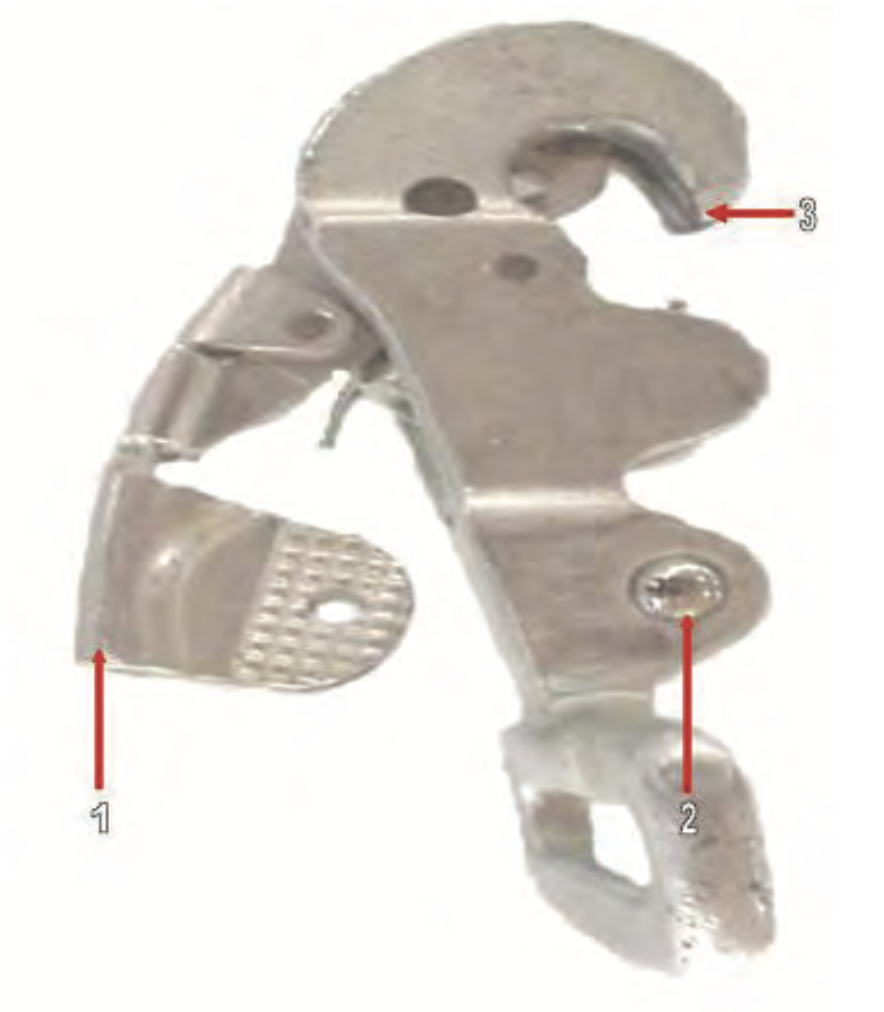 Ball Detent
Ejector Snap - 1
Return to Main
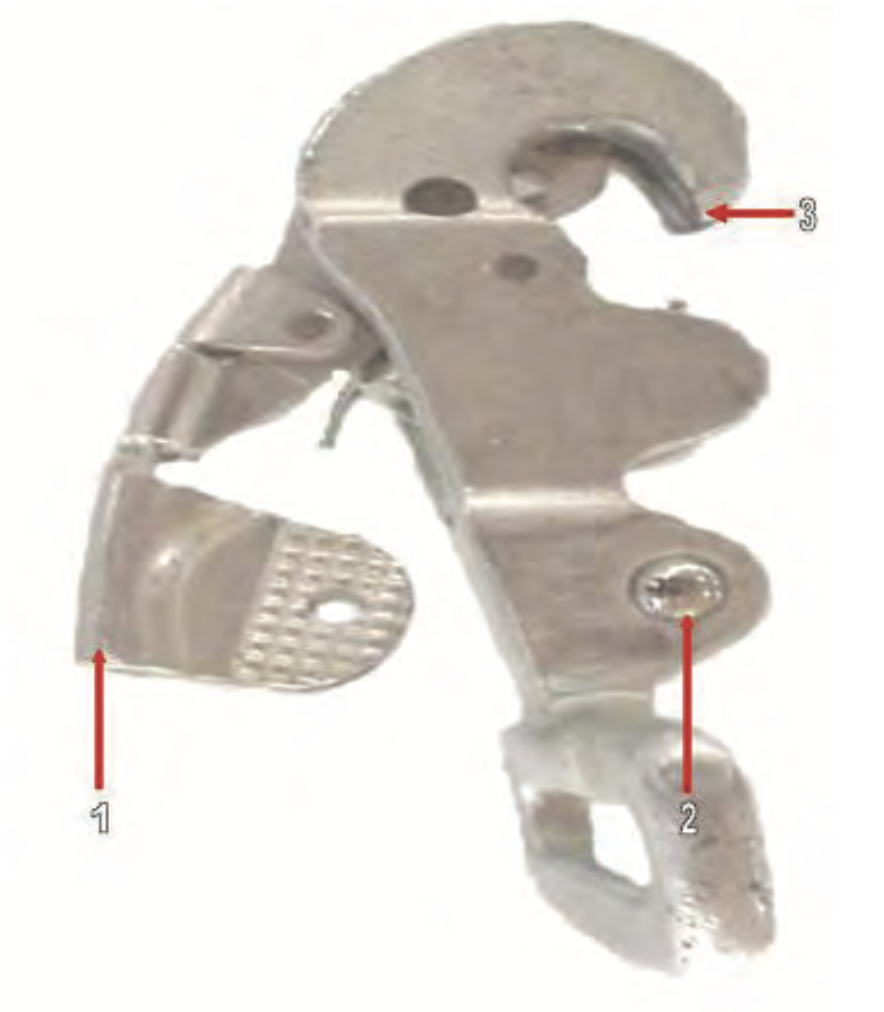 Ejector Snap - 1
Return to Main
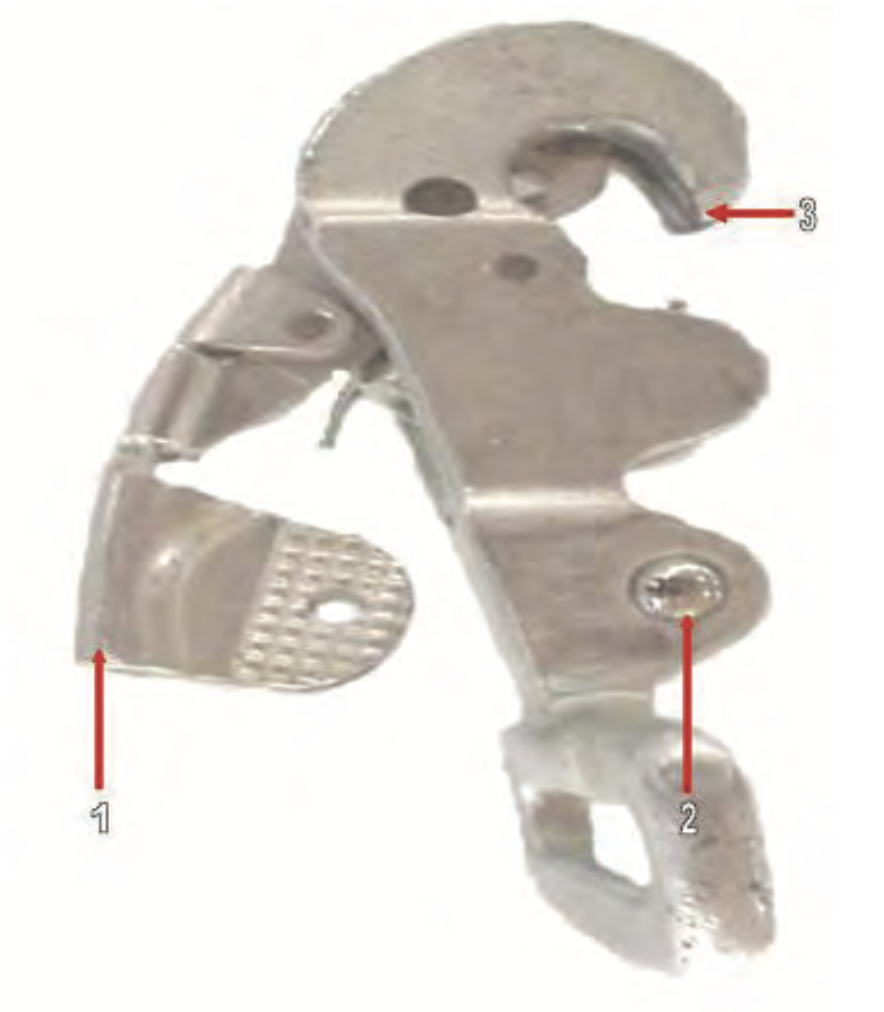 Opening Gate
Ejector Snap - 1
Return to Main
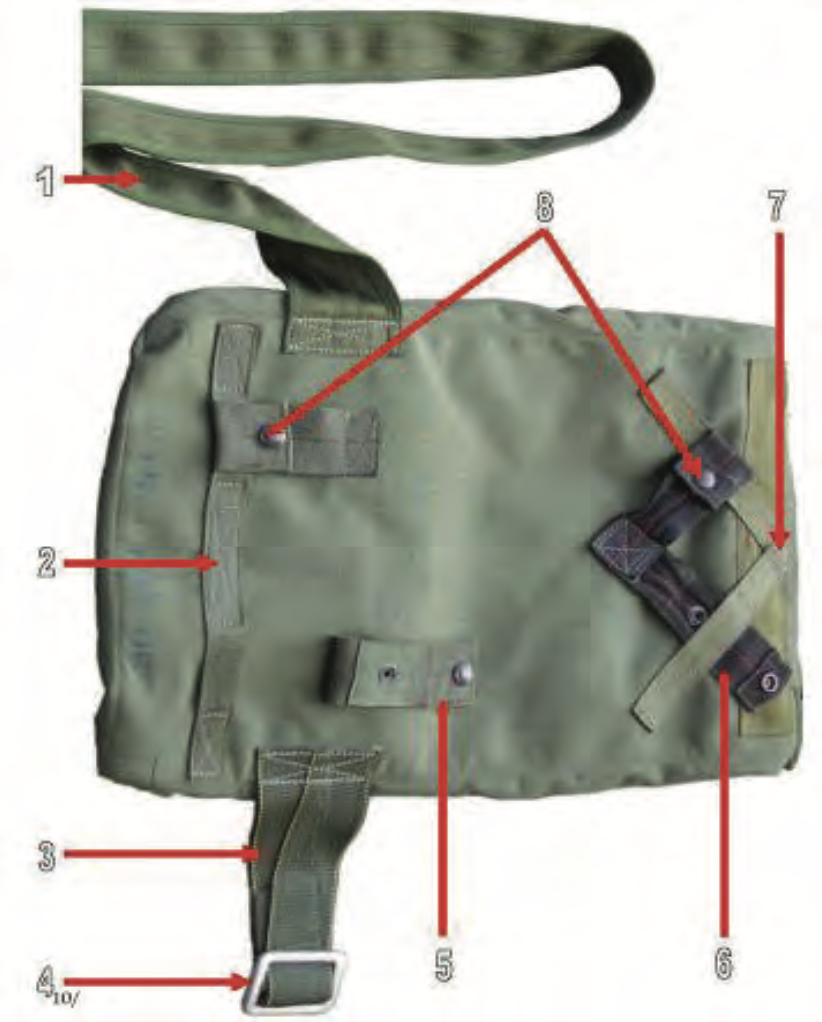 Pack Tray
Return to Main
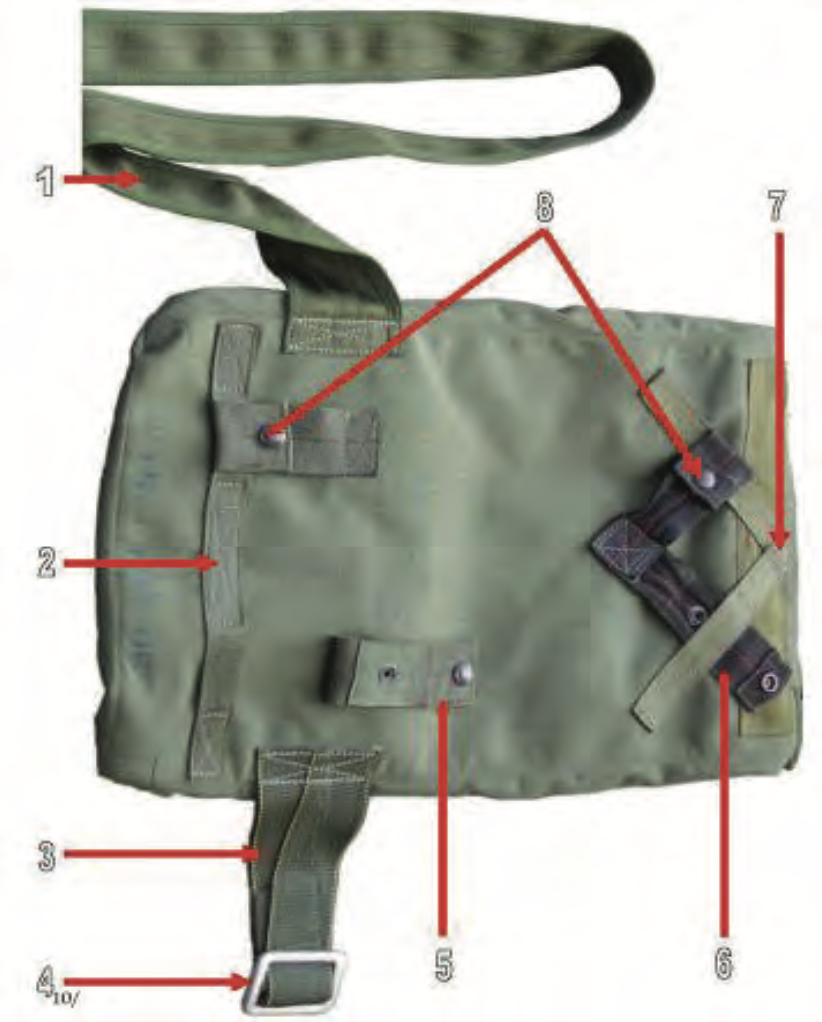 Pack Tray - 1
Return to Main
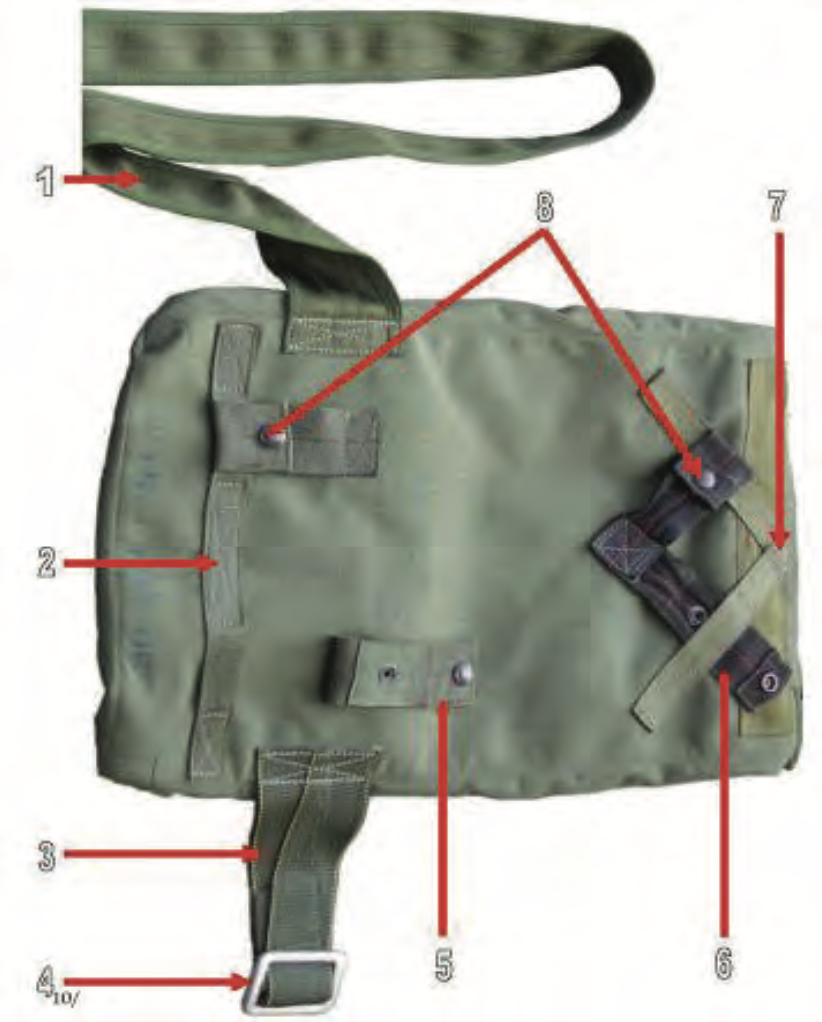 Waisteband
Pack Tray - 1
Return to Main
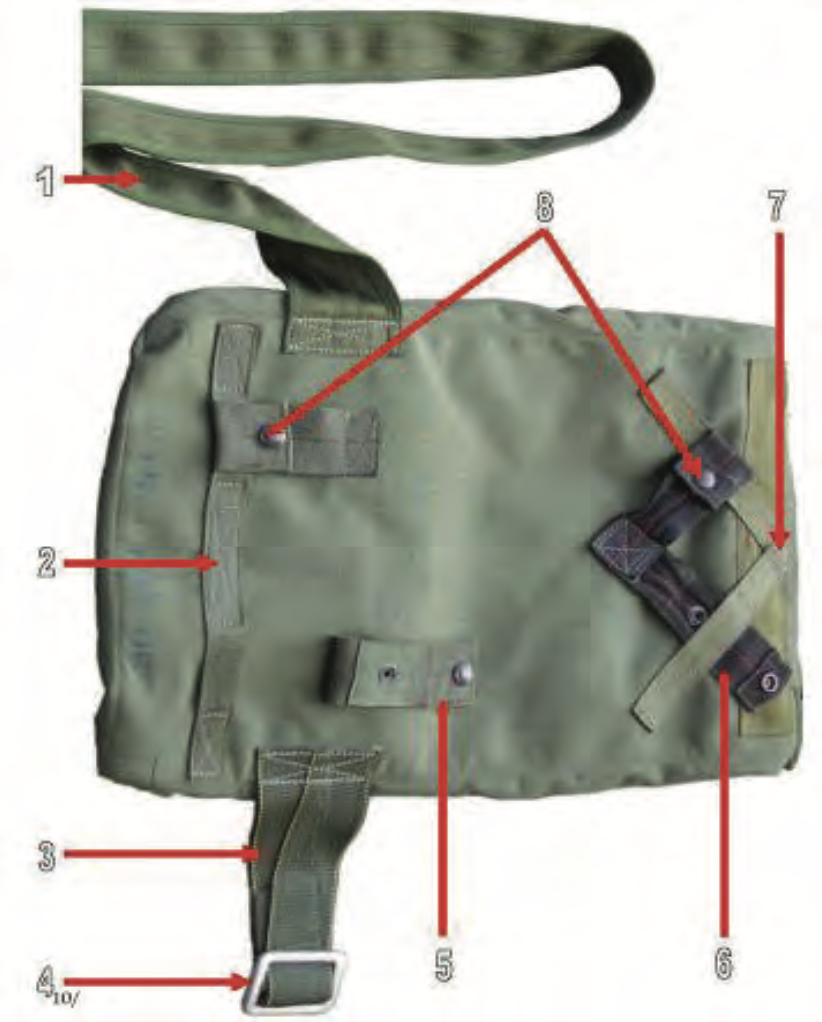 Pack Tray - 2
Return to Main
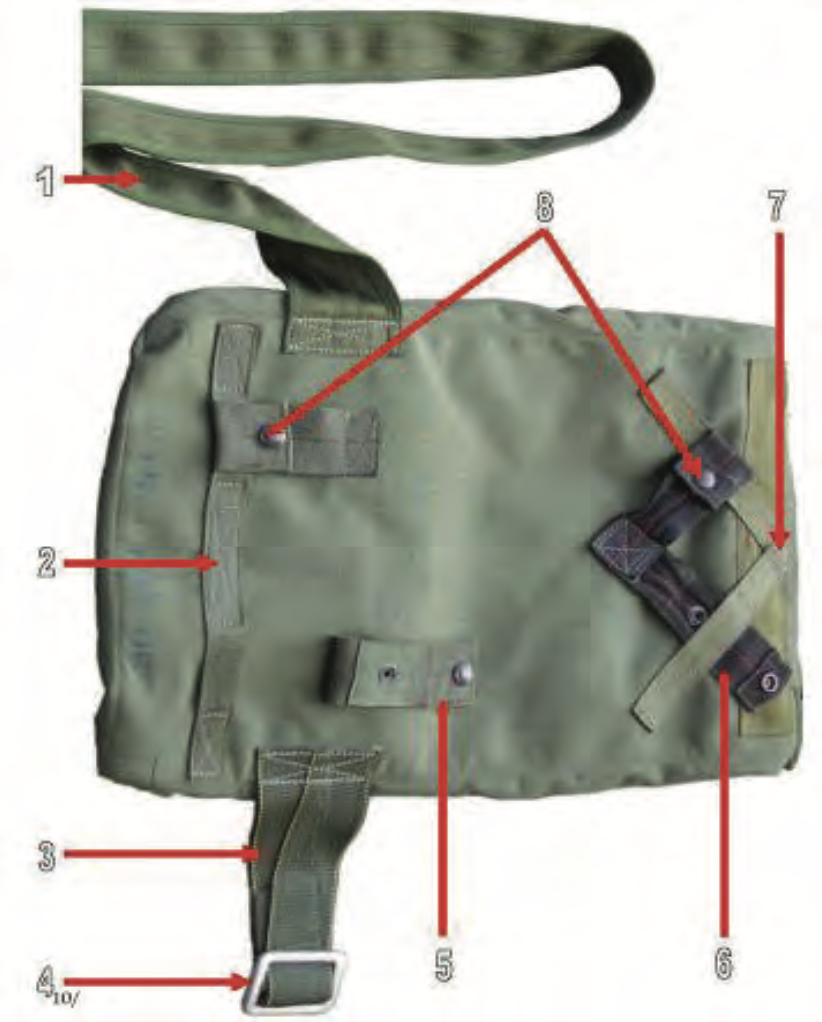 Horizontal Backstrap Keeper
Pack Tray - 2
Return to Main
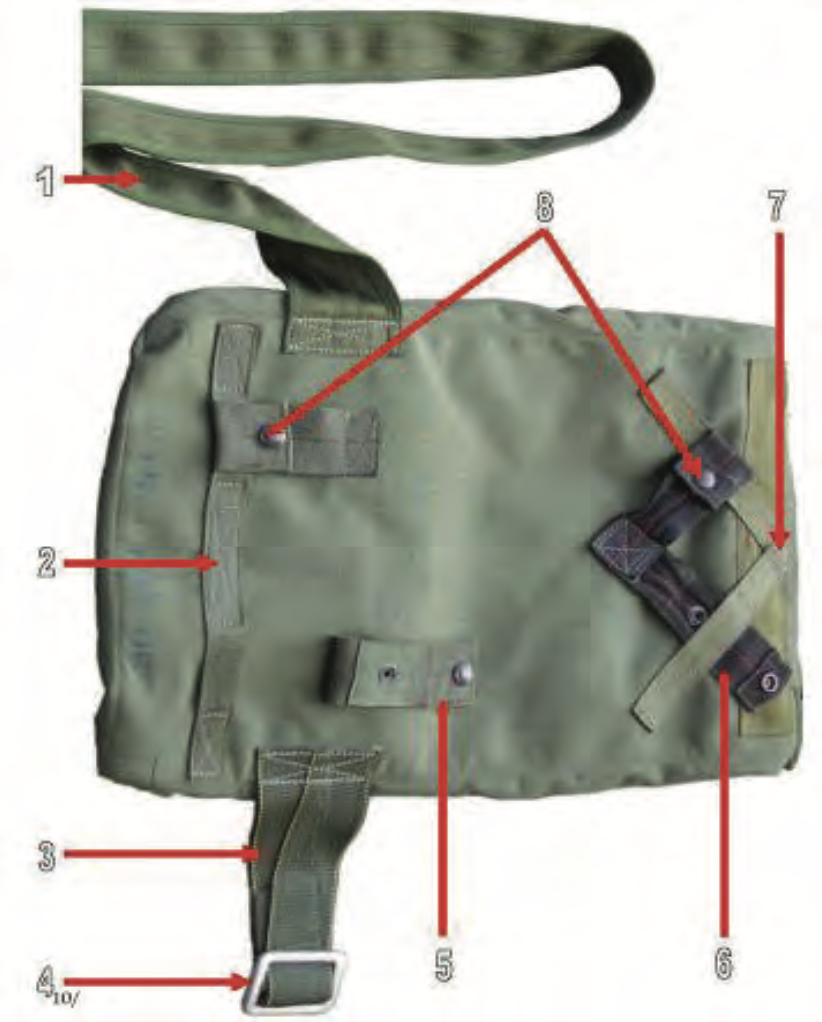 Pack Tray - 3
Return to Main
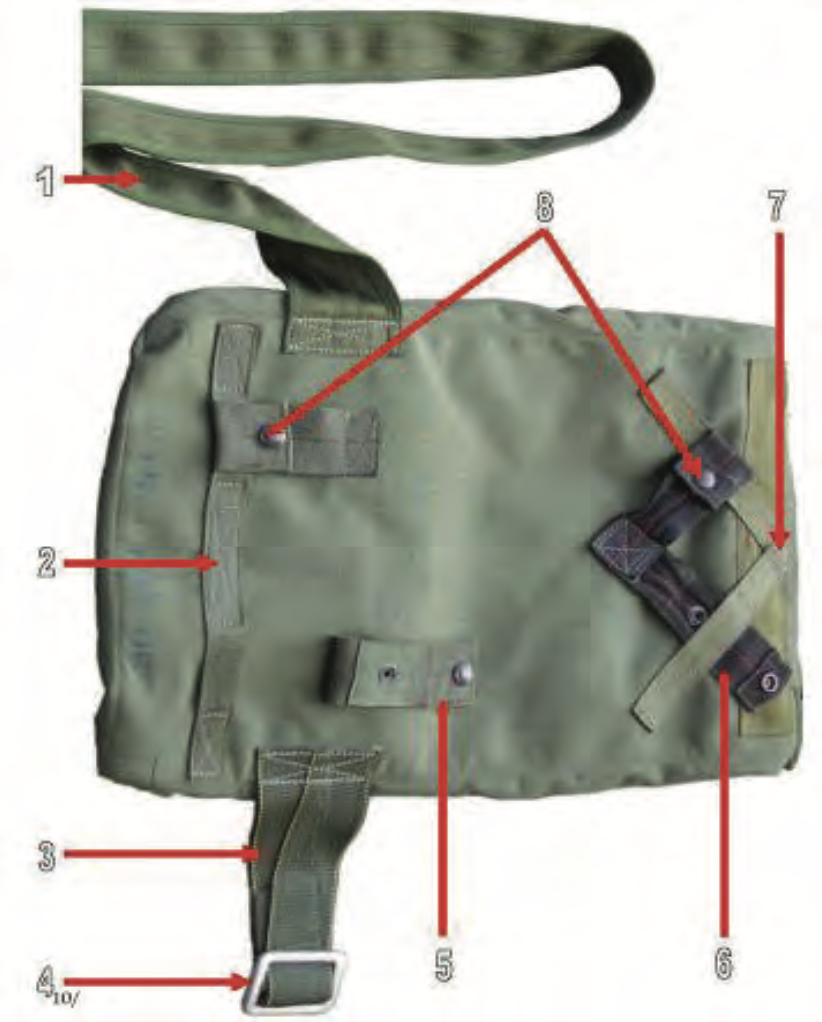 Waistrap Adjuster Panel
Pack Tray - 3
Return to Main
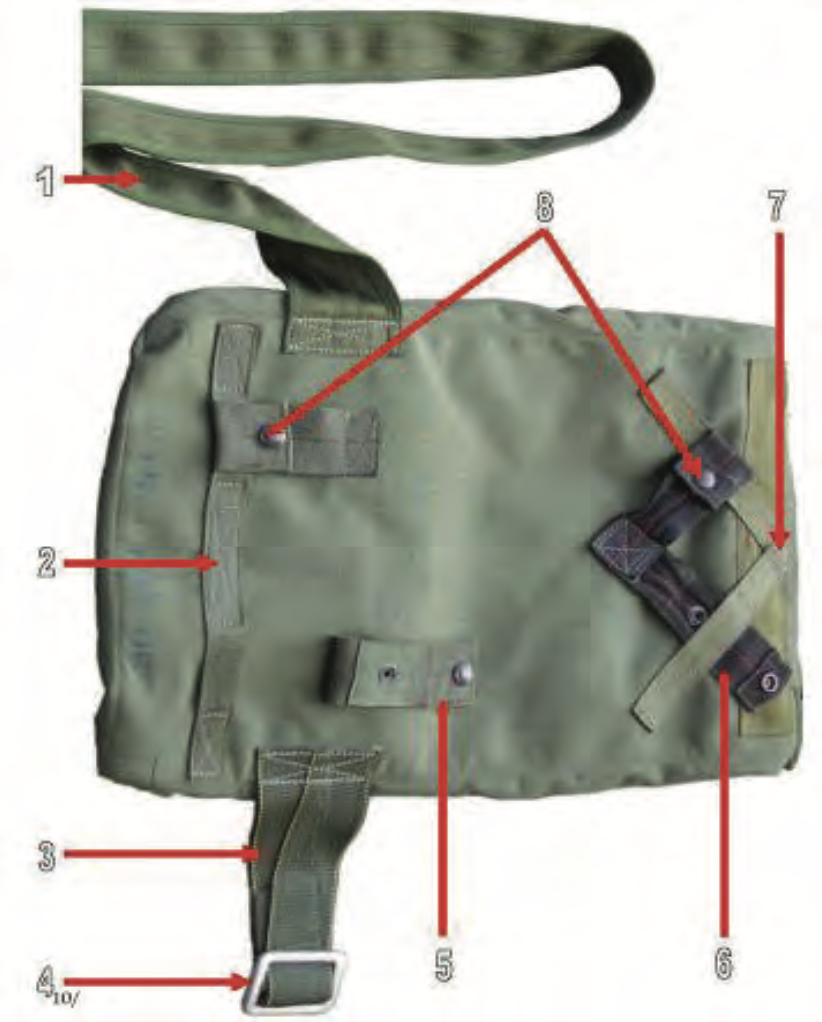 Pack Tray - 4
Return to Main
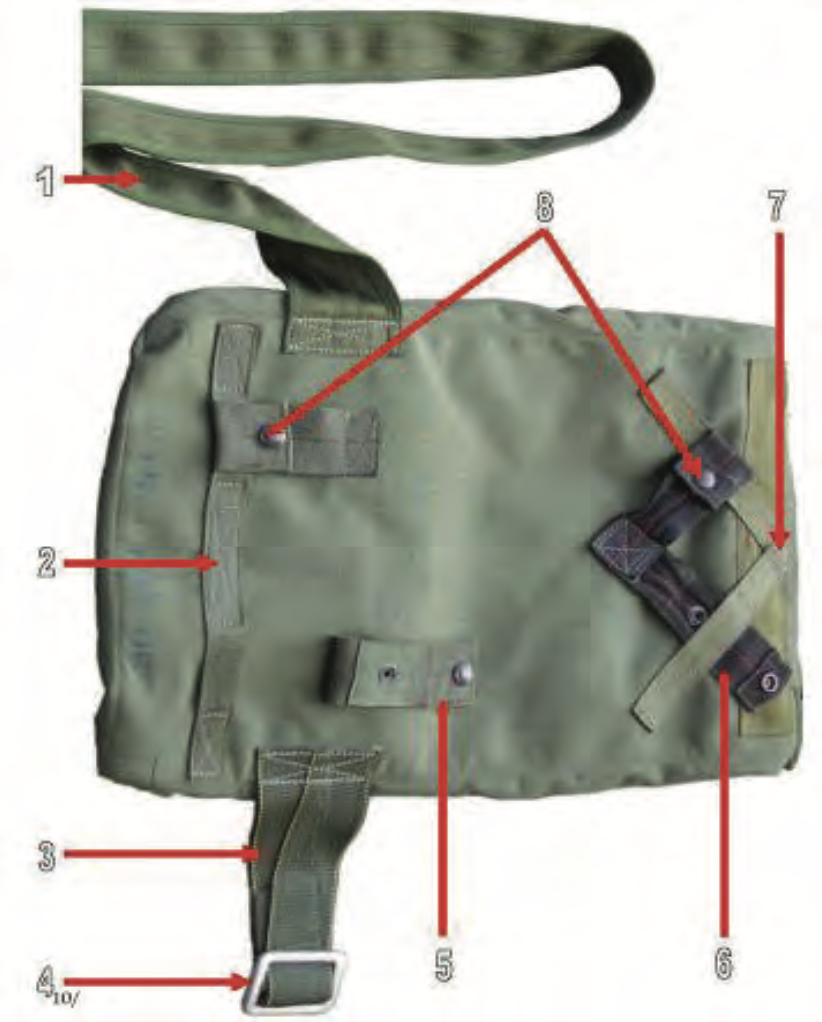 Metal Adjuster
Pack Tray - 4
Return to Main
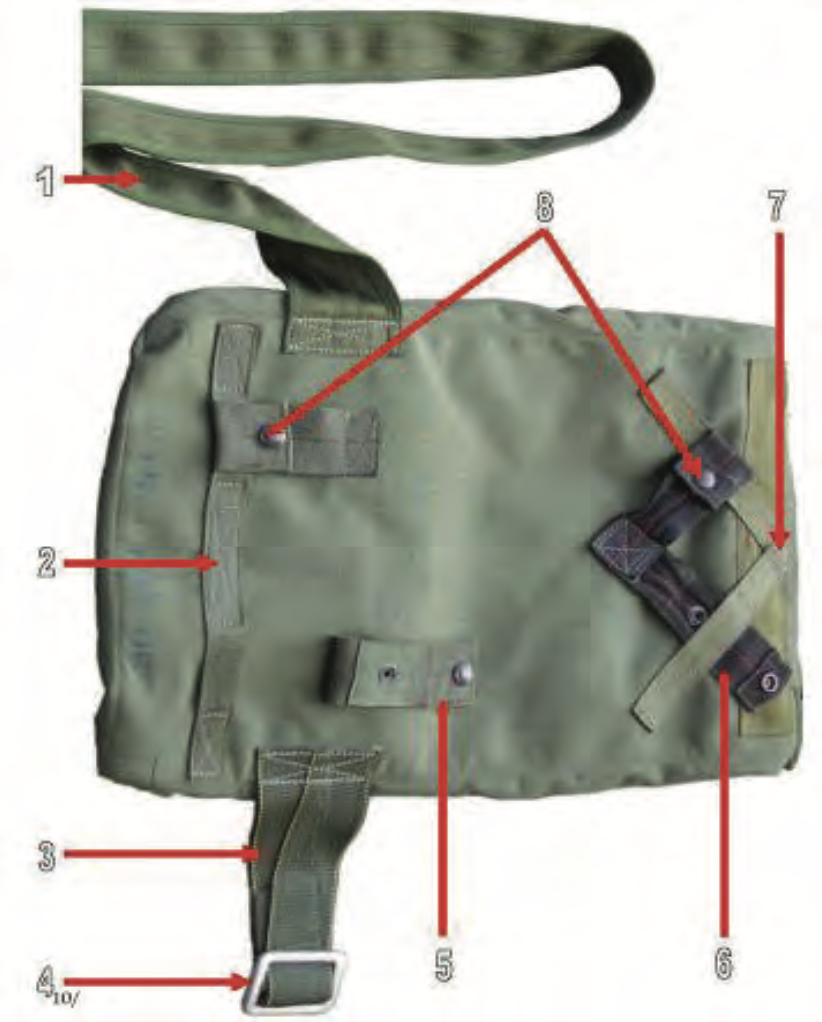 Pack Tray - 5
Return to Main
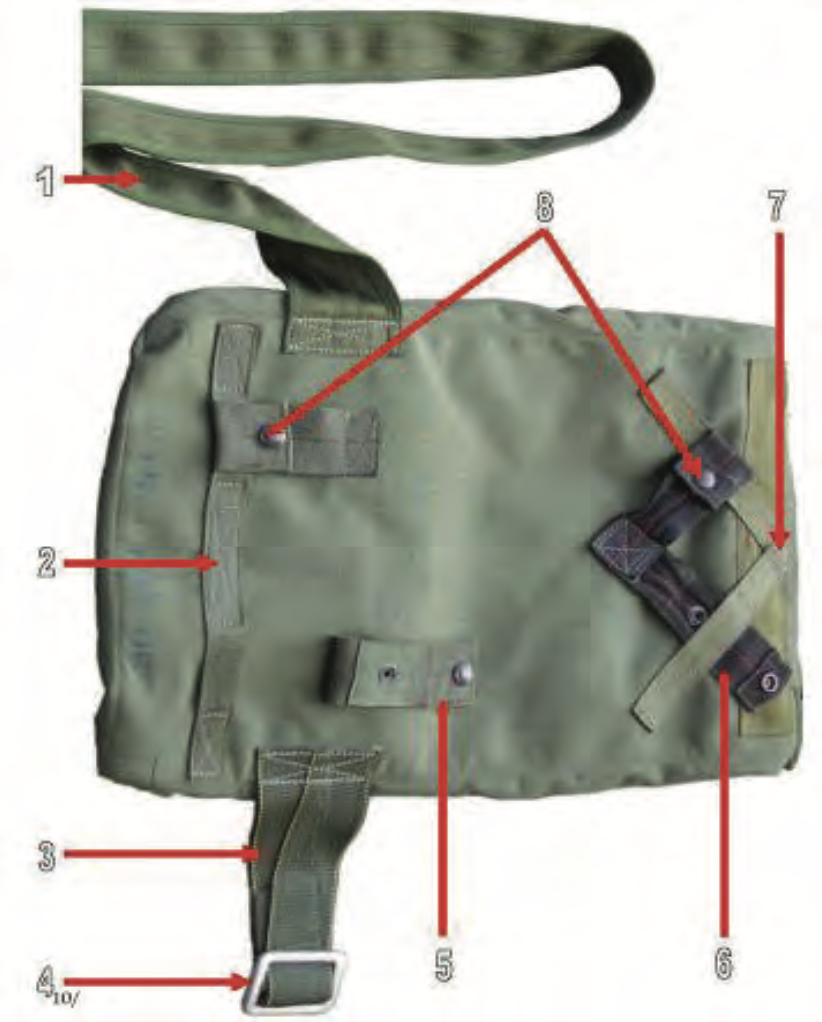 Horizontal Backstrap Retainer
Pack Tray - 5
Return to Main
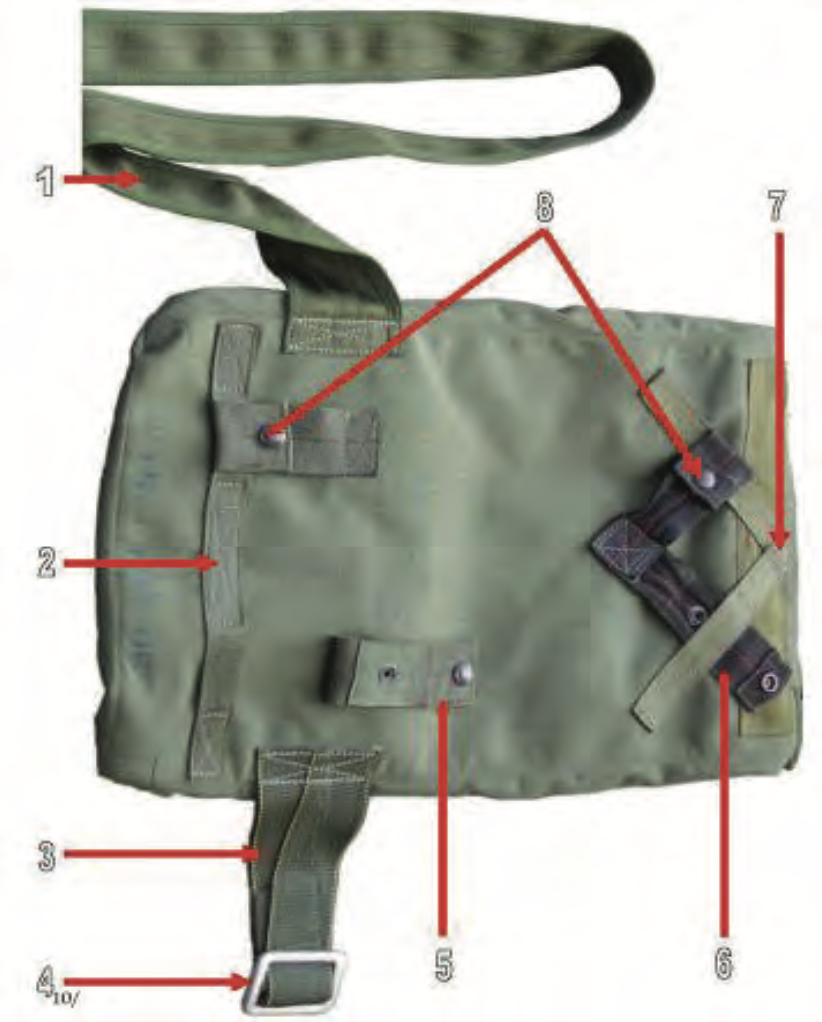 Pack Tray - 6
Return to Main
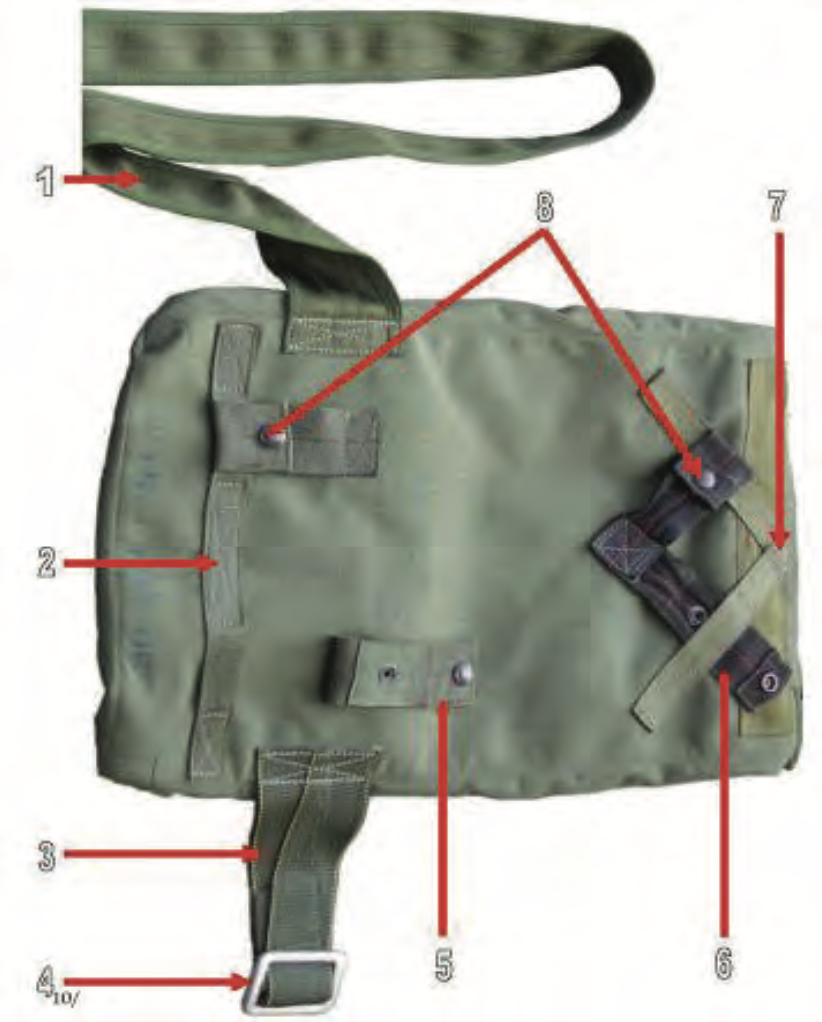 Diagonal Backstrap Retainer
Pack Tray - 6
Return to Main
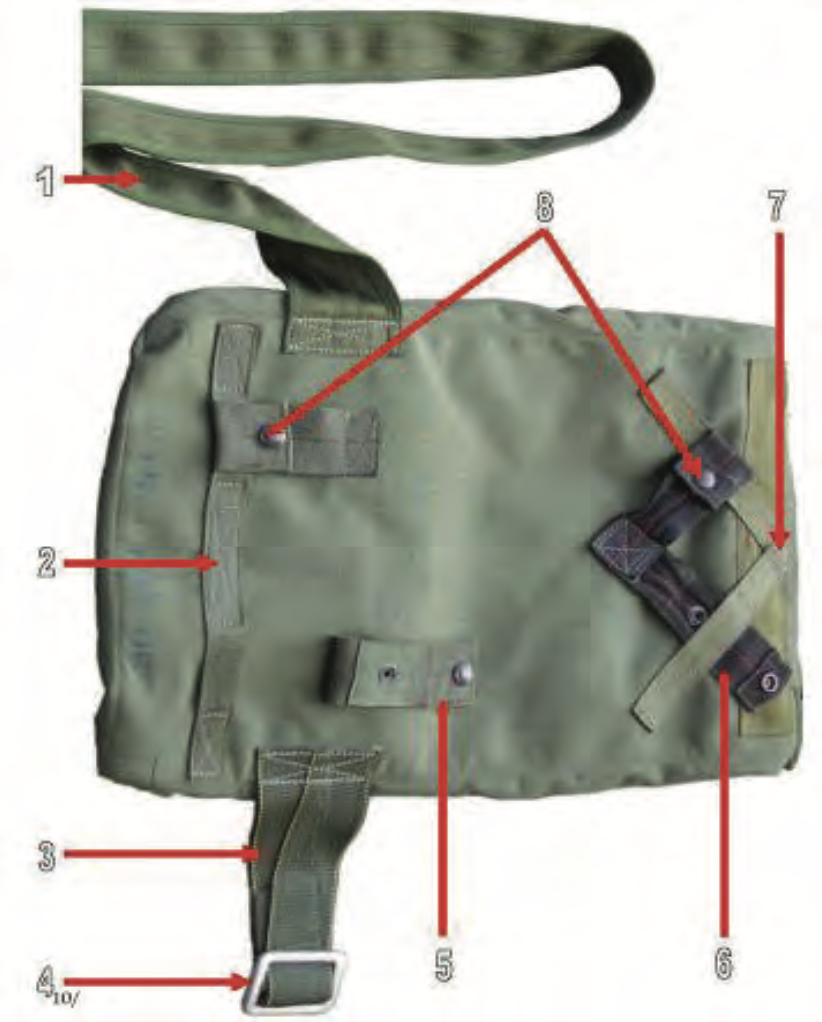 Pack Tray - 7
Return to Main
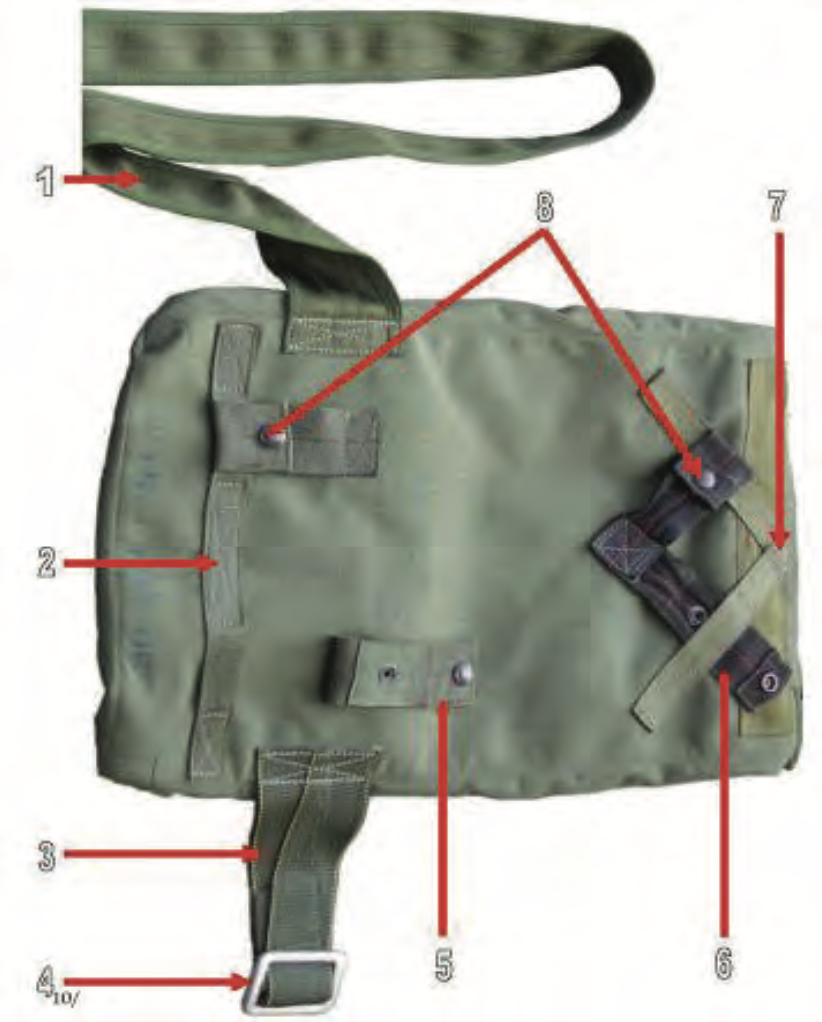 Diagonal Backstrap Keeper
Pack Tray - 7
Return to Main
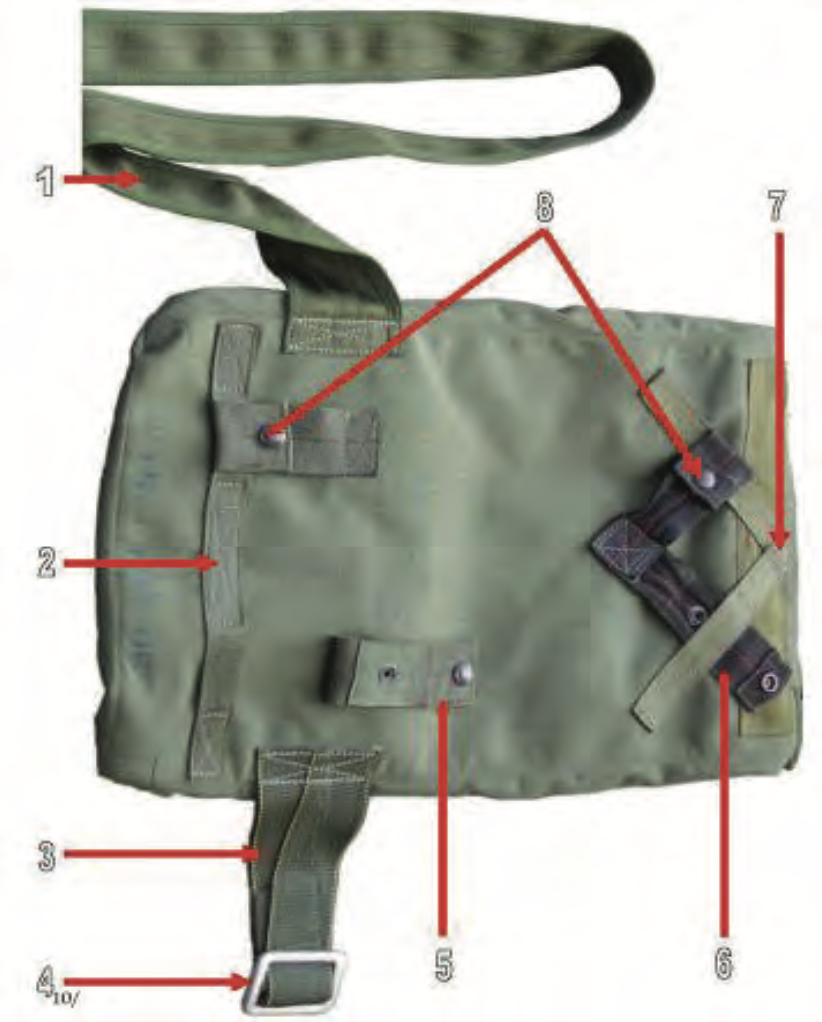 Pack Tray - 8
Return to Main
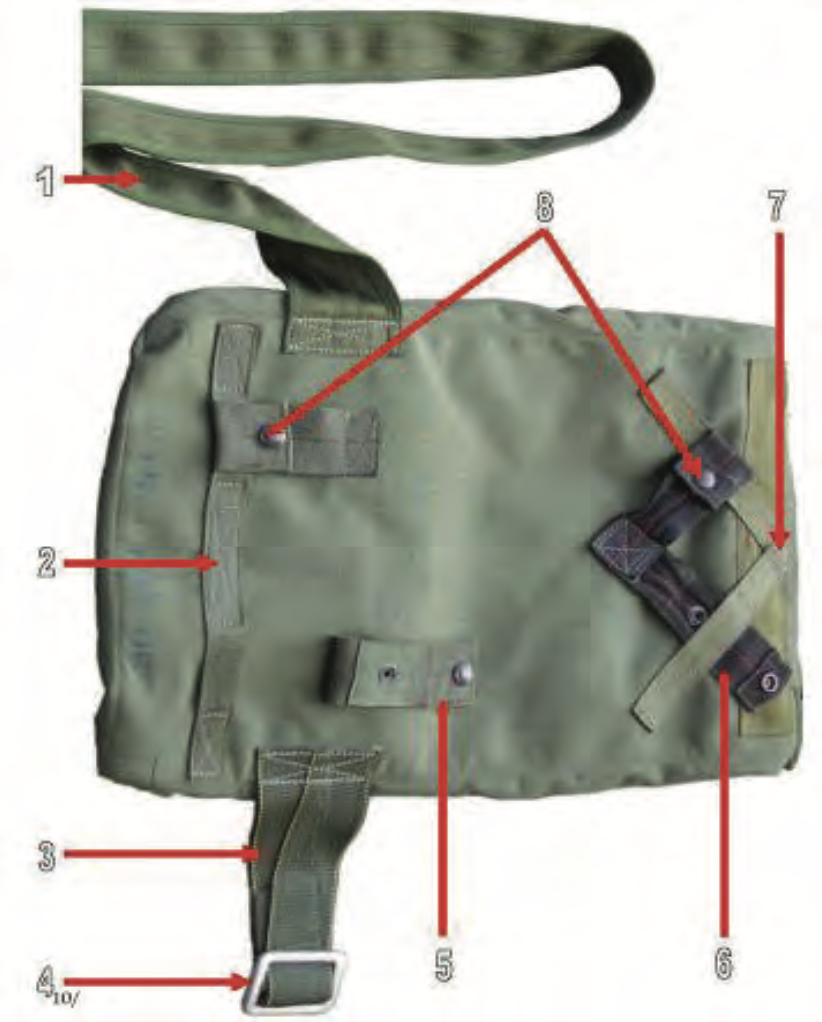 Diagonal Snap Fastener
Pack Tray - 8
Return to Main
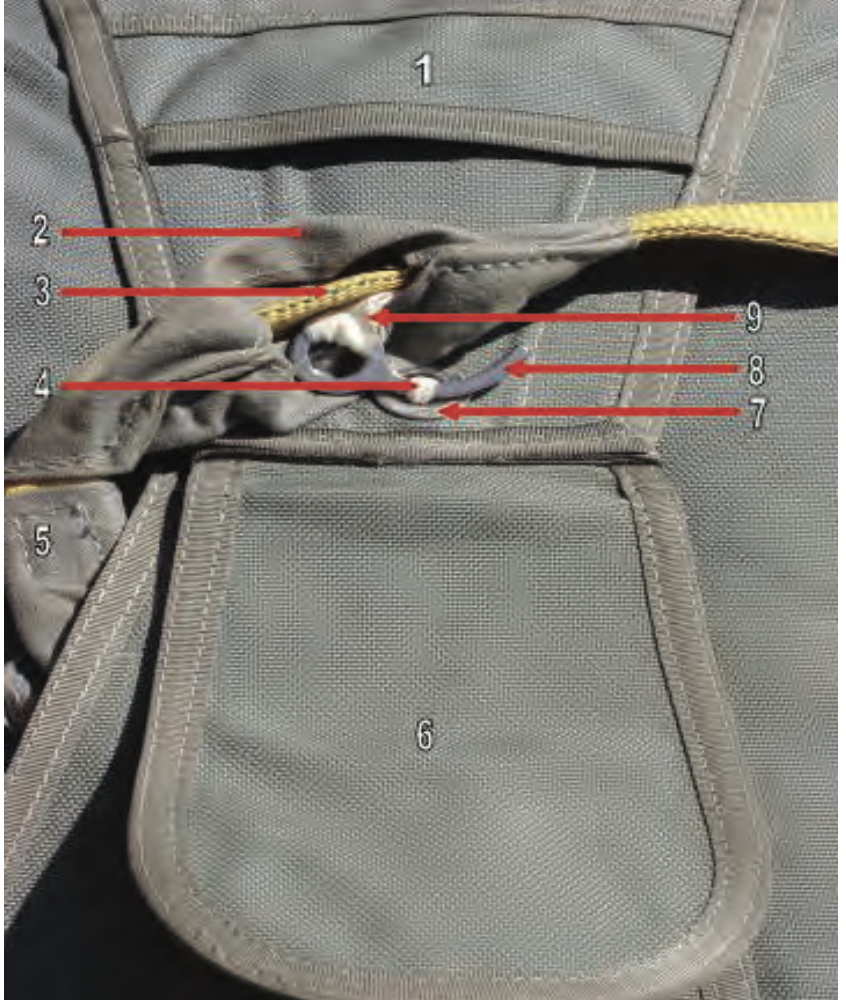 Pack Tray (Zoom)
Continued
Return to Main
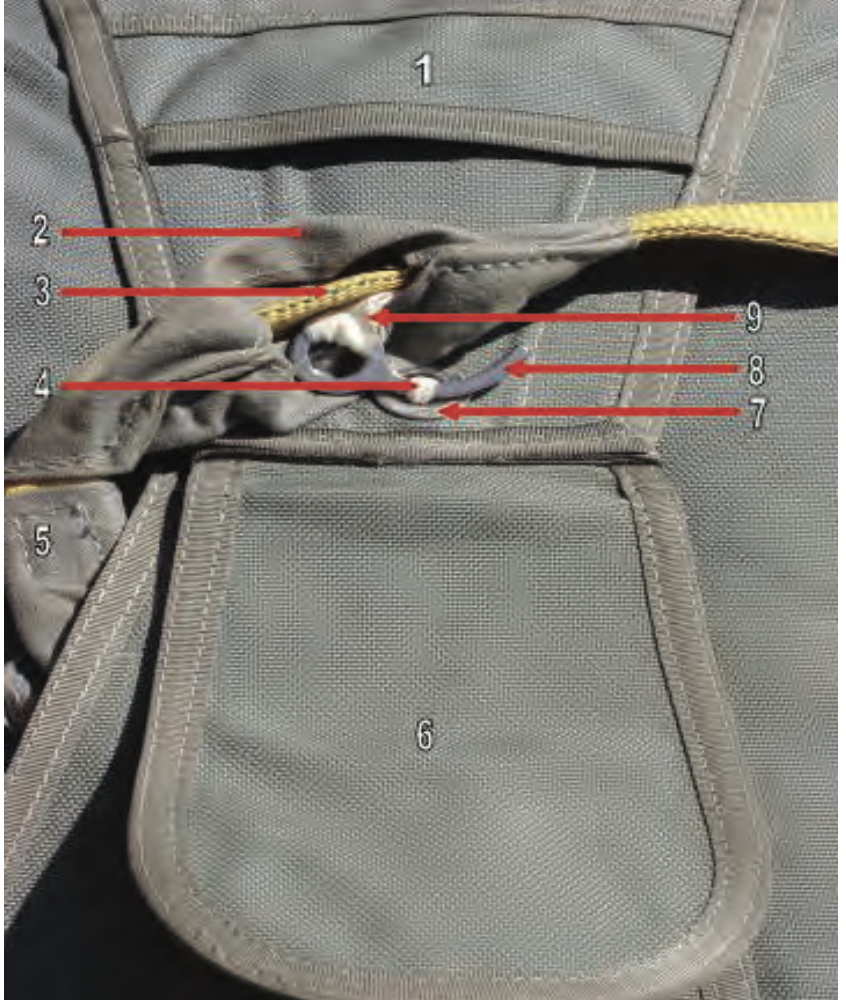 Pack Tray (Zoom) - 1
Return to Main
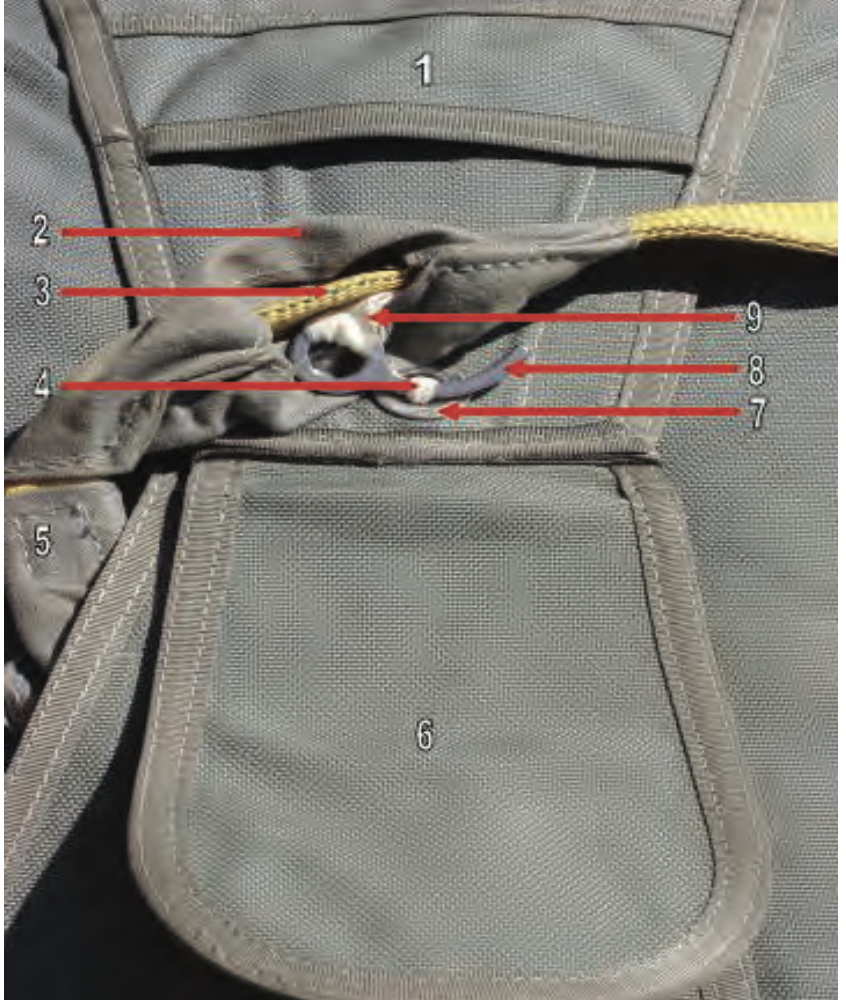 Tuck Flap
Pack Tray (Zoom) - 1
Return to Main
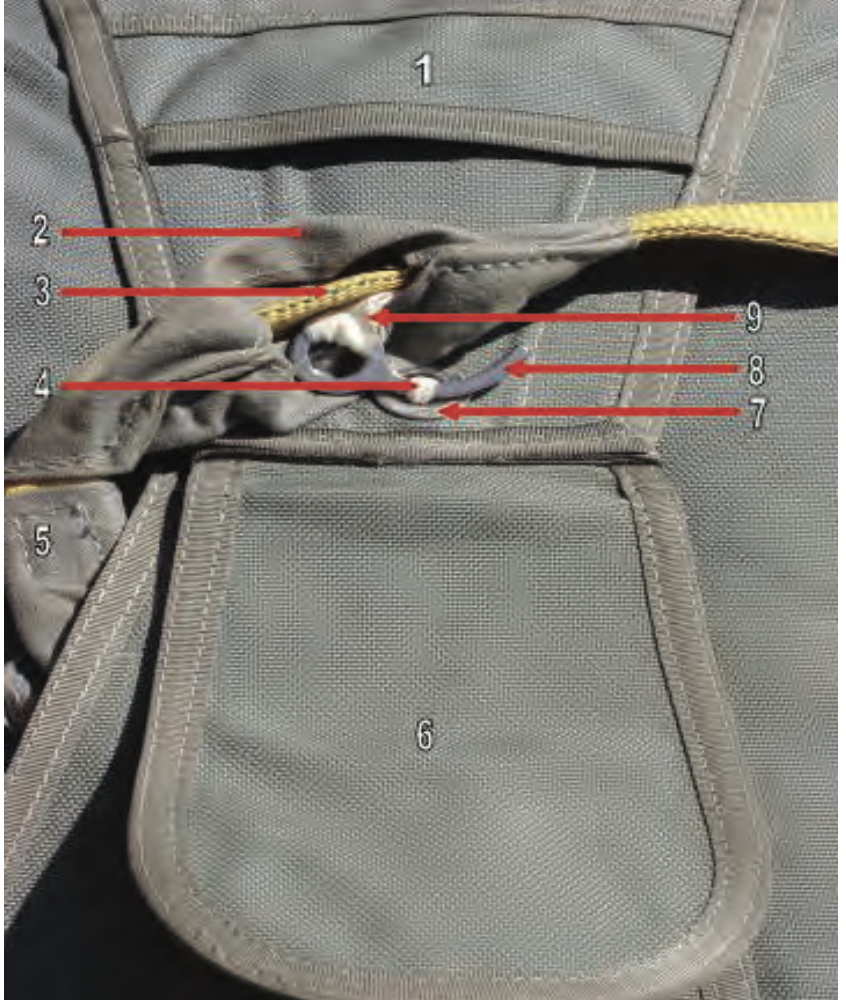 Pack Tray (Zoom) - 2
Return to Main
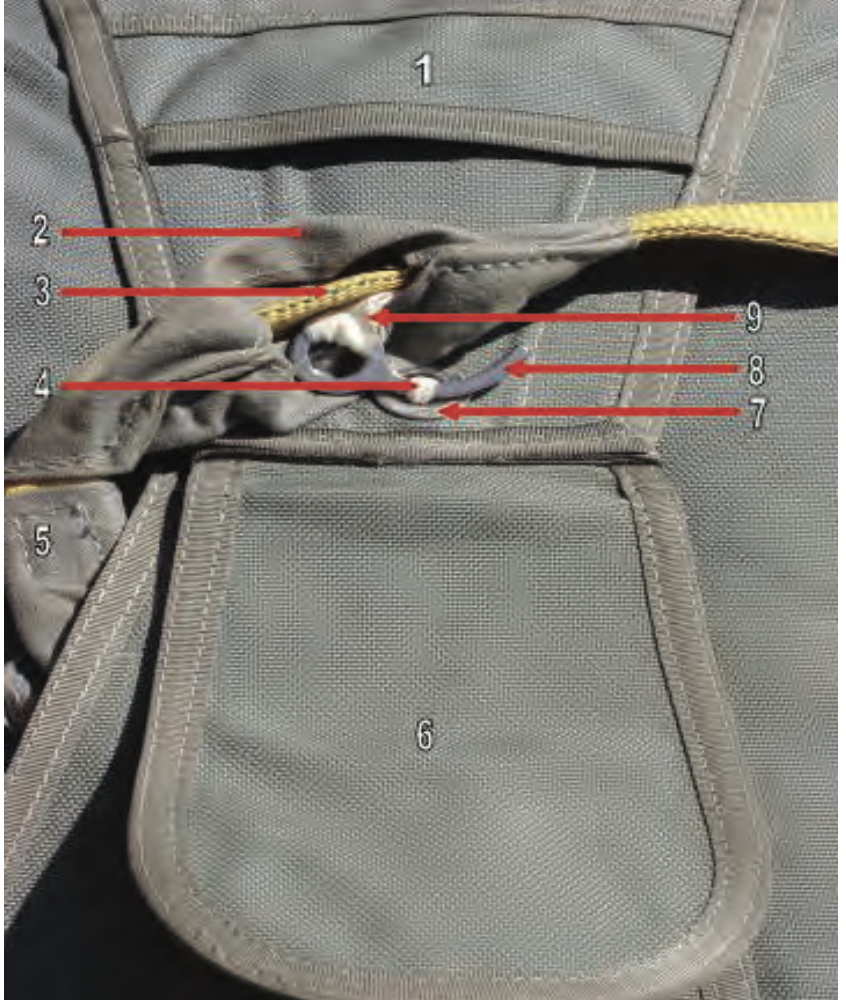 Main Curved Pin Cover
Pack Tray (Zoom) - 2
Return to Main
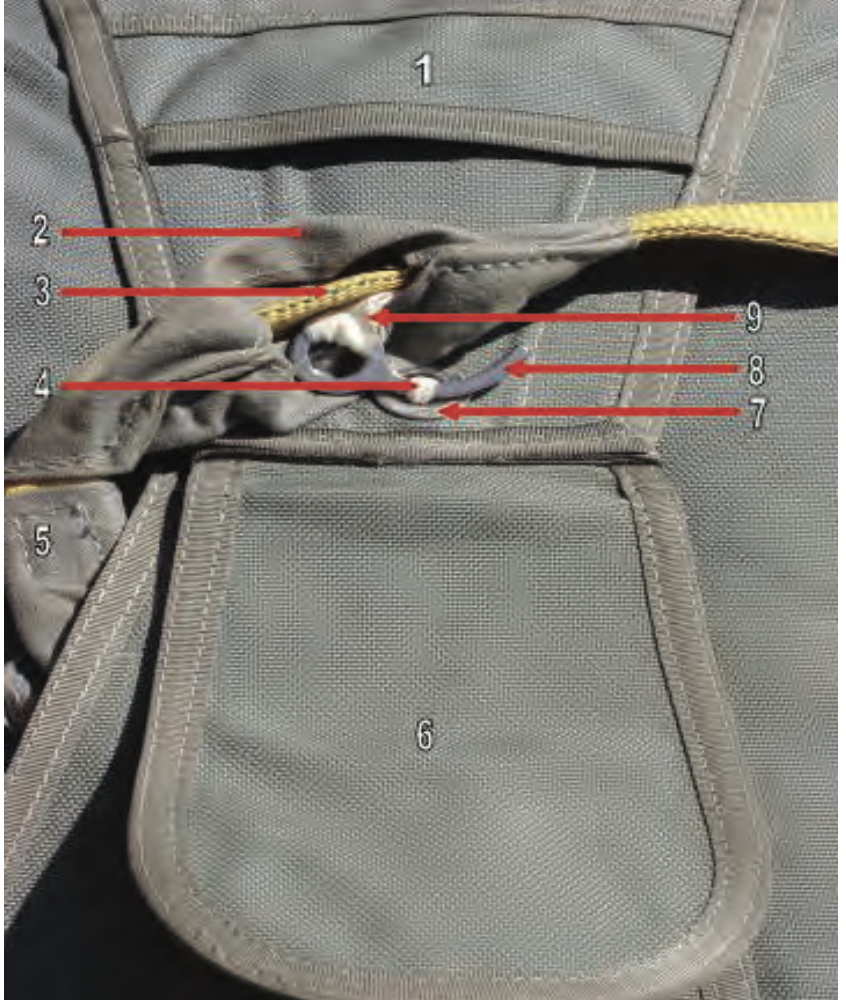 Pack Tray (Zoom) - 3
Return to Main
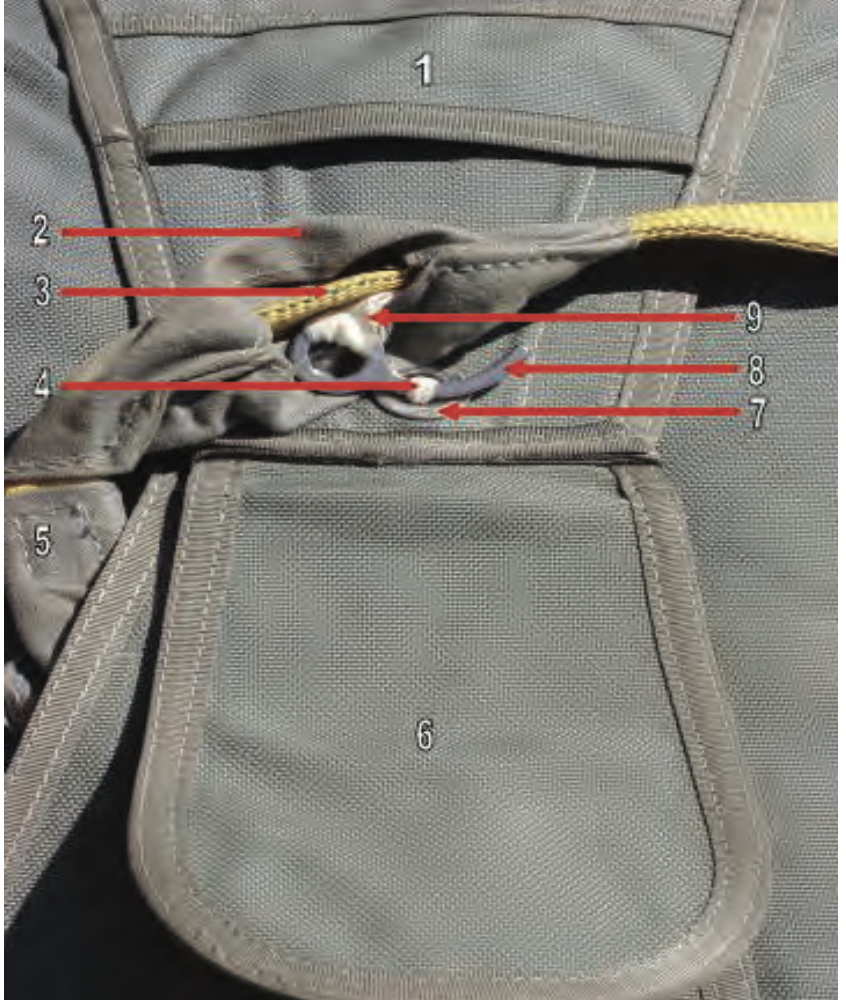 Universal Static Line
Pack Tray (Zoom) - 3
Return to Main
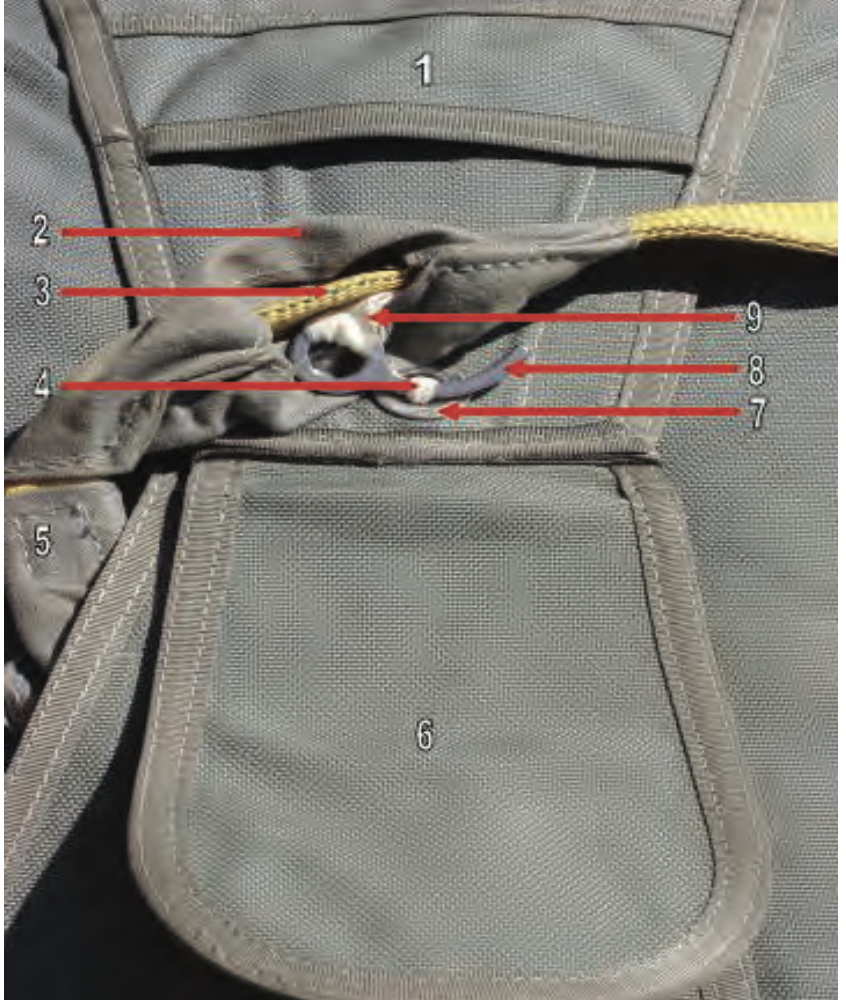 Pack Tray (Zoom) - 4
Return to Main
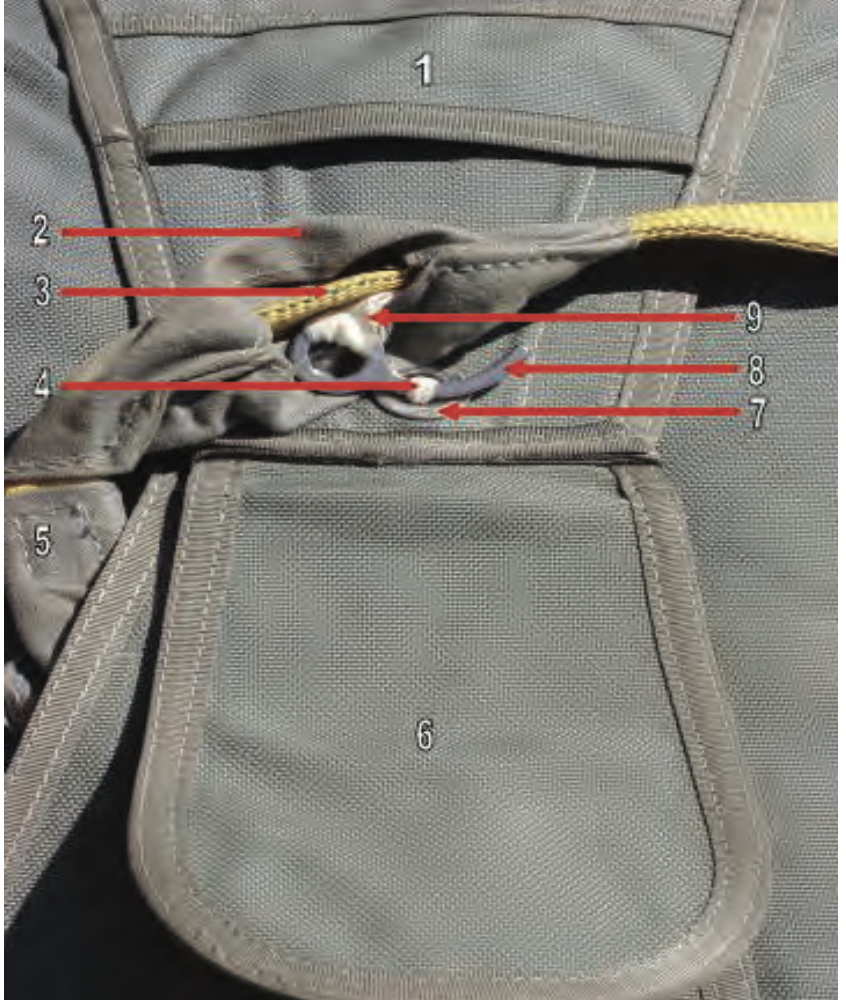 Main Closing Loop
Pack Tray (Zoom) - 4
Return to Main
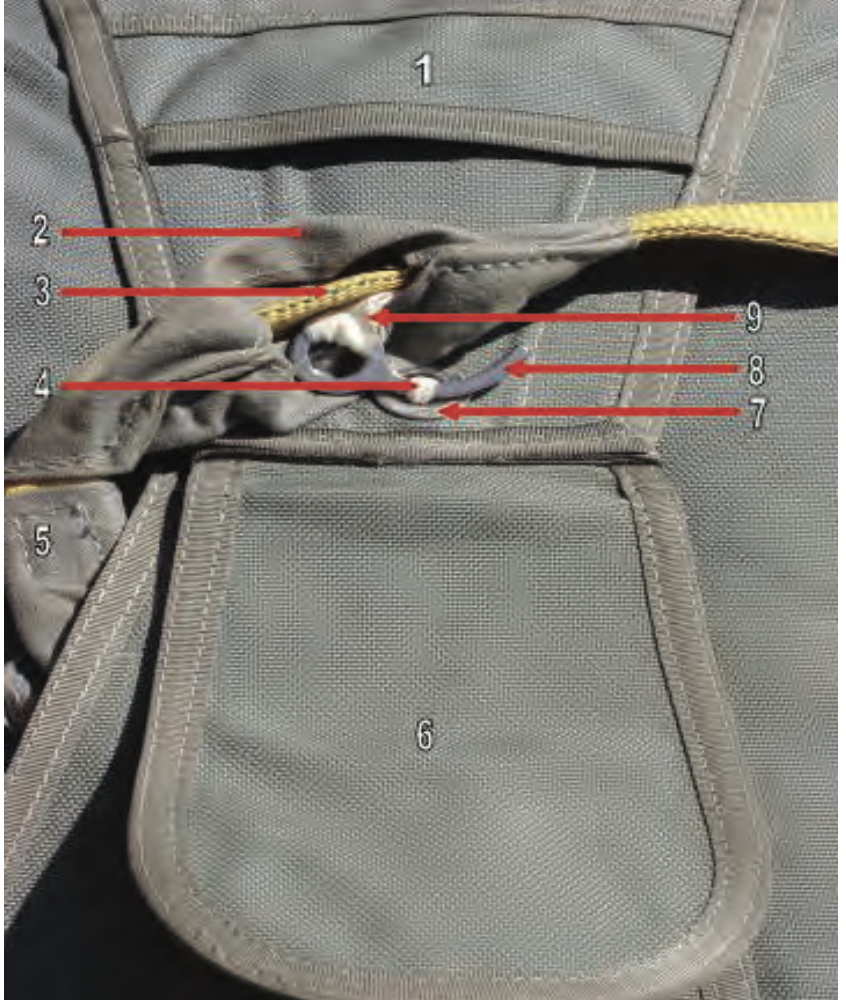 Pack Tray (Zoom) - 5
Return to Main
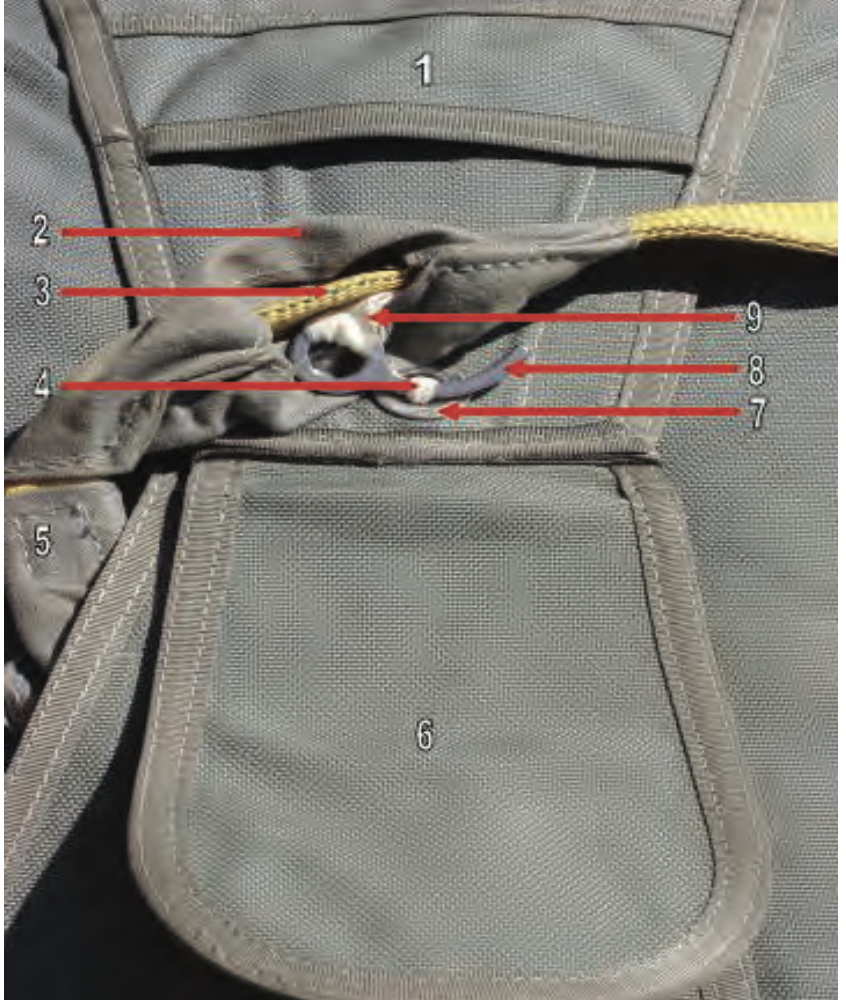 Static Line Sleeve
Pack Tray (Zoom) - 5
Return to Main
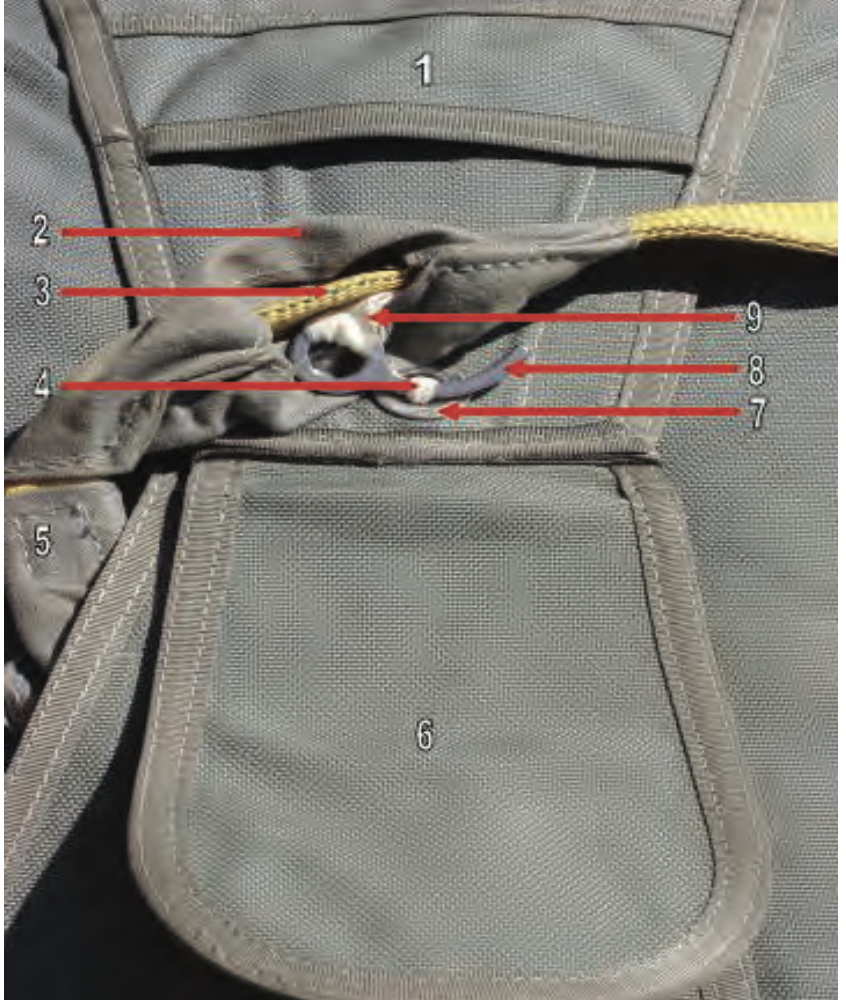 Pack Tray (Zoom) - 6
Return to Main
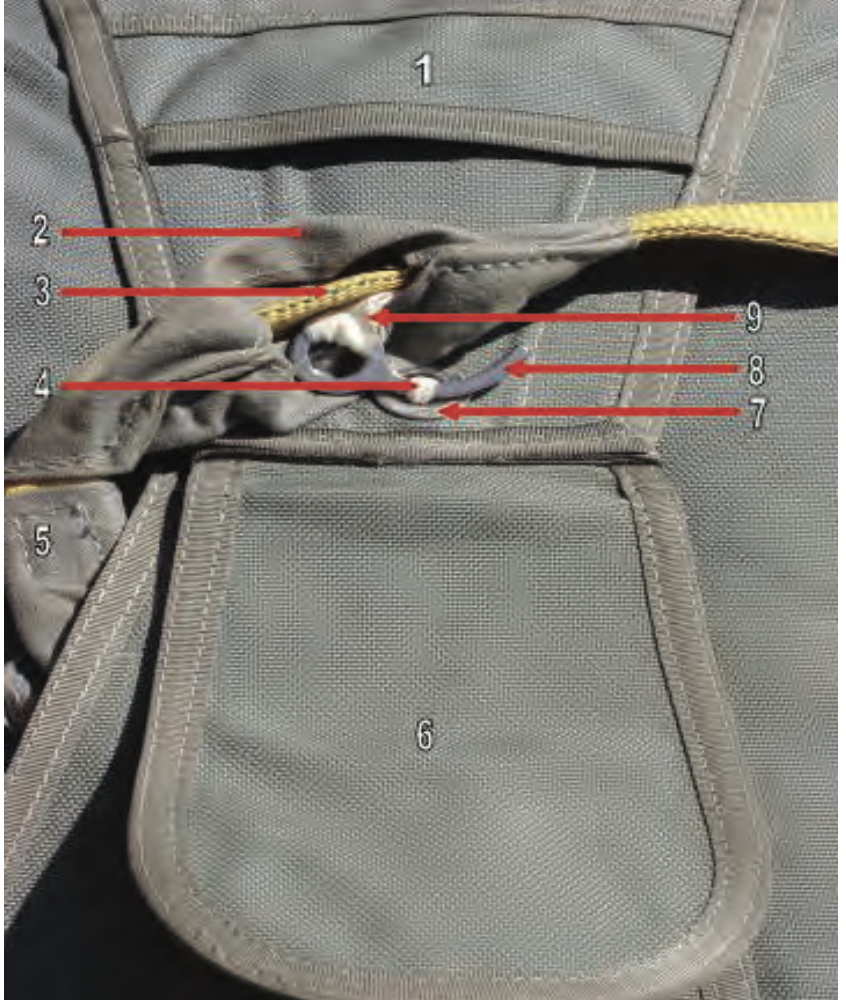 Main Curved Pin Protector Flap
Pack Tray (Zoom) - 6
Return to Main
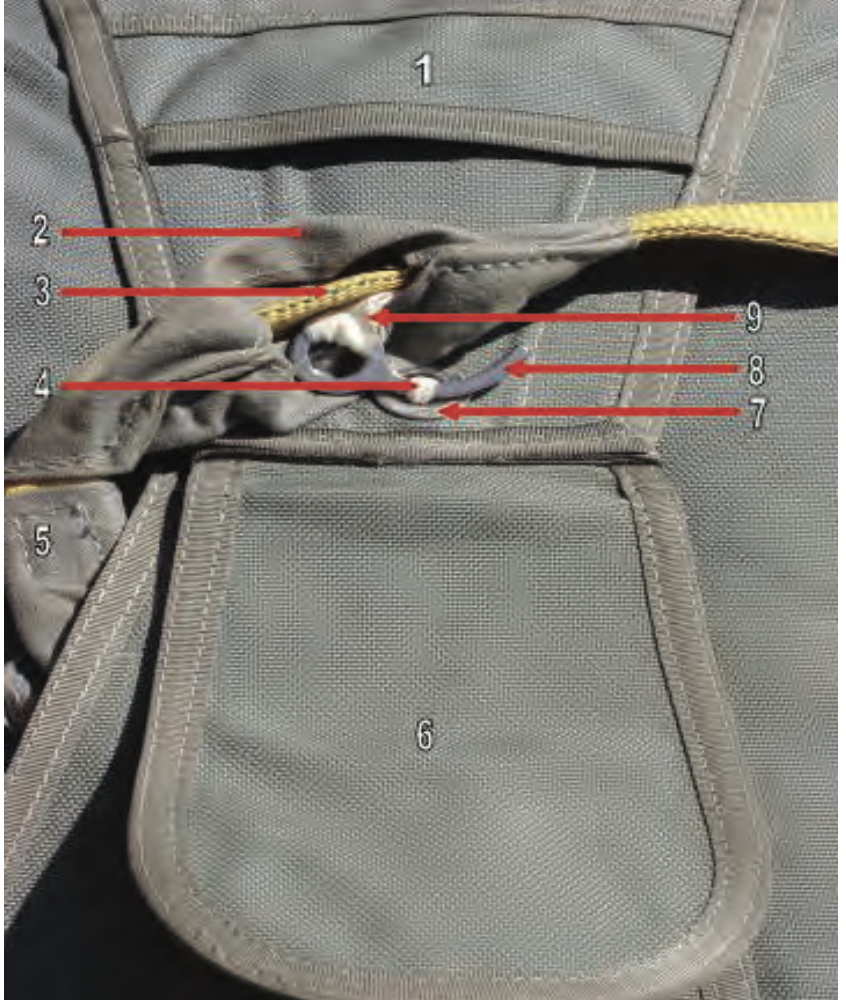 Pack Tray (Zoom) - 7
Return to Main
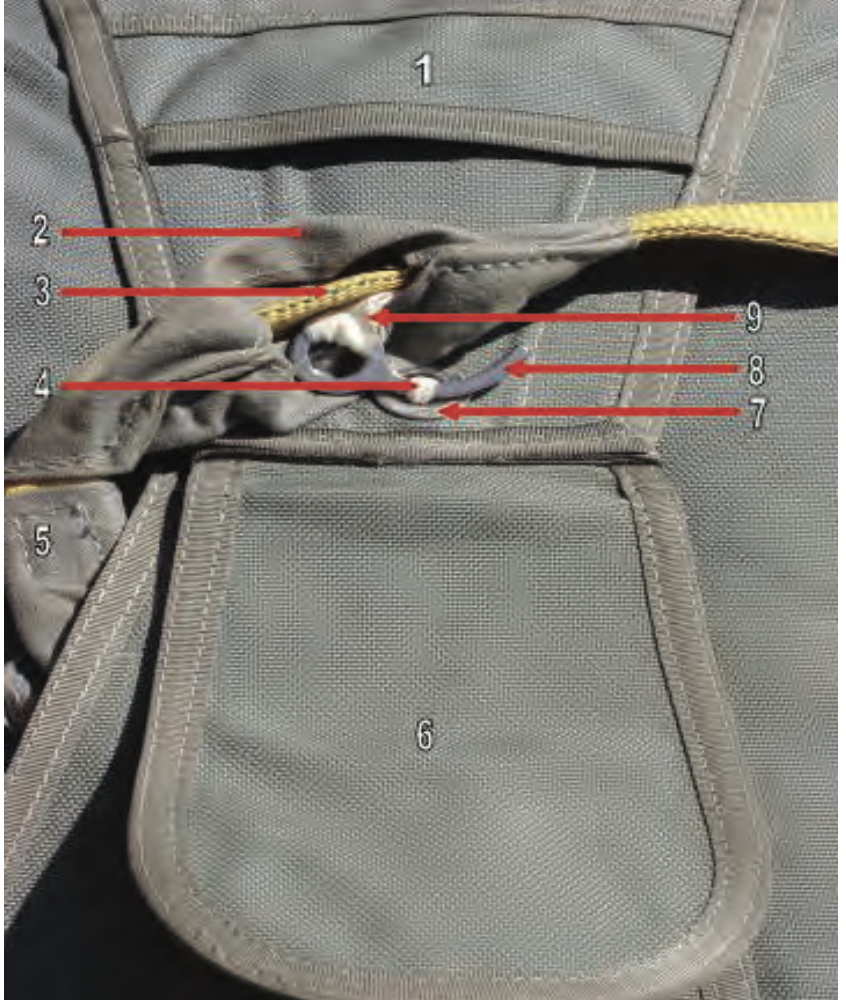 Grommet
Pack Tray (Zoom) - 7
Return to Main
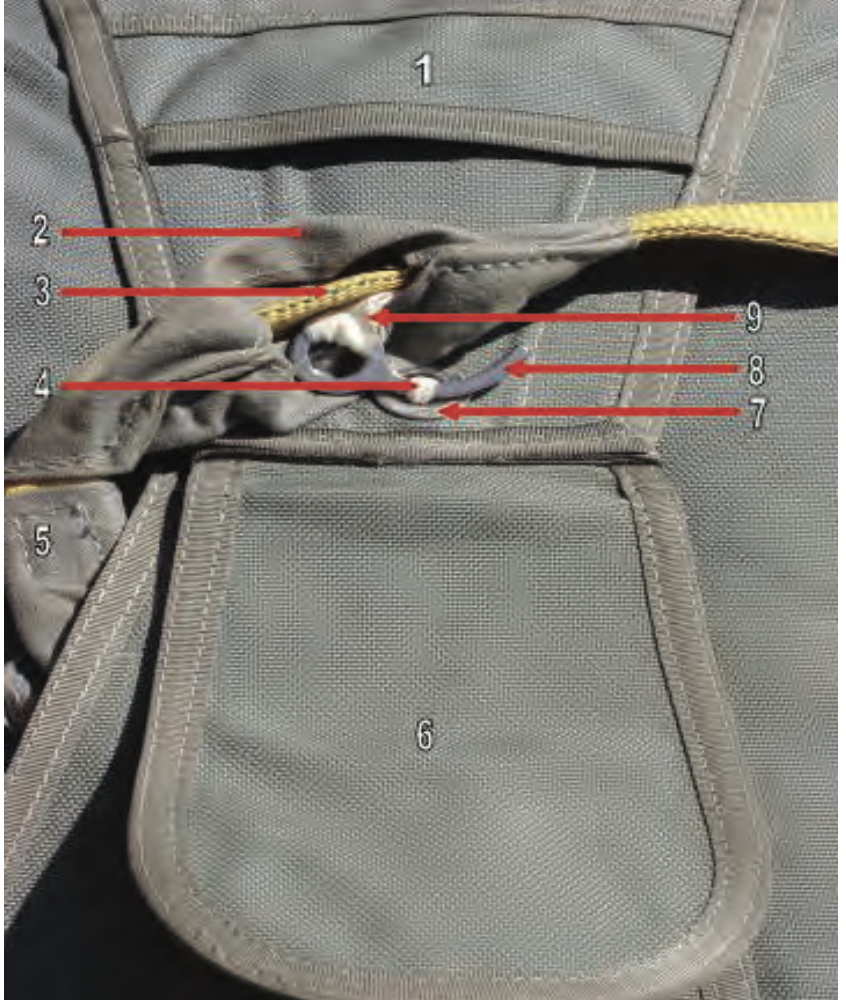 Pack Tray (Zoom) - 8
Return to Main
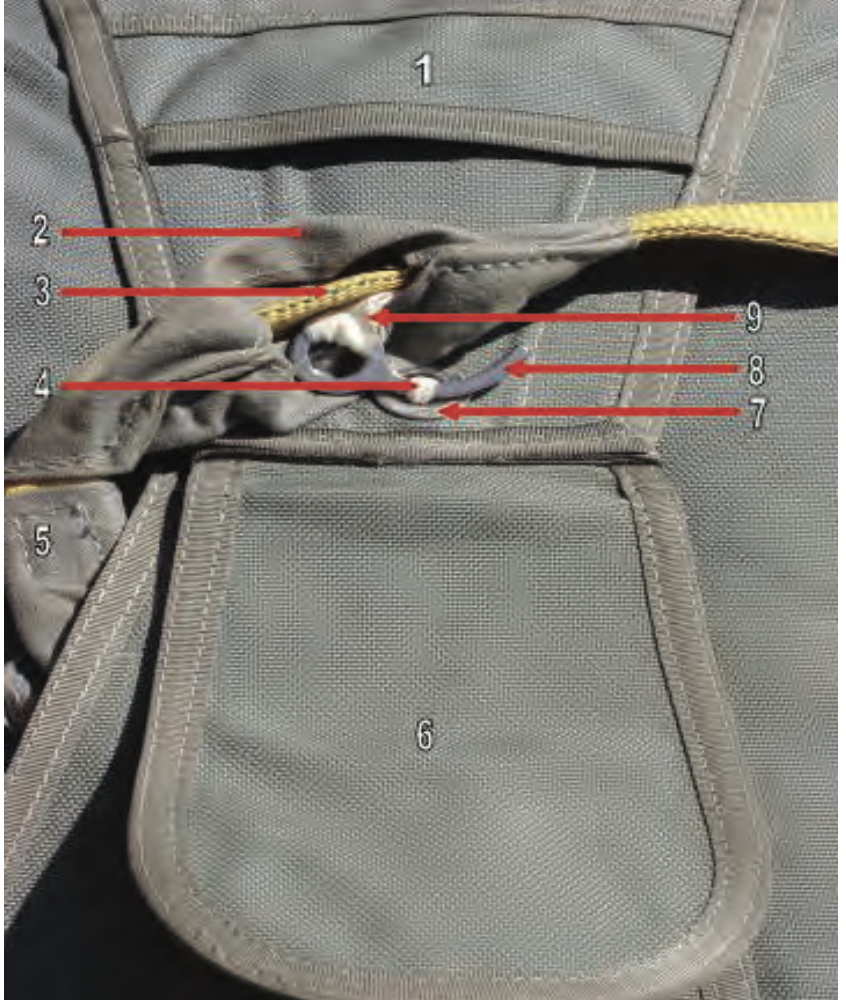 Main Curved Pin
Pack Tray (Zoom) - 8
Return to Main
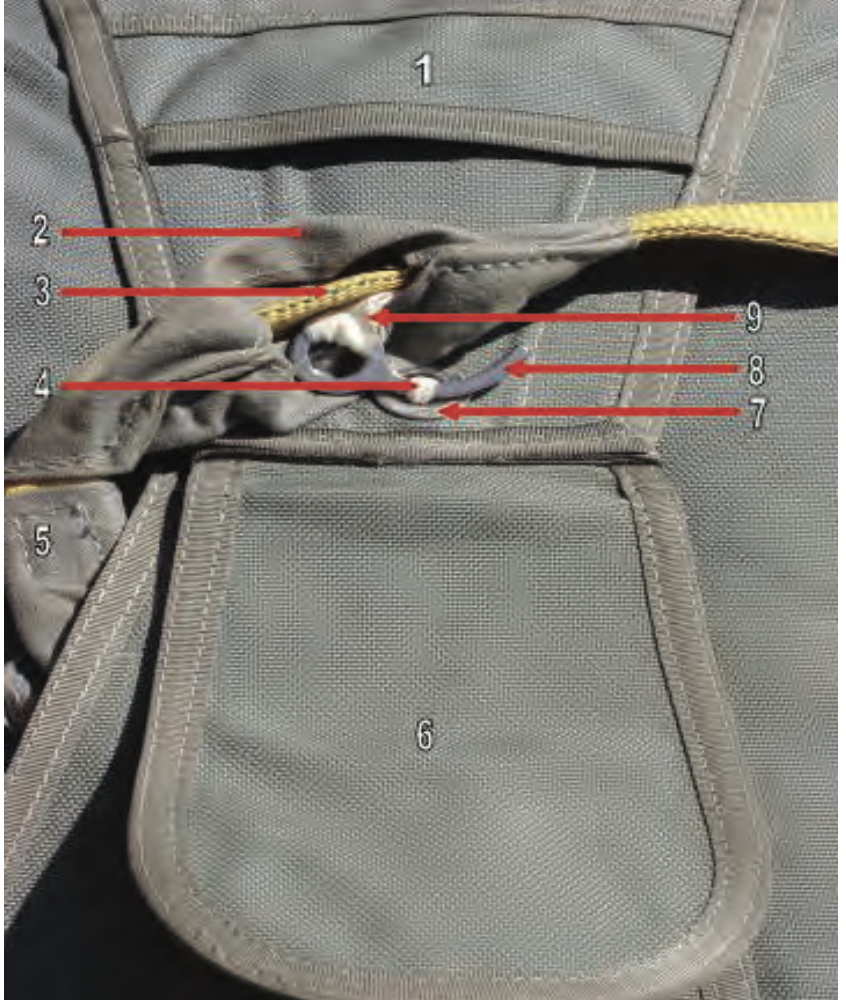 Pack Tray (Zoom) - 9
Return to Main
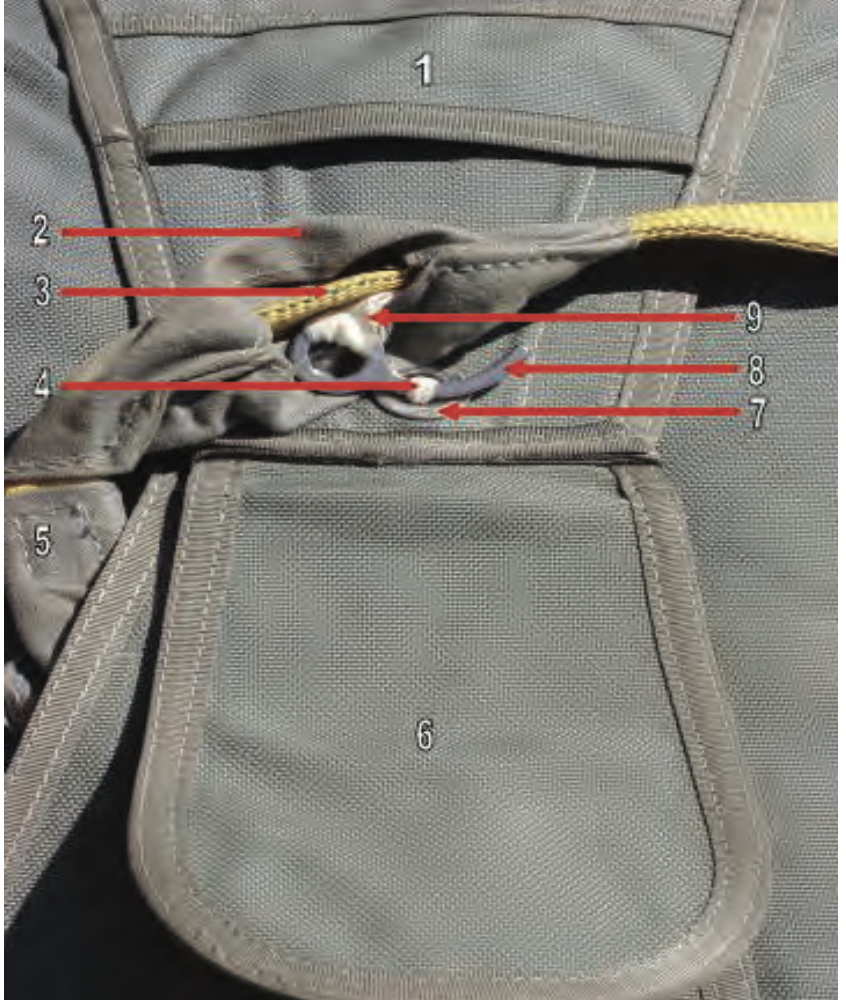 Main Curved Pin Attaching Loop
Pack Tray (Zoom) - 9
Return to Main
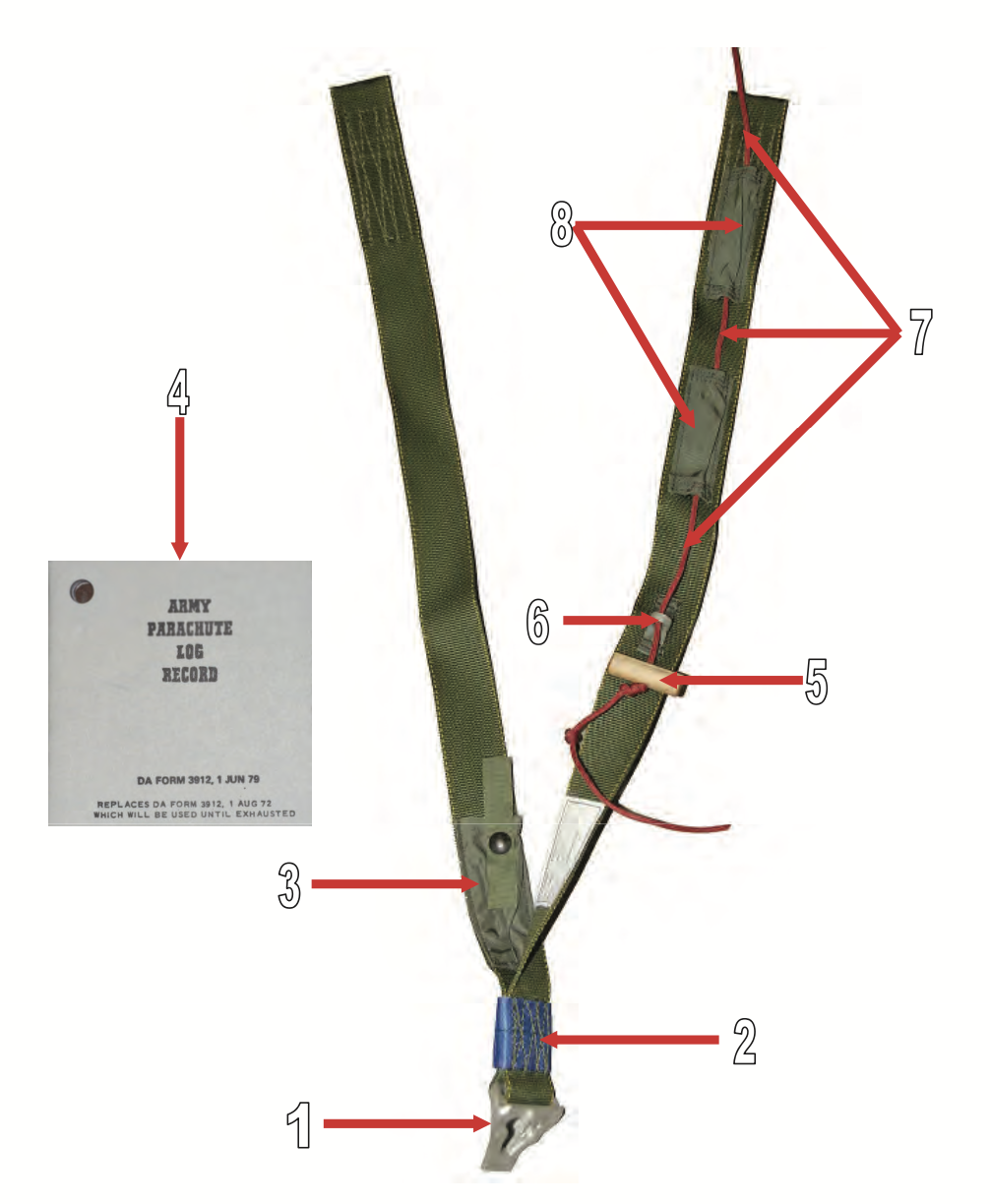 MC-6 Riser Assembly
Return to Main
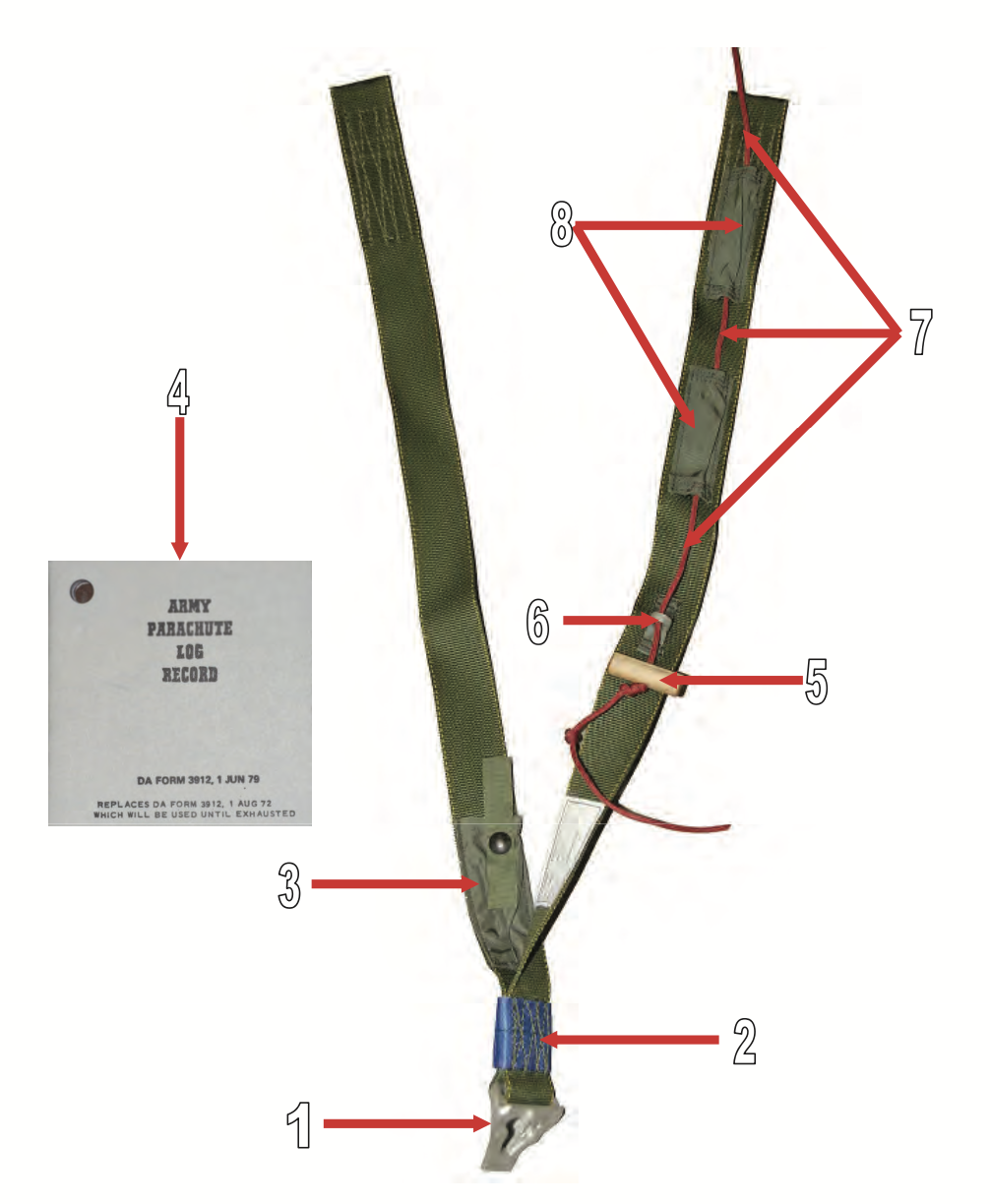 MC-6 Riser Assembly - 1
Return to Main
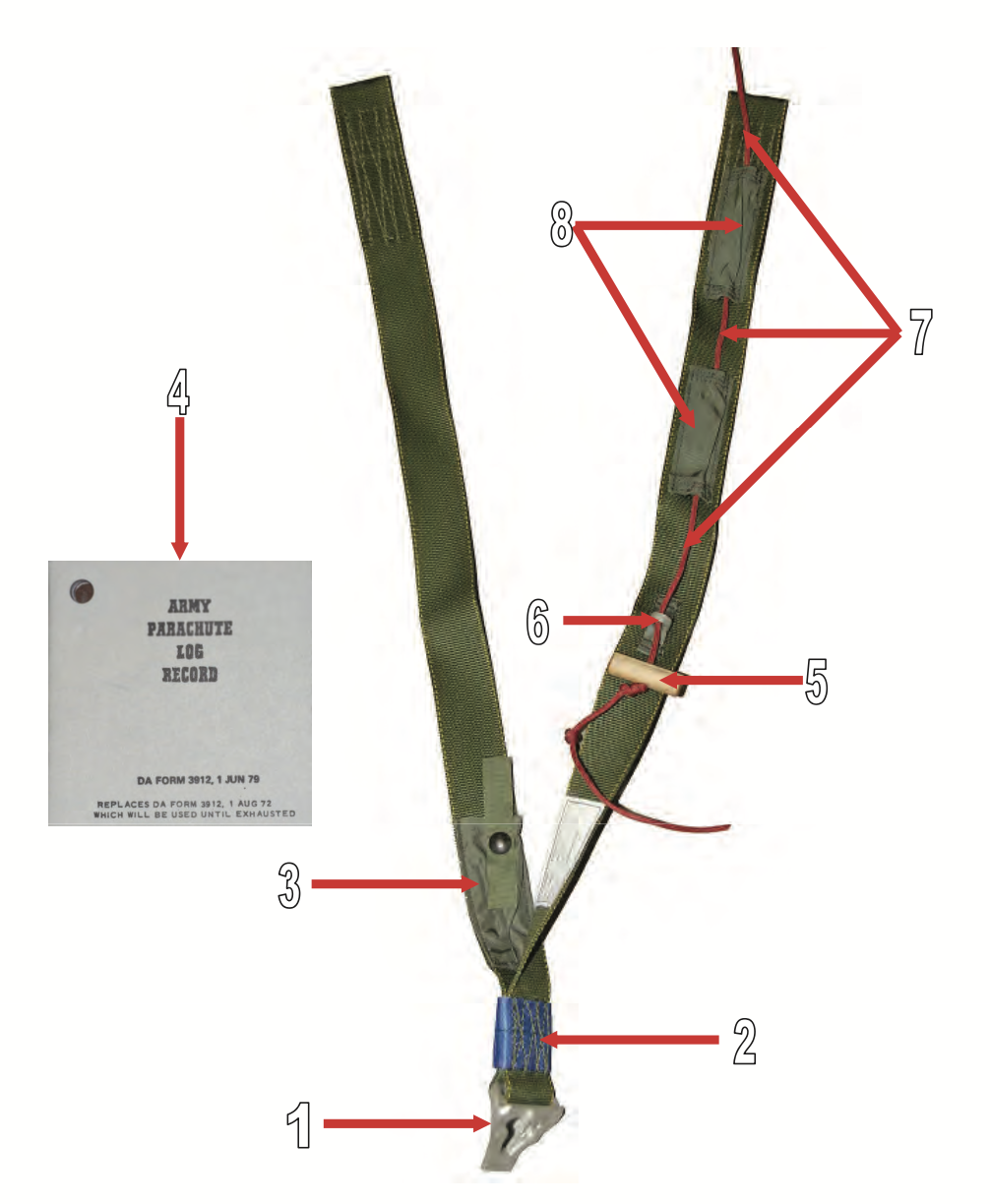 Male Fitting Canopy Release Assembly
MC-6 Riser Assembly - 1
Return to Main
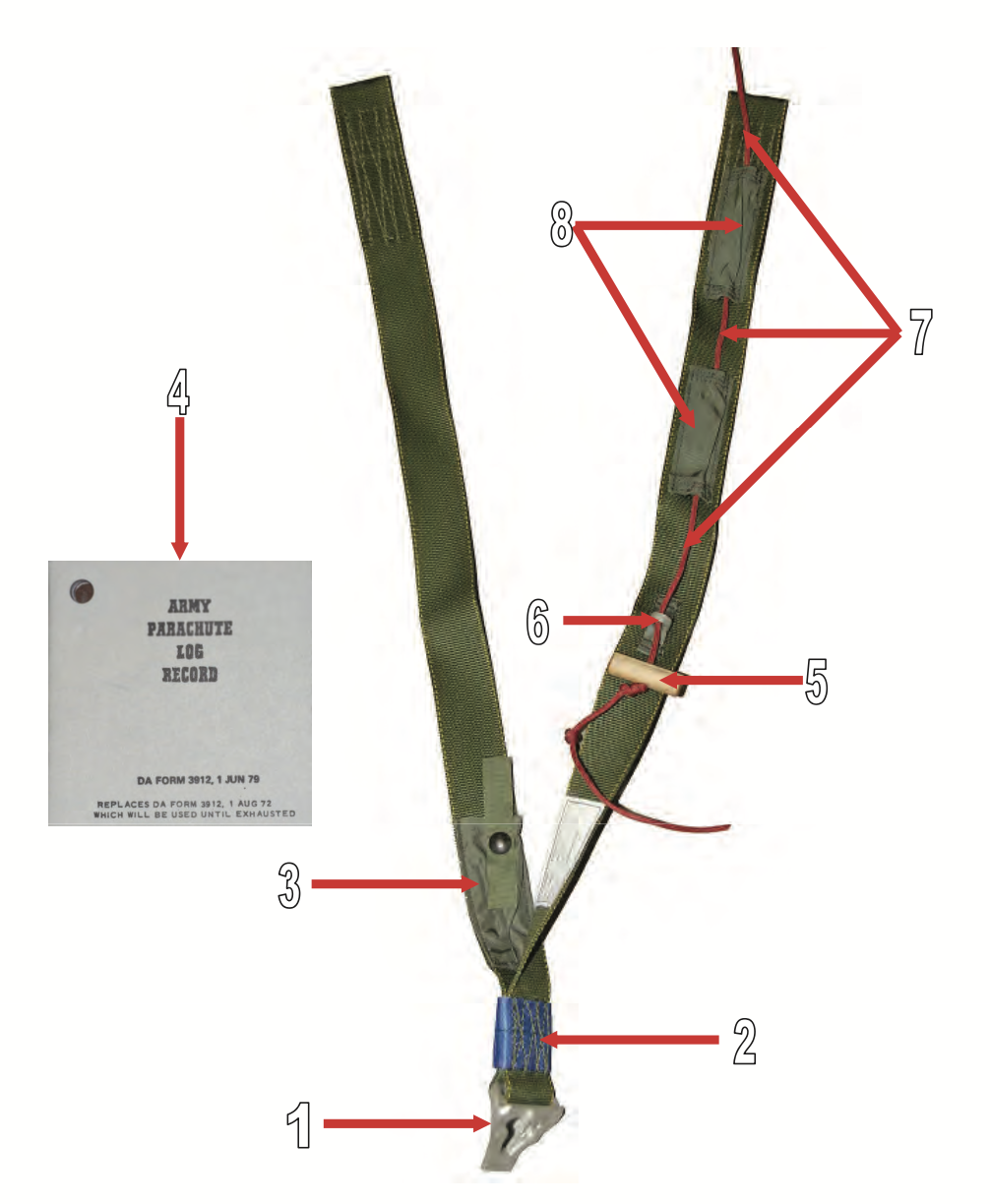 MC-6 Riser Assembly - 2
Return to Main
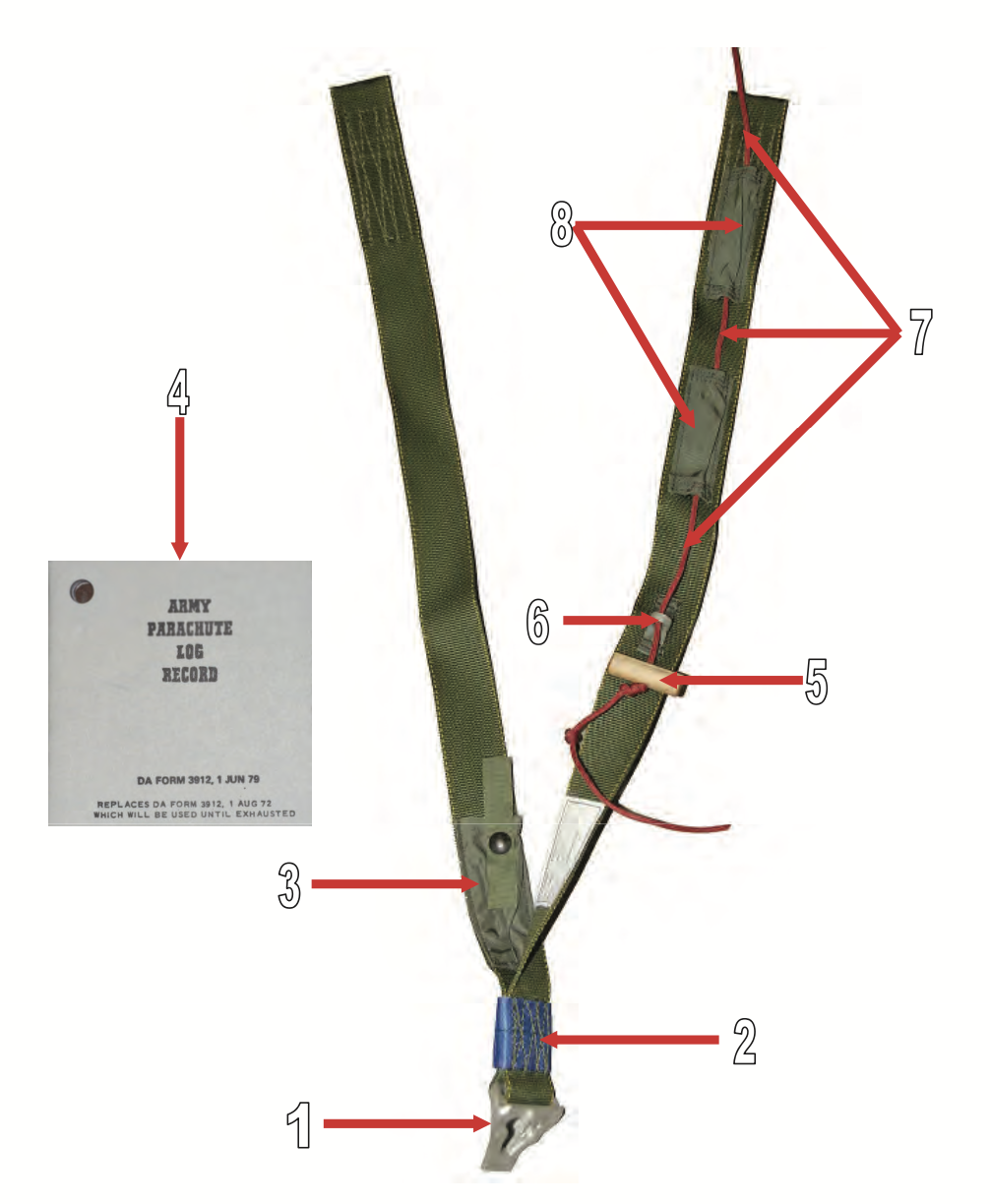 Blue Confluence Wrap
MC-6 Riser Assembly - 2
Return to Main
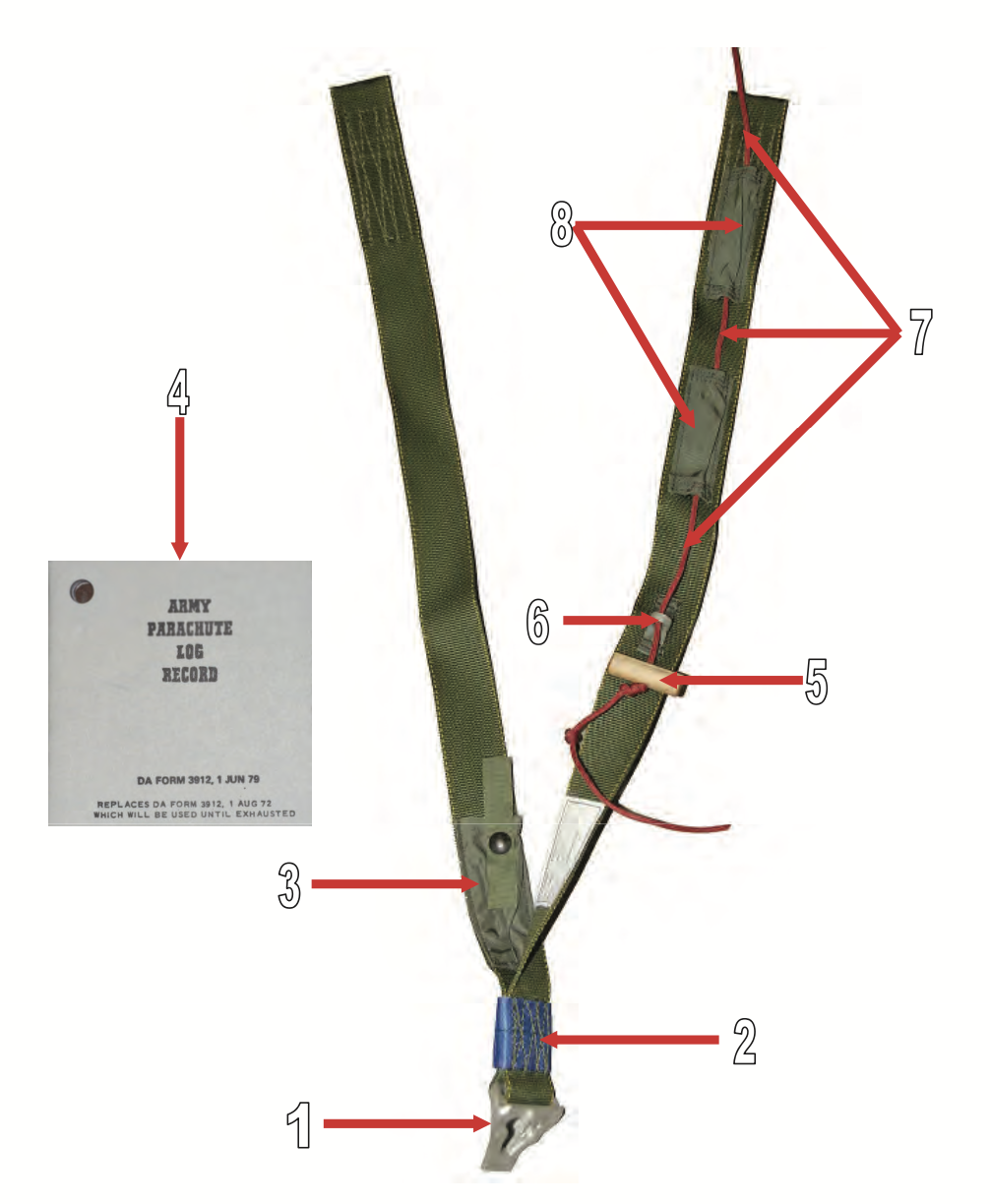 MC-6 Riser Assembly - 3
Return to Main
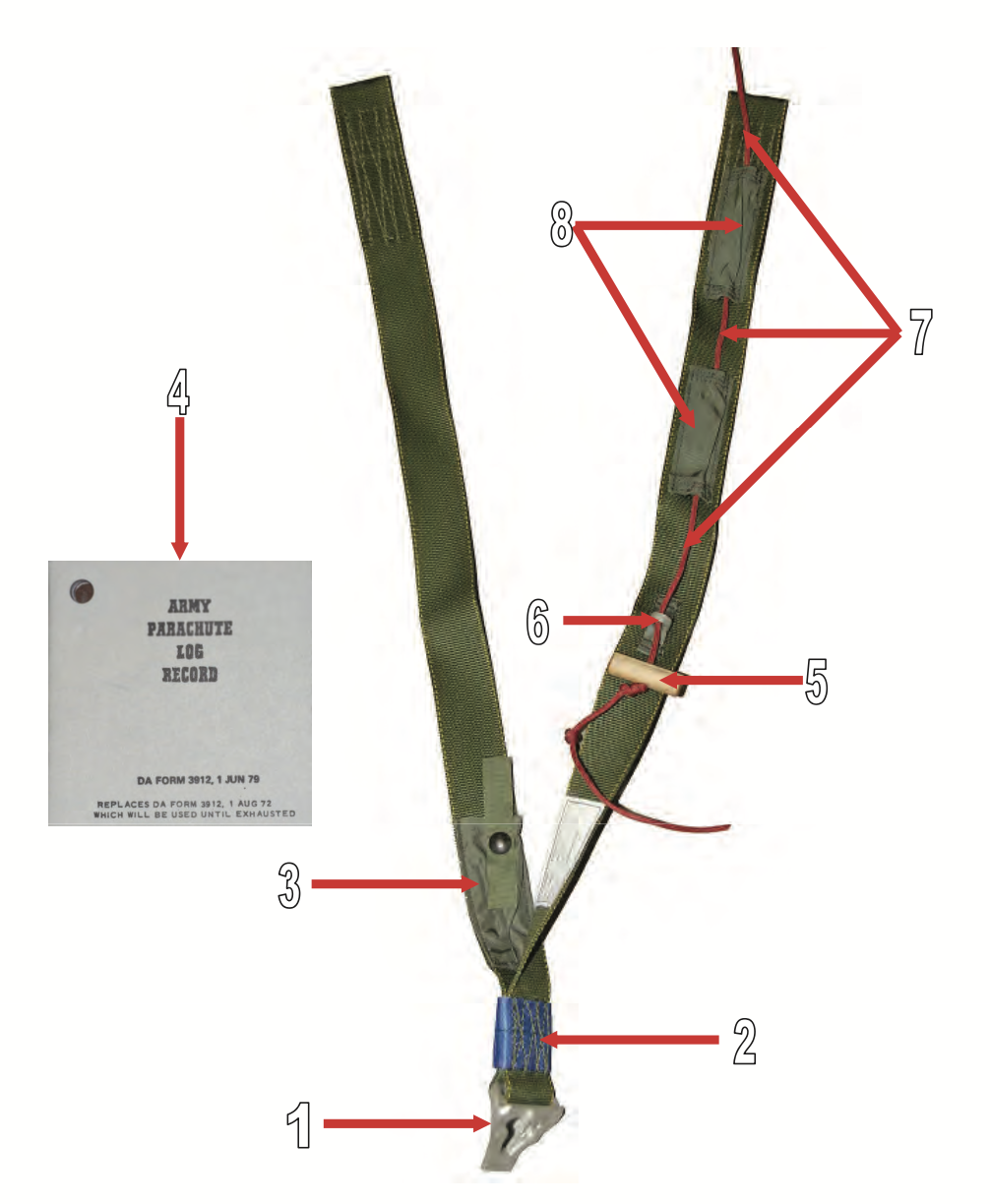 Army Parachute Log Record Stow Pouch
MC-6 Riser Assembly - 3
Return to Main
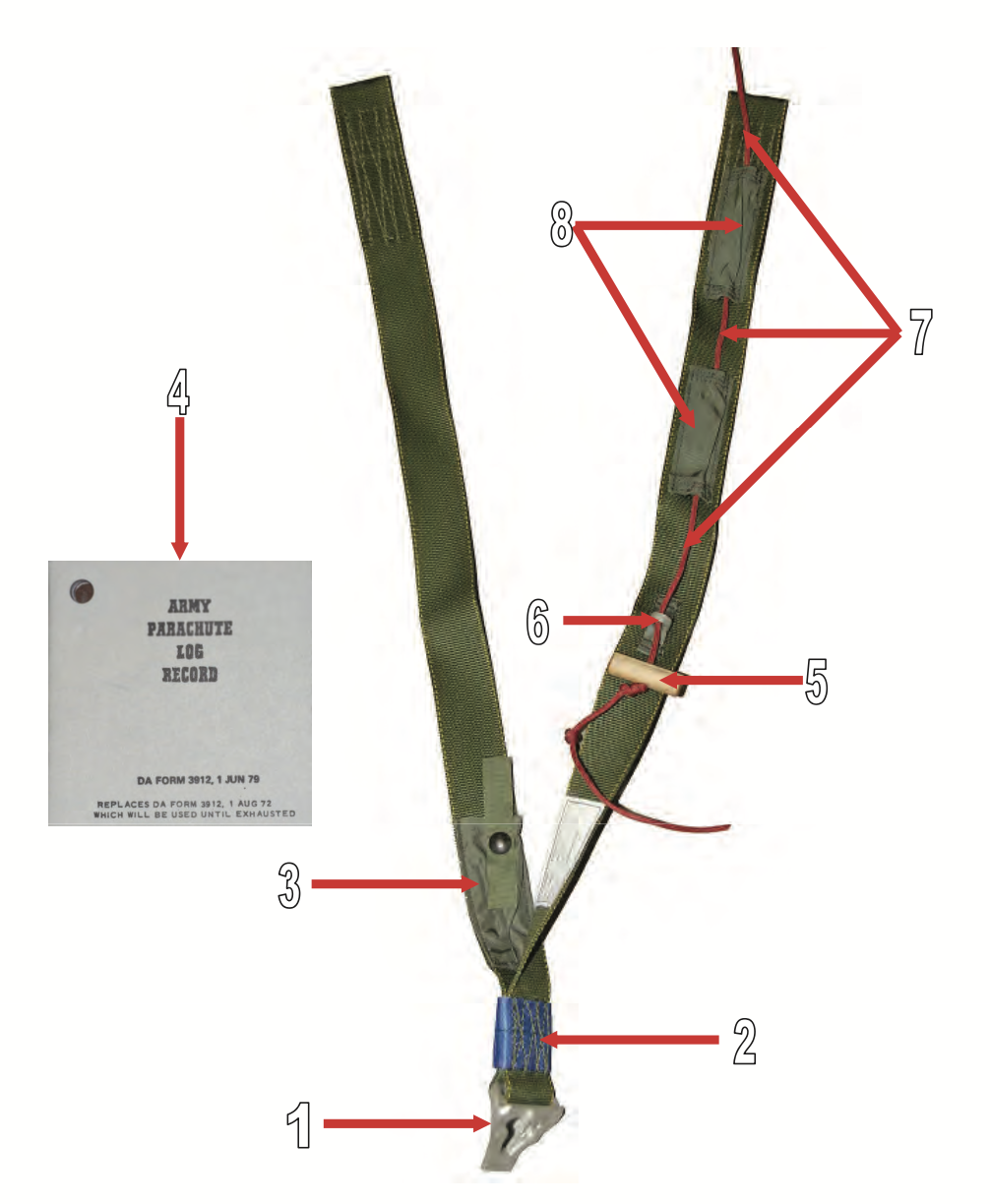 MC-6 Riser Assembly - 4
Return to Main
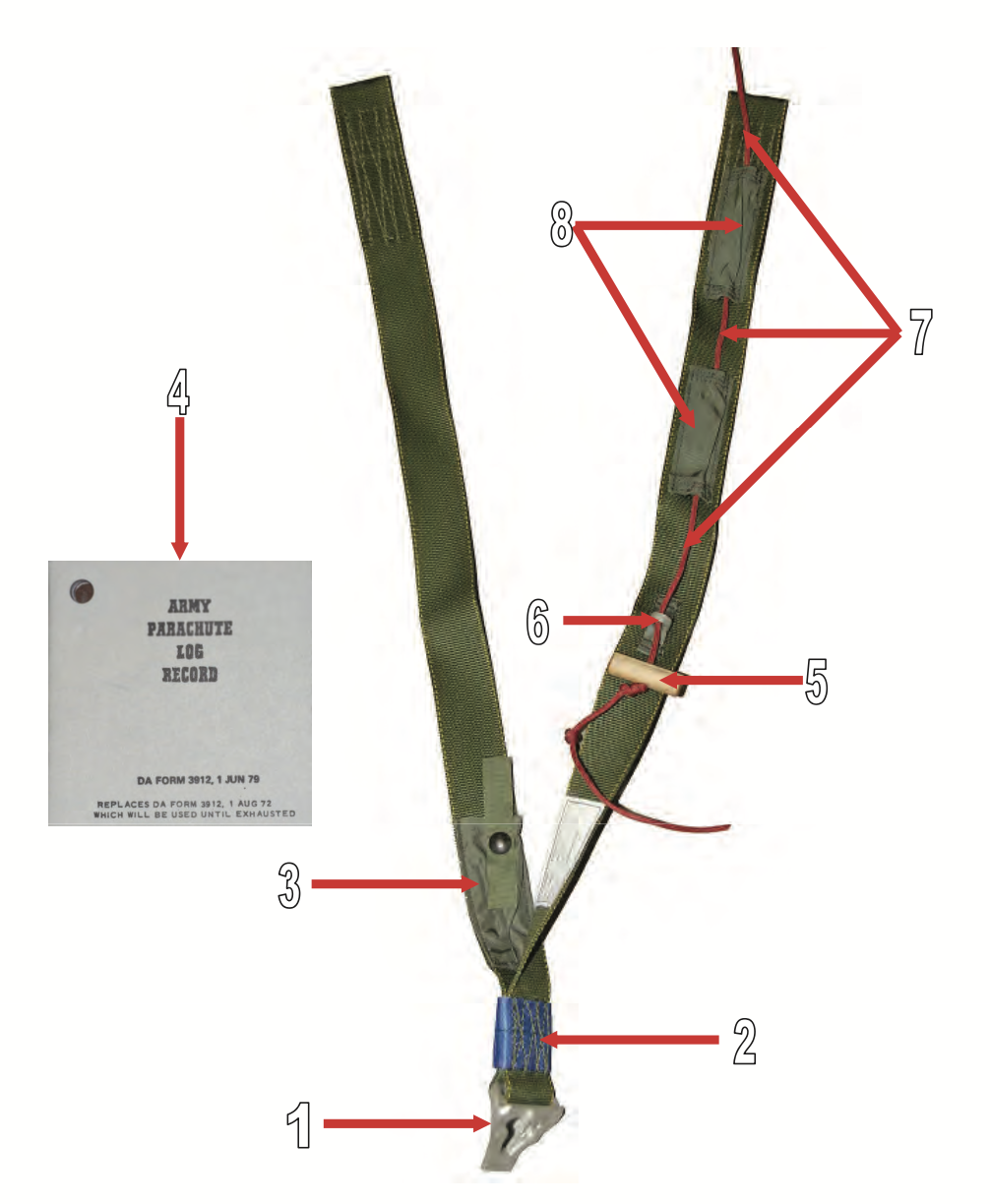 Army Parachute Log Record
MC-6 Riser Assembly - 4
Return to Main
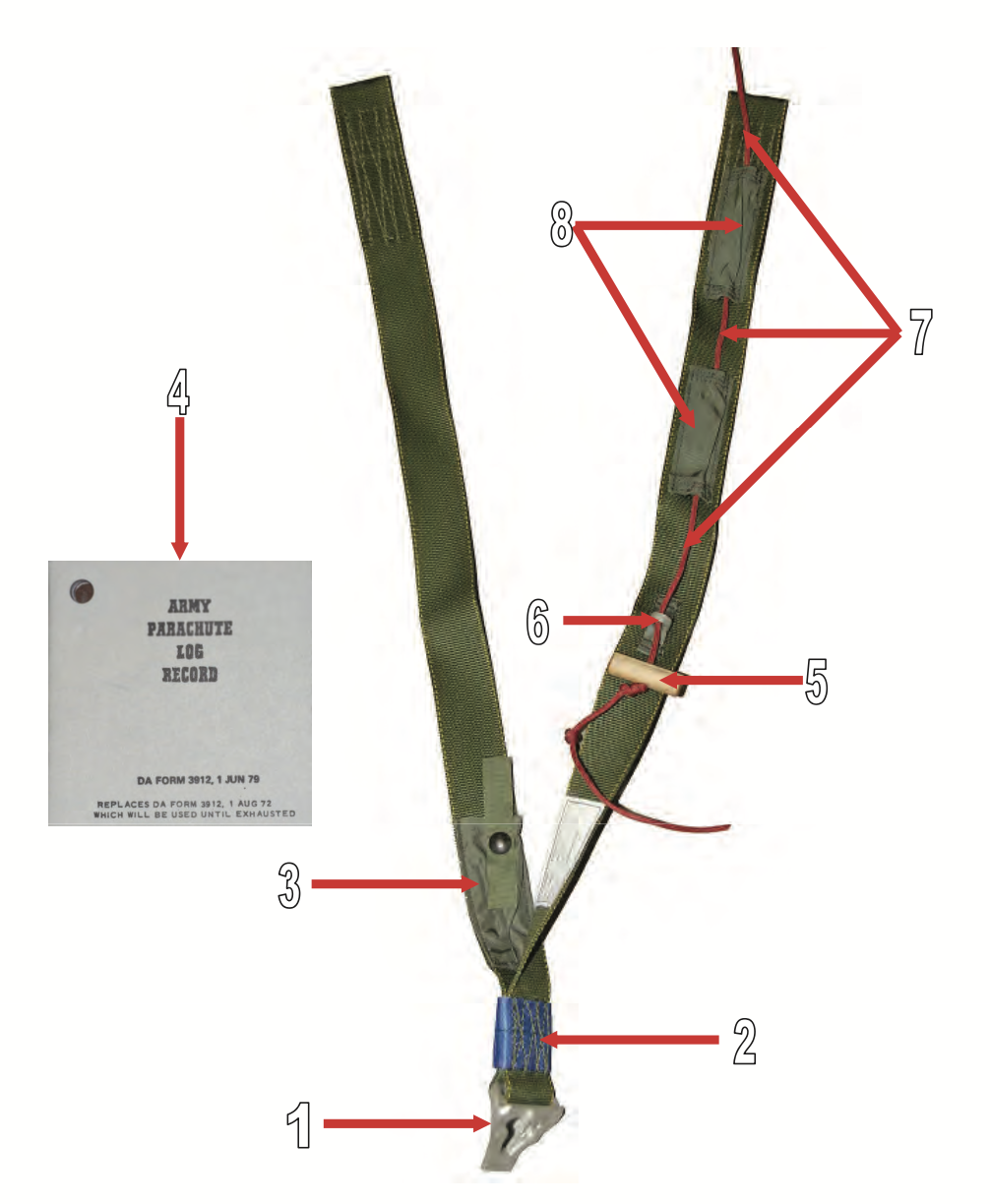 MC-6 Riser Assembly - 5
Return to Main
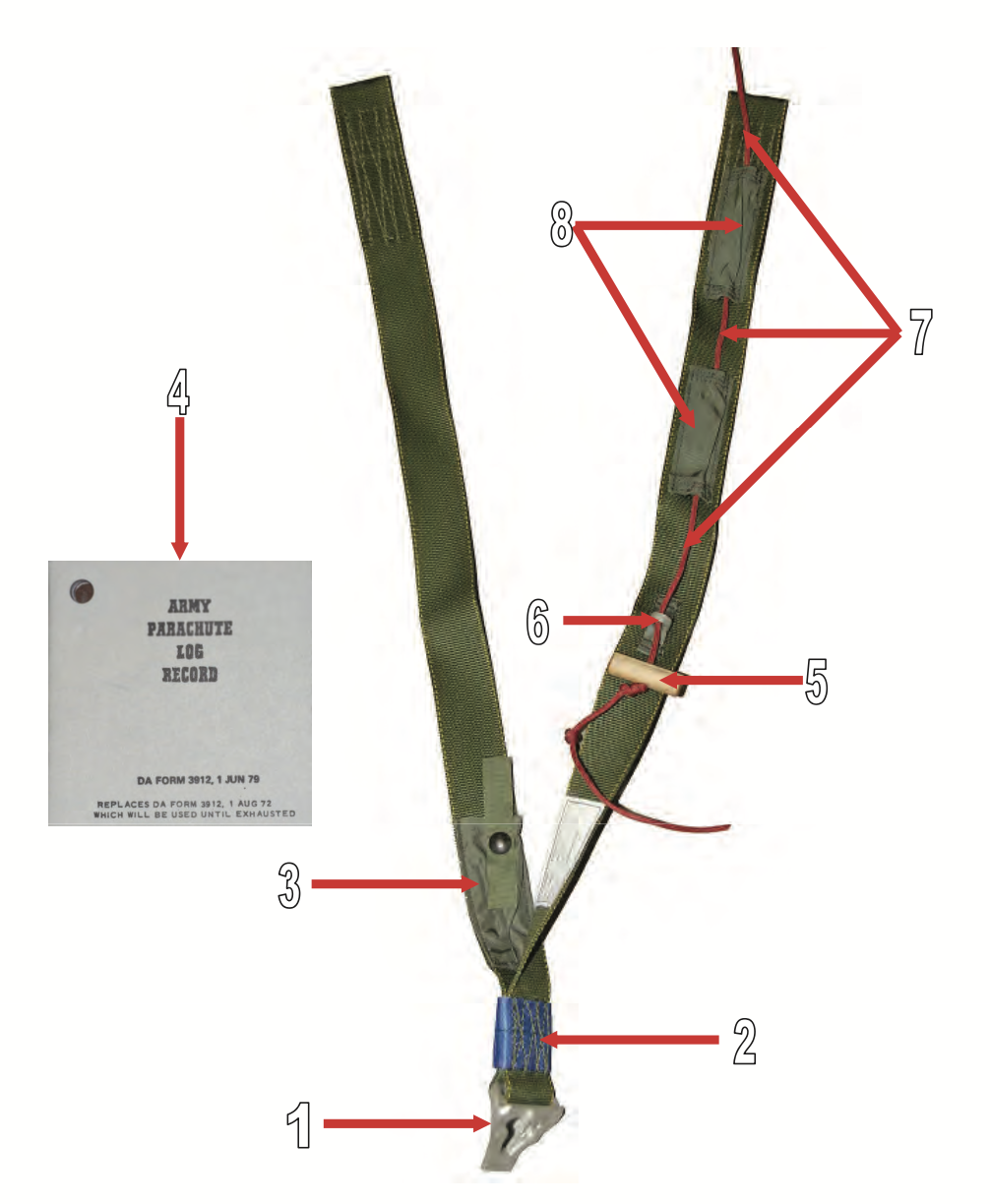 Toggle Knob
MC-6 Riser Assembly - 5
Return to Main
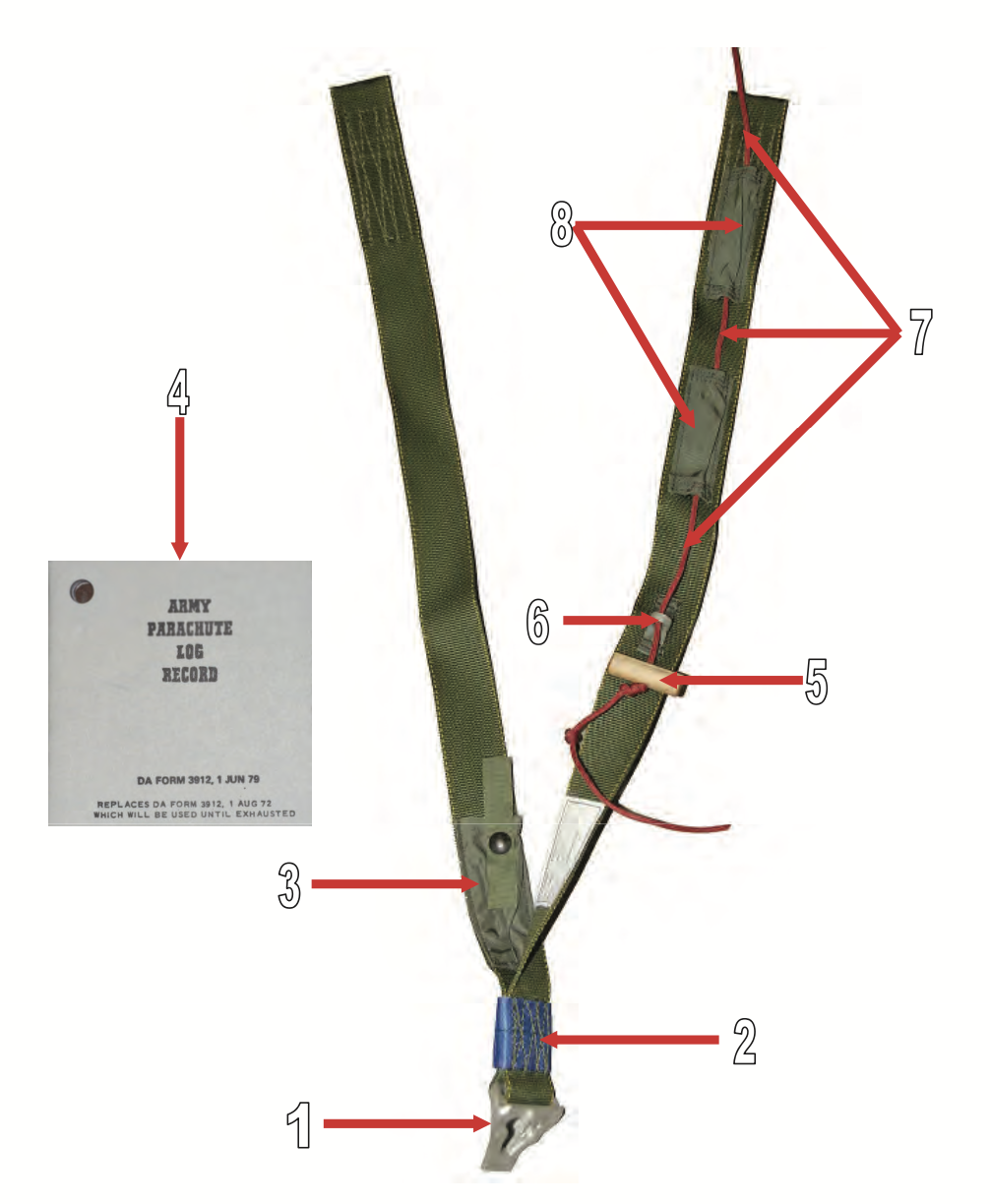 MC-6 Riser Assembly - 6
Return to Main
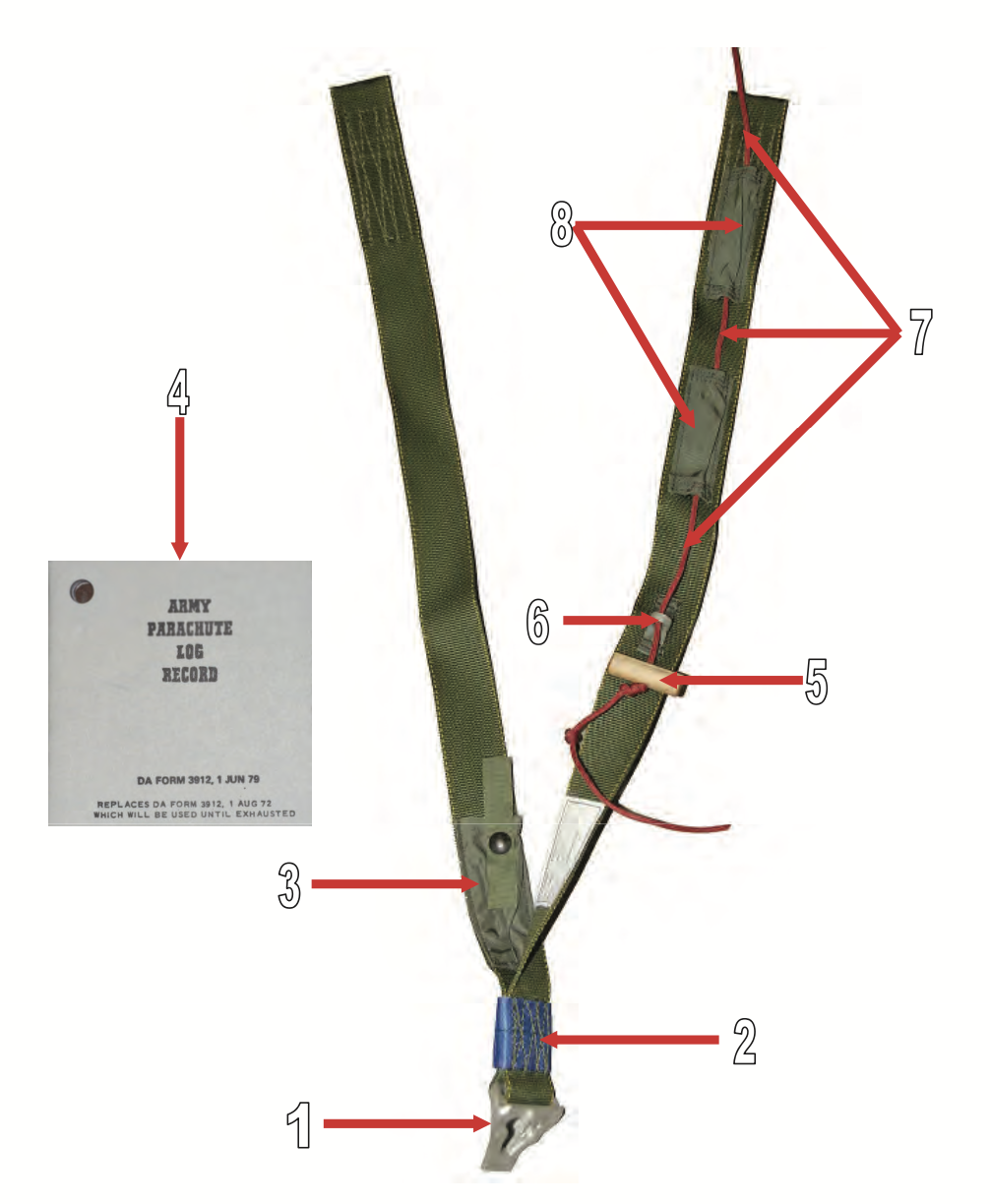 Control Line Guide Ring
MC-6 Riser Assembly - 6
Return to Main
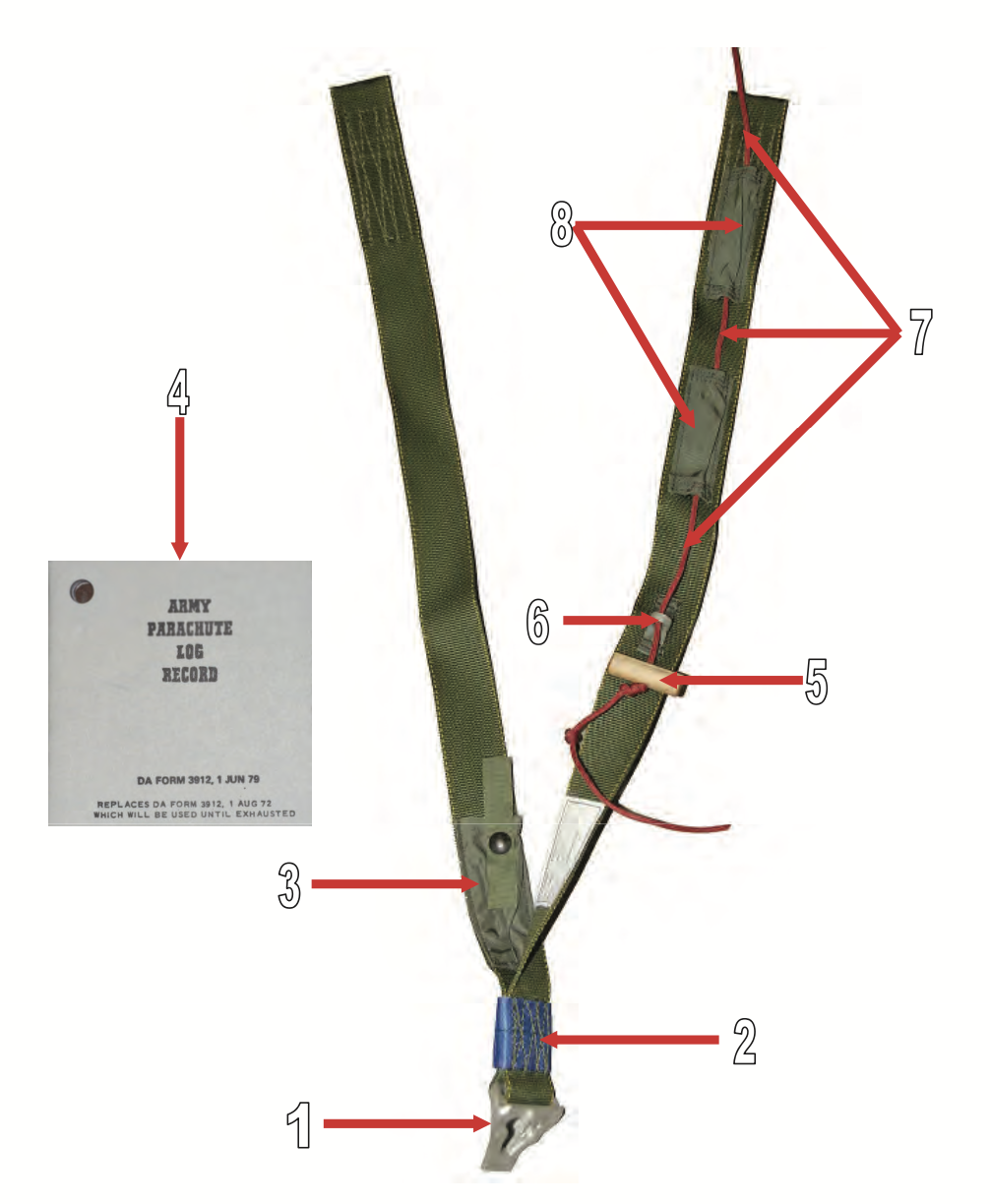 MC-6 Riser Assembly - 7
Return to Main
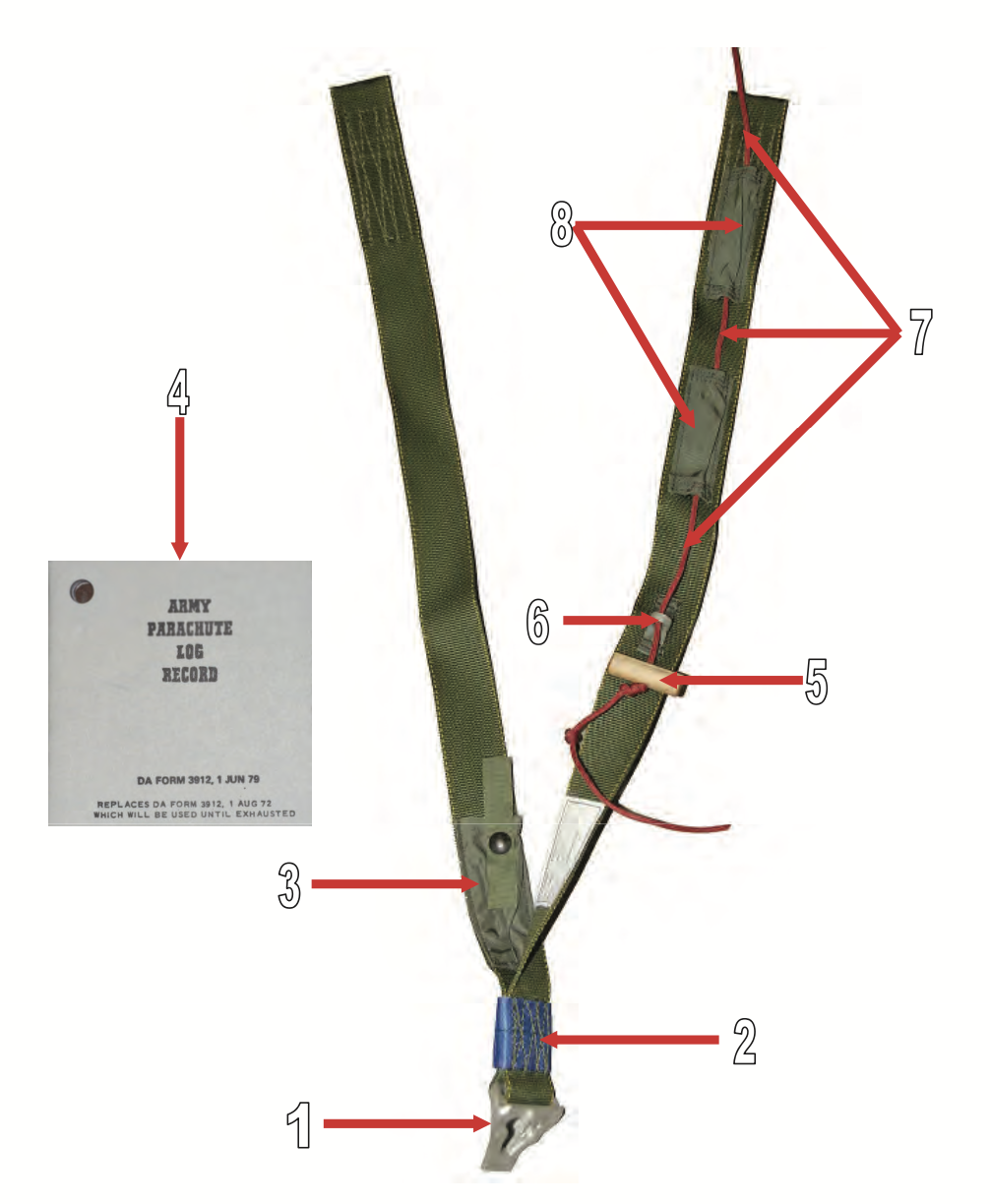 Control Line
MC-6 Riser Assembly - 7
Return to Main
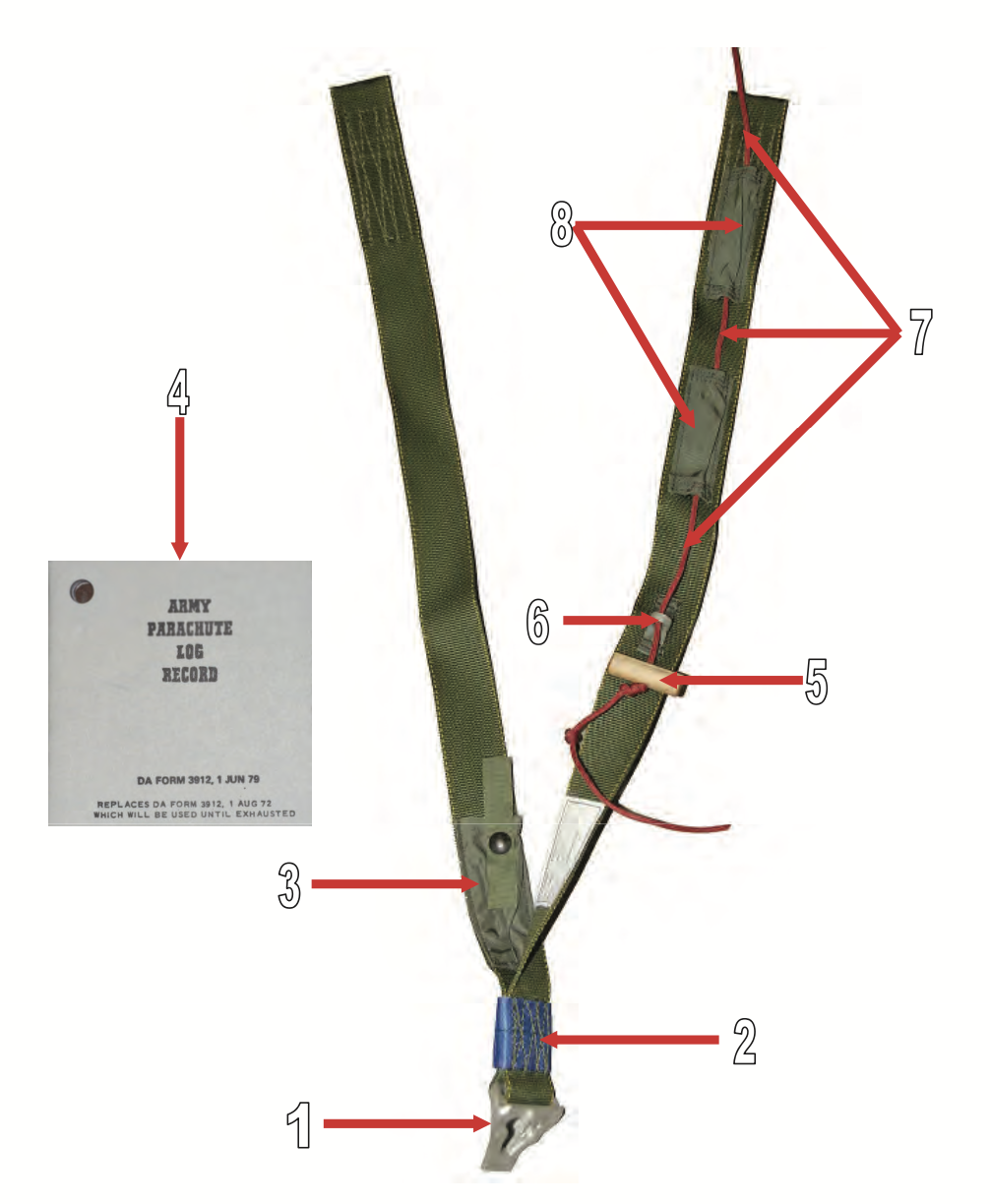 MC-6 Riser Assembly - 8
Return to Main
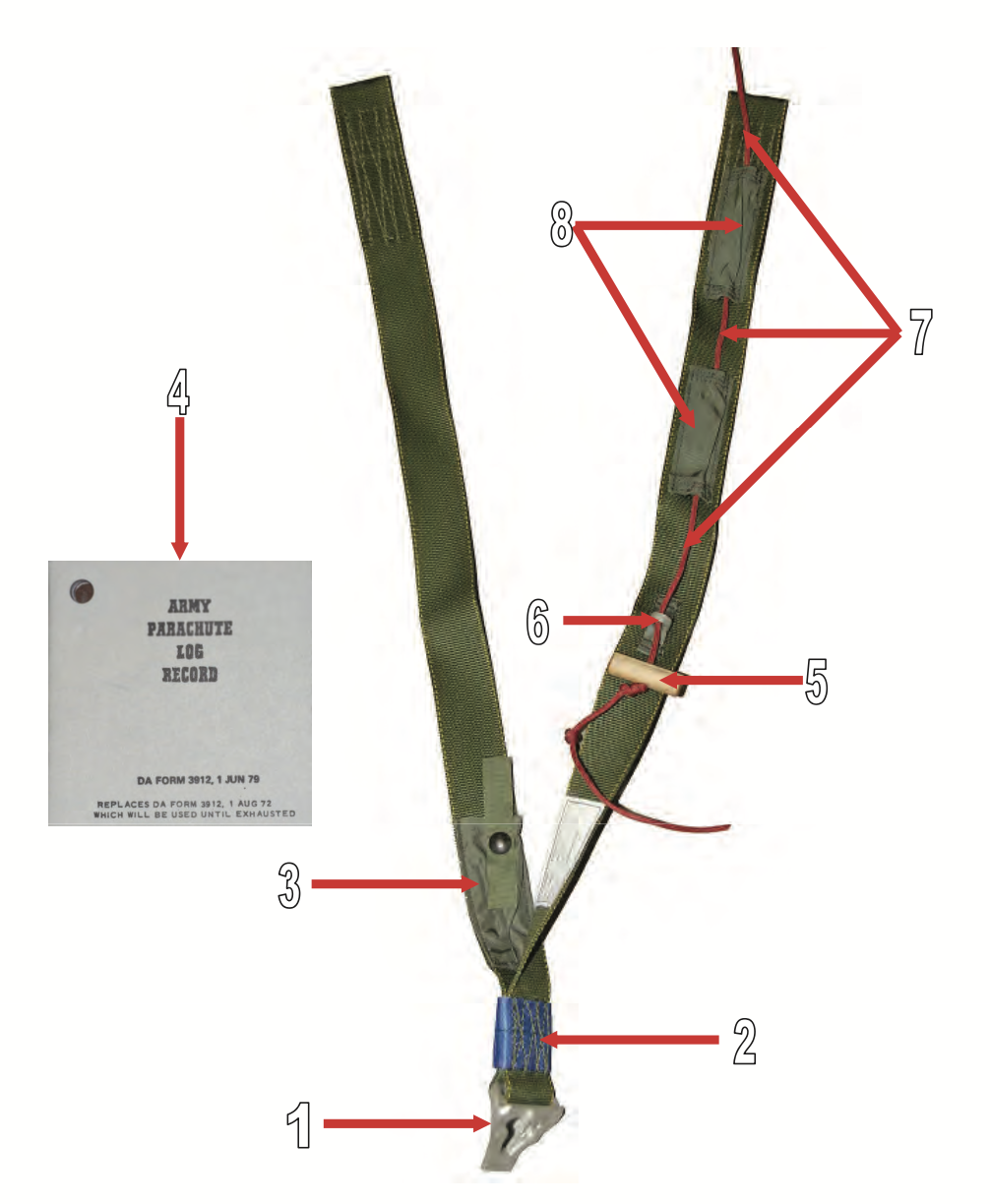 Control Line Channel
MC-6 Riser Assembly - 8
Return to Main
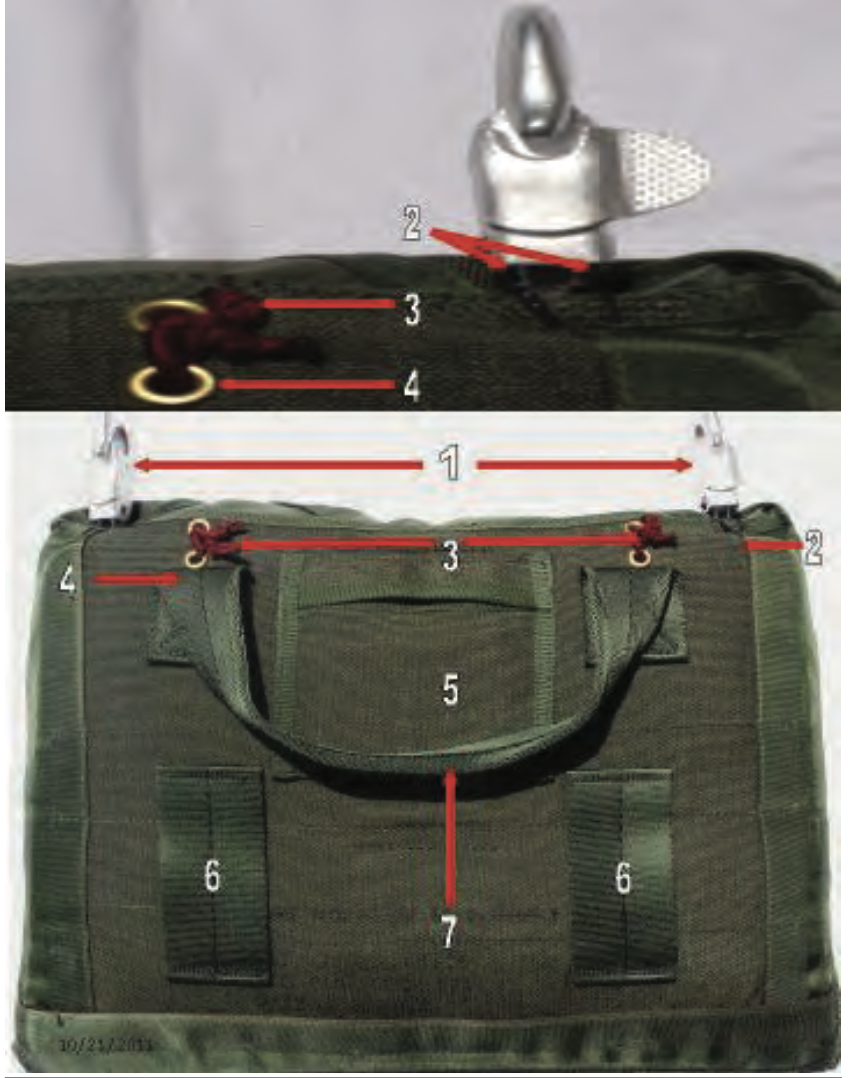 Reserve Pack Tray (Back)
Back
Return to Main
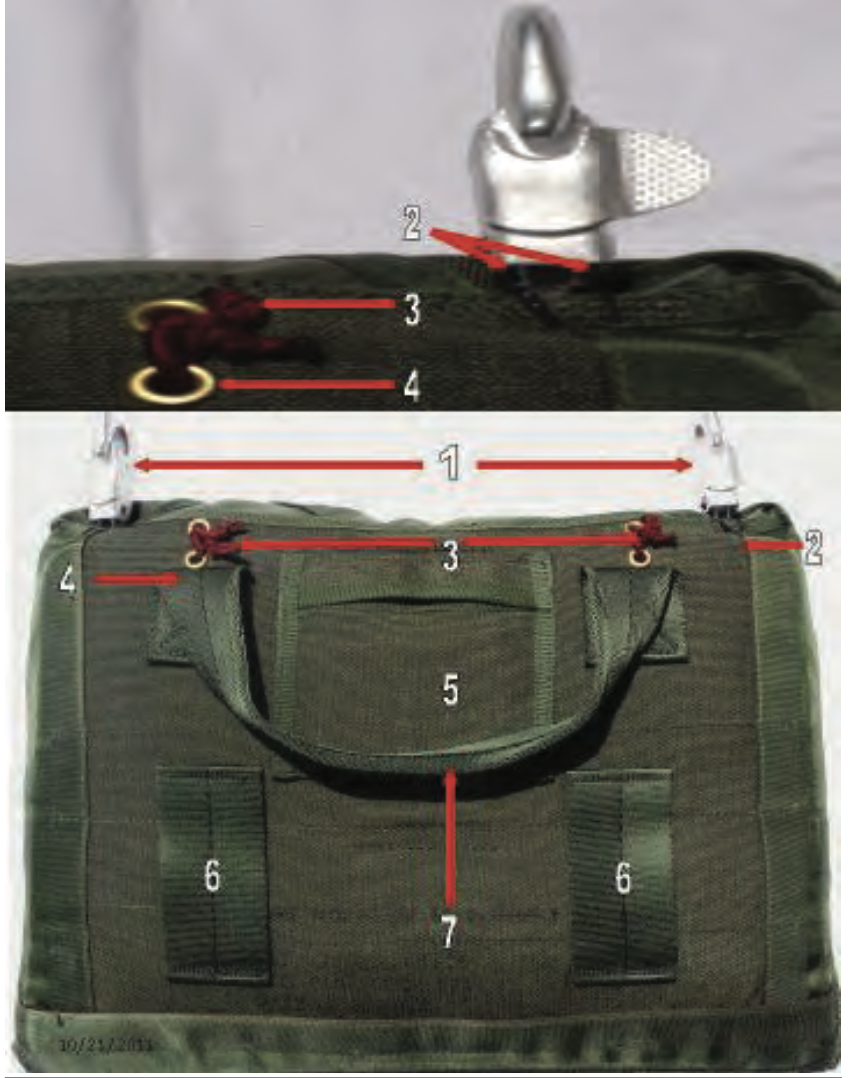 Reserve Pack Tray (Back) - 1
Return to Main
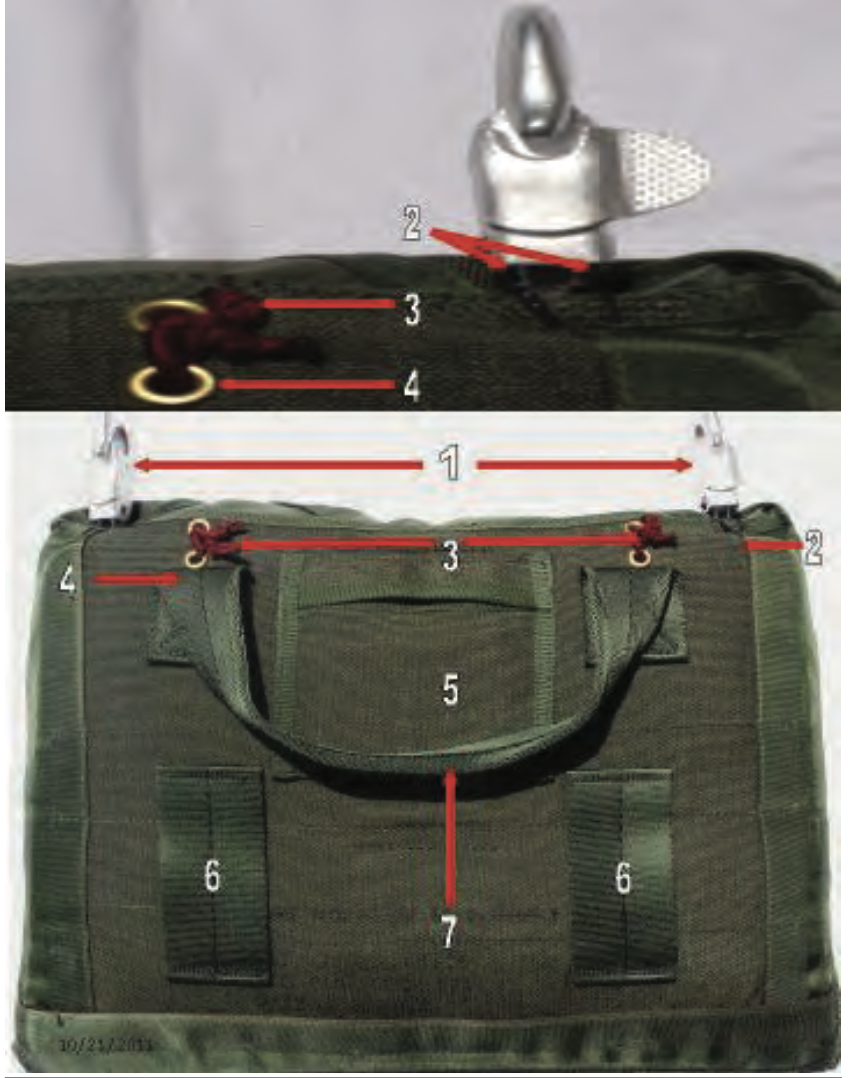 Connector Snap
Reserve Pack Tray (Back) - 1
Return to Main
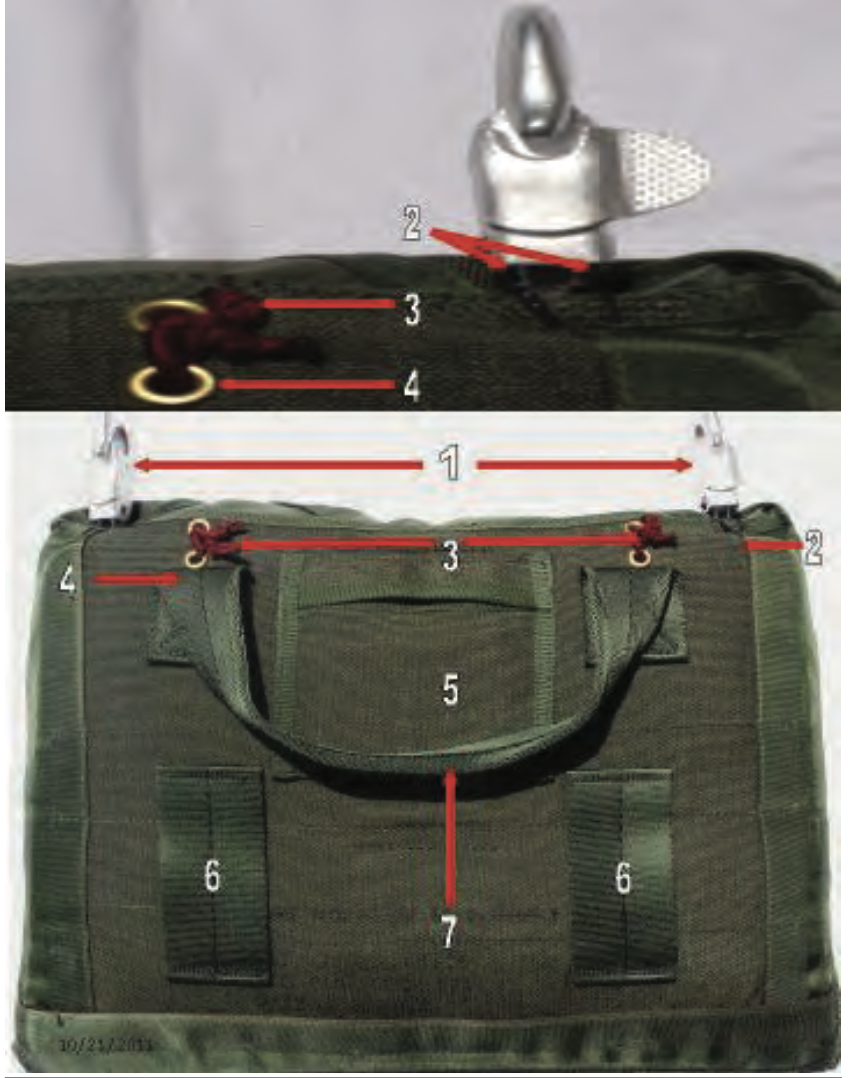 Reserve Pack Tray (Back) - 2
Return to Main
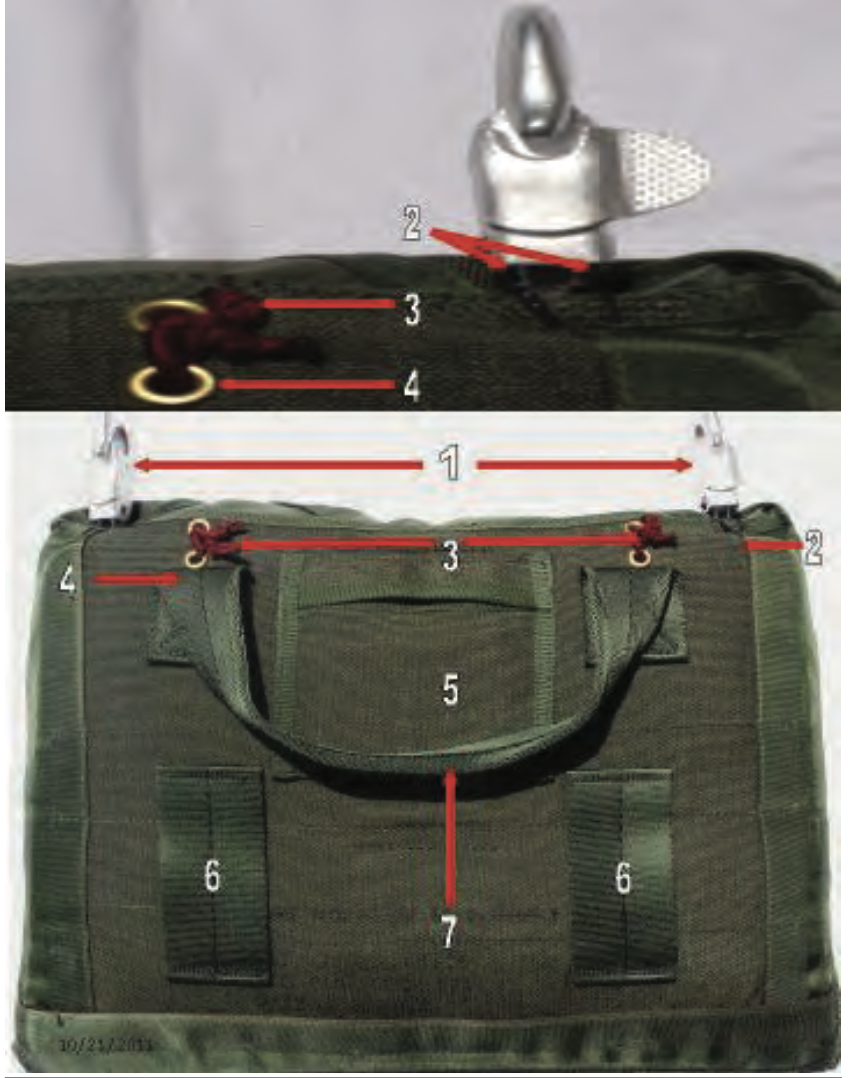 Connector Snap Retaining Tie
Reserve Pack Tray (Back) - 2
Return to Main
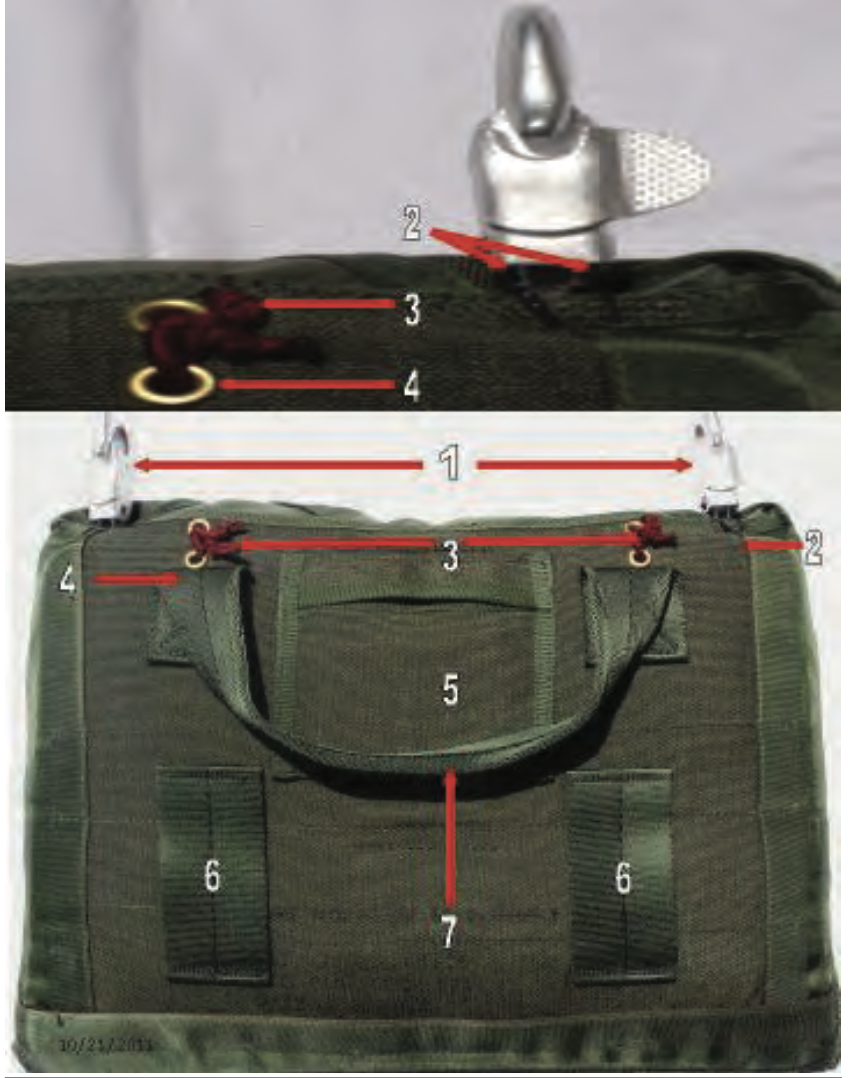 Reserve Pack Tray (Back) - 3
Return to Main
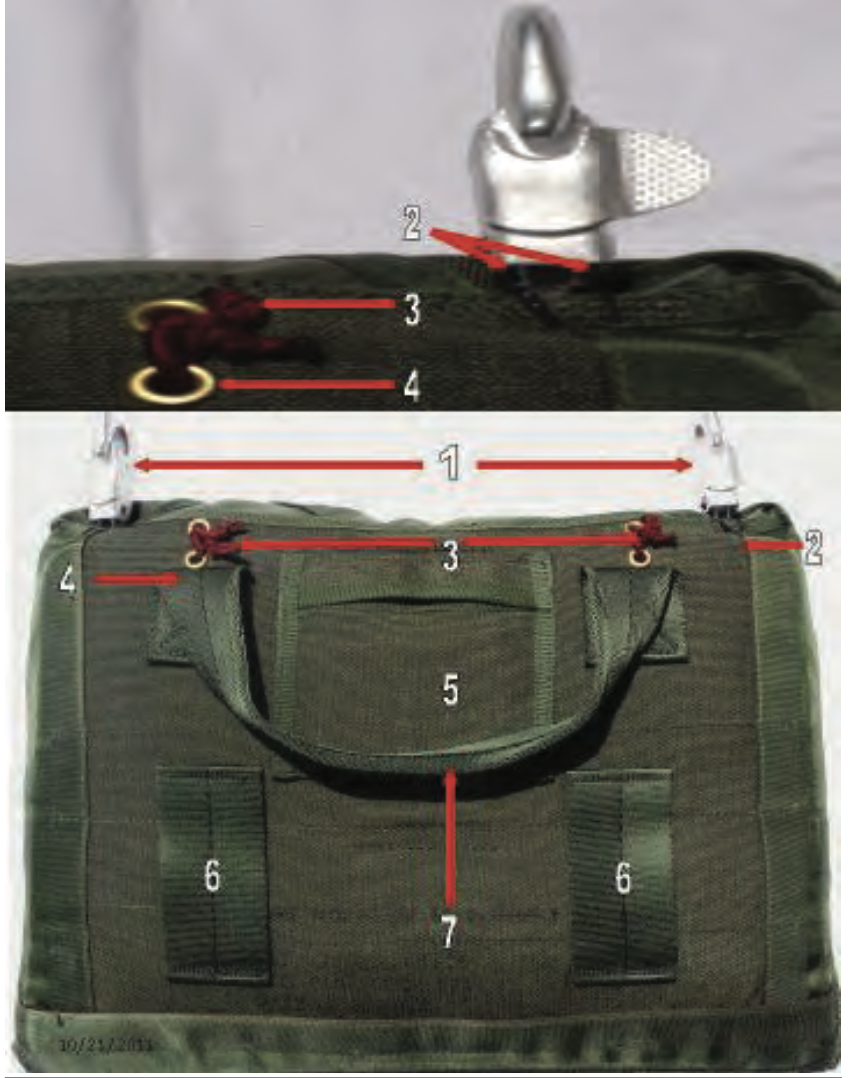 Spreader Bar Ties (Must be Red)
Reserve Pack Tray (Back) - 3
Return to Main
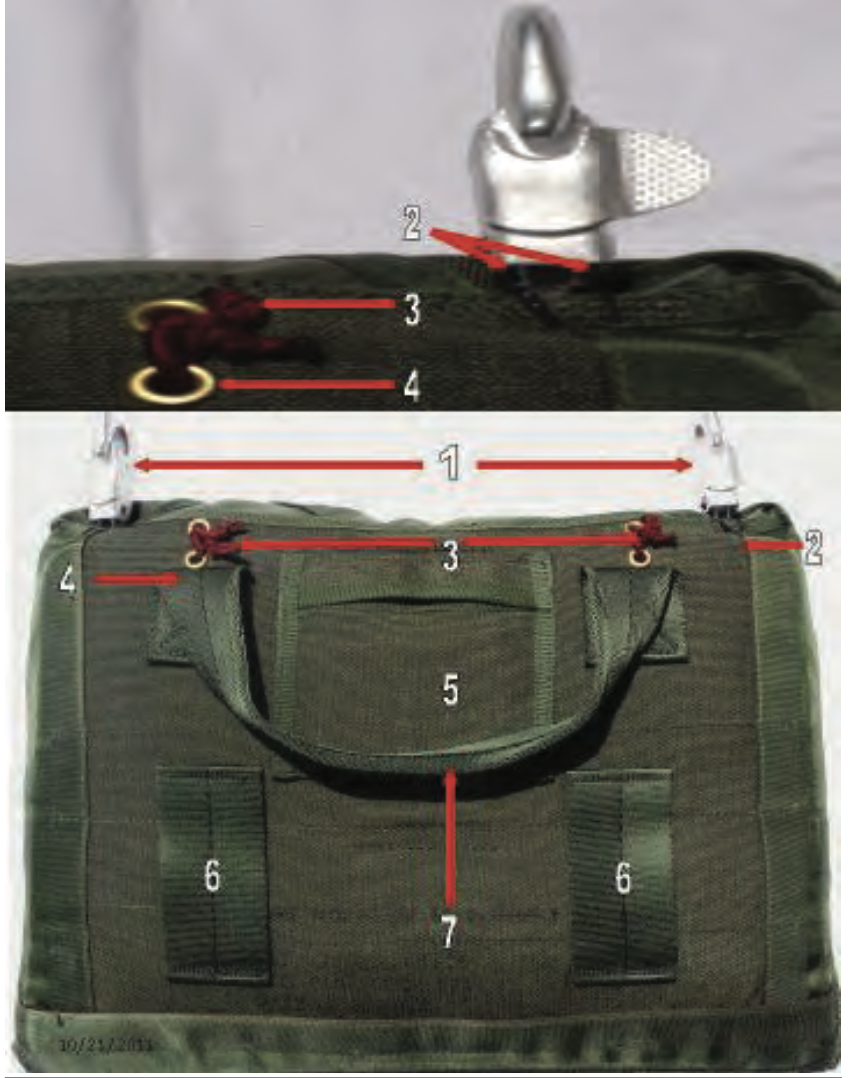 Reserve Pack Tray (Back) - 4
Return to Main
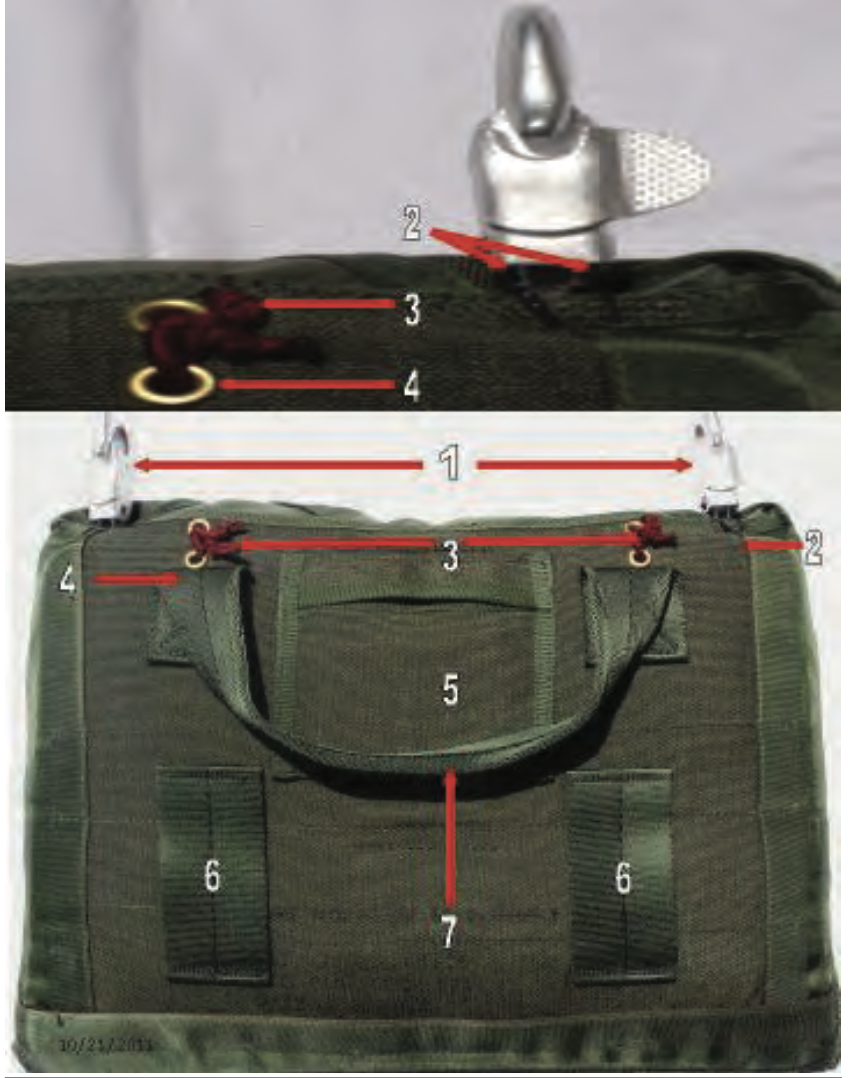 Grommet
Reserve Pack Tray (Back) - 4
Return to Main
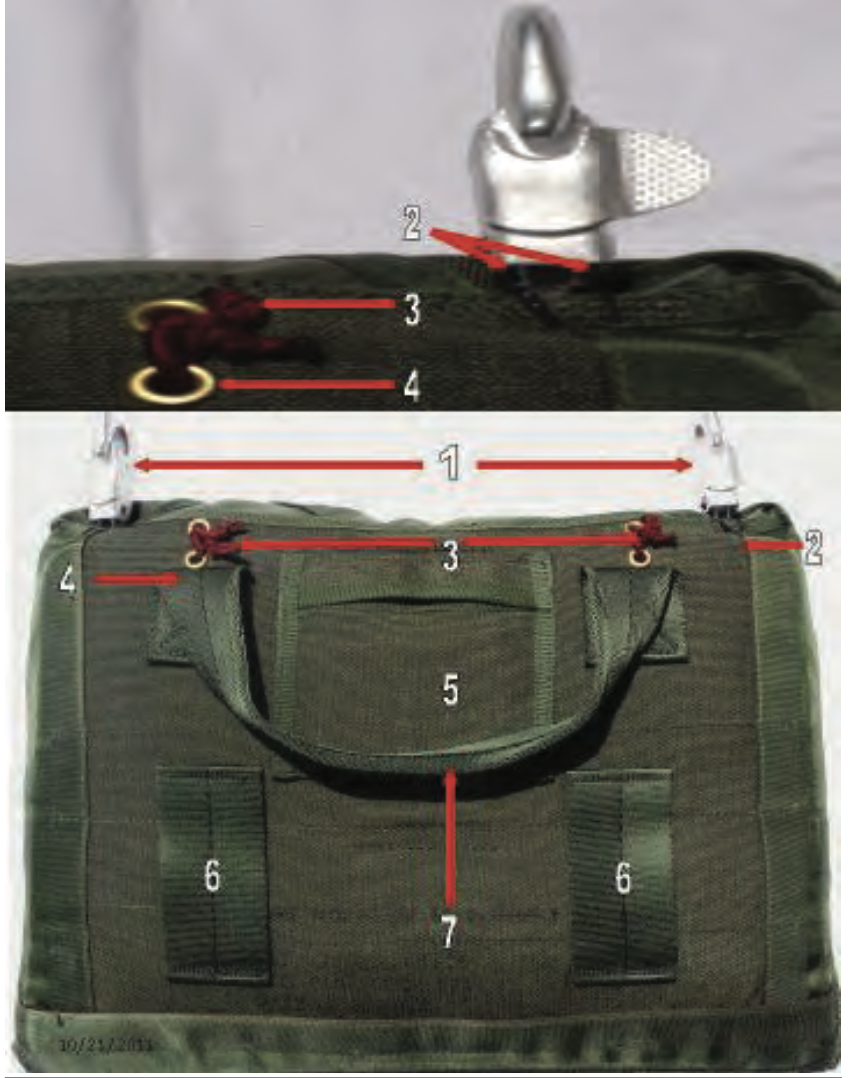 Reserve Pack Tray (Back) - 5
Return to Main
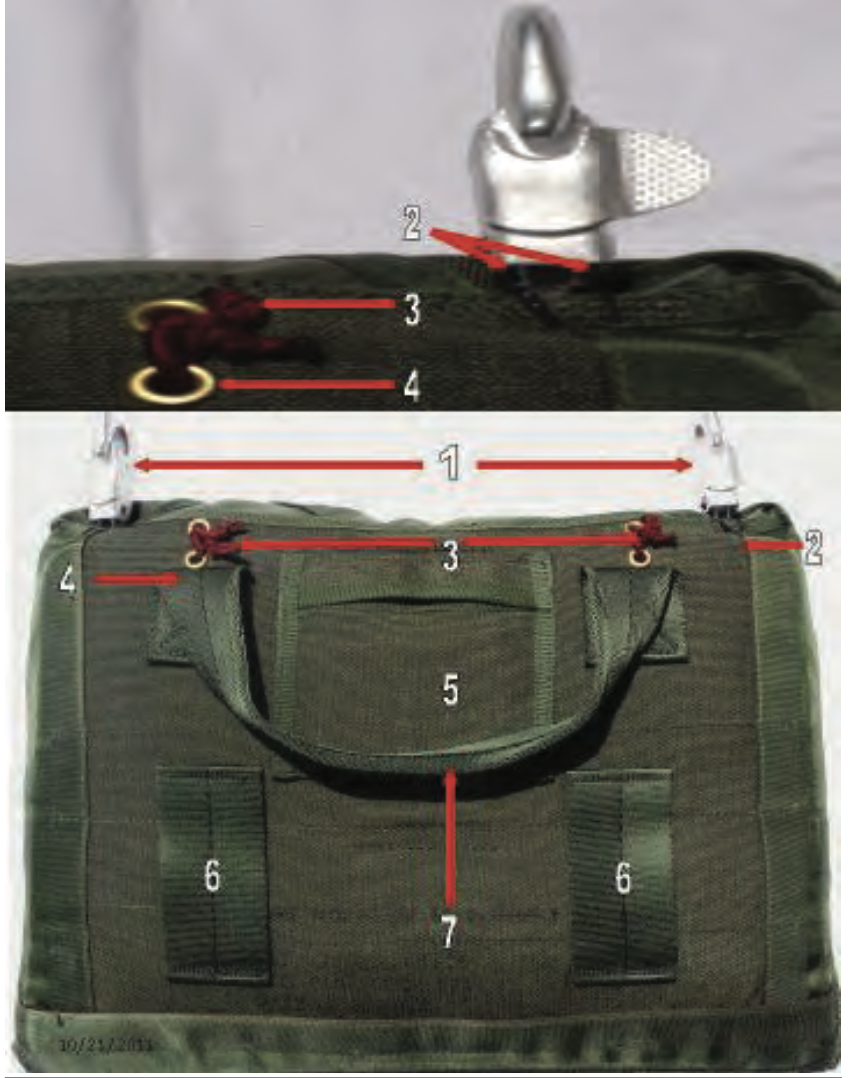 Army Parachute Log Record Stow Pocket
Reserve Pack Tray (Back) - 5
Return to Main
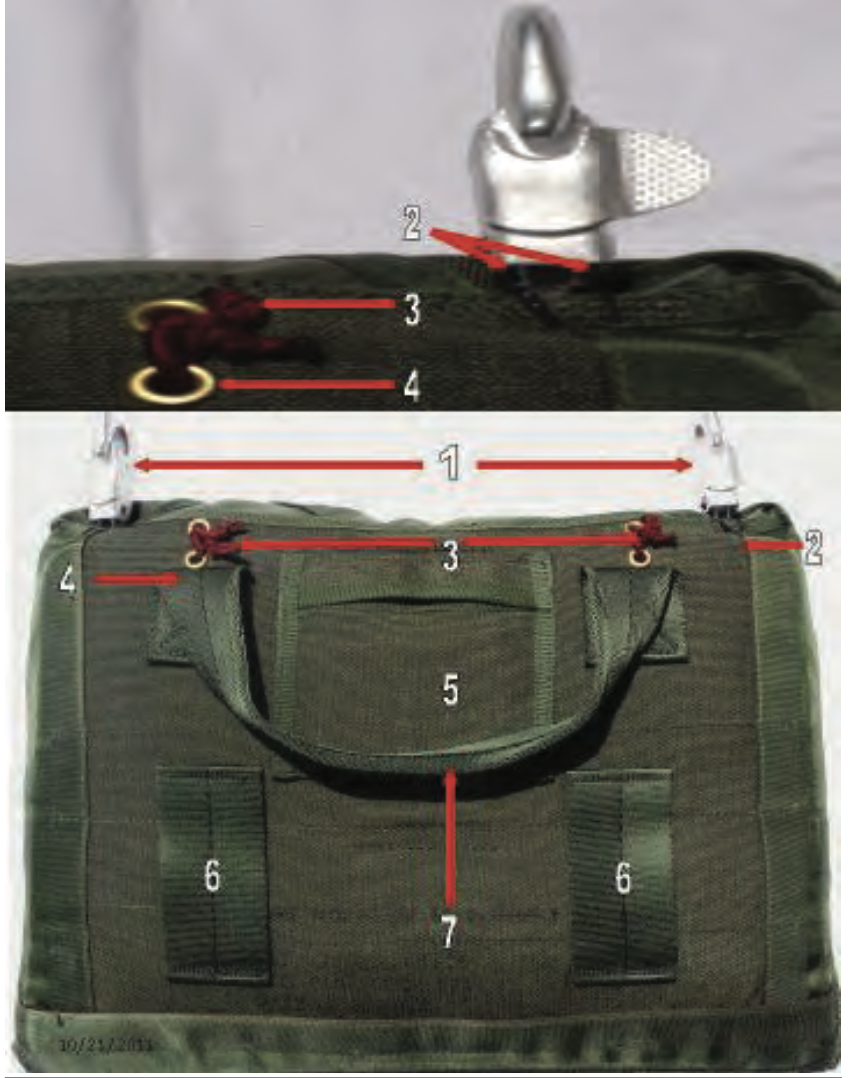 Reserve Pack Tray (Back) - 6
Return to Main
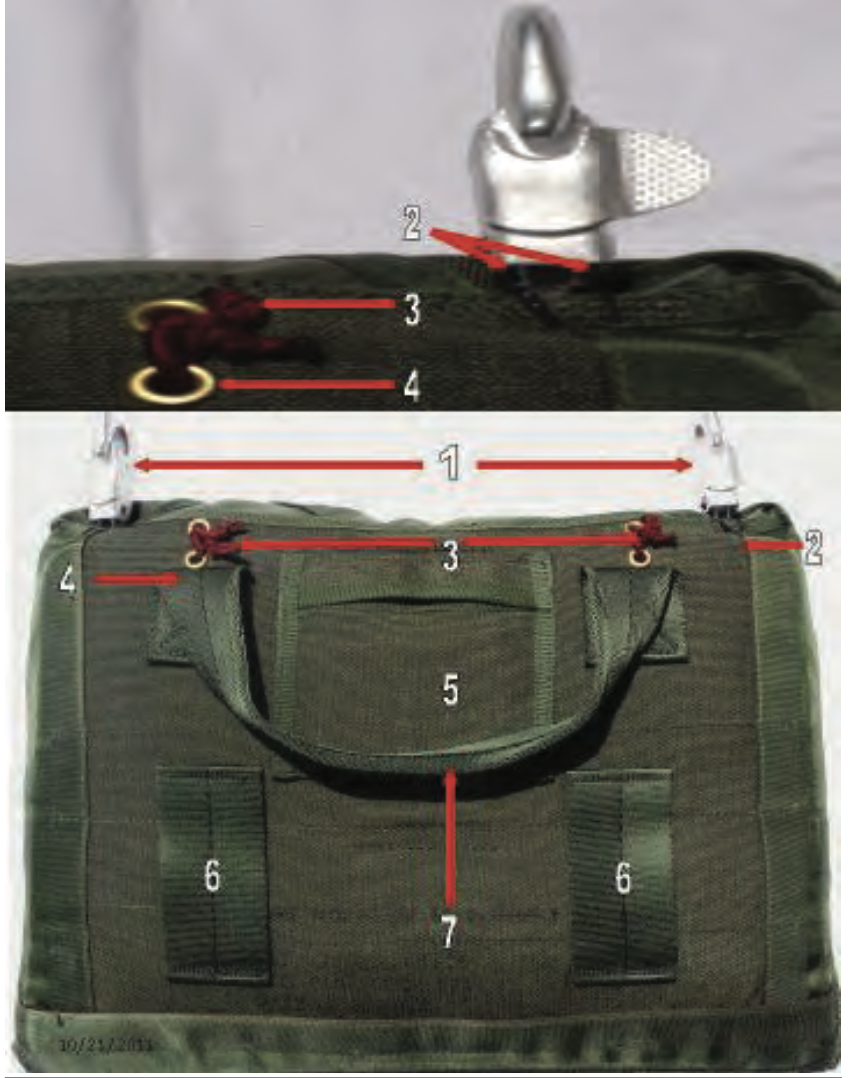 Waistband Retainer
Reserve Pack Tray (Back) - 6
Return to Main
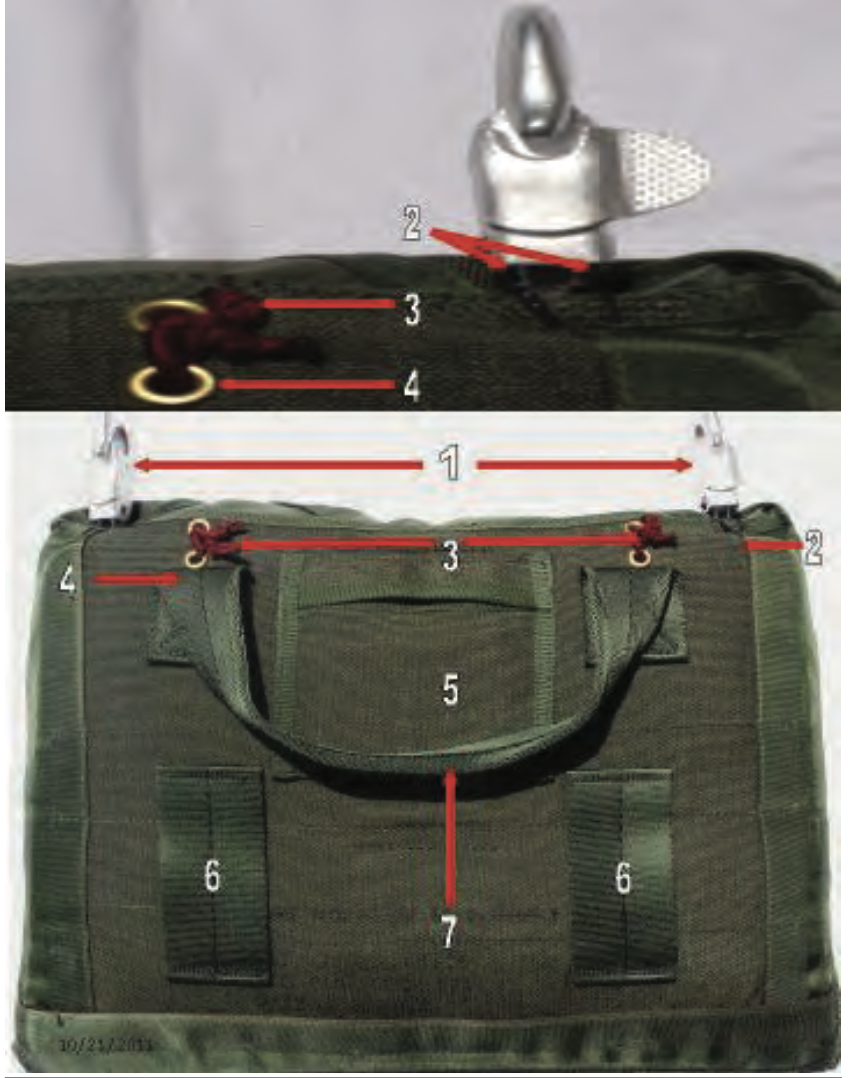 Reserve Pack Tray (Back) - 7
Return to Main
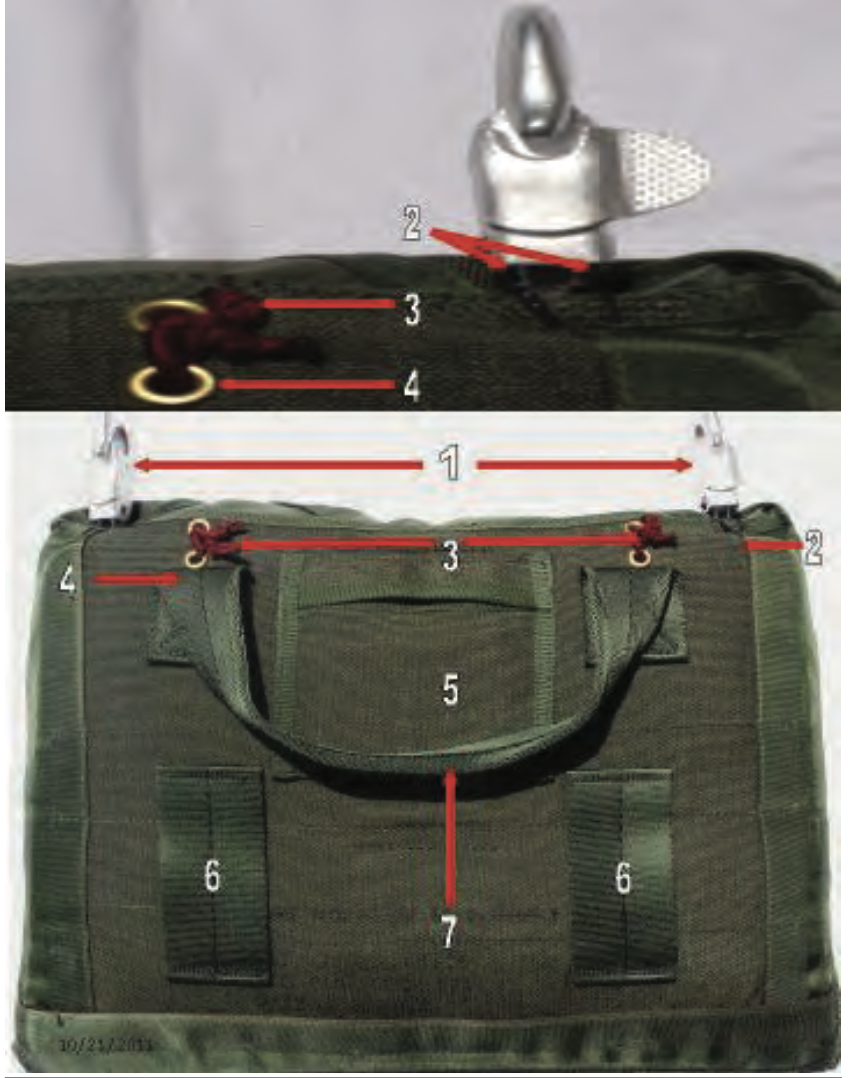 Carrying Handle
Reserve Pack Tray (Back) - 7
Return to Main
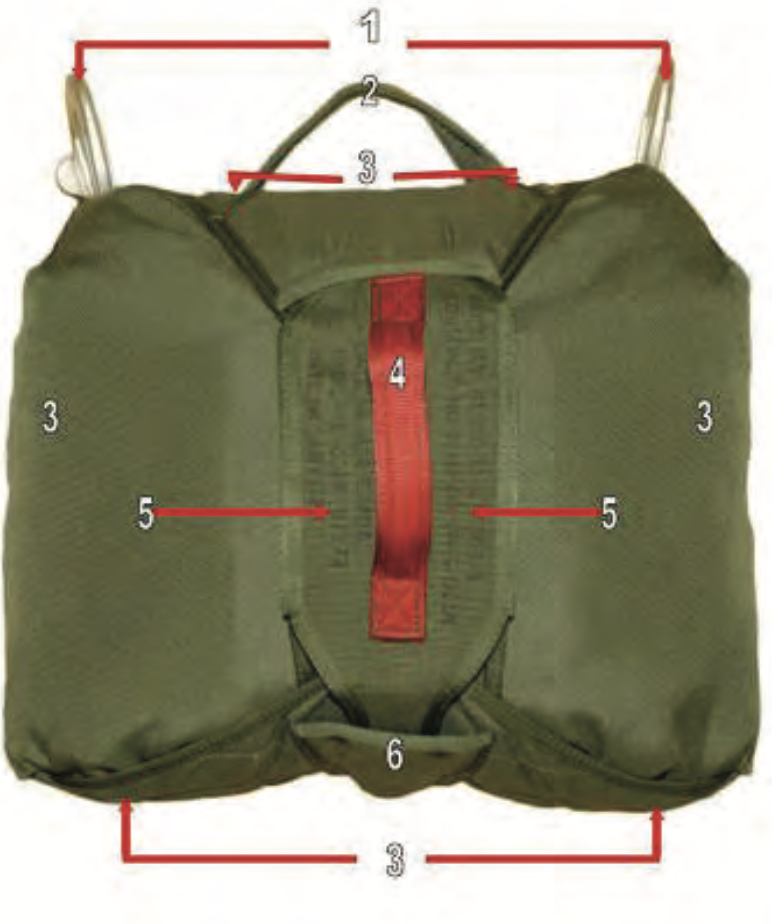 Reserve Pack Tray
Front
Return to Main
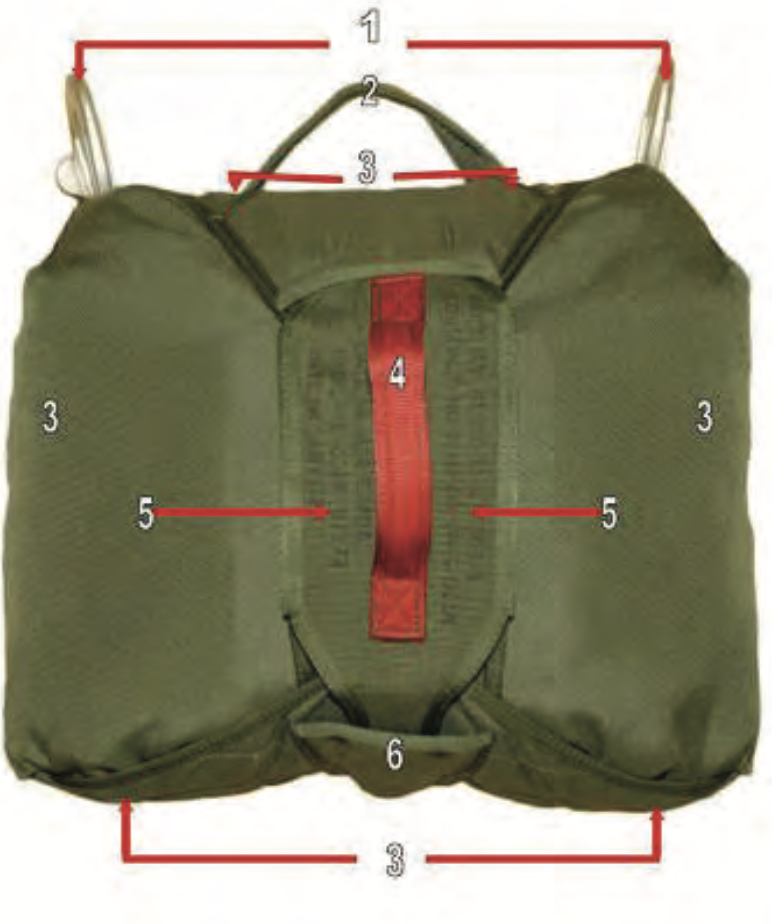 Reserve Pack Tray (front)- 1
Return to Main
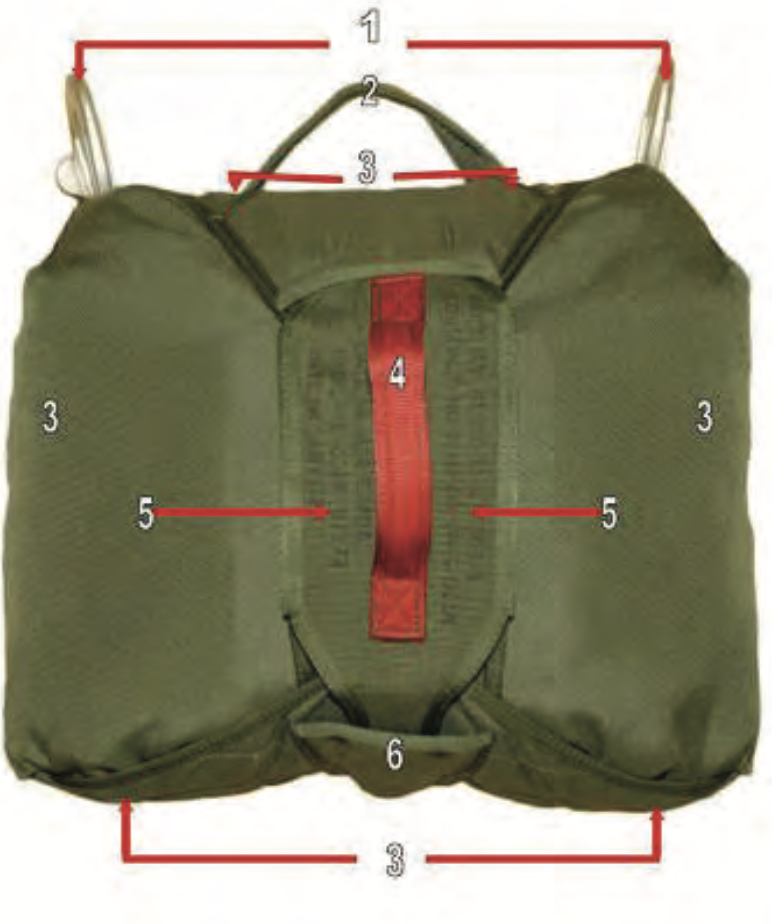 Connector Snap
Reserve Pack Tray (front)- 1
Return to Main
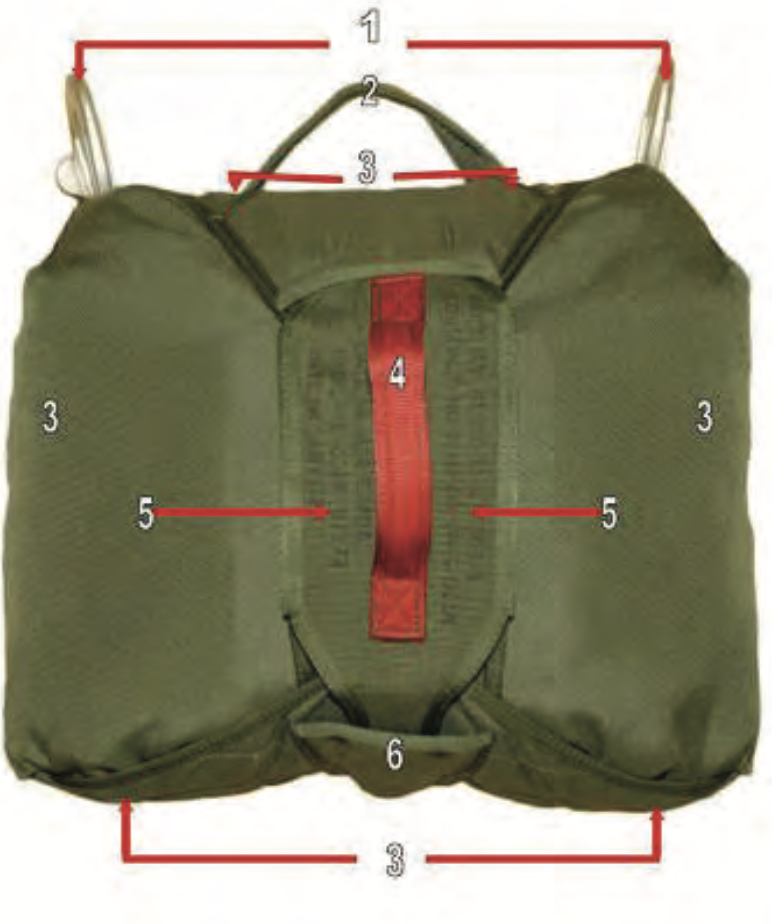 Reserve Pack Tray (front)- 2
Return to Main
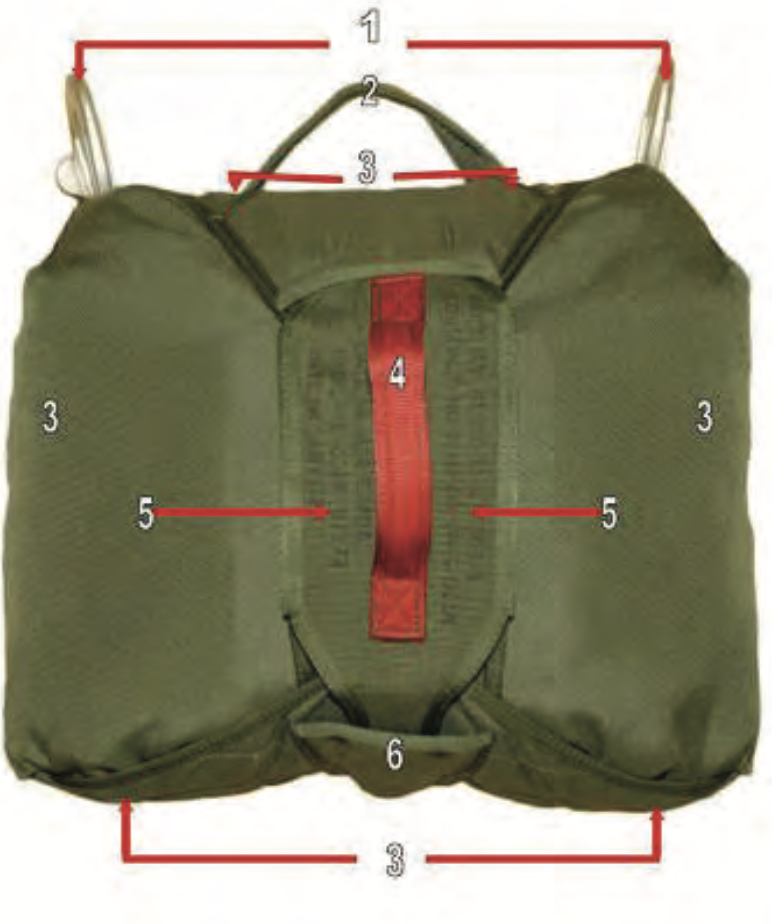 Carrying Handle
Reserve Pack Tray (front)- 2
Return to Main
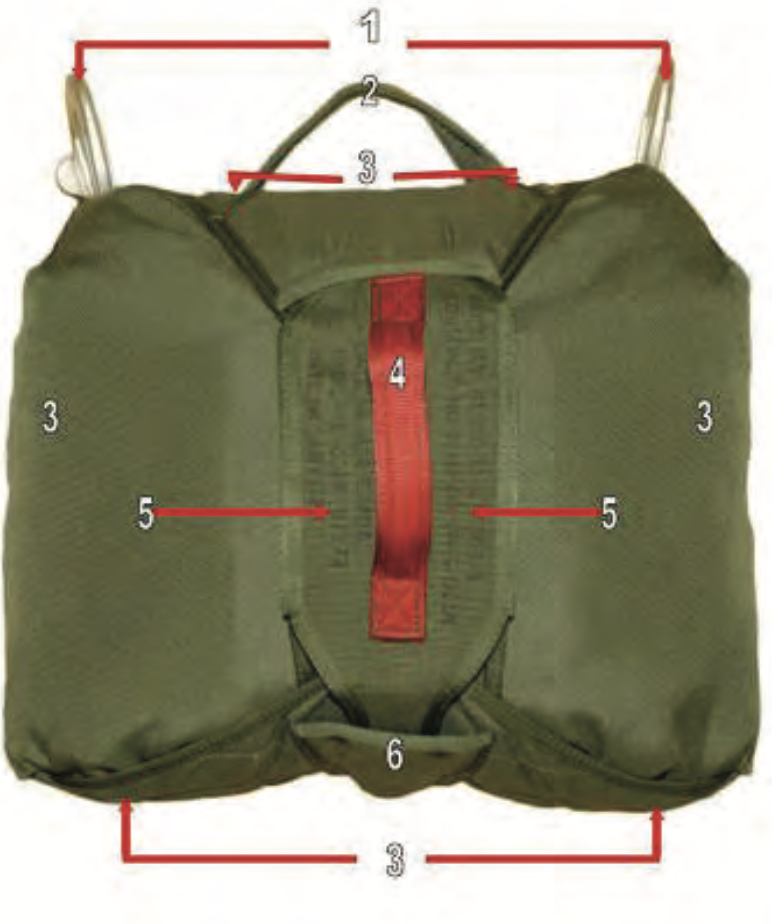 Reserve Pack Tray (front) - 3
Return to Main
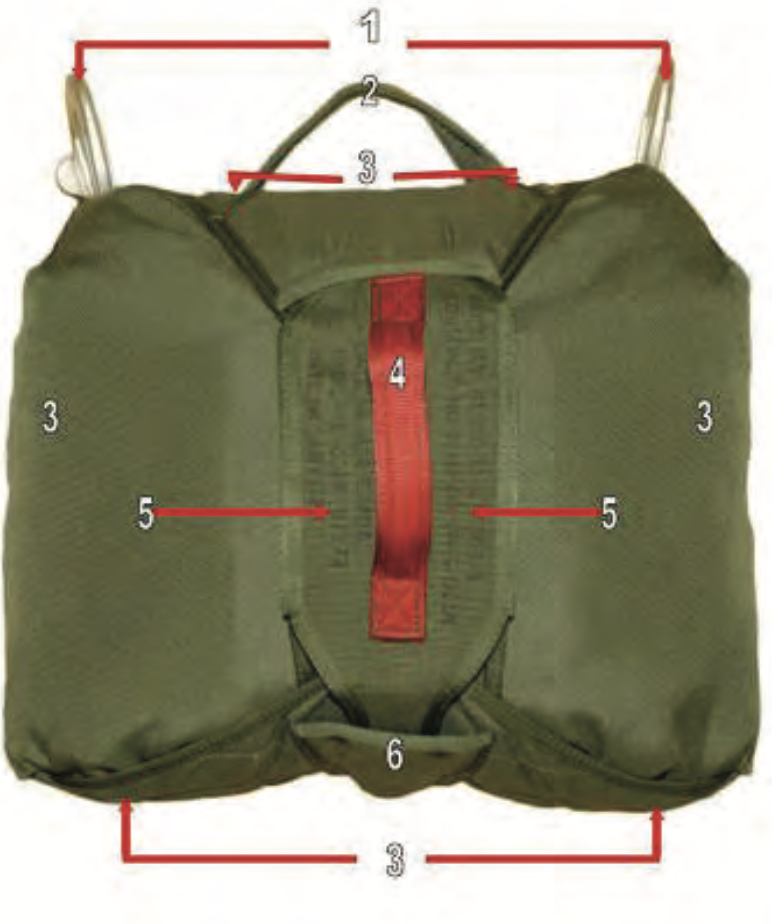 Pack Closing Flap
Reserve Pack Tray (front) - 3
Return to Main
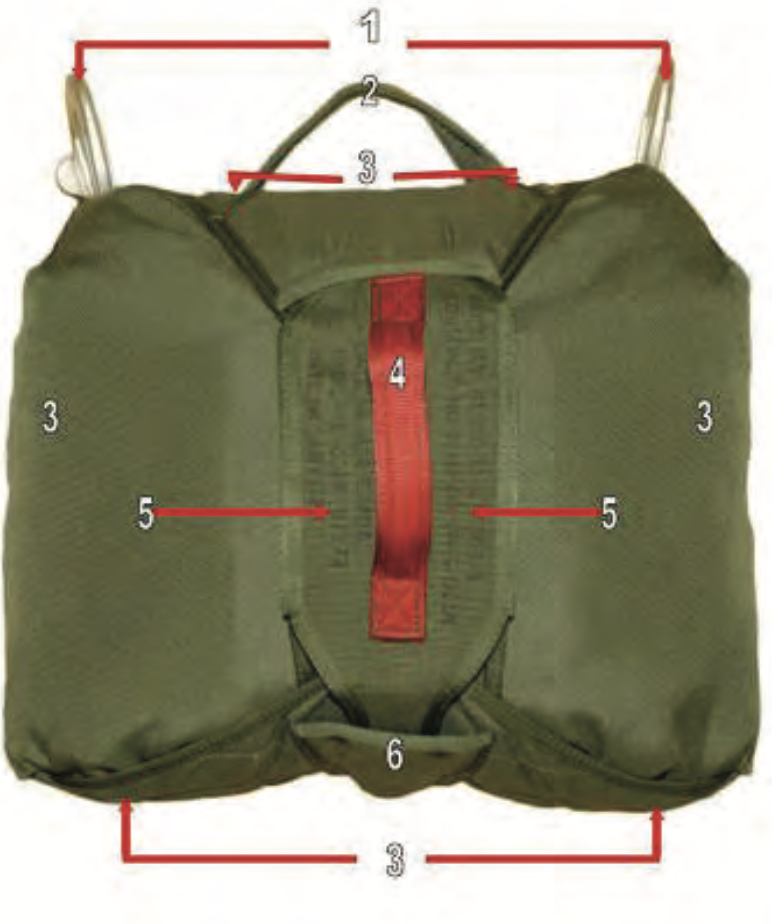 Reserve Pack Tray (front) - 4
Return to Main
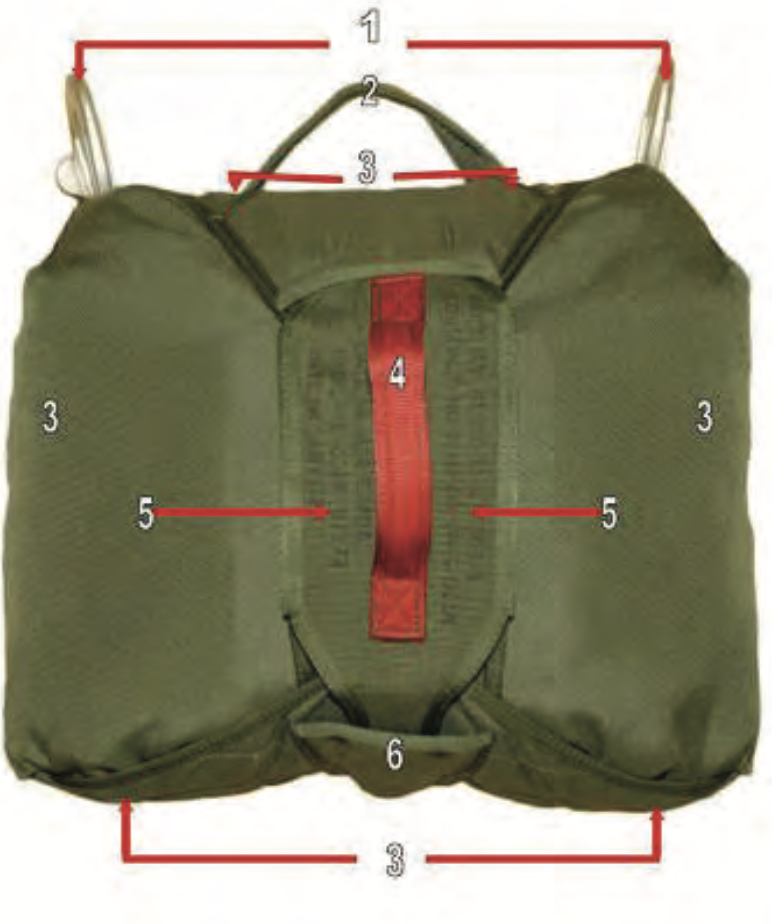 Rip Cord Handle
Reserve Pack Tray (front) - 4
Return to Main
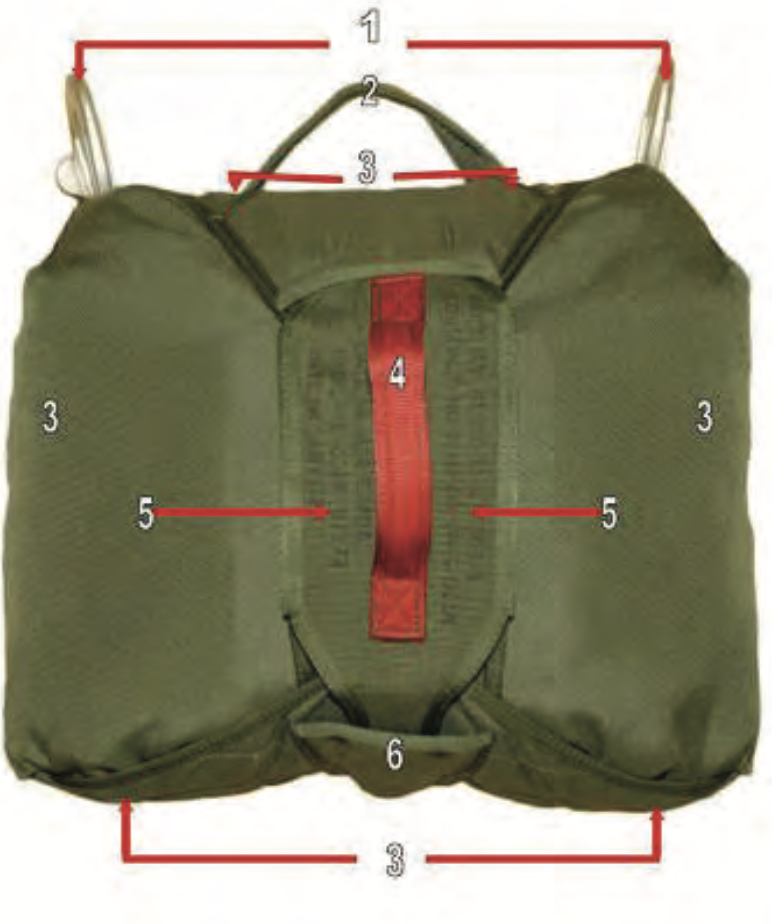 Reserve Pack Tray (front) - 5
Return to Main
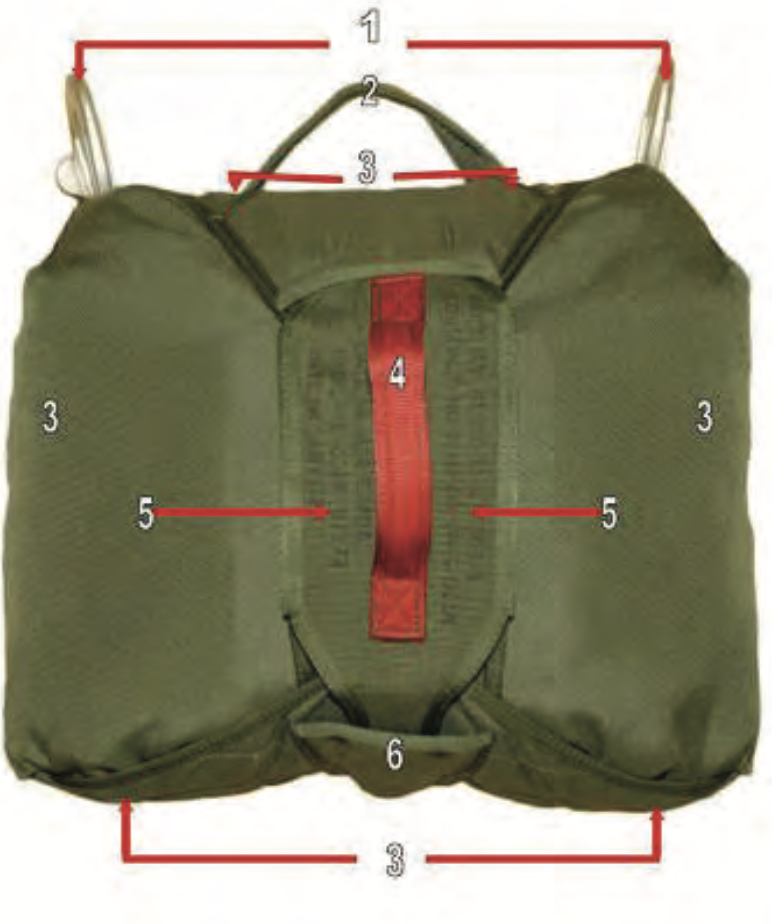 Rip Cord Assembly
Reserve Pack Tray (front) - 5
Return to Main
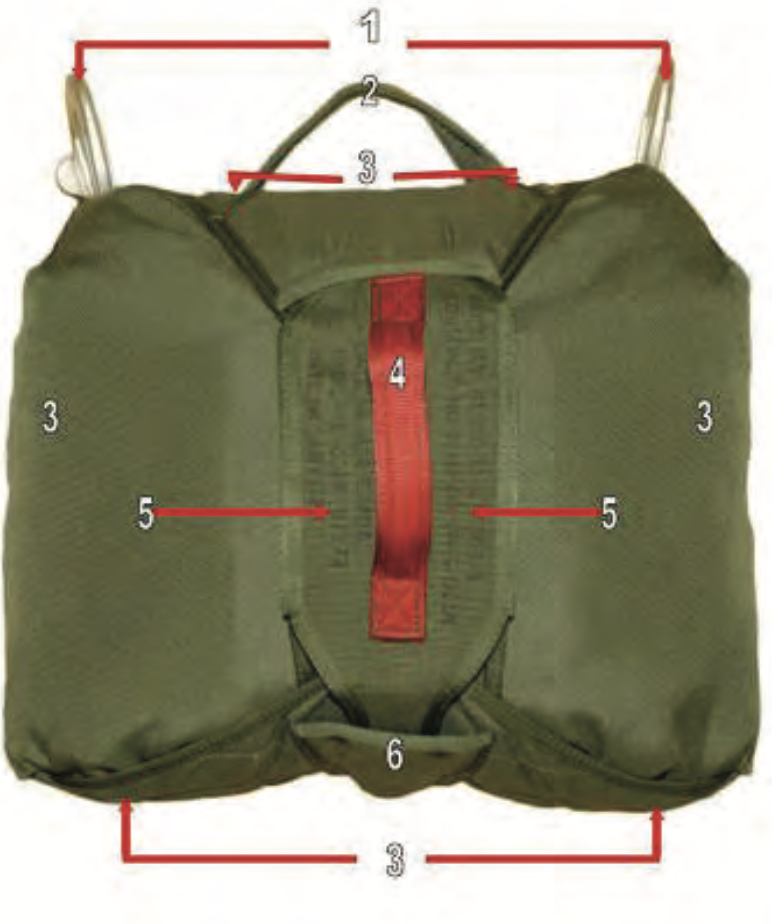 Reserve Pack Tray (front) - 6
Return to Main
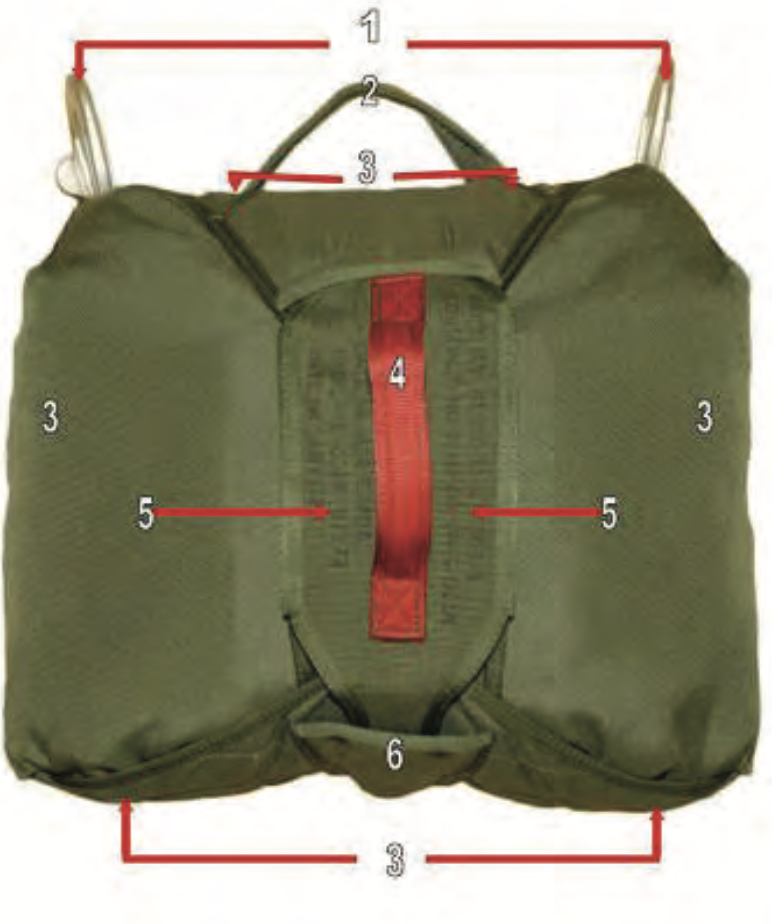 Tuck Pocket
Reserve Pack Tray (front) - 6
Return to Main
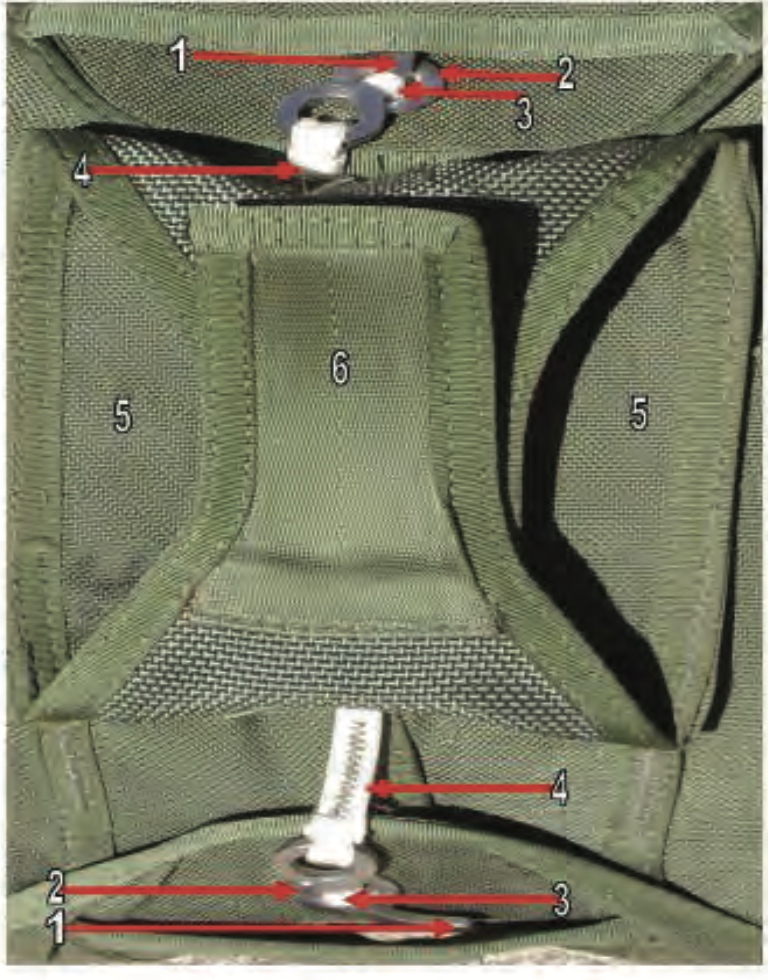 Reserve Pack Tray (opened)
Front-2
Return to Main
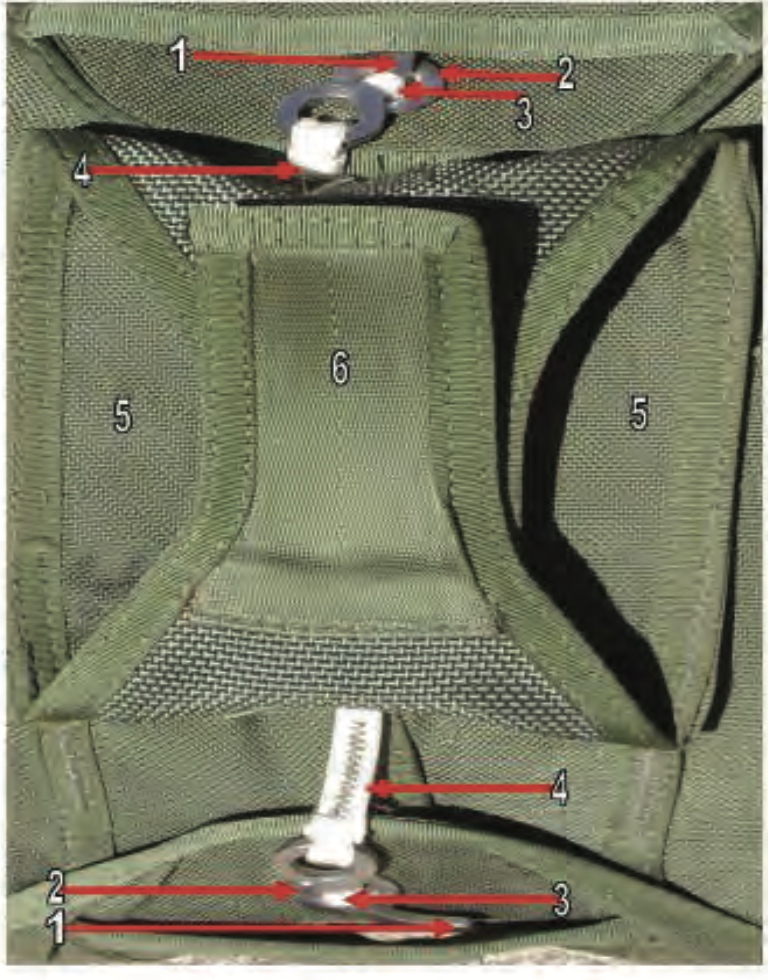 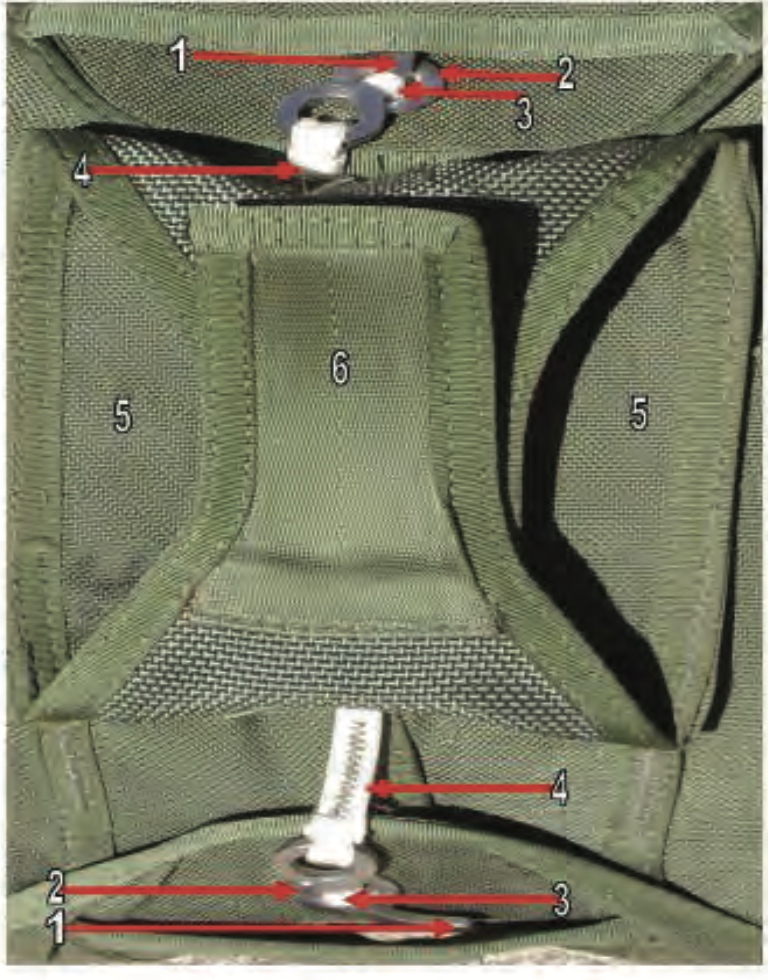 Reserve Pack Tray (opened) - 1
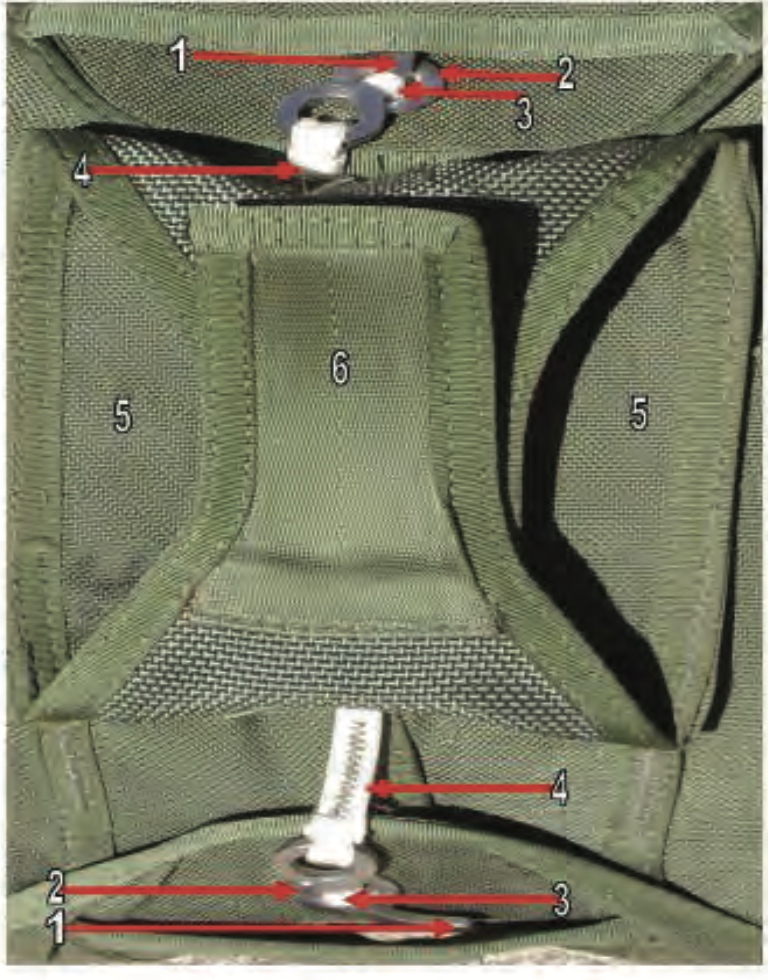 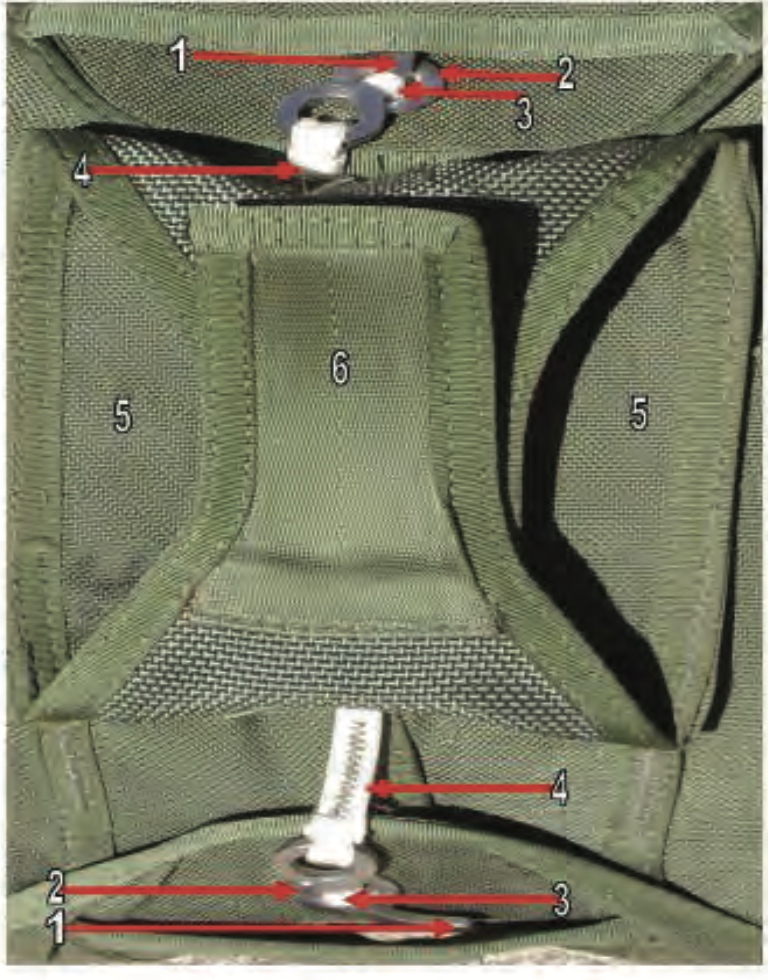 Curved Pin
Reserve Pack Tray (opened) - 1
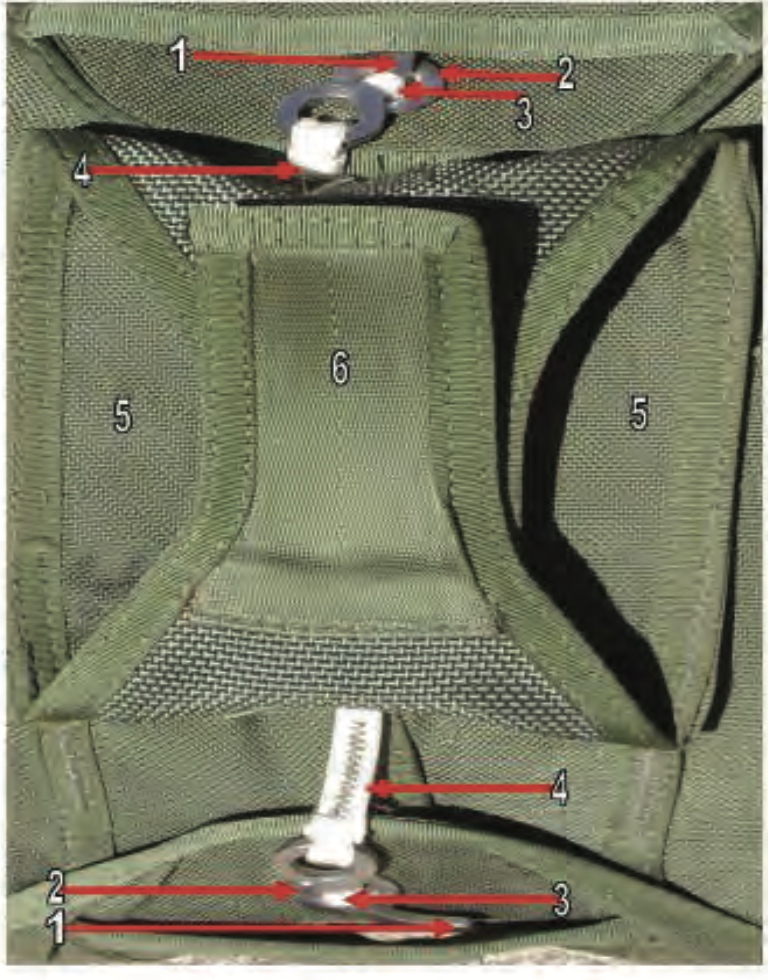 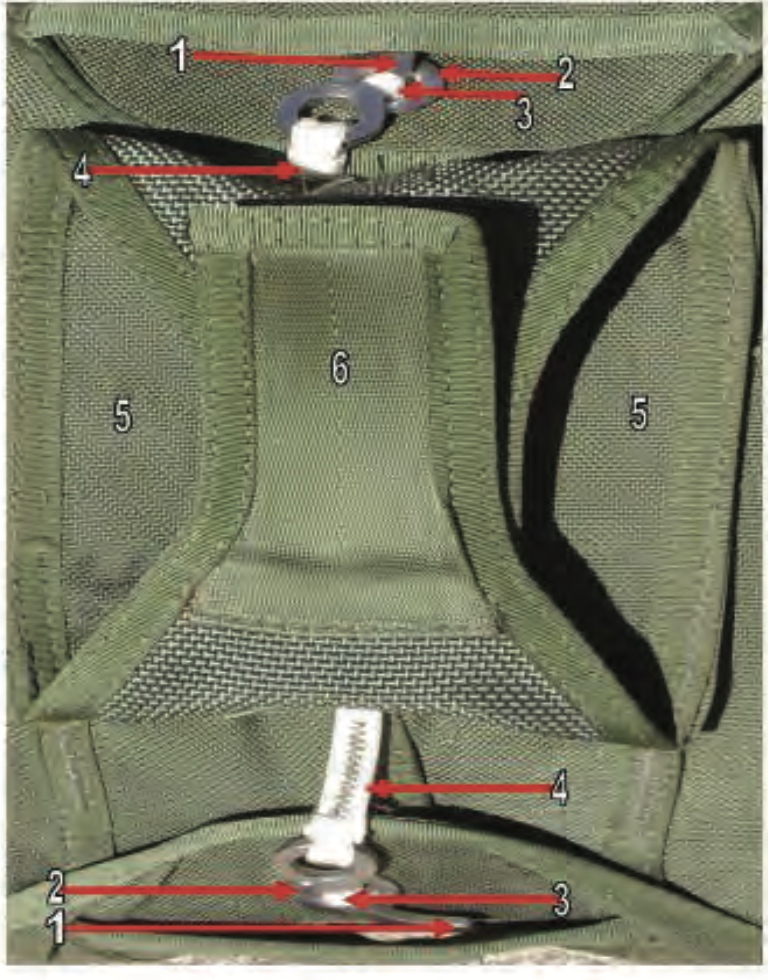 Reserve Pack Tray (opened) - 2
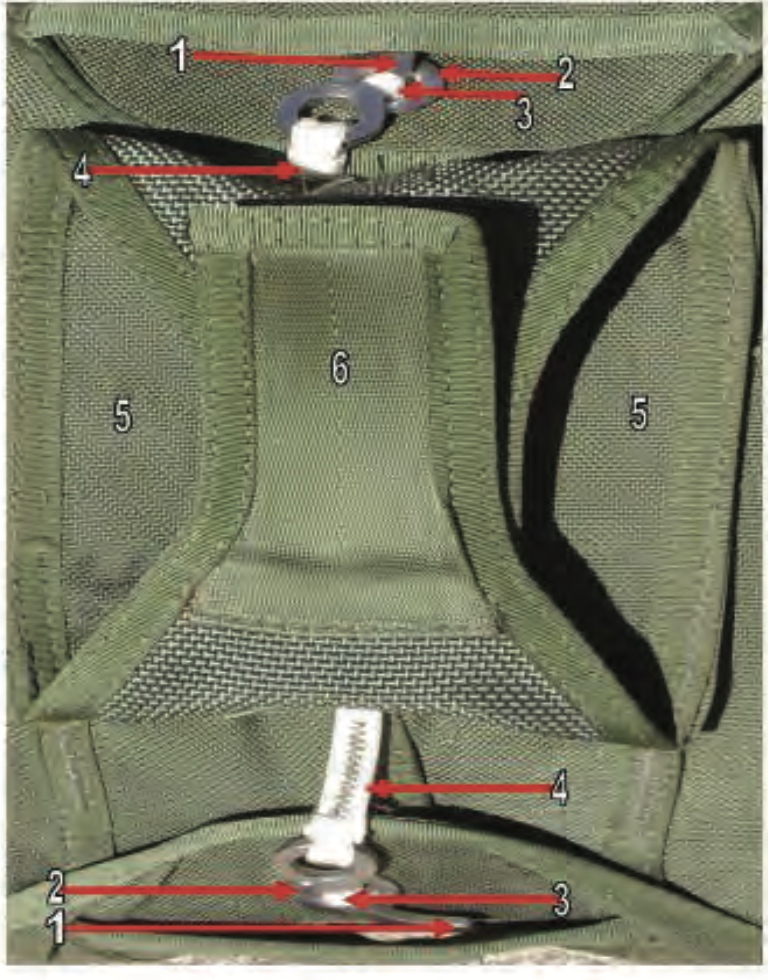 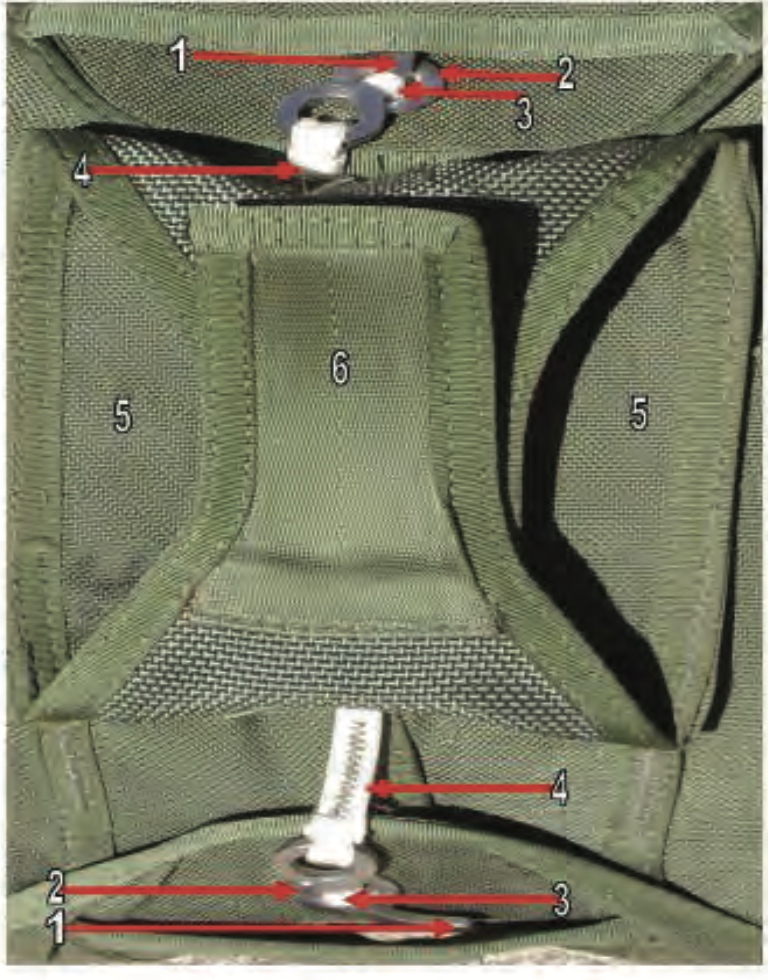 Grommet
Reserve Pack Tray (opened) - 2
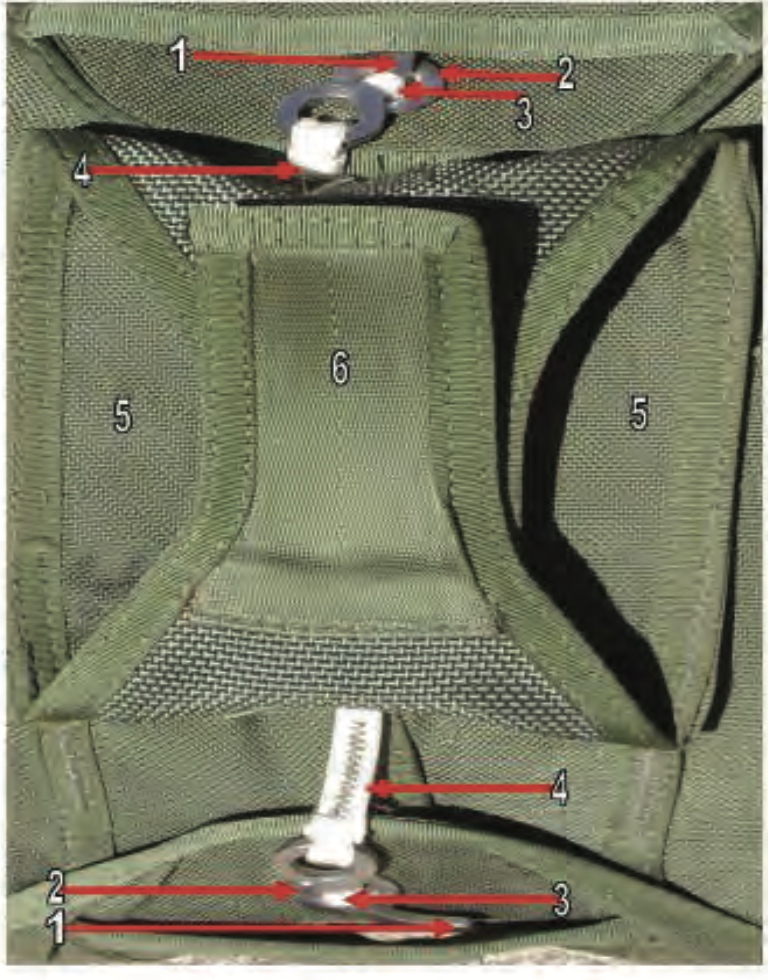 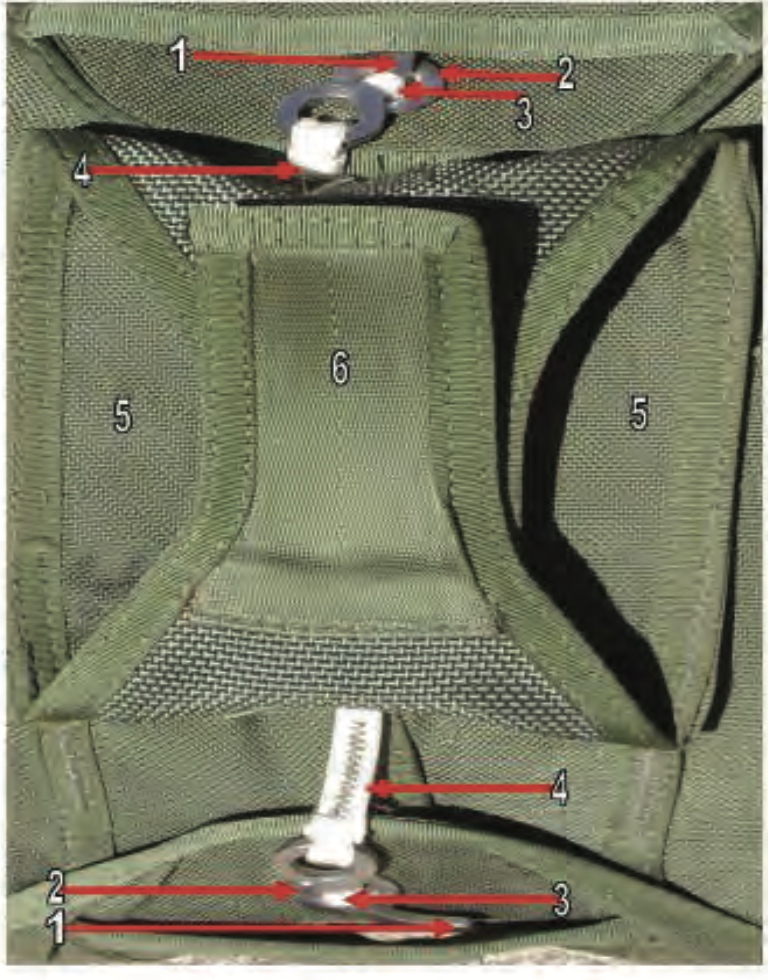 Reserve Pack Tray (opened) - 3
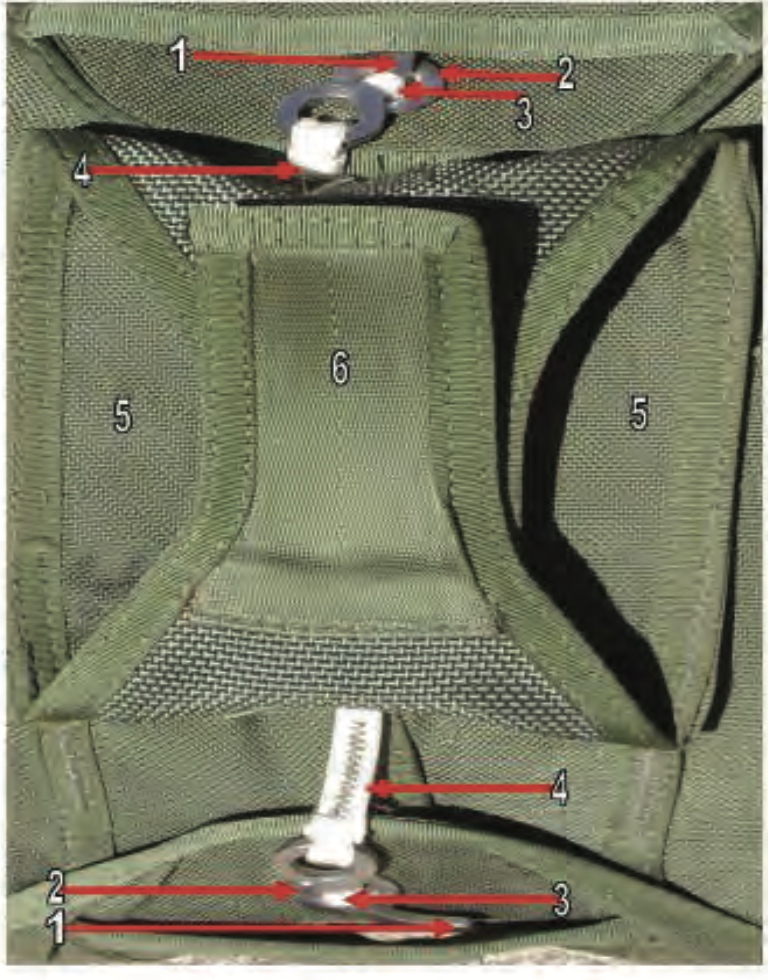 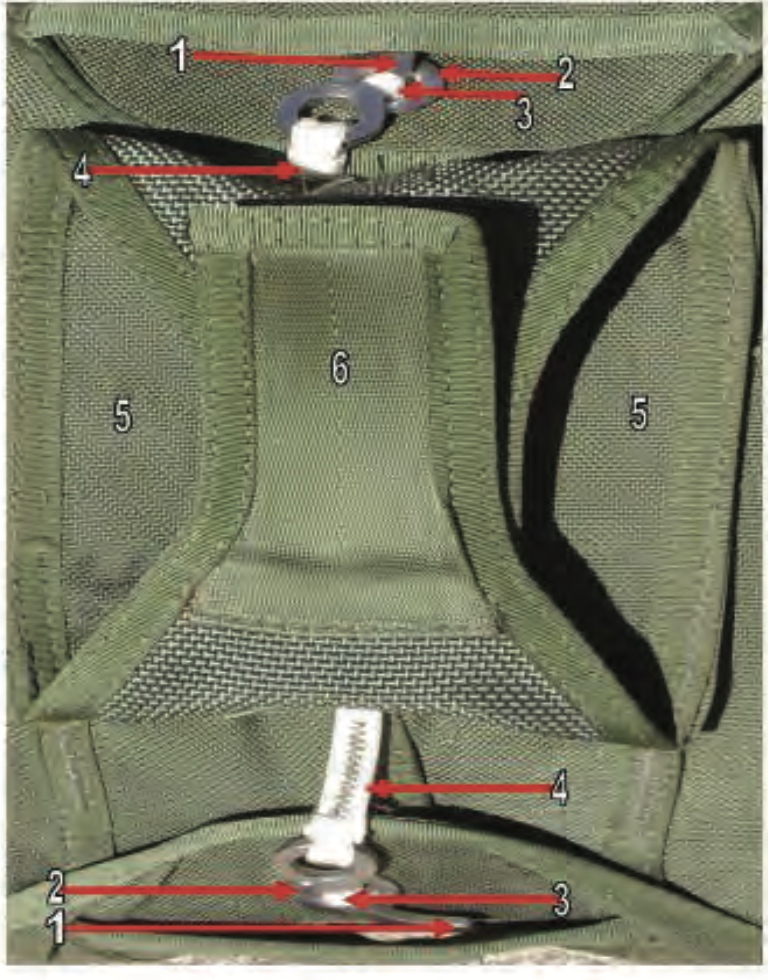 Reserve Closing Loop
Reserve Pack Tray (opened) - 3
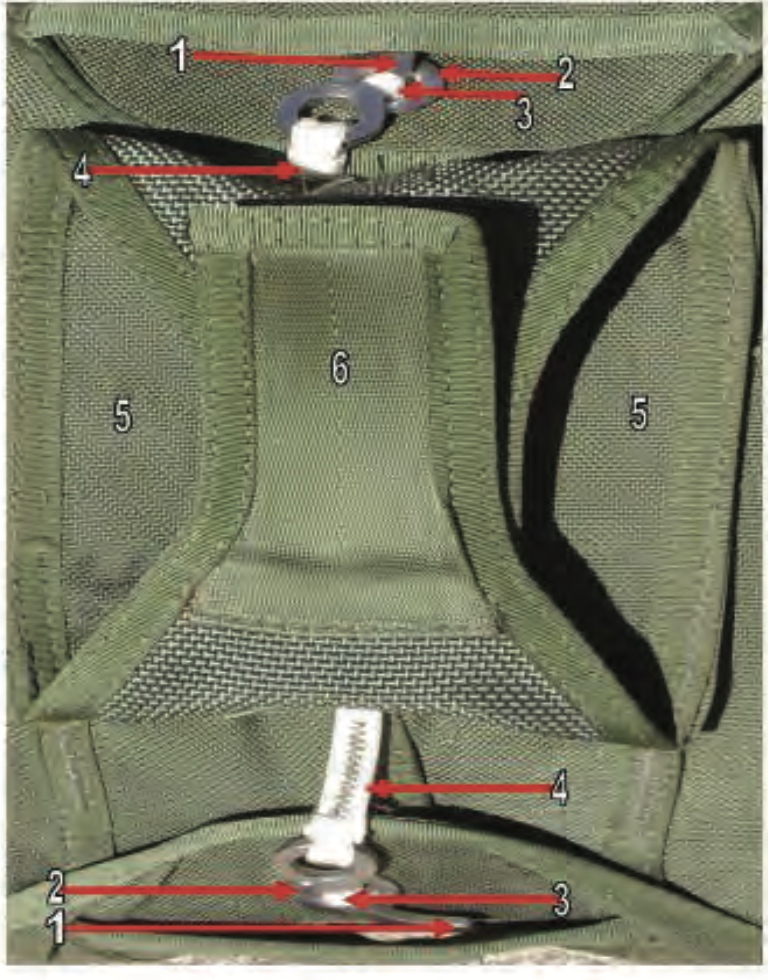 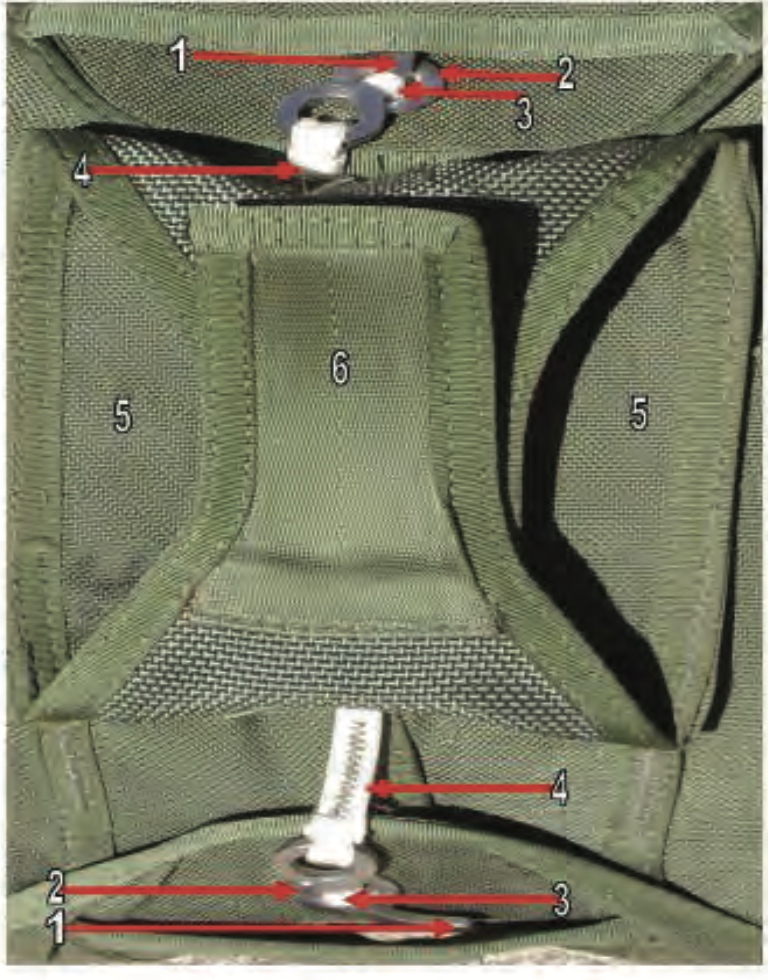 Reserve Pack Tray (opened) - 4
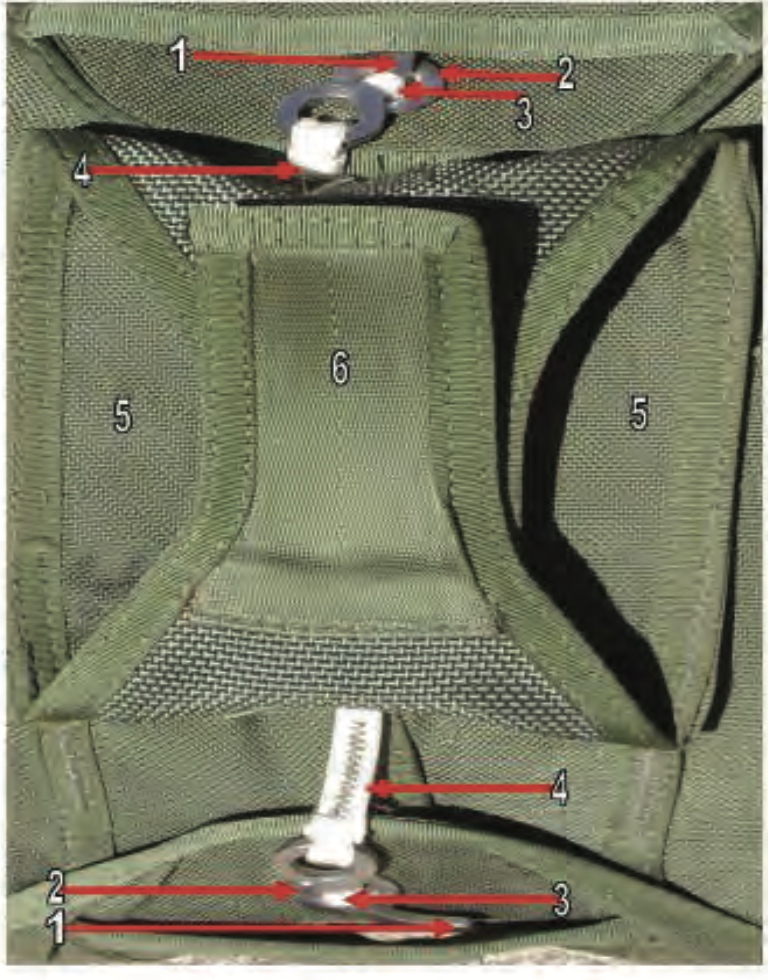 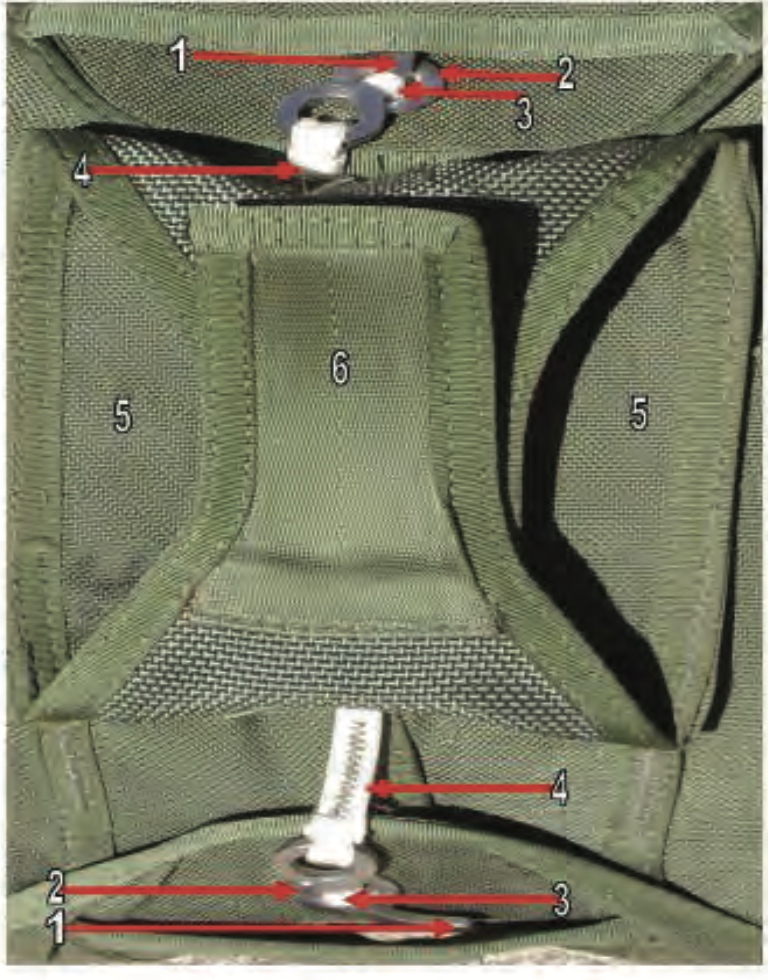 Curved Pin Lanyard
Reserve Pack Tray (opened) - 4
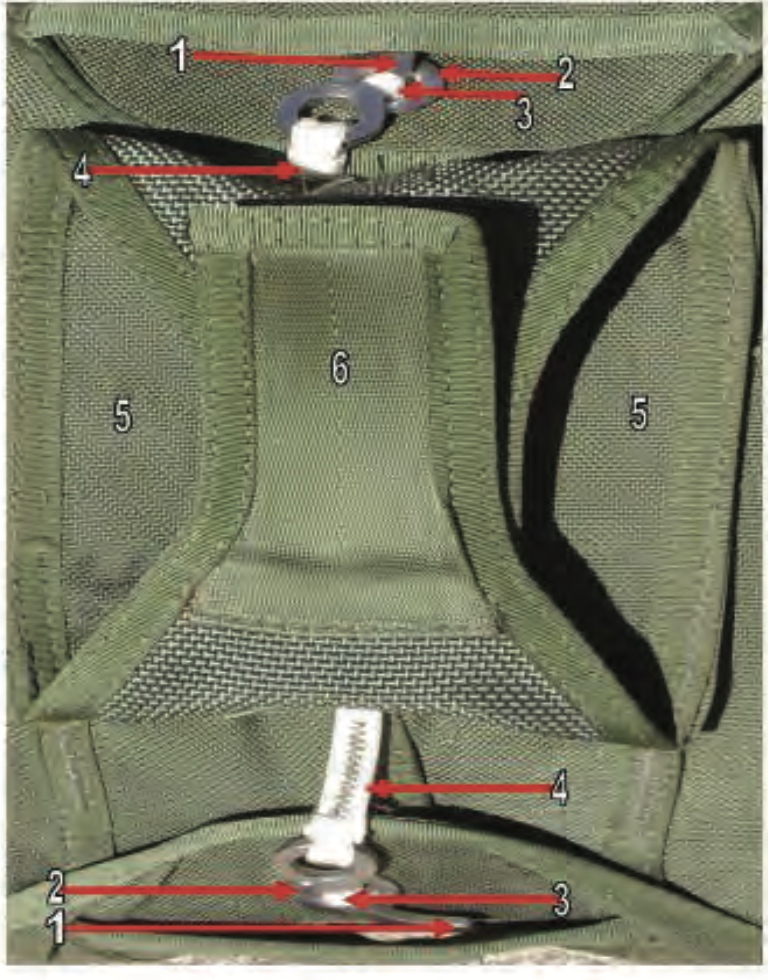 Reserve Pack Tray (opened) - 5
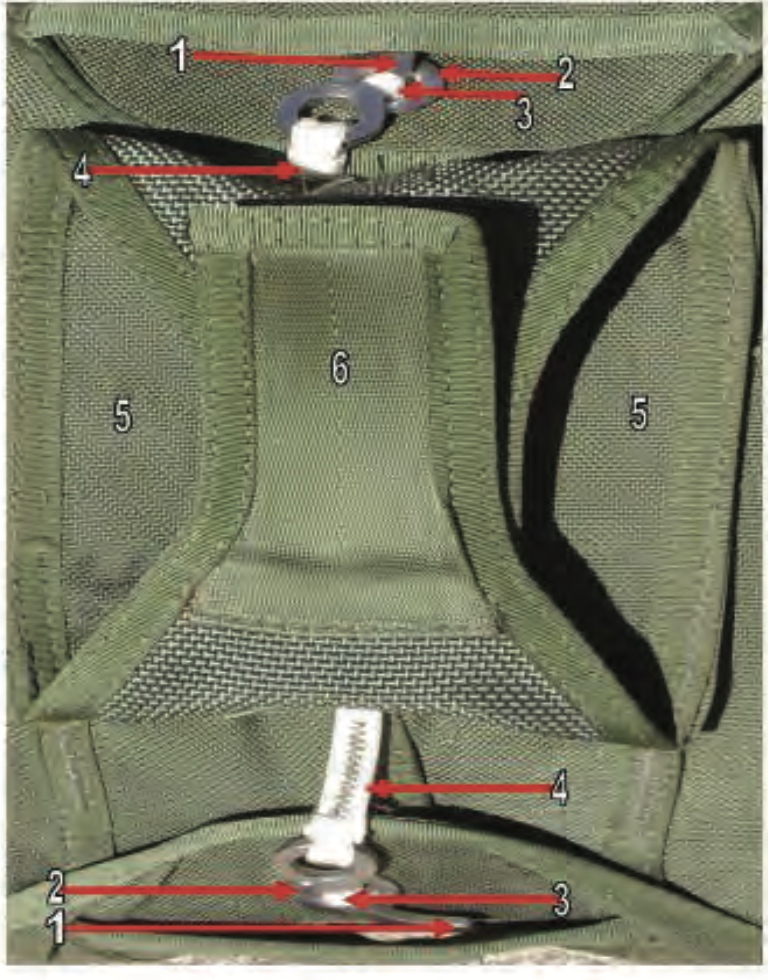 Rip Cord Assembly
Reserve Pack Tray (opened) - 5
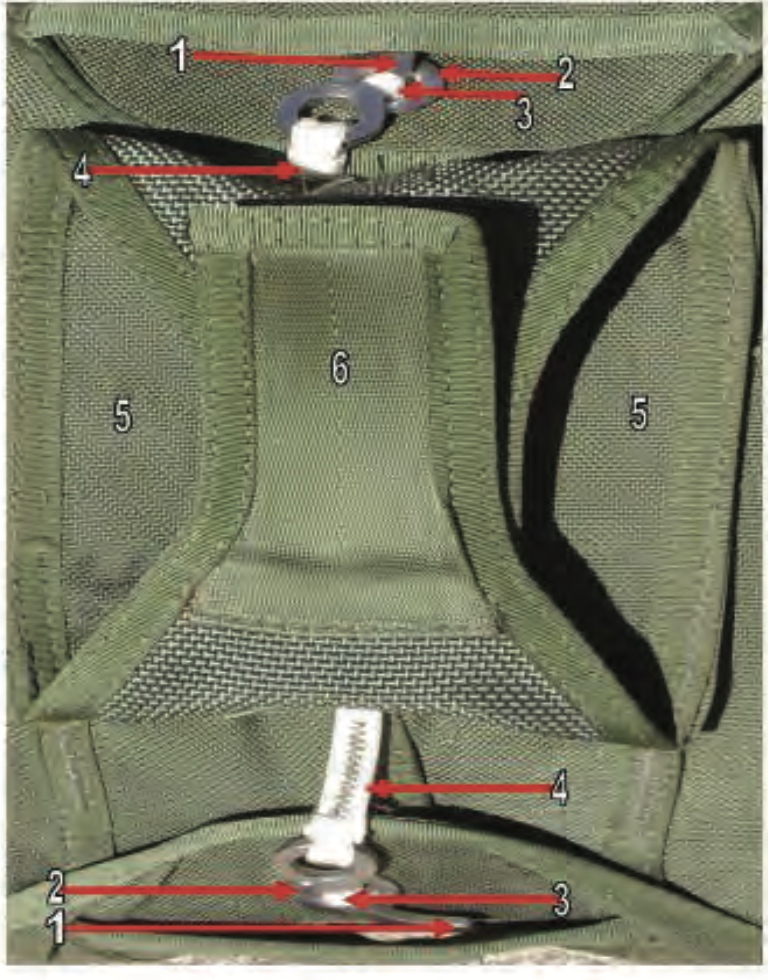 Reserve Pack Tray (opened) - 6
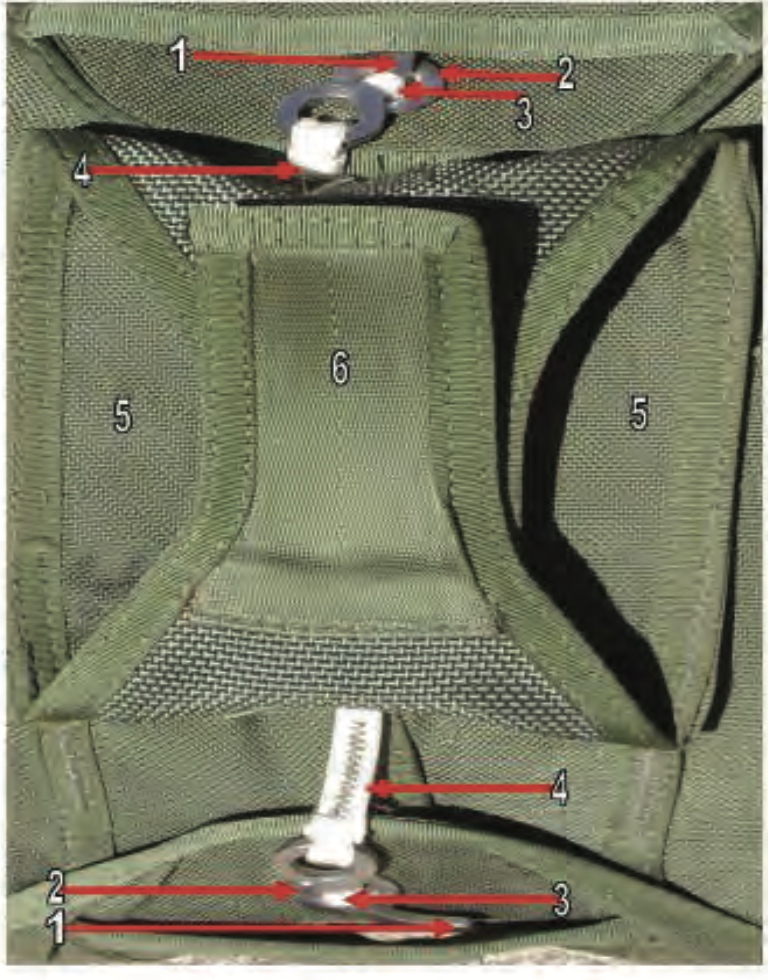 Bottom Tuck Tab
Reserve Pack Tray (opened) - 6
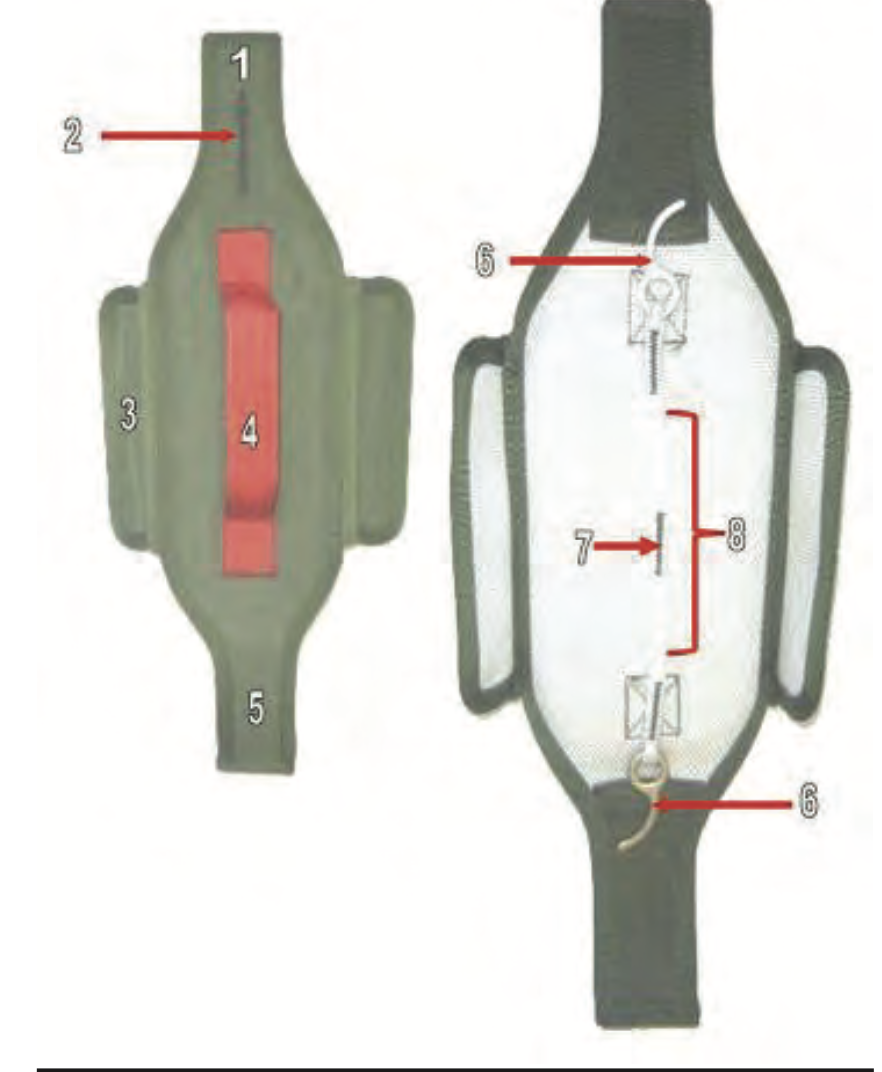 Rip Cord Assembly
Return to Main
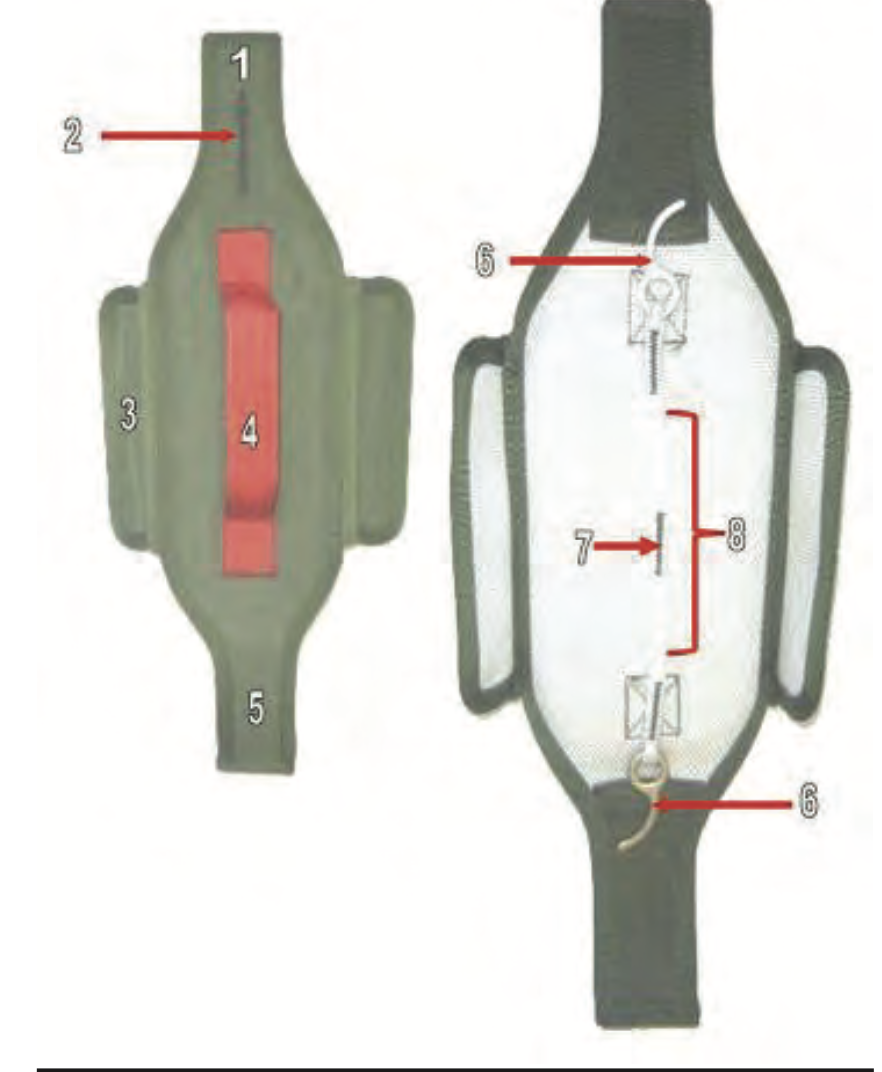 Rip Cord Assembly - 1
Return to Main
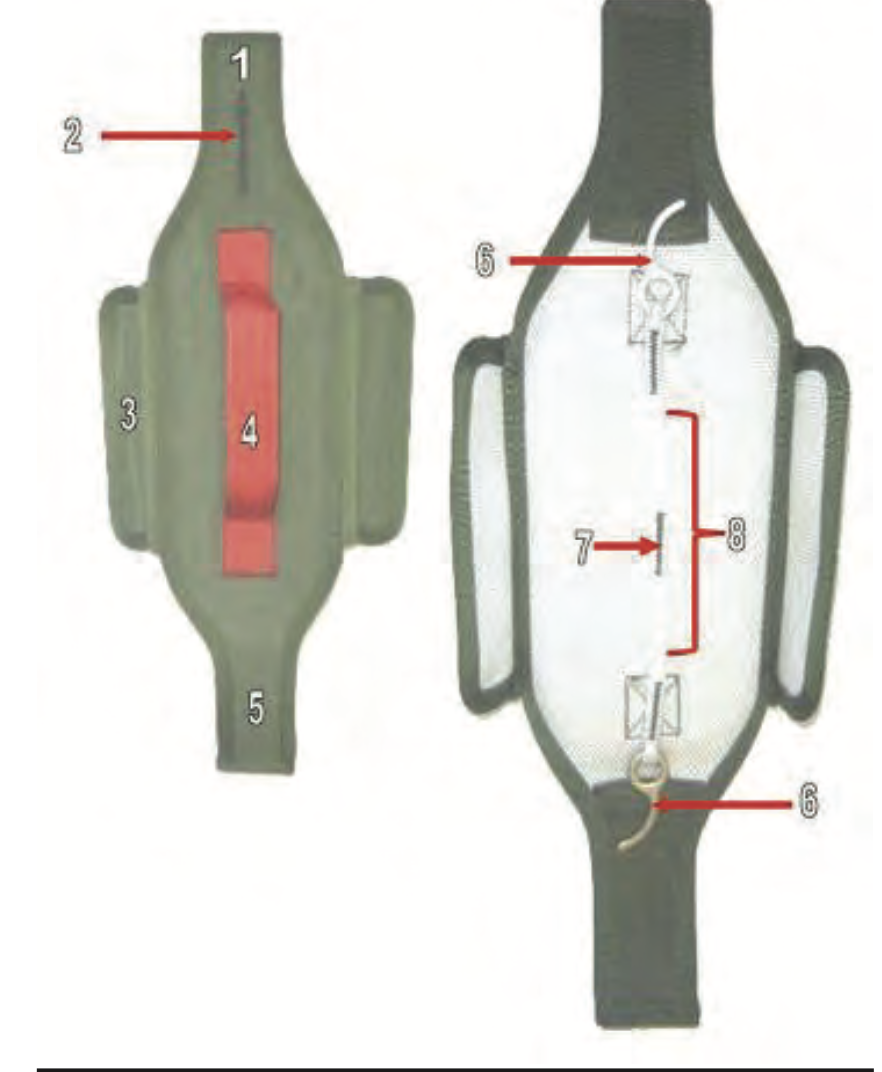 Top Tuck Tab
Rip Cord Assembly - 1
Return to Main
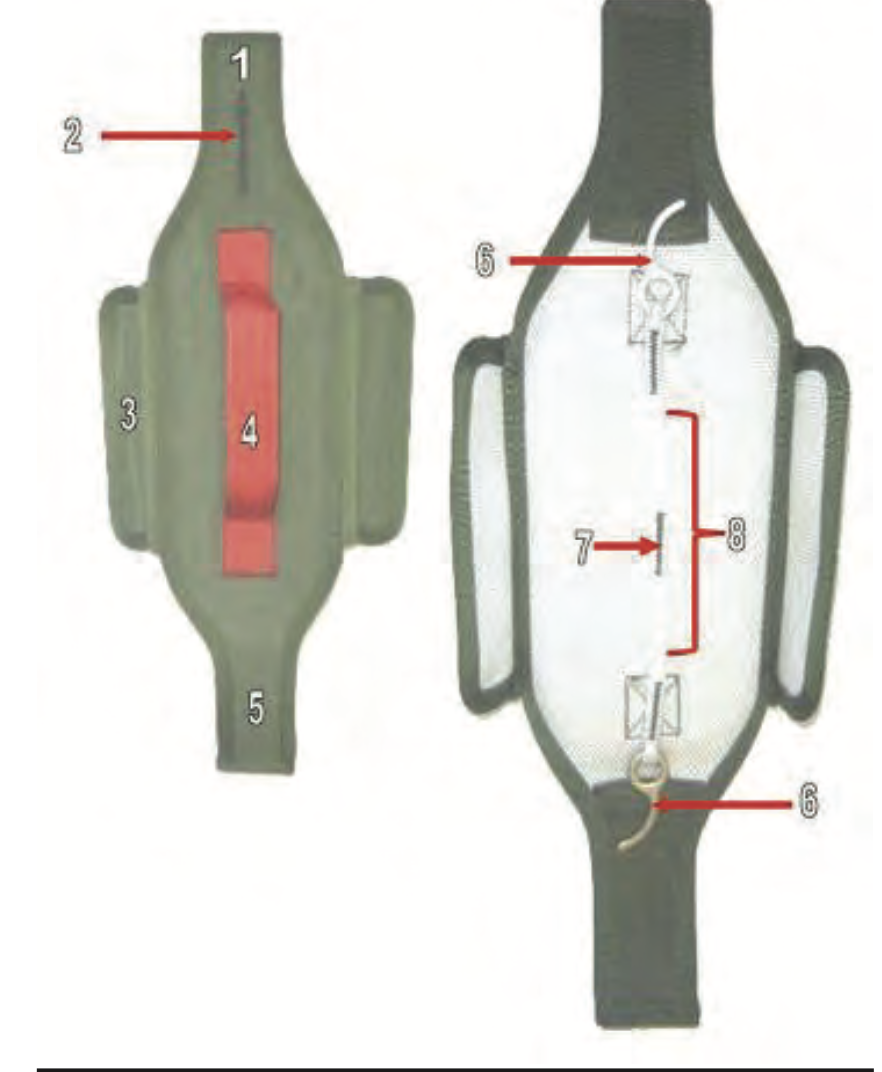 Rip Cord Assembly - 2
Return to Main
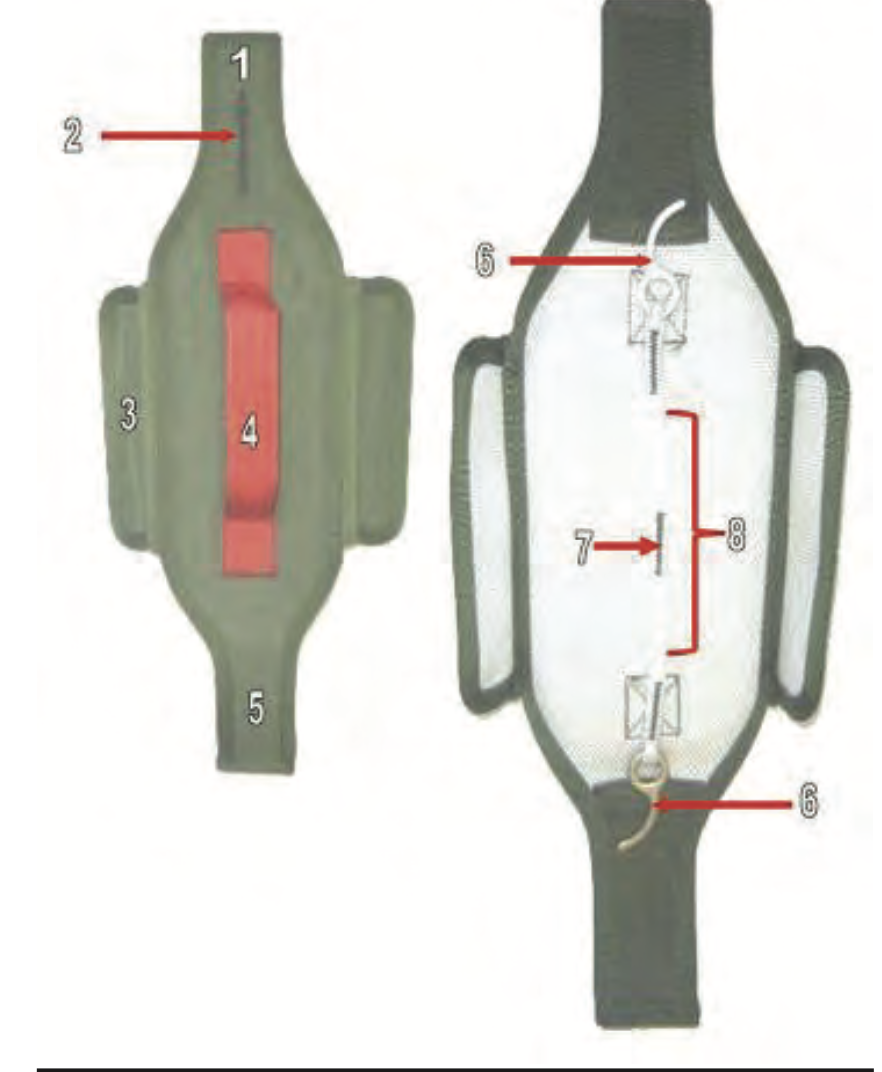 Directional Arrow
Rip Cord Assembly - 2
Return to Main
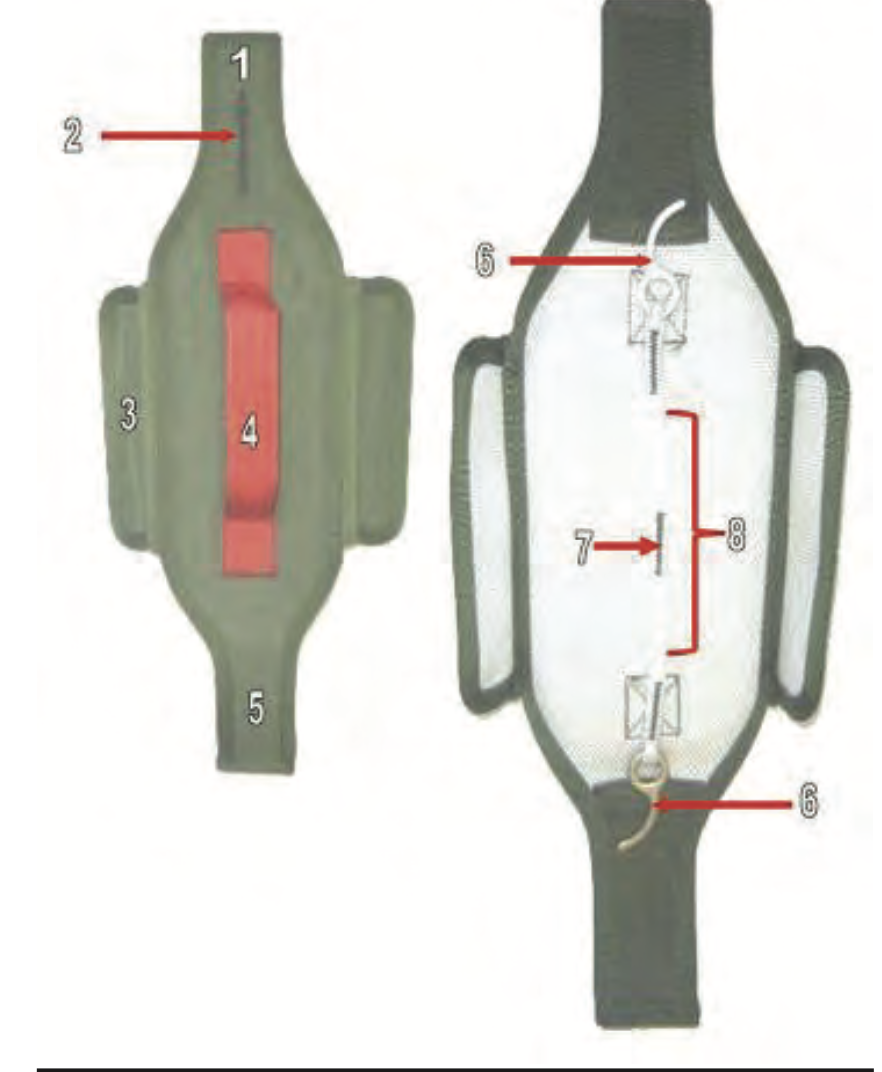 Rip Cord Assembly - 3
Return to Main
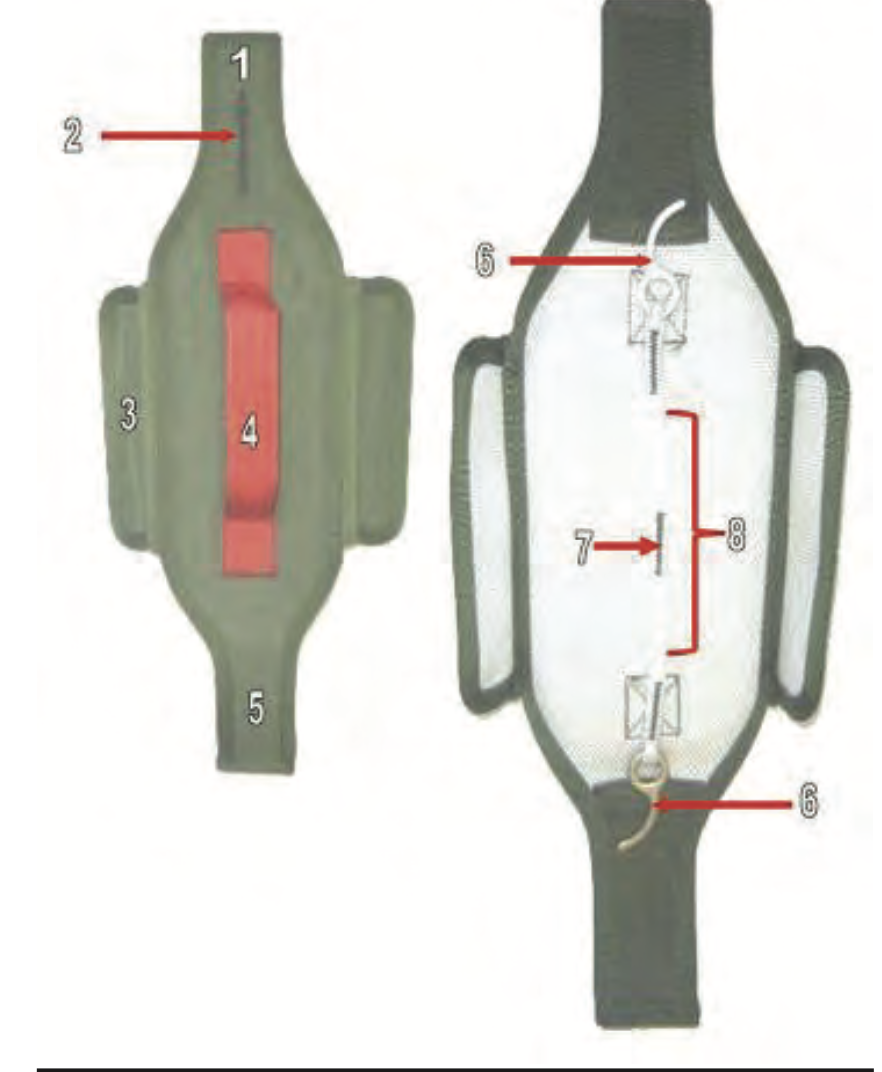 Side Tuck Tabs
Rip Cord Assembly - 3
Return to Main
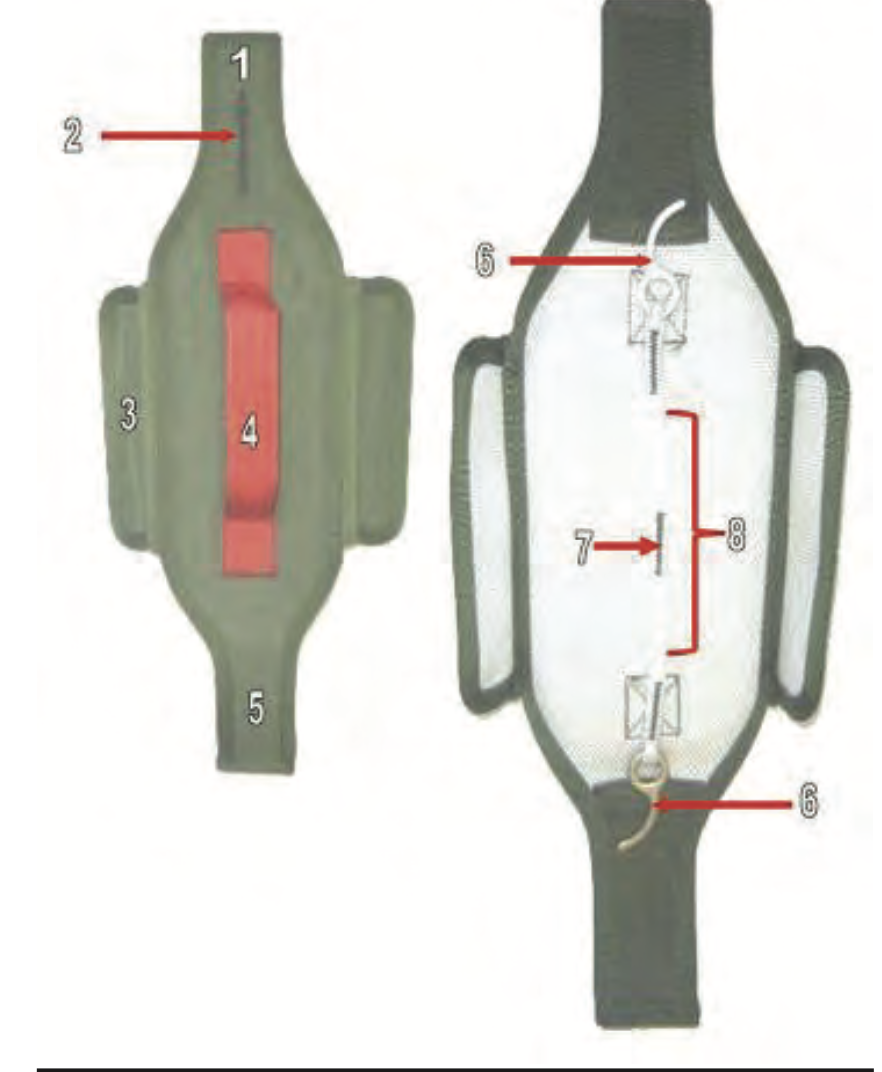 Rip Cord Assembly - 4
Return to Main
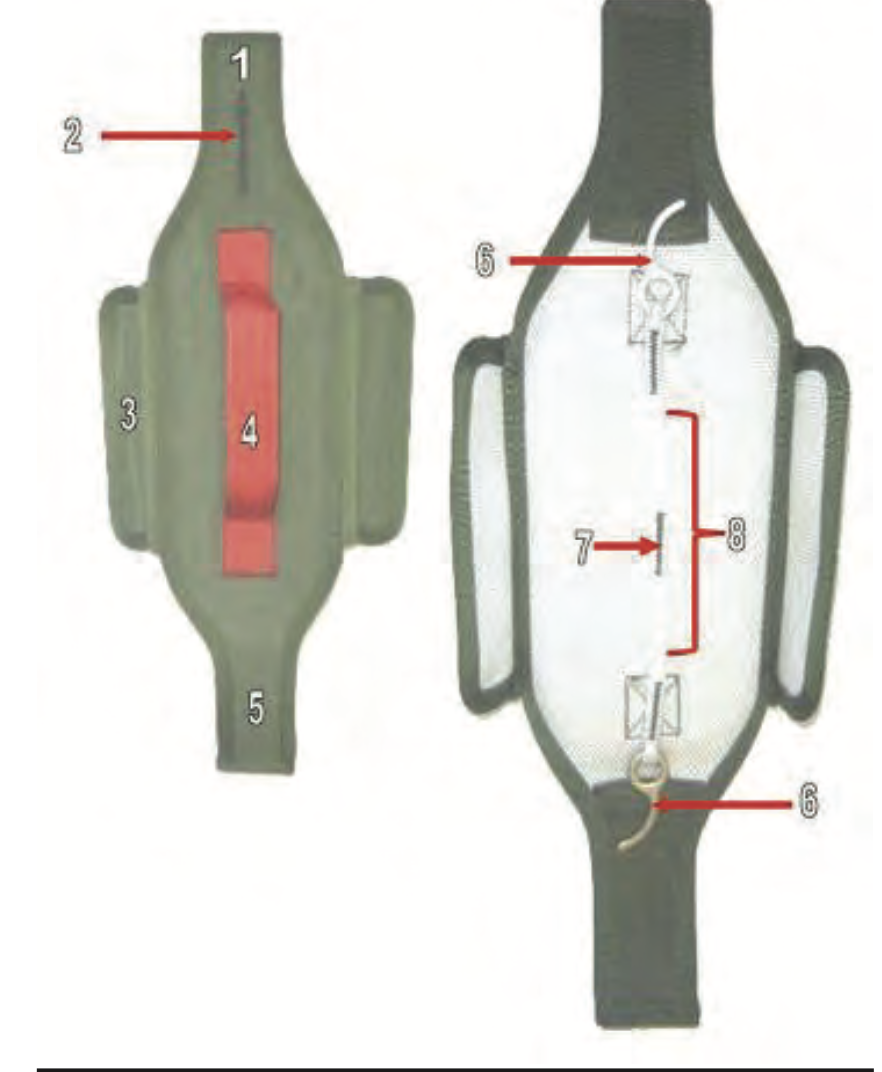 Rip Cord Handle
Rip Cord Assembly - 4
Return to Main
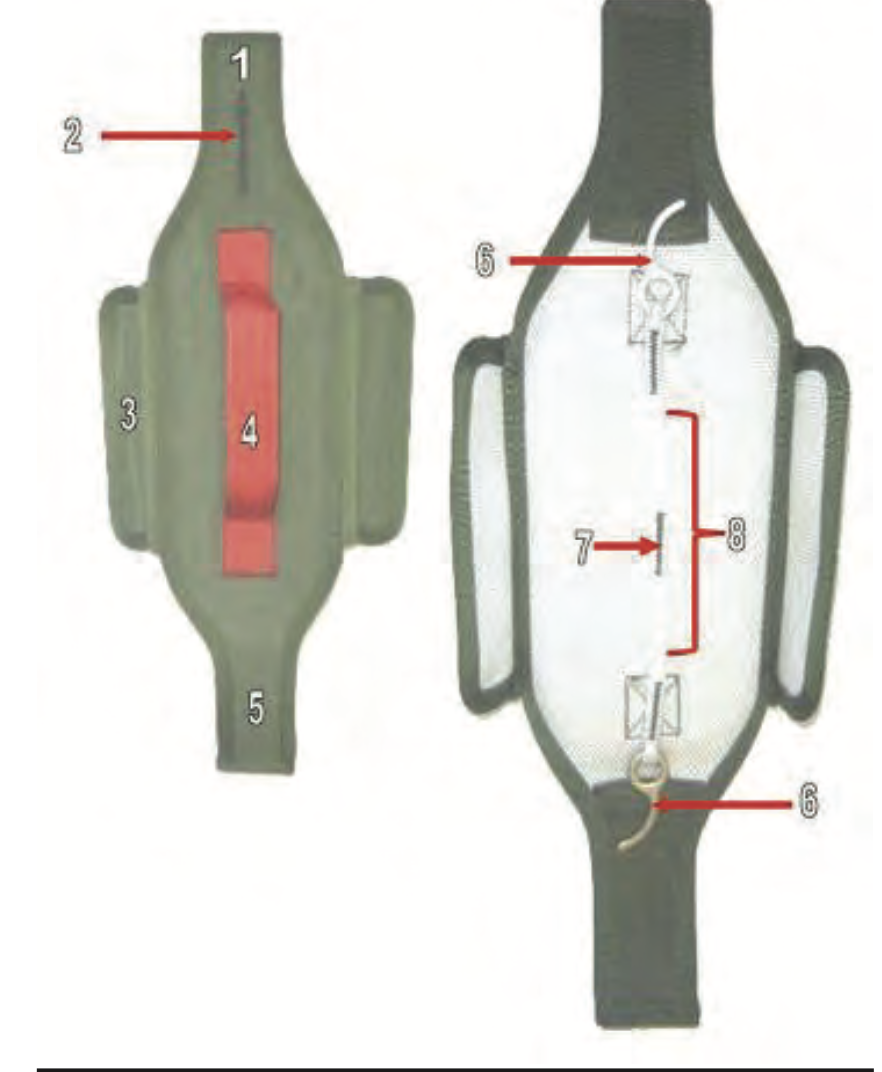 Rip Cord Assembly - 5
Return to Main
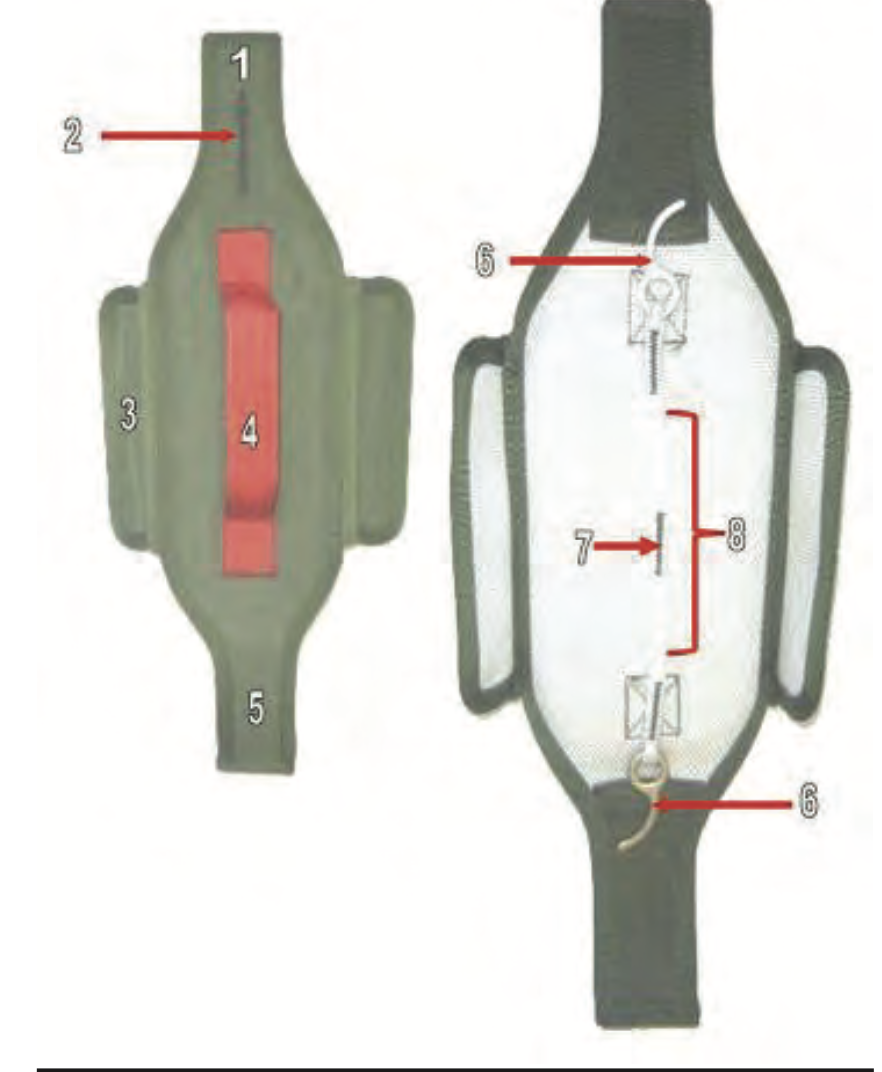 Bottom Tuck Tab
Rip Cord Assembly - 5
Return to Main
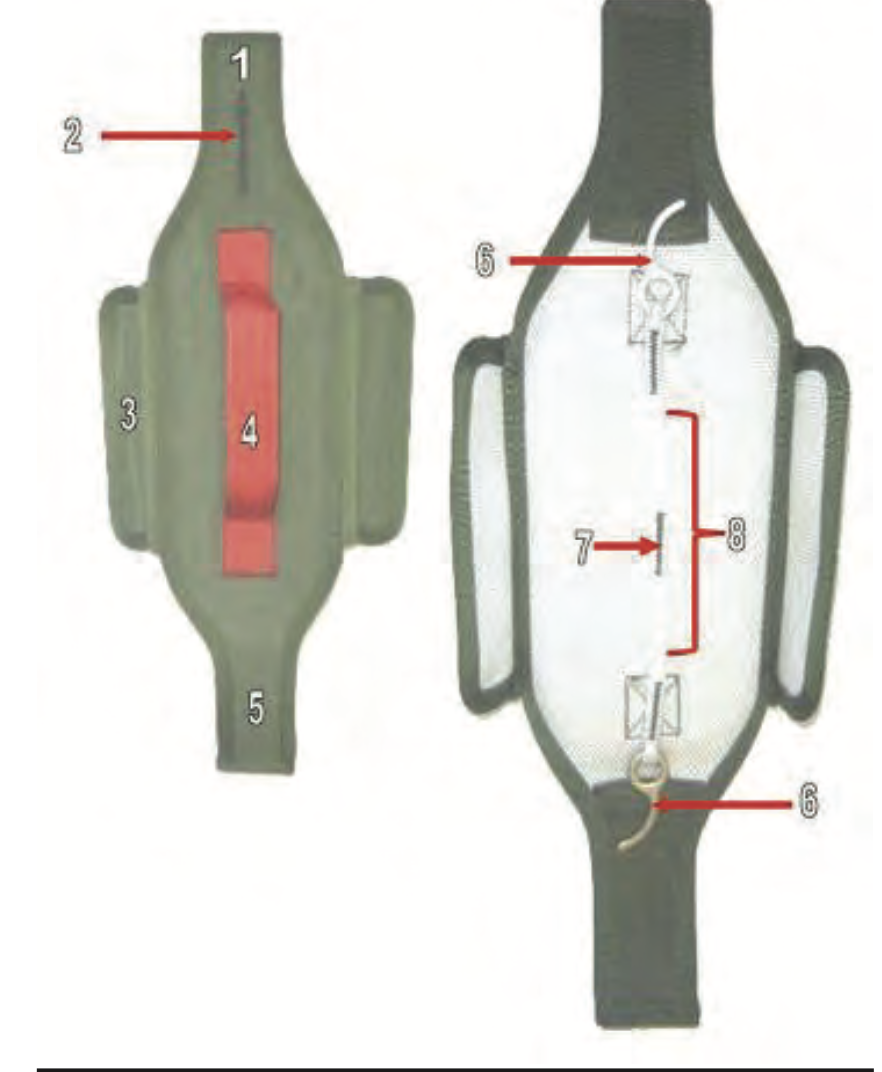 Rip Cord Assembly - 6
Return to Main
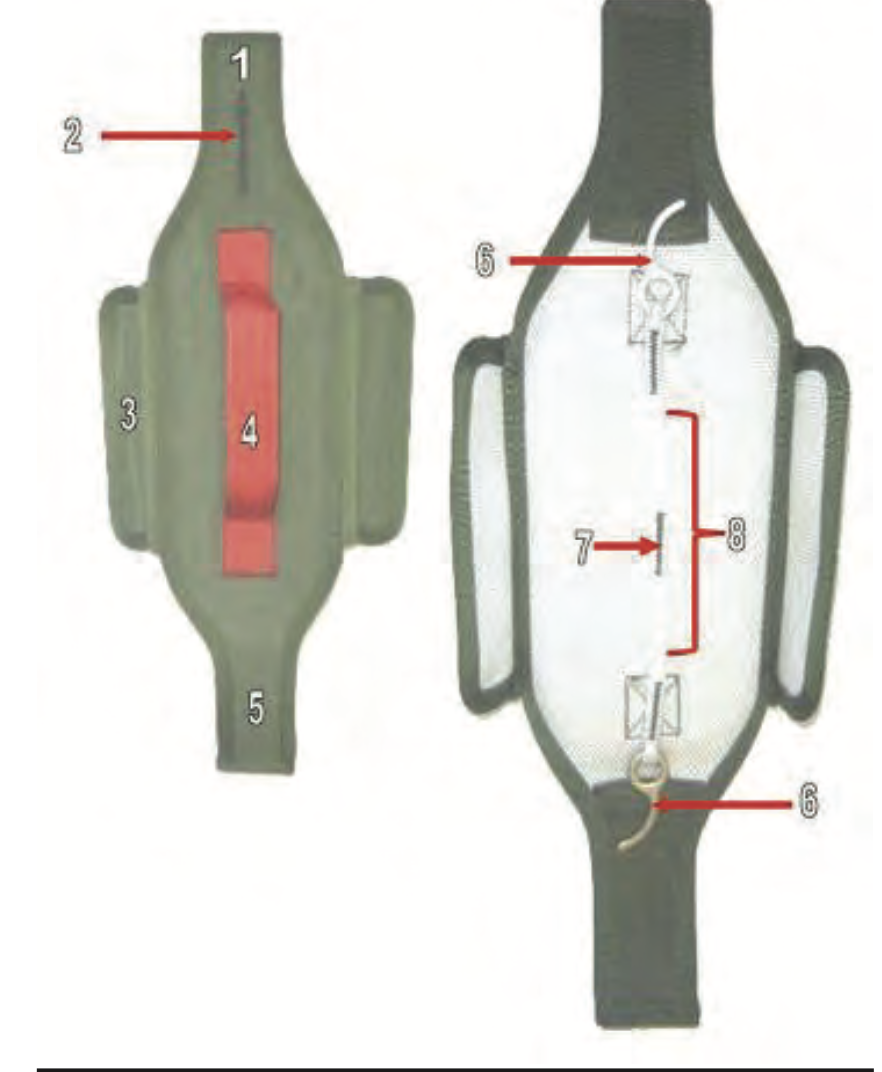 Curved Pin
Rip Cord Assembly - 6
Return to Main
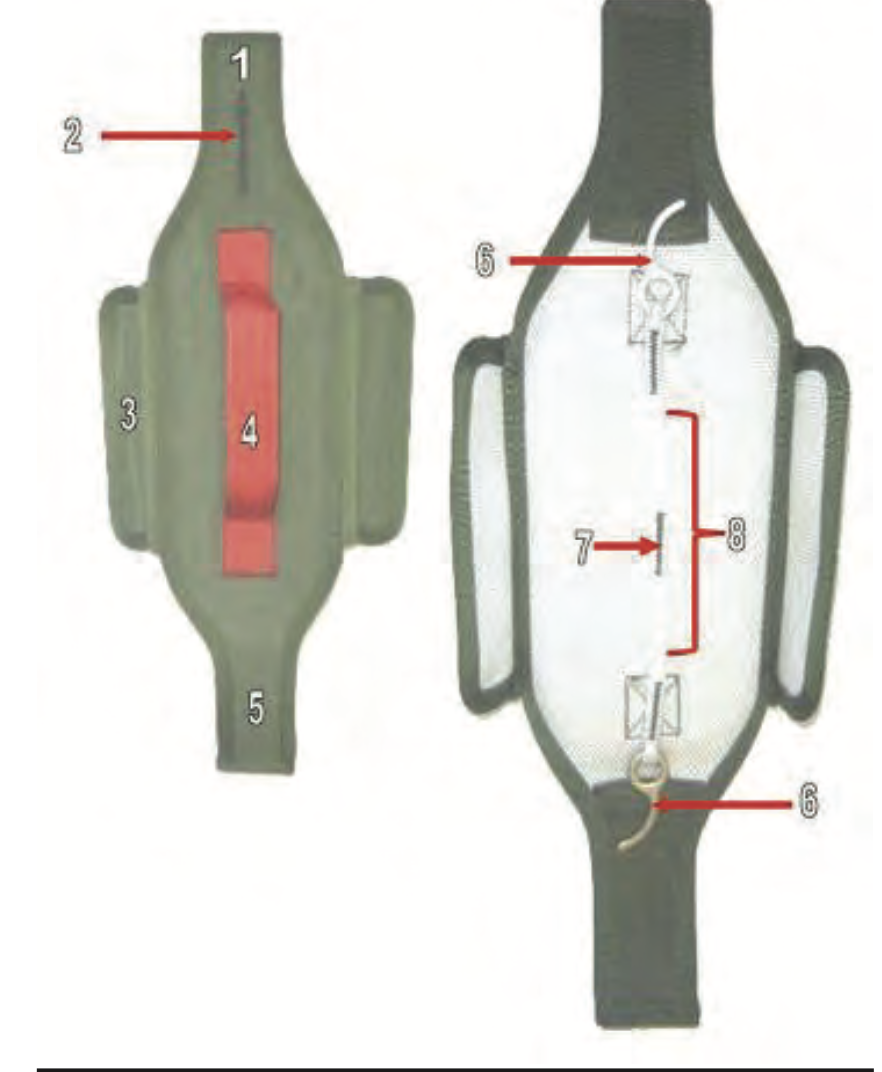 Rip Cord Assembly - 7
Return to Main
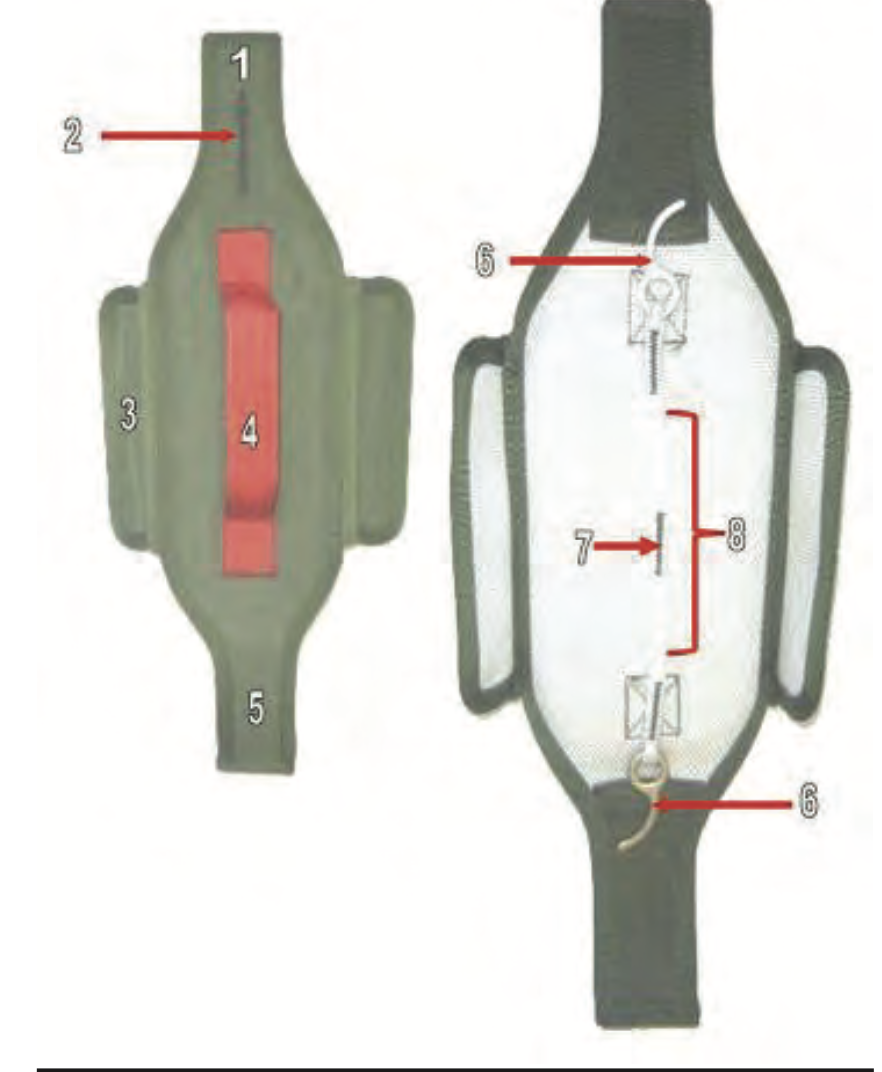 Reinforced Stitching
Rip Cord Assembly - 7
Return to Main
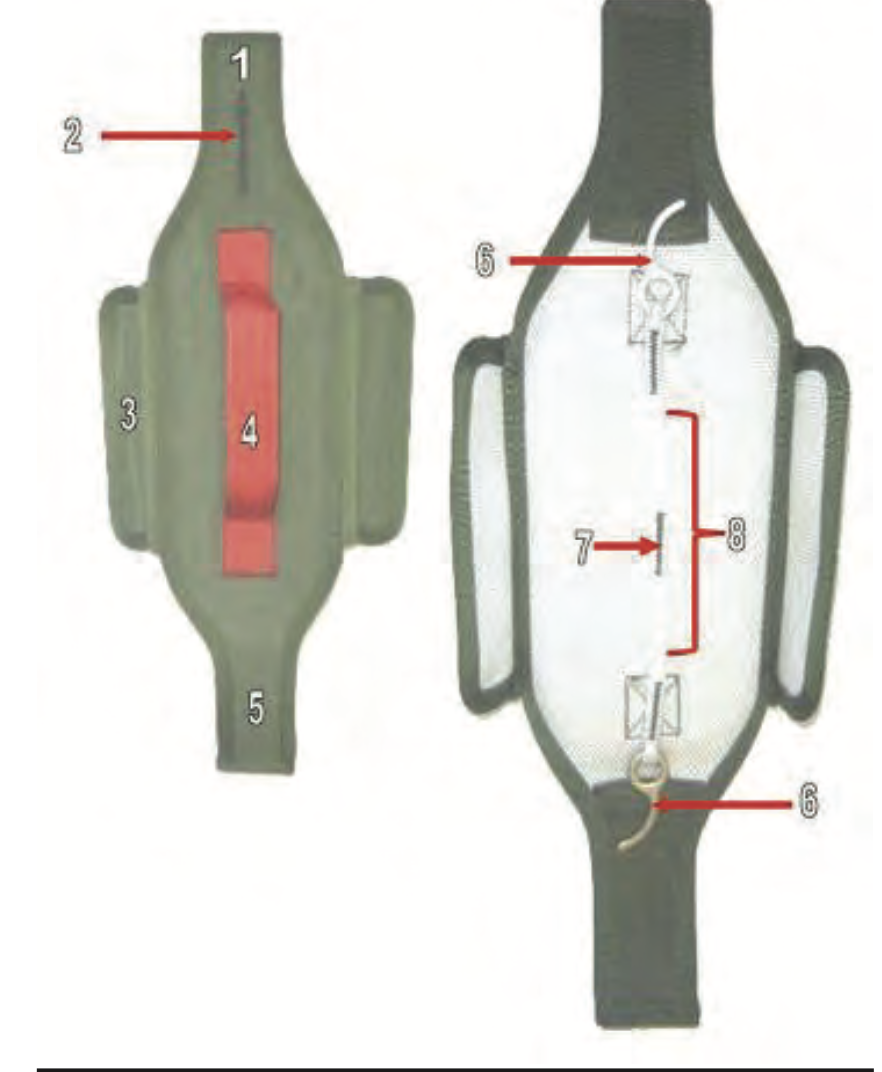 Rip Cord Assembly - 8
Return to Main
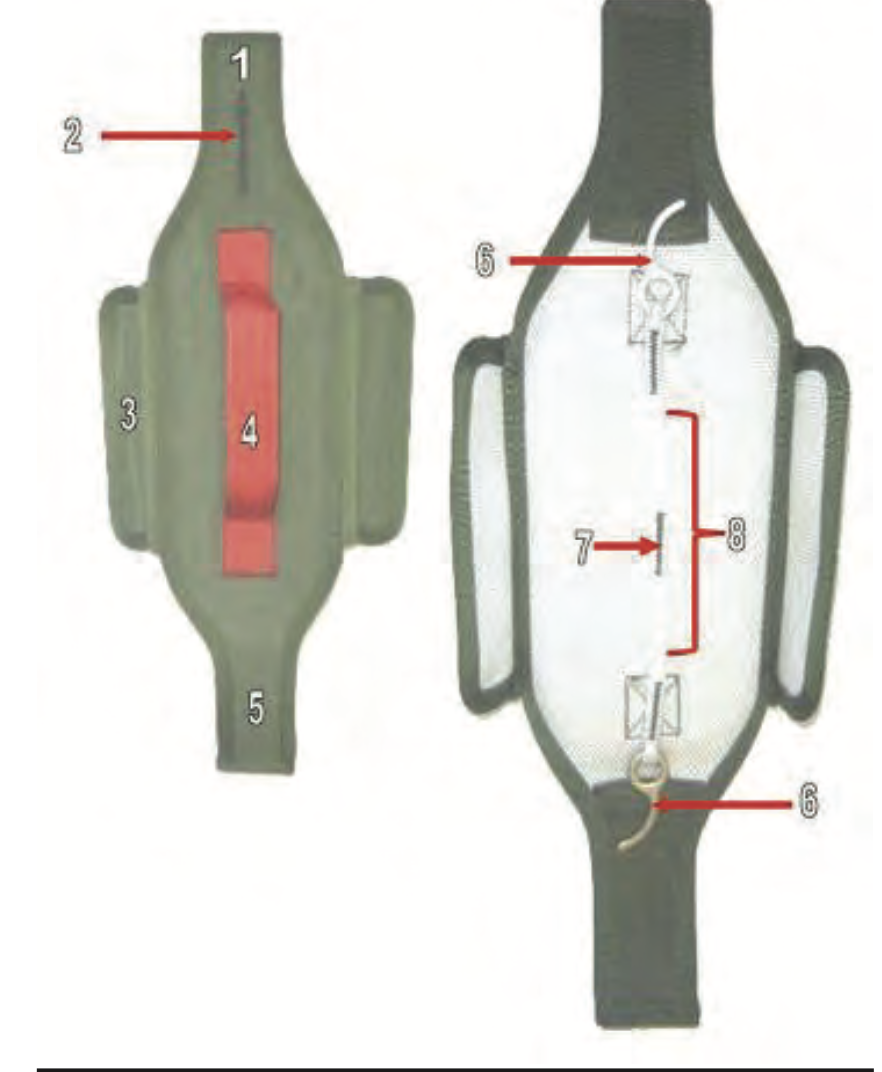 Curved Pin Lanyard
Rip Cord Assembly - 8
Return to Main